Tentafrågor K10
Omtenta VT22, 220819
Ordinarie VT22, 220610
Omtenta HT21, 220303
Ordinarie HT21, 220113
Omtenta VT21, 210816
Ordinarie VT21, 210610
Tentafrågor K10
Gyn: 3-148
IBI-hud: 149-255
IBI-reumatologi: 256-318
IBI-infektion: 319-454
Pediatrik: 455-625
PU: 626-656
GYN
Fall 1 – Annelie, 66 år 
Annelie upplever att hon sista halvåret har blivit svullen om magen, så mycket att kläderna inte längre passar. Hon har tänkt att det beror på att hon inte längre rör så mycket på sig sedan hon fick besvär med höfterna för 4 år sedan. De senaste månaderna har hon också noterat obehag som tyngdkänsla i underlivet samt att det är något som buktar ut ur slidan. Hon känner sig ständigt kissnödig och går oftare på toa, men upplever att blåsan inte töms ordentligt. 
Annelie fick i förra veckan blödning från underlivet när hon var på toan och beställde därför tid på gynmottagningen där du som läkare träffar henne. 

Fråga 1:1 (2p) 
Vilka gynekologiska tillstånd/diagnoser tänker du omedelbart på, baserat på denna korta anamnes. Motivera kort.
Fall 1 – Annelie, 66 år 
Annelie upplever att hon sista halvåret har blivit svullen om magen, så mycket att kläderna inte längre passar. Hon har tänkt att det beror på att hon inte längre rör så mycket på sig sedan hon fick besvär med höfterna för 4 år sedan. De senaste månaderna har hon också noterat obehag som tyngdkänsla i underlivet samt att det är något som buktar ut ur slidan. Hon känner sig ständigt kissnödig och går oftare på toa, men upplever att blåsan inte töms ordentligt. 
Annelie fick i förra veckan blödning från underlivet när hon var på toan och beställde därför tid på gynmottagningen där du som läkare träffar henne. 

Fråga 1:1 (2p) 
Vilka gynekologiska tillstånd/diagnoser tänker du omedelbart på, baserat på denna korta anamnes. Motivera kort. 

Svarsförslag: 
Vaginal prolaps – tyngdkänsla och något buktar ur slidan. Endometriecancer – vaginal blödning hos postmenopausal kvinna. UVI – urinträngningar. Ovarialtumor – kort tid med anamnes på urinträngningar som ej är associerad med andra UVI symtom.
Fall 1 – Annelie, 66 år 
Annelie upplever att hon sista halvåret har blivit svullen om magen, så mycket att kläderna inte längre passar. Hon har tänkt att det beror på att hon inte längre rör så mycket på sig sedan hon fick besvär med höfterna för 4 år sedan. De senaste månaderna har hon också noterat obehag som tyngdkänsla i underlivet samt att det är något som buktar ut ur slidan. Hon känner sig ständigt kissnödig och går oftare på toa, men upplever att blåsan inte töms ordentligt. 
Annelie fick i förra veckan blödning från underlivet när hon var på toan och beställde därför tid på gynmottagningen där du som läkare träffar henne. 

Fråga 1:2 (2p) 
Du fördjupar anamnesen. Vad avser du fråga om? Motivera kort.
Fall 1 – Annelie, 66 år 
Annelie upplever att hon sista halvåret har blivit svullen om magen, så mycket att kläderna inte längre passar. Hon har tänkt att det beror på att hon inte längre rör så mycket på sig sedan hon fick besvär med höfterna för 4 år sedan. De senaste månaderna har hon också noterat obehag som tyngdkänsla i underlivet samt att det är något som buktar ut ur slidan. Hon känner sig ständigt kissnödig och går oftare på toa, men upplever att blåsan inte töms ordentligt. 
Annelie fick i förra veckan blödning från underlivet när hon var på toan och beställde därför tid på gynmottagningen där du som läkare träffar henne. 

Fråga 1:2 (2p) 
Du fördjupar anamnesen. Vad avser du fråga om? Motivera kort. 

Svarsförslag: 
Allmän anamnes inklusive medicinering, hereditet, socialanamnes, gynekologisk och obstetrisk anamnes samt detaljerad urinvägs- och gastrointestinal anamnes.
Fall 1 – Annelie, 66 år 
Du tar en fullständig allmän anamnes inklusive medicinering, socialanamnes, hereditet för bla. cancer, gynekologisk och obstetrisk anamnes samt specifik anamnes beträffande urinvägar och tarmfunktion. 
Annelie anger sig tidigare varit helt frisk frånsett höftbesvär som började för 4 år sedan, har aldrig rökt, i barndomen opererad för blindtarmen, tar vid behov smärtstillande tabletter mot höftsmärtor, annars inga mediciner, har gått upp 5 kg i vikt senaste 3 månader. Är 4 gravida 3 para med ett missfall och sedan PN x 3; sista barnet föddes när Annelie var 29 år. Största barnet vägde dryga 4 kg och Annelie fick en sfinkterbristning och en stor vaginalbristning i samband med denna förlossning och suturerades i narkos. Blev efteråt instruerad i att fortsätta göra knipövningar. Menopaus vid 52 års ålder. Har inte haft klimakteriebesvär och har inte fått östrogenhormonsubstitution. Annelie har jobbat inom industrin med mycket tunga lyft i mer än 25 år. Gick i förtidspension som 62-åring på grund av höftbesvären. Både mormodern och en moster hade bröstcancer och en annan moster fick äggstockscancer vid 40 års ålder. Inga av dessa lever idag. Annelies mamma blev opererad för urininkontinens och framfall som 60-åring, och även mormodern lär ha opererats för framfall innan 50-årsåldern. 
Annelie har haft UVI vid några tillfällen under de senaste åren, men förknippar inte de urinvägssymtom hon har nu med UVI. Förnekar urin- och avföringsläckage. Avföring f.ö. ua. Annelies make gick bort förra året i hjärtinfarkt. Under de sista åren hade de inget sexualliv då de båda hade tappat lusten. Annelie lever nu ensam men har daglig kontakt med barnen som bor i närheten. 
Du undersöker Annelie: 
Status: AT gott, opåverkad, BMI 24,8. Hjärta-lungor: ua. Ytliga lymfknutor: lätt förstorad, rundad, hård lymfknuta till vä. på halsen strax ovan klavikeln. Axiller och ljumskar ua. Mammae palperas ua. Buk: något uppdriven, mjuk, misstänkt ascites, inga säkra palpabla resistenser, njurloger fria och oömma. 
VRSU: vulva glipande; när patienten krystar kommer ett stort framfall cirka 4 cm ur slidöppningen. Slemhinnor atrofiska med smärre lättblödande erosioner. Sparsamt blodtingerad flytning ur yttre modermunnen på portio. Perineum något kort. Anus ua. Palpatoriskt känns en drygt normalstor uterus. Inga säkra resistenser åt sidorna. God knipförmåga av levator ani musklerna som känns välutvecklade och symmetriska. Per rektum fritt. Analsfinktertonus normal. 
Du misstänker att Annelie har ett framfall. (gå vidare)
Fall 1 – Annelie, 66 år 
Du misstänker att Annelie har ett framfall. 
Fråga 1:3 (2p) Hur indelas vaginal prolaps anatomiskt och hur kvantifieras (graderas) prolaps?
Fall 1 – Annelie, 66 år 
Du misstänker att Annelie har ett framfall. 
Fråga 1:3 (2p) Hur indelas vaginal prolaps anatomiskt och hur kvantifieras (graderas) prolaps? 

Svarsförslag: 
Vaginal prolaps karakteriseras efter vilket organ som ligger bakom den framfallande vaginalväggen: Uretrocele – cystocele – descensus uteri - enterocele och rektocele. Storleken av prolapsen graderas efter Pelvic Organ Prolapse quantification systemet (POP-Q), ett internationellt standardiseringssystem där utgångspunkten är hymen. Varje del av vaginan (framväggen, vaginal toppen med portio och bakväggen) indelas i 5 stadier där stadium 0 = inget framfall; Stadium I = framfallet når till 1 cm innanför hymen; Stadium II = framfallet når till 1 cm utanför hymen; Stadium III = framfallet är > 1 cm utan hymen , men vaginalväggen är inte full everterad, och stadium IV = framfallet är fullständig everterad (=total prolaps).
Fall 1 – Annelie, 66 år 
Vaginal prolaps karakteriseras efter vilket organ som ligger bakom den framfallande vaginalväggen: uretrocele, cystocele, descensus uteri, enterocele och rektocele. 
Storleken av prolapsen graderas efter Pelvic Organ Prolapse quantification systemet (POP-Q), ett internationellt standardiseringssystem där utgångspunkten är hymen. Varje del av vaginan (framväggen, vaginal toppen med portio och bakväggen) indelas i 5 stadier där stadium 0 = inget framfall; stadium I = framfallet når till 1 cm innanför hymen; stadium II = framfallet når till 1 cm utanför hymen; stadium III = framfallet är > 1 cm utan hymen, men vaginalväggen är inte full everterad, och stadium IV = framfallet är fullständig everterad (=total prolaps). 
Annelies framfall består av ett cystocele, rektocele och descensus uteri och klassas som ett stadium III prolaps. 

Fråga 1:4 (3p) 
Beskriv etiologin till vaginal prolaps samt ange minst 4 riskfaktorer för prolaps.
Fall 1 – Annelie, 66 år 
Vaginal prolaps karakteriseras efter vilket organ som ligger bakom den framfallande vaginalväggen: uretrocele, cystocele, descensus uteri, enterocele och rektocele. 
Storleken av prolapsen graderas efter Pelvic Organ Prolapse quantification systemet (POP-Q), ett internationellt standardiseringssystem där utgångspunkten är hymen. Varje del av vaginan (framväggen, vaginal toppen med portio och bakväggen) indelas i 5 stadier där stadium 0 = inget framfall; stadium I = framfallet når till 1 cm innanför hymen; stadium II = framfallet når till 1 cm utanför hymen; stadium III = framfallet är > 1 cm utan hymen, men vaginalväggen är inte full everterad, och stadium IV = framfallet är fullständig everterad (=total prolaps). 
Annelies framfall består av ett cystocele, rektocele och descensus uteri och klassas som ett stadium III prolaps. 

Fråga 1:4 (3p) 
Beskriv etiologin till vaginal prolaps samt ange minst 4 riskfaktorer för prolaps. 
Svarsförslag:
Etiologin till prolaps är en försvagning av bäckenbottenmuskulatur eller kollagenet i stödvävnaderna (den endopelvina fascian) i bäckenet, antingen förvärvad eller ärftlig. Riskfaktorer för prolaps är: ålder, förlossning, fetma, arbete med tunga lyft, kronisk obstruktiv lungsjukdom, rökning, kronisk förstoppning, hereditet (bindvävnadssjukdomar, t.ex. Marfan, Ehlers-Danlos).
Fall 1 – Annelie, 66 år 
Du gör även en vaginal ultraljudsundersökning i samband med den gynekologiska undersökningen: 
Uterus är normalstor, endometrium på 8 mm, båda ovarier är multicystiska, med tjocka septae, solida partier och innehåll med varierande ekomönster. Hö. ovariet uppmäts till 6x5 cm och vä. ovariet till 12x13 cm. Riklig med ascites i buken. 

Fråga 1:5 (2p) 
Hur går du nu vidare med utredningen? Motivera hur du prioriterar din utredning.
Fall 1 – Annelie, 66 år 
Du gör även en vaginal ultraljudsundersökning i samband med den gynekologiska undersökningen: 
Uterus är normalstor, endometrium på 8 mm, båda ovarier är multicystiska, med tjocka septae, solida partier och innehåll med varierande ekomönster. Hö. ovariet uppmäts till 6x5 cm och vä. ovariet till 12x13 cm. Riklig med ascites i buken. 

Fråga 1:5 (2p) 
Hur går du nu vidare med utredningen? Motivera hur du prioriterar din utredning. 

Svarsförslag: 
Ultraljudsfynden gör att endometrieförändringen och ovarialtumörerna prioriteras fram för prolapsen. Det är 2 saker som är patologiska vid ultraljudsundersökningen som föranleder vidare utredning: det förtjockade endometriet hos en icke-östrogen behandlad postmenopausal kvinna med vaginal blödning samt stora ovarialtumörer med ascites. 
Vidare utredning: Cytologprov samt endometriebiopsi alternativt abrasio. Blodstatus, el status, tumörmarkörer CA-125, CEA och CA 19-9. Remiss CT thorax buk. Anmäla till SVF.
Fall 1 – Annelie, 66 år 
Du gör även en vaginal ultraljudsundersökning i samband med den gynekologiska undersökningen: 
Uterus är normalstor, endometrium på 8 mm, båda ovarier är multicystiska, med tjocka septae, solida partier och innehåll med varierande ekomönster. Hö. ovariet uppmäts till 6x5 cm och vä. ovariet till 12x13 cm. Riklig med ascites i buken. 
Du tog ett cytologprov som var ua och en endometriebiopsi men fick inget utbyte varför du satte upp patienten för hystereoskopi med resektion av endometrium i diagnostiskt syfte, då en enstaka postmenopausal blödning med endometrietjocklek över 4 mm måste utredas för att utesluta endometriecancer. Dessutom tog du blodstatus, leverstatus, elektrolyter och kreatinin samt tumörmarkörerna CA-125, CEA och CA-19-9 och skrev remiss till röntgen för CT thorax-buk. På grund av den klinisk starka misstanken om gynekologisk malignitet startar du även en SVF för ovarialcancer. 
Du får svar på PAD efter hysteroskopin där man finner en benign corpus polyp. 
Blodproven visar Hb 105 g/l, kreatinin 75 μmol/l, s-albumin 28 g/l, CA-125 6550 kU/l. Övriga prov var normala. 
CT thorax visade flera förstorade prekardiella och mediastinala lymfknutor, samt en förstorad lymfknuta till vä. på halsen supraclavikulärt. Måttligt med pleuravätska på höger sidan. 
I buken finns utbredd peritoneal carcinomatos i hela buken och en stor omentkaka (omentet genomsatt av metastaser). Båda ovarier tumoröst omvandlade med solid cystiska partier. Riklig med ascites (skattas till > 3 liter). Flera metastaser i levern. 
Det togs sedan en mellannålsbiopsi från omentkakan och en av levermetastaserna. PAD visade höggradig serös adenocarcinom där den immunhistokemiska analysen gav hållpunkter för gynekologiskt ursprung. 

Fråga 1:6 (3p) 
Hur behandlas epitelial ovarialcancer överlag? Hur vill du behandla i det aktuella fallet?
Fall 1 – Annelie, 66 år 

Fråga 1:6 (3p) 
Hur behandlas epitelial ovarialcancer överlag? Hur vill du behandla i det aktuella fallet? 

Svarsförslag: 
Behandlingen av ovarialcancer är oftast primärt kirurgisk med efterföljande adjuvant onkologisk behandling postoperativt. Syftet med kirurgin är att avlägsna all synlig makroskopisk tumör dvs uppnå makroskopisk radikalitet och därefter behandla med cytostatika. I primär behandling ger radiologisk behandling ingen nytta. Vid avancerat stadium (> FIGO stadium I) behövs alltid adjuvant cytostatikabehandling (kombinationsbehandling med platinol och paclitaxcel, ev i kombination med angiogeneshämmare) efter kirurgisk behandling. 
I detta fall rör det sig om en mycket spridd cancer (lever, thorax och supraklavikulär lymfknuta) där kirurgin inte kan förväntas uppnå makroskopisk radikalitet varför behandlingen startar med neoadjuvant cytostatika och sedan fördröjd primärkirurgi med samma syfte som vid primärkirurgi. 

Slut på fall 1!
Fall 8 – Julia, 25 år 
Du har precis börjat ditt första jobb som legitimerad läkare på Kvinnokliniken och träffar Julia Andersson när du är gynjour. 
Julia är frisk, 25 år och har BMI 32. Ingen medicinering. Hon är sambo med Mattias sedan 1 år och jobbar som undersköterska på ett äldreboende. Hon söker på grund av lågt sittande buksmärta, kraftigt illamående och kräkningar sedan en vecka. 

Fråga 8:1 (2p) Vilken ytterligare information i den gynekologiska anamnesen saknar du och önskar fråga Julia?
Fall 8 – Julia, 25 år 
Du har precis börjat ditt första jobb som legitimerad läkare på Kvinnokliniken och träffar Julia Andersson när du är gynjour. 
Julia är frisk, 25 år och har BMI 32. Ingen medicinering. Hon är sambo med Mattias sedan 1 år och jobbar som undersköterska på ett äldreboende. Hon söker på grund av lågt sittande buksmärta, kraftigt illamående och kräkningar sedan en vecka. 

Fråga 8:1 (2p) Vilken ytterligare information i den gynekologiska anamnesen saknar du och önskar fråga Julia? 

Svarsförslag: Preventivmedel, sista mens, menstruationscykeln regelbundenhet, tidigare graviditeter, graviditetsönskan, tidigare gynekologiska besvär
Fall 8 – Julia, 25 år 
Du har precis börjat ditt första jobb som legitimerad läkare på Kvinnokliniken och träffar Julia Andersson när du är gynjour. 
Julia är frisk, 25 år och har BMI 32. Ingen medicinering. Hon är sambo med Mattias sedan 1 år och jobbar som undersköterska på ett äldreboende. Hon söker på grund av lågt sittande buksmärta, kraftigt illamående och kräkningar sedan en vecka. 

Du ställer frågor kring Julias menstruationscykel, när hon hade sista mens, om hon har preventivmedel eller om hon har en graviditetsönskan. Du frågar även om hon har haft några andra gynekologiska åkommor tidigare. 
Julia uppger att hennes menstruation är regelbunden och att hon inte har något preventivmedel för att paret har en graviditetsönskan. Sista mens hade hon för ca 6 veckor sedan. Julia undrar om du tror att hon kan vara gravid. Du beslutar att kontrollera detta med ett graviditetstest. 

Fråga 8:2 (1p) Beskriv hur detta test går till och vad som analyseras för att bedöma om patienten är gravid.
Fall 8 – Julia, 25 år 
Du har precis börjat ditt första jobb som legitimerad läkare på Kvinnokliniken och träffar Julia Andersson när du är gynjour. 
Julia är frisk, 25 år och har BMI 32. Ingen medicinering. Hon är sambo med Mattias sedan 1 år och jobbar som undersköterska på ett äldreboende. Hon söker på grund av lågt sittande buksmärta, kraftigt illamående och kräkningar sedan en vecka. 

Du ställer frågor kring Julias menstruationscykel, när hon hade sista mens, om hon har preventivmedel eller om hon har en graviditetsönskan. Du frågar även om hon har haft några andra gynekologiska åkommor tidigare. 
Julia uppger att hennes menstruation är regelbunden och att hon inte har något preventivmedel för att paret har en graviditetsönskan. Sista mens hade hon för ca 6 veckor sedan. Julia undrar om du tror att hon kan vara gravid. Du beslutar att kontrollera detta med ett graviditetstest. 

Fråga 8:2 (1p) Beskriv hur detta test går till och vad som analyseras för att bedöma om patienten är gravid. 

Svarsförslag: Urinprov och med urinsticka analyseras HCG.
Fall 8 – Julia, 25 år 
Julia får lämna ett urinprov och med hjälp av en urinsticka analyseras humant choriongonadotropin i urinen. Testet är positivt. Du gör även gynundersökning och ultraljud och konstaterar intrauterin viabel graviditet. 
Julia blir glad även om hon inte mår så bra med tanke på illamåendet och att hon även kräks flera gånger om dagen. Hon undrar varför man blir illamående när man är gravid och hur länge det brukar hålla i. 

Fråga 8:3 (2p) Vad utlöser illamående och kräkningar under graviditet, hur länge kan Julia förvänta sig att det håller i och varför ser man ofta en förändring av symptomen under graviditeten?
Fall 8 – Julia, 25 år 
Julia får lämna ett urinprov och med hjälp av en urinsticka analyseras humant choriongonadotropin i urinen. Testet är positivt. Du gör även gynundersökning och ultraljud och konstaterar intrauterin viabel graviditet. 
Julia blir glad även om hon inte mår så bra med tanke på illamåendet och att hon även kräks flera gånger om dagen. Hon undrar varför man blir illamående när man är gravid och hur länge det brukar hålla i. 

Fråga 8:3 (2p) Vad utlöser illamående och kräkningar under graviditet, hur länge kan Julia förvänta sig att det håller i och varför ser man ofta en förändring av symptomen under graviditeten? 

Svarsförslag: HCG anses var utlösande faktor. Högst nivåer fram till placenta utvecklats då hCG leder till att corpus luteum fortsätter bilda hormoner, därefter brukar man ofta må bättre men inte alltid säkert, värst i första trimestern.
Fall 8 – Julia, 25 år 
HCG anses vara den utlösande faktorn. Högst nivåer i blodet finns under första trimestern när placenta utvecklas då hCG upprätthåller corpus luteum som bildar nödvändiga hormoner. 
Under ert samtal framkommer att Julia kräks mycket, ca 15 ggr per dag och hon har mycket svårt att klara av sin vardag. 

Fråga 8:4 (2p) Ge förslag på behandling samt fortsatt handläggning
Fall 8 – Julia, 25 år 
HCG anses vara den utlösande faktorn. Högst nivåer i blodet finns under första trimestern när placenta utvecklas då hCG upprätthåller corpus luteum som bildar nödvändiga hormoner. 
Under ert samtal framkommer att Julia kräks mycket, ca 15 ggr per dag och hon har mycket svårt att klara av sin vardag. 

Fråga 8:4 (2p) Ge förslag på behandling samt fortsatt handläggning 

Svarsförslag: Antiemetika, tillägg Omeprazol, vid uttalade besvär vätskebehandling med NaCl. Vit B1 om längre än 3v. ev sjukskrivning under en period
Fall 8 – Julia, 25 år 
HCG anses vara den utlösande faktorn. Högst nivåer i blodet finns under första trimestern när placenta utvecklas då hCG upprätthåller corpus luteum som bildar nödvändiga hormoner. 
Under ert samtal framkommer att Julia kräks mycket, ca 15 ggr per dag och hon har mycket svårt att klara av sin vardag. 

Du sätter in antiemetisk behandling med Lergigan comp (kombination av prometazin, efedrin och koffein) i första hand och om det inte räcker tillägg av Metoklopramid eller Ondansetron. Om besvären är mycket uttalade och patienten har påverkad saltbalans kan även infusionsbehandling med NaCl med eventuella tillsatser vara aktuellt. Du sjukskriver Julia 50 % under de veckor som hon mår som sämst relaterat till sitt graviditetsillamående. 
Graviditeten fortlöper normalt. I graviditetsvecka 38+5 ringer Julia förlossningen för att hon tror att vattnet har gått. Hon får komma in på en kontroll. 

Fråga 8:5 (2p) Vilka kontroller av patienten vill du göra?
Fall 8 – Julia, 25 år 
HCG anses vara den utlösande faktorn. Högst nivåer i blodet finns under första trimestern när placenta utvecklas då hCG upprätthåller corpus luteum som bildar nödvändiga hormoner. 
Under ert samtal framkommer att Julia kräks mycket, ca 15 ggr per dag och hon har mycket svårt att klara av sin vardag. 

Du sätter in antiemetisk behandling med Lergigan comp (kombination av prometazin, efedrin och koffein) i första hand och om det inte räcker tillägg av Metoklopramid eller Ondansetron. Om besvären är mycket uttalade och patienten har påverkad saltbalans kan även infusionsbehandling med NaCl med eventuella tillsatser vara aktuellt. Du sjukskriver Julia 50 % under de veckor som hon mår som sämst relaterat till sitt graviditetsillamående. 
Graviditeten fortlöper normalt. I graviditetsvecka 38+5 ringer Julia förlossningen för att hon tror att vattnet har gått. Hon får komma in på en kontroll. 

Fråga 8:5 (2p) Vilka kontroller av patienten vill du göra? 

Svarsförslag: Yttre palpation, vaginal undersökning med spekulum om tveksamt att det är vattenavgång, CTG, bltr, u-sticka, temp, CRP om temp över 37,8
Fall 8 – Julia, 25 år 
HCG anses vara den utlösande faktorn. Högst nivåer i blodet finns under första trimestern när placenta utvecklas då hCG upprätthåller corpus luteum som bildar nödvändiga hormoner. 
Under ert samtal framkommer att Julia kräks mycket, ca 15 ggr per dag och hon har mycket svårt att klara av sin vardag. 
Du sätter in antiemetisk behandling med Lergigan comp (kombination av prometazin, efedrin och koffein) i första hand och om det inte räcker tillägg av Metoklopramid eller Ondansetron. Om besvären är mycket uttalade och patienten har påverkad saltbalans kan även infusionsbehandling med NaCl med eventuella tillsatser vara aktuellt. Du sjukskriver Julia 50 % under de veckor som hon mår som sämst relaterat till sitt graviditetsillamående. 
Graviditeten fortlöper normalt. I graviditetsvecka 38+5 ringer Julia förlossningen för att hon tror att vattnet har gått. Hon får komma in på en kontroll. 

Du palperar uterus för att bedöma fosterläge (Leopolds handgrepp), utför vaginal undersökning om det är tveksamt att det är en vattenavgång, kontrollerar fostret med CTG, blodtryck, urinsticka och kontrollerar Julias temperatur. Alla parametrar bedöms som normala. Julia har inga sammandragningar och det rinner klart fostervatten. 

Fråga 8:6 (1p) Hur handlägger du Julia vidare?
Fall 8 – Julia, 25 år 
HCG anses vara den utlösande faktorn. Högst nivåer i blodet finns under första trimestern när placenta utvecklas då hCG upprätthåller corpus luteum som bildar nödvändiga hormoner. 
Under ert samtal framkommer att Julia kräks mycket, ca 15 ggr per dag och hon har mycket svårt att klara av sin vardag. 
Du sätter in antiemetisk behandling med Lergigan comp (kombination av prometazin, efedrin och koffein) i första hand och om det inte räcker tillägg av Metoklopramid eller Ondansetron. Om besvären är mycket uttalade och patienten har påverkad saltbalans kan även infusionsbehandling med NaCl med eventuella tillsatser vara aktuellt. Du sjukskriver Julia 50 % under de veckor som hon mår som sämst relaterat till sitt graviditetsillamående. 
Graviditeten fortlöper normalt. I graviditetsvecka 38+5 ringer Julia förlossningen för att hon tror att vattnet har gått. Hon får komma in på en kontroll. 

Du palperar uterus för att bedöma fosterläge (Leopolds handgrepp), utför vaginal undersökning om det är tveksamt att det är en vattenavgång, kontrollerar fostret med CTG, blodtryck, urinsticka och kontrollerar Julias temperatur. Alla parametrar bedöms som normala. Julia har inga sammandragningar och det rinner klart fostervatten. 

Fråga 8:6 (1p) Hur handlägger du Julia vidare? 

Svarsförslag: Julia får gå hem och invänta spontan förlossningsstart. Nästa kontroll planeras till imorgon och om förlossningen inte startar planeras för induktion efter ytterligare ett dygn, ca 48 h sedan vattenavgången).
Fall 8 – Julia, 25 år 
Julia får gå hem och invänta spontan förlossningsstart. Nästa kontroll planeras till morgon därpå och om förlossningen inte startar planeras för induktion efter ytterligare ett dygn, ca 48 h sedan vattenavgången. 
Ett och ett halvt dygn efter vattenavgång kommer Julia in till förlossningen med smärtsamma sammandragningar. Efter undersökning konstateras att cervix är utplånad och öppen 6 cm, dvs Julia är i aktiv fas av förlossning. 

Fråga 8:7 (1p) Hur definieras aktiv fas av förlossning?
Fall 8 – Julia, 25 år 
Julia får gå hem och invänta spontan förlossningsstart. Nästa kontroll planeras till morgon därpå och om förlossningen inte startar planeras för induktion efter ytterligare ett dygn, ca 48 h sedan vattenavgången. 
Ett och ett halvt dygn efter vattenavgång kommer Julia in till förlossningen med smärtsamma sammandragningar. Efter undersökning konstateras att cervix är utplånad och öppen 6 cm, dvs Julia är i aktiv fas av förlossning. 

Fråga 8:7 (1p) Hur definieras aktiv fas av förlossning? 

Svarsförslag: Regelbundna smärtsamma sammandragningar och cx öppen 5cm
Fall 8 – Julia, 25 år 
Julia får gå hem och invänta spontan förlossningsstart. Nästa kontroll planeras till morgon därpå och om förlossningen inte startar planeras för induktion efter ytterligare ett dygn, ca 48 h sedan vattenavgången. 
Ett och ett halvt dygn efter vattenavgång kommer Julia in till förlossningen med smärtsamma sammandragningar. Efter undersökning konstateras att cervix är utplånad och öppen 6 cm, dvs Julia är i aktiv fas av förlossning. 

Definitionen av aktiv fas är regelbundna, smärtsamma sammandragningar i kombination med att cervix är öppen 5 cm. Julia kvarstannar på förlossningen och riskbedöms som gul, pga långvarig vattenavgång. Hon får Bensylpenicillin 3gx4 på grund av vattenavgången. 
Vid kontroll efter 3 timmar mår Julia inte bra. Hon känner sig frusen och sjuk, är öm över uterus och temp är 39,2 grader. Cervix är öppen 9 cm och fosterhuvudet står vid spinae. CTG bedöms som normalt men basalfrekvensen har stigit till 160 slag/min. 

Fråga 8:8 (2p) Hur bedömer du Julias tillstånd och hur behandlar du?
Fall 8 – Julia, 25 år 
Julia får gå hem och invänta spontan förlossningsstart. Nästa kontroll planeras till morgon därpå och om förlossningen inte startar planeras för induktion efter ytterligare ett dygn, ca 48 h sedan vattenavgången. 
Ett och ett halvt dygn efter vattenavgång kommer Julia in till förlossningen med smärtsamma sammandragningar. Efter undersökning konstateras att cervix är utplånad och öppen 6 cm, dvs Julia är i aktiv fas av förlossning. 

Definitionen av aktiv fas är regelbundna, smärtsamma sammandragningar i kombination med att cervix är öppen 5 cm. Julia kvarstannar på förlossningen och riskbedöms som gul, pga långvarig vattenavgång. Hon får Bensylpenicillin 3gx4 på grund av vattenavgången. 
Vid kontroll efter 3 timmar mår Julia inte bra. Hon känner sig frusen och sjuk, är öm över uterus och temp är 39,2 grader. Cervix är öppen 9 cm och fosterhuvudet står vid spinae. CTG bedöms som normalt men basalfrekvensen har stigit till 160 slag/min. 

Fråga 8:8 (2p) Hur bedömer du Julias tillstånd och hur behandlar du? 

Svarsförslag: Normal progress av förlossning. Tillkomst av chorionamnionit som behandlas med paracetamol intravenöst samt byte av antibiotika till inj Cefotaxim 1gx4 alt Tazocin.
Fall 8 – Julia, 25 år 
Det är normal progress av förlossningen. Du bedömer att Julia fått chorionamnionit och sätter in behandling med paracetamol intravenöst samt inj Cefotaxim 1gx4. Febern sjunker och barnets basalfrekvens normaliseras. Strax därefter vill Julia krysta och huvudet skymtar i vulva. 

Fråga 8:9 (1p) Vilka förebyggande åtgärder kan barnmorskan nu vidta i utdrivningsskedet för att undvika förlossningsbristning?
Fall 8 – Julia, 25 år 
Det är normal progress av förlossningen. Du bedömer att Julia fått chorionamnionit och sätter in behandling med paracetamol intravenöst samt inj Cefotaxim 1gx4. Febern sjunker och barnets basalfrekvens normaliseras. Strax därefter vill Julia krysta och huvudet skymtar i vulva. 

Fråga 8:9 (1p) Vilka förebyggande åtgärder kan barnmorskan nu vidta i utdrivningsskedet för att undvika förlossningsbristning? 

Svarsförslag: Aktivt perinealskydd (en hand på perineum med tryck, den andra handen på barnets huvud), god överblick över mellangården, våtvarma handdukar mot perineum, långsamt oforcerat framfödande, god kommunikation med kvinnan. 

Slut på fall 8!
Fall 2, Laila 20 år 
Laila, 20 år söker akutmottagningen mitt i natten på grund av plötsligt insättande kraftiga buksmärtor och vaginal blödning. Du blir i egenskap av gynjour tillkallad då akutläkaren, som inte har undersökt Laila utan enbart sett patienten som hastigast på grund av en stor arbetsbörda på akuten, misstänker gynekologisk åkomma och ber dig ta hand om fallet omedelbart. Sjuksköterskan rapporterar till dig innan du går in till Laila att temperaturen är 37,9°, pulsen är runt 110 och blodtrycket är 100/60. Kapillärt Hb på 110 g/l. Urinstix visar 3+ erytrocyter och 1+ leukocyter. U-hCG svagt positivt. 

Fråga 2:1 (2p) Beskriv kortfattat vad du kliniskt avser göra när du träffar patienten.
Fall 2, Laila 20 år 
Laila, 20 år söker akutmottagningen mitt i natten på grund av plötsligt insättande kraftiga buksmärtor och vaginal blödning. Du blir i egenskap av gynjour tillkallad då akutläkaren, som inte har undersökt Laila utan enbart sett patienten som hastigast på grund av en stor arbetsbörda på akuten, misstänker gynekologisk åkomma och ber dig ta hand om fallet omedelbart. Sjuksköterskan rapporterar till dig innan du går in till Laila att temperaturen är 37,9°, pulsen är runt 110 och blodtrycket är 100/60. Kapillärt Hb på 110 g/l. Urinstix visar 3+ erytrocyter och 1+ leukocyter. U-hCG svagt positivt. 

Fråga 2:1 (2p) Beskriv kortfattat vad du kliniskt avser göra när du träffar patienten. 
Svarsförslag: Bedömning av patientens allmäntillstånd för att bedöma allvarlighetsgraden av patientens tillstånd, t.ex. med hjälp av MEWS (modified early warning score) (respirationsfrekvens, puls, systolisk blodtryck, temperatur, CNS påverkan), palperar buken samt sätter perifer iv infart och börjar ge iv vätska, typ Ringer acetat. 
Lärandemål Kunskap och förståelse. Nivå C: pkt 60. Lärandemål Färdighet och förmåga. Nivå C: pkt 121.
Fall 2, Laila 20 år 
Laila, 20 år söker akutmottagningen mitt i natten på grund av plötsligt insättande kraftiga buksmärtor och vaginal blödning. Du blir i egenskap av gynjour tillkallad då akutläkaren, som inte har undersökt Laila utan enbart sett patienten som hastigast på grund av en stor arbetsbörda på akuten, misstänker gynekologisk åkomma och ber dig ta hand om fallet omedelbart. Sjuksköterskan rapporterar till dig innan du går in till Laila att temperaturen är 37,9°, pulsen är runt 110 och blodtrycket är 100/60. Kapillärt Hb på 110 g/l. Urinstix visar 3+ erytrocyter och 1+ leukocyter. U-hCG svagt positivt. 
Du gör omedelbart en bedömning av patientens allmäntillstånd för att bedöma allvarlighetsgraden av patientens tillstånd, t.ex. med hjälp av MEWS, och gör bukpalpation samt sätter perifer iv infart och börjar ge iv vätska, typ Ringer acetat. Du ordinerar iv morfin för att smärtlindra patienten vilket ’lugnar ner’ situationen så du kan genomföra anamnesupptagningen. 
Fråga 2:2 (2p) Vilka anamnestiska upplysningar söker du?
Fall 2, Laila 20 år 
Laila, 20 år söker akutmottagningen mitt i natten på grund av plötsligt insättande kraftiga buksmärtor och vaginal blödning. Du blir i egenskap av gynjour tillkallad då akutläkaren, som inte har undersökt Laila utan enbart sett patienten som hastigast på grund av en stor arbetsbörda på akuten, misstänker gynekologisk åkomma och ber dig ta hand om fallet omedelbart. Sjuksköterskan rapporterar till dig innan du går in till Laila att temperaturen är 37,9°, pulsen är runt 110 och blodtrycket är 100/60. Kapillärt Hb på 110 g/l. Urinstix visar 3+ erytrocyter och 1+ leukocyter. U-hCG svagt positivt. 
Du gör omedelbart en bedömning av patientens allmäntillstånd för att bedöma allvarlighetsgraden av patientens tillstånd, t.ex. med hjälp av MEWS, och gör bukpalpation samt sätter perifer iv infart och börjar ge iv vätska, typ Ringer acetat. Du ordinerar iv morfin för att smärtlindra patienten vilket ’lugnar ner’ situationen så du kan genomföra anamnesupptagningen. 
Fråga 2:2 (2p) Vilka anamnestiska upplysningar söker du? Svarsförslag: Du tar en fullständig somatisk anamnes avseende allergier, tidigare sjukdomar och behandlingar, aktuell medicinering, aktuella besvär från olika organsystem inklusive en noggrann gynekologisk anamnes samt smärtanamnes. 

Lärandemål Kunskap och förståelse. Nivå B: pkt 24, 25, 26. Nivå C: pkt 57, 59, 60. Lärandemål Färdighet och förmåga. Nivå C: pkt 116
Fall 2, Laila 20 år 
Laila, 20 år söker akutmottagningen mitt i natten på grund av plötsligt insättande kraftiga buksmärtor och vaginal blödning. Du blir i egenskap av gynjour tillkallad då akutläkaren, som inte har undersökt Laila utan enbart sett patienten som hastigast på grund av en stor arbetsbörda på akuten, misstänker gynekologisk åkomma och ber dig ta hand om fallet omedelbart. Sjuksköterskan rapporterar till dig innan du går in till Laila att temperaturen är 37,9°, pulsen är runt 110 och blodtrycket är 100/60. Kapillärt Hb på 110 g/l. Urinstix visar 3+ erytrocyter och 1+ leukocyter. U-hCG svagt positivt. Du gör omedelbart en bedömning av patientens allmäntillstånd för att bedöma allvarlighetsgraden av patientens tillstånd, t.ex. med hjälp av MEWS, och gör bukpalpation samt sätter perifer iv infart och börjar ge iv vätska, typ Ringer acetat. Du ordinerar iv morfin för att smärtlindra patienten vilket ’lugnar ner’ situationen så du kan genomföra anamnesupptagningen. Laila anger sig vara frisk, har ingen allergi och tar inga mediciner. Har opererats för en ovarial dermoid som 17 åring då upplevde hon samma typ av smärtor som nu. Hon är nu rädd att det är en samma sak. Äggstocken med dermoiden var då torkverad, men man kunna enukleera dermoiden och spara äggstocken. Laila hade chlamydia för 1 år sedan och behandlades med Doxyferm i 10 dagar. Blev dock inte bra efter första kuren utan fick antibiotika i ytterligare 10 dagar. Menstruationerna har alltid varit lite oregelbundna och kommer med 3 till 6 veckors intervall. Senaste menstruation var för ungefär 6 veckor sedan. Använder inga preventivmedel nu då hon provade med p-piller efter operationen för dermoiden, men hon mådde dåligt av dem och då hon inte har fast sällskap tycker hon inte hon behöver hormonella preventivmedel utan använder ibland kondom. Hon har den senaste veckan haft bruna flytningar och lite molvärk i nedre delen av buken som hon trodde orsakades av en annalkande menstruation. Har känt sig febrig, men har inte kollad temperaturen. Vaknade vid midnatt med kraftiga buksmärtor som strålade ut i ryggen och upp mot höger skulderblad. Har dessutom börjat blöda vaginalt som vid början av en menstruation. Smärtorna håller i sig hela tiden, som molande värk men med intervallvisa attacker av kraftiga smärtor. Fråga 2:3 (2p) Vilka differentialdiagnoser överväger du och motivera varför.
Fall 2, Laila 20 år 
Laila, 20 år söker akutmottagningen mitt i natten på grund av plötsligt insättande kraftiga buksmärtor och vaginal blödning. Du blir i egenskap av gynjour tillkallad då akutläkaren, som inte har undersökt Laila utan enbart sett patienten som hastigast på grund av en stor arbetsbörda på akuten, misstänker gynekologisk åkomma och ber dig ta hand om fallet omedelbart. Sjuksköterskan rapporterar till dig innan du går in till Laila att temperaturen är 37,9°, pulsen är runt 110 och blodtrycket är 100/60. Kapillärt Hb på 110 g/l. Urinstix visar 3+ erytrocyter och 1+ leukocyter. U-hCG svagt positivt. Du gör omedelbart en bedömning av patientens allmäntillstånd för att bedöma allvarlighetsgraden av patientens tillstånd, t.ex. med hjälp av MEWS, och gör bukpalpation samt sätter perifer iv infart och börjar ge iv vätska, typ Ringer acetat. Du ordinerar iv morfin för att smärtlindra patienten vilket ’lugnar ner’ situationen så du kan genomföra anamnesupptagningen. Laila anger sig vara frisk, har ingen allergi och tar inga mediciner. Har opererats för en ovarial dermoid som 17 åring då upplevde hon samma typ av smärtor som nu. Hon är nu rädd att det är en samma sak. Äggstocken med dermoiden var då torkverad, men man kunna enukleera dermoiden och spara äggstocken. Laila hade chlamydia för 1 år sedan och behandlades med Doxyferm i 10 dagar. Blev dock inte bra efter första kuren utan fick antibiotika i ytterligare 10 dagar. Menstruationerna har alltid varit lite oregelbundna och kommer med 3 till 6 veckors intervall. Senaste menstruation var för ungefär 6 veckor sedan. Använder inga preventivmedel nu då hon provade med p-piller efter operationen för dermoiden, men hon mådde dåligt av dem och då hon inte har fast sällskap tycker hon inte hon behöver hormonella preventivmedel utan använder ibland kondom. Hon har den senaste veckan haft bruna flytningar och lite molvärk i nedre delen av buken som hon trodde orsakades av en annalkande menstruation. Har känt sig febrig, men har inte kollad temperaturen. Vaknade vid midnatt med kraftiga buksmärtor som strålade ut i ryggen och upp mot höger skulderblad. Har dessutom börjat blöda vaginalt som vid början av en menstruation. Smärtorna håller i sig hela tiden, som molande värk men med intervallvisa attacker av kraftiga smärtor. Fråga 2:3 (2p) Vilka differentialdiagnoser överväger du och motivera varför.  Svarsförslag: Extrauterin graviditet med ruptur: positiv graviditetstest, bruna flytningar, molvärk, kraftiga smärtor, tidigare chlamydiainfektion, tidigare operation i inre genitalier. 
Torkverad ovarialcysta/dermoid: samma symtom som vid förra tillfället med den torkverade dermoiden, risken för ny dermoid efter tidigare dermoid (10%), Ev corpus luteum hemorrhagicum med torsion alternativ ruptur med blödning i bukhålan. 
Infektion: Flytningar, känner sig febrig, molande värk, bristande preventivmedel, tidigare chlamydia infektion(troligen salpingitis)
Fall 2, Laila 20 år 
Laila, 20 år söker akutmottagningen mitt i natten på grund av plötsligt insättande kraftiga buksmärtor och vaginal blödning. Du blir i egenskap av gynjour tillkallad då akutläkaren, som inte har undersökt Laila utan enbart sett patienten som hastigast på grund av en stor arbetsbörda på akuten, misstänker gynekologisk åkomma och ber dig ta hand om fallet omedelbart. Sjuksköterskan rapporterar till dig innan du går in till Laila att temperaturen är 37,9°, pulsen är runt 110 och blodtrycket är 100/60. Kapillärt Hb på 110 g/l. Urinstix visar 3+ erytrocyter och 1+ leukocyter. U-hCG svagt positivt. Du gör omedelbart en bedömning av patientens allmäntillstånd för att bedöma allvarlighetsgraden av patientens tillstånd, t.ex. med hjälp av MEWS, och gör bukpalpation samt sätter perifer iv infart och börjar ge iv vätska, typ Ringer acetat. Du ordinerar iv morfin för att smärtlindra patienten vilket ’lugnar ner’ situationen så du kan genomföra anamnesupptagningen. Laila anger sig vara frisk, har ingen allergi och tar inga mediciner. Har opererats för en ovarial dermoid som 17 åring då upplevde hon samma typ av smärtor som nu. Hon är nu rädd att det är en samma sak. Äggstocken med dermoiden var då torkverad, men man kunna enukleera dermoiden och spara äggstocken. Laila hade chlamydia för 1 år sedan och behandlades med Doxyferm i 10 dagar. Blev dock inte bra efter första kuren utan fick antibiotika i ytterligare 10 dagar. Menstruationerna har alltid varit lite oregelbundna och kommer med 3 till 6 veckors intervall. Senaste menstruation var för ungefär 6 veckor sedan. Använder inga preventivmedel nu då hon provade med p-piller efter operationen för dermoiden, men hon mådde dåligt av dem och då hon inte har fast sällskap tycker hon inte hon behöver hormonella preventivmedel utan använder ibland kondom. Hon har den senaste veckan haft bruna flytningar och lite molvärk i nedre delen av buken som hon trodde orsakades av en annalkande menstruation. Har känt sig febrig, men har inte kollad temperaturen. Vaknade vid midnatt med kraftiga buksmärtor som strålade ut i ryggen och upp mot höger skulderblad. Har dessutom börjat blöda vaginalt som vid början av en menstruation. Smärtorna håller i sig hela tiden, som molande värk men med intervallvisa attacker av kraftiga smärtor. Fråga 2:4 (1p). Vilka blodprov ordinerar du och motivera dessa?
Fall 2, Laila 20 år 
Laila, 20 år söker akutmottagningen mitt i natten på grund av plötsligt insättande kraftiga buksmärtor och vaginal blödning. Du blir i egenskap av gynjour tillkallad då akutläkaren, som inte har undersökt Laila utan enbart sett patienten som hastigast på grund av en stor arbetsbörda på akuten, misstänker gynekologisk åkomma och ber dig ta hand om fallet omedelbart. Sjuksköterskan rapporterar till dig innan du går in till Laila att temperaturen är 37,9°, pulsen är runt 110 och blodtrycket är 100/60. Kapillärt Hb på 110 g/l. Urinstix visar 3+ erytrocyter och 1+ leukocyter. U-hCG svagt positivt. Du gör omedelbart en bedömning av patientens allmäntillstånd för att bedöma allvarlighetsgraden av patientens tillstånd, t.ex. med hjälp av MEWS, och gör bukpalpation samt sätter perifer iv infart och börjar ge iv vätska, typ Ringer acetat. Du ordinerar iv morfin för att smärtlindra patienten vilket ’lugnar ner’ situationen så du kan genomföra anamnesupptagningen. Laila anger sig vara frisk, har ingen allergi och tar inga mediciner. Har opererats för en ovarial dermoid som 17 åring då upplevde hon samma typ av smärtor som nu. Hon är nu rädd att det är en samma sak. Äggstocken med dermoiden var då torkverad, men man kunna enukleera dermoiden och spara äggstocken. Laila hade chlamydia för 1 år sedan och behandlades med Doxyferm i 10 dagar. Blev dock inte bra efter första kuren utan fick antibiotika i ytterligare 10 dagar. Menstruationerna har alltid varit lite oregelbundna och kommer med 3 till 6 veckors intervall. Senaste menstruation var för ungefär 6 veckor sedan. Använder inga preventivmedel nu då hon provade med p-piller efter operationen för dermoiden, men hon mådde dåligt av dem och då hon inte har fast sällskap tycker hon inte hon behöver hormonella preventivmedel utan använder ibland kondom. Hon har den senaste veckan haft bruna flytningar och lite molvärk i nedre delen av buken som hon trodde orsakades av en annalkande menstruation. Har känt sig febrig, men har inte kollad temperaturen. Vaknade vid midnatt med kraftiga buksmärtor som strålade ut i ryggen och upp mot höger skulderblad. Har dessutom börjat blöda vaginalt som vid början av en menstruation. Smärtorna håller i sig hela tiden, som molande värk men med intervallvisa attacker av kraftiga smärtor. Fråga 2:4 (1p). Vilka blodprov ordinerar du och motivera dessa? Svarsförslag: Blodstatus, Blodgruppering, BAS test, Na, K, Kreatinin, S-beta-hCG. 
Lärandemål Kunskap och förståelse. Nivå B: pkt 25, 26, Nivå C: pkt 59, 60
Fall 2, Laila 20 år 
Laila, 20 år söker akutmottagningen mitt i natten på grund av plötsligt insättande kraftiga buksmärtor och vaginal blödning. Du blir i egenskap av gynjour tillkallad då akutläkaren, som inte har undersökt Laila utan enbart sett patienten som hastigast på grund av en stor arbetsbörda på akuten, misstänker gynekologisk åkomma och ber dig ta hand om fallet omedelbart. Sjuksköterskan rapporterar till dig innan du går in till Laila att temperaturen är 37,9°, pulsen är runt 110 och blodtrycket är 100/60. Kapillärt Hb på 110 g/l. Urinstix visar 3+ erytrocyter och 1+ leukocyter. U-hCG svagt positivt. Du gör omedelbart en bedömning av patientens allmäntillstånd för att bedöma allvarlighetsgraden av patientens tillstånd, t.ex. med hjälp av MEWS, och gör bukpalpation samt sätter perifer iv infart och börjar ge iv vätska, typ Ringer acetat. Du ordinerar iv morfin för att smärtlindra patienten vilket ’lugnar ner’ situationen så du kan genomföra anamnesupptagningen. Laila anger sig vara frisk, har ingen allergi och tar inga mediciner. Har opererats för en ovarial dermoid som 17 åring då upplevde hon samma typ av smärtor som nu. Hon är nu rädd att det är en samma sak. Äggstocken med dermoiden var då torkverad, men man kunna enukleera dermoiden och spara äggstocken. Laila hade chlamydia för 1 år sedan och behandlades med Doxyferm i 10 dagar. Blev dock inte bra efter första kuren utan fick antibiotika i ytterligare 10 dagar. Menstruationerna har alltid varit lite oregelbundna och kommer med 3 till 6 veckors intervall. Senaste menstruation var för ungefär 6 veckor sedan. Använder inga preventivmedel nu då hon provade med p-piller efter operationen för dermoiden, men hon mådde dåligt av dem och då hon inte har fast sällskap tycker hon inte hon behöver hormonella preventivmedel utan använder ibland kondom. Hon har den senaste veckan haft bruna flytningar och lite molvärk i nedre delen av buken som hon trodde orsakades av en annalkande menstruation. Har känt sig febrig, men har inte kollad temperaturen. Vaknade vid midnatt med kraftiga buksmärtor som strålade ut i ryggen och upp mot höger skulderblad. Har dessutom börjat blöda vaginalt som vid början av en menstruation. Smärtorna håller i sig hela tiden, som molande värk men med intervallvisa attacker av kraftiga smärtor. Du undersöker Laila och finner att hon har ett uttalat bukstatus med peritonittecken i hela buken. Anger mest smärta vid palpation i höger fossa iliaca. Vid den gynekologiska undersökningen ser du mörk blödning från modermunnen, uterus är kraftigt ömmande och det går inte att bedöma storlek eller läge. Ömmar kraftigt i hela bäckenet. Vaginalt ultraljud visar endometrium på 18 mm med en liten uppklarning på 3 mm centralt i endometriet. Höger ovarium med 25 mm corpus luteum liknande cysta och bredvid denna finns en uppklarning på 26 mm som du bedömer är en uppblåst tuba med ett foster med hjärtaktivitet. Det finns riklig med fri vätska i buken. 
Under undersökningen i gyn stolen blir Laila plötslig dålig, svimmar, sjunker i blodtryck till 70 systoliskt och stiger till 150 i puls. Du misstänker Laila har en rupturerad extrauterin graviditet och är hemodynamisk instabil. 
Fråga 2:5 (3p) Hur avser du nu behandla Laila?
Fall 2, Laila 20 år 
Laila, 20 år söker akutmottagningen mitt i natten på grund av plötsligt insättande kraftiga buksmärtor och vaginal blödning. Du blir i egenskap av gynjour tillkallad då akutläkaren, som inte har undersökt Laila utan enbart sett patienten som hastigast på grund av en stor arbetsbörda på akuten, misstänker gynekologisk åkomma och ber dig ta hand om fallet omedelbart. Sjuksköterskan rapporterar till dig innan du går in till Laila att temperaturen är 37,9°, pulsen är runt 110 och blodtrycket är 100/60. Kapillärt Hb på 110 g/l. Urinstix visar 3+ erytrocyter och 1+ leukocyter. U-hCG svagt positivt. Du gör omedelbart en bedömning av patientens allmäntillstånd för att bedöma allvarlighetsgraden av patientens tillstånd, t.ex. med hjälp av MEWS, och gör bukpalpation samt sätter perifer iv infart och börjar ge iv vätska, typ Ringer acetat. Du ordinerar iv morfin för att smärtlindra patienten vilket ’lugnar ner’ situationen så du kan genomföra anamnesupptagningen. Laila anger sig vara frisk, har ingen allergi och tar inga mediciner. Har opererats för en ovarial dermoid som 17 åring då upplevde hon samma typ av smärtor som nu. Hon är nu rädd att det är en samma sak. Äggstocken med dermoiden var då torkverad, men man kunna enukleera dermoiden och spara äggstocken. Laila hade chlamydia för 1 år sedan och behandlades med Doxyferm i 10 dagar. Blev dock inte bra efter första kuren utan fick antibiotika i ytterligare 10 dagar. Menstruationerna har alltid varit lite oregelbundna och kommer med 3 till 6 veckors intervall. Senaste menstruation var för ungefär 6 veckor sedan. Använder inga preventivmedel nu då hon provade med p-piller efter operationen för dermoiden, men hon mådde dåligt av dem och då hon inte har fast sällskap tycker hon inte hon behöver hormonella preventivmedel utan använder ibland kondom. Hon har den senaste veckan haft bruna flytningar och lite molvärk i nedre delen av buken som hon trodde orsakades av en annalkande menstruation. Har känt sig febrig, men har inte kollad temperaturen. Vaknade vid midnatt med kraftiga buksmärtor som strålade ut i ryggen och upp mot höger skulderblad. Har dessutom börjat blöda vaginalt som vid början av en menstruation. Smärtorna håller i sig hela tiden, som molande värk men med intervallvisa attacker av kraftiga smärtor. Du undersöker Laila och finner att hon har ett uttalat bukstatus med peritonittecken i hela buken. Anger mest smärta vid palpation i höger fossa iliaca. Vid den gynekologiska undersökningen ser du mörk blödning från modermunnen, uterus är kraftigt ömmande och det går inte att bedöma storlek eller läge. Ömmar kraftigt i hela bäckenet. Vaginalt ultraljud visar endometrium på 18 mm med en liten uppklarning på 3 mm centralt i endometriet. Höger ovarium med 25 mm corpus luteum liknande cysta och bredvid denna finns en uppklarning på 26 mm som du bedömer är en uppblåst tuba med ett foster med hjärtaktivitet. Det finns riklig med fri vätska i buken. 
Under undersökningen i gyn stolen blir Laila plötslig dålig, svimmar, sjunker i blodtryck till 70 systoliskt och stiger till 150 i puls. Du misstänker Laila har en rupturerad extrauterin graviditet och är hemodynamisk instabil. 
Fråga 2:5 (3p) Hur avser du nu behandla Laila? 
Svarsförslag: Lägger i Trendelenburg läge, ökar dropptakten, ger syrgas, ringer till anestesijouren och anmäler för akut operation. Laparoskopisk salpingektomi om möjligt. 
Lärandemål Kunskap och förståelse. Nivå B: pkt 25, 26, 30 Nivå C: pkt 59, 60 Lärandemål Färdighet och förmåga.Nivå A: pkt 83, 84 Nivå C: pkt 119, 120
Fall 2, Laila 20 år 
Laila, 20 år söker akutmottagningen mitt i natten på grund av plötsligt insättande kraftiga buksmärtor och vaginal blödning. Du blir i egenskap av gynjour tillkallad då akutläkaren, som inte har undersökt Laila utan enbart sett patienten som hastigast på grund av en stor arbetsbörda på akuten, misstänker gynekologisk åkomma och ber dig ta hand om fallet omedelbart. Sjuksköterskan rapporterar till dig innan du går in till Laila att temperaturen är 37,9°, pulsen är runt 110 och blodtrycket är 100/60. Kapillärt Hb på 110 g/l. Urinstix visar 3+ erytrocyter och 1+ leukocyter. U-hCG svagt positivt. Du gör omedelbart en bedömning av patientens allmäntillstånd för att bedöma allvarlighetsgraden av patientens tillstånd, t.ex. med hjälp av MEWS, och gör bukpalpation samt sätter perifer iv infart och börjar ge iv vätska, typ Ringer acetat. Du ordinerar iv morfin för att smärtlindra patienten vilket ’lugnar ner’ situationen så du kan genomföra anamnesupptagningen. Laila anger sig vara frisk, har ingen allergi och tar inga mediciner. Har opererats för en ovarial dermoid som 17 åring då upplevde hon samma typ av smärtor som nu. Hon är nu rädd att det är en samma sak. Äggstocken med dermoiden var då torkverad, men man kunna enukleera dermoiden och spara äggstocken. Laila hade chlamydia för 1 år sedan och behandlades med Doxyferm i 10 dagar. Blev dock inte bra efter första kuren utan fick antibiotika i ytterligare 10 dagar. Menstruationerna har alltid varit lite oregelbundna och kommer med 3 till 6 veckors intervall. Senaste menstruation var för ungefär 6 veckor sedan. Använder inga preventivmedel nu då hon provade med p-piller efter operationen för dermoiden, men hon mådde dåligt av dem och då hon inte har fast sällskap tycker hon inte hon behöver hormonella preventivmedel utan använder ibland kondom. Hon har den senaste veckan haft bruna flytningar och lite molvärk i nedre delen av buken som hon trodde orsakades av en annalkande menstruation. Har känt sig febrig, men har inte kollad temperaturen. Vaknade vid midnatt med kraftiga buksmärtor som strålade ut i ryggen och upp mot höger skulderblad. Har dessutom börjat blöda vaginalt som vid början av en menstruation. Smärtorna håller i sig hela tiden, som molande värk men med intervallvisa attacker av kraftiga smärtor. Du undersöker Laila och finner att hon har ett uttalat bukstatus med peritonittecken i hela buken. Anger mest smärta vid palpation i höger fossa iliaca. Vid den gynekologiska undersökningen ser du mörk blödning från modermunnen, uterus är kraftigt ömmande och det går inte att bedöma storlek eller läge. Ömmar kraftigt i hela bäckenet. Vaginalt ultraljud visar endometrium på 18 mm med en liten uppklarning på 3 mm centralt i endometriet. Höger ovarium med 25 mm corpus luteum liknande cysta och bredvid denna finns en uppklarning på 26 mm som du bedömer är en uppblåst tuba med ett foster med hjärtaktivitet. Det finns riklig med fri vätska i buken. 
Under undersökningen i gyn stolen blir Laila plötslig dålig, svimmar, sjunker i blodtryck till 70 systoliskt och stiger till 150 i puls. Du misstänker Laila har en rupturerad extrauterin graviditet och är hemodynamisk instabil. 

Laila opererades urakut med laparoskopisk salpingektomi för den högersidiga rupturerade tubargraviditeten; hon hade 2,5 liter blod i buken, fick 4 enheter MAF och återhämtade sig snabbt. 
Du träffar åter Laila 12 år senare på kvinnoklinikens mottagning där du numera jobbar som specialistläkare. Laila har försökt bli gravid under ett par års tid och då menstruationen uteblev för 6 veckor sedan kollade Laila själv ett graviditetstest som var positivt. Laila har de senaste 5 veckorna fått tilltagande illamående och kräkningar särskilt på morgonen, och söker nu för att få hjälp mot illamåendet samt för att checka att det står rätt till med graviditeten innan hon skriver in sig på mödravården. 
Du undersöker Laila och finner en uterus som är motsvarande graviditetsvecka 14-15. Vaginal ultraljudsundersökning visar en kraftigt förstorad uterus med ett innehåll med talrika blåsor. Du ser inget foster. Båda ovarierna är ua och det är ingen fri vätska i buken. Vid undersökningen börjar Laila blöda vaginalt varför du lägger in Laila akut på den gynekologiska avdelningen. 

Fråga 2:6 (2p) Vilka differentialdiagnostiska övervägande gör du, och hur går du vidare med utredningen?
Fall 2, Laila 20 år 
Laila opererades urakut med laparoskopisk salpingektomi för den högersidiga rupturerade tubargraviditeten; hon hade 2,5 liter blod i buken, fick 4 enheter MAF och återhämtade sig snabbt. 
Du träffar åter Laila 12 år senare på kvinnoklinikens mottagning där du numera jobbar som specialistläkare. Laila har försökt bli gravid under ett par års tid och då menstruationen uteblev för 6 veckor sedan kollade Laila själv ett graviditetstest som var positivt. Laila har de senaste 5 veckorna fått tilltagande illamående och kräkningar särskilt på morgonen, och söker nu för att få hjälp mot illamåendet samt för att checka att det står rätt till med graviditeten innan hon skriver in sig på mödravården. 
Du undersöker Laila och finner en uterus som är motsvarande graviditetsvecka 14-15. Vaginal ultraljudsundersökning visar en kraftigt förstorad uterus med ett innehåll med talrika blåsor. Du ser inget foster. Båda ovarierna är ua och det är ingen fri vätska i buken. Vid undersökningen börjar Laila blöda vaginalt varför du lägger in Laila akut på den gynekologiska avdelningen. 

Fråga 2:6 (2p) Vilka differentialdiagnostiska övervägande gör du, och hur går du vidare med utredningen?
Fall 2, Laila 20 år 
Laila opererades urakut med laparoskopisk salpingektomi för den högersidiga rupturerade tubargraviditeten; hon hade 2,5 liter blod i buken, fick 4 enheter MAF och återhämtade sig snabbt. 
Du träffar åter Laila 12 år senare på kvinnoklinikens mottagning där du numera jobbar som specialistläkare. Laila har försökt bli gravid under ett par års tid och då menstruationen uteblev för 6 veckor sedan kollade Laila själv ett graviditetstest som var positivt. Laila har de senaste 5 veckorna fått tilltagande illamående och kräkningar särskilt på morgonen, och söker nu för att få hjälp mot illamåendet samt för att checka att det står rätt till med graviditeten innan hon skriver in sig på mödravården. 
Du undersöker Laila och finner en uterus som är motsvarande graviditetsvecka 14-15. Vaginal ultraljudsundersökning visar en kraftigt förstorad uterus med ett innehåll med talrika blåsor. Du ser inget foster. Båda ovarierna är ua och det är ingen fri vätska i buken. Vid undersökningen börjar Laila blöda vaginalt varför du lägger in Laila akut på den gynekologiska avdelningen. 

Fråga 2:6 (2p) Vilka differentialdiagnostiska övervägande gör du, och hur går du vidare med utredningen? 

Svarsförslag:Gestationell trofoblastsjukdom (mola hydatidosa (druvbörd) eller chorioncarcinom) eller endometriecancer. Ultraljudsbilden med de talrika intrauterina cystorna är patognomon för mola hydatidosa. 
Ta s-beta-hCG, blodstatus, el-status, blodgruppering och BAS test. Ev ge tranexamsyra (Cyklokapron) iv vid blödning. 
Lärandemål Kunskap och förståelse. Nivå B: pkt 25, 26, 30, 31, 32 Nivå C: pkt 59 Lärandemål Färdighet och förmåga. Nivå A: pkt 83, 84 Nivå C: pkt 116
Fall 2, Laila 20 år 
Du misstänkte att det rörde sig om en druvbörd (mola hydatidosa) då ultraljudsbilden är patognomon för mola och tog bl.a. serum beta-hCG som var över 250000 mIE/ml vilket talar för en druvbörd. Du förbehandlade Laila med en Cytotec tablett för att mogna cervix och dagen efter genomgick Laila operation med vacuumexeres av uterus. Operationen var okomplicerad och Laila kunna skrivas ut dagen efter. 
Du får PAD svaret 10 dagar senare. PAD visar komplett mola hydatidosa. Fråga 2:7 (3p) Vad är skillnaden på komplett och partiell mola morfologiskt och genetiskt?
Fall 2, Laila 20 år 
Du misstänkte att det rörde sig om en druvbörd (mola hydatidosa) då ultraljudsbilden är patognomon för mola och tog bl.a. serum beta-hCG som var över 250000 mIE/ml vilket talar för en druvbörd. Du förbehandlade Laila med en Cytotec tablett för att mogna cervix och dagen efter genomgick Laila operation med vacuumexeres av uterus. Operationen var okomplicerad och Laila kunna skrivas ut dagen efter. 
Du får PAD svaret 10 dagar senare. PAD visar komplett mola hydatidosa. Fråga 2:7 (3p) Vad är skillnaden på komplett och partiell mola morfologiskt och genetiskt? Svarsförslag: Vid komplett mola är hela placentan omvandlad med cystiska villi och det finns inget foster. Vid partiell mola finns det ofta dela av normal placentavävnad och ofta början till utveckling av foster som dock inte är viabelt. 
Komplett mola är genetiskt diploid med förlust av de maternella kromosomer och antingen dispermatisk befruktning av ägget eller duplikering av paternella kromosomer. Partiell mola är däremot dispermatisk med kvarhållen maternella kromosomer och sålunda triploid. Immunhistologiskt uttrycks p57 (maternellt ursprung) enbart hos partiell. mola och kan sålunda användas för att differentiera mellan komplett och partiell. Dock finns en liten subgrupp av komplett mola där det är diploiditet med kvarhållen maternella kromosomer men det finns mutation i NLRP7 eller KHDC3L generna. 

Lärandemål Kunskap och förståelse. Nivå B: pkt 25, 26, 30, 31, 32 Nivå C: pkt 59 Lärandemål Färdighet och förmåga. Nivå A: pkt 83, 84 Nivå C: pkt 116 

Slut på fall 2!
Fall 6, Marie 29 år 
Du arbetar som förlossningsjour på ett länssjukhus. Arbetsbelastningen har varit relativt låg denna dag. Sedan du gick på ditt pass har du träffat en kvinna som sökte för minskade fosterrörelser och hjälpt en barnmorska att bedöma en grad 2-bristning. Samtidigt har en förstföderska fött en fin gosse utan att du varit direkt inblandad i förlossningen. 
På sal 7 finns Marie som är 29 år gammal. Hon väntar sitt andra barn i vecka 40+6 och är frisk. Första förlossningen för tre år sedan avslutades med ett okomplicerat akut kejsarsnitt på grund av värksvaghet. Hon var då fullgången. 
Vid inskrivningen i mödravården i aktuell graviditet hade hon BMI 34,5. Hennes blodtryck var normalt 110/70 och vid senaste kontrollen i vecka 39 var det 115/80. Hon har under graviditeten gått upp 22 kg. Glukosbelastning gjordes i vecka 28 med fastevärde 4,6 mmol/L och 2-timmarsvärde 7,4 mmol/L. SF-måttet har följt en normal ökning strax under + 2 SD. Hon var sjukskriven i tre veckor under första trimestern på grund av hyperemesis men har mått bra resten av graviditeten och jobbat administrativt fram till vecka 37. 
Marie kom in till förlossningen efter spontan vattenavgång i hemmet och vid ankomsten hade hon 2-3 värkar per 10 minuter. Vid yttre palpation noterades ett vänstervänt längsläge med fixerat huvud nedåt. Då barnmorskan gjorde inre undersökning var cervix mediosakral, utplånad, mjuk och öppen 4 cm. Ffd. huvud, i bäckeningången. Hennes blodtryck uppmättes till 120/80. 
Intagnings-CTG bedömdes normalt: 

Fråga 6:1 (2p) Riskbedöm Marie inför förlossningen. Motivera din bedömning.
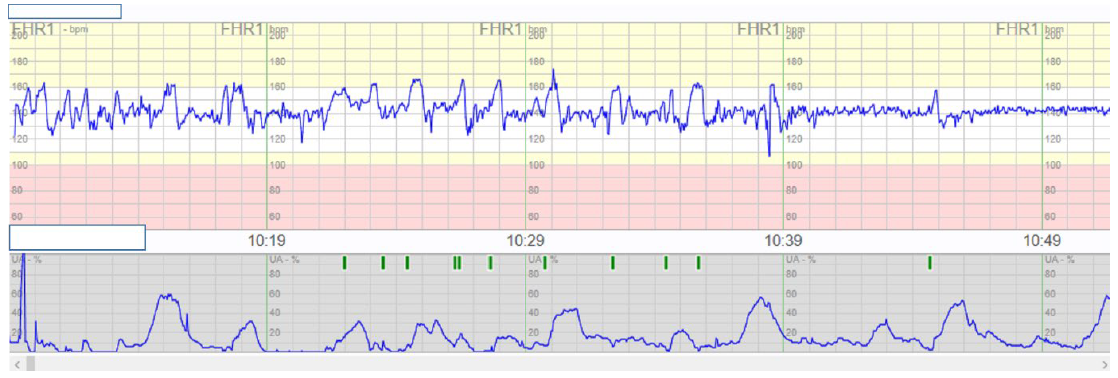 Fall 6, Marie 29 år 
Du arbetar som förlossningsjour på ett länssjukhus. Arbetsbelastningen har varit relativt låg denna dag. Sedan du gick på ditt pass har du träffat en kvinna som sökte för minskade fosterrörelser och hjälpt en barnmorska att bedöma en grad 2-bristning. Samtidigt har en förstföderska fött en fin gosse utan att du varit direkt inblandad i förlossningen. 
På sal 7 finns Marie som är 29 år gammal. Hon väntar sitt andra barn i vecka 40+6 och är frisk. Första förlossningen för tre år sedan avslutades med ett okomplicerat akut kejsarsnitt på grund av värksvaghet. Hon var då fullgången. 
Vid inskrivningen i mödravården i aktuell graviditet hade hon BMI 34,5. Hennes blodtryck var normalt 110/70 och vid senaste kontrollen i vecka 39 var det 115/80. Hon har under graviditeten gått upp 22 kg. Glukosbelastning gjordes i vecka 28 med fastevärde 4,6 mmol/L och 2-timmarsvärde 7,4 mmol/L. SF-måttet har följt en normal ökning strax under + 2 SD. Hon var sjukskriven i tre veckor under första trimestern på grund av hyperemesis men har mått bra resten av graviditeten och jobbat administrativt fram till vecka 37. 
Marie kom in till förlossningen efter spontan vattenavgång i hemmet och vid ankomsten hade hon 2-3 värkar per 10 minuter. Vid yttre palpation noterades ett vänstervänt längsläge med fixerat huvud nedåt. Då barnmorskan gjorde inre undersökning var cervix mediosakral, utplånad, mjuk och öppen 4 cm. Ffd. huvud, i bäckeningången. Hennes blodtryck uppmättes till 120/80. 
Intagnings-CTG bedömdes normalt: 

Fråga 6:1 (2p) Riskbedöm Marie inför förlossningen. Motivera din bedömning. 
Svarförslag: Svaret ska motsvara begreppet ”medelrisk”. Dessutom ska riskfaktorerna kejsarsnitt, BMI och viktuppgång nämnas
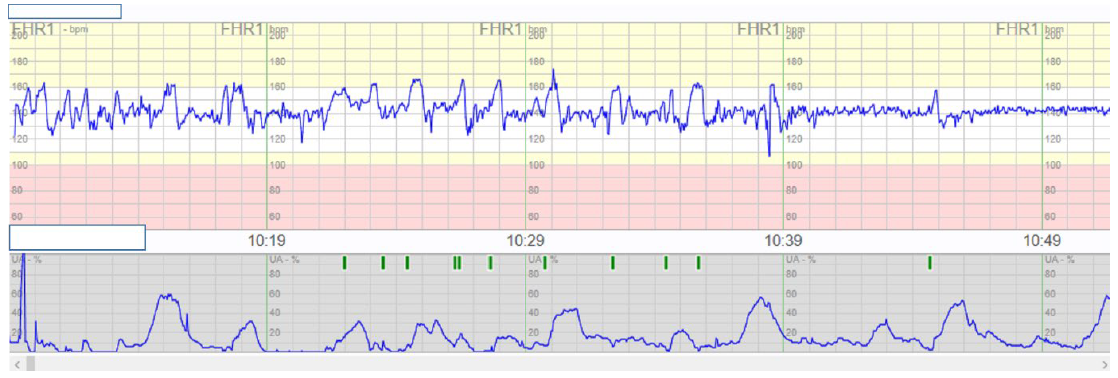 Fall 6, Marie 29 år 
Du arbetar som förlossningsjour på ett länssjukhus. På sal 7 finns Marie som är 29 år gammal. Hon väntar sitt andra barn i vecka 40+6 och är frisk. Första förlossningen för tre år sedan avslutades med ett okomplicerat akut kejsarsnitt på grund av värksvaghet. Hon var då fullgången. 
Vid inskrivningen i mödravården i aktuell graviditet hade hon BMI 34,5. Hennes blodtryck var normalt 110/70 och vid senaste kontrollen i vecka 39 var det 115/80. Hon har under graviditeten gått upp 22 kg. Glukosbelastning gjordes i vecka 28 med fastevärde 4,6 mmol/L och 2-timmarsvärde 7,4 mmol/L. SF-måttet har följt en normal ökning strax under + 2 SD. Hon var sjukskriven i tre veckor under första trimestern på grund av hyperemesis men har mått bra resten av graviditeten och jobbat administrativt fram till v. 37. 
Marie kom in till förlossningen efter spontan vattenavgång i hemmet och vid ankomsten hade hon 2-3 värkar per 10 minuter. Vid yttre palpation noterades ett vänstervänt längsläge med fixerat huvud nedåt. Då barnmorskan gjorde inre undersökning var cervix mediosakral, utplånad, mjuk och öppen 4 cm. Ffd. huvud, i bäckeningången. Hennes blodtryck uppmättes till 120/80. 
Intagnings-CTG bedömdes normalt. 
Du bedömer att Marie har medelhög risk inför förlossningen, mot bakgrund av hennes BMI, stora viktuppgång under graviditeten och tidigare kejsarsnitt. I övrigt bedömer du att graviditeten varit normal. 
Marie upplever efter hand smärtan allt svårare att hantera och hon får en epiduralbedövning. Vid vaginal undersökning är cervix öppen 5 cm och huvudet står ovan spinae. Det rinner klart fostervatten. Fråga 6:2 (1p). Tolka CTG (Bortse från blodtrycksregistreringen)
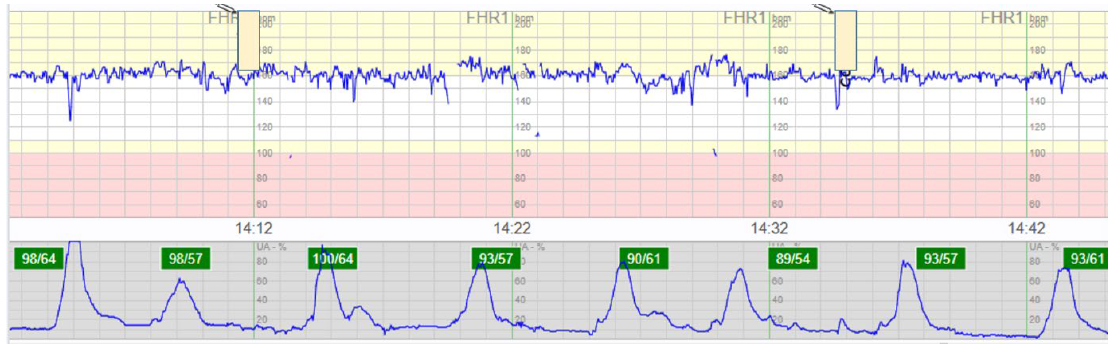 Fall 6, Marie 29 år 
Du arbetar som förlossningsjour på ett länssjukhus. På sal 7 finns Marie som är 29 år gammal. Hon väntar sitt andra barn i vecka 40+6 och är frisk. Första förlossningen för tre år sedan avslutades med ett okomplicerat akut kejsarsnitt på grund av värksvaghet. Hon var då fullgången. 
Vid inskrivningen i mödravården i aktuell graviditet hade hon BMI 34,5. Hennes blodtryck var normalt 110/70 och vid senaste kontrollen i vecka 39 var det 115/80. Hon har under graviditeten gått upp 22 kg. Glukosbelastning gjordes i vecka 28 med fastevärde 4,6 mmol/L och 2-timmarsvärde 7,4 mmol/L. SF-måttet har följt en normal ökning strax under + 2 SD. Hon var sjukskriven i tre veckor under första trimestern på grund av hyperemesis men har mått bra resten av graviditeten och jobbat administrativt fram till v. 37. 
Marie kom in till förlossningen efter spontan vattenavgång i hemmet och vid ankomsten hade hon 2-3 värkar per 10 minuter. Vid yttre palpation noterades ett vänstervänt längsläge med fixerat huvud nedåt. Då barnmorskan gjorde inre undersökning var cervix mediosakral, utplånad, mjuk och öppen 4 cm. Ffd. huvud, i bäckeningången. Hennes blodtryck uppmättes till 120/80. 
Intagnings-CTG bedömdes normalt. 
Du bedömer att Marie har medelhög risk inför förlossningen, mot bakgrund av hennes BMI, stora viktuppgång under graviditeten och tidigare kejsarsnitt. I övrigt bedömer du att graviditeten varit normal. 
Marie upplever efter hand smärtan allt svårare att hantera och hon får en epiduralbedövning. Vid vaginal undersökning är cervix öppen 5 cm och huvudet står ovan spinae. Det rinner klart fostervatten. Fråga 6:2 (1p). Tolka CTG (Bortse från blodtrycksregistreringen) 
Riskbedömning: Normal, fullgången graviditet. Öppningsskede. 2 värkar/10 minuter Basalfrekvens 150-160 Normal variabilitet Accelerationer: Ja eller nej godkänns Decelerationer: Nej Bedömning: Normalt CTG. Låg risk för hypoxi, men stigande basalfrekvens är observandum.
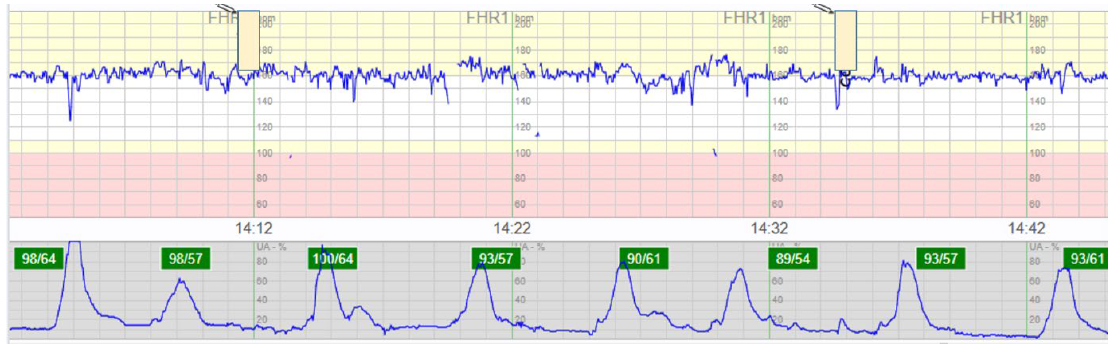 Fall 6, Marie 29 år 
Du arbetar som förlossningsjour på ett länssjukhus. På sal 7 finns Marie som är 29 år gammal. Hon väntar sitt andra barn i vecka 40+6 och är frisk. Första förlossningen för tre år sedan avslutades med ett okomplicerat akut kejsarsnitt på grund av värksvaghet. Hon var då fullgången. 
Vid inskrivningen i mödravården i aktuell graviditet hade hon BMI 34,5. Hennes blodtryck var normalt 110/70 och vid senaste kontrollen i vecka 39 var det 115/80. Hon har under graviditeten gått upp 22 kg. Glukosbelastning gjordes i vecka 28 med fastevärde 4,6 mmol/L och 2-timmarsvärde 7,4 mmol/L. SF-måttet har följt en normal ökning strax under + 2 SD. Hon var sjukskriven i tre veckor under första trimestern på grund av hyperemesis men har mått bra resten av graviditeten och jobbat administrativt fram till v. 37. 
Marie kom in till förlossningen efter spontan vattenavgång i hemmet och vid ankomsten hade hon 2-3 värkar per 10 minuter. Vid yttre palpation noterades ett vänstervänt längsläge med fixerat huvud nedåt. Då barnmorskan gjorde inre undersökning var cervix mediosakral, utplånad, mjuk och öppen 4 cm. Ffd. huvud, i bäckeningången. Hennes blodtryck uppmättes till 120/80. 
Intagnings-CTG bedömdes normalt. Du bedömer att Marie har medelhög risk inför förlossningen, mot bakgrund av hennes BMI, stora viktuppgång under graviditeten och tidigare kejsarsnitt. I övrigt bedömer du att graviditeten varit normal. Marie upplever efter hand smärtan allt svårare att hantera och hon får en epiduralbedövning. Vid vaginal undersökning är cervix öppen 5 cm och huvudet står ovan spinae. Det rinner klart fostervatten. 
Din riskbedömning inför tolkningen blir densamma, frånsett att Marie nu har starkare värkar. Samtliga parametrar är fortfarande normala, men du noterar att basalfrekvensen stigit med ca 20 slag/minut. Fråga 6:3 (2p) Ange två möjliga orsaker till den stigande basalfrekvensen och beskriv lämplig åtgärd för att bekräfta eller avfärda den mest sannolika orsaken i detta läge.
Fall 6, Marie 29 år 
Du arbetar som förlossningsjour på ett länssjukhus. På sal 7 finns Marie som är 29 år gammal. Hon väntar sitt andra barn i vecka 40+6 och är frisk. Första förlossningen för tre år sedan avslutades med ett okomplicerat akut kejsarsnitt på grund av värksvaghet. Hon var då fullgången. 
Vid inskrivningen i mödravården i aktuell graviditet hade hon BMI 34,5. Hennes blodtryck var normalt 110/70 och vid senaste kontrollen i vecka 39 var det 115/80. Hon har under graviditeten gått upp 22 kg. Glukosbelastning gjordes i vecka 28 med fastevärde 4,6 mmol/L och 2-timmarsvärde 7,4 mmol/L. SF-måttet har följt en normal ökning strax under + 2 SD. Hon var sjukskriven i tre veckor under första trimestern på grund av hyperemesis men har mått bra resten av graviditeten och jobbat administrativt fram till v. 37. 
Marie kom in till förlossningen efter spontan vattenavgång i hemmet och vid ankomsten hade hon 2-3 värkar per 10 minuter. Vid yttre palpation noterades ett vänstervänt längsläge med fixerat huvud nedåt. Då barnmorskan gjorde inre undersökning var cervix mediosakral, utplånad, mjuk och öppen 4 cm. Ffd. huvud, i bäckeningången. Hennes blodtryck uppmättes till 120/80. 
Intagnings-CTG bedömdes normalt. Du bedömer att Marie har medelhög risk inför förlossningen, mot bakgrund av hennes BMI, stora viktuppgång under graviditeten och tidigare kejsarsnitt. I övrigt bedömer du att graviditeten varit normal. Marie upplever efter hand smärtan allt svårare att hantera och hon får en epiduralbedövning. Vid vaginal undersökning är cervix öppen 5 cm och huvudet står ovan spinae. Det rinner klart fostervatten. 
Din riskbedömning inför tolkningen blir densamma, frånsett att Marie nu har starkare värkar. Samtliga parametrar är fortfarande normala, men du noterar att basalfrekvensen stigit med ca 20 slag/minut. Fråga 6:3 (2p) Ange två möjliga orsaker till den stigande basalfrekvensen och beskriv lämplig åtgärd för att bekräfta eller avfärda den mest sannolika orsaken i detta läge. Svarsförslag: Tilltagande hypoxi kan ge stigande basalfrekvens. Mer sannolikt i denna situation med glesa värkar och epiduralanestesi är feber. Kontrollera patientens temperatur. Skalpblodprov är fel.
Fall 6, Marie 29 år 
Du arbetar som förlossningsjour på ett länssjukhus. På sal 7 finns Marie som är 29 år gammal. Hon väntar sitt andra barn i vecka 40+6 och är frisk. Första förlossningen för tre år sedan avslutades med ett okomplicerat akut kejsarsnitt på grund av värksvaghet. Hon var då fullgången. 
Vid inskrivningen i mödravården i aktuell graviditet hade hon BMI 34,5. Hennes blodtryck var normalt 110/70 och vid senaste kontrollen i vecka 39 var det 115/80. Hon har under graviditeten gått upp 22 kg. Glukosbelastning gjordes i vecka 28 med fastevärde 4,6 mmol/L och 2-timmarsvärde 7,4 mmol/L. SF-måttet har följt en normal ökning strax under + 2 SD. Hon var sjukskriven i tre veckor under första trimestern på grund av hyperemesis men har mått bra resten av graviditeten och jobbat administrativt fram till v. 37. 
Marie kom in till förlossningen efter spontan vattenavgång i hemmet och vid ankomsten hade hon 2-3 värkar per 10 minuter. Vid yttre palpation noterades ett vänstervänt längsläge med fixerat huvud nedåt. Då barnmorskan gjorde inre undersökning var cervix mediosakral, utplånad, mjuk och öppen 4 cm. Ffd. huvud, i bäckeningången. Hennes blodtryck uppmättes till 120/80. 
Intagnings-CTG bedömdes normalt. Du bedömer att Marie har medelhög risk inför förlossningen, mot bakgrund av hennes BMI, stora viktuppgång under graviditeten och tidigare kejsarsnitt. I övrigt bedömer du att graviditeten varit normal. Marie upplever efter hand smärtan allt svårare att hantera och hon får en epiduralbedövning. Vid vaginal undersökning är cervix öppen 5 cm och huvudet står ovan spinae. Det rinner klart fostervatten. 
Din riskbedömning inför tolkningen blir densamma, frånsett att Marie nu har starkare värkar. Samtliga parametrar är fortfarande normala, men du noterar att basalfrekvensen stigit med ca 20 slag/minut. 
Den mest sannolika orsaken just nu är feber hos Marie. Du ber barnmorskan kontrollera hennes temperatur och får veta att den är 38,1 grader. Du undersöker henne och finner oförändrat blodtryck och en puls på ca 90/ minut. Hennes livmoder är oöm och du hör normala andningsljud då du auskulterar hennes lungor. 
Fråga 6:4 (2p) Vilket eller vilka läkemedel ordinerar du och varför?
Fall 6, Marie 29 år 
Du ordinerar intravenöst Paracetamol för att sänka kroppstemperaturen och på så sätt minska fostrets känslighet för hypoxi. Du ordinerar också Bensylpenicillin för att minska risken för barnet att drabbas av GBS-sepsis efter födseln. 
Då barnmorskan kontrollerar om temperaturen en stund senare har den sjunkit till 37,4 grader. Vid nästa vaginala undersökning är livmoderhalsen fortfarande öppen 5 cm, se partogram. Fråga 6:5 (1p) Vilken blir din ordination och vilken är indikationen?
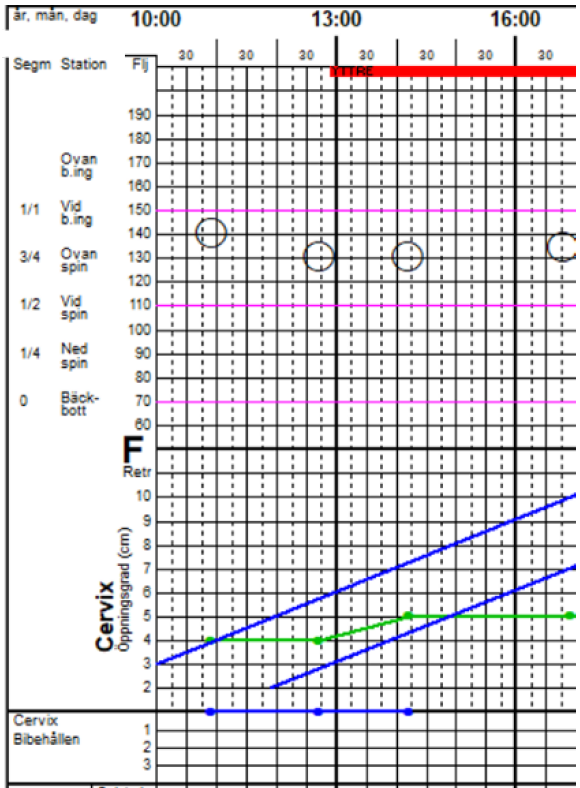 Fall 6, Marie 29 år 
Du ordinerar intravenöst Paracetamol för att sänka kroppstemperaturen och på så sätt minska fostrets känslighet för hypoxi. Du ordinerar också Bensylpenicillin för att minska risken för barnet att drabbas av GBS-sepsis efter födseln. 
Då barnmorskan kontrollerar om temperaturen en stund senare har den sjunkit till 37,4 grader. Vid nästa vaginala undersökning är livmoderhalsen fortfarande öppen 5 cm, se partogram. Fråga 6:5 (1p) Vilken blir din ordination och vilken är indikationen? 

Svarsförslag:Oxytocininfusion pga värksvaghet.
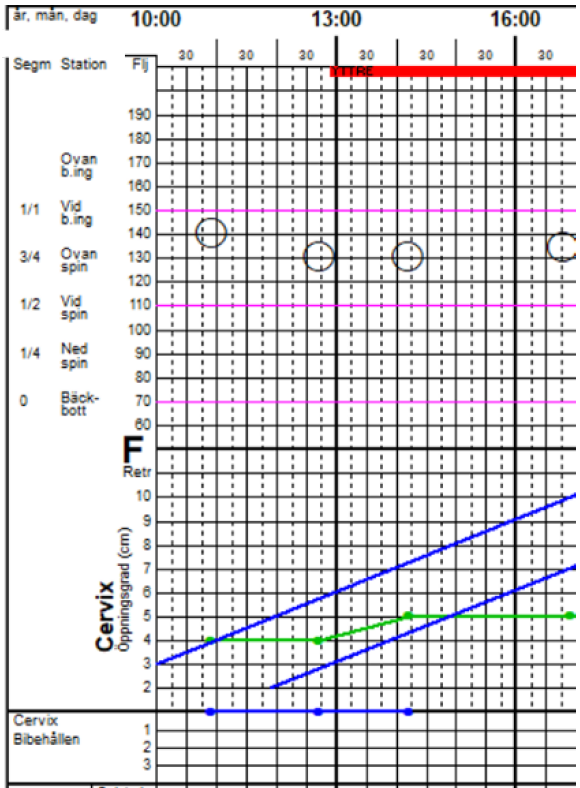 Fall 6, Marie 29 år 
På grund av värksvaghet ordinerar du Oxytocininfusion och förlossningen går sedan fint framåt och tre timmar senare är cervix retraherad och fostrets huvud står vid spinae. 

Fråga 6:6 (2p) Tolka CTG och ange om denna föranleder någon åtgärd.
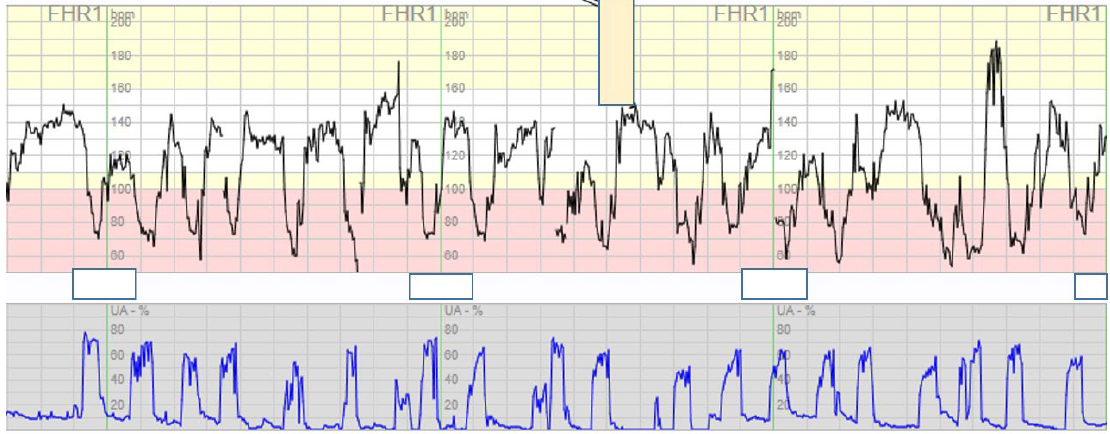 Fall 6, Marie 29 år 
På grund av värksvaghet ordinerar du Oxytocininfusion och förlossningen går sedan fint framåt och tre timmar senare är cervix retraherad och fostrets huvud står vid spinae. 

Fråga 6:6 (2p) Tolka CTG och ange om denna föranleder någon åtgärd. 

Riskbedömning: Fullgången, normal graviditet. Tidigare kejsarsnitt och nu överstimulerad med oxytocin. Utdrivningsskede. 6-7 värkar/10 minuter Basalfrekvens 130-150 Variabilitet: normal Accelerationer: nej Decelerationer: repetitiva, komplicerade, variabla Sammanfattande bedömning. Avvikande CTG. Låg risk för hypoxi. Korrigera reversibla orsaker, i detta fallet minska eller avsluta oxytocininfusion. Fortsätt registrera CTG
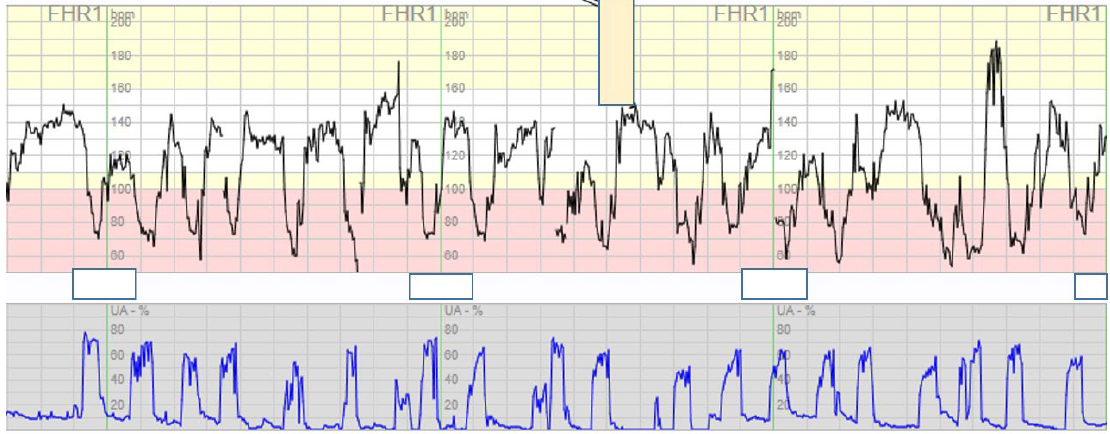 Fall 6, Marie 29 år 
Du tolkar nu CTG som avvikande på grund av repetitiva komplicerade variabla decelerationer i kombination med normal basalfrekvens och normal variabilitet. Då Maria har mer än 5 värkar/10 minuter blir din åtgärd att reducera eller stänga av oxytocininfusionen. 
En halvtimme senare föder Maria spontant en pigg flicka som får APGAR 8-10-10. Med flickan på bröstet krystar hon sju minuter senare ut placenta, som av barnmorskan bedöms fullständig. Dock fortsätter hon blöda rikligt och du blir tillkallad till salen. Då du anländer får du information om att hennes blodtryck är 110/75, pulsen är 95 slag/minut och man har uppmätt den totala blödningen till 800 ml. Hon har fått de rutinmässiga 16,6μg oxytocin. Du palperar hennes uterus och noterar att den känns mjuk och fundus befinner sig ett par tvärfingrar ovan naveln. Du undersöker också hennes bristning och bedömer inte att den orsakar hennes blödning. Fråga 6:7 (1p) Vilken är den mest sannolika orsaken till hennes blödning?
Fall 6, Marie 29 år 
Du tolkar nu CTG som avvikande på grund av repetitiva komplicerade variabla decelerationer i kombination med normal basalfrekvens och normal variabilitet. Då Maria har mer än 5 värkar/10 minuter blir din åtgärd att reducera eller stänga av oxytocininfusionen. 
En halvtimme senare föder Maria spontant en pigg flicka som får APGAR 8-10-10. Med flickan på bröstet krystar hon sju minuter senare ut placenta, som av barnmorskan bedöms fullständig. Dock fortsätter hon blöda rikligt och du blir tillkallad till salen. Då du anländer får du information om att hennes blodtryck är 110/75, pulsen är 95 slag/minut och man har uppmätt den totala blödningen till 800 ml. Hon har fått de rutinmässiga 16,6μg oxytocin. Du palperar hennes uterus och noterar att den känns mjuk och fundus befinner sig ett par tvärfingrar ovan naveln. Du undersöker också hennes bristning och bedömer inte att den orsakar hennes blödning. Fråga 6:7 (1p) Vilken är den mest sannolika orsaken till hennes blödning? 

Svarsförslag: Atoni
Fall 6, Marie 29 år 
Du tolkar nu CTG som avvikande på grund av repetitiva komplicerade variabla decelerationer i kombination med normal basalfrekvens och normal variabilitet. Då Maria har mer än 5 värkar/10 minuter blir din åtgärd att reducera eller stänga av oxytocininfusionen. 
En halvtimme senare föder Maria spontant en pigg flicka som får APGAR 8-10-10. Med flickan på bröstet krystar hon sju minuter senare ut placenta, som av barnmorskan bedöms fullständig. Dock fortsätter hon blöda rikligt och du blir tillkallad till salen. Då du anländer får du information om att hennes blodtryck är 110/75, pulsen är 95 slag/minut och man har uppmätt den totala blödningen till 800 ml. Hon har fått de rutinmässiga 16,6μg oxytocin. Du palperar hennes uterus och noterar att den känns mjuk och fundus befinner sig ett par tvärfingrar ovan naveln. Du undersöker också hennes bristning och bedömer inte att den orsakar hennes blödning. Fråga 6:8 (4p) Ange de två viktigaste handgripliga åtgärderna mot blodförlust i denna situation samt föreslå tre möjliga läkemedel för att minska och/eller stoppa blödningen. Motivera dina läkemedelsval genom att ange verkningsmekanismen för respektive läkemedel.
Fall 6, Marie 29 år 
Du tolkar nu CTG som avvikande på grund av repetitiva komplicerade variabla decelerationer i kombination med normal basalfrekvens och normal variabilitet. Då Maria har mer än 5 värkar/10 minuter blir din åtgärd att reducera eller stänga av oxytocininfusionen. 
En halvtimme senare föder Maria spontant en pigg flicka som får APGAR 8-10-10. Med flickan på bröstet krystar hon sju minuter senare ut placenta, som av barnmorskan bedöms fullständig. Dock fortsätter hon blöda rikligt och du blir tillkallad till salen. Då du anländer får du information om att hennes blodtryck är 110/75, pulsen är 95 slag/minut och man har uppmätt den totala blödningen till 800 ml. Hon har fått de rutinmässiga 16,6μg oxytocin. Du palperar hennes uterus och noterar att den känns mjuk och fundus befinner sig ett par tvärfingrar ovan naveln. Du undersöker också hennes bristning och bedömer inte att den orsakar hennes blödning. Fråga 6:8 (4p) Ange de två viktigaste handgripliga åtgärderna mot blodförlust i denna situation samt föreslå tre möjliga läkemedel för att minska och/eller stoppa blödningen. Motivera dina läkemedelsval genom att ange verkningsmekanismen för respektive läkemedel. 
Svarsförslag:
Uterusmassage, aortakompression 
Tranexamsyra för att genom hämmad plasminogenaktivering minska blödningen. 
Cytotec (Misoprostol) som är en syntetisk Prostaglandin E-analog ökar uteruskontraktionen och därmed sluts blodkärlen som försörjt placenta och blödningen avstannar. 
Oxytocininfusion (49,8μg i 500 ml NaCl) stimulerar uteruskontraktionen via oxytocinreceptorer och därmed sluts blodkärlen som försörjt placenta och blödningen avstannar. 
Methergin (Metylergometrin) Stark uteruskontraherande effekt och därmed sluts blodkärlen som försörjt placenta och blödningen avstannar. 
Prostinfenem (Karboprost) Syntetiskt prostaglandin liknande dinoprost. Ökar uteruskontraktionen och därmed sluts blodkärlen som försörjt placenta och blödningen avstannar.
Fall 6, Marie 29 år 
Epilog 
Du avdelar en barnmorska att hålla aortakompression samtidigt som du presenterar dig för Marie och hennes partner. Du förklarar att hon blöder mer än normalt, men att hon kommer att få läkemedel som gör att hon kommer sluta blöda. Du masserar därefter uterus ganska kraftigt samtidigt som du ordinerar 0,2 mg Methergin som intramuskulär eller långsam intravenös injektion för att öka livmoderns kontraktion. Du ordinerar också 1 g tranexamsyra för att minska blödningen. Vid tillfälle ber du också barnmorskan att ta en extra titt på placenta för att vara säker på att ingen bit saknas och är kvar inne i livmodern. Relativt snart känner du att livmodern drar ihop sig och efter att aortakompressionen avslutats kan du notera att blödningen har avstannat. Den totala blödningen blir 1200 ml. Marie flyttas senare under dagen till BB och dagen efter tas ett blodstatus som visar att hennes Hb är 103 g/L. Både hon och barnet mår bra. 

Slut på fall 6!
Fall 3, Louise 31 år 
31-årig kvinna med PCOS skrivs in på mödrahälsovården i graviditetsvecka 11. Hon var aktuell på reproduktionsmedicinskt centrum på grund av ofrivillig barnlöshet 2020. Nu spontant gravid med SM 6/1. Fö frisk. III-gravida, I-para, akut sectio 2016 på Östra sjukhuset där Louise bodde då. BMI 33. Bor med mannen i Grebo utanför Linköping. Har en dotter på 5 år. Mannens första barn. EDPS 2 poäng. 
Tidigare graviditeter: Enligt Louise normal graviditet. Panikångest första graviditeten. Erbjöds sömntablett då, använde enstaka. Uppsagd från arbetet under pandemin. 
Överkänslighet: katter Fråga 3:1 (2p) Riskbedöm graviditeten och föreslå en graviditetsplanering, motivera ditt förslag.
Fall 3, Louise 31 år 
31-årig kvinna med PCOS skrivs in på mödrahälsovården i graviditetsvecka 11. Hon var aktuell på reproduktionsmedicinskt centrum på grund av ofrivillig barnlöshet 2020. Nu spontant gravid med SM 6/1. Fö frisk. III-gravida, I-para, akut sectio 2016 på Östra sjukhuset där Louise bodde då. BMI 33. Bor med mannen i Grebo utanför Linköping. Har en dotter på 5 år. Mannens första barn. EDPS 2 poäng. 
Tidigare graviditeter: Enligt Louise normal graviditet. Panikångest första graviditeten. Erbjöds sömntablett då, använde enstaka. Uppsagd från arbetet under pandemin. 
Överkänslighet: katter Fråga 3:1 (2p) Riskbedöm graviditeten och föreslå en graviditetsplanering, motivera ditt förslag. Svarsförslag: Medelrisk pga högtBMI: Kontroller enl basprogram OGTT i v29 pga BMI
Fall 3, Louise 31 år 
31-årig kvinna med PCOS skrivs in på mödrahälsovården i graviditetsvecka 11. Hon var aktuell på reproduktionsmedicinskt centrum på grund av ofrivillig barnlöshet 2020. Nu spontant gravid med SM 6/1. Fö frisk. III-gravida, I-para, akut sectio 2016 på Östra sjukhuset där Louise bodde då. BMI 33. Bor med mannen i Grebo utanför Linköping. Har en dotter på 5 år. Mannens första barn. EDPS 2 poäng. 
Tidigare graviditeter: Enligt Louise normal graviditet. Panikångest första graviditeten. Erbjöds sömntablett då, använde enstaka. Uppsagd från arbetet under pandemin. 
Överkänslighet: katter Fråga 3:2 (2p) Innebär det några risker under graviditet och förlossning att ha PCOS? Beskriv i så fall dessa.
Fall 3, Louise 31 år 
31-årig kvinna med PCOS skrivs in på mödrahälsovården i graviditetsvecka 11. Hon var aktuell på reproduktionsmedicinskt centrum på grund av ofrivillig barnlöshet 2020. Nu spontant gravid med SM 6/1. Fö frisk. III-gravida, I-para, akut sectio 2016 på Östra sjukhuset där Louise bodde då. BMI 33. Bor med mannen i Grebo utanför Linköping. Har en dotter på 5 år. Mannens första barn. EDPS 2 poäng. 
Tidigare graviditeter: Enligt Louise normal graviditet. Panikångest första graviditeten. Erbjöds sömntablett då, använde enstaka. Uppsagd från arbetet under pandemin. 
Överkänslighet: katter Fråga 3:2 (2p) Innebär det några risker under graviditet och förlossning att ha PCOS? Beskriv i så fall dessa. Svarsförslag: Ja, ökad risk för missfall, GDM, hypertoni, preeklampsi, prematuritet, SGA/IUGR, kejsarsnitt
Fall 3, Louise 31 år 
31-årig kvinna med PCOS skrivs in på mödrahälsovården i graviditetsvecka 11. Hon var aktuell på reproduktionsmedicinskt centrum på grund av ofrivillig barnlöshet 2020. Nu spontant gravid med SM 6/1. Fö frisk. III-gravida, I-para, akut sectio 2016 på Östra sjukhuset där Louise bodde då. BMI 33. Bor med mannen i Grebo utanför Linköping. Har en dotter på 5 år. Mannens första barn. EDPS 2 poäng. 
Tidigare graviditeter: Enligt Louise normal graviditet. Panikångest första graviditeten. Erbjöds sömntablett då, använde enstaka. Uppsagd från arbetet under pandemin. 
Överkänslighet: katter Fråga 3:3 (2p) Vad gör du för undersökningar och provtagningar på Elsa?
Fall 3, Louise 31 år 
31-årig kvinna med PCOS skrivs in på mödrahälsovården i graviditetsvecka 11. Hon var aktuell på reproduktionsmedicinskt centrum på grund av ofrivillig barnlöshet 2020. Nu spontant gravid med SM 6/1. Fö frisk. III-gravida, I-para, akut sectio 2016 på Östra sjukhuset där Louise bodde då. BMI 33. Bor med mannen i Grebo utanför Linköping. Har en dotter på 5 år. Mannens första barn. EDPS 2 poäng. 
Tidigare graviditeter: Enligt Louise normal graviditet. Panikångest första graviditeten. Erbjöds sömntablett då, använde enstaka. Uppsagd från arbetet under pandemin. 
Överkänslighet: katter Fråga 3:3 (2p) Vad gör du för undersökningar och provtagningar på Elsa? Svarsförslag: Gynekologisk undersökning , cervixpalpation, svampodling från vagina , b-glucos
Fall 3, Louise 31 år 
31-årig kvinna med PCOS skrivs in på mödrahälsovården i graviditetsvecka 11. Hon var aktuell på reproduktionsmedicinskt centrum på grund av ofrivillig barnlöshet 2020. Nu spontant gravid med SM 6/1. Fö frisk. III-gravida, I-para, akut sectio 2016 på Östra sjukhuset där Louise bodde då. BMI 33. Bor med mannen i Grebo utanför Linköping. Har en dotter på 5 år. Mannens första barn. EDPS 2 poäng. 
Tidigare graviditeter: Enligt Louise normal graviditet. Panikångest första graviditeten. Erbjöds sömntablett då, använde enstaka. Uppsagd från arbetet under pandemin. 
Överkänslighet: katter 
Louise bedöms som medelrisk pga sin fetma och du föreslår kontroller enligt basprogram med tillägg av en OGTT i graviditetsvecka 29. PCOS innebär ökade risker under graviditet utöver den risk som metabola syndromet och obesitas medför. Kvinnor med PCOS har en ökad risk för missfall, GDM, hypertoni, preeklampsi, prematuritet, tillväxthämning. 
I graviditetsvecka 20 söker Louise dig på vårdcentralen för återkommande svampinfektioner. Hon har haft fler svampinfektioner än hon kan räkna sedan inskrivningsbesöket och är helt uppgiven. Hon berättar att det känns irriterat, skört och smärtande i underlivet och att hon slutade med Canesten lokalt i förrgår. Dessutom tycker Louise att hon känner sammandragningar. 
Du gör en gynekologisk undersökning och finner att labia minora bilateralt är kraftigt rodnade, flytningen är normal. Du bedömer att det är en ilsken vulvovaginit. Cervix är sakralriktad, bibehållen ca 3 cm och sluten. Således ingen cervixpåverkan. Fråga 3:4 (2p) Vad ger du för behandlingsrekommendation till Louise?
Fall 3, Louise 31 år 
31-årig kvinna med PCOS skrivs in på mödrahälsovården i graviditetsvecka 11. Hon var aktuell på reproduktionsmedicinskt centrum på grund av ofrivillig barnlöshet 2020. Nu spontant gravid med SM 6/1. Fö frisk. III-gravida, I-para, akut sectio 2016 på Östra sjukhuset där Louise bodde då. BMI 33. Bor med mannen i Grebo utanför Linköping. Har en dotter på 5 år. Mannens första barn. EDPS 2 poäng. 
Tidigare graviditeter: Enligt Louise normal graviditet. Panikångest första graviditeten. Erbjöds sömntablett då, använde enstaka. Uppsagd från arbetet under pandemin. 
Överkänslighet: katter 
Louise bedöms som medelrisk pga sin fetma och du föreslår kontroller enligt basprogram med tillägg av en OGTT i graviditetsvecka 29. PCOS innebär ökade risker under graviditet utöver den risk som metabola syndromet och obesitas medför. Kvinnor med PCOS har en ökad risk för missfall, GDM, hypertoni, preeklampsi, prematuritet, tillväxthämning. 
I graviditetsvecka 20 söker Louise dig på vårdcentralen för återkommande svampinfektioner. Hon har haft fler svampinfektioner än hon kan räkna sedan inskrivningsbesöket och är helt uppgiven. Hon berättar att det känns irriterat, skört och smärtande i underlivet och att hon slutade med Canesten lokalt i förrgår. Dessutom tycker Louise att hon känner sammandragningar. 
Du gör en gynekologisk undersökning och finner att labia minora bilateralt är kraftigt rodnade, flytningen är normal. Du bedömer att det är en ilsken vulvovaginit. Cervix är sakralriktad, bibehållen ca 3 cm och sluten. Således ingen cervixpåverkan. Fråga 3:4 (2p) Vad ger du för behandlingsrekommendation till Louise? Svarsförslag: Du skriver ut Flukonazol (150 mg 4-pack) som Elsa kan ta vid recidiv av svampinfektion. För att behandla vulvovaginiten föreslår du att hon ska smörja med Daktacort.
Fall 3, Louise 31 år 
31-årig kvinna med PCOS skrivs in på mödrahälsovården i graviditetsvecka 11. Hon var aktuell på reproduktionsmedicinskt centrum på grund av ofrivillig barnlöshet 2020. Nu spontant gravid med SM 6/1. Fö frisk. III-gravida, I-para, akut sectio 2016 på Östra sjukhuset där Louise bodde då. BMI 33. Bor med mannen i Grebo utanför Linköping. Har en dotter på 5 år. Mannens första barn. EDPS 2 poäng. 
Tidigare graviditeter: Enligt Louise normal graviditet. Panikångest första graviditeten. Erbjöds sömntablett då, använde enstaka. Uppsagd från arbetet under pandemin. 
Överkänslighet: katter 
Louise bedöms som medelrisk pga sin fetma och du föreslår kontroller enligt basprogram med tillägg av en OGTT i graviditetsvecka 29. PCOS innebär ökade risker under graviditet utöver den risk som metabola syndromet och obesitas medför. Kvinnor med PCOS har en ökad risk för missfall, GDM, hypertoni, preeklampsi, prematuritet, tillväxthämning. 
I graviditetsvecka 20 söker Louise dig på vårdcentralen för återkommande svampinfektioner. Hon har haft fler svampinfektioner än hon kan räkna sedan inskrivningsbesöket och är helt uppgiven. Hon berättar att det känns irriterat, skört och smärtande i underlivet och att hon slutade med Canesten lokalt i förrgår. Dessutom tycker Louise att hon känner sammandragningar. 
Du gör en gynekologisk undersökning och finner att labia minora bilateralt är kraftigt rodnade, flytningen är normal. Du bedömer att det är en ilsken vulvovaginit. Cervix är sakralriktad, bibehållen ca 3 cm och sluten. Således ingen cervixpåverkan. Du behandlar Elsa med Daktacort och ger henne Flukonazol att ta vid nytt recidiv av svampinfektionen. 
Ungefär två veckor senare lämnar Louise ett meddelande via MVK: Jag har fått panikångest och har svårt att sova på nätterna. Fick liknande panikkänslor vid min förra graviditet när jag var lika långt gången. Skulle behöva något som gör att jag sover lättare på nätterna. ". Eftersom du träffade henne senast ber sjuksköterskan på vårdcentralen dig att skriva ut något ”starkt och bra”. Fråga 3:5 (1p) Hur handlägger du ärendet?
Fall 3, Louise 31 år 
31-årig kvinna med PCOS skrivs in på mödrahälsovården i graviditetsvecka 11. Hon var aktuell på reproduktionsmedicinskt centrum på grund av ofrivillig barnlöshet 2020. Nu spontant gravid med SM 6/1. Fö frisk. III-gravida, I-para, akut sectio 2016 på Östra sjukhuset där Louise bodde då. BMI 33. Bor med mannen i Grebo utanför Linköping. Har en dotter på 5 år. Mannens första barn. EDPS 2 poäng. 
Tidigare graviditeter: Enligt Louise normal graviditet. Panikångest första graviditeten. Erbjöds sömntablett då, använde enstaka. Uppsagd från arbetet under pandemin. 
Överkänslighet: katter 
Louise bedöms som medelrisk pga sin fetma och du föreslår kontroller enligt basprogram med tillägg av en OGTT i graviditetsvecka 29. PCOS innebär ökade risker under graviditet utöver den risk som metabola syndromet och obesitas medför. Kvinnor med PCOS har en ökad risk för missfall, GDM, hypertoni, preeklampsi, prematuritet, tillväxthämning. 
I graviditetsvecka 20 söker Louise dig på vårdcentralen för återkommande svampinfektioner. Hon har haft fler svampinfektioner än hon kan räkna sedan inskrivningsbesöket och är helt uppgiven. Hon berättar att det känns irriterat, skört och smärtande i underlivet och att hon slutade med Canesten lokalt i förrgår. Dessutom tycker Louise att hon känner sammandragningar. 
Du gör en gynekologisk undersökning och finner att labia minora bilateralt är kraftigt rodnade, flytningen är normal. Du bedömer att det är en ilsken vulvovaginit. Cervix är sakralriktad, bibehållen ca 3 cm och sluten. Således ingen cervixpåverkan. Du behandlar Elsa med Daktacort och ger henne Flukonazol att ta vid nytt recidiv av svampinfektionen. 
Ungefär två veckor senare lämnar Louise ett meddelande via MVK: Jag har fått panikångest och har svårt att sova på nätterna. Fick liknande panikkänslor vid min förra graviditet när jag var lika långt gången. Skulle behöva något som gör att jag sover lättare på nätterna. ". Eftersom du träffade henne senast ber sjuksköterskan på vårdcentralen dig att skriva ut något ”starkt och bra”. Fråga 3:5 (1p) Hur handlägger du ärendet? Svarsförslag: Recept på ett mindre antal Lergigan el Atarax.
Fall 3, Louise 31 år 
31-årig kvinna med PCOS skrivs in på mödrahälsovården i graviditetsvecka 11. Hon var aktuell på reproduktionsmedicinskt centrum på grund av ofrivillig barnlöshet 2020. Nu spontant gravid med SM 6/1. Fö frisk. III-gravida, I-para, akut sectio 2016 på Östra sjukhuset där Louise bodde då. BMI 33. Bor med mannen i Grebo utanför Linköping. Har en dotter på 5 år. Mannens första barn. EDPS 2 poäng. Tidigare graviditeter: Enligt Louise normal graviditet. Panikångest första graviditeten. Erbjöds sömntablett då, använde enstaka. Uppsagd från arbetet under pandemin. Överkänslighet: katter 
Louise bedöms som medelrisk pga sin fetma och du föreslår kontroller enligt basprogram med tillägg av en OGTT i graviditetsvecka 29. PCOS innebär ökade risker under graviditet utöver den risk som metabola syndromet och obesitas medför. Kvinnor med PCOS har en ökad risk för missfall, GDM, hypertoni, preeklampsi, prematuritet, tillväxthämning. 
I graviditetsvecka 20 söker Louise dig på vårdcentralen för återkommande svampinfektioner. Hon har haft fler svampinfektioner än hon kan räkna sedan inskrivningsbesöket och är helt uppgiven. Hon berättar att det känns irriterat, skört och smärtande i underlivet och att hon slutade med Canesten lokalt i förrgår. Dessutom tycker Louise att hon känner sammandragningar. Du gör en gynekologisk undersökning och finner att labia minora bilateralt är kraftigt rodnade, flytningen är normal. Du bedömer att det är en ilsken vulvovaginit. Cervix är sakralriktad, bibehållen ca 3 cm och sluten. Således ingen cervixpåverkan. Du behandlar Elsa med Daktacort och ger henne Flukonazol att ta vid nytt recidiv av svampinfektionen. Ungefär två veckor senare lämnar Louise ett meddelande via MVK: Jag har fått panikångest och har svårt att sova på nätterna. Fick liknande panikkänslor vid min förra graviditet när jag var lika långt gången. Skulle behöva något som gör att jag sover lättare på nätterna. ". Eftersom du träffade henne senast ber sjuksköterskan på vårdcentralen dig att skriva ut något ”starkt och bra”. Louise har kända panikångestattacker som aggraverades förra graviditeten. Du skriver ut 30 st Lergigan 25mg att ta 1-2 till natten och ber Louise att vidare vända sig till sin barnmorska på mödrahälsovården. 
Barnmorskan föreslår lite tätare besök med stödjande samtal och senare delen av graviditeten mår Louise riktigt bra. En OGTT gjordes enligt plan i graviditetsvecka 29 och var normal. 
I graviditetsvecka 41+5 kommer Louise till förlossningen för induktion. Fråga 3:6 (2p) Vad gör du för undersökningar/provtagningar inför induktion av förlossningen?
Fall 3, Louise 31 år 
31-årig kvinna med PCOS skrivs in på mödrahälsovården i graviditetsvecka 11. Hon var aktuell på reproduktionsmedicinskt centrum på grund av ofrivillig barnlöshet 2020. Nu spontant gravid med SM 6/1. Fö frisk. III-gravida, I-para, akut sectio 2016 på Östra sjukhuset där Louise bodde då. BMI 33. Bor med mannen i Grebo utanför Linköping. Har en dotter på 5 år. Mannens första barn. EDPS 2 poäng. Tidigare graviditeter: Enligt Louise normal graviditet. Panikångest första graviditeten. Erbjöds sömntablett då, använde enstaka. Uppsagd från arbetet under pandemin. Överkänslighet: katter 
Louise bedöms som medelrisk pga sin fetma och du föreslår kontroller enligt basprogram med tillägg av en OGTT i graviditetsvecka 29. PCOS innebär ökade risker under graviditet utöver den risk som metabola syndromet och obesitas medför. Kvinnor med PCOS har en ökad risk för missfall, GDM, hypertoni, preeklampsi, prematuritet, tillväxthämning. 
I graviditetsvecka 20 söker Louise dig på vårdcentralen för återkommande svampinfektioner. Hon har haft fler svampinfektioner än hon kan räkna sedan inskrivningsbesöket och är helt uppgiven. Hon berättar att det känns irriterat, skört och smärtande i underlivet och att hon slutade med Canesten lokalt i förrgår. Dessutom tycker Louise att hon känner sammandragningar. Du gör en gynekologisk undersökning och finner att labia minora bilateralt är kraftigt rodnade, flytningen är normal. Du bedömer att det är en ilsken vulvovaginit. Cervix är sakralriktad, bibehållen ca 3 cm och sluten. Således ingen cervixpåverkan. Du behandlar Elsa med Daktacort och ger henne Flukonazol att ta vid nytt recidiv av svampinfektionen. Ungefär två veckor senare lämnar Louise ett meddelande via MVK: Jag har fått panikångest och har svårt att sova på nätterna. Fick liknande panikkänslor vid min förra graviditet när jag var lika långt gången. Skulle behöva något som gör att jag sover lättare på nätterna. ". Eftersom du träffade henne senast ber sjuksköterskan på vårdcentralen dig att skriva ut något ”starkt och bra”. Louise har kända panikångestattacker som aggraverades förra graviditeten. Du skriver ut 30 st Lergigan 25mg att ta 1-2 till natten och ber Louise att vidare vända sig till sin barnmorska på mödrahälsovården. 
Barnmorskan föreslår lite tätare besök med stödjande samtal och senare delen av graviditeten mår Louise riktigt bra. En OGTT gjordes enligt plan i graviditetsvecka 29 och var normal. 
I graviditetsvecka 41+5 kommer Louise till förlossningen för induktion. Fråga 3:6 (2p) Vad gör du för undersökningar/provtagningar inför induktion av förlossningen? Svarsförslag: BT, (urinprov), CTG, Yttre palpation, VU/Bishop score.
Fall 3, Louise 31 år 
31-årig kvinna med PCOS skrivs in på mödrahälsovården i graviditetsvecka 11. Hon var aktuell på reproduktionsmedicinskt centrum på grund av ofrivillig barnlöshet 2020. Nu spontant gravid med SM 6/1. Fö frisk. III-gravida, I-para, akut sectio 2016 på Östra sjukhuset där Louise bodde då. BMI 33. Bor med mannen i Grebo utanför Linköping. Har en dotter på 5 år. Mannens första barn. EDPS 2 poäng. Tidigare graviditeter: Enligt Louise normal graviditet. Panikångest första graviditeten. Erbjöds sömntablett då, använde enstaka. Uppsagd från arbetet under pandemin. Överkänslighet: katter 
Louise bedöms som medelrisk pga sin fetma och du föreslår kontroller enligt basprogram med tillägg av en OGTT i graviditetsvecka 29. PCOS innebär ökade risker under graviditet utöver den risk som metabola syndromet och obesitas medför. Kvinnor med PCOS har en ökad risk för missfall, GDM, hypertoni, preeklampsi, prematuritet, tillväxthämning. 
I graviditetsvecka 20 söker Louise dig på vårdcentralen för återkommande svampinfektioner. Hon har haft fler svampinfektioner än hon kan räkna sedan inskrivningsbesöket och är helt uppgiven. Hon berättar att det känns irriterat, skört och smärtande i underlivet och att hon slutade med Canesten lokalt i förrgår. Dessutom tycker Louise att hon känner sammandragningar. Du gör en gynekologisk undersökning och finner att labia minora bilateralt är kraftigt rodnade, flytningen är normal. Du bedömer att det är en ilsken vulvovaginit. Cervix är sakralriktad, bibehållen ca 3 cm och sluten. Således ingen cervixpåverkan. Du behandlar Elsa med Daktacort och ger henne Flukonazol att ta vid nytt recidiv av svampinfektionen. Ungefär två veckor senare lämnar Louise ett meddelande via MVK: Jag har fått panikångest och har svårt att sova på nätterna. Fick liknande panikkänslor vid min förra graviditet när jag var lika långt gången. Skulle behöva något som gör att jag sover lättare på nätterna. ". Eftersom du träffade henne senast ber sjuksköterskan på vårdcentralen dig att skriva ut något ”starkt och bra”. Louise har kända panikångestattacker som aggraverades förra graviditeten. Du skriver ut 30 st Lergigan 25mg att ta 1-2 till natten och ber Louise att vidare vända sig till sin barnmorska på mödrahälsovården. Barnmorskan föreslår lite tätare besök med stödjande samtal och senare delen av graviditeten mår Louise riktigt bra. En OGTT gjordes enligt plan i graviditetsvecka 29 och var normal. I graviditetsvecka 41+5 kommer Louise till förlossningen för induktion. Blodtrycket är 120/60 och urinstickan är blank. Föregående fosterdel är huvud och den är fixerad i bäckeningången. CTG intagningstest är normalt. Du gör också ett Bishop score. Fråga 3:7 (2p) Vilken induktionsmetod väljer du? Vilka överväganden gör du?
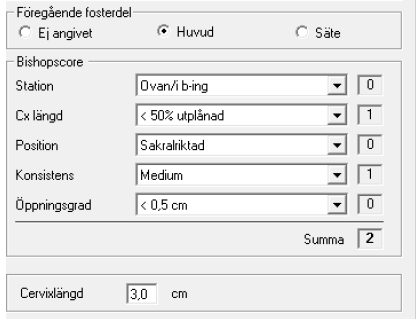 Fall 3, Louise 31 år 
31-årig kvinna med PCOS skrivs in på mödrahälsovården i graviditetsvecka 11. Hon var aktuell på reproduktionsmedicinskt centrum på grund av ofrivillig barnlöshet 2020. Nu spontant gravid med SM 6/1. Fö frisk. III-gravida, I-para, akut sectio 2016 på Östra sjukhuset där Louise bodde då. BMI 33. Bor med mannen i Grebo utanför Linköping. Har en dotter på 5 år. Mannens första barn. EDPS 2 poäng. Tidigare graviditeter: Enligt Louise normal graviditet. Panikångest första graviditeten. Erbjöds sömntablett då, använde enstaka. Uppsagd från arbetet under pandemin. Överkänslighet: katter 
Louise bedöms som medelrisk pga sin fetma och du föreslår kontroller enligt basprogram med tillägg av en OGTT i graviditetsvecka 29. PCOS innebär ökade risker under graviditet utöver den risk som metabola syndromet och obesitas medför. Kvinnor med PCOS har en ökad risk för missfall, GDM, hypertoni, preeklampsi, prematuritet, tillväxthämning. 
I graviditetsvecka 20 söker Louise dig på vårdcentralen för återkommande svampinfektioner. Hon har haft fler svampinfektioner än hon kan räkna sedan inskrivningsbesöket och är helt uppgiven. Hon berättar att det känns irriterat, skört och smärtande i underlivet och att hon slutade med Canesten lokalt i förrgår. Dessutom tycker Louise att hon känner sammandragningar. Du gör en gynekologisk undersökning och finner att labia minora bilateralt är kraftigt rodnade, flytningen är normal. Du bedömer att det är en ilsken vulvovaginit. Cervix är sakralriktad, bibehållen ca 3 cm och sluten. Således ingen cervixpåverkan. Du behandlar Elsa med Daktacort och ger henne Flukonazol att ta vid nytt recidiv av svampinfektionen. Ungefär två veckor senare lämnar Louise ett meddelande via MVK: Jag har fått panikångest och har svårt att sova på nätterna. Fick liknande panikkänslor vid min förra graviditet när jag var lika långt gången. Skulle behöva något som gör att jag sover lättare på nätterna. ". Eftersom du träffade henne senast ber sjuksköterskan på vårdcentralen dig att skriva ut något ”starkt och bra”. Louise har kända panikångestattacker som aggraverades förra graviditeten. Du skriver ut 30 st Lergigan 25mg att ta 1-2 till natten och ber Louise att vidare vända sig till sin barnmorska på mödrahälsovården. Barnmorskan föreslår lite tätare besök med stödjande samtal och senare delen av graviditeten mår Louise riktigt bra. En OGTT gjordes enligt plan i graviditetsvecka 29 och var normal. I graviditetsvecka 41+5 kommer Louise till förlossningen för induktion. Blodtrycket är 120/60 och urinstickan är blank. Föregående fosterdel är huvud och den är fixerad i bäckeningången. CTG intagningstest är normalt. Du gör också ett Bishop score. Fråga 3:7 (2p) Vilken induktionsmetod väljer du? Vilka överväganden gör du? Svarsförslag: Prostaglandin Tampong pga tid sectio
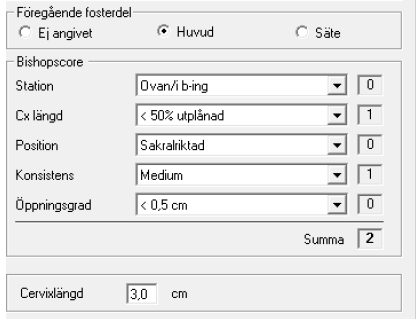 Fall 3, Louise 31 år 
Bishop score 2 är ett omoget cervixstatus. Den induktionsmetod man har att tillgå om inre modermunnen är sluten är prostaglandin och av de tillgängliga beredningsformerna väljer du tampongen (Propess) eftersom Louise är tidigare kejsarsnittad. Om intensiva värkar skulle uppstå kan du dra ut tampongen. 
Efter ett antal timmar har Louise 4smdr/10min och barnmorskan gör ett VU: Cx så gott som utplånad, imm öppen 3cm. Barnmorskan tar då ut propessen. Louise andas lustgas och barnmorskan beställer en EDA som narkosläkaren lägger komplikationsfritt med mycket god effekt. 
Efter ytterligare en timme går larmet på förlossningen pga bradykardi på sal 6 där Louise ligger. Du som är förlossningsjour springer in på salen och barnmorskan rapporterar att hon precis gjort ett VU . VU status quo, ffd huv i b-ing. Blod på handsken. Louise klagar över plötsligt mycket ont till vänster långt ner i magen. CTG pågår. 

Fråga 3:8 (2p) Vad gör du? Vilken är din arbetshypotes?
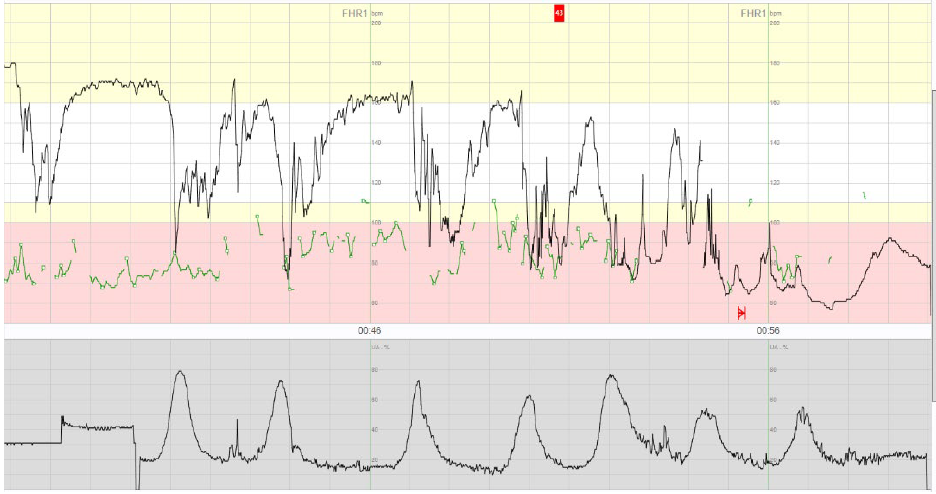 Fall 3, Louise 31 år 
Bishop score 2 är ett omoget cervixstatus. Den induktionsmetod man har att tillgå om inre modermunnen är sluten är prostaglandin och av de tillgängliga beredningsformerna väljer du tampongen (Propess) eftersom Louise är tidigare kejsarsnittad. Om intensiva värkar skulle uppstå kan du dra ut tampongen. 
Efter ett antal timmar har Louise 4smdr/10min och barnmorskan gör ett VU: Cx så gott som utplånad, imm öppen 3cm. Barnmorskan tar då ut propessen. Louise andas lustgas och barnmorskan beställer en EDA som narkosläkaren lägger komplikationsfritt med mycket god effekt. 
Efter ytterligare en timme går larmet på förlossningen pga bradykardi på sal 6 där Louise ligger. Du som är förlossningsjour springer in på salen och barnmorskan rapporterar att hon precis gjort ett VU . VU status quo, ffd huv i b-ing. Blod på handsken. Louise klagar över plötsligt mycket ont till vänster långt ner i magen. CTG pågår. 

Fråga 3:8 (2p) Vad gör du? Vilken är din arbetshypotes? Svarsförslag: urakut sectio (Bricanyl) på misstanke om uterusruptur. Slut på fall 3!
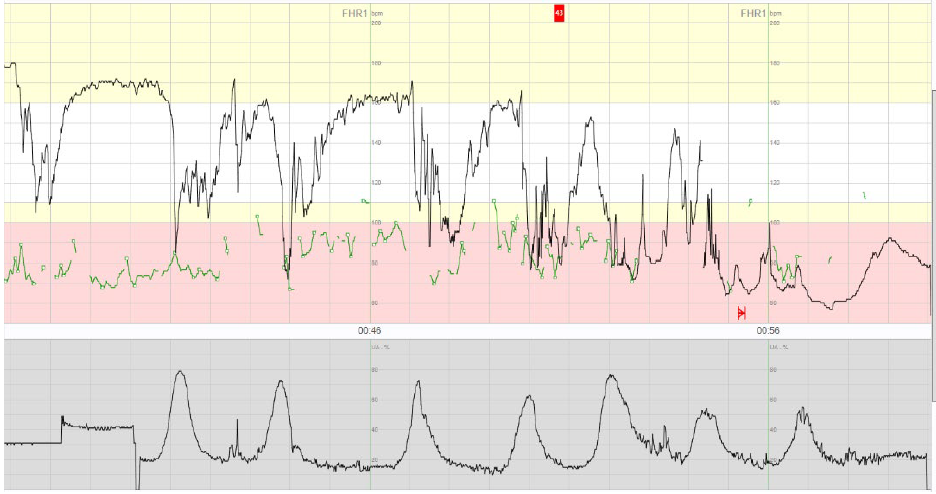 Fall 8, Rosita 43 år 
Rosita, 43 år, bor tillsammans med sin make i ett stort hus på landet. De har två stora hundar som kräver mycket motion dagligen men tyvärr så har maken fått ta det mesta den sista tiden. I alla fall när Rosita har sina menstruationer som har blivit extremt rikliga den sista tiden. I samband med mensen och strax därefter är Rosita så trött att hon knappt orkar gå ut i vanligt promenadtempo. Hon söker nu dig som jobbar som underläkare på den gynekologiska mottagningen i staden ni båda bor i. Hon berättar att hon alltid haft rikliga blödningar så därför har det dröjt innan hon sökt. SM för tre veckor sedan. Hon har aldrig använt hormoner då preventivmedel inte behövts eftersom maken är betraktad som steril efter parotit komplicerad med bilateral orchit/epididymit i ungdomen. Fråga 8:1 (3p) Vad vill du komplettera anamnesen med? Motivera genom att ange vilka differentialdiagnoser du överväger.
Fall 8, Rosita 43 år 
Rosita, 43 år, bor tillsammans med sin make i ett stort hus på landet. De har två stora hundar som kräver mycket motion dagligen men tyvärr så har maken fått ta det mesta den sista tiden. I alla fall när Rosita har sina menstruationer som har blivit extremt rikliga den sista tiden. I samband med mensen och strax därefter är Rosita så trött att hon knappt orkar gå ut i vanligt promenadtempo. Hon söker nu dig som jobbar som underläkare på den gynekologiska mottagningen i staden ni båda bor i. Hon berättar att hon alltid haft rikliga blödningar så därför har det dröjt innan hon sökt. SM för tre veckor sedan. Hon har aldrig använt hormoner då preventivmedel inte behövts eftersom maken är betraktad som steril efter parotit komplicerad med bilateral orchit/epididymit i ungdomen. Fråga 8:1 (3p) Vad vill du komplettera anamnesen med? Motivera genom att ange vilka differentialdiagnoser du överväger. Svarsförslag: Regelbundet-fortfarande cykliskt? Eller förkortade cykler?-begynnande sviktande ovarialfunktion 
Mellanblödningar- metrorragi-polyp, dysplasi/cancer, infektion? 
Oligomenorré (anovulatoriska blödningar)? -kan tyda på begynnande sviktande ovarialfunktion 
Buksmärta/tryckkänsla - (myom) 
Ökad blödningsbenägenhet generellt?-koagulationsrubbning som orsak till riklig blödning 
Använder hon några mediciner som skulle kunna påverka blödningsbenägenheten?-NOAK, warfarin 
Lärandemål Kunskap och förståelse • analysera och värdera symtom, undersökningsfynd, förlopp, behandling och rehabilitering för sjukdomar och tillstånd i kvinnliga reproduktionsorgan, 
Färdighet och förmåga • ta upp gynekologisk anamnes och sexualanamnes, genomföra adekvat undersökning innefattande inspektion och palpation av yttre och inre kvinnliga reproduktionsorgan hos gravid respektive icke-gravid kvinna, föreslå och genomföra basal utredning, undersökning och behandling inom obstetrik, gynekologi, pediatrik, infektionssjukdomar, hud- och könssjukdomar samt inom immunologiskt medierade sjukdomar, 
Förtydligande av lärandemål Kunskap och förståelse Nivå C: Generalisera/Överföra/Tillämpa i nya situationer 59. Olika bakomliggande orsaker till, utredning och behandling av, gynekologiska blödningar
Fall 8, Rosita 43 år 
Rosita, 43 år, bor tillsammans med sin make i ett stort hus på landet. De har två stora hundar som kräver mycket motion dagligen men tyvärr så har maken fått ta det mesta den sista tiden. I alla fall när Rosita har sina menstruationer som har blivit extremt rikliga den sista tiden. I samband med mensen och strax därefter är Rosita så trött att hon knappt orkar gå ut i vanligt promenadtempo. Hon söker nu dig som jobbar som underläkare på den gynekologiska mottagningen i staden ni båda bor i. Hon berättar att hon alltid haft rikliga blödningar så därför har det dröjt innan hon sökt. SM för tre veckor sedan. Hon har aldrig använt hormoner då preventivmedel inte behövts eftersom hennes man är steril efter parotit komplicerad med bilateral orchit/epididymit i ungdomen. 
Rosita berättar att hon inte använder några mediciner som skulle kunna påverka blödningsbenägenheten och har inte någon allmän ökad blödningsbenägenhet. Menstruationerna är regelbundna 5/28 dagar och hon har inga metrorragier. 
Du undersöker Rosita och konstaterar med vaginalt ultraljud (USG) att hon har ett 4 cm stort solitärt subseröst myom i fundus. Endometriet är något svårbedömt på grund av skuggbildningar från myomet så du utför en hydrosonografi. Fråga 8:2 (2p) Beskriv hur en hydrosonografi utförs och vad man kan förväntas se?
Fall 8, Rosita 43 år 
Rosita, 43 år, bor tillsammans med sin make i ett stort hus på landet. De har två stora hundar som kräver mycket motion dagligen men tyvärr så har maken fått ta det mesta den sista tiden. I alla fall när Rosita har sina menstruationer som har blivit extremt rikliga den sista tiden. I samband med mensen och strax därefter är Rosita så trött att hon knappt orkar gå ut i vanligt promenadtempo. Hon söker nu dig som jobbar som underläkare på den gynekologiska mottagningen i staden ni båda bor i. Hon berättar att hon alltid haft rikliga blödningar så därför har det dröjt innan hon sökt. SM för tre veckor sedan. Hon har aldrig använt hormoner då preventivmedel inte behövts eftersom hennes man är steril efter parotit komplicerad med bilateral orchit/epididymit i ungdomen. 
Rosita berättar att hon inte använder några mediciner som skulle kunna påverka blödningsbenägenheten och har inte någon allmän ökad blödningsbenägenhet. Menstruationerna är regelbundna 5/28 dagar och hon har inga metrorragier. 
Du undersöker Rosita och konstaterar med vaginalt ultraljud (USG) att hon har ett 4 cm stort solitärt subseröst myom i fundus. Endometriet är något svårbedömt på grund av skuggbildningar från myomet så du utför en hydrosonografi. Fråga 8:2 (2p) Beskriv hur en hydrosonografi utförs och vad man kan förväntas se? Svarsförslag: En hydrosonografi utförs genom att man installerar en liten mängd koksalt i uterus kavitet via en liten kateter i cervix samtidigt som man bedömer utseendet av slemhinnan/kaviteten med hjälp av vaginalt ultraljud. Vid denna undersökning kan man bedöma om det finns polyper eller myom som påverkar kaviteten. Vätskan är hypoekogen och därför framträder oregelbundenheter i endometriet tydligare när kavitetens ytskikt separeras. 
Lärandemål Kunskap och förståelse • analysera och värdera symtom, undersökningsfynd, förlopp, behandling och rehabilitering för sjukdomar och tillstånd i kvinnliga reproduktionsorgan, 
Färdighet och förmåga • ta upp gynekologisk anamnes och sexualanamnes, genomföra adekvat undersökning innefattande inspektion och palpation av yttre och inre kvinnliga reproduktionsorgan hos gravid respektive icke-gravid kvinna, • tolka normala respektive patologiska undersökningsfynd hos gravid respektive icke-gravid kvinna samt hos barn i olika åldrar, • föreslå och genomföra basal utredning, undersökning och behandling inom obstetrik, gynekologi, pediatrik, infektionssjukdomar, hud- och könssjukdomar samt inom immunologiskt medierade sjukdomar, 
Förtydligande av lärandemål: Kunskap och förståelse Nivå B: Förklara/Analysera/Relatera 30. Indikationer, möjligheter och begränsningar med gynekologiskt ultraljud 31. Symtom, utredning och principer för behandling av benigna gynekologiska tumörer 
Nivå C: Generalisera/Överföra/Tillämpa i nya situationer 59. Olika bakomliggande orsaker till, utredning och behandling av, gynekologiska blödningar
Fall 8, Rosita 43 år 
Rosita, 43 år, bor tillsammans med sin make i ett stort hus på landet. De har två stora hundar som kräver mycket motion dagligen men tyvärr så har maken fått ta det mesta den sista tiden. I alla fall när Rosita har sina menstruationer som har blivit extremt rikliga den sista tiden. I samband med mensen och strax därefter är Rosita så trött att hon knappt orkar gå ut i vanligt promenadtempo. Hon söker nu dig som jobbar som underläkare på den gynekologiska mottagningen i staden ni båda bor i. Hon berättar att hon alltid haft rikliga blödningar så därför har det dröjt innan hon sökt. SM för tre veckor sedan. Hon har aldrig använt hormoner då preventivmedel inte behövts eftersom hennes man är steril efter parotit komplicerad med bilateral orchit/epididymit i ungdomen. 
Rosita berättar att hon inte använder några mediciner som skulle kunna påverka blödningsbenägenheten och har inte någon allmän ökad blödningsbenägenhet. Menstruationerna är regelbundna 5/28 dagaroch hon har inga metrorragier.Du undersöker Rosita och konstaterar med vaginalt ultaljud (USG) att hon har ett 4 cm stort solitärt subseröst myom i fundus. Endometriet är något svårbedömt på grund av skuggbildningar från myomet så du utför en hydrosonografi. 
Vid hydrosonografin installerar man en liten mängd koksalt i kaviteten via en liten kateter i cervix samtidigt som man bedömer uteruskaviteten med vaginalt USG. Kaviteten ser normal ut och att det inte finns några tecken till polyp eller submucösa myom. 
Det knackar på dörren och mottagningssköterskan kommer in med ett papper som det står Hb 85 g/L på. Blodstatus verifierar Hb 84 och en mikrocytär hypokrom anemi. Fråga 8:3 (3p) Med ledning av anamnesen, dina undersökningsresultat (vaginalt USG och hydrosonografi) och blodvärdet, vilka typer av behandlingar skulle du föreslå som förstahandsåtgärder? Motivera.
Fall 8, Rosita 43 år 
Rosita, 43 år, bor tillsammans med sin make i ett stort hus på landet. De har två stora hundar som kräver mycket motion dagligen men tyvärr så har maken fått ta det mesta den sista tiden. I alla fall när Rosita har sina menstruationer som har blivit extremt rikliga den sista tiden. I samband med mensen och strax därefter är Rosita så trött att hon knappt orkar gå ut i vanligt promenadtempo. Hon söker nu dig som jobbar som underläkare på den gynekologiska mottagningen i staden ni båda bor i. Hon berättar att hon alltid haft rikliga blödningar så därför har det dröjt innan hon sökt. SM för tre veckor sedan. Hon har aldrig använt hormoner då preventivmedel inte behövts eftersom hennes man är steril efter parotit komplicerad med bilateral orchit/epididymit i ungdomen. 
Rosita berättar att hon inte använder några mediciner som skulle kunna påverka blödningsbenägenheten och har inte någon allmän ökad blödningsbenägenhet. Menstruationerna är regelbundna 5/28 dagaroch hon har inga metrorragier.Du undersöker Rosita och konstaterar med vaginalt ultaljud (USG) att hon har ett 4 cm stort solitärt subseröst myom i fundus. Endometriet är något svårbedömt på grund av skuggbildningar från myomet så du utför en hydrosonografi. 
Vid hydrosonografin installerar man en liten mängd koksalt i kaviteten via en liten kateter i cervix samtidigt som man bedömer uteruskaviteten med vaginalt USG. Kaviteten ser normal ut och att det inte finns några tecken till polyp eller submucösa myom. 
Det knackar på dörren och mottagningssköterskan kommer in med ett papper som det står Hb 85 g/L på. Blodstatus verifierar Hb 84 och en mikrocytär hypokrom anemi. Fråga 8:3 (3p) Med ledning av anamnesen, dina undersökningsresultat (vaginalt USG och hydrosonografi) och blodvärdet, vilka typer av behandlingar skulle du föreslå som förstahandsåtgärder? Motivera. Svarsförslag: Peroalt-järn (blodtransfusion ger inga poäng). Järn-injektion OK. Tranexamsyra (Cyklo-F ®) I första hand någon form av medicinsk hormonell behandling med gestagener. Då kaviteten är intakt föreslås hormonspiral (Mirena). I annat fall po gestagen (förslagsvis Provera) för att ge blödningsfrihet. Andrahandsbehandlingar kirurgi. 
Förtydligande av lärandemål: Kunskap och förståelse Nivå B: Förklara/Analysera/Relatera 30. Indikationer, möjligheter och begränsningar med gynekologiskt ultraljud 31. Symtom, utredning och principer för behandling av benigna gynekologiska tumörer Nivå C: Generalisera/Överföra/Tillämpa i nya situationer 59. Olika bakomliggande orsaker till, utredning och behandling av, gynekologiska blödningar
Fall 8, Rosita 43 år 
Rosita, 43 år, bor tillsammans med sin make i ett stort hus på landet. De har två stora hundar som kräver mycket motion dagligen men tyvärr så har maken fått ta det mesta den sista tiden. I alla fall när Rosita har sina menstruationer som har blivit extremt rikliga den sista tiden. I samband med mensen och strax därefter är Rosita så trött att hon knappt orkar gå ut i vanligt promenadtempo. Hon söker nu dig som jobbar som underläkare på den gynekologiska mottagningen i staden ni båda bor i. Hon berättar att hon alltid haft rikliga blödningar så därför har det dröjt innan hon sökt. SM för tre veckor sedan. Hon har aldrig använt hormoner då preventivmedel inte behövts eftersom hennes man är steril efter parotit komplicerad med bilateral orchit/epididymit i ungdomen. 
Rosita berättar att hon inte använder några mediciner som skulle kunna påverka blödningsbenägenheten och har inte någon allmän ökad blödningsbenägenhet. Menstruationerna är regelbundna 5/28 dagaroch hon har inga metrorragier.Du undersöker Rosita och konstaterar med vaginalt ultaljud (USG) att hon har ett 4 cm stort solitärt subseröst myom i fundus. Endometriet är något svårbedömt på grund av skuggbildningar från myomet så du utför en hydrosonografi. 
Vid hydrosonografin installerar man en liten mängd koksalt i kaviteten via en liten kateter i cervix samtidigt som man bedömer uteruskaviteten med vaginalt USG. Kaviteten ser normal ut och att det inte finns några tecken till polyp eller submucösa myom. 
Det knackar på dörren och mottagningssköterskan kommer in med ett papper som det står Hb 85 g/L på. Blodstatus verifierar Hb 84 och en mikrocytär hypokrom anemi. Du ordinerar peroralt järn (Niferex ®) och tranexamsyra (Cyklo-F ®) och diskuterar olika former av hormonell behandling för att minska blödningsmängden. Med tanke på ålder i första hand behandling med enbart gestagener. Rosita vill gärna ha så låg dos hormoner som möjligt och då kaviteten är intakt föreslås lågdos gestagen med levonorgestrel-innehållande hormonspiral (Mirena®). Ni pratar också en del om kirurgi, men det är inget som rekommenderas som förstahands behandling. 
Du skriver E-recept på Mirena® och spiralen sätts in i kaviteten redan dagen efter hos barnmorska. Fråga 8:4 (3p) På cellulär nivå, förklara så noggrant du kan hur gestagenet i Mirena®-spiralen verkar på endometriets slemhinna?
Fall 8, Rosita 43 år 
Rosita, 43 år, bor tillsammans med sin make i ett stort hus på landet. De har två stora hundar som kräver mycket motion dagligen men tyvärr så har maken fått ta det mesta den sista tiden. I alla fall när Rosita har sina menstruationer som har blivit extremt rikliga den sista tiden. I samband med mensen och strax därefter är Rosita så trött att hon knappt orkar gå ut i vanligt promenadtempo. Hon söker nu dig som jobbar som underläkare på den gynekologiska mottagningen i staden ni båda bor i. Hon berättar att hon alltid haft rikliga blödningar så därför har det dröjt innan hon sökt. SM för tre veckor sedan. Hon har aldrig använt hormoner då preventivmedel inte behövts eftersom hennes man är steril efter parotit komplicerad med bilateral orchit/epididymit i ungdomen. 
Rosita berättar att hon inte använder några mediciner som skulle kunna påverka blödningsbenägenheten och har inte någon allmän ökad blödningsbenägenhet. Menstruationerna är regelbundna 5/28 dagaroch hon har inga metrorragier.Du undersöker Rosita och konstaterar med vaginalt ultaljud (USG) att hon har ett 4 cm stort solitärt subseröst myom i fundus. Endometriet är något svårbedömt på grund av skuggbildningar från myomet så du utför en hydrosonografi. 
Vid hydrosonografin installerar man en liten mängd koksalt i kaviteten via en liten kateter i cervix samtidigt som man bedömer uteruskaviteten med vaginalt USG. Kaviteten ser normal ut och att det inte finns några tecken till polyp eller submucösa myom. 
Det knackar på dörren och mottagningssköterskan kommer in med ett papper som det står Hb 85 g/L på. Blodstatus verifierar Hb 84 och en mikrocytär hypokrom anemi. Du ordinerar peroralt järn (Niferex ®) och tranexamsyra (Cyklo-F ®) och diskuterar olika former av hormonell behandling för att minska blödningsmängden. Med tanke på ålder i första hand behandling med enbart gestagener. Rosita vill gärna ha så låg dos hormoner som möjligt och då kaviteten är intakt föreslås lågdos gestagen med levonorgestrel-innehållande hormonspiral (Mirena®). Ni pratar också en del om kirurgi, men det är inget som rekommenderas som förstahands behandling. 
Du skriver E-recept på Mirena® och spiralen sätts in i kaviteten redan dagen efter hos barnmorska. Fråga 8:4 (3p) På cellulär nivå, förklara så noggrant du kan hur gestagenet i Mirena®-spiralen verkar på endometriets slemhinna? Svarsförslag: Gestagener (syntetiskt progesteron) hämmar östrogena tillväxtfrämjande effekter, har antimitotisk effekt på endometriet samt hämmar (ökningen av) östrogenreceptorantalet. Progesteron/gestagener bidrar till omvandling av östradiol till estronsulfat (E1SO4 -genom att stimulera produktion av det enzym som krävs för omvandlingen), vilken har mycket lägre potens än E2 (östradiol). 
Dvs: Antimitotiskt/nedreglerar östadiolreceptorer/omvandlar östradiol till mindre potent östrogen. 

FLM: 32, 59
Fall 8, Rosita 43 år 
Rosita, 43 år, bor tillsammans med sin make i ett stort hus på landet. De har två stora hundar som kräver mycket motion dagligen men tyvärr så har maken fått ta det mesta den sista tiden. I alla fall när Rosita har sina menstruationer som har blivit extremt rikliga den sista tiden. I samband med mensen och strax därefter är Rosita så trött att hon knappt orkar gå ut i vanligt promenadtempo. Hon söker nu dig som jobbar som underläkare på den gynekologiska mottagningen i staden ni båda bor i. Hon berättar att hon alltid haft rikliga blödningar så därför har det dröjt innan hon sökt. SM för tre veckor sedan. Hon har aldrig använt hormoner då preventivmedel inte behövts eftersom hennes man är steril efter parotit komplicerad med bilateral orchit/epididymit i ungdomen. Vid din utredning konstaterar du att Rosita har ett subseröst myom ca 4 cm och en mikrocytär hypokrom anemi. Du ordinerar peroral järnmedicinering (Niferex ®) och tranexamsyra (Cyklo-F ®), samt hormonell behandling med hormonspiral (Mirena®) som kan sättas in då uteruskaviteten är normal. Gestagenet har en antimitotisk på verkan på endometriet, nedreglerar östrogenreceptorer och bidrar till omvandling av östradiol till mindre potent östrogen. 
Det går ett tag och Rosita kommer på återbesök två år senare. Hon är mycket nöjd med hormonspiralen då hon nu är nästintill blödningsfri men kan ha spottings några dagar varje månad, där trosskydd räcker. Det senaste halvåret har hon drabbats av coitusblödningar och har hört att det ofta är associerat med cellförändringar. Du tar ett cellprov, STI-prover, gör ett vaginalt utraljud. Endometriet ser normalt ut och spiralen sitter på plats. Efter tre veckor kommer utlåtande på cytologin som visar LSIL och högrisk HPV 16. Rosita blir orolig eftersom hon aldrig haft cellförändringar och undrar vad som kommer hända nu. Fråga 8:5 (1p) Rosita undrar vad LSIL i ett cytologprov är?
Fall 8, Rosita 43 år 
Rosita, 43 år, bor tillsammans med sin make i ett stort hus på landet. De har två stora hundar som kräver mycket motion dagligen men tyvärr så har maken fått ta det mesta den sista tiden. I alla fall när Rosita har sina menstruationer som har blivit extremt rikliga den sista tiden. I samband med mensen och strax därefter är Rosita så trött att hon knappt orkar gå ut i vanligt promenadtempo. Hon söker nu dig som jobbar som underläkare på den gynekologiska mottagningen i staden ni båda bor i. Hon berättar att hon alltid haft rikliga blödningar så därför har det dröjt innan hon sökt. SM för tre veckor sedan. Hon har aldrig använt hormoner då preventivmedel inte behövts eftersom hennes man är steril efter parotit komplicerad med bilateral orchit/epididymit i ungdomen. Vid din utredning konstaterar du att Rosita har ett subseröst myom ca 4 cm och en mikrocytär hypokrom anemi. Du ordinerar peroral järnmedicinering (Niferex ®) och tranexamsyra (Cyklo-F ®), samt hormonell behandling med hormonspiral (Mirena®) som kan sättas in då uteruskaviteten är normal. Gestagenet har en antimitotisk på verkan på endometriet, nedreglerar östrogenreceptorer och bidrar till omvandling av östradiol till mindre potent östrogen. 
Det går ett tag och Rosita kommer på återbesök två år senare. Hon är mycket nöjd med hormonspiralen då hon nu är nästintill blödningsfri men kan ha spottings några dagar varje månad, där trosskydd räcker. Det senaste halvåret har hon drabbats av coitusblödningar och har hört att det ofta är associerat med cellförändringar. Du tar ett cellprov, STI-prover, gör ett vaginalt utraljud. Endometriet ser normalt ut och spiralen sitter på plats. Efter tre veckor kommer utlåtande på cytologin som visar LSIL och högrisk HPV 16. Rosita blir orolig eftersom hon aldrig haft cellförändringar och undrar vad som kommer hända nu. Fråga 8:5 (1p) Rosita undrar vad LSIL i ett cytologprov är? Svarsförslag: Låggradig skivepitel intraepitelial lesion, dvs lätta cellförändingar cytologiskt. Vi har inget PAD så det är bara utseendet på cellerna som undersöks. Cytoplasma/utseende av kärna.
Fall 8, Rosita 43 år 
Rosita, 43 år, bor tillsammans med sin make i ett stort hus på landet. De har två stora hundar som kräver mycket motion dagligen men tyvärr så har maken fått ta det mesta den sista tiden. I alla fall när Rosita har sina menstruationer som har blivit extremt rikliga den sista tiden. I samband med mensen och strax därefter är Rosita så trött att hon knappt orkar gå ut i vanligt promenadtempo. Hon söker nu dig som jobbar som underläkare på den gynekologiska mottagningen i staden ni båda bor i. Hon berättar att hon alltid haft rikliga blödningar så därför har det dröjt innan hon sökt. SM för tre veckor sedan. Hon har aldrig använt hormoner då preventivmedel inte behövts eftersom hennes man är steril efter parotit komplicerad med bilateral orchit/epididymit i ungdomen. Vid din utredning konstaterar du att Rosita har ett subseröst myom ca 4 cm och en mikrocytär hypokrom anemi. Du ordinerar peroral järnmedicinering (Niferex ®) och tranexamsyra (Cyklo-F ®), samt hormonell behandling med hormonspiral (Mirena®) som kan sättas in då uteruskaviteten är normal. Gestagenet har en antimitotisk på verkan på endometriet, nedreglerar östrogenreceptorer och bidrar till omvandling av östradiol till mindre potent östrogen. 
Det går ett tag och Rosita kommer på återbesök två år senare. Hon är mycket nöjd med hormonspiralen då hon nu är nästintill blödningsfri men kan ha spottings några dagar varje månad, där trosskydd räcker. Det senaste halvåret har hon drabbats av coitusblödningar och har hört att det ofta är associerat med cellförändringar. Du tar ett cellprov, STI-prover, gör ett vaginalt utraljud. Endometriet ser normalt ut och spiralen sitter på plats. Efter tre veckor kommer utlåtande på cytologin som visar LSIL och högrisk HPV 16. Rosita blir orolig eftersom hon aldrig haft cellförändringar och undrar vad som kommer hända nu. Fråga 8:6 (3p) Hur går du vidare med undersökningar och/eller behandling vid cytologisk LSIL? Motivera eventuella åtgärder och förklara hur de genomförs med medicinska termer inklusive tidsperspektivet samt berätta för Rosita hur det går till.
Fall 8, Rosita 43 år 
Rosita, 43 år, bor tillsammans med sin make i ett stort hus på landet. De har två stora hundar som kräver mycket motion dagligen men tyvärr så har maken fått ta det mesta den sista tiden. I alla fall när Rosita har sina menstruationer som har blivit extremt rikliga den sista tiden. I samband med mensen och strax därefter är Rosita så trött att hon knappt orkar gå ut i vanligt promenadtempo. Hon söker nu dig som jobbar som underläkare på den gynekologiska mottagningen i staden ni båda bor i. Hon berättar att hon alltid haft rikliga blödningar så därför har det dröjt innan hon sökt. SM för tre veckor sedan. Hon har aldrig använt hormoner då preventivmedel inte behövts eftersom hennes man är steril efter parotit komplicerad med bilateral orchit/epididymit i ungdomen. Vid din utredning konstaterar du att Rosita har ett subseröst myom ca 4 cm och en mikrocytär hypokrom anemi. Du ordinerar peroral järnmedicinering (Niferex ®) och tranexamsyra (Cyklo-F ®), samt hormonell behandling med hormonspiral (Mirena®) som kan sättas in då uteruskaviteten är normal. Gestagenet har en antimitotisk på verkan på endometriet, nedreglerar östrogenreceptorer och bidrar till omvandling av östradiol till mindre potent östrogen. 
Det går ett tag och Rosita kommer på återbesök två år senare. Hon är mycket nöjd med hormonspiralen då hon nu är nästintill blödningsfri men kan ha spottings några dagar varje månad, där trosskydd räcker. Det senaste halvåret har hon drabbats av coitusblödningar och har hört att det ofta är associerat med cellförändringar. Du tar ett cellprov, STI-prover, gör ett vaginalt utraljud. Endometriet ser normalt ut och spiralen sitter på plats. Efter tre veckor kommer utlåtande på cytologin som visar LSIL och högrisk HPV 16. Rosita blir orolig eftersom hon aldrig haft cellförändringar och undrar vad som kommer hända nu. Fråga 8:6 (3p) Hur går du vidare med undersökningar och/eller behandling vid cytologisk LSIL? Motivera eventuella åtgärder och förklara hur de genomförs med medicinska termer inklusive tidsperspektivet samt berätta för Rosita hur det går till. Svarsförslag: Kolposkopi med px-tagning inom 3-4 månader. Konisering inte aktuellt om LSIL. Men om vidare utredning med kolposkopi och px portio visar HSIL är det aktuellt. 
Med kolposkopi menas att man undersöker cervix med mikroskop. Man penslar portio med utspädd ättiksyra (proteriner denaturerar och blir vita, dysplastiska celler har mer proteiner=vitnar) samt med jod (färgar glykogen, normala celler brunt, inflammatoriska och dysplastiska celler tar ej upp lite mycket och blir gula). Man tar sedan px i transformationszon (TZ) där förändringar finns (riktade biopsier) alternativt blint i TZ om man inte ser misstänkta dysplastiska förändringar. Blodstillar. På det sätter får man PAD. Om PAD visar HSIL planeras för konisering. Slut på fall 8!FLM: 29, 31, 32, 59
Fall 2: Birgitta, 29 år 
Birgitta, 29 år, 0-gravida, söker dig på gynmottagningen då hon önskar skaffa barn men har trots att hon inte använt preventivmedel de senaste 2 åren inte blivit gravid. Birgitta är jurist och jobbar inom Åklagarmyndigheten. Är gift med Anders, 30 år, som är polis. Birgitta fick första mens som 14 åring. Hon har alltid haft lite oregelbundna menstruationer och fick redan som 15 årig p-piller på grund av blödningstrassel och menstruationssmärtor. Hon tog p-piller i 10 år och slutade på grund av att hon kände sig nedstämd av dem. Samtidigt var hon klar med studierna. Blödningarna har sedan dess varit oregelbundna. Hon blöder 3-5 dagar och det går mellan 24 och 35 dagar mellan blödningarna från första - till första mensdag. Birgitta hade klamydia som 19 åring, vilket upptäcktes i samband med p-pillerkontroll hos barnmorskan. Hon fick antibiotika en vecka. Anders och Birgitta träffades under studietiden. Båda är icke-rökare. Fråga 2:1. Hur vill du utreda deras infertilitet? Ange kortfattat omfattningen av utredningen samt vilka prover du vill ta. (3p)
Fall 2: Birgitta, 29 år 
Birgitta, 29 år, 0-gravida, söker dig på gynmottagningen då hon önskar skaffa barn men har trots att hon inte använt preventivmedel de senaste 2 åren inte blivit gravid. Birgitta är jurist och jobbar inom Åklagarmyndigheten. Är gift med Anders, 30 år, som är polis. Birgitta fick första mens som 14 åring. Hon har alltid haft lite oregelbundna menstruationer och fick redan som 15 årig p-piller på grund av blödningstrassel och menstruationssmärtor. Hon tog p-piller i 10 år och slutade på grund av att hon kände sig nedstämd av dem. Samtidigt var hon klar med studierna. Blödningarna har sedan dess varit oregelbundna. Hon blöder 3-5 dagar och det går mellan 24 och 35 dagar mellan blödningarna från första - till första mensdag. Birgitta hade klamydia som 19 åring, vilket upptäcktes i samband med p-pillerkontroll hos barnmorskan. Hon fick antibiotika en vecka. Anders och Birgitta träffades under studietiden. Båda är icke-rökare. Fråga 2:1. Hur vill du utreda deras infertilitet? Ange kortfattat omfattningen av utredningen samt vilka prover du vill ta. (3p) Svarsförslag: Anamnes på båda Birgitta och Anders med bl.a. medicinering, tidigare sjukdomar, tidigare graviditeter, hereditet. 
Utredning av kvinnan: 
BMI, menscykelanamnes, gynekologisk undersökning inklusive vaginalt ultraljud 
Bedömning av äggstocksreserv, ultraljud, 
s-Antimüllerian hormone (AMH), s-TSH, s-T4, s-Prolaktin, s-Progesteron i lutealfas 
Chlamydia/gonorree i urin eller cervixsekret 
Uterus och tubarundersökning med hjälp av vaginalt ultraljud (hysterosalpingografi) 
Utredning av mannen: 
BMI, Spermaprov 1-2 prover 
Undersökning av genitalia genom palpation och ev ultraljud
Mål: A2, B30 C84, 85, C116
Fall 2: Birgitta, 29 år 
Infertilitetsutredningen som omfattar anamnes, gynekologisk undersökning, hormonprover samt spermaprov visar inget avvikande. Paret genomgår en IVF-behandling och ett embryo av god kvalitet sätts in vilket leder till en graviditet. 
Du träffar nu paret på mödrahälsovården för planering av graviditetsövervakning. Birgitta är idag i graviditetsvecka 14+1. Paret har varit på inskrivning hos barnmorska och gjort KUB. 
Anamnes: Väntar parets första barn, IVF graviditet, frisk, BMI 31, insatt på Trombyl 150 mg r/t förhöjd risk för tidigt debuterande preeklampsi 
Blodgrupp Rh: negativ 
Hereditet: Diabetes typ 2 hos mor 
Våld: Har utsatts för hot i sitt arbete men inget våld 
Aktuellt/status: EPDS:1 p, Klamydia taget nyligen, GCK tas på efterkontrollen Fråga 2:2. Riskbedöm Birgittas graviditet (låg, medel eller hög risk) utifrån de fyra perspektiven psykisk hälsa, social hälsa, medicinsk hälsa och obstetrisk hälsa. Motivera din klassificering. (2p)
Fall 2: Birgitta, 29 år 
Infertilitetsutredningen som omfattar anamnes, gynekologisk undersökning, hormonprover samt spermaprov visar inget avvikande. Paret genomgår en IVF-behandling och ett embryo av god kvalitet sätts in vilket leder till en graviditet. 
Du träffar nu paret på mödrahälsovården för planering av graviditetsövervakning. Birgitta är idag i graviditetsvecka 14+1. Paret har varit på inskrivning hos barnmorska och gjort KUB. 
Anamnes: Väntar parets första barn, IVF graviditet, frisk, BMI 31, insatt på Trombyl 150 mg r/t förhöjd risk för tidigt debuterande preeklampsi 
Blodgrupp Rh: negativ 
Hereditet: Diabetes typ 2 hos mor 
Våld: Har utsatts för hot i sitt arbete men inget våld 
Aktuellt/status: EPDS:1 p, Klamydia taget nyligen, GCK tas på efterkontrollen Fråga 2:2. Riskbedöm Birgittas graviditet (låg, medel eller hög risk) utifrån de fyra perspektiven psykisk hälsa, social hälsa, medicinsk hälsa och obstetrisk hälsa. Motivera din klassificering. (2p) Svarsförslag: Medelrisk (1p) BMI 31, hereditet diabetes, förhöjd risk preeklampsi (PE) (1p) Mål: B24, B26
Fall 2: Birgitta, 29 år 
Du bedömer Birgittas graviditet som medelrisk pga högt BMI, hereditet för diabetes och en förhöjd risk för tidigt debuterande preeklampsi. IVF-graviditet i sig är ingen riskfaktor. Utöver basprogram för graviditetsövervakning planerar du en OGTT i graviditetsvecka 29 pga BMI och hereditet för diabetes. 
Birgitta har mått relativt bra under graviditeten men nu börjar det bli tungt. OGTT påvisade ingen graviditetsdiabetes. Via konsult får du en fråga från barnmorskan: SF-mått? Fråga 2:3. Vad gör du för bedömning av SF-måttet och vad föreslår du för åtgärder? Motivera de eventuella åtgärder du föreslår. (3p)
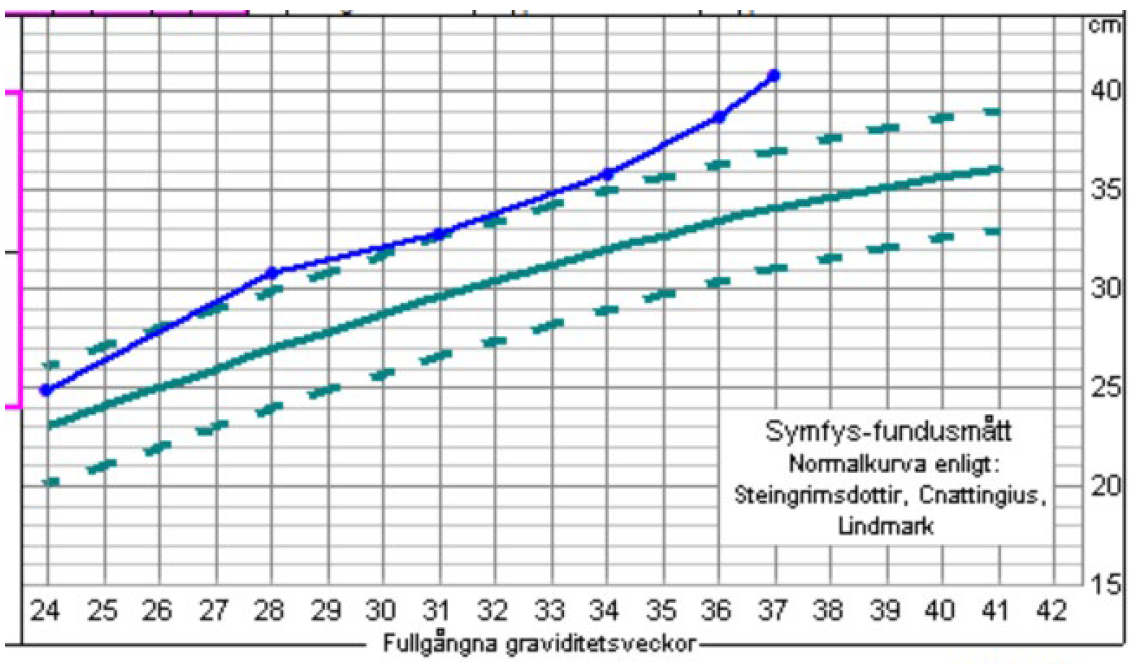 Fall 2: Birgitta, 29 år 
Du bedömer Birgittas graviditet som medelrisk pga högt BMI, hereditet för diabetes och en förhöjd risk för tidigt debuterande preeklampsi. IVF-graviditet i sig är ingen riskfaktor. Utöver basprogram för graviditetsövervakning planerar du en OGTT i graviditetsvecka 29 pga BMI och hereditet för diabetes. 
Birgitta har mått relativt bra under graviditeten men nu börjar det bli tungt. OGTT påvisade ingen graviditetsdiabetes. Via konsult får du en fråga från barnmorskan: SF-mått? Fråga 2:3. Vad gör du för bedömning av SF-måttet och vad föreslår du för åtgärder? Motivera de eventuella åtgärder du föreslår. (3p) Svarsförslag: Misstanke om stort barn (1p). Ultraljud tillväxt och fostervattenmängd (1p) Ställningstagande till induktion för att undvika makrosomi (1p) Mål: B25, B30, C57
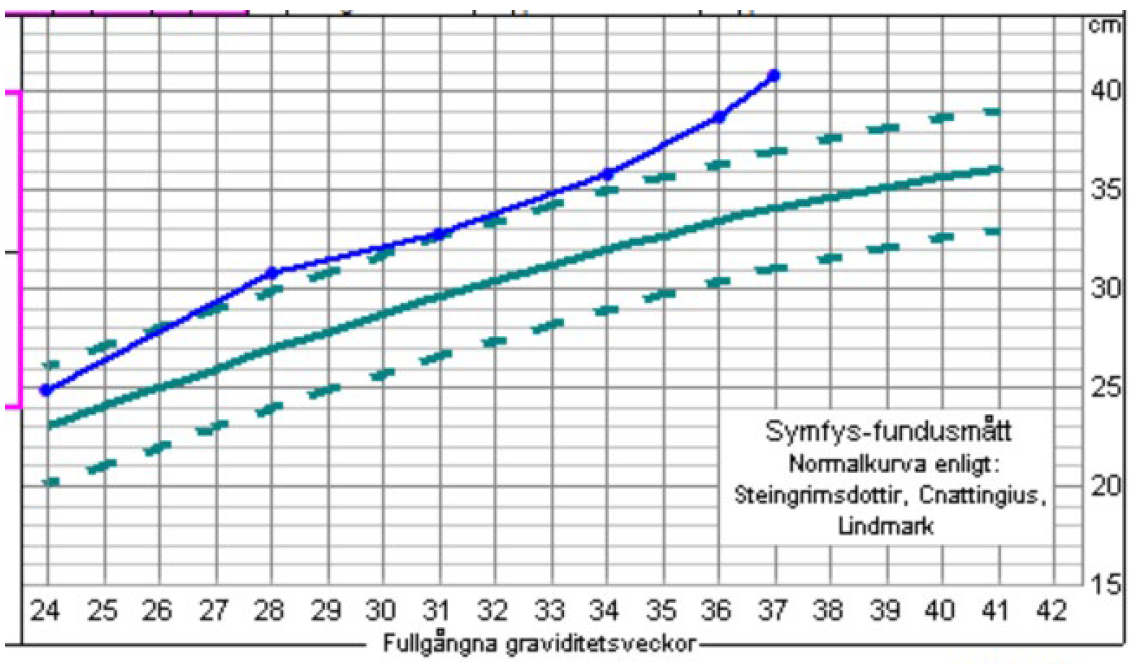 Fall 2: Birgitta, 29 år 
SF-måttet inger misstanke om stort barn i graviditetsvecka 37. Du föreslår ultraljud tillväxt och mätning av fostervattenmängden. Om ultraljudet verifierar misstanken om ett stort barn funderar du på om induktion av förlossningen inte vore indicerad, barnet är ju fullgånget och om man väntar kommer barnet sannolikt bli makrosomt. 
Ultraljud tillväxt i graviditetsvecka 37+2 visar beräknad vikt 3847 g och en viktavvikelse på +28,1 %. I graviditetsvecka 37+3 kommer Birgitta för induktion, cervix är omogen och induktion påbörjas med prostaglandiner följt av amniotomi. Progressen är relativt långsam under öppningsskedet och i utdrivningsskedet är Birgitta helt slut och orkar inte krysta. Teamet på förlossningen tar beslut om att hjälpa till med en traktion sista biten till genomskärning. Barnet flåsas ut, avnavlas och lägges på mammans bröst. Barnafadern står bredvid och håller i barnet då Birgitta mest blundar. Då du som vikarierande underläkare den här sommaren, nöjd över din första sugklocka, precis öppnar dörren för att lämna förlossningssalen, säger barnmorskan stanna det störtblöder från vagina! Fråga 2:4. Beskriv de åtgärder som du tillsammans med förlossningsteamet vidtar. (3p)
Fall 2: Birgitta, 29 år 
SF-måttet inger misstanke om stort barn i graviditetsvecka 37. Du föreslår ultraljud tillväxt och mätning av fostervattenmängden. Om ultraljudet verifierar misstanken om ett stort barn funderar du på om induktion av förlossningen inte vore indicerad, barnet är ju fullgånget och om man väntar kommer barnet sannolikt bli makrosomt. 
Ultraljud tillväxt i graviditetsvecka 37+2 visar beräknad vikt 3847 g och en viktavvikelse på +28,1 %. I graviditetsvecka 37+3 kommer Birgitta för induktion, cervix är omogen och induktion påbörjas med prostaglandiner följt av amniotomi. Progressen är relativt långsam under öppningsskedet och i utdrivningsskedet är Birgitta helt slut och orkar inte krysta. Teamet på förlossningen tar beslut om att hjälpa till med en traktion sista biten till genomskärning. Barnet flåsas ut, avnavlas och lägges på mammans bröst. Barnafadern står bredvid och håller i barnet då Birgitta mest blundar. Då du som vikarierande underläkare den här sommaren, nöjd över din första sugklocka, precis öppnar dörren för att lämna förlossningssalen, säger barnmorskan stanna det störtblöder från vagina! Fråga 2:4. Beskriv de åtgärder som du tillsammans med förlossningsteamet vidtar. (3p) Svarsförslag: • Skaffa hjälp • Blödningsvagn in på rummet • Tänk ABC - Fria luftvägar, andning och cirkulation • Tippa huvudändan på patienten • Koppla Syrgas på mask- inflöde 10liter/minut. • Sätt två grova i.v. infarter • Ta Bastest • Koppla Ringer-Acetat. Låt rinna in med öppen kran. • Tappa urinblåsan alternativt sätt kateter • Dokumentation av puls, bltr, åtgärder och givna mediciner. (1p) 
Farmakologisk och kirurgisk behandling (1p), 4T (0.5p), 4:4:1(0.5p) 


Mål: B26
Fall 2: Birgitta, 29 år 
Du inser omedelbart att Birgitta drabbats av en stor postpartumblödning. Ni larmar på hjälp och tar in blödningsvagnen. Ni tänker ABC, tippar huvudändan och kopplar O2. Birgitta får två grova infarter, bastest tas och Ringer får flöda in. Urinblåsan tappas. Samtidigt får Birgitta uteruskontraherande läkemedel och barnmorskan håller bimanuell kompression. Barnmorskan rapporterar att hon upplever uterus välkontraherad och ni arbetar vidare enligt minnesramsan 4T varför du ber om ett spekulum för att titta om det finns några bristningar, precis när du håller på kommer en ny skjuts med blod från en atonisk uterus. Ni fortsätter med bimanuell kompression och aortakompression, tar koagulationsprover och ger Cyklokapron iv. Narkos tillkallas och transfusion påbörjas enligt 4:4:1 principen. Du tar Birgitta till operation då du misstänker en kvarvarande placentabit i uterus som orsak till atonin. Du gör en manuel intrauterin exploration och därefter skrapar du försiktigt uterus med en stor trubbig curette och får ut en del placentabitar och decidua. Läget stabiliseras härefter och Birgitta fick totalt 10 enheter blod. Den samlade blödningen skattades till drygt 4 liter. 
Allt gick väl därefter. Birgitta och Anders kunna skrivas ut från BB med barnet efter 5 dagar. 
Du träffar åter Birgitta 1,5 år efter förlossningen på gyn mottagningen. Birgitta var väldig trött länge efter förlossningen och känner hon fortfarande inte riktigt har återhämtat sig. Birgitta orkade inte med att amma och dessutom fick hon aldrig gång i mjölkproduktionen. Det som oroar Birgitta nu är att hon inte har fått menstruationen tillbaka. Vill dessutom ha preventivmedel då hon absolut inte vill bli gravid igen. Fråga 2:5. Hur du vill utreda den sekundära amenoren Birgitta har drabbats av? (2p)
Fall 2: Birgitta, 29 år 
Du inser omedelbart att Birgitta drabbats av en stor postpartumblödning. Ni larmar på hjälp och tar in blödningsvagnen. Ni tänker ABC, tippar huvudändan och kopplar O2. Birgitta får två grova infarter, bastest tas och Ringer får flöda in. Urinblåsan tappas. Samtidigt får Birgitta uteruskontraherande läkemedel och barnmorskan håller bimanuell kompression. Barnmorskan rapporterar att hon upplever uterus välkontraherad och ni arbetar vidare enligt minnesramsan 4T varför du ber om ett spekulum för att titta om det finns några bristningar, precis när du håller på kommer en ny skjuts med blod från en atonisk uterus. Ni fortsätter med bimanuell kompression och aortakompression, tar koagulationsprover och ger Cyklokapron iv. Narkos tillkallas och transfusion påbörjas enligt 4:4:1 principen. Du tar Birgitta till operation då du misstänker en kvarvarande placentabit i uterus som orsak till atonin. Du gör en manuel intrauterin exploration och därefter skrapar du försiktigt uterus med en stor trubbig curette och får ut en del placentabitar och decidua. Läget stabiliseras härefter och Birgitta fick totalt 10 enheter blod. Den samlade blödningen skattades till drygt 4 liter. 
Allt gick väl därefter. Birgitta och Anders kunna skrivas ut från BB med barnet efter 5 dagar. 
Du träffar åter Birgitta 1,5 år efter förlossningen på gyn mottagningen. Birgitta var väldig trött länge efter förlossningen och känner hon fortfarande inte riktigt har återhämtat sig. Birgitta orkade inte med att amma och dessutom fick hon aldrig gång i mjölkproduktionen. Det som oroar Birgitta nu är att hon inte har fått menstruationen tillbaka. Vill dessutom ha preventivmedel då hon absolut inte vill bli gravid igen. Fråga 2:5. Hur du vill utreda den sekundära amenoren Birgitta har drabbats av? (2p) Svarsförslag: 1) gynekologisk undersökning med vaginal ultraljud 2) u-hCG 3) hormonprover: prolaktin, FSH, östradiol, TSH, T3, T4, AMH.
Fall 2: Birgitta, 29 år 
Du inser omedelbart att Birgitta drabbats av en stor postpartumblödning. Ni larmar på hjälp och tar in blödningsvagnen. Ni tänker ABC, tippar huvudändan och kopplar O2. Birgitta får två grova infarter, bastest tas och Ringer får flöda in. Urinblåsan tappas. Samtidigt får Birgitta uteruskontraherande läkemedel och barnmorskan håller bimanuell kompression. Barnmorskan rapporterar att hon upplever uterus välkontraherad och ni arbetar vidare enligt minnesramsan 4T varför du ber om ett spekulum för att titta om det finns några bristningar, precis när du håller på kommer en ny skjuts med blod från en atonisk uterus. Ni fortsätter med bimanuell kompression och aortakompression, tar koagulationsprover och ger Cyklokapron iv. Narkos tillkallas och transfusion påbörjas enligt 4:4:1 principen. Du tar Birgitta till operation då du misstänker en kvarvarande placentabit i uterus som orsak till atonin. Du gör en manuel intrauterin exploration och därefter skrapar du försiktigt uterus med en stor trubbig curette och får ut en del placentabitar och decidua. Läget stabiliseras härefter och Birgitta fick totalt 10 enheter blod. Den samlade blödningen skattades till drygt 4 liter. 
Allt gick väl därefter. Birgitta och Anders kunna skrivas ut från BB med barnet efter 5 dagar. 
Du träffar åter Birgitta 1,5 år efter förlossningen på gyn mottagningen. Birgitta var väldig trött länge efter förlossningen och känner hon fortfarande inte riktigt har återhämtat sig. Birgitta orkade inte med att amma och dessutom fick hon aldrig gång i mjölkproduktionen. Det som oroar Birgitta nu är att hon inte har fått menstruationen tillbaka. Vill dessutom ha preventivmedel då hon absolut inte vill bli gravid igen. Fråga 2:6. Nämn minst 4 differentialdiagnoser som orsak till Birgittas sekundära amenorré. (2p)
Fall 2: Birgitta, 29 år 
Du inser omedelbart att Birgitta drabbats av en stor postpartumblödning. Ni larmar på hjälp och tar in blödningsvagnen. Ni tänker ABC, tippar huvudändan och kopplar O2. Birgitta får två grova infarter, bastest tas och Ringer får flöda in. Urinblåsan tappas. Samtidigt får Birgitta uteruskontraherande läkemedel och barnmorskan håller bimanuell kompression. Barnmorskan rapporterar att hon upplever uterus välkontraherad och ni arbetar vidare enligt minnesramsan 4T varför du ber om ett spekulum för att titta om det finns några bristningar, precis när du håller på kommer en ny skjuts med blod från en atonisk uterus. Ni fortsätter med bimanuell kompression och aortakompression, tar koagulationsprover och ger Cyklokapron iv. Narkos tillkallas och transfusion påbörjas enligt 4:4:1 principen. Du tar Birgitta till operation då du misstänker en kvarvarande placentabit i uterus som orsak till atonin. Du gör en manuel intrauterin exploration och därefter skrapar du försiktigt uterus med en stor trubbig curette och får ut en del placentabitar och decidua. Läget stabiliseras härefter och Birgitta fick totalt 10 enheter blod. Den samlade blödningen skattades till drygt 4 liter. 
Allt gick väl därefter. Birgitta och Anders kunna skrivas ut från BB med barnet efter 5 dagar. 
Du träffar åter Birgitta 1,5 år efter förlossningen på gyn mottagningen. Birgitta var väldig trött länge efter förlossningen och känner hon fortfarande inte riktigt har återhämtat sig. Birgitta orkade inte med att amma och dessutom fick hon aldrig gång i mjölkproduktionen. Det som oroar Birgitta nu är att hon inte har fått menstruationen tillbaka. Vill dessutom ha preventivmedel då hon absolut inte vill bli gravid igen. Fråga 2:6. Nämn minst 4 differentialdiagnoser som orsak till Birgittas sekundära amenorré. (2p) Svarsförslag: Skada i uterus (Asherman’s syndrom), hypogonadism (Sheehan’s syndrom (hypofysnekros pg. av blödningen)), prolaktinom/hyperprolaktinemi, prematur menopaus (ovariell insufficiens), graviditet. 

Mål: B26, C59 
Slut på fall 2!
Selma, 29 år (15 poäng) 
Selma 29 år kommer till mödrahälsovårdscentralen (MVC) för ett inskrivningssamtal hos barnmorska. Hon är 2-gravida, 0-para och tidigare helt frisk. Hennes BMI är 23. Graviditeten är önskad och hon hade slutat med p-piller bara 1 månad innan hon blev spontant gravid och är själv mycket förvånad över hur fort det gick eftersom hon hört av vänner att det kan dröja innan man blir gravid. 
Selma informeras av barnmorskan om programmet på MVC och tider bokas för ultraljud för datering och fosterscreening. Du som underläkare följer barnmorskan idag och du gör en gynekologisk undersökning och tar cellprov enligt det gynekologiska cervixcancerpreventionsprogrammet och tar ett chlamydia/gonorré-test enligt rutin. Fråga 9:1. Chlamydia-testet analyseras genom sk PCR-teknik. Beskriv hur en PCR-analys går till på molekylär nivå. (2p)
Selma, 29 år (15 poäng) 
Selma 29 år kommer till mödrahälsovårdscentralen (MVC) för ett inskrivningssamtal hos barnmorska. Hon är 2-gravida, 0-para och tidigare helt frisk. Hennes BMI är 23. Graviditeten är önskad och hon hade slutat med p-piller bara 1 månad innan hon blev spontant gravid och är själv mycket förvånad över hur fort det gick eftersom hon hört av vänner att det kan dröja innan man blir gravid. 
Selma informeras av barnmorskan om programmet på MVC och tider bokas för ultraljud för datering och fosterscreening. Du som underläkare följer barnmorskan idag och du gör en gynekologisk undersökning och tar cellprov enligt det gynekologiska cervixcancerpreventionsprogrammet och tar ett chlamydia/gonorré-test enligt rutin. Fråga 9:1. Chlamydia-testet analyseras genom sk PCR-teknik. Beskriv hur en PCR-analys går till på molekylär nivå. (2p) Svarsförslag: PCR (polymeraskedjereaktion), är en mycket använd molekylärbiologisk och biokemisk metod, som används för att framställa stora mängder av en viss DNA-sekvens. Detta sker genom en kemisk reaktion i flera steg utförd med hjälp av ett enzym av typen DNA-polymeras. Det finns tre steg i PCR: denaturering, hybridisering och förlängning. 
Denaturering är det första steget i cykeln, vätebindningarna mellan DNA strängarna försvagas, de båda DNA-strängarna separerar från varandra vilket resulterar i enkelsträngat DNA. 
Hybridisering, fäster primrar på passande ställe på DNA. T mot A, G mot C (oligonukleotidprimrar till DNA-templat). Har primern hittat en komplementär sekvens bildas en stabil bindning. Där fäster sedan polymeraset och börjar kopiera DNA-sekvensen. Under förlängningen/extension steget kommer DNA-polymeras syntetisera nya dubbel-strängat DNA. Endast de primers som bundit exakt med DNA-sekvensen kopieras. 
2 p förutsätter att alla tre steg i processen nämns. 
FLM K10 B54
Selma, 29 år (15 poäng) 
Selma 29 år kommer till mödrahälsovårdscentralen (MVC) för ett inskrivningssamtal hos barnmorska. Hon är 2-gravida, 0-para och tidigare helt frisk. Hennes BMI är 23. Graviditeten är önskad och hon hade slutat med p-piller bara 1 månad innan hon blev spontant gravid och är själv mycket förvånad över hur fort det gick eftersom hon hört av vänner att det kan dröja innan man blir gravid. 
Selma informeras av barnmorskan om programmet på MVC och tider bokas för ultraljud för datering och fosterscreening. Du som underläkare följer barnmorskan idag och du gör en gynekologisk undersökning och tar cellprov enligt det gynekologiska cervixcancerpreventionsprogrammet och tar ett chlamydia/gonorré-test enligt rutin. Chlamydia-testet analyseras genom sk PCR-teknik. Fyra dagar efter besöket får du tillbaka provsvaret på vaginalsekretet där chlamydia trachomatis fanns påvisat. Du ringer upp Selma och meddelar provsvar. 
Då Selma själv arbetar inom vården vet hon att det är en bakterie som sprids genom sexuell smitta. 
Du upplyser henne om att chlamydia trachomatis även faller under smittskyddslagen (SML) och att hon i och med det har vissa skyldigheter, men också rättigheter. Fråga 9:2. Vilka skyldigheter och rättigheter har Selma som patient smittad av Chlamydia trachomatis enligt smittskyddslagen. Vilka skyldigheter har Du som läkare när du får tillbaka en positivt verifierad chlamydia trachomatis från slidsekret som du själv provtagit? (3p)
Selma, 29 år (15 poäng) 
Selma 29 år kommer till mödrahälsovårdscentralen (MVC) för ett inskrivningssamtal hos barnmorska. Hon är 2-gravida, 0-para och tidigare helt frisk. Hennes BMI är 23. Graviditeten är önskad och hon hade slutat med p-piller bara 1 månad innan hon blev spontant gravid och är själv mycket förvånad över hur fort det gick eftersom hon hört av vänner att det kan dröja innan man blir gravid. 
Selma informeras av barnmorskan om programmet på MVC och tider bokas för ultraljud för datering och fosterscreening. Du som underläkare följer barnmorskan idag och du gör en gynekologisk undersökning och tar cellprov enligt det gynekologiska cervixcancerpreventionsprogrammet och tar ett chlamydia/gonorré-test enligt rutin. Chlamydia-testet analyseras genom sk PCR-teknik. Fyra dagar efter besöket får du tillbaka provsvaret på vaginalsekretet där chlamydia trachomatis fanns påvisat. Du ringer upp Selma och meddelar provsvar. 
Då Selma själv arbetar inom vården vet hon att det är en bakterie som sprids genom sexuell smitta. 
Du upplyser henne om att chlamydia trachomatis även faller under smittskyddslagen (SML) och att hon i och med det har vissa skyldigheter, men också rättigheter. Fråga 9:2. Vilka skyldigheter och rättigheter har Selma som patient smittad av Chlamydia trachomatis enligt smittskyddslagen. Vilka skyldigheter har Du som läkare när du får tillbaka en positivt verifierad chlamydia trachomatis från slidsekret som du själv provtagit? (3p) Svarsförslag: Selma har skyldighet att delta i smittspårning och att inte föra smittan vidare. Rätt till konstnadsfri behandling och att vara anonym vid smittspårning. 
Du har som provtagande läkare skyldighet att initiera smittspårning, erbjuda kostnadsfri behandling och anmäla till Smittskyddsläkare enl SML. 
Kunskap och förståelse Nivå B: Förklara/Analysera/Relatera Förekomst, klinisk bild, diagnostik, behandlingsprinciper och förlopp för: 54. Sexuellt överförbara infektioner Nivå C: Generalisera/Överföra/Tillämpa i nya situationer 64. Smittskyddslagen
Selma, 29 år (15 poäng) 
Selma 29 år kommer till mödrahälsovårdscentralen (MVC) för ett inskrivningssamtal hos barnmorska. Hon är 2-gravida, 0-para och tidigare helt frisk. Hennes BMI är 23. Graviditeten är önskad och hon hade slutat med p-piller bara 1 månad innan hon blev spontant gravid och är själv mycket förvånad över hur fort det gick eftersom hon hört av vänner att det kan dröja innan man blir gravid. 
Selma informeras av barnmorskan om programmet på MVC och tider bokas för ultraljud för datering och fosterscreening. Du som underläkare följer barnmorskan idag och du gör en gynekologisk undersökning och tar cellprov enligt det gynekologiska cervixcancerpreventionsprogrammet och tar ett chlamydia/gonorré-test enligt rutin. Chlamydia-testet analyseras genom sk PCR-teknik. Fyra dagar efter besöket får du tillbaka provsvaret på vaginalsekretet där chlamydia trachomatis fanns påvisat. Du ringer upp Selma och meddelar provsvar. Då Selma själv arbetar inom vården vet hon att det är en bakterie som sprids genom sexuell smitta. Du upplyser henne om att chlamydia trachomatis även faller under smittskyddslagen (SML) och att hon i och med det har vissa skyldigheter, men också rättigheter. Du berättar att man som patient har man skyldighet att delta i smittspårning och att inte föra smittan vidare. Man har även rätt till kostnadsfri behandling och att vara anonym vid smittspårning. Som behandlande läkare har man skyldigheter att initiera smittspårning, att erbjuda kostnadsfri behandling och anmäla till Smittskyddsläkare enligt SML. 
Selma har haft en del besvär från underlivet som kanske kan vara kopplade till infektion? Hon har också hört att många inte har några symtom och undrar därför vad för typ av symtom en chlamydiainfektion kan ge? 
Fråga 9:3. Berätta för Selma om vilka symtom en genital chlamydiainfektion kan ge? (2p)
Selma, 29 år (15 poäng) 
Selma 29 år kommer till mödrahälsovårdscentralen (MVC) för ett inskrivningssamtal hos barnmorska. Hon är 2-gravida, 0-para och tidigare helt frisk. Hennes BMI är 23. Graviditeten är önskad och hon hade slutat med p-piller bara 1 månad innan hon blev spontant gravid och är själv mycket förvånad över hur fort det gick eftersom hon hört av vänner att det kan dröja innan man blir gravid. 
Selma informeras av barnmorskan om programmet på MVC och tider bokas för ultraljud för datering och fosterscreening. Du som underläkare följer barnmorskan idag och du gör en gynekologisk undersökning och tar cellprov enligt det gynekologiska cervixcancerpreventionsprogrammet och tar ett chlamydia/gonorré-test enligt rutin. Chlamydia-testet analyseras genom sk PCR-teknik. Fyra dagar efter besöket får du tillbaka provsvaret på vaginalsekretet där chlamydia trachomatis fanns påvisat. Du ringer upp Selma och meddelar provsvar. Då Selma själv arbetar inom vården vet hon att det är en bakterie som sprids genom sexuell smitta. Du upplyser henne om att chlamydia trachomatis även faller under smittskyddslagen (SML) och att hon i och med det har vissa skyldigheter, men också rättigheter. Du berättar att man som patient har man skyldighet att delta i smittspårning och att inte föra smittan vidare. Man har även rätt till kostnadsfri behandling och att vara anonym vid smittspårning. Som behandlande läkare har man skyldigheter att initiera smittspårning, att erbjuda kostnadsfri behandling och anmäla till Smittskyddsläkare enligt SML. 
Selma har haft en del besvär från underlivet som kanske kan vara kopplade till infektion? Hon har också hört att många inte har några symtom och undrar därför vad för typ av symtom en chlamydiainfektion kan ge? 
Fråga 9:3. Berätta för Selma om vilka symtom en genital chlamydiainfektion kan ge? (2p) Svarsförslag: Inga symtom alls. Illaluktande flytningar, spottings, lätt molvärk. I svårare fall buksmärtor, tempstegring och sjukdomskänsla. 
Kunskap och förståelse Nivå B: Förklara/Analysera/Relatera Förekomst, klinisk bild, diagnostik, behandlingsprinciper och förlopp för: 54. Sexuellt överförbara infektioner
Selma, 29 år (15 poäng) 
Selma 29 år kommer till mödrahälsovårdscentralen (MVC) för ett inskrivningssamtal hos barnmorska. Hon är 2-gravida, 0-para och tidigare helt frisk. Hennes BMI är 23. Graviditeten är önskad och hon hade slutat med p-piller bara 1 månad innan hon blev spontant gravid och är själv mycket förvånad över hur fort det gick eftersom hon hört av vänner att det kan dröja innan man blir gravid. Selma informeras av barnmorskan om programmet på MVC och tider bokas för ultraljud för datering och fosterscreening. Du som underläkare följer barnmorskan idag och du gör en gynekologisk undersökning och tar cellprov enligt det gynekologiska cervixcancerpreventionsprogrammet och tar ett chlamydia/gonorré-test enligt rutin. Chlamydia-testet analyseras genom så kallad PCR-teknik. Fyra dagar efter besöket får du tillbaka provsvaret på vaginalsekretet där chlamydia trachomatis fanns påvisat. Du ringer upp Selma och meddelar provsvar. Då Selma själv arbetar inom vården vet hon att det är en bakterie som sprids genom sexuell smitta. Du upplyser henne om att chlamydia trachomatis även faller under smittskyddslagen (SML) och att hon i och med det har vissa skyldigheter, men också rättigheter. Selma har haft en del besvär från underlivet som kanske kan vara kopplade till infektion? Hon har också hört att många inte har några symtom och undrar därför vad för typ av symtom en chlamydiainfektion kan ge? 
Du berättar att man i många fall inte har några symtom men att man kan få illaluktande flytningar, spottings och lättare molvärk. I vissa fall mer uttalade bukbesvär och allmän påverkan, men det är sällsynt eftersom vi har en sådan utbredd screening för clamydia i Sverige. 
Selma får behandling mot sin Klamydiainfektion med Amoxicillin 500 mg x 3 i 7 dagar. Du förklarar att de illaluktande flytningarna och små blödningarna hon haft kan ha varit symtom på hennes infektion. Där emot har hon inte upplevt någon buksmärta, feber eller sjukdomskänsla. Eftersom de farmakokinetiska förhållandena är förändrade under graviditet råder du henne att göra ett nytt test en månad efter avslutad behandling. 
Några veckor senare kommer Selma till den fostermedicinska mottagningen där du auskulterar. Hon har bokat tid för datering av graviditeten. Symtomen från underlivet har försvunnit och hon ser nu fram mot att få se fostret för första gången. Vid undersökningen ses en viabel simplexgraviditet med för graviditetsveckan normal morfologi. Den biparietala diametern är 22,6 mm, vilket motsvarar en graviditetslängd på 12 veckor och 6 dagar. Selma önskar också göra ett KUB-test, då hon vill vara säker på att hennes väntade barn inte har någon allvarlig sjukdom. Fråga 9:4. Förklara för Selma vad KUB-test innebär och vilka biokemiska och ultraljudsmässiga parametrar som ingår i detta. Berätta samtidigt hur man går till väga för att säkert utesluta de vanligaste kromosomavvikelserna hos ett foster. (3p)
Selma, 29 år (15 poäng) 
Selma 29 år kommer till mödrahälsovårdscentralen (MVC) för ett inskrivningssamtal hos barnmorska. Hon är 2-gravida, 0-para och tidigare helt frisk. Hennes BMI är 23. Graviditeten är önskad och hon hade slutat med p-piller bara 1 månad innan hon blev spontant gravid och är själv mycket förvånad över hur fort det gick eftersom hon hört av vänner att det kan dröja innan man blir gravid. Selma informeras av barnmorskan om programmet på MVC och tider bokas för ultraljud för datering och fosterscreening. Du som underläkare följer barnmorskan idag och du gör en gynekologisk undersökning och tar cellprov enligt det gynekologiska cervixcancerpreventionsprogrammet och tar ett chlamydia/gonorré-test enligt rutin. Chlamydia-testet analyseras genom så kallad PCR-teknik. Fyra dagar efter besöket får du tillbaka provsvaret på vaginalsekretet där chlamydia trachomatis fanns påvisat. Du ringer upp Selma och meddelar provsvar. Då Selma själv arbetar inom vården vet hon att det är en bakterie som sprids genom sexuell smitta. Du upplyser henne om att chlamydia trachomatis även faller under smittskyddslagen (SML) och att hon i och med det har vissa skyldigheter, men också rättigheter. Selma har haft en del besvär från underlivet som kanske kan vara kopplade till infektion? Hon har också hört att många inte har några symtom och undrar därför vad för typ av symtom en chlamydiainfektion kan ge? 
Du berättar att man i många fall inte har några symtom men att man kan få illaluktande flytningar, spottings och lättare molvärk. I vissa fall mer uttalade bukbesvär och allmän påverkan, men det är sällsynt eftersom vi har en sådan utbredd screening för clamydia i Sverige. 
Selma får behandling mot sin Klamydiainfektion med Amoxicillin 500 mg x 3 i 7 dagar. Du förklarar att de illaluktande flytningarna och små blödningarna hon haft kan ha varit symtom på hennes infektion. Där emot har hon inte upplevt någon buksmärta, feber eller sjukdomskänsla. Eftersom de farmakokinetiska förhållandena är förändrade under graviditet råder du henne att göra ett nytt test en månad efter avslutad behandling. 
Några veckor senare kommer Selma till den fostermedicinska mottagningen där du auskulterar. Hon har bokat tid för datering av graviditeten. Symtomen från underlivet har försvunnit och hon ser nu fram mot att få se fostret för första gången. Vid undersökningen ses en viabel simplexgraviditet med för graviditetsveckan normal morfologi. Den biparietala diametern är 22,6 mm, vilket motsvarar en graviditetslängd på 12 veckor och 6 dagar. Selma önskar också göra ett KUB-test, då hon vill vara säker på att hennes väntade barn inte har någon allvarlig sjukdom. Fråga 9:4. Förklara för Selma vad KUB-test innebär och vilka biokemiska och ultraljudsmässiga parametrar som ingår i detta. Berätta samtidigt hur man går till väga för att säkert utesluta de vanligaste kromosomavvikelserna hos ett foster. (3p) Svarsförslag: Kombinerat Ultraljud och Biokemiskt prov. En algoritm för att beräkna sannolikheten för T13, T18 och T21. Nackuppklarningens AP-mått, PaPP-A och Beta hCG. För diagnos krävs invasivt prov med amniocentes eller CVS och analys med QF-PCR, Micro Array eller karyotypering. (”Analys av kromosomer” godkänns). 
Kunskap och förståelse Nivå B: Förklara/Analysera/Relatera 24. Indikationer för och begränsningar med olika metoder för fosterdiagnostik
Selma, 29 år (15 poäng) 
Vid ultraljudsundersökningen mäter barnmorskan nackuppklarningens tjocklek till 1, 4 mm hos fostret och i de blodprover hon lämnat i förväg noteras att nivåerna av PaPP-A och Beta hCG ligger nära medianen. Sannolikheten för att hon ska bära på ett foster med trisomi på kromosomerna 13, 18 eller 21 beräknas till under 1:1000. Någon indikation för amniocentes eller korionvillibiopsi med vidare analys av kromosomer föreligger alltså inte. 
Graviditeten fortskrider sedan normalt, frånsett en del smärre krämpor i form av foglossning och halsbränna. Selma går upp 13 kg under graviditeten vilket är inom det rekommenderade intervallet. Hon söker sedan på förlossningsavdelningen i vecka 40+3 med värkar. 
Status vid inkomst: Allmäntillstånd: Afebril. Andas genom värkar. Blodtryck: 115/70. Puls: 85 Yttre palpation: Foster i vänstervänt längsläge. Huvudet fixerat. Vaginal undersökning: Cervix mediosakral, mjuk, bibehållen 2 cm, öppen 2 cm. Ffd huvud i tvärvidd i bäckeningången. Klart, lätt rosafärgat vatten rinner. 
CTG: 
Fråga 9:5. Gör en systematisk tolkning av CTG:t och beskriv din tolkning samt gör en riskbedömning inför förlossningen. (3 p)
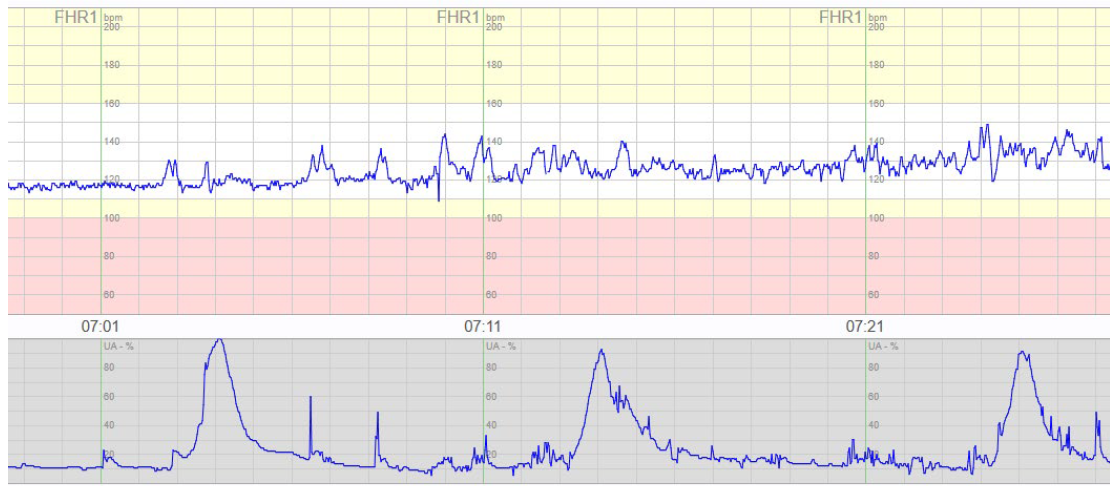 Selma, 29 år (15 poäng) 
Fråga 9:5. Gör en systematisk tolkning av CTG:t och beskriv din tolkning samt gör en riskbedömning inför förlossningen. (3 p) Svarsförslag: DR: Låg risk. Frisk, fullgången förstföderska med normal graviditet. C: 1 värk/10 minuter. B Ra: 120-130 (115-135 godkänns) V: Variabilitet normal A: Accelerationer finns D: Inga decelerationer O: Normalt CTG. Låg risk för hypoxi. DR C BRAVADO behöver inte anges, men samtliga parametrar inklusive riskbedömning och slutlig bedömning ska kommenteras för full poäng. Riskbedömning: Låg risk. Frisk, fullgången förstföderska med normal graviditet, spontan förlossningsstart och normalt CTG. 
Kunskap och förståelse Nivå C: Generalisera/Överföra/Tillämpa i nya situationer 57. Normalt förlossningsförlopp inklusive monitorering av progress och foster samt smärtlindringsmetoder.
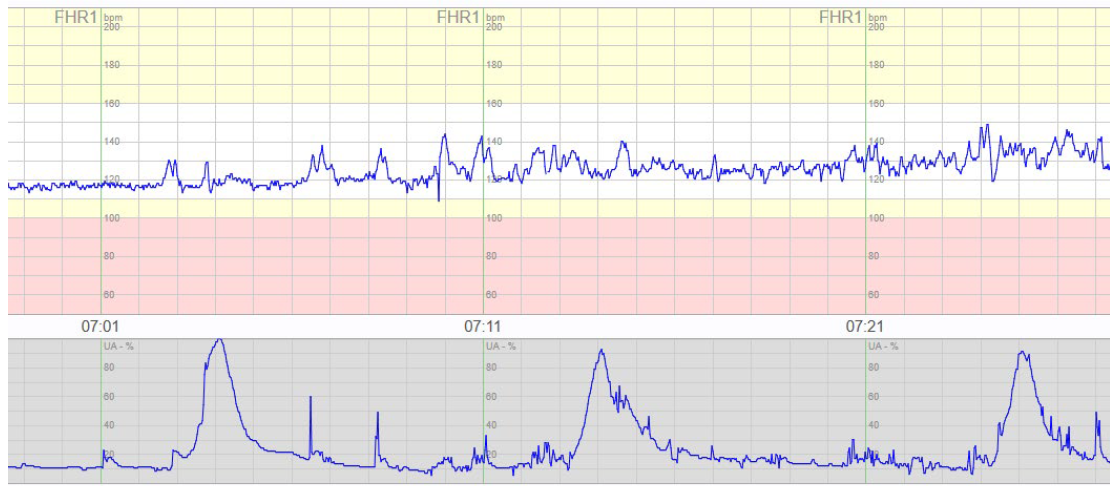 Selma, 29 år (15 poäng) 
Du bedömer intagnings-CTG som normalt. Du bedömer också att Selma är en lågriskpatient, mot bakgrund av att hon är en frisk, fullgången, normalviktig förstföderska med normal graviditet, spontan förlossningsstart och normalt CTG Fråga 9:6. Hur definierar vi i Sverige (Sydöstra Sjukvårdsregionen) aktiv förlossning? Vilken fas befinner Selma sig i vid ankomsten till förlossningen? (2 p)
Selma, 29 år (15 poäng) 
Du bedömer intagnings-CTG som normalt. Du bedömer också att Selma är en lågriskpatient, mot bakgrund av att hon är en frisk, fullgången, normalviktig förstföderska med normal graviditet, spontan förlossningsstart och normalt CTG Fråga 9:6. Hur definierar vi i Sverige (Sydöstra Sjukvårdsregionen) aktiv förlossning? Vilken fas befinner Selma sig i vid ankomsten till förlossningen? (2 p) Svarsförslag: Två av följande kriterier ska vara uppfyllda: 
• Spontan vattenavgång 
• Spontana smärtsamma, regelbundna värkar minst 2-3/10 minuter 
• Cx öppen 4 cm eller utplånad och öppen >1 cm. 

Dessutom bör progress ske inom 2 timmar. 
Selma är i latensfas. 

Kunskap och förståelse Nivå C: Generalisera/Överföra/Tillämpa i nya situationer 57. Normalt förlossningsförlopp inklusive monitorering av progress och foster samt smärtlindringsmetoder.
Selma, 29 år (15 poäng) 
Epilog: 
Du bedömer att Selma befinner sig i latensfas och hon får åka hem efter rådgivning. Hon återkommer senare under kvällen med vattenavgång och kraftiga, täta värkar. Intagnings-CTG bedöms normalt och vid vaginal undersökning är cervix utplånad och öppen 7 centimeter. Fostrets huvud står strax ovan spinae och Selma läggs in på förlossningssal och börjar andas lustgas. Redan två timmar senare föder hon en gosse på nästan 4 kg. Han skriker ut spontant och får APGAR 9-10-10. Placenta avgår 8 minuter senare och Selma blöder totalt 400 ml. Den nyblivna familjen stannar på BB första natten och går sedan hem under eftermiddagen efter att barnläkare undersökt pojken. 
Slut på fall 9!
Fall 4 – Louise, 38 år 
Louise, 38 år, kommer till Kvinnoklinikens jourmottagning på grund av smärta i vulva. 
Hon berättar att hon är 1-para, har en hormonspiral (Mirena; Levonorgestrel) som hon är amenorroisk av. Louise har länge varit ensamstående med sitt barn men har sedan några veckor en ny sexualpartner, Daniel. 
Symtomen började med lite stickningar för en dryg vecka sedan och hon trodde först det var en vanlig svampinfektion men sedan så kom det som små sår som blev allt fler och det har inte blivit bättre på en vecka, snarare sämre. Flytningar har även tillkommit till viss del och hon känner sig dessutom lite ”febrig” och har sjukdomskänsla. Hon är orolig då hon aldrig har haft något liknande. Hon kommer nu då hon också upplever det svårt att kissa. Fråga 4:1 (3p) Vad ger anamnesen dig för misstankar om diagnos? Motivera utifrån differentialdiagnoser. Är det något mer du skulle vilja veta om Louise för att komma närmare diagnos?
Fall 4 – Louise, 38 år 
Louise, 38 år, kommer till Kvinnoklinikens jourmottagning på grund av smärta i vulva. 
Hon berättar att hon är 1-para, har en hormonspiral (Mirena; Levonorgestrel) som hon är amenorroisk av. Louise har länge varit ensamstående med sitt barn men har sedan några veckor en ny sexualpartner, Daniel. 
Symtomen började med lite stickningar för en dryg vecka sedan och hon trodde först det var en vanlig svampinfektion men sedan så kom det som små sår som blev allt fler och det har inte blivit bättre på en vecka, snarare sämre. Flytningar har även tillkommit till viss del och hon känner sig dessutom lite ”febrig” och har sjukdomskänsla. Hon är orolig då hon aldrig har haft något liknande. Hon kommer nu då hon också upplever det svårt att kissa. Fråga 4:1 (3p) Vad ger anamnesen dig för misstankar om diagnos? Motivera utifrån differentialdiagnoser. Är det något mer du skulle vilja veta om Louise för att komma närmare diagnos? Svarsförslag: Jag misstänker en STI, i första hand en primär herpes simplex infektion. Detta utifrån anamnes, smärta som blivit värre och uppkomst av sår. Ny partner, har han symtom? Använde de kondom? 
Andra typer av sår som kan förekomma i underlivet: Behçets, aftösa sår (finns då ofta även i munslemhinna). Mindre sannolikt; syfilis (ett sår, icke smärtsamt (hård schanker)), Lipschütz ulcer (oftast yngre kvinnor m ÖLI och med ”utstansade sår”) 
Kan också finnas annan STI (tex klamydia trachomatis), pga ny partner och flytning; har hon buksmärta? Flytningar, är de illaluktande/färgade/blodtingerade? 
Mål: Nivå B: Förklara/Analysera/Relatera 15. Genitala infektioner 34. Genitala infektioner 54. Sexuellt överförbara infektioner 63. Vulvo-vaginala problem inklusive klåda, ökad flytning och kondylom
Fall 4 – Louise, 38 år 
Louise, 38 år, kommer till Kvinnoklinikens jourmottagning på grund av smärta i vulva. Hon berättar att hon är 1-para, har en hormonspiral (Mirena; Levonorgestrel) som hon är amenorroisk av. Louise har länge varit ensamstående med sitt barn men har sedan några veckor en ny sexualpartner, Daniel. Symtomen började med lite stickningar för en dryg vecka sedan och hon trodde först det var en vanlig svampinfektion men sedan så kom det som små sår som blev allt fler och det har inte blivit bättre på en vecka, snarare sämre. Flytningar har även tillkommit till viss del och hon känner sig dessutom lite ”febrig” och har sjukdomskänsla. Hon är orolig då hon aldrig har haft något liknande. Hon kommer nu då hon också upplever det svårt att kissa. Av de anamnestiska uppgifterna misstänker du en primär herpes simplex-infektion. Misstanken stärks dessutom då hon har en ny sexualpartner där man inte använt kondom. Hon vet inte om Daniel haft några liknande besvär. 
Du undersöker Louise och kan konstatera en utsådd av konfluerande ytliga sårbildningar i hela vulva. Du tar ett PCR-test från ett av såren för att skicka analys och du tar även försiktigt ett slidprov för analys av klamydia och gonorré. Du finner även ömmande förstorade lymfkörtlar i ljumskarna. Fråga 4:2 (1p) Vid klinisk stark misstanke om herpes simplex infektion är det rimligt att påbörja behandling av infektionen. Föreslå vilken.
Fall 4 – Louise, 38 år 
Louise, 38 år, kommer till Kvinnoklinikens jourmottagning på grund av smärta i vulva. Hon berättar att hon är 1-para, har en hormonspiral (Mirena; Levonorgestrel) som hon är amenorroisk av. Louise har länge varit ensamstående med sitt barn men har sedan några veckor en ny sexualpartner, Daniel. Symtomen började med lite stickningar för en dryg vecka sedan och hon trodde först det var en vanlig svampinfektion men sedan så kom det som små sår som blev allt fler och det har inte blivit bättre på en vecka, snarare sämre. Flytningar har även tillkommit till viss del och hon känner sig dessutom lite ”febrig” och har sjukdomskänsla. Hon är orolig då hon aldrig har haft något liknande. Hon kommer nu då hon också upplever det svårt att kissa. Av de anamnestiska uppgifterna misstänker du en primär herpes simplex-infektion. Misstanken stärks dessutom då hon har en ny sexualpartner där man inte använt kondom. Hon vet inte om Daniel haft några liknande besvär. 
Du undersöker Louise och kan konstatera en utsådd av konfluerande ytliga sårbildningar i hela vulva. Du tar ett PCR-test från ett av såren för att skicka analys och du tar även försiktigt ett slidprov för analys av klamydia och gonorré. Du finner även ömmande förstorade lymfkörtlar i ljumskarna. Fråga 4:2 (1p) Vid klinisk stark misstanke om herpes simplex infektion är det rimligt att påbörja behandling av infektionen. Föreslå vilken. Svarsförslag: Jag ger Louise valaciclovir för att hämma syntes av herpesvirus-DNA (Valaciclovir/Valtrex 500 mg) 1x2 i 10 dagar på grund av misstanke om primär HSV-infektion.
Fall 4 – Louise, 38 år 
Louise, 38 år, kommer till Kvinnoklinikens jourmottagning på grund av smärta i vulva. Hon berättar att hon är 1-para, har en hormonspiral (Mirena; Levonorgestrel) som hon är amenorroisk av. Louise har länge varit ensamstående med sitt barn men har sedan några veckor en ny sexualpartner, Daniel. Symtomen började med lite stickningar för en dryg vecka sedan och hon trodde först det var en vanlig svampinfektion men sedan så kom det som små sår som blev allt fler och det har inte blivit bättre på en vecka, snarare sämre. Flytningar har även tillkommit till viss del och hon känner sig dessutom lite ”febrig” och har sjukdomskänsla. Hon är orolig då hon aldrig har haft något liknande. Hon kommer nu då hon också upplever det svårt att kissa. Av de anamnestiska uppgifterna misstänker du en primär herpes simplex-infektion. Misstanken stärks dessutom då hon har en ny sexualpartner där man inte använt kondom. Hon vet inte om Daniel haft några liknande besvär. 
Du undersöker Louise och kan konstatera en utsådd av konfluerande ytliga sårbildningar i hela vulva. Du tar ett PCR-test från ett av såren för att skicka analys och du tar även försiktigt ett slidprov för analys av klamydia och gonorré. Du finner även ömmande förstorade lymfkörtlar i ljumskarna. Fråga 4:3 (2p) Hur bedömer du Louise problem med att miktera (kissa?). Beskriv utförligt vad det kan bero på och vilken/vilka behandling/behandlingar som kan underlätta besväret.
Fall 4 – Louise, 38 år 
Louise, 38 år, kommer till Kvinnoklinikens jourmottagning på grund av smärta i vulva. Hon berättar att hon är 1-para, har en hormonspiral (Mirena; Levonorgestrel) som hon är amenorroisk av. Louise har länge varit ensamstående med sitt barn men har sedan några veckor en ny sexualpartner, Daniel. Symtomen började med lite stickningar för en dryg vecka sedan och hon trodde först det var en vanlig svampinfektion men sedan så kom det som små sår som blev allt fler och det har inte blivit bättre på en vecka, snarare sämre. Flytningar har även tillkommit till viss del och hon känner sig dessutom lite ”febrig” och har sjukdomskänsla. Hon är orolig då hon aldrig har haft något liknande. Hon kommer nu då hon också upplever det svårt att kissa. Av de anamnestiska uppgifterna misstänker du en primär herpes simplex-infektion. Misstanken stärks dessutom då hon har en ny sexualpartner där man inte använt kondom. Hon vet inte om Daniel haft några liknande besvär. 
Du undersöker Louise och kan konstatera en utsådd av konfluerande ytliga sårbildningar i hela vulva. Du tar ett PCR-test från ett av såren för att skicka analys och du tar även försiktigt ett slidprov för analys av klamydia och gonorré. Du finner även ömmande förstorade lymfkörtlar i ljumskarna. Fråga 4:3 (2p) Hur bedömer du Louise problem med att miktera (kissa?). Beskriv utförligt vad det kan bero på och vilken/vilka behandling/behandlingar som kan underlätta besväret. Svarsförslag: Dels kan smärtan i sig på grund av blåsorna göra det mycket smärtsamt att miktera, men herpesviruset kan också påverka urinblåsans innervering så att blåspares uppkommer. Därför måste man vara uppmärksam på om man kan miktera. 
Därutöver förskrivs lokalbedövningsgel (Xylocaingel) som hon kan använda frikostigt liksom även smärtstillande tabletter (paracetamol). Evt KAD om hon inte kan kissa. 
Mål: Nivå B: Förklara/Analysera/Relatera 15. Genitala infektioner 34. Genitala infektioner 54. Sexuellt överförbara infektioner 63. Vulvo-vaginala problem inklusive klåda, ökad flytning och kondylom
Fall 4 – Louise, 38 år 
Louise, 38 år, kommer till Kvinnoklinikens jourmottagning på grund av smärta i vulva. Hon berättar att hon är 1-para, har en hormonspiral (Mirena; Levonorgestrel) som hon är amenorroisk av. Louise har länge varit ensamstående med sitt barn men har sedan några veckor en ny sexualpartner, Daniel. Symtomen började med lite stickningar för en dryg vecka sedan och hon trodde först det var en vanlig svampinfektion men sedan så kom det som små sår som blev allt fler och det har inte blivit bättre på en vecka, snarare sämre. Flytningar har även tillkommit till viss del och hon känner sig dessutom lite ”febrig” och har sjukdomskänsla. Hon är orolig då hon aldrig har haft något liknande. Hon kommer nu då hon också upplever det svårt att kissa. Av de anamnestiska uppgifterna misstänker du en primär herpes simplex-infektion. Misstanken stärks dessutom då hon har en ny sexualpartner där man inte använt kondom. Hon vet inte om Daniel haft några liknande besvär. Du undersöker Louise och kan konstatera en utsådd av konfluerande ytliga sårbildningar i hela vulva. Du tar ett PCR-test från ett av såren för att skicka analys och du tar även försiktigt ett slidprov för analys av klamydia och gonorré. Du finner även ömmande förstorade lymfkörtlar i ljumskarna. Du förskriver Valaciclovir/Valtrex 500 mg 1x2 i 10 dagar på grund av misstanke om primär HSV-infektion. Därutöver förskrev du lokalbedövningsgel (Xylocaingel) som hon kan använda frikostigt liksom även smärtstillande tabletter (paracetamol). KAD behövdes inte, men du informerar henne om att svårigheter att miktera kan uppstå pga påverkan av herpesvirus på urinblåsans innervering. Provtagning visade HSV-typ 1. 
Tiden går och Louise är nu 39 år, hon kommer på nytt till dig på Kvinnoklinikens mottagning då hon inte återfått sin menstruation sedan hon drog ut Mirena-spiralen för 8 månader sedan hos barnmorska. 
Du initierar en sekundär amenorré-utredning. 
Fråga 4:4 (3p) Vad vill du mer veta om Louises symtom förutom amenorrén? Motivera ditt svar med differentialdiagnoser relaterat till de anamnestiska uppgifter du efterfrågar.
Fall 4 – Louise, 38 år 
Louise, 38 år, kommer till Kvinnoklinikens jourmottagning på grund av smärta i vulva. Hon berättar att hon är 1-para, har en hormonspiral (Mirena; Levonorgestrel) som hon är amenorroisk av. Louise har länge varit ensamstående med sitt barn men har sedan några veckor en ny sexualpartner, Daniel. Symtomen började med lite stickningar för en dryg vecka sedan och hon trodde först det var en vanlig svampinfektion men sedan så kom det som små sår som blev allt fler och det har inte blivit bättre på en vecka, snarare sämre. Flytningar har även tillkommit till viss del och hon känner sig dessutom lite ”febrig” och har sjukdomskänsla. Hon är orolig då hon aldrig har haft något liknande. Hon kommer nu då hon också upplever det svårt att kissa. Av de anamnestiska uppgifterna misstänker du en primär herpes simplex-infektion. Misstanken stärks dessutom då hon har en ny sexualpartner där man inte använt kondom. Hon vet inte om Daniel haft några liknande besvär. Du undersöker Louise och kan konstatera en utsådd av konfluerande ytliga sårbildningar i hela vulva. Du tar ett PCR-test från ett av såren för att skicka analys och du tar även försiktigt ett slidprov för analys av klamydia och gonorré. Du finner även ömmande förstorade lymfkörtlar i ljumskarna. Du förskriver Valaciclovir/Valtrex 500 mg 1x2 i 10 dagar på grund av misstanke om primär HSV-infektion. Därutöver förskrev du lokalbedövningsgel (Xylocaingel) som hon kan använda frikostigt liksom även smärtstillande tabletter (paracetamol). KAD behövdes inte, men du informerar henne om att svårigheter att miktera kan uppstå pga påverkan av herpesvirus på urinblåsans innervering. Provtagning visade HSV-typ 1. 
Tiden går och Louise är nu 39 år, hon kommer på nytt till dig på Kvinnoklinikens mottagning då hon inte återfått sin menstruation sedan hon drog ut Mirena-spiralen för 8 månader sedan hos barnmorska. 
Du initierar en sekundär amenorré-utredning. 
Fråga 4:4 (3p) Vad vill du mer veta om Louises symtom förutom amenorrén? Motivera ditt svar med differentialdiagnoser relaterat till de anamnestiska uppgifter du efterfrågar. Svarsförslag: - Hypotalamisk hämning: stress av olika slag (fysisk som psykisk som påverkar hypofys/hypotalamus), BMI, träning, viktminskning. Symtom på hypotyreos? - Huvudvärk, galaktorre (prolaktinom) - Buksmärtor? Långsökt, men hematometra pga cervixstenos - Viktuppgång, hirsutism, acne (PCOS) dock inte så vanligt i denna ålder. - Sviktande ovarialfunktion (hypergonadotropisk), POI, kromosomrubbning (Turner, långsökt) symtom svettningar och värmevallningar, heriditet - Graviditet trots allt?
Mål: 
Nivå C: Generalisera/Överföra/Tillämpa i nya situationer 
59. Olika bakomliggande orsaker till, utredning och behandling av, gynekologiska blödningar 
62. Klimakteriebesvär och behandling
Fall 4 – Louise, 38 år 
Louise berättar att hon anser sig som frisk, använder inga mediciner regelbundet. Livet ser bra ut, hon har en god relation till Daniel, numera sambo, och ingenting som stressar henne i vardagen. Negerar huvudvärk. Tränar gör hon en-två pass i veckan på det närliggande gymmet och vikten är stabil. BMI 23,3 kg/m2. Hon har inte heller noterat någon ökad behåring i ansiktet eller på kroppen. 
Du undersöker Louise och VVP är ua liksom bimanuell palpation. Ultraljudsapparaten är på lagning så du får nöja dig med detta idag. Fråga 4:5 (2p) Louise undrar nu hur du kommer gå vidare i utredningen. Vilka prover vill du ta som är relevanta för Louises sekundära amenorre? Vill du göra något/några tester? Motivera ditt svar.
Fall 4 – Louise, 38 år 
Louise berättar att hon anser sig som frisk, använder inga mediciner regelbundet. Livet ser bra ut, hon har en god relation till Daniel, numera sambo, och ingenting som stressar henne i vardagen. Negerar huvudvärk. Tränar gör hon en-två pass i veckan på det närliggande gymmet och vikten är stabil. BMI 23,3 kg/m2. Hon har inte heller noterat någon ökad behåring i ansiktet eller på kroppen. 
Du undersöker Louise och VVP är ua liksom bimanuell palpation. Ultraljudsapparaten är på lagning så du får nöja dig med detta idag. Fråga 4:5 (2p) Louise undrar nu hur du kommer gå vidare i utredningen. Vilka prover vill du ta som är relevanta för Louises sekundära amenorre? Vill du göra något/några tester? Motivera ditt svar. Svarsförslag: Du ordinerar basprover i en amenorréutredning: 
FSH – återspeglar ovarialfunktionen – högt tyder på sviktande ovarialfunktion, lågt-normalt hypotalam hämning 
TSH – hypothyreos i huvudsak ofta orsakat av Prolaktinstegring 
Prolaktin- hämmar GnRH 
AMH-kan övervägas, men brukar inte tas primärt. 
Test: graviditetstest och gestagentest 
Du behöver inte ta Testosteron eller SHBG (inget som tyder på detta i anamnes) 
Mål: Nivå C: Generalisera/Överföra/Tillämpa i nya situationer 59. Olika bakomliggande orsaker till, utredning och behandling av, gynekologiska blödningar 62. Klimakteriebesvär och behandling
Fall 4 – Louise, 38 år 
Louise, 38 år, kommer till Kvinnoklinikens jourmottagning på grund av smärta i vulva. Hon berättar att hon är 1-para, har en hormonspiral (Mirena; Levonorgestrel) som hon är amenorroisk av. Louise har länge varit ensamstående med sitt barn men har sedan några veckor en ny sexualpartner, Daniel. Symtomen började med lite stickningar för en dryg vecka sedan och hon trodde först det var en vanlig svampinfektion men sedan så kom det som små sår som blev allt fler och det har inte blivit bättre på en vecka, snarare sämre. Flytningar har även tillkommit till viss del och hon känner sig dessutom lite ”febrig” och har sjukdomskänsla. Hon är orolig då hon aldrig har haft något liknande. Hon kommer nu då hon också upplever det svårt att kissa. Av de anamnestiska uppgifterna misstänker du en primär herpes simplex-infektion. Misstanken stärks dessutom då hon har en ny sexualpartner där man inte använt kondom. Hon vet inte om Daniel haft några liknande besvär. Du undersöker Louise och kan konstatera en utsådd av konfluerande ytliga sårbildningar i hela vulva. Du tar ett PCR-test från ett av såren för att skicka analys och du tar även försiktigt ett slidprov för analys av klamydia och gonorré. Du finner även ömmande förstorade lymfkörtlar i ljumskarna. Du förskriver Valaciclovir/Valtrex 500 mg 1x2 i 10 dagar på grund av misstanke om primär HSV-infektion. Därutöver förskrev du lokalbedövningsgel (Xylocaingel) som hon kan använda frikostigt liksom även smärtstillande tabletter (paracetamol). KAD behövdes inte, men du informerar henne om att svårigheter att miktera kan uppstå pga påverkan av herpesvirus på urinblåsans innervering. Provtagning visade HSV-typ 1. Tiden går och Louise är nu 39 år, hon kommer på nytt till dig på Kvinnoklinikens mottagning då hon inte återfått sin menstruation sedan hon drog ut Mirena-spiralen för 8 månader sedan hos barnmorska. Du initierar en sekundär amenorré-utredning. Louise berättar att hon anser sig som frisk, använder inga mediciner regelbundet. Livet ser bra ut, hon har en god relation till Daniel, numera sambo, och ingenting som stressar henne i vardagen. Negerar huvudvärk. Tränar gör hon en-två pass i veckan på det närliggande gymmet och vikten är stabil. BMI 23,3 kg/m2. Hon har inte heller noterat någon ökad behåring i ansiktet eller på kroppen. Du undersöker Louise och VVP är ua liksom bimanuell palpation. Ultraljudsapparaten är på lagning så du får nöja dig med detta idag. 
Du ordinerar blodprover (svar nedan), graviditetstest (hCG) i urinen och ett gestagentest med tablett Provera 10 mg 1x1 i 10 dagar. Graviditetstest i urin: negativt 
Fråga 4:6 (2p) Tolka provsvaren, vilken diagnos misstänker du och hur driver du diagnostiken vidare? Motivera ditt svar.
Fall 4 – Louise, 38 år 
Louise, 38 år, kommer till Kvinnoklinikens jourmottagning på grund av smärta i vulva. Hon berättar att hon är 1-para, har en hormonspiral (Mirena; Levonorgestrel) som hon är amenorroisk av. Louise har länge varit ensamstående med sitt barn men har sedan några veckor en ny sexualpartner, Daniel. Symtomen började med lite stickningar för en dryg vecka sedan och hon trodde först det var en vanlig svampinfektion men sedan så kom det som små sår som blev allt fler och det har inte blivit bättre på en vecka, snarare sämre. Flytningar har även tillkommit till viss del och hon känner sig dessutom lite ”febrig” och har sjukdomskänsla. Hon är orolig då hon aldrig har haft något liknande. Hon kommer nu då hon också upplever det svårt att kissa. Av de anamnestiska uppgifterna misstänker du en primär herpes simplex-infektion. Misstanken stärks dessutom då hon har en ny sexualpartner där man inte använt kondom. Hon vet inte om Daniel haft några liknande besvär. Du undersöker Louise och kan konstatera en utsådd av konfluerande ytliga sårbildningar i hela vulva. Du tar ett PCR-test från ett av såren för att skicka analys och du tar även försiktigt ett slidprov för analys av klamydia och gonorré. Du finner även ömmande förstorade lymfkörtlar i ljumskarna. Du förskriver Valaciclovir/Valtrex 500 mg 1x2 i 10 dagar på grund av misstanke om primär HSV-infektion. Därutöver förskrev du lokalbedövningsgel (Xylocaingel) som hon kan använda frikostigt liksom även smärtstillande tabletter (paracetamol). KAD behövdes inte, men du informerar henne om att svårigheter att miktera kan uppstå pga påverkan av herpesvirus på urinblåsans innervering. Provtagning visade HSV-typ 1. Tiden går och Louise är nu 39 år, hon kommer på nytt till dig på Kvinnoklinikens mottagning då hon inte återfått sin menstruation sedan hon drog ut Mirena-spiralen för 8 månader sedan hos barnmorska. Du initierar en sekundär amenorré-utredning. Louise berättar att hon anser sig som frisk, använder inga mediciner regelbundet. Livet ser bra ut, hon har en god relation till Daniel, numera sambo, och ingenting som stressar henne i vardagen. Negerar huvudvärk. Tränar gör hon en-två pass i veckan på det närliggande gymmet och vikten är stabil. BMI 23,3 kg/m2. Hon har inte heller noterat någon ökad behåring i ansiktet eller på kroppen. Du undersöker Louise och VVP är ua liksom bimanuell palpation. Ultraljudsapparaten är på lagning så du får nöja dig med detta idag. 
Du ordinerar blodprover (svar nedan), graviditetstest (hCG) i urinen och ett gestagentest med tablett Provera 10 mg 1x1 i 10 dagar. Graviditetstest i urin: negativt 
Fråga 4:6 (2p) Tolka provsvaren, vilken diagnos misstänker du och hur driver du diagnostiken vidare? Motivera ditt svar. 
Svarsförslag: Provsvaren visar en hypergonadotrop amenorré, dvs att FSH är förhöjt innebär att ovarierna inte svarar med östradiol-produktion, dvs negativ feedback saknas. Jag misstänker POI och för att verifiera den diagnosen tar jag om FSH en månad senare. Jag kontrollerar även AMH, binjureantikroppar och tyroidea-antikroppar (TRAK). 
Mål: Nivå C: Generalisera/Överföra/Tillämpa i nya situationer 59. Olika bakomliggande orsaker till, utredning och behandling av, gynekologiska blödningar 62. Klimakteriebesvär och behandling
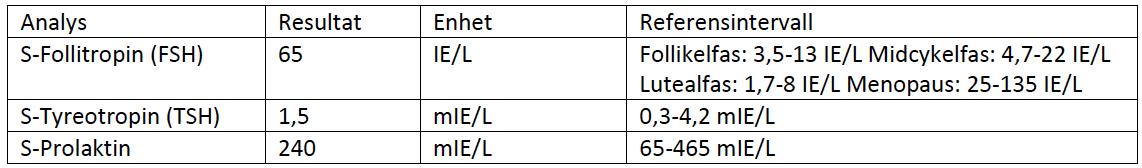 Fall 4 – Louise, 38 år 
Graviditetstest i urin: negativt 
Louise fick ingen blödning efter gestagentestet. Det framkommer vid närmare anamnes att Louise sedan en längre tid besvärats av svettningar och värmevallningar, både dag och natt och att hon varit orolig för att drabbas av prematur ovarialsvikt (POI) då hennes äldre syster gjort detta. 
Du misstänker POI baserat på hennes blodprovssvar och bekräftar diagnosen POI genom ett nytt blodprov 5 veckor senare då FSH var 78 IE/L, AMH lågt men inga tecken på TPO-antikroppar eller 21-hydroxylasantikroppar. 
Louise får veta att hennes chans till spontan graviditet är liten och du rekommenderar henne hormonsubstitutionsbehandling med östrogen kombinerat med gestagen. Fråga 4:7 (1p) Louise undrar hur länge hon behöver använda den och varför hon behöver behandlingen?
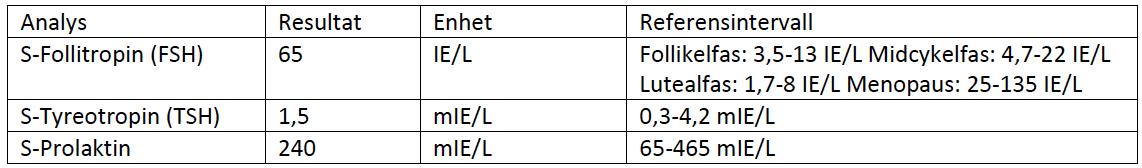 Fall 4 – Louise, 38 år 
Graviditetstest i urin: negativt 
Louise fick ingen blödning efter gestagentestet. Det framkommer vid närmare anamnes att Louise sedan en längre tid besvärats av svettningar och värmevallningar, både dag och natt och att hon varit orolig för att drabbas av prematur ovarialsvikt (POI) då hennes äldre syster gjort detta. 
Du misstänker POI baserat på hennes blodprovssvar och bekräftar diagnosen POI genom ett nytt blodprov 5 veckor senare då FSH var 78 IE/L, AMH lågt men inga tecken på TPO-antikroppar eller 21-hydroxylasantikroppar. 
Louise får veta att hennes chans till spontan graviditet är liten och du rekommenderar henne hormonsubstitutionsbehandling med östrogen kombinerat med gestagen. Fråga 4:7 (1p) Louise undrar hur länge hon behöver använda den och varför hon behöver behandlingen? Svarsförslag: Kvinnor med POI behöver använda hormonsubstitution (dvs östrogen, med tillägg av gestagen om uterus är kvar) till normal menopausal ålder, dvs ca 51 år. Detta för att förhindra för tidig aterosklerosbildning av kärl och därmed insjukna i förtid i hjärt-, kärl-sjukdom samt för att förhindra uppkomst av benskörhet. Hos kvinnor med POI har man även sett att kognitionen kan påverkas negativt om man inte behandlar med substitutionsbehandling. 

Mål: Nivå C: Generalisera/Överföra/Tillämpa i nya situationer 59. Olika bakomliggande orsaker till, utredning och behandling av, gynekologiska blödningar 62. Klimakteriebesvär och behandling 

Slut på fall 4!
Fall 9 – Maria, 29 år 
Maria 29 år väntar sitt första barn. 2 gravida, 0 para, 1 medicinsk abort för fem år sedan. Maria är sambo med blivande barnafadern i en lägenhet i centrala Linköping och jobbar som ekonomiassistent. Maria är tidigare väsentligen frisk, appendektomerad vid 11 års ålder. BMI 34. Äter inga läkemedel förutom folsyra. Fråga 9:1 (1p) Varför rekommenderas gravida använda folsyra och till vilken graviditetsvecka ska folsyra åtminstone användas?
Fall 9 – Maria, 29 år 
Maria 29 år väntar sitt första barn. 2 gravida, 0 para, 1 medicinsk abort för fem år sedan. Maria är sambo med blivande barnafadern i en lägenhet i centrala Linköping och jobbar som ekonomiassistent. Maria är tidigare väsentligen frisk, appendektomerad vid 11 års ålder. BMI 34. Äter inga läkemedel förutom folsyra. Fråga 9:1 (1p) Varför rekommenderas gravida använda folsyra och till vilken graviditetsvecka ska folsyra åtminstone användas? Svarsförslag: Alla som kan tänkas bli gravida inom några månader rekommenderas att ta tabletter med 400 mikrogram folsyra/dag samt fortsätta med detta fram till graviditetsvecka 12 för att minska risken för ryggmärgsbråck hos fostret. Efter graviditetsvecka 12 har folsyra ingen effekt mot ryggmärgsbråck.
Fall 9 – Maria, 29 år 
Maria 29 år väntar sitt första barn. 2 gravida, 0 para, 1 medicinsk abort för fem år sedan. Maria är sambo med blivande barnafadern i en lägenhet i centrala Linköping och jobbar som ekonomiassistent. Maria är tidigare väsentligen frisk, appendektomerad vid 11 års ålder. BMI 34. Äter inga läkemedel förutom folsyra. Alla som kan tänkas bli gravida inom några månader rekommenderas att ta tabletter med 400 mikrogram folsyra/dag samt fortsätta med detta fram till graviditetsvecka 12 för att minska risken för ryggmärgsbråck hos fostret. Efter graviditetsvecka 12 har folsyra ingen effekt mot ryggmärgsbråck. 
Maria har en relativt normal graviditet. I graviditetsvecka 29 gör Maria en OGTT p.g.a. BMI, där hon faller ut med högt blodsockervärde vid 2 timmars värdet. Fråga 9:2 (1p) Beskriv de patofysiologiska mekanismerna för hur graviditetsdiabetes (GDM) uppstår.
Fall 9 – Maria, 29 år 
Maria 29 år väntar sitt första barn. 2 gravida, 0 para, 1 medicinsk abort för fem år sedan. Maria är sambo med blivande barnafadern i en lägenhet i centrala Linköping och jobbar som ekonomiassistent. Maria är tidigare väsentligen frisk, appendektomerad vid 11 års ålder. BMI 34. Äter inga läkemedel förutom folsyra. Alla som kan tänkas bli gravida inom några månader rekommenderas att ta tabletter med 400 mikrogram folsyra/dag samt fortsätta med detta fram till graviditetsvecka 12 för att minska risken för ryggmärgsbråck hos fostret. Efter graviditetsvecka 12 har folsyra ingen effekt mot ryggmärgsbråck. 
Maria har en relativt normal graviditet. I graviditetsvecka 29 gör Maria en OGTT p.g.a. BMI, där hon faller ut med högt blodsockervärde vid 2 timmars värdet. Fråga 9:2 (1p) Beskriv de patofysiologiska mekanismerna för hur graviditetsdiabetes (GDM) uppstår. Svarsförslag:Under graviditeten minskar kroppens känslighet för insulin bland annat på grund av hög produktion av kortisol, östrogen, progesteron och humant placentalaktogen (HPL) samt tillväxthormon (GH) från placenta (GH2 genen). Detta medför en successivt ökad insulinresistens framför allt under andra och tredje trimestern. För att möta den ökade insulinresistensen och upprätthålla normoglykemi ökar normalt insulinproduktionen i pankreas. Hos cirka 1,5 % av gravida i Sverige ökar inte denna tillräckligt i förhållande till det ökade behovet och GDM utvecklas. Kvinnor som har en ärftlighet för nedsatt insulinkänslighet har ökad risk för GDM.
Fall 9 – Maria, 29 år 
Maria 29 år väntar sitt första barn. 2 gravida, 0 para, 1 medicinsk abort för fem år sedan. Maria är sambo med blivande barnafadern i en lägenhet i centrala Linköping och jobbar som ekonomiassistent. Maria är tidigare väsentligen frisk, appendektomerad vid 11 års ålder. BMI 34. Äter inga läkemedel förutom folsyra. Alla som kan tänkas bli gravida inom några månader rekommenderas att ta tabletter med 400 mikrogram folsyra/dag samt fortsätta med detta fram till graviditetsvecka 12 för att minska risken för ryggmärgsbråck hos fostret. Efter graviditetsvecka 12 har folsyra ingen effekt mot ryggmärgsbråck. 
Maria har en relativt normal graviditet. I graviditetsvecka 29 gör Maria en OGTT p.g.a. BMI, där hon faller ut med högt blodsockervärde vid 2 timmars värdet. Fråga 9:3 (2p) Vad är potentiella risker för mamma och barn med GDM?
Fall 9 – Maria, 29 år 
Maria 29 år väntar sitt första barn. 2 gravida, 0 para, 1 medicinsk abort för fem år sedan. Maria är sambo med blivande barnafadern i en lägenhet i centrala Linköping och jobbar som ekonomiassistent. Maria är tidigare väsentligen frisk, appendektomerad vid 11 års ålder. BMI 34. Äter inga läkemedel förutom folsyra. Alla som kan tänkas bli gravida inom några månader rekommenderas att ta tabletter med 400 mikrogram folsyra/dag samt fortsätta med detta fram till graviditetsvecka 12 för att minska risken för ryggmärgsbråck hos fostret. Efter graviditetsvecka 12 har folsyra ingen effekt mot ryggmärgsbråck. 
Maria har en relativt normal graviditet. I graviditetsvecka 29 gör Maria en OGTT p.g.a. BMI, där hon faller ut med högt blodsockervärde vid 2 timmars värdet. Fråga 9:3 (2p) Vad är potentiella risker för mamma och barn med GDM? Svarsförslag: Mamma: Preeklampsi, graviditetshypertoni, större risk för kejsarsnitt, skulderdystoci, postpartumblödning, förlossningsskador, ökad risk att senare i livet drabbas av diabetes typ 2 och kardiovaskulär sjuklighet. 
Barn: Makrosomi/LGA, prematurbörd, traumatiska förlossningsskador (i huvudsak Erbs pares), neonatal hypoglykemi, andningsstörningar
Fall 9 – Maria, 29 år 
Maria 29 år väntar sitt första barn. 2 gravida, 0 para, 1 medicinsk abort för fem år sedan. Maria är sambo med blivande barnafadern i en lägenhet i centrala Linköping och jobbar som ekonomiassistent. Maria är tidigare väsentligen frisk, appendektomerad vid 11 års ålder. BMI 34. Äter inga läkemedel förutom folsyra. Alla som kan tänkas bli gravida inom några månader rekommenderas att ta tabletter med 400 mikrogram folsyra/dag samt fortsätta med detta fram till graviditetsvecka 12 för att minska risken för ryggmärgsbråck hos fostret. Efter graviditetsvecka 12 har folsyra ingen effekt mot ryggmärgsbråck. Maria har en relativt normal graviditet. I graviditetsvecka 29 gör Maria en OGTT p.g.a. BMI, där hon faller ut med högt blodsockervärde vid 2 timmars värdet. Under graviditeten minskar kroppens känslighet för insulin bland annat på grund av hög produktion av kortisol, östrogen, progesteron och humant placentalaktogen (HPL) samt tillväxthormon (GH) från placenta (GH2 genen). Detta medför en successivt ökad insulinresistens framför allt under andra och tredje trimestern. Risker med GDM för mamma och barn är bl.a. preeklampsi, graviditetshypertoni, ökad risk att senare i livet drabbas av diabetes typ 2 och kardiovaskulär sjuklighet., makrosomi/LGA, prematurbörd, neonatal hypoglykemi samt andningsstörningar. 
Marias blodsocker normaliseras med hjälp av livsstilsbehandling. I graviditetsvecka 33 är Maria bokad till dig på läkarmottagning på mödrahälsovården på grund av huggande smärta nedtill i buken/bäckenet som successivt tilltagit mot slutet av dagen de senaste 2 veckorna. Fråga 9:4 (1p) Vilka undersökningar och provtagningar gör du?
Fall 9 – Maria, 29 år 
Maria 29 år väntar sitt första barn. 2 gravida, 0 para, 1 medicinsk abort för fem år sedan. Maria är sambo med blivande barnafadern i en lägenhet i centrala Linköping och jobbar som ekonomiassistent. Maria är tidigare väsentligen frisk, appendektomerad vid 11 års ålder. BMI 34. Äter inga läkemedel förutom folsyra. Alla som kan tänkas bli gravida inom några månader rekommenderas att ta tabletter med 400 mikrogram folsyra/dag samt fortsätta med detta fram till graviditetsvecka 12 för att minska risken för ryggmärgsbråck hos fostret. Efter graviditetsvecka 12 har folsyra ingen effekt mot ryggmärgsbråck. Maria har en relativt normal graviditet. I graviditetsvecka 29 gör Maria en OGTT p.g.a. BMI, där hon faller ut med högt blodsockervärde vid 2 timmars värdet. Under graviditeten minskar kroppens känslighet för insulin bland annat på grund av hög produktion av kortisol, östrogen, progesteron och humant placentalaktogen (HPL) samt tillväxthormon (GH) från placenta (GH2 genen). Detta medför en successivt ökad insulinresistens framför allt under andra och tredje trimestern. Risker med GDM för mamma och barn är bl.a. preeklampsi, graviditetshypertoni, ökad risk att senare i livet drabbas av diabetes typ 2 och kardiovaskulär sjuklighet., makrosomi/LGA, prematurbörd, neonatal hypoglykemi samt andningsstörningar. 
Marias blodsocker normaliseras med hjälp av livsstilsbehandling. I graviditetsvecka 33 är Maria bokad till dig på läkarmottagning på mödrahälsovården på grund av huggande smärta nedtill i buken/bäckenet som successivt tilltagit mot slutet av dagen de senaste 2 veckorna. Fråga 9:4 (1p) Vilka undersökningar och provtagningar gör du? Svarsförslag: Urinsticka alternativt urinodling för att utesluta urinvägsinfektion 
Gynekologisk undersökning inklusive cervixpalpation alternativt vaginalt ultraljud för att utesluta prematura sammandragningar med cervixpåverkan 
Palpation av buk och bäcken, eventuellt rörelsetest av SI-leder.
Fall 9 – Maria, 29 år 
Maria 29 år väntar sitt första barn. 2 gravida, 0 para, 1 medicinsk abort för fem år sedan. Maria är sambo med blivande barnafadern i en lägenhet i centrala Linköping och jobbar som ekonomiassistent. Maria är tidigare väsentligen frisk, appendektomerad vid 11 års ålder. BMI 34. Äter inga läkemedel förutom folsyra. Maria har en relativt normal graviditet. I graviditetsvecka 29 gör Maria en OGTT p.g.a. BMI, där hon faller ut med högt blodsockervärde vid 2 timmars värdet. I graviditetsvecka 33 är Maria bokad till dig på läkarmottagning på mödrahälsovården på grund av huggande smärta nedtill i buken/bäckenet som successivt tilltagit mot slutet av dagen de senaste 2 veckorna. 
Urinodling är negativ. Gynekologisk undersökning inklusive vaginalt ultraljud är normal; cervix är normallång (<25 mm) och föregående fosterdel huvud. Buk palperas mjuk. Vid palpation över symfysen samt över sacroiliacaleder bilateralt är Maria rejält ömmande. Du bedömer det som graviditetsrelaterad bäckensmärta. Maria undrar över smärtlindring till natten då hon vaknar ofta p.g.a. smärta när hon ändrar läge. Fråga 9:5 (3p) Vilka läkemedelsgrupper kan du rekommendera Maria respektive inte rekommendera? Motivera genom att detaljerat ange hur verkningsmekanismen eventuellt påverkar kvinnan/fostret.
Fall 9 – Maria, 29 år 
Maria 29 år väntar sitt första barn. 2 gravida, 0 para, 1 medicinsk abort för fem år sedan. Maria är sambo med blivande barnafadern i en lägenhet i centrala Linköping och jobbar som ekonomiassistent. Maria är tidigare väsentligen frisk, appendektomerad vid 11 års ålder. BMI 34. Äter inga läkemedel förutom folsyra. Maria har en relativt normal graviditet. I graviditetsvecka 29 gör Maria en OGTT p.g.a. BMI, där hon faller ut med högt blodsockervärde vid 2 timmars värdet. I graviditetsvecka 33 är Maria bokad till dig på läkarmottagning på mödrahälsovården på grund av huggande smärta nedtill i buken/bäckenet som successivt tilltagit mot slutet av dagen de senaste 2 veckorna. 
Urinodling är negativ. Gynekologisk undersökning inklusive vaginalt ultraljud är normal; cervix är normallång (<25 mm) och föregående fosterdel huvud. Buk palperas mjuk. Vid palpation över symfysen samt över sacroiliacaleder bilateralt är Maria rejält ömmande. Du bedömer det som graviditetsrelaterad bäckensmärta. Maria undrar över smärtlindring till natten då hon vaknar ofta p.g.a. smärta när hon ändrar läge. Fråga 9:5 (3p) Vilka läkemedelsgrupper kan du rekommendera Maria respektive inte rekommendera? Motivera genom att detaljerat ange hur verkningsmekanismen eventuellt påverkar kvinnan/fostret. Svarsförslag: Paracetamol är klass 1 läkemedel, vilket innebär att det kan användas under graviditet utan ökad risk för fostret. 
Läkemedel som tillhör NSAID-gruppen (ibuprofen, diklofenak etc.) hämmar prostaglandinsyntesen vilket ökar risken hos foster som exponerats under graviditetens andra hälft. Behandling kan då orsaka konstriktion av ductus arteriosus intrauterint, vilket kan leda till pulmonell hypertension och andningsproblem hos det nyfödda barnet eller i sämsta fall slutning av ductus, vilket kan leda till intrauterin död. Exponering kan även hämma njurfunktionen hos fostret med minskad mängd fostervatten, risk för lunghypoplasi och neonatal anuri som följd. 
Opioder (morfin, kodein etc.): det finns inga säkra hållpunkter för att opioder skulle vara fosterskadande. Analgetika av morfintyp kan orsaka neonatal andningsdepression. Under tiden närmast före väntad förlossning ska moderns behov vägts mot riskerna för barnet när man ger dessa preparat. Vid långvarigt bruk under graviditet är det vanligt med neonatal abstinens.
Fall 9 – Maria, 29 år 
I samråd med Maria förskriver du paracetamol i första hand och får hjälp av fysioterapeut med utprovning av TENS apparat vilket gör att Maria sover bättre på nätterna p.g.a. minskad smärta. Läkemedel som tillhör NSAID-gruppen (ibuprofen, diklofenak etc.) hämmar prostaglandinsyntesen och ska undvikas under graviditetens andra hälft. Behandling kan orsaka konstriktion av ductus arteriosus intrauterint, vilket kan leda till pulmonell hypertension och andningsproblem hos det nyfödda barnet eller i sämsta fall slutning av ductus, vilket kan leda till intrauterin död. Det finns inga säkra hållpunkter för att opioder (morfin, kodein etc.) skulle vara fosterskadande men kan orsaka neonatal andningsdepression och ska inte använda som förstahandspreparat under graviditet. 
På grund av GDM gör Maria ett tillväxtultraljud i graviditetsvecka 36 som visar +7,9% i tillväxt, normal fostervattenmängd och normalt flöde i navelsträngen, dvs normal undersökning. 
Maria inkommer till förlossningen i graviditetsvecka v39+1 med värkar och vattenavgång. Förlossningen har haft normal progress och CTG har varit normalt. Föregående fosterdel huvud, står 1 cm ovan bäckenbotten och patienten har krystat 30 min med sparsam progress. Du blir i egenskap av förlossningsjour tillkallad till rummet av ansvarig barnmorska då hon vill att ni gör en gemensam bedömning av patienten. 
Fråga 9:6 (3p) Tolka CTG, ange en plan för fortsatt handläggning och motivera varför.
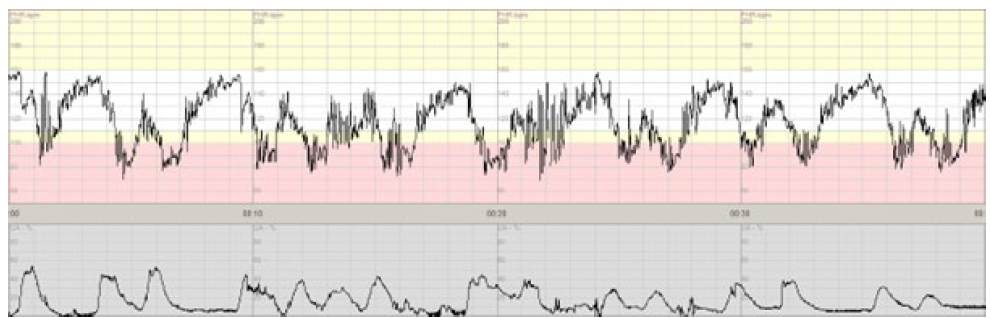 Fall 9 – Maria, 29 år 
I samråd med Maria förskriver du paracetamol i första hand och får hjälp av fysioterapeut med utprovning av TENS apparat vilket gör att Maria sover bättre på nätterna p.g.a. minskad smärta. Läkemedel som tillhör NSAID-gruppen (ibuprofen, diklofenak etc.) hämmar prostaglandinsyntesen och ska undvikas under graviditetens andra hälft. Behandling kan orsaka konstriktion av ductus arteriosus intrauterint, vilket kan leda till pulmonell hypertension och andningsproblem hos det nyfödda barnet eller i sämsta fall slutning av ductus, vilket kan leda till intrauterin död. Det finns inga säkra hållpunkter för att opioder (morfin, kodein etc.) skulle vara fosterskadande men kan orsaka neonatal andningsdepression och ska inte använda som förstahandspreparat under graviditet. 
På grund av GDM gör Maria ett tillväxtultraljud i graviditetsvecka 36 som visar +7,9% i tillväxt, normal fostervattenmängd och normalt flöde i navelsträngen, dvs normal undersökning. 
Maria inkommer till förlossningen i graviditetsvecka v39+1 med värkar och vattenavgång. Förlossningen har haft normal progress och CTG har varit normalt. Föregående fosterdel huvud, står 1 cm ovan bäckenbotten och patienten har krystat 30 min med sparsam progress. Du blir i egenskap av förlossningsjour tillkallad till rummet av ansvarig barnmorska då hon vill att ni gör en gemensam bedömning av patienten. 
Fråga 9:6 (3p) Tolka CTG, ange en plan för fortsatt handläggning och motivera varför. 

Inget svar..
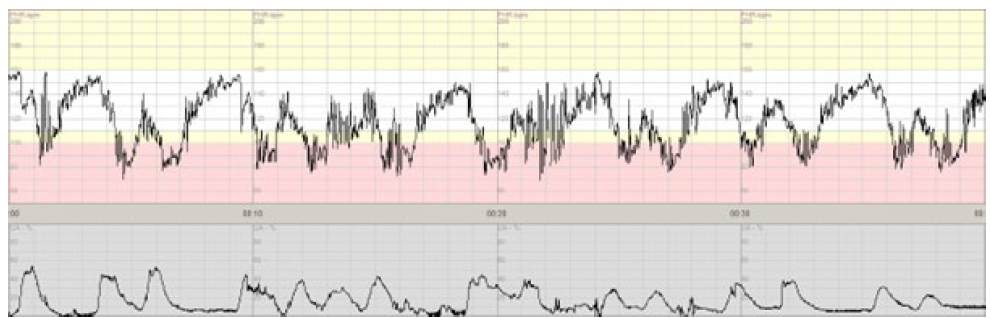 Fall 9 – Maria, 29 år 
I samråd med Maria förskriver du paracetamol i första hand och får hjälp av fysioterapeut med utprovning av TENS apparat vilket gör att Maria sover bättre på nätterna p.g.a. minskad smärta. Läkemedel som tillhör NSAID-gruppen (ibuprofen, diklofenak etc.) hämmar prostaglandinsyntesen och ska undvikas under graviditetens andra hälft. Behandling kan orsaka konstriktion av ductus arteriosus intrauterint, vilket kan leda till pulmonell hypertension och andningsproblem hos det nyfödda barnet eller i sämsta fall slutning av ductus, vilket kan leda till intrauterin död. Det finns inga säkra hållpunkter för att opioder (morfin, kodein etc.) skulle vara fosterskadande men kan orsaka neonatal andningsdepression och ska inte använda som förstahandspreparat under graviditet. 
På grund av GDM gör Maria ett tillväxtultraljud i graviditetsvecka 36 som visar +7,9% i tillväxt, normal fostervattenmängd och normalt flöde i navelsträngen, dvs normal undersökning. 
Maria inkommer till förlossningen i graviditetsvecka v39+1 med värkar och vattenavgång. Förlossningen har haft normal progress och CTG har varit normalt. Föregående fosterdel huvud, står 1 cm ovan bäckenbotten och patienten har krystat 30 min med sparsam progress. Du blir i egenskap av förlossningsjour tillkallad till rummet av ansvarig barnmorska då hon vill att ni gör en gemensam bedömning av patienten. Du väljer att hjälpa till att avsluta förlossningen med en sugklocka (VE) då CTG är patologiskt, huvud står nedom spinae och förlossning ej är nära förestående. 
Efter 2 drag med sugklockan föds ett barn med APGAR 8-10-10. Fråga 9:7 (1p) Barnet föds enligt bilden nedan. Hur benämns denna bjudning?
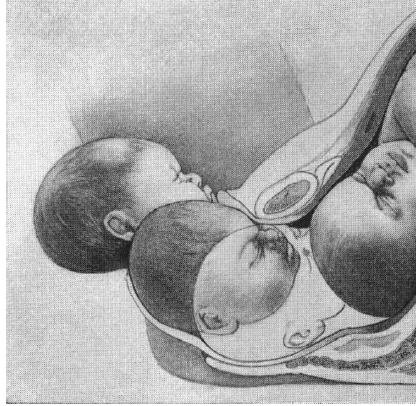 Fall 9 – Maria, 29 år 
I samråd med Maria förskriver du paracetamol i första hand och får hjälp av fysioterapeut med utprovning av TENS apparat vilket gör att Maria sover bättre på nätterna p.g.a. minskad smärta. Läkemedel som tillhör NSAID-gruppen (ibuprofen, diklofenak etc.) hämmar prostaglandinsyntesen och ska undvikas under graviditetens andra hälft. Behandling kan orsaka konstriktion av ductus arteriosus intrauterint, vilket kan leda till pulmonell hypertension och andningsproblem hos det nyfödda barnet eller i sämsta fall slutning av ductus, vilket kan leda till intrauterin död. Det finns inga säkra hållpunkter för att opioder (morfin, kodein etc.) skulle vara fosterskadande men kan orsaka neonatal andningsdepression och ska inte använda som förstahandspreparat under graviditet. 
På grund av GDM gör Maria ett tillväxtultraljud i graviditetsvecka 36 som visar +7,9% i tillväxt, normal fostervattenmängd och normalt flöde i navelsträngen, dvs normal undersökning. 
Maria inkommer till förlossningen i graviditetsvecka v39+1 med värkar och vattenavgång. Förlossningen har haft normal progress och CTG har varit normalt. Föregående fosterdel huvud, står 1 cm ovan bäckenbotten och patienten har krystat 30 min med sparsam progress. Du blir i egenskap av förlossningsjour tillkallad till rummet av ansvarig barnmorska då hon vill att ni gör en gemensam bedömning av patienten. Du väljer att hjälpa till att avsluta förlossningen med en sugklocka (VE) då CTG är patologiskt, huvud står nedom spinae och förlossning ej är nära förestående. 
Efter 2 drag med sugklockan föds ett barn med APGAR 8-10-10. Fråga 9:7 (1p) Barnet föds enligt bilden nedan. Hur benämns denna bjudning? Svarsförslag: Vidöppen hjässbjudning
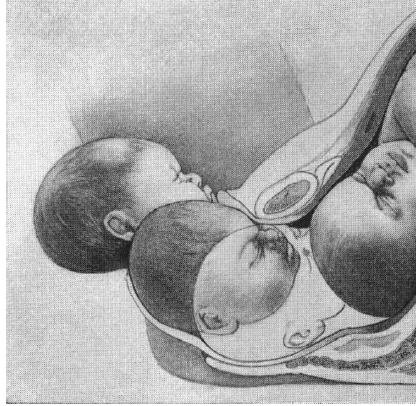 Fall 9 – Maria, 29 år 
I samråd med Maria förskriver du paracetamol i första hand och får hjälp av fysioterapeut med utprovning av TENS apparat vilket gör att Maria sover bättre på nätterna p.g.a. minskad smärta. Läkemedel som tillhör NSAID-gruppen (ibuprofen, diklofenak etc.) hämmar prostaglandinsyntesen och ska undvikas under graviditetens andra hälft. Behandling kan orsaka konstriktion av ductus arteriosus intrauterint, vilket kan leda till pulmonell hypertension och andningsproblem hos det nyfödda barnet eller i sämsta fall slutning av ductus, vilket kan leda till intrauterin död. Det finns inga säkra hållpunkter för att opioder (morfin, kodein etc.) skulle vara fosterskadande men kan orsaka neonatal andningsdepression och ska inte använda som förstahandspreparat under graviditet. 
På grund av GDM gör Maria ett tillväxtultraljud i graviditetsvecka 36 som visar +7,9% i tillväxt, normal fostervattenmängd och normalt flöde i navelsträngen, dvs normal undersökning. 
Maria inkommer till förlossningen i graviditetsvecka v39+1 med värkar och vattenavgång. Förlossningen har haft normal progress och CTG har varit normalt. Föregående fosterdel huvud, står 1 cm ovan bäckenbotten och patienten har krystat 30 min med sparsam progress. Du blir i egenskap av förlossningsjour tillkallad till rummet av ansvarig barnmorska då hon vill att ni gör en gemensam bedömning av patienten. Du väljer att hjälpa till att avsluta förlossningen med en sugklocka (VE) då CTG är patologiskt, huvud står nedom spinae och förlossning ej är nära förestående. Efter 2 drag med sugklockan föds ett barn med APGAR 8-10-10. Fråga 9:8 (2p) Efter placenta har avgått vill barnmorskan ha hjälp med bedömning av bristning då hon är osäker om det är en skada på sfinktermuskulaturen eller inte. Vilka riskfaktorer finns för sfinkterskada under förlossningen?
Fall 9 – Maria, 29 år 
I samråd med Maria förskriver du paracetamol i första hand och får hjälp av fysioterapeut med utprovning av TENS apparat vilket gör att Maria sover bättre på nätterna p.g.a. minskad smärta. Läkemedel som tillhör NSAID-gruppen (ibuprofen, diklofenak etc.) hämmar prostaglandinsyntesen och ska undvikas under graviditetens andra hälft. Behandling kan orsaka konstriktion av ductus arteriosus intrauterint, vilket kan leda till pulmonell hypertension och andningsproblem hos det nyfödda barnet eller i sämsta fall slutning av ductus, vilket kan leda till intrauterin död. Det finns inga säkra hållpunkter för att opioder (morfin, kodein etc.) skulle vara fosterskadande men kan orsaka neonatal andningsdepression och ska inte använda som förstahandspreparat under graviditet. 
På grund av GDM gör Maria ett tillväxtultraljud i graviditetsvecka 36 som visar +7,9% i tillväxt, normal fostervattenmängd och normalt flöde i navelsträngen, dvs normal undersökning. 
Maria inkommer till förlossningen i graviditetsvecka v39+1 med värkar och vattenavgång. Förlossningen har haft normal progress och CTG har varit normalt. Föregående fosterdel huvud, står 1 cm ovan bäckenbotten och patienten har krystat 30 min med sparsam progress. Du blir i egenskap av förlossningsjour tillkallad till rummet av ansvarig barnmorska då hon vill att ni gör en gemensam bedömning av patienten. Du väljer att hjälpa till att avsluta förlossningen med en sugklocka (VE) då CTG är patologiskt, huvud står nedom spinae och förlossning ej är nära förestående. Efter 2 drag med sugklockan föds ett barn med APGAR 8-10-10. Fråga 9:8 (2p) Efter placenta har avgått vill barnmorskan ha hjälp med bedömning av bristning då hon är osäker om det är en skada på sfinktermuskulaturen eller inte. Vilka riskfaktorer finns för sfinkterskada under förlossningen? 

Svarsförslag: Vaginal förstföderska, ålder >40 år, könsstympad kvinna, tidigare sfinkterskada, bristande kommunikation, kort perineum, vestibulit/samlagssmärta. 
Hög födelsevikt >4 000 g, avvikande bjudning: vidöppen hjässbjudning, stort huvudomfång. 
Förlossning som avslutas instrumentellt (sugklocka eller tång), värkstimulerande dropp, utdrivningsskede >60 min, yttre press. 

Slut på fall 9!
IBI-HUD
Fall 2 - Siri, 8 år 
Siri, 8 år, söker på vårdcentralen tillsammans med mamma för besvär med huden på fötterna. Hon är tidigare hudfrisk, och frisk för övrigt förutom pollenallergi. Sedan i höstas har hon torr hud och smärtsamma sprickor framtill på bägge fötter och under tårna. Hon hade liknande, men lindrigare, besvär förra året, men blev bra på sommaren. Inga andra hudbesvär. Modern hade likande besvär som barn. Siri har provat Imidazol kräm utan effekt. 

Fråga 2:1 (1p) 
Beskriv den kliniska bilden.
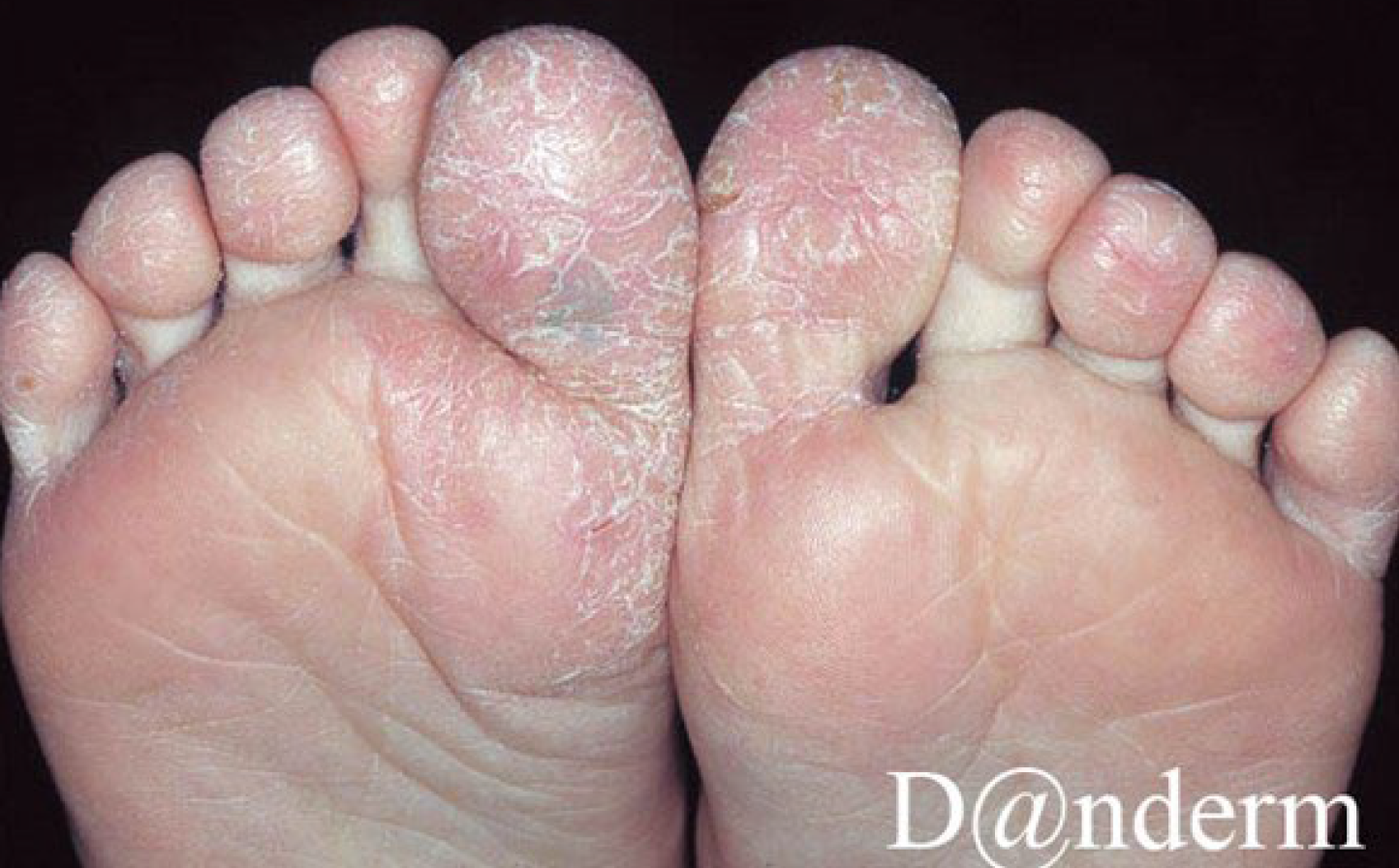 Fall 2 - Siri, 8 år 
Siri, 8 år, söker på vårdcentralen tillsammans med mamma för besvär med huden på fötterna. Hon är tidigare hudfrisk, och frisk för övrigt förutom pollenallergi. Sedan i höstas har hon torr hud och smärtsamma sprickor framtill på bägge fötter och under tårna. Hon hade liknande, men lindrigare, besvär förra året, men blev bra på sommaren. Inga andra hudbesvär. Modern hade likande besvär som barn. Siri har provat Imidazol kräm utan effekt. 

Fråga 2:1 (1p) 
Beskriv den kliniska bilden. 

Svarsförslag: 
Rodnad, eksematiserad hud med vit 
hyperkeratos och fissurer.
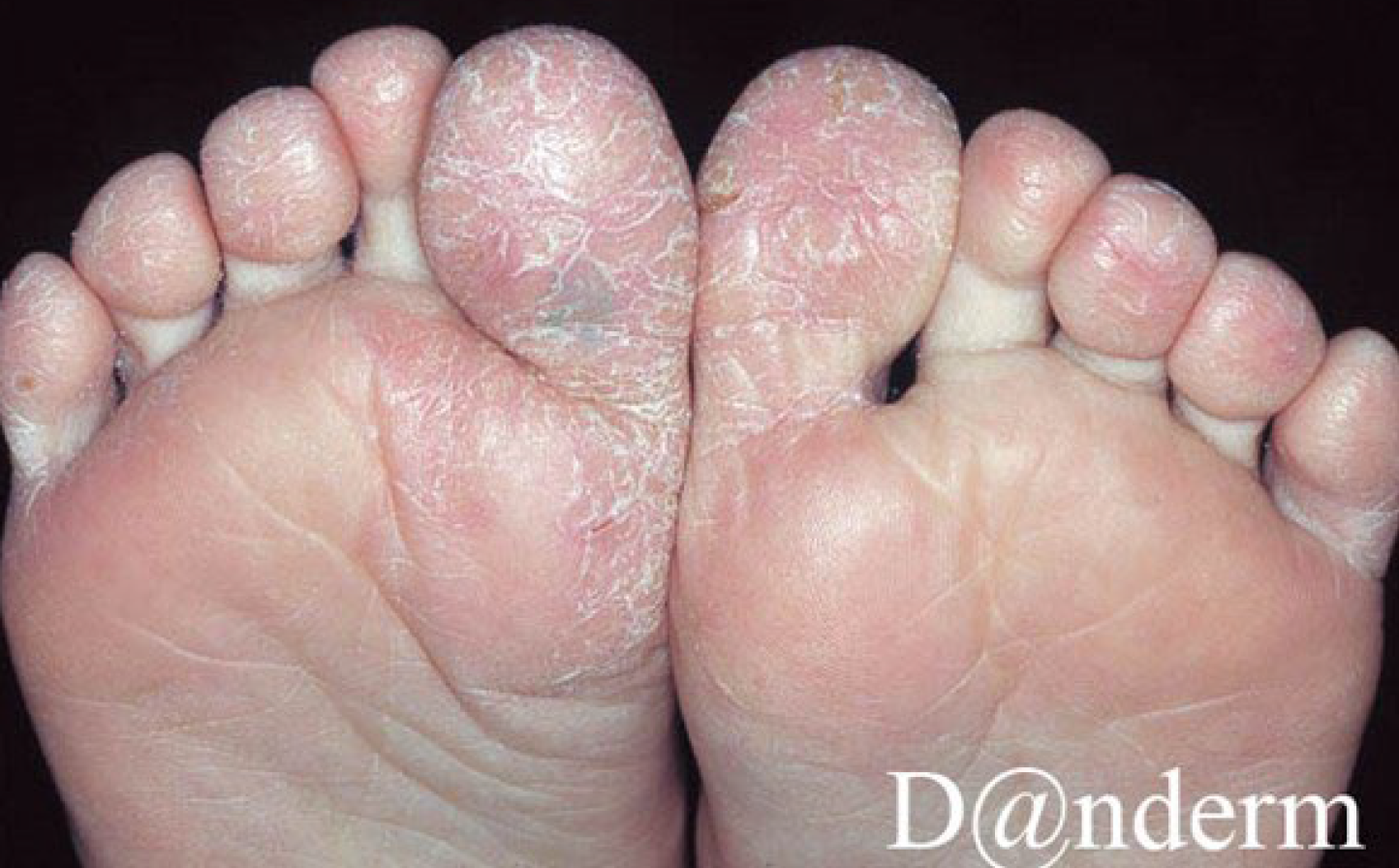 Fall 2 - Siri, 8 år 
Siri, 8 år, söker på vårdcentralen tillsammans med mamma för besvär med huden på fötterna. Hon är tidigare hudfrisk, och frisk för övrigt förutom pollenallergi. Sedan i höstas har hon torr hud och smärtsamma sprickor framtill på bägge fötter och under tårna. Hon hade liknande, men lindrigare, besvär förra året, men blev bra på sommaren. Inga andra hudbesvär. Modern hade likande besvär som barn. Siri har provat Imidazol kräm utan effekt. 

Fråga 2:2 (2p) 
Vilken är den mest sannolika diagnosen och 
vilken är den viktigaste differentialdiagnosen? 
Motivera ditt svar.
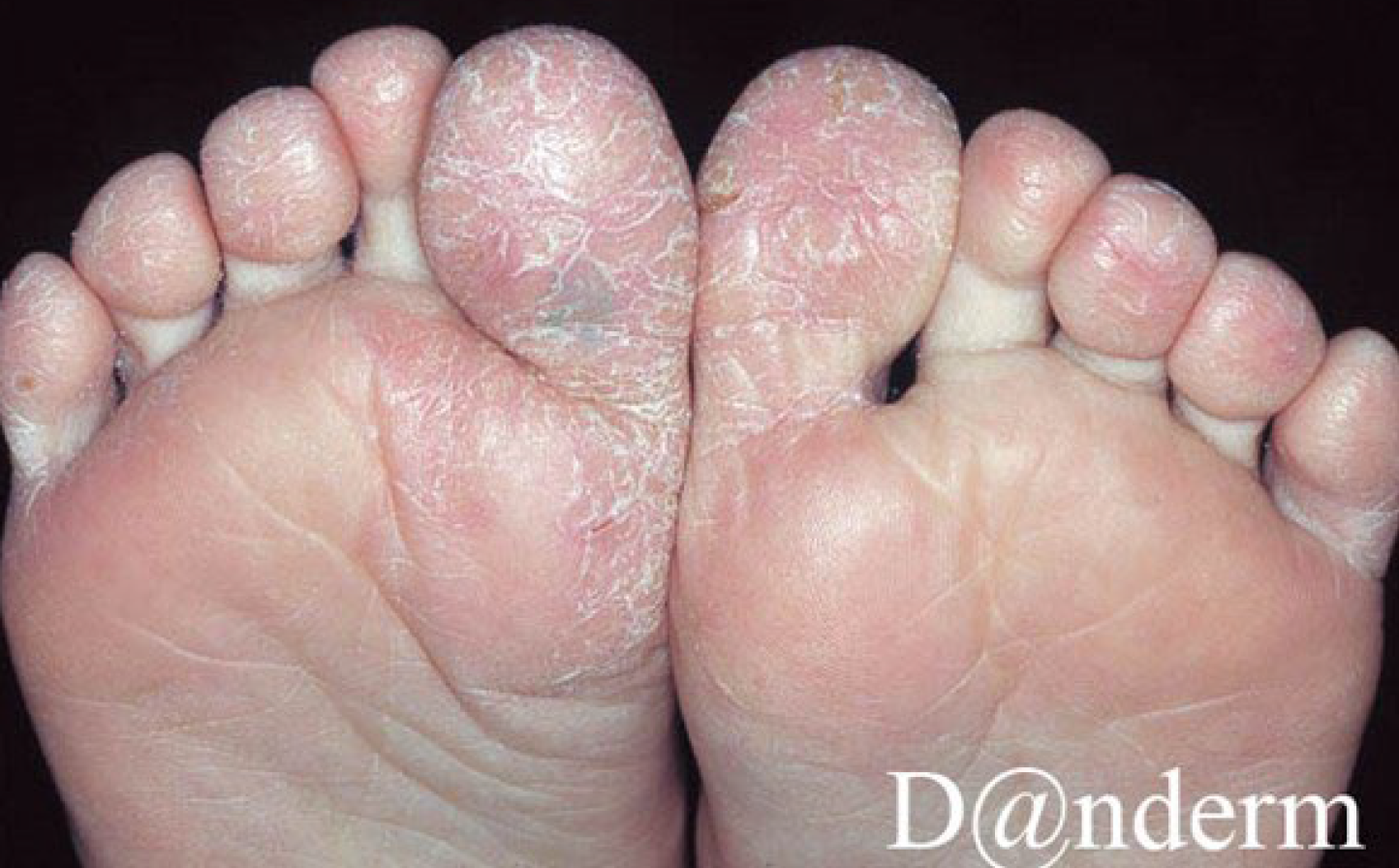 Fall 2 - Siri, 8 år 
Siri, 8 år, söker på vårdcentralen tillsammans med mamma för besvär med huden på fötterna. Hon är tidigare hudfrisk, och frisk för övrigt förutom pollenallergi. Sedan i höstas har hon torr hud och smärtsamma sprickor framtill på bägge fötter och under tårna. Hon hade liknande, men lindrigare, besvär förra året, men blev bra på sommaren. Inga andra hudbesvär. Modern hade likande besvär som barn. Siri har provat Imidazol kräm utan effekt. 

Fråga 2:2 (2p) 
Vilken är den mest sannolika diagnosen och 
vilken är den viktigaste differentialdiagnosen? 
Motivera ditt svar. 


Svarsförslag: 
Detta är atopiska vinterfötter. Hon blev bra under sommaren och moderna hade samma besvär. Hon har också allergi. Differentialdiagnos är iktyos eller tinea pedis.
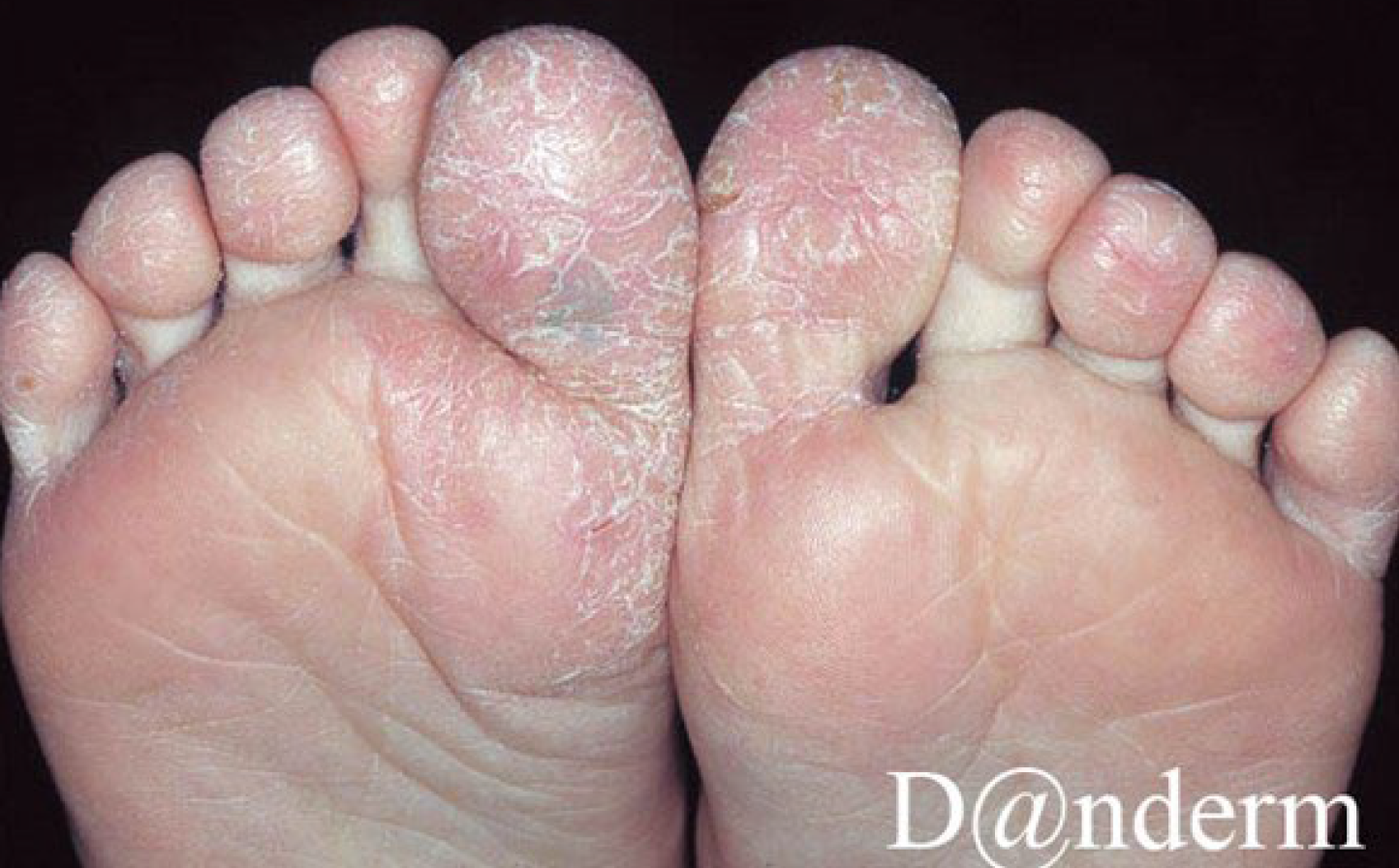 Fall 2 - Siri, 8 år 
Siri, 8 år, söker på vårdcentralen tillsammans med mamma för besvär med huden på fötterna. Hon är tidigare hudfrisk, och frisk för övrigt förutom pollenallergi. Sedan i höstas har hon torr hud och smärtsamma sprickor framtill på bägge fötter och under tårna. Hon hade liknande, men lindrigare, besvär förra året, men blev bra på sommaren. Inga andra hudbesvär. Modern hade likande besvär som barn. Siri har provat Imidazol kräm utan effekt. 

Fråga 2:3 (1p) 
Vad är ditt förslag på behandling? Motivera.
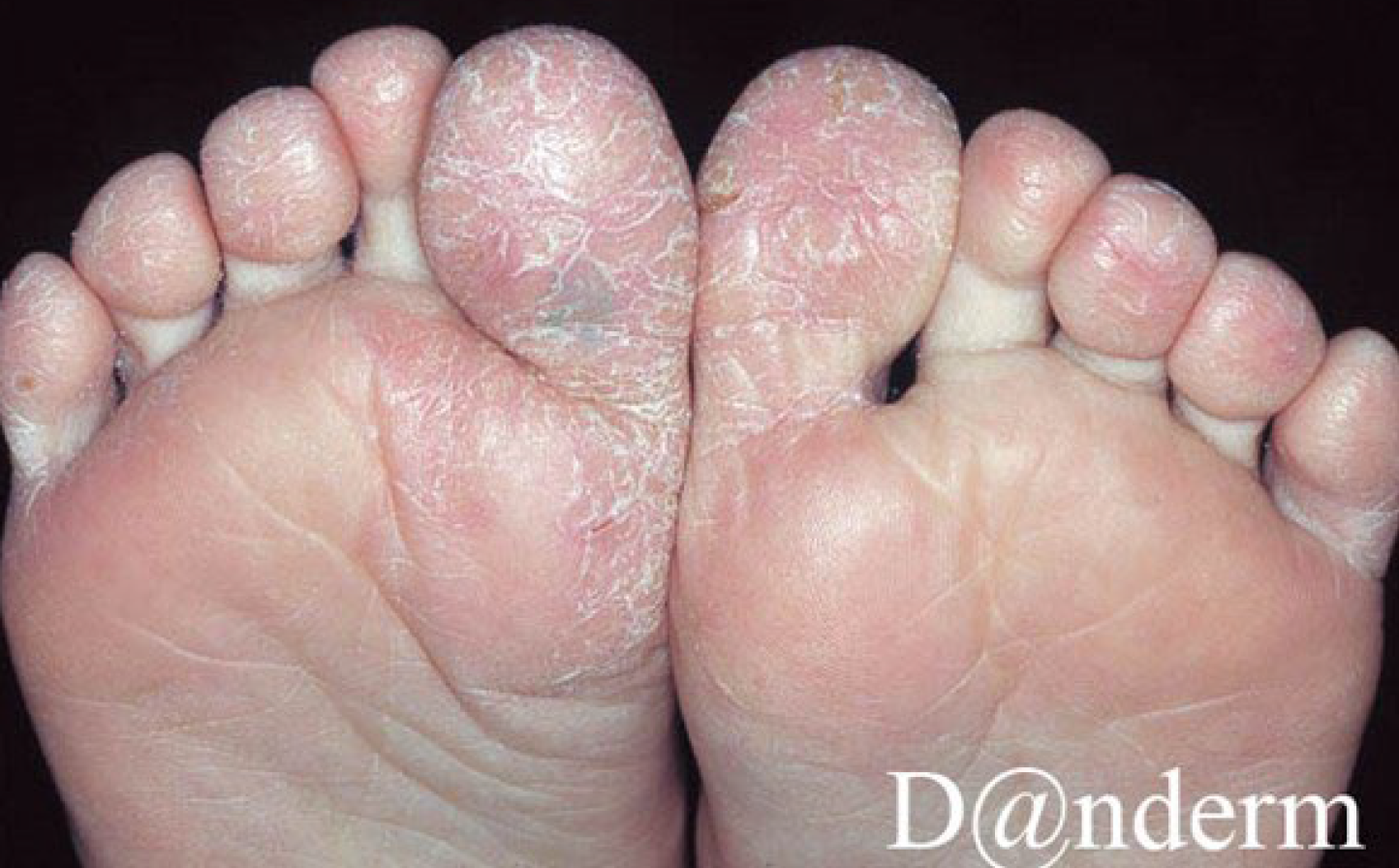 Fall 2 - Siri, 8 år 
Siri, 8 år, söker på vårdcentralen tillsammans med mamma för besvär med huden på fötterna. Hon är tidigare hudfrisk, och frisk för övrigt förutom pollenallergi. Sedan i höstas har hon torr hud och smärtsamma sprickor framtill på bägge fötter och under tårna. Hon hade liknande, men lindrigare, besvär förra året, men blev bra på sommaren. Inga andra hudbesvär. Modern hade likande besvär som barn. Siri har provat Imidazol kräm utan effekt. 

Fråga 2:3 (1p) 
Vad är ditt förslag på behandling? Motivera. 

Svarsförslag: 
Grupp II steroid för att minska inflammationen 
och mjukgörande för att stärka barriären
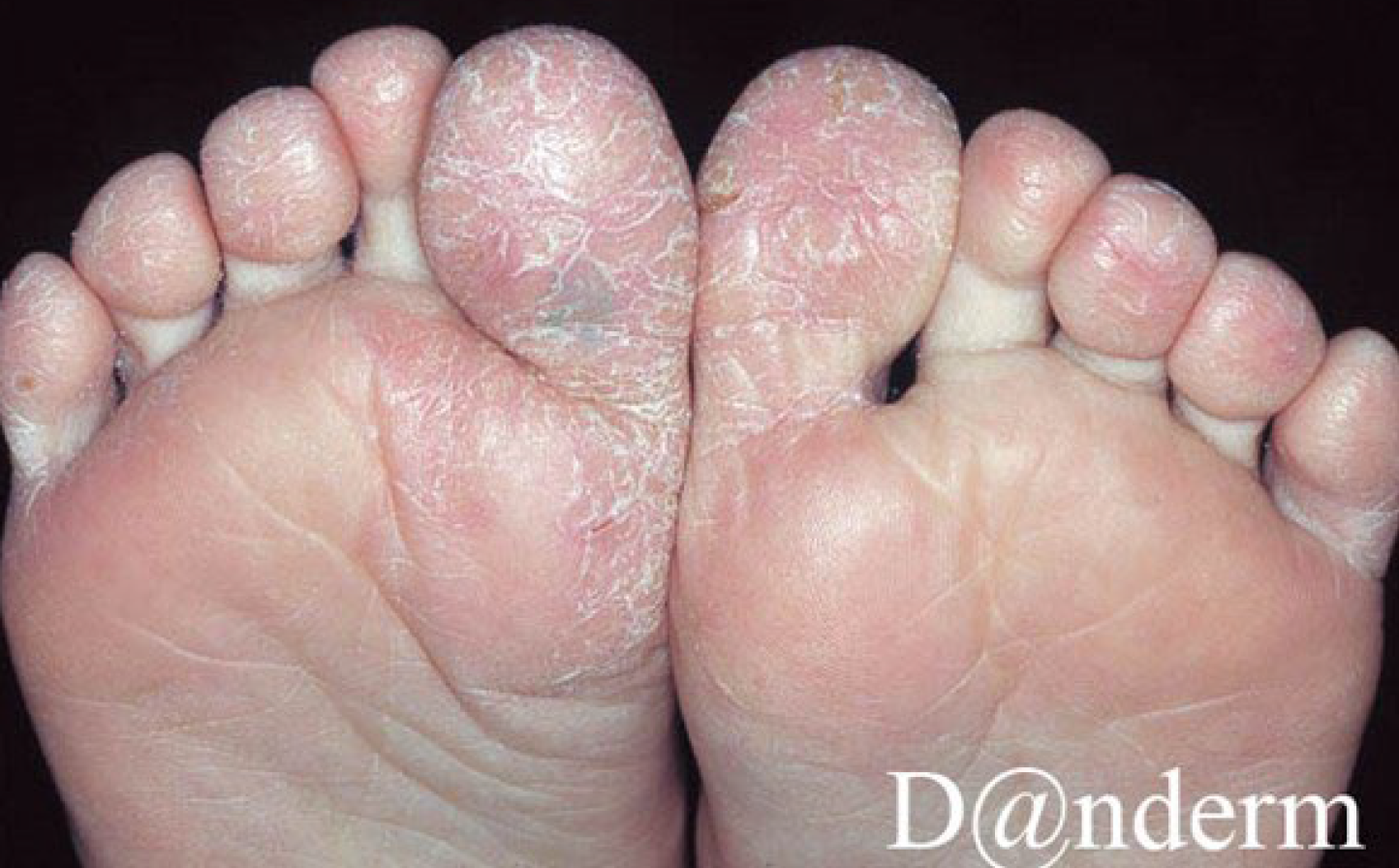 Fall 2 - Siri, 8 år 
Siri, 8 år, söker på vårdcentralen tillsammans med mamma för besvär med huden på fötterna. Hon är tidigare hudfrisk, och frisk för övrigt förutom pollenallergi. Sedan i höstas har hon torr hud och smärtsamma sprickor framtill på bägge fötter och under tårna. Hon hade liknande, men lindrigare, besvär förra året, men blev bra på sommaren. Inga andra hudbesvär. Modern hade likande besvär som barn. Siri har provat Imidazol kräm utan effekt. 

Detta är atopiska vinterfötter karakteriserad av rodnad, eksematiserad hud med vit hyperkeratos och fissurer. 
Differentialdiagnos är iktyos eller tinea pedis. Du förskriver grupp II steroid för att minska inflammationen och mjukgörande för att stärka barriären. 
Modern undrar om det inte kan vara en kontaktallergi. Du säger att du inte tror det, men du minns från hudkursen att det kan finnas en risk för utveckling av kontaktallergi vid atopisk dermatit. 

Fråga 2:4 (1p) 
Vad är mekanismen för den ökade risken att utveckla kontaktallergi vid atopisk dermatit?
Fall 2 - Siri, 8 år 
Siri, 8 år, söker på vårdcentralen tillsammans med mamma för besvär med huden på fötterna. Hon är tidigare hudfrisk, och frisk för övrigt förutom pollenallergi. Sedan i höstas har hon torr hud och smärtsamma sprickor framtill på bägge fötter och under tårna. Hon hade liknande, men lindrigare, besvär förra året, men blev bra på sommaren. Inga andra hudbesvär. Modern hade likande besvär som barn. Siri har provat Imidazol kräm utan effekt. 

Detta är atopiska vinterfötter karakteriserad av rodnad, eksematiserad hud med vit hyperkeratos och fissurer. 
Differentialdiagnos är iktyos eller tinea pedis. Du förskriver grupp II steroid för att minska inflammationen och mjukgörande för att stärka barriären. 
Modern undrar om det inte kan vara en kontaktallergi. Du säger att du inte tror det, men du minns från hudkursen att det kan finnas en risk för utveckling av kontaktallergi vid atopisk dermatit. 

Fråga 2:4 (1p) 
Vad är mekanismen för den ökade risken att utveckla kontaktallergi vid atopisk dermatit? 

Svarsförslag: 
Atopisk dermatit innebär en barriärskada i huden som möjliggör penetration av ämnen som kan leda till sensibilisering. Andra mekanismer är den regelbundna användningen av lokal behandling med mjukgörande ämnen, samt bakteriell kolonisering vid atopisk dermatit som triggar inflammation och potentierar sensibilisering.
Fall 2 - Siri, 8 år 
Siri, 8 år, söker på vårdcentralen tillsammans med mamma för besvär med huden på fötterna. Hon är tidigare hudfrisk, och frisk för övrigt förutom pollenallergi. Sedan i höstas har hon torr hud och smärtsamma sprickor framtill på bägge fötter och under tårna. Hon hade liknande, men lindrigare, besvär förra året, men blev bra på sommaren. Inga andra hudbesvär. Modern hade likande besvär som barn. Siri har provat Imidazol kräm utan effekt. 

Fråga 2:5 (2p) 
Vilken typ av allergisk reaktion ligger bakom en kontaktallergi, och hur kan du verifiera en misstänkt kontaktallergi mot ex nickel?
Fall 2 - Siri, 8 år 
Siri, 8 år, söker på vårdcentralen tillsammans med mamma för besvär med huden på fötterna. Hon är tidigare hudfrisk, och frisk för övrigt förutom pollenallergi. Sedan i höstas har hon torr hud och smärtsamma sprickor framtill på bägge fötter och under tårna. Hon hade liknande, men lindrigare, besvär förra året, men blev bra på sommaren. Inga andra hudbesvär. Modern hade likande besvär som barn. Siri har provat Imidazol kräm utan effekt. 

Fråga 2:5 (2p) 
Vilken typ av allergisk reaktion ligger bakom en kontaktallergi, och hur kan du verifiera en misstänkt kontaktallergi mot ex nickel? 

Svarsförslag: 
Typ 4 reaktion, cellmedierad fördröjd reaktion Antigen stimulerar T-celler vilket ger en inflammatorisk reaktion via sensibiliserade lymfocyter. Verifieras med epikutantest (lapptest). 

Slut på fall 2!
Fall 3 – Gunnar, 66 år 
Gunnar, 66 år, kommer på återbesök efter ett melanom. Han sökte dig på hudmottagningen för en brunpigmenterad förändring på ryggen som hans hustru uppmärksammat tre månader tidigare. Du misstänkte ett malignt melanom och exciderade den med 2 mm marginal och skickade för PAD. Svaret från patologen bekräftade att förändringen var ett malignt melanom, och den graderades enligt Breslow och enligt Clark. 

Fråga 3:1 (2p) Vad betyder klassifikationen enligt Breslow och hur korrelerar den med prognosen?
Fall 3 – Gunnar, 66 år 
Gunnar, 66 år, kommer på återbesök efter ett melanom. Han sökte dig på hudmottagningen för en brunpigmenterad förändring på ryggen som hans hustru uppmärksammat tre månader tidigare. Du misstänkte ett malignt melanom och exciderade den med 2 mm marginal och skickade för PAD. Svaret från patologen bekräftade att förändringen var ett malignt melanom, och den graderades enligt Breslow och enligt Clark. 

Fråga 3:1 (2p) Vad betyder klassifikationen enligt Breslow och hur korrelerar den med prognosen? 

Svarsförslag: 
Klassificering enligt Breslow anger tumörens tjocklek i millimeter mätt från tumörens högsta yta ner till de djupaste tumörcellerna. Vid ulceration mätt från ulcerationens bas ner till djupaste tumörcellerna. 
Hög Breslow tjockleck korrelerar med sämre prognos för patienten.
Fall 3 – Gunnar, 66 år 
Gunnar, 66 år, kommer på återbesök efter ett melanom. Han sökte dig på hudmottagningen för en brunpigmenterad förändring på ryggen som hans hustru uppmärksammat tre månader tidigare. Du misstänkte ett malignt melanom och exciderade den med 2 mm marginal och skickade för PAD. Svaret från patologen bekräftade att förändringen var ett malignt melanom, och den graderades enligt Breslow och enligt Clark. 

Fråga 3:2 (1p) Ange två riskfaktorer för metastasering av ett malignt melanom som inte innefattas i Clark och/eller Breslow klassifikationerna.
Fall 3 – Gunnar, 66 år 
Gunnar, 66 år, kommer på återbesök efter ett melanom. Han sökte dig på hudmottagningen för en brunpigmenterad förändring på ryggen som hans hustru uppmärksammat tre månader tidigare. Du misstänkte ett malignt melanom och exciderade den med 2 mm marginal och skickade för PAD. Svaret från patologen bekräftade att förändringen var ett malignt melanom, och den graderades enligt Breslow och enligt Clark. 

Fråga 3:2 (1p) Ange två riskfaktorer för metastasering av ett malignt melanom som inte innefattas i Clark och/eller Breslow klassifikationerna. 

Svarsförslag: 
ulceration, många mitoser, förekomst av regression, vertikal växt. 

Slut på fall 3!
Fall 4, Kvinna 75 år 
Du arbetar en sommar på vårdcentralen i Valdemarsvik. En morgon kommer en 75-årig kvinna som berättar att hon upptäckt en mörk fläck på lårets baksida som hon inte känner igen att hon haft tidigare. Patienten är tidigare hudfrisk. Hon har själv inga besvär av förändringen. Du tar foto av förändringen (vänstra bilden) och har dessutom tillgång till dermatoskopi (högra bilden). 









Fråga 4:1 (1p) Beskriv den kliniska bilden
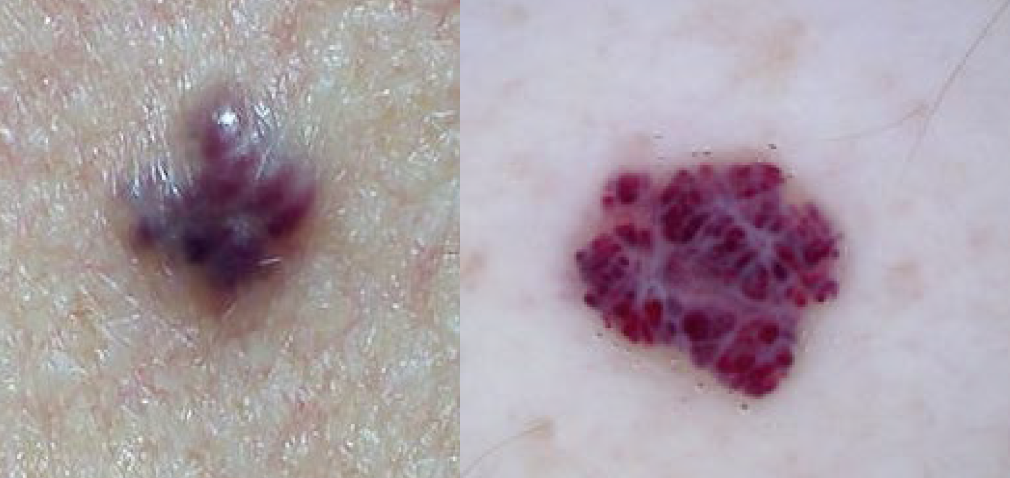 Fall 4, Kvinna 75 år 
Du arbetar en sommar på vårdcentralen i Valdemarsvik. En morgon kommer en 75-årig kvinna som berättar att hon upptäckt en mörk fläck på lårets baksida som hon inte känner igen att hon haft tidigare. Patienten är tidigare hudfrisk. Hon har själv inga besvär av förändringen. Du tar foto av förändringen (vänstra bilden) och har dessutom tillgång till dermatoskopi (högra bilden). 









Fråga 4:1 (1p) Beskriv den kliniska bilden Svarsförslag:Homogent färgad, mörkt rödblå, upphöjd förändring med tydlig avgränsning. 
FLM72
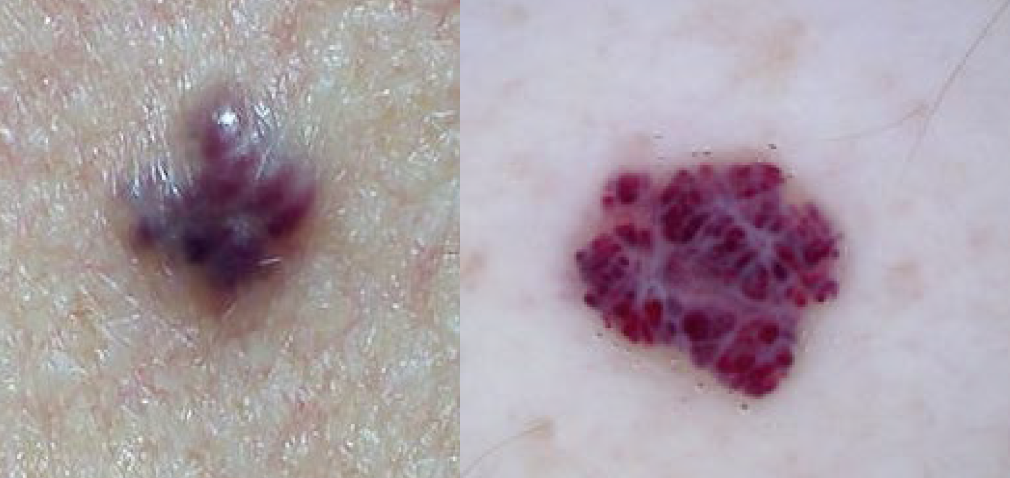 Fall 4, Kvinna 75 år 
Du arbetar en sommar på vårdcentralen i Valdemarsvik. En morgon kommer en 75-årig kvinna som berättar att hon upptäckt en mörk fläck på lårets baksida som hon inte känner igen att hon haft tidigare. Patienten är tidigare hudfrisk. Hon har själv inga besvär av förändringen. Du tar foto av förändringen (vänstra bilden) och har dessutom tillgång till dermatoskopi (högra bilden). 









Fråga 4:2 (1p) Beskriv den dermatoskopiska bilden
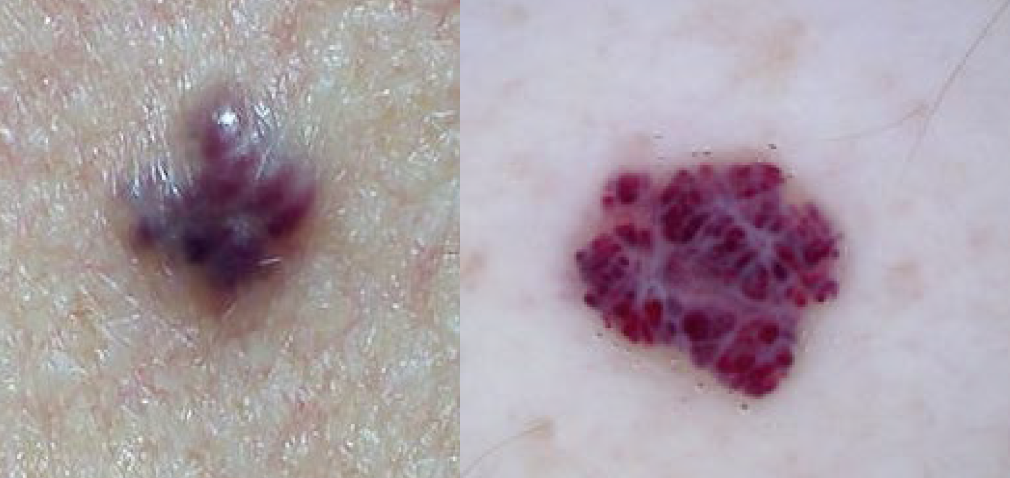 Fall 4, Kvinna 75 år 
Du arbetar en sommar på vårdcentralen i Valdemarsvik. En morgon kommer en 75-årig kvinna som berättar att hon upptäckt en mörk fläck på lårets baksida som hon inte känner igen att hon haft tidigare. Patienten är tidigare hudfrisk. Hon har själv inga besvär av förändringen. Du tar foto av förändringen (vänstra bilden) och har dessutom tillgång till dermatoskopi (högra bilden). 









Fråga 4:2 (1p) Beskriv den dermatoskopiska bilden Svarsförslag:Avsaknad av pigmentnätverk, skarp avgränsning, homogent färgad blåröd förändring med typiska avgränsningar (lakuner). 

FLM72
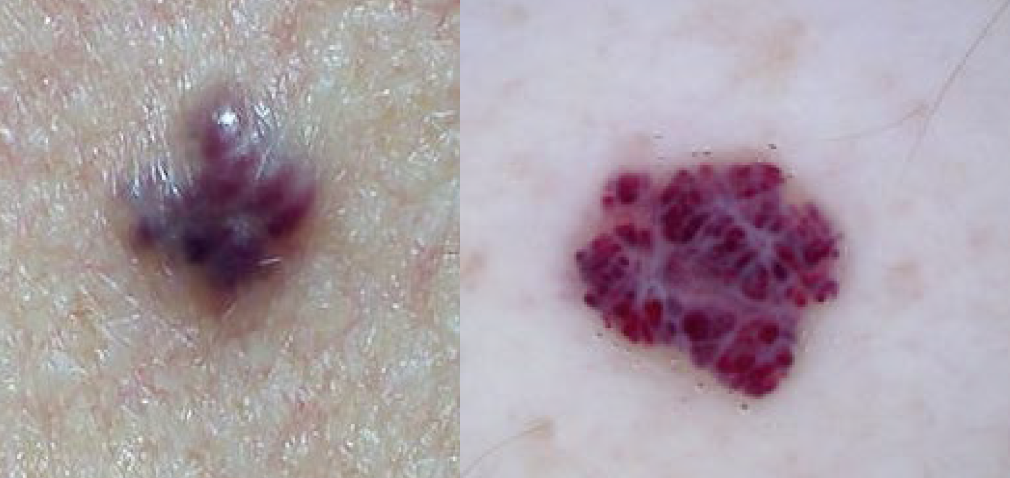 Fall 4, Kvinna 75 år 
Du arbetar en sommar på vårdcentralen i Valdemarsvik. En morgon kommer en 75-årig kvinna som berättar att hon upptäckt en mörk fläck på lårets baksida som hon inte känner igen att hon haft tidigare. Patienten är tidigare hudfrisk. Hon har själv inga besvär av förändringen. Du tar foto av förändringen (vänstra bilden) och har dessutom tillgång till dermatoskopi (högra bilden). 









Fråga 4:3 (2p) Vilken är den mest sannolika diagnosen och vilken är den viktigaste differentialdiagnosen? Motivera ditt svar
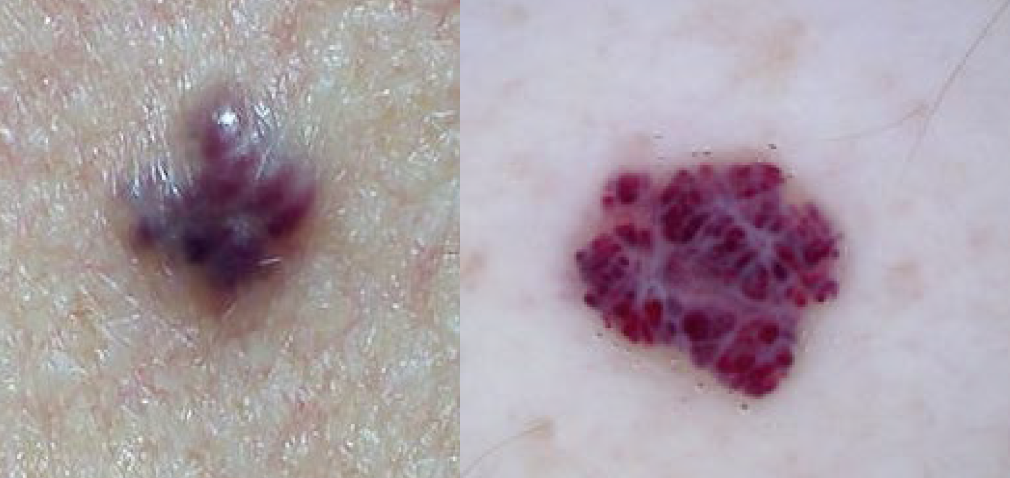 Fall 4, Kvinna 75 år 
Du arbetar en sommar på vårdcentralen i Valdemarsvik. En morgon kommer en 75-årig kvinna som berättar att hon upptäckt en mörk fläck på lårets baksida som hon inte känner igen att hon haft tidigare. Patienten är tidigare hudfrisk. Hon har själv inga besvär av förändringen. Du tar foto av förändringen (vänstra bilden) och har dessutom tillgång till dermatoskopi (högra bilden). 









Fråga 4:3 (2p) Vilken är den mest sannolika diagnosen och vilken är den viktigaste differentialdiagnosen? Motivera ditt svar Svarsförslag:Angiom, klassiska tecken i dermatoskopi. Differentialdiagnos malignt melanom, denna diagnos ska alltid has i åtanke. FLM72
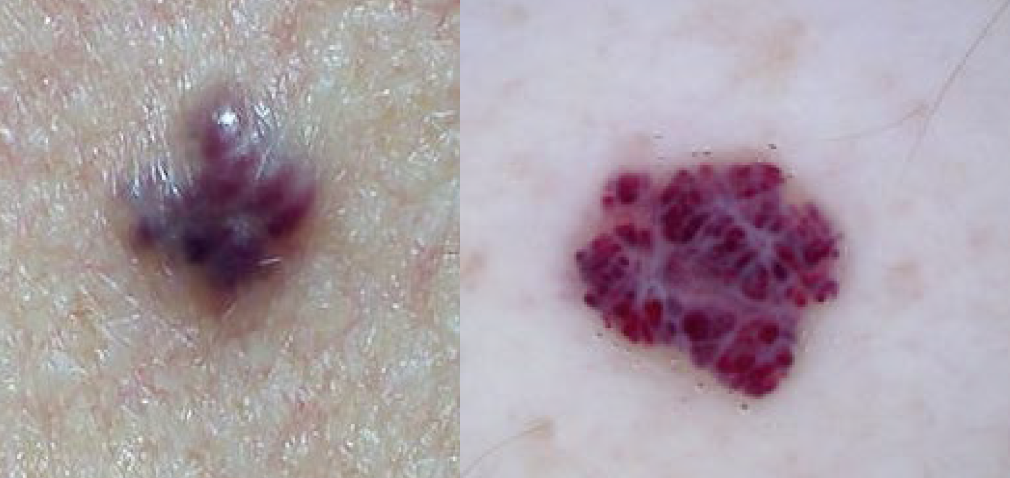 Fall 4, Kvinna 75 år 
Du arbetar en sommar på vårdcentralen i Valdemarsvik. En morgon kommer en 75-årig kvinna som berättar att hon upptäckt en mörk fläck på lårets baksida som hon inte känner igen att han haft tidigare. Patienten är tidigare hudfrisk. Hon har själv inga besvär av förändringen. Du meddelar patienten att det är ett angiom som inte kräver någon åtgärd. 
Du gör en helkroppsundersökning av patienten och finner att hon har många bruna hudförändringar på ryggen som du bedömer med dermatoskop. Du finner att de är seborroiska keratoser. Pat tycker de är fula och några kliar en del och vill därför få dem bortskrapade. Fråga 4:4 (1p) Vad svarar du patienten?
Fall 4, Kvinna 75 år 
Du arbetar en sommar på vårdcentralen i Valdemarsvik. En morgon kommer en 75-årig kvinna som berättar att hon upptäckt en mörk fläck på lårets baksida som hon inte känner igen att han haft tidigare. Patienten är tidigare hudfrisk. Hon har själv inga besvär av förändringen. Du meddelar patienten att det är ett angiom som inte kräver någon åtgärd. 
Du gör en helkroppsundersökning av patienten och finner att hon har många bruna hudförändringar på ryggen som du bedömer med dermatoskop. Du finner att de är seborroiska keratoser. Pat tycker de är fula och några kliar en del och vill därför få dem bortskrapade. Fråga 4:4 (1p) Vad svarar du patienten? Svarsförslag:Benigna förändringar tar vi inte bort i sjukvården.

FLM: 74,76
Fall 4, Kvinna 75 år 
Du arbetar en sommar på vårdcentralen i Valdemarsvik. En morgon kommer en 75-årig kvinna som berättar att hon upptäckt en mörk fläck på lårets baksida som hon inte känner igen att han haft tidigare. Patienten är tidigare hudfrisk. Hon har själv inga besvär av förändringen. Du meddelar patienten att det är ett angiom som inte kräver någon åtgärd. 
Du gör en helkroppsundersökning av patienten och finner att hon har många bruna hudförändringar på ryggen som du bedömer med dermatoskop. Du finner att de är seborroiska keratoser. Pat tycker de är fula och några kliar en del och vill därför få dem bortskrapade. Fråga 4:5 (1p) Beskriv två viktiga dermatoskopiska kännetecken till seborroisk keratos?
Fall 4, Kvinna 75 år 
Du arbetar en sommar på vårdcentralen i Valdemarsvik. En morgon kommer en 75-årig kvinna som berättar att hon upptäckt en mörk fläck på lårets baksida som hon inte känner igen att han haft tidigare. Patienten är tidigare hudfrisk. Hon har själv inga besvär av förändringen. Du meddelar patienten att det är ett angiom som inte kräver någon åtgärd. 
Du gör en helkroppsundersökning av patienten och finner att hon har många bruna hudförändringar på ryggen som du bedömer med dermatoskop. Du finner att de är seborroiska keratoser. Pat tycker de är fula och några kliar en del och vill därför få dem bortskrapade. Fråga 4:5 (1p) Beskriv två viktiga dermatoskopiska kännetecken till seborroisk keratos? Svarsförslag:Avsaknad av pigmentnätverk, strukturlös, skarpt välavgränsad, milieliknande cystor komedoliknande öppningar. FLM: 74,76 

Slut på fall 4!
Fall 5, Man 35 år 
Du arbetar en sommar på vårdcentralen. En 35-årig man med klåda i hårbotten sedan flera år söker. Senaste månaderna har han också fått ett utslag i ansiktet. Nu har det blivit så besvärande att han önskar behandling. Fråga 5:1 (2p) Vilken diagnos sätter du? Viktigaste differentialdiagnos? Motivera ditt svar
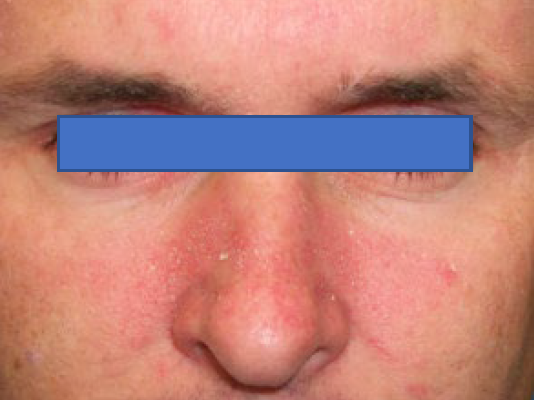 Fall 5, Man 35 år 
Du arbetar en sommar på vårdcentralen. En 35-årig man med klåda i hårbotten sedan flera år söker. Senaste månaderna har han också fått ett utslag i ansiktet. Nu har det blivit så besvärande att han önskar behandling. Fråga 5:1 (2p) Vilken diagnos sätter du? Viktigaste differentialdiagnos? Motivera ditt svar 







Svarsförslag:Detta är ett seborroiskt eksem med lätt fjällning och typisk lokalisation. Differentialdiagnos psoriasis. FLM: 74,76
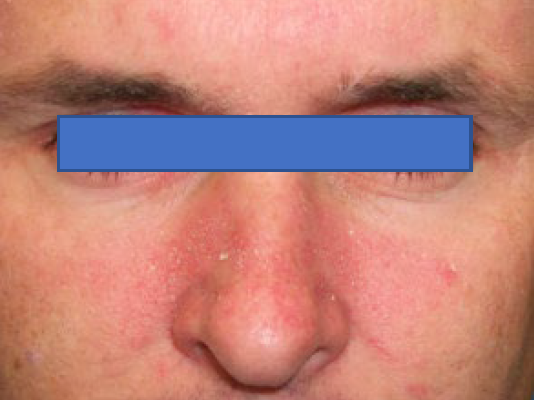 Fall 5, Man 35 år 
Du arbetar en sommar på vårdcentralen. En 35-årig man med klåda i hårbotten sedan flera år söker. Senaste månaderna har han också fått ett utslag i ansiktet. Nu har det blivit så besvärande att han önskar behandling. 







Fråga 5:2 (2p) Vad föreslår du för behandling för denna patient?
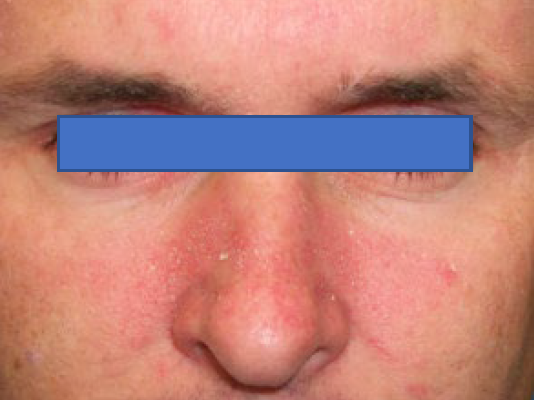 Fall 5, Man 35 år 
Du arbetar en sommar på vårdcentralen. En 35-årig man med klåda i hårbotten sedan flera år söker. Senaste månaderna har han också fått ett utslag i ansiktet. Nu har det blivit så besvärande att han önskar behandling. 







Fråga 5:2 (2p) Vad föreslår du för behandling för denna patient? Svarsförslag:Hårbotten behandlas med antimykotiskt ketokonazol schampo och glukokortikoidlösning. För huden i övrigt används mjukgörande kräm med propylenglykol och grupp I steroid med mikonazol. FLM: 74,76 Slut på fall 5!
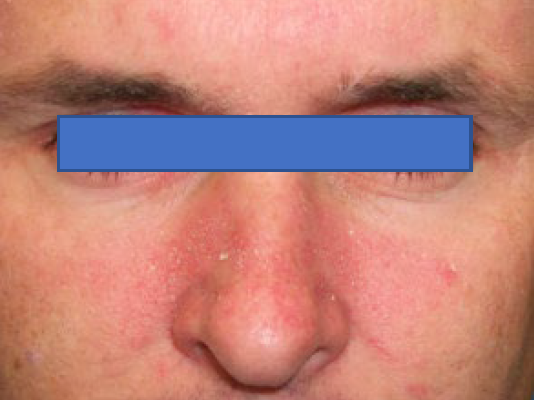 Fall 6, 75-årig man 
Du vikarierar på vårdcentralen i Ödeshög. En morgon kommer en 75 årig man som söker för en hudförändring i tinningen som funnits något halvår. Förändringen mäter 8 mm. Han har inga symtom från den, men någon gång har den blött. Fråga 6:1 (2p) Beskriv den kliniska och dermatoskopiska bilden.
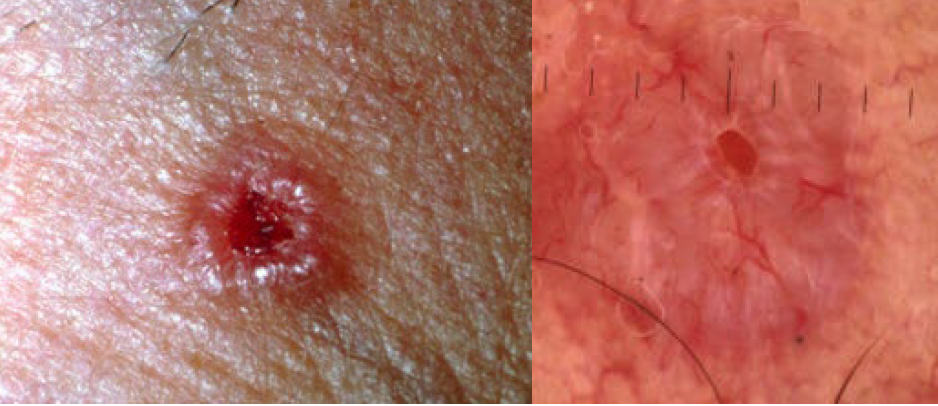 Fall 6, 75-årig man 
Du vikarierar på vårdcentralen i Ödeshög. En morgon kommer en 75 årig man som söker för en hudförändring i tinningen som funnits något halvår. Förändringen mäter 8 mm. Han har inga symtom från den, men någon gång har den blött. Fråga 6:1 (2p) Beskriv den kliniska och dermatoskopiska bilden. Svarsförslag: Man ser en rodnad förändring med en central ulceration och infiltrerade upphöjda kanter som är blanka. I dermatoskopi ses avsaknad av pigmentnätverk, glomerulära kärl, och ytlig ulceration.

Mål FLM72
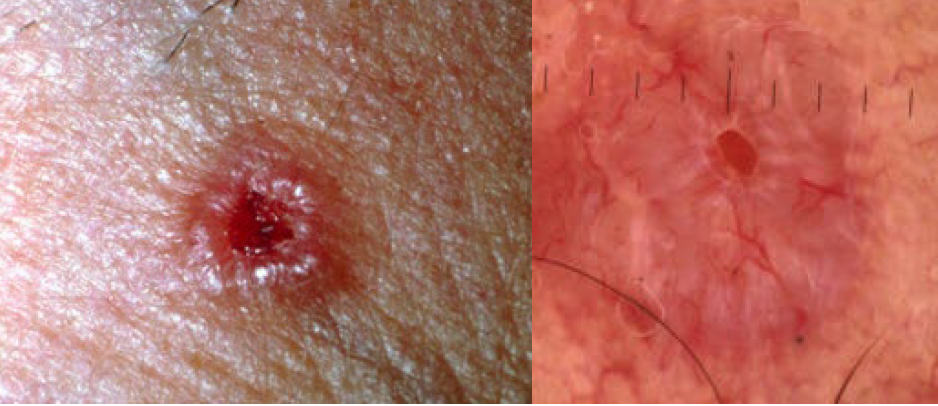 Fall 6, 75-årig man 
Du vikarierar på vårdcentralen i Ödeshög. En morgon kommer en 75 årig man som söker för en hudförändring i tinningen som funnits något halvår. Förändringen mäter 8 mm. Han har inga symtom från den, men någon gång har den blött. Fråga 6:2 (2p) Vilken är din diagnos och vilken är din främsta differentialdiagnos?
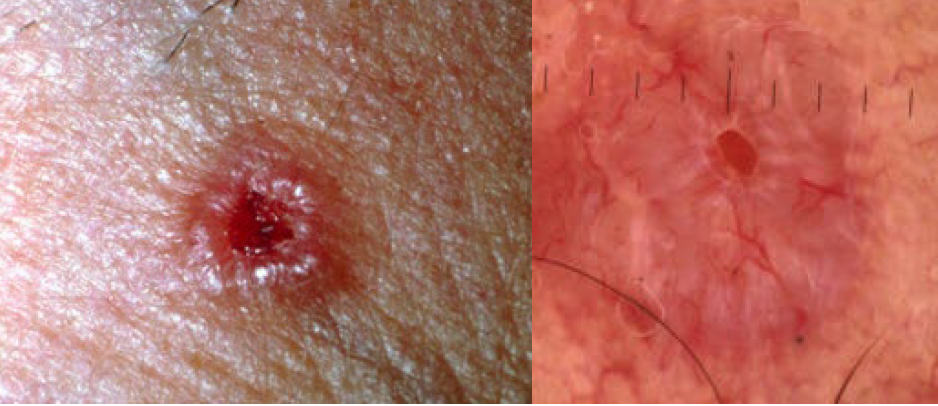 Fall 6, 75-årig man 
Du vikarierar på vårdcentralen i Ödeshög. En morgon kommer en 75 årig man som söker för en hudförändring i tinningen som funnits något halvår. Förändringen mäter 8 mm. Han har inga symtom från den, men någon gång har den blött. Fråga 6:2 (2p) Vilken är din diagnos och vilken är din främsta differentialdiagnos? Svarsförslag: Diagnosen är nodulärt basaliom, differentialdiagnos är skivepitelcancer. Mål FLM72
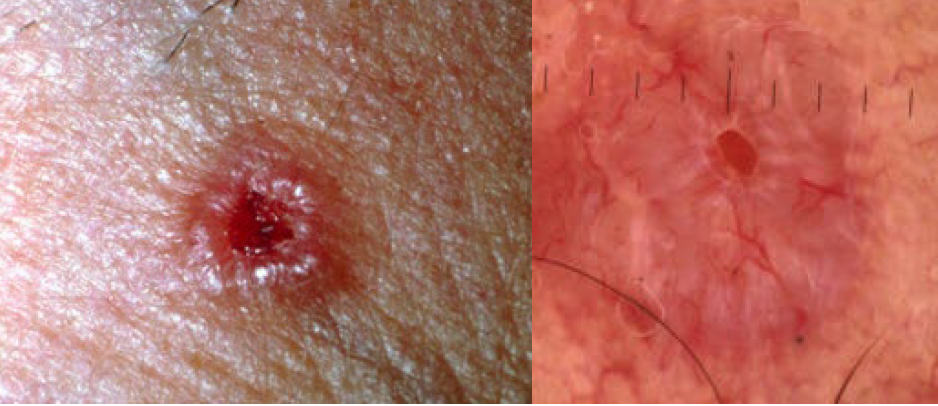 Fall 6, 75-årig man 
Du vikarierar på vårdcentralen i Ödeshög. En morgon kommer en 75 årig man som söker för en hudförändring i tinningen som funnits något halvår. Förändringen mäter 8 mm. Han har inga symtom från den, men någon gång har den blött. Fråga 6:3 (1p) Nämn två möjliga behandlingsformer för denna hudförändring.
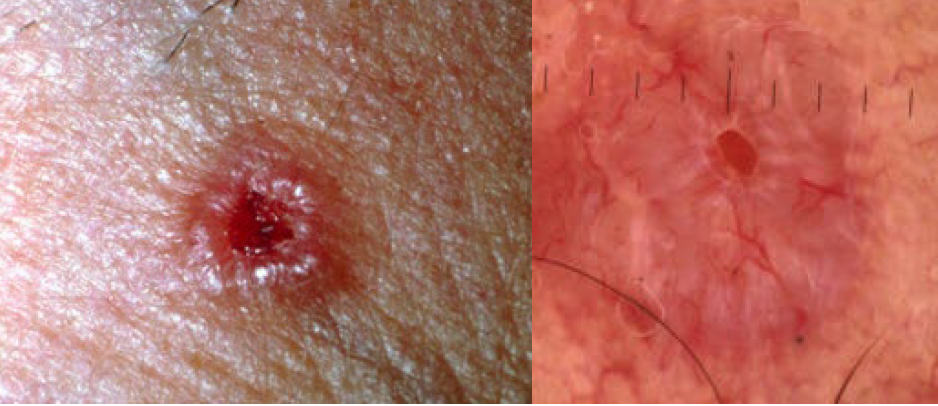 Fall 6, 75-årig man 
Du vikarierar på vårdcentralen i Ödeshög. En morgon kommer en 75 årig man som söker för en hudförändring i tinningen som funnits något halvår. Förändringen mäter 8 mm. Han har inga symtom från den, men någon gång har den blött. Fråga 6:3 (1p) Nämn två möjliga behandlingsformer för denna hudförändring. Svarsförslag: Förändringen bör helst excideras men kan eventuellt också behandlas med kyrettage och elektrodesickation. 

Mål FLM72
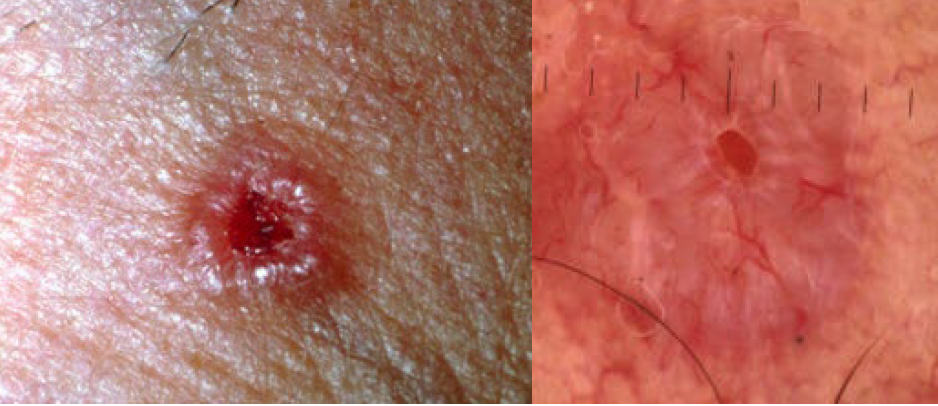 Fall 6, 75-årig man 
Du vikarierar på vårdcentralen i Ödeshög. En morgon kommer en 75 årig man som söker för en hudförändring i tinningen som funnits något halvår. Förändringen mäter 8 mm. Han har inga symtom från den, men någon gång har den blött. Fråga 6:3 (1p) Nämn två möjliga behandlingsformer för denna hudförändring. Svarsförslag: Förändringen bör helst excideras men kan eventuellt också behandlas med kyrettage och elektrodesickation. 

Mål FLM72 

Slut på fall 6!
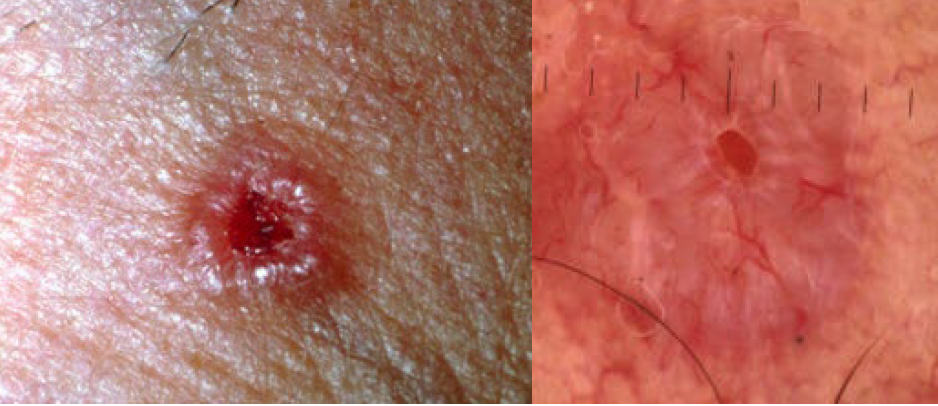 Fall 7, Man i medelåldern 
Nästa patient är en man i medelåldern som under många år haft rodnade utslag på huden av och till, lite fler efter infektioner och under vintern. Senaste tiden har utslagen ökat i omfattning och han börjar känna sig besvärad. Har dock ingen klåda. Fråga 7:1 (1p) Hur vill du beskriva huden?
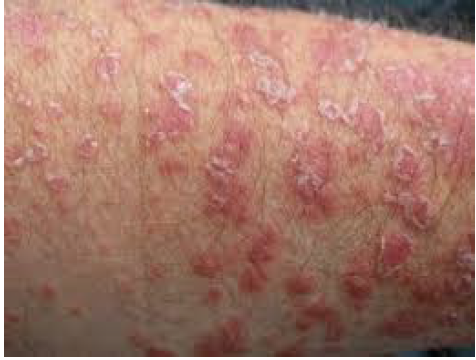 Fall 7, Man i medelåldern 
Nästa patient är en man i medelåldern som under många år haft rodnade utslag på huden av och till, lite fler efter infektioner och under vintern. Senaste tiden har utslagen ökat i omfattning och han börjar känna sig besvärad. Har dock ingen klåda. Fråga 7:1 (1p) Hur vill du beskriva huden? Svarsförslag: Välavgränsade infiltrerade erytematösa plack med silvervit hyperkeratos FLM: 74,76
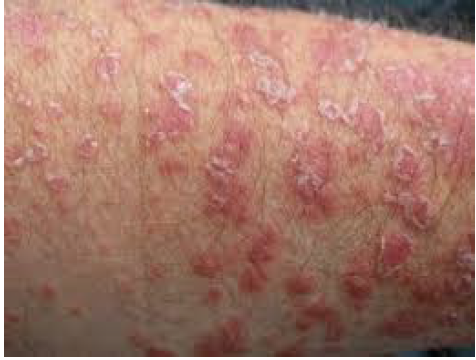 Fall 7, Man i medelåldern 
Nästa patient är en man i medelåldern som under många år haft rodnade utslag på huden av och till, lite fler efter infektioner och under vintern. Senaste tiden har utslagen ökat i omfattning och han börjar känna sig besvärad. Har dock ingen klåda. Fråga 7:2 (2p) Vilken diagnos sätter du? Föreslå differentialdiagnos.
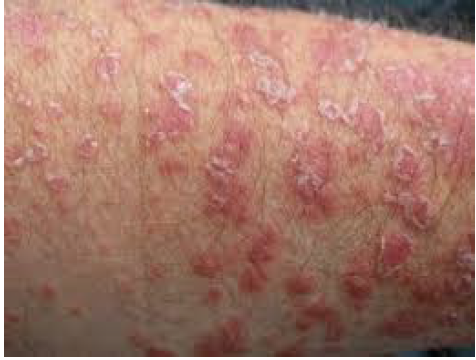 Fall 7, Man i medelåldern 
Nästa patient är en man i medelåldern som under många år haft rodnade utslag på huden av och till, lite fler efter infektioner och under vintern. Senaste tiden har utslagen ökat i omfattning och han börjar känna sig besvärad. Har dock ingen klåda. Fråga 7:2 (2p) Vilken diagnos sätter du? Föreslå differentialdiagnos. Svarsförslag: Detta är psoriasis. Differentialdiagnos läkemedelsreaktion. FLM: 74,76
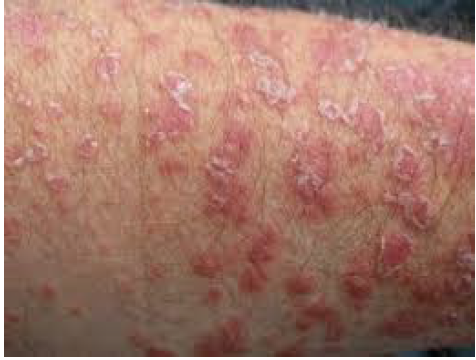 Fall 7, Man i medelåldern 
Nästa patient är en man i medelåldern som under många år haft rodnade utslag på huden av och till, lite fler efter infektioner och under vintern. Senaste tiden har utslagen ökat i omfattning och han börjar känna sig besvärad. Har dock ingen klåda. Fråga 7:3 (1p) Vilken behandling ger du?
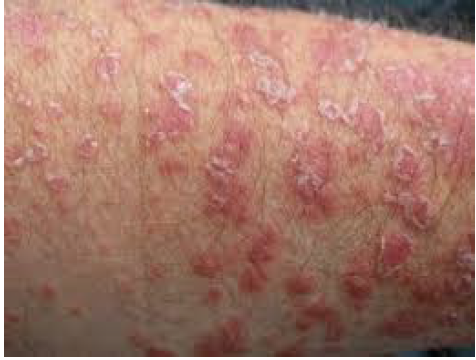 Fall 7, Man i medelåldern 
Nästa patient är en man i medelåldern som under många år haft rodnade utslag på huden av och till, lite fler efter infektioner och under vintern. Senaste tiden har utslagen ökat i omfattning och han börjar känna sig besvärad. Har dock ingen klåda. Fråga 7:3 (1p) Vilken behandling ger du? Svarsförslag: Behandlas med mjukgörande kräm samt lokalbehandling med vitamin D innehållande kortisonkräm, tex Daivobet eller Enstilar.. FLM: 74,76
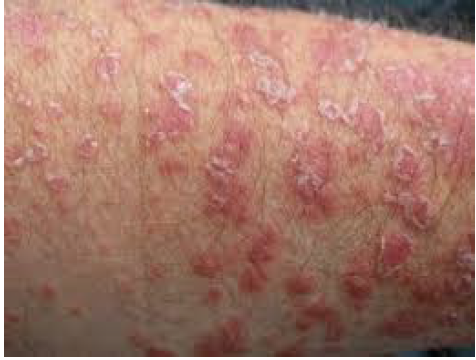 Fall 7, Man i medelåldern 
Nästa patient är en man i medelåldern som under många år haft rodnade utslag på huden av och till, lite fler efter infektioner och under vintern. Senaste tiden har utslagen ökat i omfattning och han börjar känna sig besvärad. Har dock ingen klåda. Fråga 7:4 (1p) Patienten frågar om han har risk för andra sjukdomar? Nämn 2.
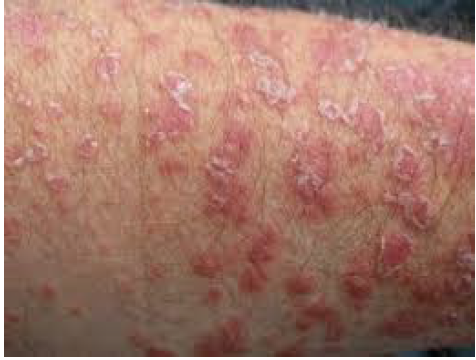 Fall 7, Man i medelåldern 
Nästa patient är en man i medelåldern som under många år haft rodnade utslag på huden av och till, lite fler efter infektioner och under vintern. Senaste tiden har utslagen ökat i omfattning och han börjar känna sig besvärad. Har dock ingen klåda. Fråga 7:4 (1p) Patienten frågar om han har risk för andra sjukdomar? Nämn 2. 

Svarsförslag: 
Pat har risk för artrit och kardiovaskulär sjukdom. FLM: 74,76
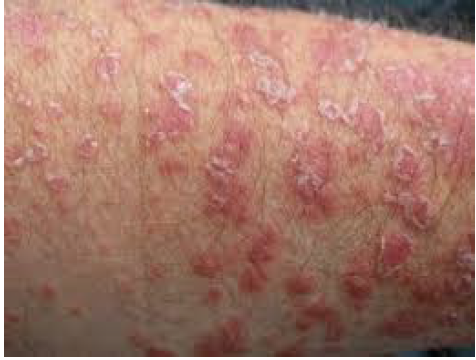 Fall 7, Man i medelåldern 
Nästa patient är en man i medelåldern som under många år haft rodnade utslag på huden av och till, lite fler efter infektioner och under vintern. Senaste tiden har utslagen ökat i omfattning och han börjar känna sig besvärad. Har dock ingen klåda. Fråga 7:4 (1p) Patienten frågar om han har risk för andra sjukdomar? Nämn 2. 

Svarsförslag: 
Pat har risk för artrit och kardiovaskulär sjukdom. FLM: 74,76 

Slut på fall 7!
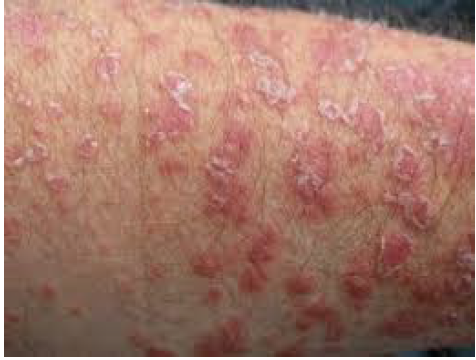 Fall 7: Kvinna, 67 år 
Du vikarierar på vårdcentralen i Boxholm. En eftermiddag kommer en 67 årig kvinna som söker för en rodnad hyperkeratotisk förändring på höger lår som hon haft i nästan ett år. Förändringen mäter 12 mm. Hon har inga symtom. Via VC har hon erhållit kortisonkräm, som inte haft någon effekt. Fråga 7:1. Beskriv den kliniska och den dermatoskopiska bilden. (2p)
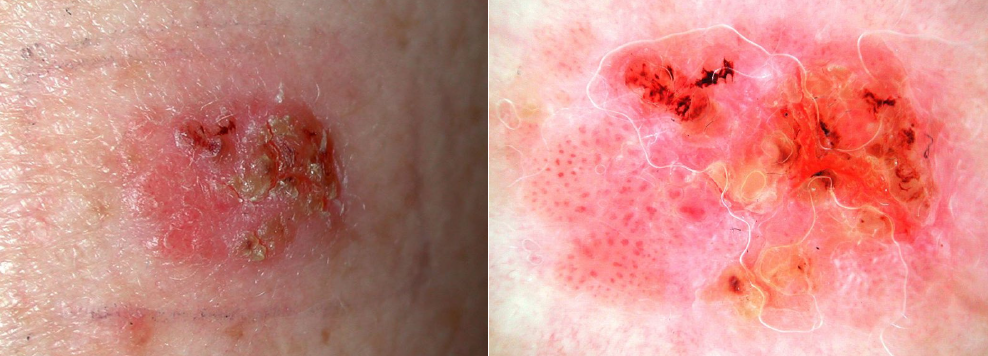 Fall 7: Kvinna, 67 år 
Du vikarierar på vårdcentralen i Boxholm. En eftermiddag kommer en 67 årig kvinna som söker för en rodnad hyperkeratotisk förändring på höger lår som hon haft i nästan ett år. Förändringen mäter 12 mm. Hon har inga symtom. Via VC har hon erhållit kortisonkräm, som inte haft någon effekt. Fråga 7:1. Beskriv den kliniska och den dermatoskopiska bilden. (2p) 






Svarsförslag: Man ser en infiltrerad, erytematös förändring med oskarpa kanter och hyperkeratos. I dermatoskopi ses avsaknad av pigmentnätverk, glomerulära kärl, hyperkeratos och ytlig ulceration. 

Mål FLM72
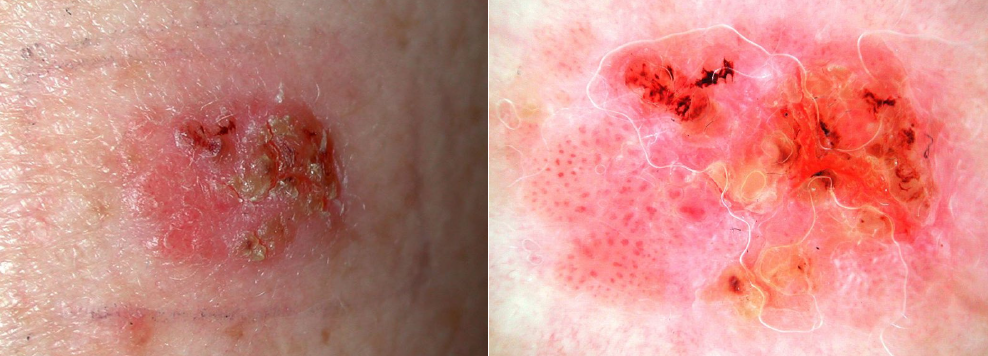 Fall 7: Kvinna, 67 år 
Du vikarierar på vårdcentralen i Boxholm. En eftermiddag kommer en 67 årig kvinna som söker för en rodnad hyperkeratotisk förändring på höger lår som hon haft i nästan ett år. Förändringen mäter 12 mm. Hon har inga symtom. Via VC har hon erhållit kortisonkräm, som inte haft någon effekt. Fråga 7:2. Vilken är din diagnos och vilken är din främsta differentialdiagnos? (2p)
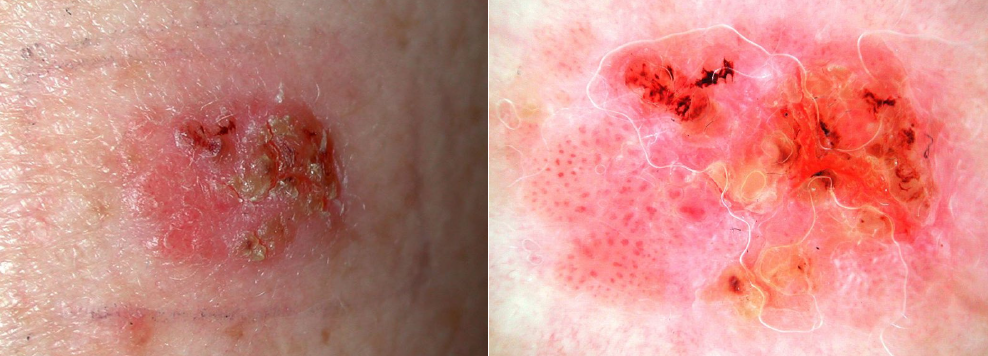 Fall 7: Kvinna, 67 år 
Du vikarierar på vårdcentralen i Boxholm. En eftermiddag kommer en 67 årig kvinna som söker för en rodnad hyperkeratotisk förändring på höger lår som hon haft i nästan ett år. Förändringen mäter 12 mm. Hon har inga symtom. Via VC har hon erhållit kortisonkräm, som inte haft någon effekt. Fråga 7:2. Vilken är din diagnos och vilken är din främsta differentialdiagnos? (2p) 








Svarsförslag: Diagnosen är skivepitelcancer (in situ) med differentialdiagnos basaliom/aktinisk keratos. 

Mål FLM72
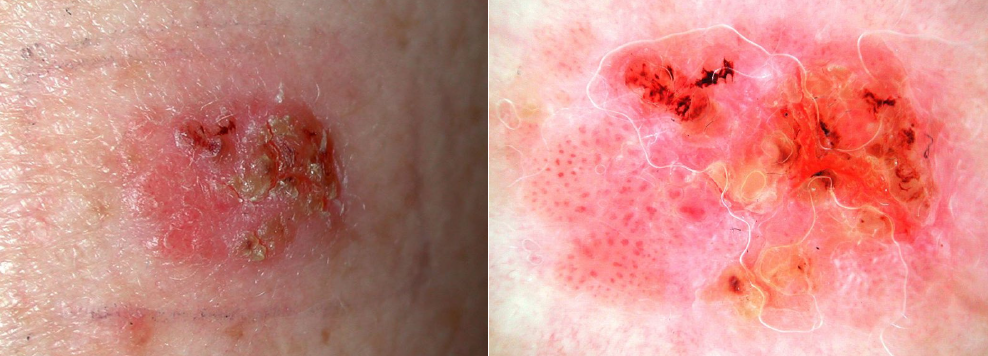 Fall 7: Kvinna, 67 år 
Du vikarierar på vårdcentralen i Boxholm. En eftermiddag kommer en 67 årig kvinna som söker för en rodnad hyperkeratotisk förändring på höger lår som hon haft i nästan ett år. Förändringen mäter 12 mm. Hon har inga symtom. Via VC har hon erhållit kortisonkräm, som inte haft någon effekt. Fråga 7:3. Nämn två möjliga behandlingsformer för denna hudförändring (1p)
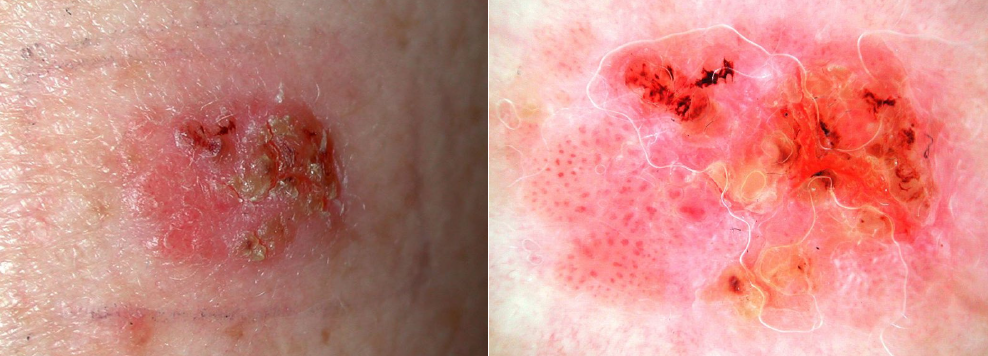 Fall 7: Kvinna, 67 år 
Du vikarierar på vårdcentralen i Boxholm. En eftermiddag kommer en 67 årig kvinna som söker för en rodnad hyperkeratotisk förändring på höger lår som hon haft i nästan ett år. Förändringen mäter 12 mm. Hon har inga symtom. Via VC har hon erhållit kortisonkräm, som inte haft någon effekt. Fråga 7:3. Nämn två möjliga behandlingsformer för denna hudförändring (1p) 








Svarsförslag: Förändringen kan excideras eller behandlas med kyrettage och elektrodesickation 

Mål FLM72
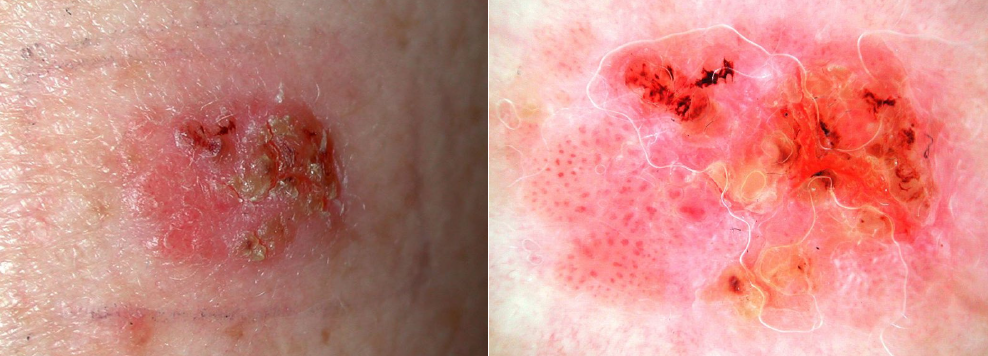 Fall 7: Kvinna, 67 år 
Du vikarierar på vårdcentralen i Boxholm. En eftermiddag kommer en 67 årig kvinna som söker för en rodnad hyperkeratotisk förändring på höger lår som hon haft i nästan ett år. Förändringen mäter 12 mm. Hon har inga symtom. Via VC har hon erhållit kortisonkräm, som inte haft någon effekt. Du gör en helkroppsundersökning av patienten och finner att hon har ett antal aktiniska keratoser på huden i ansiktet. Du finner att hon har hudtyp II. Patienten frågar dig nu om solråd. Fråga 7:4. Vad är viktigt att tänka på vid val av solskyddskräm? (1p) 
Fråga 7:5 Vilka två huvudgrupper av solskyddsmedel finns det för lokal applikation? (1p)
Fall 7: Kvinna, 67 år 
Du vikarierar på vårdcentralen i Boxholm. En eftermiddag kommer en 67 årig kvinna som söker för en rodnad hyperkeratotisk förändring på höger lår som hon haft i nästan ett år. Förändringen mäter 12 mm. Hon har inga symtom. Via VC har hon erhållit kortisonkräm, som inte haft någon effekt. Du gör en helkroppsundersökning av patienten och finner att hon har ett antal aktiniska keratoser på huden i ansiktet. Du finner att hon har hudtyp II. Patienten frågar dig nu om solråd. Fråga 7:4. Vad är viktigt att tänka på vid val av solskyddskräm? (1p) 
Svarsförslag: Hög solskyddsfaktor -SPF 30–50 samt skydd mot både UVA-A och B. Fråga 7:5 Vilka två huvudgrupper av solskyddsmedel finns det för lokal applikation? (1p) 
Svarsförslag: Det finns fysikaliska och kemiska solskyddsmedel. 

FLM: 74,76 
Slut på fall 7!
Fall 8: Barn, 6 månader 
Du kallas som vikarierande underläkare till BVC för att titta på ett 6-månaders barn som senaste veckorna fått ett utslag över ögonbrynen. Barnet verkar inte besväras av det. Fråga 8:1. Hur vill du beskriva huden? (1p)
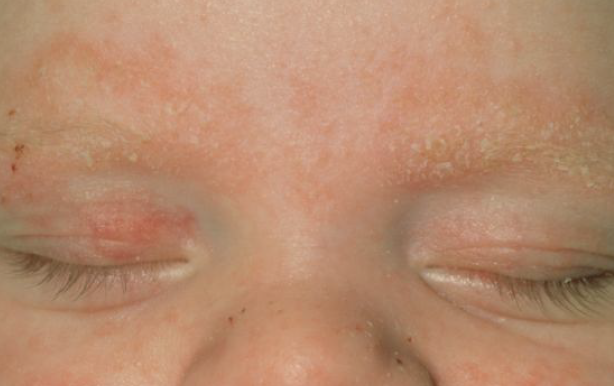 Fall 8: Barn, 6 månader 
Du kallas som vikarierande underläkare till BVC för att titta på ett 6-månaders barn som senaste veckorna fått ett utslag över ögonbrynen. Barnet verkar inte besväras av det. Fråga 8:1. Hur vill du beskriva huden? (1p) 






Svarsförslag: Huden runt ögonbrynen är lätt erytematös med en gulaktig, mjölig, ytlig hyperkeratos. FLM: 74,76
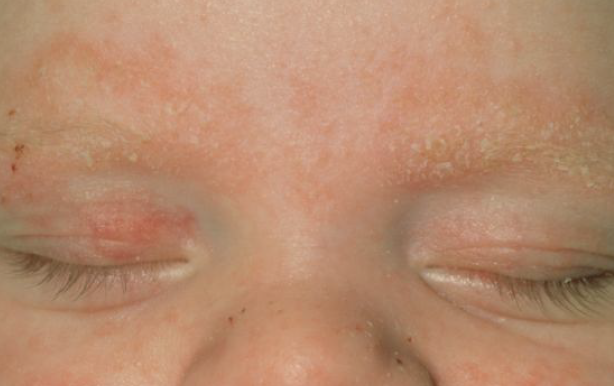 Fall 8: Barn, 6 månader 
Du kallas som vikarierande underläkare till BVC för att titta på ett 6-månaders barn som senaste veckorna fått ett utslag över ögonbrynen. Barnet verkar inte besväras av det. Fråga 8:2. Vilken diagnos sätter du? Föreslå differentialdiagnos (2p)
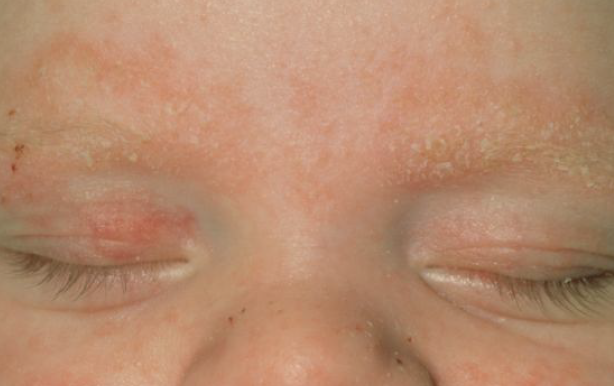 Fall 8: Barn, 6 månader 
Du kallas som vikarierande underläkare till BVC för att titta på ett 6-månaders barn som senaste veckorna fått ett utslag över ögonbrynen. Barnet verkar inte besväras av det. Fråga 8:2. Vilken diagnos sätter du? Föreslå differentialdiagnos (2p) 








Svarsförslag: Detta är ett infantilt seborroiskt eksem. Differentialdiagnos atopiskt eksem. FLM: 74,76
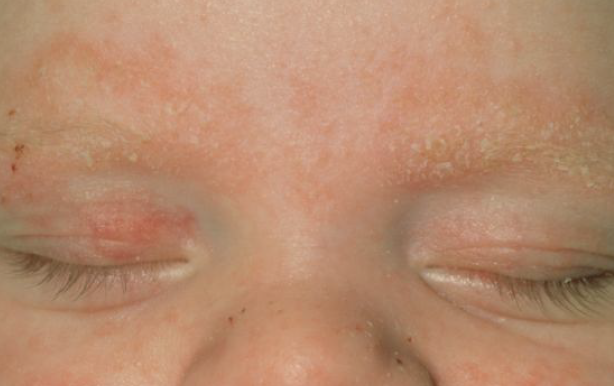 Fall 8: Barn, 6 månader 
Du kallas som vikarierande underläkare till BVC för att titta på ett 6-månaders barn som senaste veckorna fått ett utslag över ögonbrynen. Barnet verkar inte besväras av det. Fråga 8:3. Vilken behandling ger du? (1p)
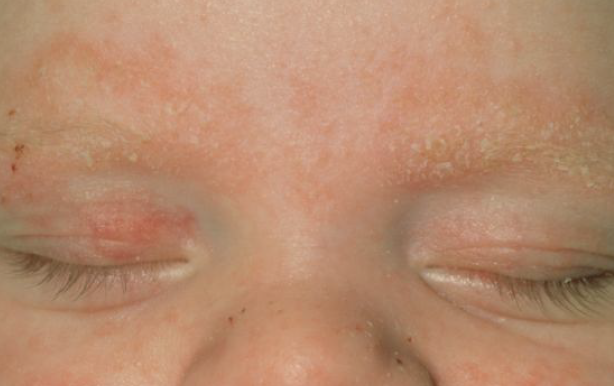 Fall 8: Barn, 6 månader 
Du kallas som vikarierande underläkare till BVC för att titta på ett 6-månaders barn som senaste veckorna fått ett utslag över ögonbrynen. Barnet verkar inte besväras av det. Fråga 8:3. Vilken behandling ger du? (1p) 








Svarsförslag: Behandlas med mjukgörande kräm och Cortimyk eller Daktacort. 
FLM: 74,76 
Slut på fall 8!
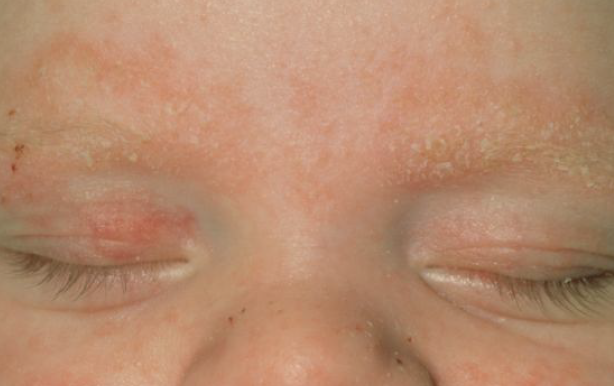 Fall 9: Kvinna, 35 år 
Som underläkare på vårdcentralen ser du en kvinna som haft ett svidande, smärtande utslag på läppen sedan några dagar. Hon har aldrig haft detta tidigare. Fråga 9:1. Beskriv hudförändringen. (1p)
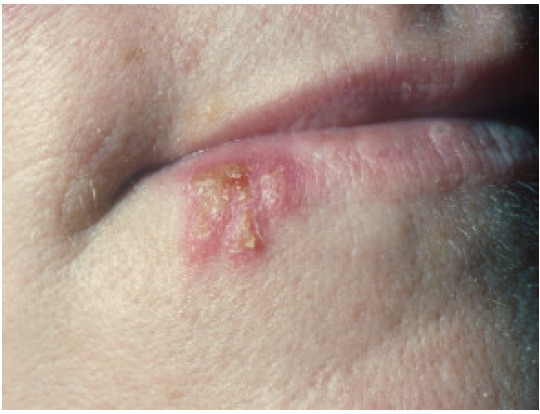 Fall 9: Kvinna, 35 år 
Som underläkare på vårdcentralen ser du en kvinna som haft ett svidande, smärtande utslag på läppen sedan några dagar. Hon har aldrig haft detta tidigare. Fråga 9:1. Beskriv hudförändringen. (1p) Svarsförslag: På underläppen och strax nedom ses ett antal distinkta vesikler och erytem, samt liten ulceration. 
FLM: 74,76
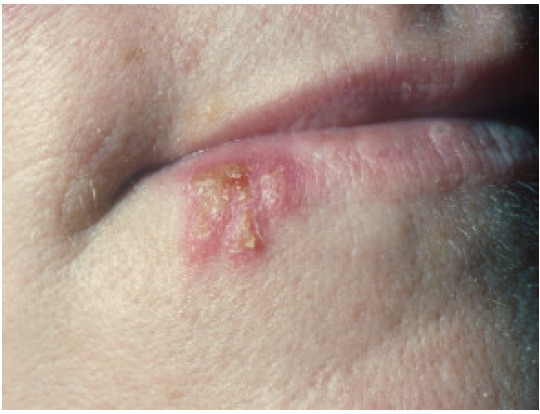 Fall 9: Kvinna, 35 år 
Som underläkare på vårdcentralen ser du en kvinna som haft ett svidande, smärtande utslag på läppen sedan några dagar. Hon har aldrig haft detta tidigare. Fråga 9:2: Vilken diagnos föreslår du och vilken är din differentialdiagnos? (2p)
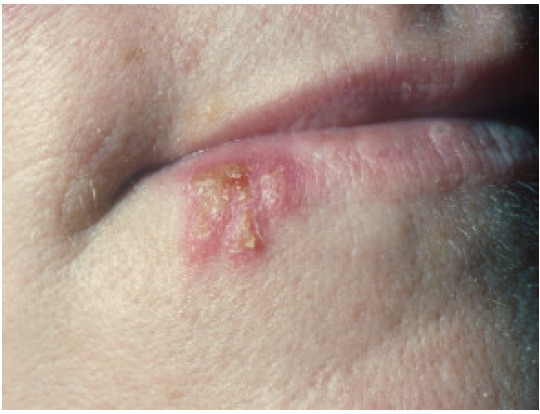 Fall 9: Kvinna, 35 år 
Som underläkare på vårdcentralen ser du en kvinna som haft ett svidande, smärtande utslag på läppen sedan några dagar. Hon har aldrig haft detta tidigare. Fråga 9:2: Vilken diagnos föreslår du och vilken är din differentialdiagnos? (2p) Svarsförslag: Diagnosen är herpes simplex, differentialdiagnos impetigo. 
FLM: 74,76
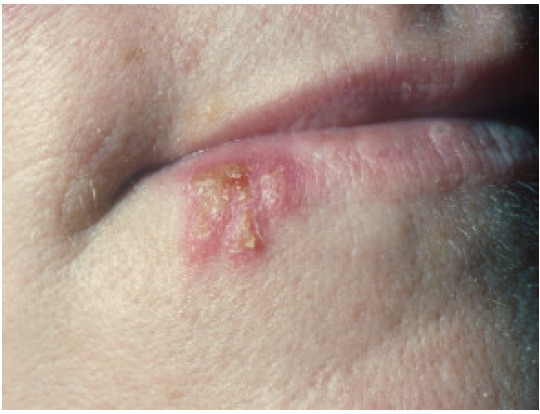 Fall 9: Kvinna, 35 år 
Som underläkare på vårdcentralen ser du en kvinna som haft ett svidande, smärtande utslag på läppen sedan några dagar. Hon har aldrig haft detta tidigare. Fråga 9:3. Vilken behandling ger du? (1p)
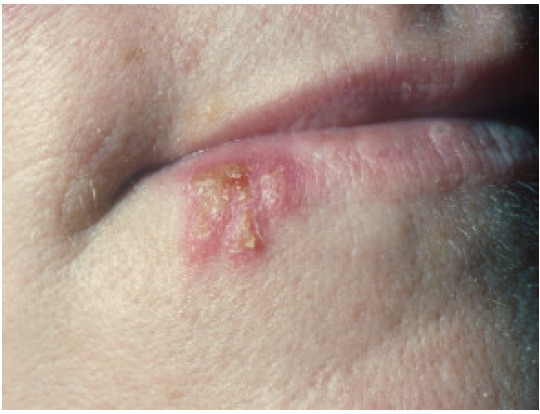 Fall 9: Kvinna, 35 år 
Som underläkare på vårdcentralen ser du en kvinna som haft ett svidande, smärtande utslag på läppen sedan några dagar. Hon har aldrig haft detta tidigare. Fråga 9:3. Vilken behandling ger du? (1p) Svarsförslag: Behandlas med lokal eller systemisk aciklovir. 
FLM: 74,76 

Slut på fall 9!
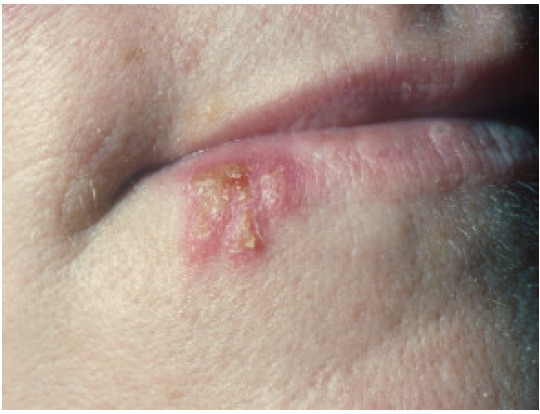 Fall 1. Man, 75-år (4 poäng) 
Du arbetar en sommar på vårdcentralen i Valdemarsvik. En morgon kommer en 75-årig man som berättar att hans dotter upptäckt en mörk fläck i hårbotten som hon inte känner igen att han haft tidigare. Patienten är tidigare hudfrisk. Han har själv inga besvär av förändringen. Du tar ett kliniskt foto av förändringen (vänstra bilden) och har dessutom tillgång till dermatoskopi (högra bilden) Fråga 1:1. Beskriv den kliniska bilden (1p)
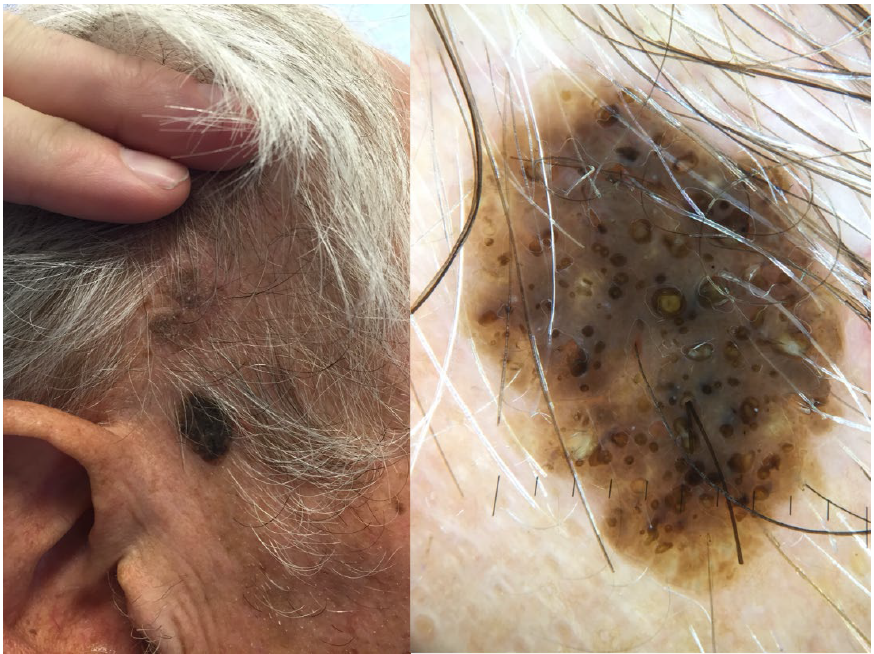 Fall 1. Man, 75-år (4 poäng) 
Du arbetar en sommar på vårdcentralen i Valdemarsvik. En morgon kommer en 75-årig man som berättar att hans dotter upptäckt en mörk fläck i hårbotten som hon inte känner igen att han haft tidigare. Patienten är tidigare hudfrisk. Han har själv inga besvär av förändringen. Du tar ett kliniskt foto av förändringen (vänstra bilden) och har dessutom tillgång till dermatoskopi (högra bilden) Fråga 1:1. Beskriv den kliniska bilden (1p) Svarsförslag. Homogent färgad, mörk upphöjd förändring. Intill ses en ljusbrun, ytligare lätt fjällande förändring som är diffust avgränsad. 

FLM72
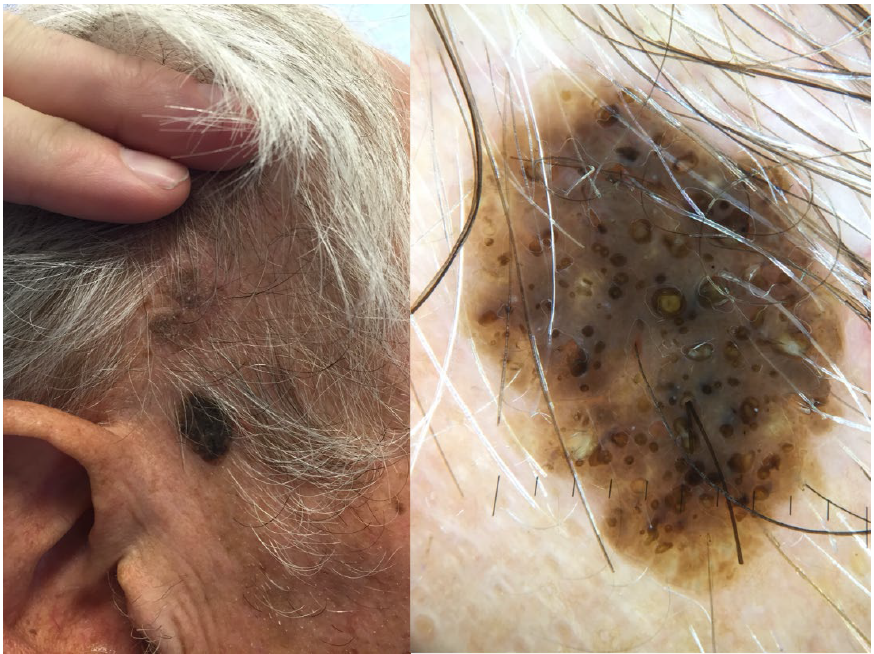 Fall 1. Man, 75-år (4 poäng) 
Du arbetar en sommar på vårdcentralen i Valdemarsvik. En morgon kommer en 75-årig man som berättar att hans dotter upptäckt en mörk fläck i hårbotten som hon inte känner igen att han haft tidigare. Patienten är tidigare hudfrisk. Han har själv inga besvär av förändringen. Du tar ett kliniskt foto av förändringen (vänstra bilden) och har dessutom tillgång till dermatoskopi (högra bilden) Fråga 1:2. Beskriv den dermatoskopiska bilden (1p)
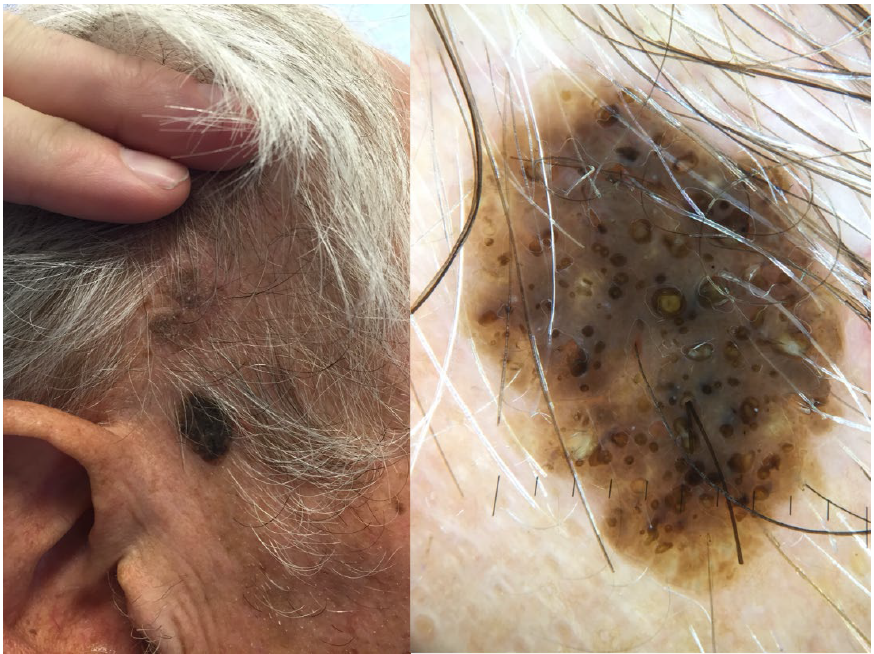 Fall 1. Man, 75-år (4 poäng) 
Du arbetar en sommar på vårdcentralen i Valdemarsvik. En morgon kommer en 75-årig man som berättar att hans dotter upptäckt en mörk fläck i hårbotten som hon inte känner igen att han haft tidigare. Patienten är tidigare hudfrisk. Han har själv inga besvär av förändringen. Du tar ett kliniskt foto av förändringen (vänstra bilden) och har dessutom tillgång till dermatoskopi (högra bilden) Fråga 1:2. Beskriv den dermatoskopiska bilden (1p) Svarsförslag. Avsaknad av pigmentnätverk, skarp avgränsning, typiska vita och bruna clods, hornpärlor och partier med strukturlöshet 

FLM72
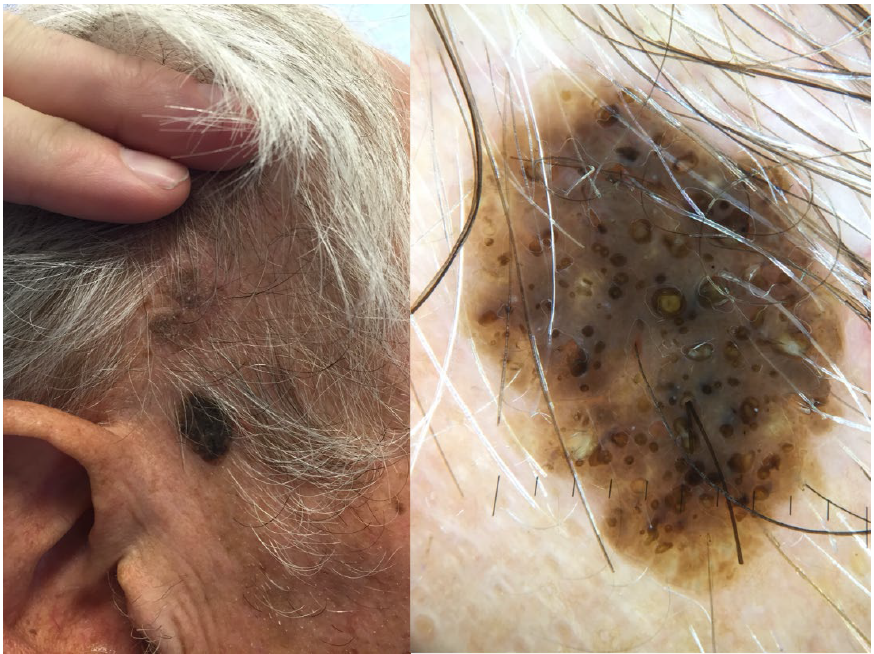 Fall 1. Man, 75-år (4 poäng) 
Du arbetar en sommar på vårdcentralen i Valdemarsvik. En morgon kommer en 75-årig man som berättar att hans dotter upptäckt en mörk fläck i hårbotten som hon inte känner igen att han haft tidigare. Patienten är tidigare hudfrisk. Han har själv inga besvär av förändringen. Du tar ett kliniskt foto av förändringen (vänstra bilden) och har dessutom tillgång till dermatoskopi (högra bilden) Fråga 1:3. Vilken är den mest sannolika diagnosen och vilken är den viktigaste differentialdiagnosen? Motivera ditt svar (1p)
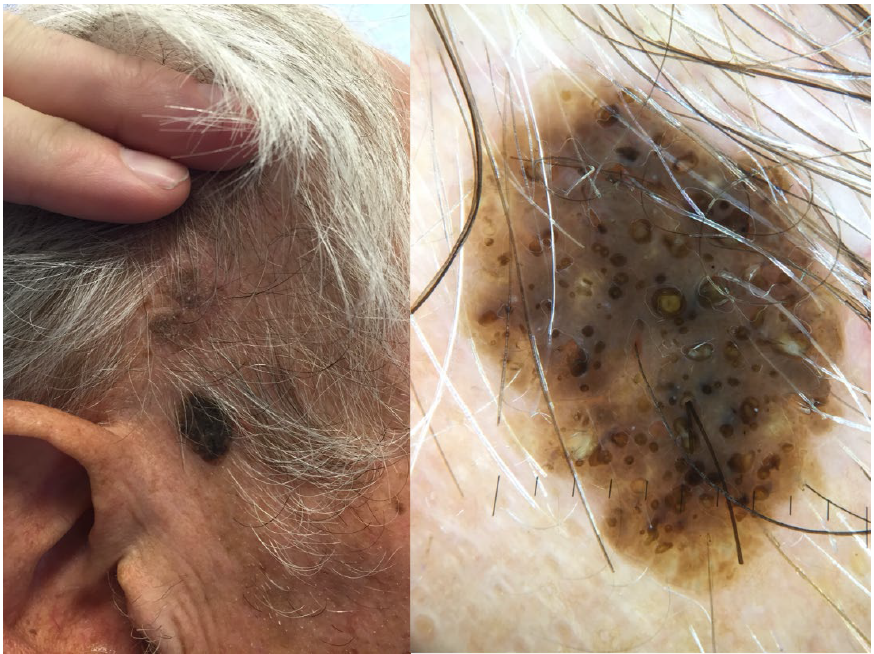 Fall 1. Man, 75-år (4 poäng) 
Du arbetar en sommar på vårdcentralen i Valdemarsvik. En morgon kommer en 75-årig man som berättar att hans dotter upptäckt en mörk fläck i hårbotten som hon inte känner igen att han haft tidigare. Patienten är tidigare hudfrisk. Han har själv inga besvär av förändringen. Du tar ett kliniskt foto av förändringen (vänstra bilden) och har dessutom tillgång till dermatoskopi (högra bilden) Fråga 1:3. Vilken är den mest sannolika diagnosen och vilken är den viktigaste differentialdiagnosen? Motivera ditt svar (1p) Svarsförslag. Seborroisk keratos. Differentialdiagnos malignt melanom, denna diagnos ska alltid övervägas vid pigmenterade lesioner. 

FLM72
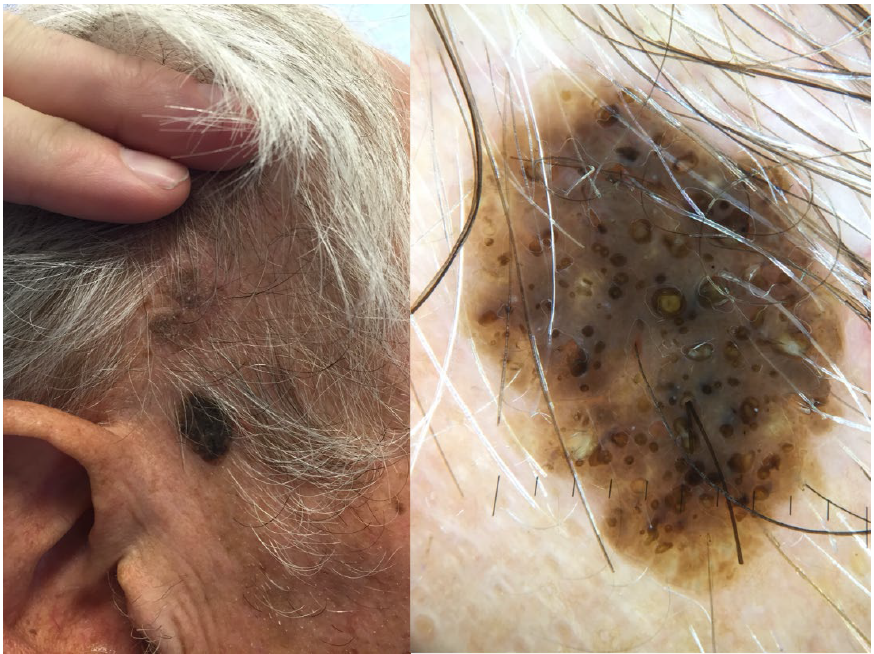 Fall 1. Man, 75-år (4 poäng) 
Du arbetar en sommar på vårdcentralen i Valdemarsvik. En morgon kommer en 75-årig man som berättar att hans dotter upptäckt en mörk fläck i hårbotten som hon inte känner igen att han haft tidigare. Patienten är tidigare hudfrisk. Han har själv inga besvär av förändringen. Du tar ett kliniskt foto av förändringen (vänstra bilden) och har dessutom tillgång till dermatoskopi (högra bilden) På den kliniska och dermatoskopiska bilden ställe du diagnosen Seborroisk keratos. 
Fråga 1:4. Vilket behandlingsalternativ väljer du? Motivera ditt svar (1p)
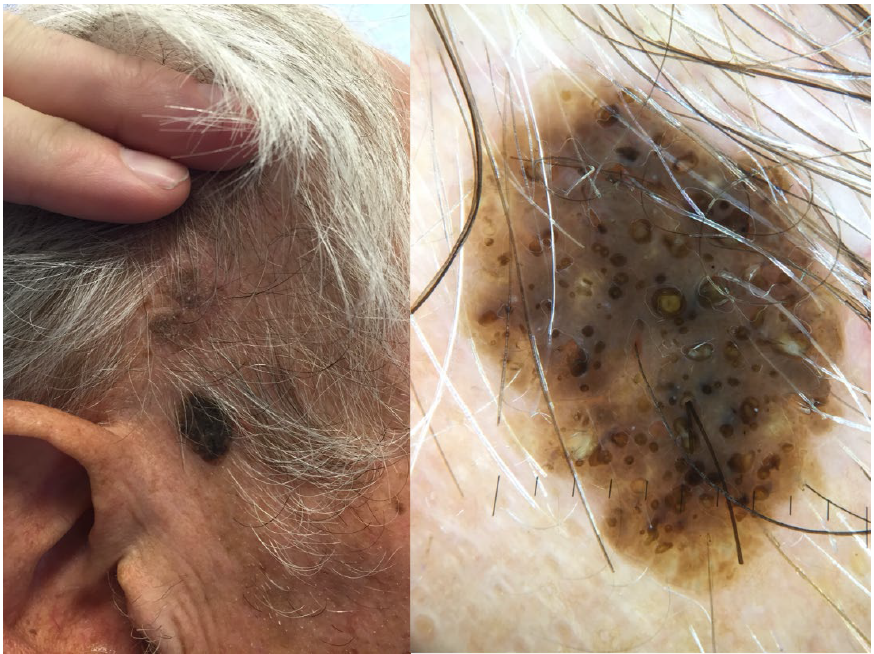 Fall 1. Man, 75-år (4 poäng) 
Du arbetar en sommar på vårdcentralen i Valdemarsvik. En morgon kommer en 75-årig man som berättar att hans dotter upptäckt en mörk fläck i hårbotten som hon inte känner igen att han haft tidigare. Patienten är tidigare hudfrisk. Han har själv inga besvär av förändringen. Du tar ett kliniskt foto av förändringen (vänstra bilden) och har dessutom tillgång till dermatoskopi (högra bilden) På den kliniska och dermatoskopiska bilden ställe du diagnosen Seborroisk keratos. 
Fråga 1:4. Vilket behandlingsalternativ väljer du? Motivera ditt svar (1p) 
Svarsförslag. Helt benign förändring. Kan lämnas utan åtgärd. 
FLM72 

Slut på fall 1!
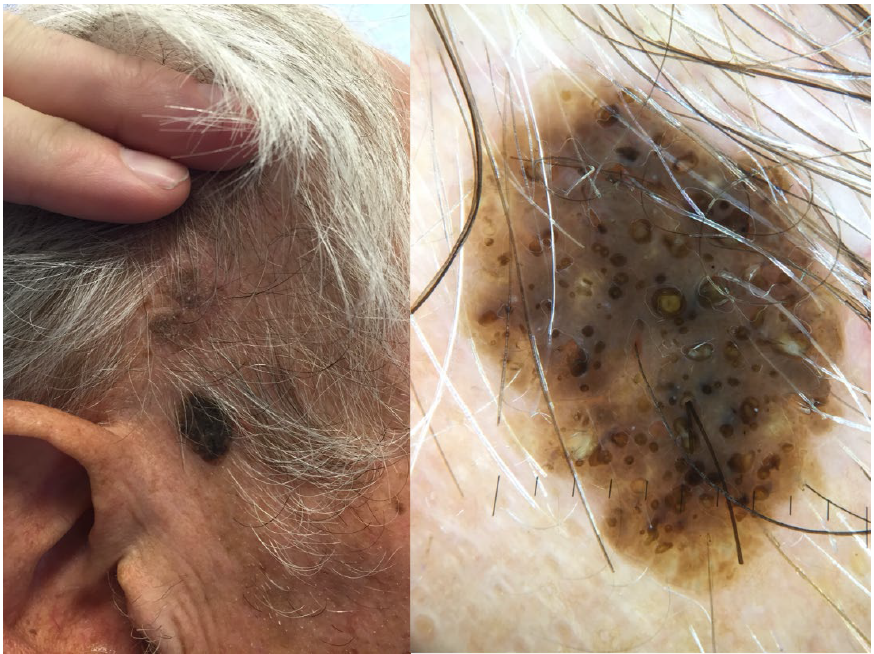 Fall 2. Flicka, 5 månader (7 poäng) 
Nästa patient är en 5 månaders flicka som besväras av ett torrt, irriterat utslag på båda kinderna. Det har funnits i två månader men blir bara sämre säger mamman. Fråga 2:1. Vilken diagnos sätter du? Nämn en differentialdiagnos (2p)
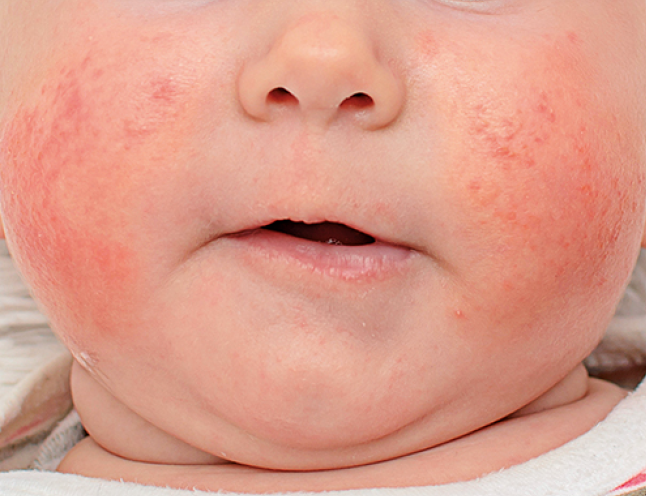 Fall 2. Flicka, 5 månader (7 poäng) 
Nästa patient är en 5 månaders flicka som besväras av ett torrt, irriterat utslag på båda kinderna. Det har funnits i två månader men blir bara sämre säger mamman. Fråga 2:1. Vilken diagnos sätter du? Nämn en differentialdiagnos (2p) Svarsförslag. Atopisk dermatit. Differentialdiagnos infantil seborroiskt dermatit. FLM: 74,76
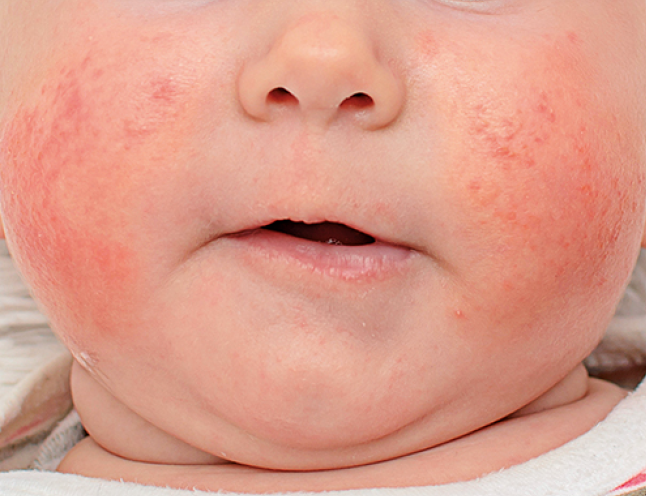 Fall 2. Flicka, 5 månader (7 poäng) 
Nästa patient är en 5 månaders flicka som besväras av ett torrt, irriterat utslag på båda kinderna. Det har funnits i två månader men blir bara sämre säger mamman. Fråga 2:2. Vilka anamnestiska uppgifter är viktiga för att stödja diagnosen? (1p)
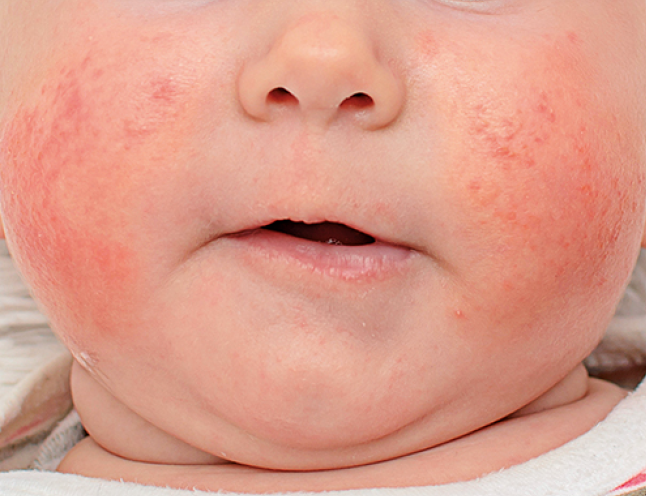 Fall 2. Flicka, 5 månader (7 poäng) 
Nästa patient är en 5 månaders flicka som besväras av ett torrt, irriterat utslag på båda kinderna. Det har funnits i två månader men blir bara sämre säger mamman. Fråga 2:2. Vilka anamnestiska uppgifter är viktiga för att stödja diagnosen? (1p) 
Svarsförslag. Förekomst av allergier eller atopi i familjen. 
FLM: 74,76
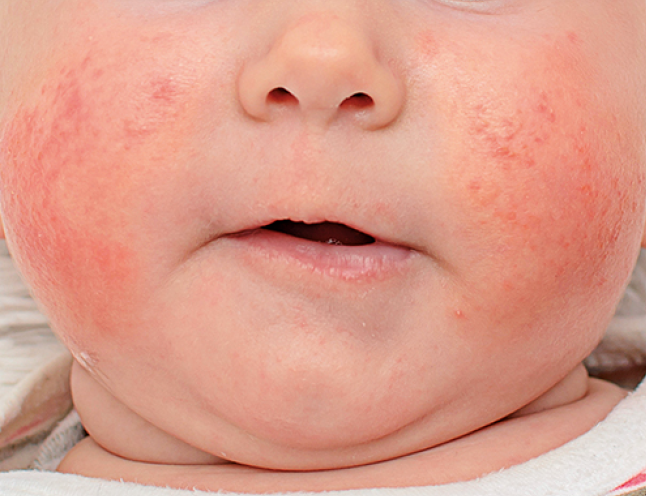 Fall 2. Flicka, 5 månader (7 poäng) 
Nästa patient är en 5 månaders flicka som besväras av ett torrt, irriterat utslag på båda kinderna. Det har funnits i två månader men blir bara sämre säger mamman. Den kliniska bilden och förekomst av allergier eller atopi i familjen ger dig diagnosen atopisk dermatit. Fråga 2:3. Vilken behandling föreslår du? (1p)
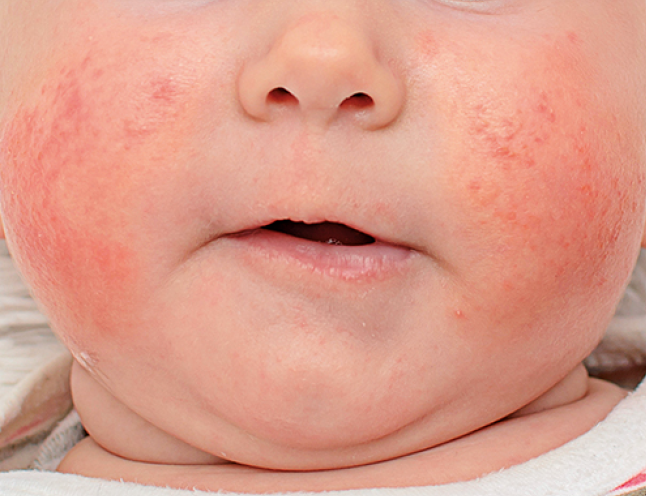 Fall 2. Flicka, 5 månader (7 poäng) 
Nästa patient är en 5 månaders flicka som besväras av ett torrt, irriterat utslag på båda kinderna. Det har funnits i två månader men blir bara sämre säger mamman. Den kliniska bilden och förekomst av allergier eller atopi i familjen ger dig diagnosen atopisk dermatit. Fråga 2:3. Vilken behandling föreslår du? (1p) Svarsförslag. Behandlingen är mjukgörande kräm, gärna med glycerol, och mild kortisonkräm grupp 1. 
FLM 74, 76
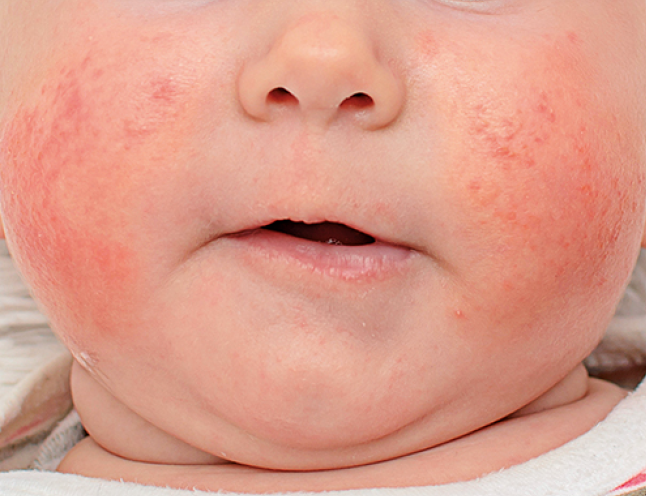 Fall 2. Flicka, 5 månader (7 poäng) 
Nästa patient är en 5 månaders flicka som besväras av ett torrt, irriterat utslag på båda kinderna. Det har funnits i två månader men blir bara sämre säger mamman. Den kliniska bilden och förekomst av allergier eller atopi i familjen ger dig diagnosen atopisk dermatit. Fråga 2:4. Vilka lokaler är mest förekommande vid infantilfasen av atopisk dermatit? (1p)
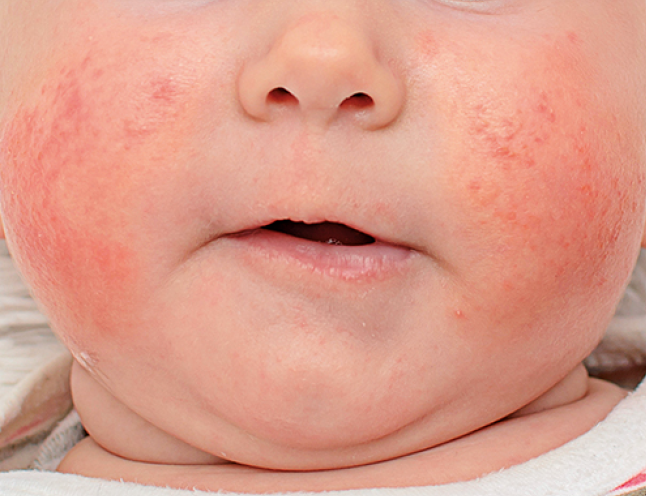 Fall 2. Flicka, 5 månader (7 poäng) 
Nästa patient är en 5 månaders flicka som besväras av ett torrt, irriterat utslag på båda kinderna. Det har funnits i två månader men blir bara sämre säger mamman. Den kliniska bilden och förekomst av allergier eller atopi i familjen ger dig diagnosen atopisk dermatit. Fråga 2:4. Vilka lokaler är mest förekommande vid infantilfasen av atopisk dermatit? (1p) Svarsförslag. Vanliga lokaler är kinder, ansikte, sträcksidor av extremiteter, bålen. 
FLM 74, 76
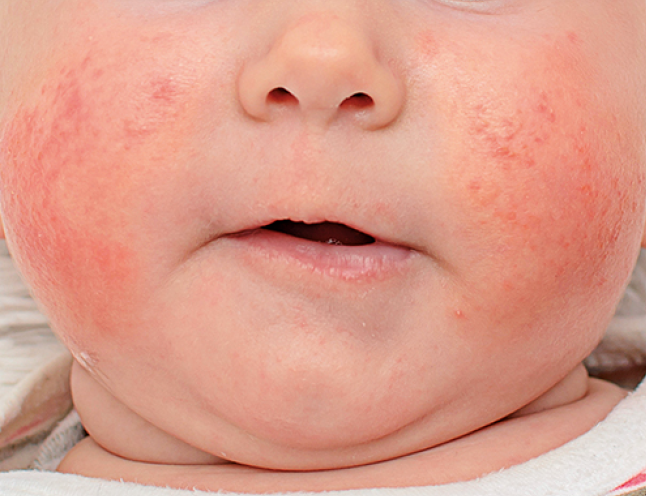 Fall 2. Flicka, 5 månader (7 poäng) 
Nästa patient är en 5 månaders flicka som besväras av ett torrt, irriterat utslag på båda kinderna. Det har funnits i två månader men blir bara sämre säger mamman. Den kliniska bilden och förekomst av allergier eller atopi i familjen ger dig diagnosen atopisk dermatit. Fråga 2:5. Mutationer är vanliga i genen som kodar för ett viktigt protein i huden. Vilket protein är det? (1p)
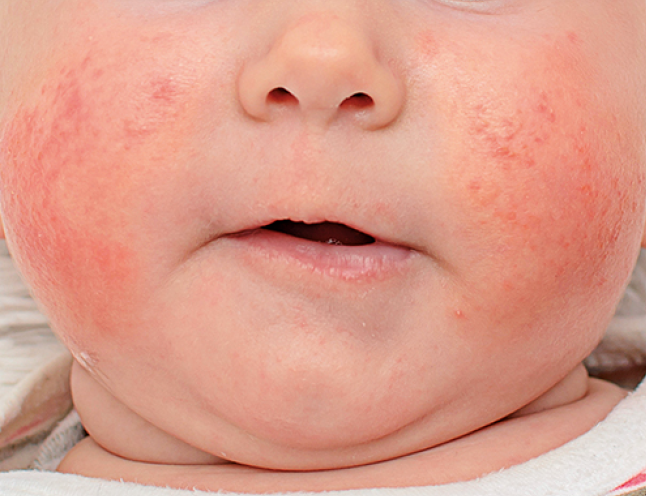 Fall 2. Flicka, 5 månader (7 poäng) 
Nästa patient är en 5 månaders flicka som besväras av ett torrt, irriterat utslag på båda kinderna. Det har funnits i två månader men blir bara sämre säger mamman. Den kliniska bilden och förekomst av allergier eller atopi i familjen ger dig diagnosen atopisk dermatit. Fråga 2:5. Mutationer är vanliga i genen som kodar för ett viktigt protein i huden. Vilket protein är det? (1p) Svarsförslag. Filaggrin 

FLM 74, 76
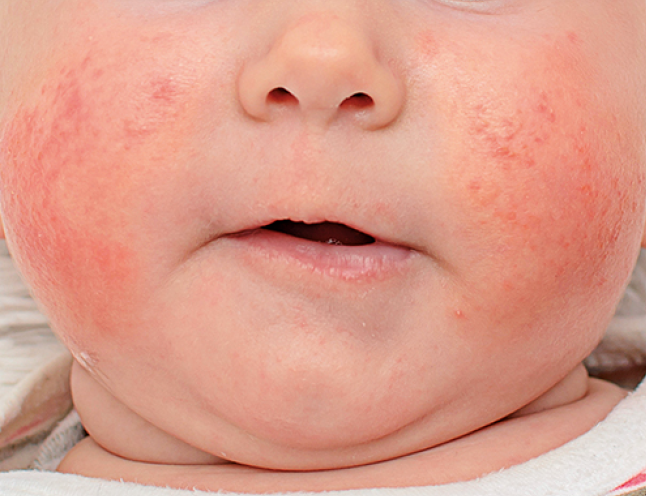 Fall 2. Flicka, 5 månader (7 poäng) 
Nästa patient är en 5 månaders flicka som besväras av ett torrt, irriterat utslag på båda kinderna. Det har funnits i två månader men blir bara sämre säger mamman. Den kliniska bilden och förekomst av allergier eller atopi i familjen ger dig diagnosen atopisk dermatit. Fråga 2:6. Nämn två vanliga infektioner som kan drabba barn med atopisk dermatit. (1p)
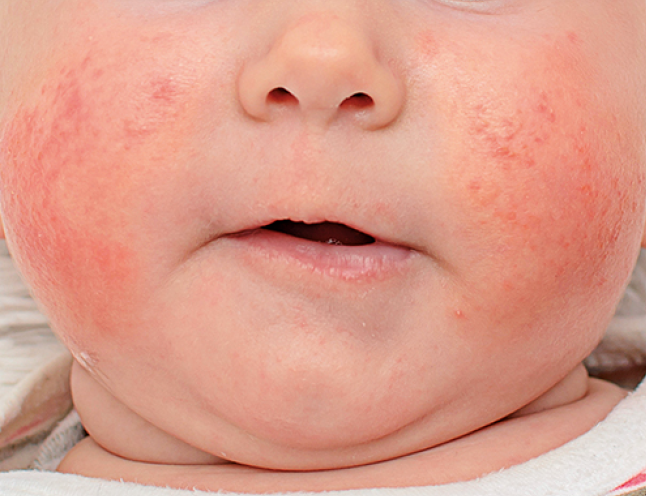 Fall 2. Flicka, 5 månader (7 poäng) 
Nästa patient är en 5 månaders flicka som besväras av ett torrt, irriterat utslag på båda kinderna. Det har funnits i två månader men blir bara sämre säger mamman. Den kliniska bilden och förekomst av allergier eller atopi i familjen ger dig diagnosen atopisk dermatit. Fråga 2:6. Nämn två vanliga infektioner som kan drabba barn med atopisk dermatit. (1p) Svarsförslag. Vanliga infektioner är staf aureus, herpessimplex, malassezia och mollusker. 

FLM 74, 76

Slut på fall 2!
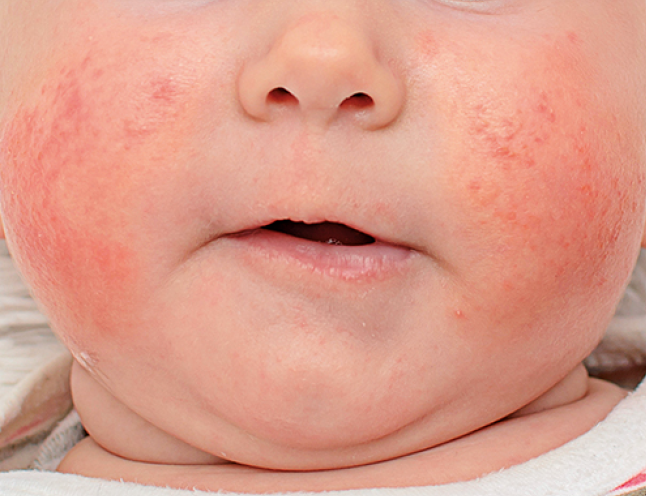 Fall 3. Man, 19 år (4 poäng) 
Din nästa patient är en 19 årig man som kommer med ett långvarigt utslag på kinderna. Hans far hade liknande utslag. Fråga 3:1. Vilken diagnos sätter du? Motivera ditt svar (2p)
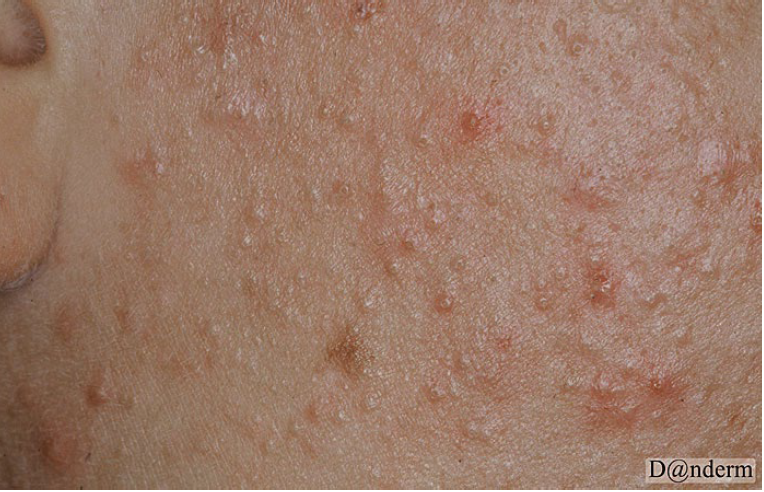 Fall 3. Man, 19 år (4 poäng) 
Din nästa patient är en 19 årig man som kommer med ett långvarigt utslag på kinderna. Hans far hade liknande utslag. Fråga 3:1. Vilken diagnos sätter du? Motivera ditt svar (2p) Svarsförslag: acne vulgaris. Man ser papler, pustler och komedoner. 
FLM 74, 76
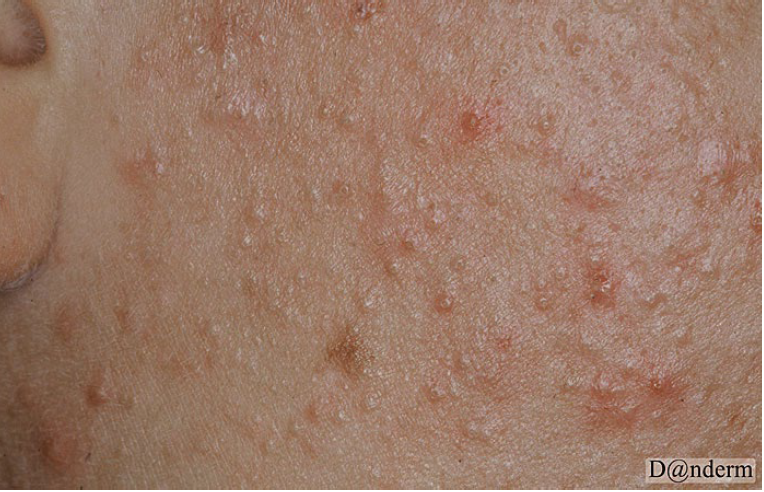 Fall 3. Man, 19 år (4 poäng) 
Din nästa patient är en 19 årig man som kommer med ett långvarigt utslag på kinderna. Hans far hade liknande utslag. Fråga 3:2. 
Vad föreslår du för behandling för denna patient? (1p)
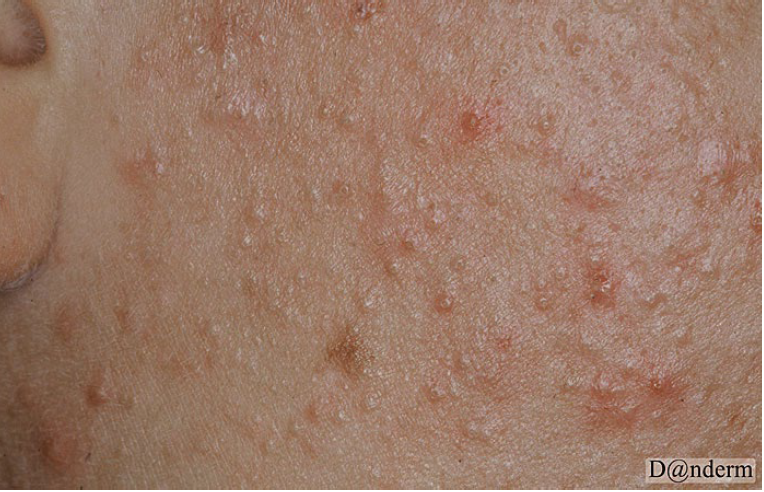 Fall 3. Man, 19 år (4 poäng) 
Din nästa patient är en 19 årig man som kommer med ett långvarigt utslag på kinderna. Hans far hade liknande utslag. Fråga 3:2. 
Vad föreslår du för behandling för denna patient? (1p) Svarsförslag: Bensoylperoxid och adapalen (Epiduo). 
FLM 74, 76
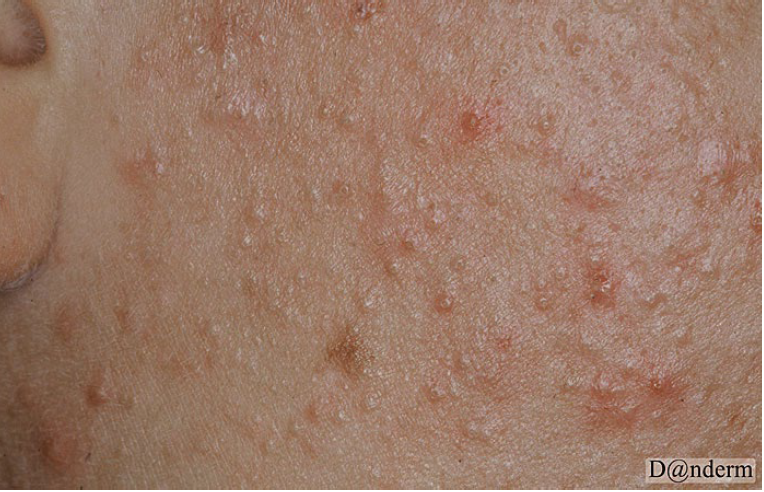 Fall 3. Man, 19 år (4 poäng) 
Din nästa patient är en 19 årig man som kommer med ett långvarigt utslag på kinderna. Hans far hade liknande utslag. Fråga 3:3. Patienten återkommer efter 3 månader och är försämrad. Vad föreslår du för behandling? (1p)
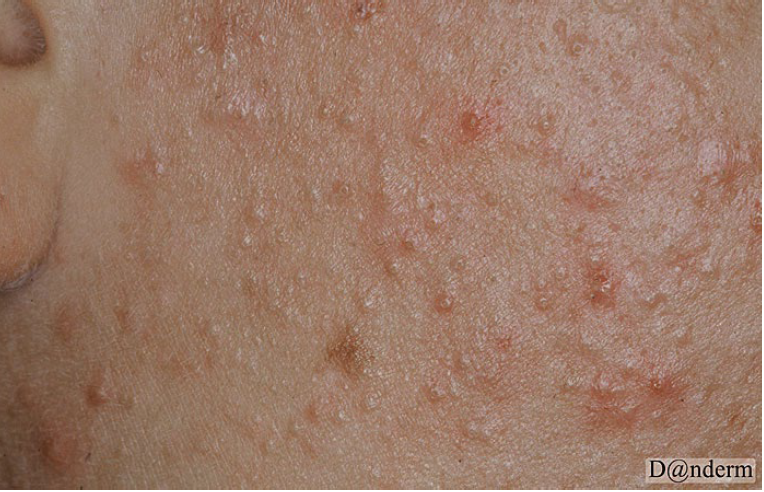 Fall 3. Man, 19 år (4 poäng) 
Din nästa patient är en 19 årig man som kommer med ett långvarigt utslag på kinderna. Hans far hade liknande utslag. Fråga 3:3. Patienten återkommer efter 3 månader och är försämrad. Vad föreslår du för behandling? (1p) Svarsförslag: Tetracykliner i tre månader kombinerat med lokalbehandling. 
FLM 74, 76

Slut på fall 3!
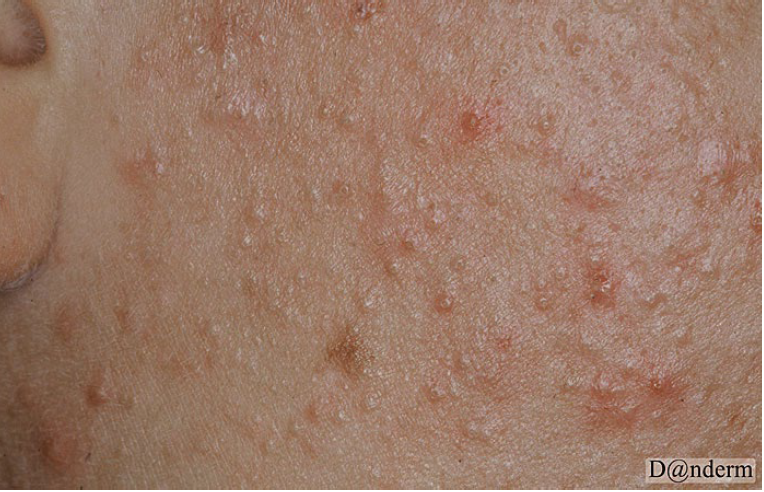 Fall 1 – Gunnar, 70 år 
Gunnar kommer till vårdcentralen och berättar han fått ett utslag på vänster fot. Han har haft besvär i ca ett år med att fotryggen är blåröd. Han har fått behandling via sin vårdcentral med grupp I och grupp II steroid, men det hjälper inte, utan det hela blir successivt mer uttalat. Han har ingen klåda eller smärta, men tycker att foten blir alltmer svullen. Fråga 1:1 (1p) Beskriv den kliniska bilden
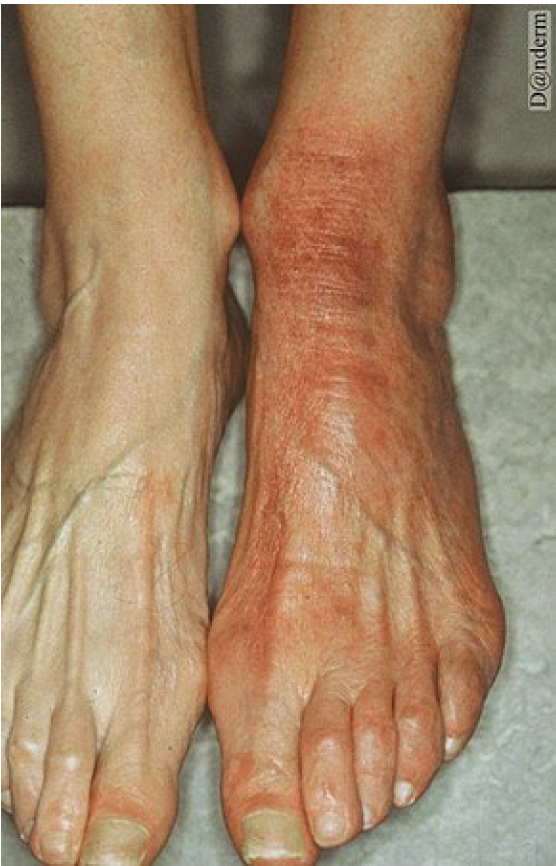 Fall 1 – Gunnar, 70 år 
Gunnar kommer till vårdcentralen och berättar han fått ett utslag på vänster fot. Han har haft besvär i ca ett år med att fotryggen är blåröd. Han har fått behandling via sin vårdcentral med grupp I och grupp II steroid, men det hjälper inte, utan det hela blir successivt mer uttalat. Han har ingen klåda eller smärta, men tycker att foten blir alltmer svullen. Fråga 1:1 (1p) Beskriv den kliniska bilden Svarsförslag: Kraftigt erytem med lichenifiering. 

FLM: 74,76
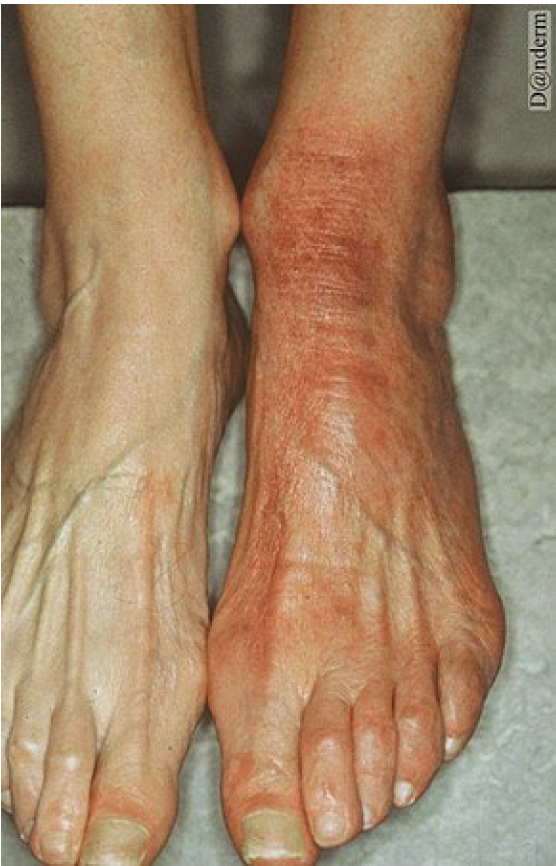 Fall 1 – Gunnar, 70 år 
Gunnar kommer till vårdcentralen och berättar han fått ett utslag på vänster fot. Han har haft besvär i ca ett år med att fotryggen är blåröd. Han har fått behandling via sin vårdcentral med grupp I och grupp II steroid, men det hjälper inte, utan det hela blir successivt mer uttalat. Han har ingen klåda eller smärta, men tycker att foten blir alltmer svullen. Fråga 1:2 (2p) Vilken är den mest sannolika diagnosen och vilken är den viktigaste differentialdiagnosen? Motivera ditt svar.
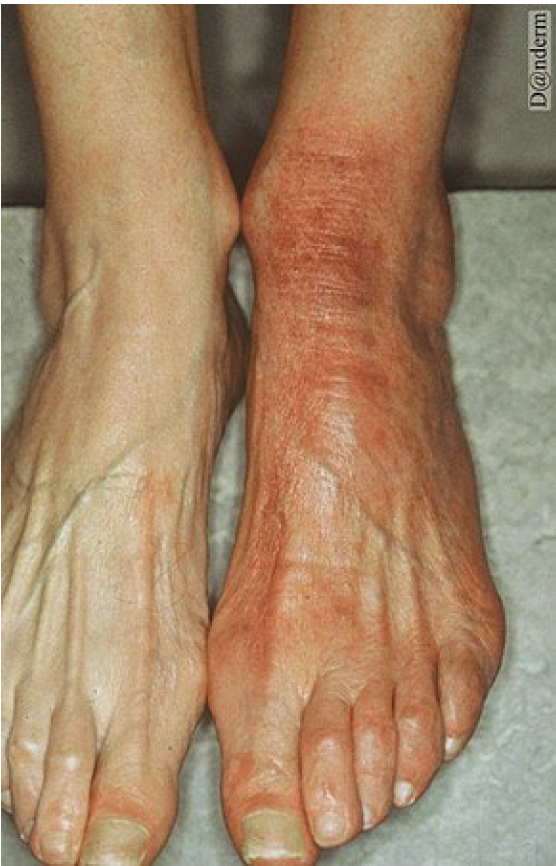 Fall 1 – Gunnar, 70 år 
Gunnar kommer till vårdcentralen och berättar han fått ett utslag på vänster fot. Han har haft besvär i ca ett år med att fotryggen är blåröd. Han har fått behandling via sin vårdcentral med grupp I och grupp II steroid, men det hjälper inte, utan det hela blir successivt mer uttalat. Han har ingen klåda eller smärta, men tycker att foten blir alltmer svullen. Fråga 1:2 (2p) Vilken är den mest sannolika diagnosen och vilken är den viktigaste differentialdiagnosen? Motivera ditt svar. Svarsförslag: Borreliainfektion. Diffdiagnoser är infektion med hemolytiska steptokocker eller fixed drug eruption. 

Slut på fall 1!FLM: 74,76
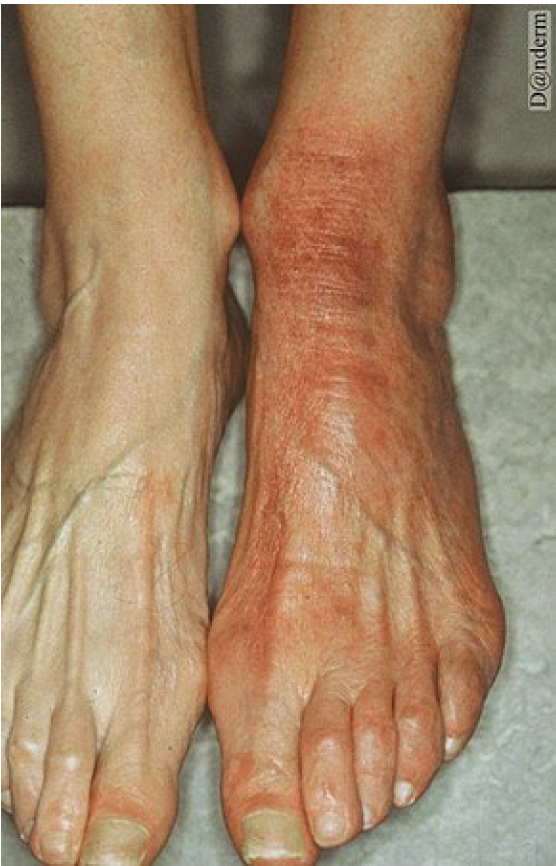 Fall 2 – Ingrid, 81 år 
Ingrid, 81 år, har sökt vårdcentral flera gånger senaste åren på grund av klåda. Tidigare har man inte sett något särskilt i huden, men nu har hon sedan ett par veckor fått blåsor framför allt på armar och bål. Fråga 2:1 (1p) Hur beskriver du den kliniska bilden?
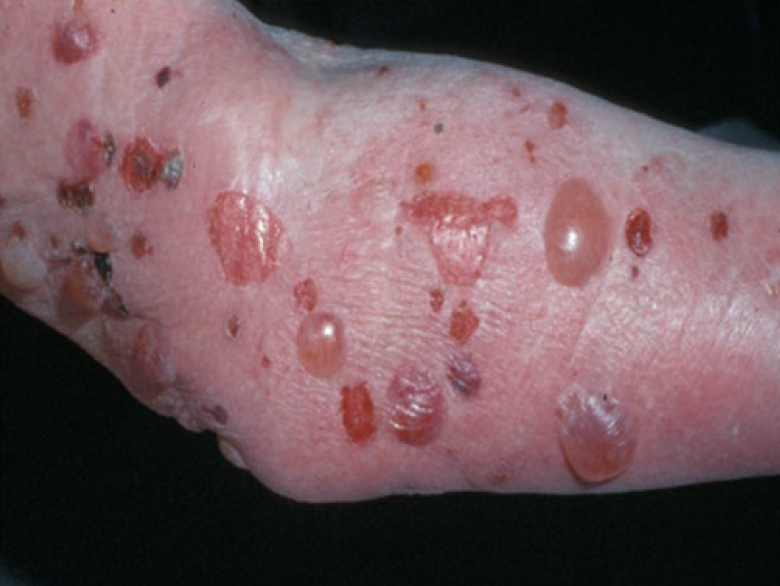 Fall 2 – Ingrid, 81 år 
Ingrid, 81 år, har sökt vårdcentral flera gånger senaste åren på grund av klåda. Tidigare har man inte sett något särskilt i huden, men nu har hon sedan ett par veckor fått blåsor framför allt på armar och bål. Fråga 2:1 (1p) Hur beskriver du den kliniska bilden? Svarsförslag: Man ser stora bullae i rodnad hud med klart innehåll och brustna blåsor som efterlämnar erosioner och krustor. FLM: 74,76
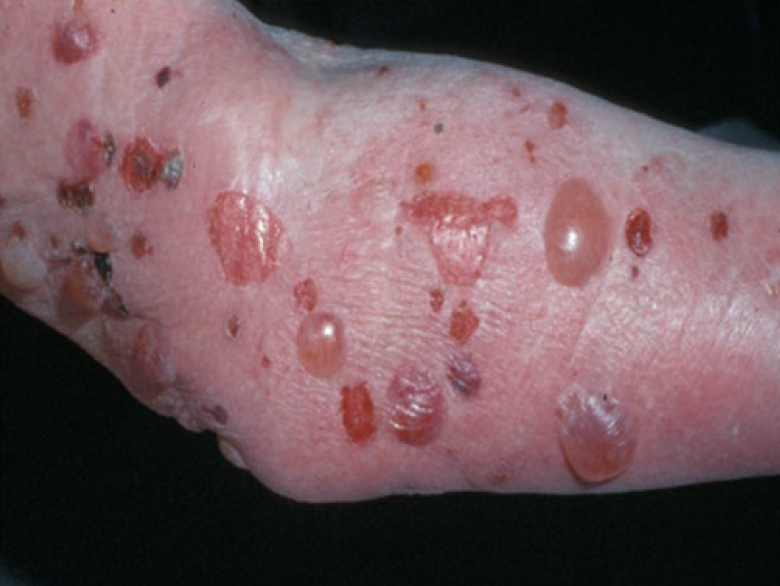 Fall 2 – Ingrid, 81 år 
Ingrid, 81 år, har sökt vårdcentral flera gånger senaste åren på grund av klåda. Tidigare har man inte sett något särskilt i huden, men nu har hon sedan ett par veckor fått blåsor framför allt på armar och bål. Fråga 2:2 (2p) Vilken är den mest sannolika diagnosen och vilken är den viktigaste differentialdiagnosen? Motivera ditt svar
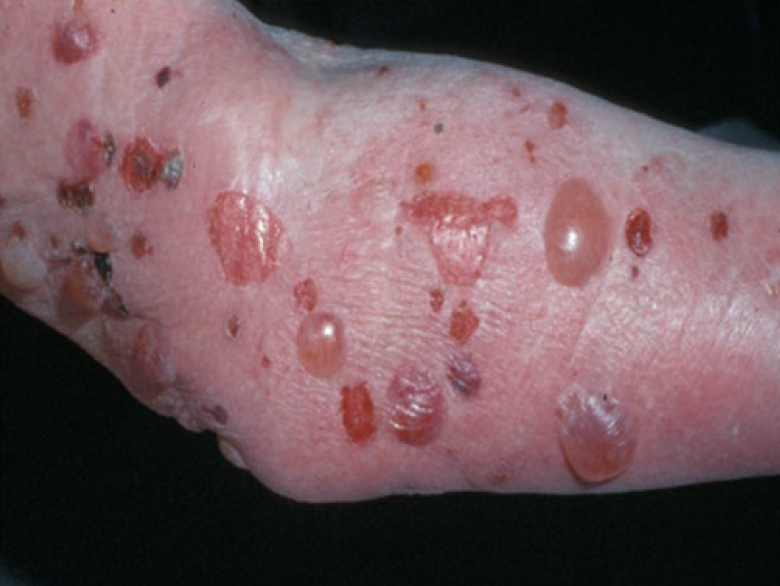 Fall 2 – Ingrid, 81 år 
Ingrid, 81 år, har sökt vårdcentral flera gånger senaste åren på grund av klåda. Tidigare har man inte sett något särskilt i huden, men nu har hon sedan ett par veckor fått blåsor framför allt på armar och bål. Fråga 2:2 (2p) Vilken är den mest sannolika diagnosen och vilken är den viktigaste differentialdiagnosen? Motivera ditt svar Svarsförslag: sannolikt pemfigoid, diffdiagnoser pemfigus, läkemedelsreaktion. 
FLM: 74,76
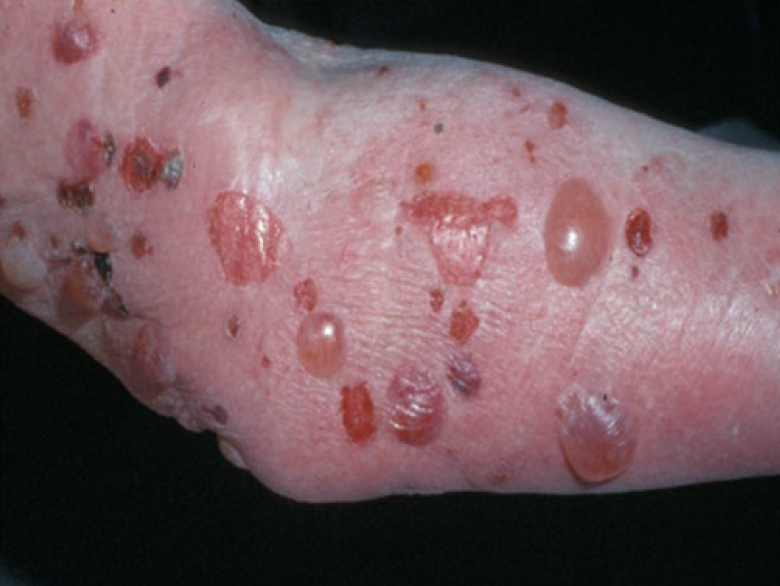 Fall 2 – Ingrid, 81 år 
Ingrid, 81 år, har sökt vårdcentral flera gånger senaste åren på grund av klåda. Tidigare har man inte sett något särskilt i huden, men nu har hon sedan ett par veckor fått blåsor framför allt på armar och bål. Fråga 2:3 (1p) Hur vill du utreda henne?
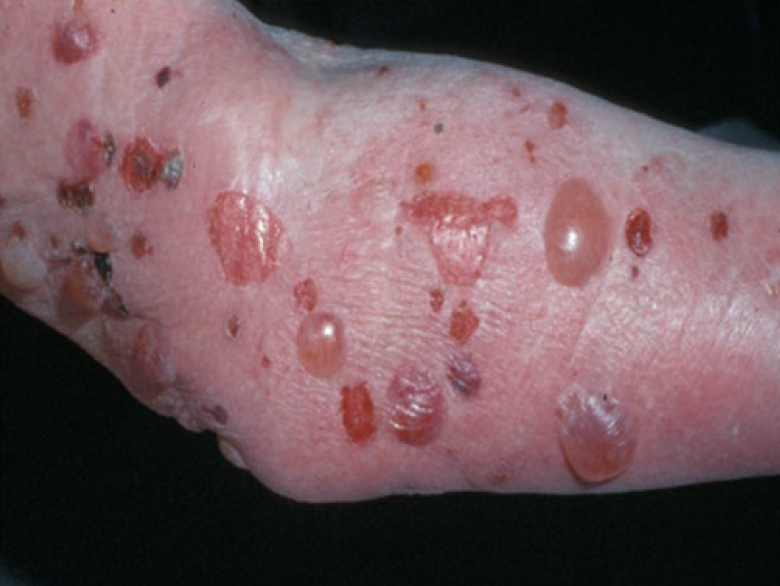 Fall 2 – Ingrid, 81 år 
Ingrid, 81 år, har sökt vårdcentral flera gånger senaste åren på grund av klåda. Tidigare har man inte sett något särskilt i huden, men nu har hon sedan ett par veckor fått blåsor framför allt på armar och bål. Fråga 2:3 (1p) Hur vill du utreda henne? Svarsförslag: Ta hudbiopsi för histologi och immunofluorescensundersökning samt blodprov för att påvisa cirkulerande antikroppar. 

Slut på fall 2!FLM: 74,76
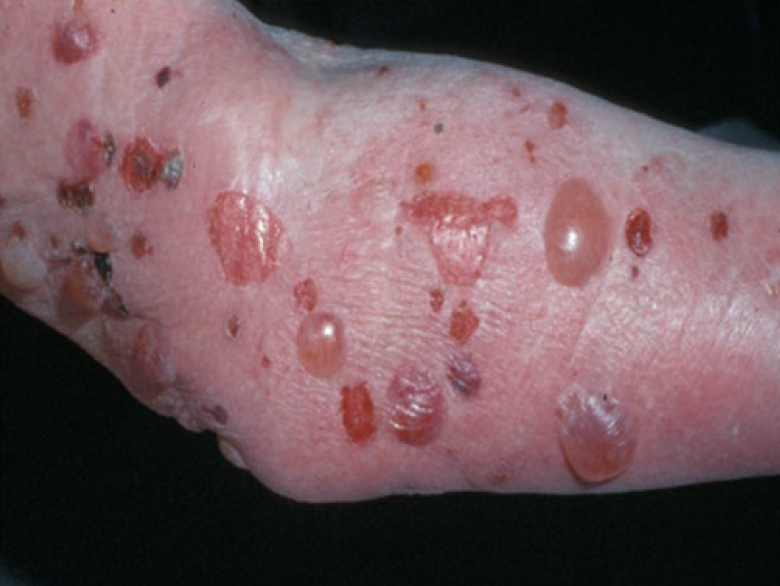 Fall 3 – kvinna, 22 år 
En 22 årig kvinna söker på STI-mottagningen på grund av ökad flytning. Du gör ett våtutstryk för mikroskopi. Fråga 3:1 (1p) Vilken information kan du få från våtutstryket, vad är det du kan se?
Fall 3 – kvinna, 22 år 
En 22 årig kvinna söker på STI-mottagningen på grund av ökad flytning. Du gör ett våtutstryk för mikroskopi. Fråga 3:1 (1p) Vilken information kan du få från våtutstryket, vad är det du kan se? Svarsförslag: Om mängden neutrofila granulocyter överstiger mängden epitelceller, om det finns sporer och hyfer och om det finns clue cells. 
FLM: 74,76
Fall 3 – kvinna, 22 år 
En 22 årig kvinna söker på STI-mottagningen på grund av ökad flytning. Du gör ett våtutstryk för mikroskopi. Fråga 3:2 (1p) Patienten visade sig ha en klamydiainfektion. Vilken behandling ger du patienten?
Fall 3 – kvinna, 22 år 
En 22 årig kvinna söker på STI-mottagningen på grund av ökad flytning. Du gör ett våtutstryk för mikroskopi. Fråga 3:2 (1p) Patienten visade sig ha en klamydiainfektion. Vilken behandling ger du patienten? Svarsförslag: Doxycyklin 100 mg 1 x 2 i 7dagar. 
FLM: 74,76
Fall 3 – kvinna, 22 år 
En 22 årig kvinna söker på STI-mottagningen på grund av ökad flytning. Du gör ett våtutstryk för mikroskopi. Fråga 3:3 (1p) Nämn två komplikationer efter klamydiainfektion hos kvinnor
Fall 3 – kvinna, 22 år 
En 22 årig kvinna söker på STI-mottagningen på grund av ökad flytning. Du gör ett våtutstryk för mikroskopi. Fråga 3:3 (1p) Nämn två komplikationer efter klamydiainfektion hos kvinnor Svarsförslag: Salpingit, med senkomplikationen infertilitet. Endometrit. 

Slut på fall 3!FLM: 74,76
IBI-Reuma
Fall 5 – Ulrika, 32 år 
Det är juni och du gör din vårdcentralplacering under AT. Du skall strax träffa dagens första patient, Ulrika 32 år, som är inbokad på akuttid pga. feber, bihålebesvär och hosta. Du går snabbt in i hennes journal och noterar granulomatös polyangit, pneumoni UNS och sinuit som det senaste årets mest frekventa diagnoskoder. Du har några minuter över, som du prioriterar till att läsa på om de olika diagnoserna, så att du är förberedd inför patientmötet. 

Fråga 5:1 (1p) 
Granulomatös polyangit (GPA) visar sig vara en vaskulitsjukdom, som orsakar inflammation i blodkärl och drabbar olika delar av kärlträdet. Ge exempel på en del av kärlträdet som INTE drabbas av GPA!
Fall 5 – Ulrika, 32 år 
Det är juni och du gör din vårdcentralplacering under AT. Du skall strax träffa dagens första patient, Ulrika 32 år, som är inbokad på akuttid pga. feber, bihålebesvär och hosta. Du går snabbt in i hennes journal och noterar granulomatös polyangit, pneumoni UNS och sinuit som det senaste årets mest frekventa diagnoskoder. Du har några minuter över, som du prioriterar till att läsa på om de olika diagnoserna, så att du är förberedd inför patientmötet. 

Fråga 5:1 (1p) 
Granulomatös polyangit (GPA) visar sig vara en vaskulitsjukdom, som orsakar inflammation i blodkärl och drabbar olika delar av kärlträdet. Ge exempel på en del av kärlträdet som INTE drabbas av GPA! 

Svarsförslag: 
Aorta och dess avgångar påverkas aldrig av GPA. 

Lärandemål: A11. Principer för utredning av patienter med misstänkt inflammatorisk systemsjukdom. C79. Principer för diagnostik, prognostik och behandling av patienter med misstänkt inflammatorisk led- och systemsjukdom.
Fall 5 – Ulrika, 32 år 
Det är juni och du gör din vårdcentralplacering under AT. Du skall strax träffa dagens första patient, Ulrika 32 år, som är inbokad på akuttid pga. feber, bihålebesvär och hosta. Du går snabbt in i hennes journal och noterar granulomatös polyangit, pneumoni UNS och sinuit som det senaste årets mest frekventa diagnoskoder. Du har några minuter över, som du prioriterar till att läsa på om de olika diagnoserna, så att du är förberedd inför patientmötet. 

Fråga 5:2 (2p) 
Redogör för minst två olika organsystem som kan angripas av GPA och vilka symptom eller undersökningsfynd som är förknippade med motsvarande engagemang!
Fall 5 – Ulrika, 32 år 
Det är juni och du gör din vårdcentralplacering under AT. Du skall strax träffa dagens första patient, Ulrika 32 år, som är inbokad på akuttid pga. feber, bihålebesvär och hosta. Du går snabbt in i hennes journal och noterar granulomatös polyangit, pneumoni UNS och sinuit som det senaste årets mest frekventa diagnoskoder. Du har några minuter över, som du prioriterar till att läsa på om de olika diagnoserna, så att du är förberedd inför patientmötet. 

Fråga 5:2 (2p) 
Redogör för minst två olika organsystem som kan angripas av GPA och vilka symptom eller undersökningsfynd som är förknippade med motsvarande engagemang! 

Svarsförslag: 
Exv. njurar, lunga, perifera nervsystemet och ÖNH. Symptom: njursvikt, lunginfiltrat, feber, hosta, neuropati, svårläkta sår, destruerande förändringar i ÖNH-regionen, näsblod, sadelnäsa, etc. 


Lärandemål: A11. Principer för utredning av patienter med misstänkt inflammatorisk systemsjukdom. B55. Sjukdomsbild, patofysiologi, utredning och principiell behandling av inflammatoriska led- och systemsjukdomar.
Fall 5 – Ulrika, 32 år 
Det är juni och du gör din vårdcentralplacering under AT. Du skall strax träffa dagens första patient, Ulrika 32 år, som är inbokad på akuttid pga. feber, bihålebesvär och hosta. Du går snabbt in i hennes journal och noterar granulomatös polyangit, pneumoni UNS och sinuit som det senaste årets mest frekventa diagnoskoder. Du har några minuter över, som du prioriterar till att läsa på om de olika diagnoserna, så att du är förberedd inför patientmötet. 

Fråga 5:3 (2p) 
GPA tillhör gruppen ANCA-associerade vaskuliter (AAV) där man i regel finner cirkulerande autoantikroppar. Vilken celltyp är dessa autoantikroppar riktade mot och vilka två cytoplasmaantigen är vanligast att man finner autoantikroppar mot vid AAV?
Fall 5 – Ulrika, 32 år 
Det är juni och du gör din vårdcentralplacering under AT. Du skall strax träffa dagens första patient, Ulrika 32 år, som är inbokad på akuttid pga. feber, bihålebesvär och hosta. Du går snabbt in i hennes journal och noterar granulomatös polyangit, pneumoni UNS och sinuit som det senaste årets mest frekventa diagnoskoder. Du har några minuter över, som du prioriterar till att läsa på om de olika diagnoserna, så att du är förberedd inför patientmötet. 

Fråga 5:3 (2p) 
GPA tillhör gruppen ANCA-associerade vaskuliter (AAV) där man i regel finner cirkulerande autoantikroppar. Vilken celltyp är dessa autoantikroppar riktade mot och vilka två cytoplasmaantigen är vanligast att man finner autoantikroppar mot vid AAV? 

Svarsförslag: 
Neutrofiler. Proteinas-3 (PR3) och Myeloperoxidas (MPO). 


Lärandemål: B55. Sjukdomsbild, patofysiologi, utredning och principiell behandling av inflammatoriska led- och systemsjukdomar. C79. Principer för diagnostik, prognostik och behandling av patienter med misstänkt inflammatorisk led- och systemsjukdom.
Fall 5 – Ulrika, 32 år 
Det är juni och du gör din vårdcentralplacering under AT. Du skall strax träffa dagens första patient, Ulrika 32 år, som är inbokad på akuttid pga. feber, bihålebesvär och hosta. Du går snabbt in i hennes journal och noterar granulomatös polyangit, pneumoni UNS och sinuit som det senaste årets mest frekventa diagnoskoder. Du har några minuter över, som du prioriterar till att läsa på om de olika diagnoserna, så att du är förberedd inför patientmötet. 
När du fått klart för dig att GPA är en vaskulit som huvudsakligen engagerar små kärl (kapillärer) och medelstora artärer samt företrädesvis ger symptom från luftvägarna och njurar, men besparar aorta och dess avgångar, reflekterar du kort över om hennes upprepade luftvägssymtom har en koppling till vaskulitsjukdomen. 
I undersökningsrummet möter du en hostande kvinna, som låter täppt i näsan. Hon sitter upp, är lugn och fullt orienterad. Undersköterskan återger vitalparametrar: RLS 1, temp 38,2°C (tagit 1 g paracetamol för fem timmar sedan), SaO2 95% på rumsluft, AF 18/min, BT 135/75, puls 75/min. Hon har lämnat urinprov för analys, som visar 1+ albumin och 1+ erytrocyter. Undersköterskan undrar om hon kan slänga urinprovet eller om du önskar beställa ytterligare analyser i urin? 

Fråga 5:4 (1p) 
Vilket kompletterande urinprov beställer du, och varför, med tanke på Ulrikas tidigare sjukhistoria?
Fall 5 – Ulrika, 32 år 
Det är juni och du gör din vårdcentralplacering under AT. Du skall strax träffa dagens första patient, Ulrika 32 år, som är inbokad på akuttid pga. feber, bihålebesvär och hosta. Du går snabbt in i hennes journal och noterar granulomatös polyangit, pneumoni UNS och sinuit som det senaste årets mest frekventa diagnoskoder. Du har några minuter över, som du prioriterar till att läsa på om de olika diagnoserna, så att du är förberedd inför patientmötet. 
När du fått klart för dig att GPA är en vaskulit som huvudsakligen engagerar små kärl (kapillärer) och medelstora artärer samt företrädesvis ger symptom från luftvägarna och njurar, men besparar aorta och dess avgångar, reflekterar du kort över om hennes upprepade luftvägssymtom har en koppling till vaskulitsjukdomen. 
I undersökningsrummet möter du en hostande kvinna, som låter täppt i näsan. Hon sitter upp, är lugn och fullt orienterad. Undersköterskan återger vitalparametrar: RLS 1, temp 38,2°C (tagit 1 g paracetamol för fem timmar sedan), SaO2 95% på rumsluft, AF 18/min, BT 135/75, puls 75/min. Hon har lämnat urinprov för analys, som visar 1+ albumin och 1+ erytrocyter. Undersköterskan undrar om hon kan slänga urinprovet eller om du önskar beställa ytterligare analyser i urin? 

Fråga 5:4 (1p) 
Vilket kompletterande urinprov beställer du, och varför, med tanke på Ulrikas tidigare sjukhistoria? 

Svarsförslag: 
Urinsediment med frågeställning cellcylindrar (erytrocytcylindrar) pga. tidigare njurvaskulit och nuvarande avvikelser i urinstatus. 

Lärandemål: A11. Principer för utredning av patienter med misstänkt inflammatorisk systemsjukdom. B55. Sjukdomsbild, patofysiologi, utredning och principiell behandling av inflammatoriska led- och systemsjukdomar.
Fall 5 – Ulrika, 32 år 
När du ombesörjt att urinprovet skickas för analys av urinsediment med frågeställning erytrocytcylindrar, inhämtar du anamnes. Det framkommer att Ulrika diagnosticerades med GPA för 4 år sedan med engagemang av övre luftvägar och njurar. Hon har sedan diagnos framgångsrikt behandlats med Rixathon® (rituximab) infusioner var 6:e månad; senaste dos för tre månader sedan. För ett år sedan började dock besvär med frekventa sinuiter, någon otit och ett flertal lunginflammationer som behandlats med antibiotika i vårdcentralens försorg. Ulrika nämner att hon aldrig blir riktigt återställd efter en veckas penicillinkur och att det inte dröjer länge förrän hon återinsjuknar i luftvägssymtom. Hon är konstant hostig och trött och är ofta sjukskriven. Vid akutbesöken på vårdcentralen misstänks ofta viros, eftersom blodprover sällan är särskilt avvikande. Hon röker inte, är gift, har två barn i lågstadieålder och arbetar som fysioterapeut inom kommunen. Hon har inte varit utomlands senaste åren, känner inte till om ärftlighet för sjukdomar föreligger i släkten och har varit förskonad från infektioner tidigare i livet. Alla i familjen är för närvarande friska. Förutom rituximab behandlas hon med tablett Prednisolon (glukokortikoid) 10 mg x 1. Hon negerar läkemedelsallergier. 
De aktuella infektionssymtomen började för en vecka sedan, med tjock snuva, tryck över bihålorna, tilltagande slemmig hosta och feberkänsla. Hon spottar ofta ut gulgrönfärgat snor. Tempen har som högst legat på 38,4°C. Hon har inte frossat, har inte huvudvärk eller besvär från urinvägar, GI-kanalen eller huden. 

Fråga 5:5 (3p) 
Ulrika frågar dig om hon är extra infektionskänslig, eftersom hon drabbas ofta av infektioner. Vad svarar du henne och vilka faktorer i anamnesen är av relevans? Motivera!
Fall 5 – Ulrika, 32 år 
När du ombesörjt att urinprovet skickas för analys av urinsediment med frågeställning erytrocytcylindrar, inhämtar du anamnes. Det framkommer att Ulrika diagnosticerades med GPA för 4 år sedan med engagemang av övre luftvägar och njurar. Hon har sedan diagnos framgångsrikt behandlats med Rixathon® (rituximab) infusioner var 6:e månad; senaste dos för tre månader sedan. För ett år sedan började dock besvär med frekventa sinuiter, någon otit och ett flertal lunginflammationer som behandlats med antibiotika i vårdcentralens försorg. Ulrika nämner att hon aldrig blir riktigt återställd efter en veckas penicillinkur och att det inte dröjer länge förrän hon återinsjuknar i luftvägssymtom. Hon är konstant hostig och trött och är ofta sjukskriven. Vid akutbesöken på vårdcentralen misstänks ofta viros, eftersom blodprover sällan är särskilt avvikande. Hon röker inte, är gift, har två barn i lågstadieålder och arbetar som fysioterapeut inom kommunen. Hon har inte varit utomlands senaste åren, känner inte till om ärftlighet för sjukdomar föreligger i släkten och har varit förskonad från infektioner tidigare i livet. Alla i familjen är för närvarande friska. Förutom rituximab behandlas hon med tablett Prednisolon (glukokortikoid) 10 mg x 1. Hon negerar läkemedelsallergier. 
De aktuella infektionssymtomen började för en vecka sedan, med tjock snuva, tryck över bihålorna, tilltagande slemmig hosta och feberkänsla. Hon spottar ofta ut gulgrönfärgat snor. Tempen har som högst legat på 38,4°C. Hon har inte frossat, har inte huvudvärk eller besvär från urinvägar, GI-kanalen eller huden. 

Fråga 5:5 (3p) 
Ulrika frågar dig om hon är extra infektionskänslig, eftersom hon drabbas ofta av infektioner. Vad svarar du henne och vilka faktorer i anamnesen är av relevans? Motivera! 
Svarsförslag:
Det är troligt att hon till följd av immunmodulerande behandling med rituximab och glukokortikoider har ett nedsatt immunförsvar. Flera pneumonier och sinuiter/år, som ej svarar på vanlig ”kur” penicillin, och att hon inte blir helt återställd mellan infektionerna är varningstecken för immunbrist. (FLM K10 B49b)
Fall 5 – Ulrika, 32 år 
I anamnesen uppmärksammar du behandling med immunsuppressiva läkemedel (rituximab och glukokortikoider) som riskfaktor för infektionskänslighet. Du identifierar flera varningstecken för immunbrist, ex. frekventa infektioner i luftvägarna som inte läker ut med vanlig ”kur” penicillin, och att hon inte blir helt återställd mellan infektionerna. Rituximab intresserar dig särskilt, och du funderar över hur läkemedlet inverkar på immunförsvaret. 

Fråga 5:6 (3p) 
Rituximab är ett s.k. biologiskt läkemedel som specifikt påverkar en cellpopulation av leukocyterna. Redogör för vilken leukocytpopulation som rituximab är riktad mot samt ge exempel på två funktioner som denna grupp av celler har?
Fall 5 – Ulrika, 32 år 
I anamnesen uppmärksammar du behandling med immunsuppressiva läkemedel (rituximab och glukokortikoider) som riskfaktor för infektionskänslighet. Du identifierar flera varningstecken för immunbrist, ex. frekventa infektioner i luftvägarna som inte läker ut med vanlig ”kur” penicillin, och att hon inte blir helt återställd mellan infektionerna. Rituximab intresserar dig särskilt, och du funderar över hur läkemedlet inverkar på immunförsvaret. 

Fråga 5:6 (3p) 
Rituximab är ett s.k. biologiskt läkemedel som specifikt påverkar en cellpopulation av leukocyterna. Redogör för vilken leukocytpopulation som rituximab är riktad mot samt ge exempel på två funktioner som denna grupp av celler har? 

Svarsförslag. 
Rituximab är riktad mot CD20 på ytan av B-celler. Exempel på B-cellernas funktioner är 1) antigenpresentation; 2) antikroppsbildning (när de utvecklats vidare till plasmaceller) och 3) cytokinproduktion. 





Lärandemål: B55. Sjukdomsbild, patofysiologi, utredning och principiell behandling av inflammatoriska led- och systemsjukdomar.
Fall 5 – Ulrika, 32 år 
Du undersöker Ulrika och sammanfattar statusfynden enligt följande: 
Svalg: ua. Inga förstorade eller ömma lymfkörtlar. Vid tryck över maxillarsinus bilateralt upplever pat smärta. Öron inspekteras bilat ua. Hjärtat auskulteras utan biljud, lätt takykard. Krepitationer hörs basalt höger lunga samt en del sekretbiljud över trachea. Ingen dunkömhet över flanker. Buken palp oöm. Intakt och frisk hudkostym. 

Fråga 5:7 (2p) 
Hur bedömer du statusfynden och vilken/vilka diagnos(er) är mest sannolik(a)?
Fall 5 – Ulrika, 32 år 
Du undersöker Ulrika och sammanfattar statusfynden enligt följande: 
Svalg: ua. Inga förstorade eller ömma lymfkörtlar. Vid tryck över maxillarsinus bilateralt upplever pat smärta. Öron inspekteras bilat ua. Hjärtat auskulteras utan biljud, lätt takykard. Krepitationer hörs basalt höger lunga samt en del sekretbiljud över trachea. Ingen dunkömhet över flanker. Buken palp oöm. Intakt och frisk hudkostym. 

Fråga 5:7 (2p) 
Hur bedömer du statusfynden och vilken/vilka diagnos(er) är mest sannolik(a)? 

Svarsförslag. 
Förekomst av tryckömhet över maxillarsinus bilateralt samt krepitationer i höger lungbas inger sammantaget misstanke om bilateral maxillarsinuit och högersidig pneumoni. 



(FLM K10 B49, C70, C125)
Fall 5 – Ulrika, 32 år 
Fråga 5:8 (3p) 
Du bestämmer dig för att ”gå till botten” med Ulrikas återkommande infektionssymtom och påbörjar en utredning. Vilken provtagning på vårdcentralen bedömer du är mest relevant i Ulrikas fall? Motivera.
Fall 5 – Ulrika, 32 år 
Fråga 5:8 (3p) 
Du bestämmer dig för att ”gå till botten” med Ulrikas återkommande infektionssymtom och påbörjar en utredning. Vilken provtagning på vårdcentralen bedömer du är mest relevant i Ulrikas fall? Motivera. 

Svarsförslag. 
Blodprover: Hb, LPK (blodstatus), venös diff (neutrofili, lymfopeni) – bedöma förekomst av bakteriell/viral infektion, CRP, SR – bedöma infektion/inflammation mtp aktuella symtom samt GPA - kreatinin (elstatus) – njurpåverkan relaterat till GPA (1 p), immunoglobulin G, M, A (alla måste nämnas) (0.5 p) och IgG subklasser (0.5 p) – bedöma förekomst av hypogammaglobulinemi/IgG subklassbrist och infektionskänslighet. Mikrobiologisk diagnostik: Nph-odling och/eller sputumodling (1 p) – bakteriell infektion i övre luftvägar? Blododling tas ej på vårdcentralen. 






(FLM K10 B49b, B65, B70, C94, C98)
Fall 5 – Ulrika, 32 år 
Du misstänker att Ulrika drabbats av bilateral maxillarsinuit och högersidig pneumoni. Nasofarynx-och eller sputumodling samt blodprover (blodstatus, venös diff, CRP, elstatus, SR, Immunglobulin G, A, M och IgG subklasser) tas. Du funderar över val av antibiotika. Under din AT-placering på Infektionskliniken lärde du dig att resistensöversikten i journalen är viktigt att studera. I Ulrikas fall har Haemophilus influenzae (betalaktamasproducerande) påvisats i nasofarynxodling för tre månader sedan. 

Fråga 5:9 (3p) 
Vilket antibiotikum bedömer du är mest lämpligt att förskriva till Ulrika och hur länge, mot bakgrund av infektionsanamnes och mikrobiologiska fynd. Nämn ett alternativt antibiotikum att förskriva till Ulrika och motivera ditt val.
Fall 5 – Ulrika, 32 år 
Du misstänker att Ulrika drabbats av bilateral maxillarsinuit och högersidig pneumoni. Nasofarynx-och eller sputumodling samt blodprover (blodstatus, venös diff, CRP, elstatus, SR, Immunglobulin G, A, M och IgG subklasser) tas. Du funderar över val av antibiotika. Under din AT-placering på Infektionskliniken lärde du dig att resistensöversikten i journalen är viktigt att studera. I Ulrikas fall har Haemophilus influenzae (betalaktamasproducerande) påvisats i nasofarynxodling för tre månader sedan. 

Fråga 5:9 (3p) 
Vilket antibiotikum bedömer du är mest lämpligt att förskriva till Ulrika och hur länge, mot bakgrund av infektionsanamnes och mikrobiologiska fynd. Nämn ett alternativt antibiotikum att förskriva till Ulrika och motivera ditt val. 

Svarsförslag: Amoxicillin-klavulansyra (förstahandsval) alternativt kinolon eller doxycyklin mot Haemophilus Influenzae, som kan orsaka aktuell infektion och kan vara betalaktamasproducerande. Doxycyklin dock mindre lämpligt pga risk för fototoxicitet (juni). Beh tid minst 14 dagar pga misstänkt immunbrist, dålig effekt av och tidigt recidiv efter kortare penicillin ”kurer”. 




(FLM K10 C66, C70, C95)
Fall 5 – Ulrika, 32 år 
Du väljer att remittera Ulrika till akut lungröntgen och DT näsans bihålor. Hon ifrågasätter detta, eftersom hon inte tidigare behövt genomgå röntgenundersökning, och symtomen är ju detsamma som alltid vid pneumoni. Dessutom har du redan ordinerat antibiotika. 

Fråga 5:10 (2p) 
Motivera för Ulrika varför du bedömer att röntgenundersökningarna i hennes fall är viktiga.
Fall 5 – Ulrika, 32 år 
Du väljer att remittera Ulrika till akut lungröntgen och DT näsans bihålor. Hon ifrågasätter detta, eftersom hon inte tidigare behövt genomgå röntgenundersökning, och symtomen är ju detsamma som alltid vid pneumoni. Dessutom har du redan ordinerat antibiotika. 

Fråga 5:10 (2p) 
Motivera för Ulrika varför du bedömer att röntgenundersökningarna i hennes fall är viktiga. 

Svarsförslag: 
Viktigt att ställa rätt infektionsdiagnos om infektionskänslighet föreligger, eftersom frekventa, röntgenverifierande luftvägsinfektioner är ett varningstecken för immunbrist och kan medföra kroniska skador och nedsatt funktion och bör således förebyggas. 





(FLM K10 B49, C70)
Fall 5 – Ulrika, 32 år 
Du förskriver amoxicillin-klavulansyra (alternativt en kinolon eller doxycyklin) i 14 dagar och kortisonnässpray. Du bokar in en telefonuppföljning om tre dagar. Hon accepterar att genomgå röntgenundersökningarna, när hon förstått att det är viktigt att ställa korrekt diagnos om infektionskänslighet föreligger, eftersom frekventa, röntgenverifierande luftvägsinfektioner är ett varningstecken för immunbrist och kan medföra kroniska skador och nedsatt funktion och bör således förebyggas. 
Lungröntgen påvisar mycket riktigt ett infiltrat basalt i höger lunga och DT visar slemhinnesvullnad i luftade maxillarsinus bilateralt, inga vätskenivåer. Inför telefonkontakten tar du del av provsvar: 
Hb 125 (ref 117–153), LPK 9.5 (3.5–8.8), TPK 320 (160–390), neutrofiler 7.5 (1.7–7.5), lymfocyter 1.5 (1.1–4.8), CRP 85 (<10), kreatinin 68 (45–90), SR 25 (<21), IgG 4.5 (ref 6.7–15), IgM 0.35 (0.27-2.1), IgA 1.0 (0.88–4.5), IgG1 3.3 (4.2–13), IgG2 0.2 (1.2–7.4), IgG3 0.5 (0.4–1.3). Sputumodling: Haemophilus influenzae PÅVISADE 108. Nasofarynxodling: fynd av normalflora. Urinsediment: Inga cellcylindrar observerade. 

Fråga 5:11 (3p) 
Vilken slutsats drar du av provresultaten och vilka fortsatta medicinska åtgärder informerar du Ulrika om?
Fall 5 – Ulrika, 32 år 
Du förskriver amoxicillin-klavulansyra (alternativt en kinolon eller doxycyklin) i 14 dagar och kortisonnässpray. Du bokar in en telefonuppföljning om tre dagar. Hon accepterar att genomgå röntgenundersökningarna, när hon förstått att det är viktigt att ställa korrekt diagnos om infektionskänslighet föreligger, eftersom frekventa, röntgenverifierande luftvägsinfektioner är ett varningstecken för immunbrist och kan medföra kroniska skador och nedsatt funktion och bör således förebyggas. 
Lungröntgen påvisar mycket riktigt ett infiltrat basalt i höger lunga och DT visar slemhinnesvullnad i luftade maxillarsinus bilateralt, inga vätskenivåer. Inför telefonkontakten tar du del av provsvar: 
Hb 125 (ref 117–153), LPK 9.5 (3.5–8.8), TPK 320 (160–390), neutrofiler 7.5 (1.7–7.5), lymfocyter 1.5 (1.1–4.8), CRP 85 (<10), kreatinin 68 (45–90), SR 25 (<21), IgG 4.5 (ref 6.7–15), IgM 0.35 (0.27-2.1), IgA 1.0 (0.88–4.5), IgG1 3.3 (4.2–13), IgG2 0.2 (1.2–7.4), IgG3 0.5 (0.4–1.3). Sputumodling: Haemophilus influenzae PÅVISADE 108. Nasofarynxodling: fynd av normalflora. Urinsediment: Inga cellcylindrar observerade. 

Fråga 5:11 (3p) 
Vilken slutsats drar du av provresultaten och vilka fortsatta medicinska åtgärder informerar du Ulrika om? 

Svarsförslag:Blodproverna (LPK, CRP, neutrofiler) överensstämmer med bakteriell luftvägsinfektion och sputumodling påvisar signifikant växt avHaemophilus influenzae, varför hon kan fortsätta med amoxicillin-klavulansyra (alt kinolon eller doxycyklin). Även hypogammaglobulinemi med IgG1- och IgG2 subklassbrist föreligger. Du informerar Ulrika om att hon sannolikt har en sekundär immunbrist till följd av rituximab behandling, varför remiss till Infektionskliniken utfärdas för fortsatt utredning. Urinsediment u.a. 
(FLM K10 B70, B98, C123, C126)
Fall 5 – Ulrika, 32 år 
Blodproverna överensstämmer med bakteriell luftvägsinfektion orsakad av Haemophilus influenzae, varför Ulrika kan fortsätta med amoxicillin-klavulansyra (alternativt en kinolon eller doxycyklin) enligt plan. Även hypogammaglobulinemi med IgG1 och IgG2 subklassbrist föreligger. Du informerar Ulrika om att hon sannolikt har en sekundär immunbrist till följd av rituximab behandling, varför remiss till Infektionskliniken utfärdas för fortsatt utredning och ställningstagande till subkutan gammaglobulinsubstitution. Urinsediment var utan anmärkning. 

Fråga 5:12 (2p) 
Ulrika har således nedsatt humoral immunitet pga. sänkta immunglobulinnivåer. Vilken metod och analys ger fördjupad information om den cellulära immuniteten? Redogör för de ingående parametrarna i analysen.
Fall 5 – Ulrika, 32 år 
Blodproverna överensstämmer med bakteriell luftvägsinfektion orsakad av Haemophilus influenzae, varför Ulrika kan fortsätta med amoxicillin-klavulansyra (alternativt en kinolon eller doxycyklin) enligt plan. Även hypogammaglobulinemi med IgG1 och IgG2 subklassbrist föreligger. Du informerar Ulrika om att hon sannolikt har en sekundär immunbrist till följd av rituximab behandling, varför remiss till Infektionskliniken utfärdas för fortsatt utredning och ställningstagande till subkutan gammaglobulinsubstitution. Urinsediment var utan anmärkning. 

Fråga 5:12 (2p) 
Ulrika har således nedsatt humoral immunitet pga. sänkta immunglobulinnivåer. Vilken metod och analys ger fördjupad information om den cellulära immuniteten? Redogör för de ingående parametrarna i analysen. 
 
Svarsförslag. Cellulär immunitet kan bedömas med hjälp av flödescytometri och s.k. lymfocytprofil/lymfocytanalys, i vilken antal och andel av T- och B-lymfocyter samt NK-celler (alla ska nämnas) utsvaras. 





(FLM K10 B49)
Fall 5 – Ulrika, 32 år 
Blodproverna överensstämmer med bakteriell luftvägsinfektion orsakad av Haemophilus influenzae, varför Ulrika kan fortsätta med amoxicillin-klavulansyra (alternativt en kinolon eller doxycyklin) enligt plan. Även hypogammaglobulinemi med IgG1 och IgG2 subklassbrist föreligger. Du informerar Ulrika om att hon sannolikt har en sekundär immunbrist till följd av rituximab behandling, varför remiss till Infektionskliniken utfärdas för fortsatt utredning och ställningstagande till subkutan gammaglobulinsubstitution. Urinsediment var utan anmärkning. 

Fråga 5:13 (2p) 
Vilken substitutionsbehandling kan ges vid hypogammaglobulinemi? Nämn två administrationssätt på vilket behandlingen kan ges samt vilket blodprov som används för monitorering av behandlingen?
Fall 5 – Ulrika, 32 år 
Blodproverna överensstämmer med bakteriell luftvägsinfektion orsakad av Haemophilus influenzae, varför Ulrika kan fortsätta med amoxicillin-klavulansyra (alternativt en kinolon eller doxycyklin) enligt plan. Även hypogammaglobulinemi med IgG1 och IgG2 subklassbrist föreligger. Du informerar Ulrika om att hon sannolikt har en sekundär immunbrist till följd av rituximab behandling, varför remiss till Infektionskliniken utfärdas för fortsatt utredning och ställningstagande till subkutan gammaglobulinsubstitution. Urinsediment var utan anmärkning. 

Fråga 5:13 (2p) 
Vilken substitutionsbehandling kan ges vid hypogammaglobulinemi? Nämn två administrationssätt på vilket behandlingen kan ges samt vilket blodprov som används för monitorering av behandlingen? 

Svarsförslag. 
Humant normalt gammaglobulin, som kan ges intravenöst eller subkutant /faciliterat subkutant. Dosering av behandling styrs (utöver infektionsfrekvens) av plasma immunglobulin G. 


Slut på fall 5!


(FLM K10 B49b)
Fall 1: Ibrahim Svensson, 24 år 
Ibrahim Svensson, 24, söker dig på vårdcentralen där du tjänstgör under AT. Ibrahim är ensamstående och arbetar som busschaufför. Han röker ca 10 cigaretter dagligen, men använder ingen alkohol. Sista året har han plågats av återkommande perioder med lågt sittande ryggsmärtor. Nu har han ånyo haft besvär sedan 3 veckor tillbaka. Han har svårt att klara sitt arbete och kommer närmast för att diskutera sjukskrivning. Du funderar över om detta kan röra sig om lumbago/ischias eller om symptomen kan utgöras av inflammatorisk ryggsmärta. Fråga 1:1. Nämn minst 3 saker som är typiska för inflammatorisk ryggsmärta. (1.5p)
Fall 1: Ibrahim Svensson, 24 år 
Ibrahim Svensson, 24, söker dig på vårdcentralen där du tjänstgör under AT. Ibrahim är ensamstående och arbetar som busschaufför. Han röker ca 10 cigaretter dagligen, men använder ingen alkohol. Sista året har han plågats av återkommande perioder med lågt sittande ryggsmärtor. Nu har han ånyo haft besvär sedan 3 veckor tillbaka. Han har svårt att klara sitt arbete och kommer närmast för att diskutera sjukskrivning. Du funderar över om detta kan röra sig om lumbago/ischias eller om symptomen kan utgöras av inflammatorisk ryggsmärta. Fråga 1:1. Nämn minst 3 saker som är typiska för inflammatorisk ryggsmärta. (1.5p) Svarsförslag: Dygnsvariation (värst efternatt), morgonstelhet, bättre av rörelse, sämre av vila och stillasittande, börjar i SI-leder och letar sig uppåt, SI-ledsbesvär växlar sida, mycket god effekt av NSAID 

FLM: Nivå A; Reumatologi (11)
Fall 1: Ibrahim Svensson, 24 år 
Ibrahim Svensson, 24, söker dig på vårdcentralen där du tjänstgör under AT. Ibrahim är ensamstående och arbetar som busschaufför. Han röker ca 10 cigaretter dagligen, men använder ingen alkohol. Sista året har han plågats av återkommande perioder med lågt sittande ryggsmärtor. Nu har han ånyo haft besvär sedan 3 veckor tillbaka. Han har svårt att klara sitt arbete och kommer närmast för att diskutera sjukskrivning. Du funderar över om detta kan röra sig om lumbago/ischias eller om symptomen kan utgöras av inflammatorisk ryggsmärta. Anamnestiskt framkommer att Ibrahims ryggsmärtor har en tydlig dygnsvariation och är värst på efternatten. Han förbättras tydligt av rörelse och försämras av vila och stillasittande. Effekten av Ipren® (ibuprofen) på smärt och stelhet är mycket god. Du misstänker nu att Ibrahim skulle kunna ha en axial spondylartrit eller ankyloserande spondylit. 
Fråga 1:2. Vilka 3 andra inflammatoriska sjukdomstillstånd, som inte primärt drabbar rörelseapparaten, är ofta associerade med ankyloserande spondylit? (1.5p)
Fall 1: Ibrahim Svensson, 24 år 
Ibrahim Svensson, 24, söker dig på vårdcentralen där du tjänstgör under AT. Ibrahim är ensamstående och arbetar som busschaufför. Han röker ca 10 cigaretter dagligen, men använder ingen alkohol. Sista året har han plågats av återkommande perioder med lågt sittande ryggsmärtor. Nu har han ånyo haft besvär sedan 3 veckor tillbaka. Han har svårt att klara sitt arbete och kommer närmast för att diskutera sjukskrivning. Du funderar över om detta kan röra sig om lumbago/ischias eller om symptomen kan utgöras av inflammatorisk ryggsmärta. Anamnestiskt framkommer att Ibrahims ryggsmärtor har en tydlig dygnsvariation och är värst på efternatten. Han förbättras tydligt av rörelse och försämras av vila och stillasittande. Effekten av Ipren® (ibuprofen) på smärt och stelhet är mycket god. Du misstänker nu att Ibrahim skulle kunna ha en axial spondylartrit eller ankyloserande spondylit. 
Fråga 1:2. Vilka 3 andra inflammatoriska sjukdomstillstånd, som inte primärt drabbar rörelseapparaten, är ofta associerade med ankyloserande spondylit? (1.5p) Svarsförslag: Psoriasis (hud), inflammatorisk tarmsjukdom (ulcerosa, Crohn), irit/uveit (öga). 

FLM: Nivå A; Reumatologi (11)
Fall 1: Ibrahim Svensson, 24 år 
Ibrahim Svensson, 24, söker dig på vårdcentralen där du tjänstgör under AT. Ibrahim är ensamstående och arbetar som busschaufför. Han röker ca 10 cigaretter dagligen, men använder ingen alkohol. Sista året har han plågats av återkommande perioder med lågt sittande ryggsmärtor. Nu har han ånyo haft besvär sedan 3 veckor tillbaka. Han har svårt att klara sitt arbete och kommer närmast för att diskutera sjukskrivning. Du funderar över om detta kan röra sig om lumbago/ischias eller om symptomen kan utgöras av inflammatorisk ryggsmärta. Anamnestiskt framkommer att Ibrahims ryggsmärtor har en tydlig dygnsvariation och är värst på efternatten. Han förbättras tydligt av rörelse och försämras av vila och stillasittande. Effekten av Ipren® (ibuprofen) på smärt och stelhet är mycket god. Du misstänker nu att Ibrahim skulle kunna ha en axial spondylartrit eller ankyloserande spondylit. Det framkommer vidare under konsultationen att Ibrahim haft en ensidig irit för ett par år sedan. Den behandlades med kortisondroppar och symptomen gick över tämligen snabbt. Psoriasis och inflammatorisk tarmsjukdom förnekas dock. Du efterfrågar även om Ibrahim, vid sidan av ryggkotpelaren, haft besvär från andra leder. Fråga 1:3. Nämn 3 saker som är typiska för perifer artrit vid spondylartrit. (1.5p)
Fall 1: Ibrahim Svensson, 24 år 
Ibrahim Svensson, 24, söker dig på vårdcentralen där du tjänstgör under AT. Ibrahim är ensamstående och arbetar som busschaufför. Han röker ca 10 cigaretter dagligen, men använder ingen alkohol. Sista året har han plågats av återkommande perioder med lågt sittande ryggsmärtor. Nu har han ånyo haft besvär sedan 3 veckor tillbaka. Han har svårt att klara sitt arbete och kommer närmast för att diskutera sjukskrivning. Du funderar över om detta kan röra sig om lumbago/ischias eller om symptomen kan utgöras av inflammatorisk ryggsmärta. Anamnestiskt framkommer att Ibrahims ryggsmärtor har en tydlig dygnsvariation och är värst på efternatten. Han förbättras tydligt av rörelse och försämras av vila och stillasittande. Effekten av Ipren® (ibuprofen) på smärt och stelhet är mycket god. Du misstänker nu att Ibrahim skulle kunna ha en axial spondylartrit eller ankyloserande spondylit. Det framkommer vidare under konsultationen att Ibrahim haft en ensidig irit för ett par år sedan. Den behandlades med kortisondroppar och symptomen gick över tämligen snabbt. Psoriasis och inflammatorisk tarmsjukdom förnekas dock. Du efterfrågar även om Ibrahim, vid sidan av ryggkotpelaren, haft besvär från andra leder. Fråga 1:3. Nämn 3 saker som är typiska för perifer artrit vid spondylartrit. (1.5p) Svarsförslag: Monoartrit förekommer, stora leder ofta engagerade, asymmetrisk utbredning. 

FLM: Nivå B; Reumatologi (55)
Fall 1: Ibrahim Svensson, 24 år 
Ibrahim Svensson, 24, söker dig på vårdcentralen där du tjänstgör under AT. Ibrahim är ensamstående och arbetar som busschaufför. Han röker ca 10 cigaretter dagligen, men använder ingen alkohol. Sista året har han plågats av återkommande perioder med lågt sittande ryggsmärtor. Nu har han ånyo haft besvär sedan 3 veckor tillbaka. Han har svårt att klara sitt arbete och kommer närmast för att diskutera sjukskrivning. Du funderar över om detta kan röra sig om lumbago/ischias eller om symptomen kan utgöras av inflammatorisk ryggsmärta. Anamnestiskt framkommer att Ibrahims ryggsmärtor har en tydlig dygnsvariation och är värst på efternatten. Han förbättras tydligt av rörelse och försämras av vila och stillasittande. Effekten av Ipren® (ibuprofen) på smärt och stelhet är mycket god. Du misstänker nu att Ibrahim skulle kunna ha en axial spondylartrit eller ankyloserande spondylit. Det framkommer vidare under konsultationen att Ibrahim haft en ensidig irit för ett par år sedan. Den behandlades med kortisondroppar och symptomen gick över tämligen snabbt. Psoriasis och inflammatorisk tarmsjukdom förnekas dock. Du efterfrågar även om Ibrahim, vid sidan av ryggkotpelaren, haft besvär från andra leder. Fråga 1:4. Variation i gener som kodar för HLA klass I molekyler associerar med flera manifestationer vid ankyloserande spondylit även om de underliggande mekanismerna ännu inte är helt klarlagda. Vilken HLA-typ är starkast kopplad till ankyloserande spondylit? (1p)
Fall 1: Ibrahim Svensson, 24 år 
Ibrahim Svensson, 24, söker dig på vårdcentralen där du tjänstgör under AT. Ibrahim är ensamstående och arbetar som busschaufför. Han röker ca 10 cigaretter dagligen, men använder ingen alkohol. Sista året har han plågats av återkommande perioder med lågt sittande ryggsmärtor. Nu har han ånyo haft besvär sedan 3 veckor tillbaka. Han har svårt att klara sitt arbete och kommer närmast för att diskutera sjukskrivning. Du funderar över om detta kan röra sig om lumbago/ischias eller om symptomen kan utgöras av inflammatorisk ryggsmärta. Anamnestiskt framkommer att Ibrahims ryggsmärtor har en tydlig dygnsvariation och är värst på efternatten. Han förbättras tydligt av rörelse och försämras av vila och stillasittande. Effekten av Ipren® (ibuprofen) på smärt och stelhet är mycket god. Du misstänker nu att Ibrahim skulle kunna ha en axial spondylartrit eller ankyloserande spondylit. Det framkommer vidare under konsultationen att Ibrahim haft en ensidig irit för ett par år sedan. Den behandlades med kortisondroppar och symptomen gick över tämligen snabbt. Psoriasis och inflammatorisk tarmsjukdom förnekas dock. Du efterfrågar även om Ibrahim, vid sidan av ryggkotpelaren, haft besvär från andra leder. Fråga 1:4. Variation i gener som kodar för HLA klass I molekyler associerar med flera manifestationer vid ankyloserande spondylit även om de underliggande mekanismerna ännu inte är helt klarlagda. Vilken HLA-typ är starkast kopplad till ankyloserande spondylit? (1p) Svarsförslag: HLA-B27 

FLM: Nivå B; Reumatologi (55)
Fall 1: Ibrahim Svensson, 24 år 
Ibrahim Svensson, 24, söker dig på vårdcentralen där du tjänstgör under AT. Ibrahim är ensamstående och arbetar som busschaufför. Han röker ca 10 cigaretter dagligen, men använder ingen alkohol. Sista året har han plågats av återkommande perioder med lågt sittande ryggsmärtor. Nu har han ånyo haft besvär sedan 3 veckor tillbaka. Han har svårt att klara sitt arbete och kommer närmast för att diskutera sjukskrivning. Du funderar över om detta kan röra sig om lumbago/ischias eller om symptomen kan utgöras av inflammatorisk ryggsmärta. Anamnestiskt framkommer att Ibrahims ryggsmärtor har en tydlig dygnsvariation och är värst på efternatten. Han förbättras tydligt av rörelse och försämras av vila och stillasittande. Effekten av Ipren® (ibuprofen) på smärt och stelhet är mycket god. Du misstänker nu att Ibrahim skulle kunna ha en axial spondylartrit eller ankyloserande spondylit. Det framkommer vidare under konsultationen att Ibrahim haft en ensidig irit för ett par år sedan. Den behandlades med kortisondroppar och symptomen gick över tämligen snabbt. Psoriasis och inflammatorisk tarmsjukdom förnekas dock. Du efterfrågar även om Ibrahim, vid sidan av ryggkotpelaren, haft besvär från andra leder. Bland de blodprover du beställer efter besöket finns HLA-B27. Från studietiden minns du att HLA-B27 har betydelse för antigen-presentation på ytan av kärnförande celler. Du minns även att HLA-B27 har ett högt negativt prediktivt värde vid diagnosticering av ankyloserande spondylit. 
Fråga 1:5. Vad innebär ett negativt prediktivt värde? Definiera. (2p)
Fall 1: Ibrahim Svensson, 24 år 
Ibrahim Svensson, 24, söker dig på vårdcentralen där du tjänstgör under AT. Ibrahim är ensamstående och arbetar som busschaufför. Han röker ca 10 cigaretter dagligen, men använder ingen alkohol. Sista året har han plågats av återkommande perioder med lågt sittande ryggsmärtor. Nu har han ånyo haft besvär sedan 3 veckor tillbaka. Han har svårt att klara sitt arbete och kommer närmast för att diskutera sjukskrivning. Du funderar över om detta kan röra sig om lumbago/ischias eller om symptomen kan utgöras av inflammatorisk ryggsmärta. Anamnestiskt framkommer att Ibrahims ryggsmärtor har en tydlig dygnsvariation och är värst på efternatten. Han förbättras tydligt av rörelse och försämras av vila och stillasittande. Effekten av Ipren® (ibuprofen) på smärt och stelhet är mycket god. Du misstänker nu att Ibrahim skulle kunna ha en axial spondylartrit eller ankyloserande spondylit. Det framkommer vidare under konsultationen att Ibrahim haft en ensidig irit för ett par år sedan. Den behandlades med kortisondroppar och symptomen gick över tämligen snabbt. Psoriasis och inflammatorisk tarmsjukdom förnekas dock. Du efterfrågar även om Ibrahim, vid sidan av ryggkotpelaren, haft besvär från andra leder. Bland de blodprover du beställer efter besöket finns HLA-B27. Från studietiden minns du att HLA-B27 har betydelse för antigen-presentation på ytan av kärnförande celler. Du minns även att HLA-B27 har ett högt negativt prediktivt värde vid diagnosticering av ankyloserande spondylit. 
Fråga 1:5. Vad innebär ett negativt prediktivt värde? Definiera. (2p) 
Svarsförslag: Negativt prediktivt värde (NPV) är ett begrepp inom statistiken som definieras som andelen av de som testas negativa för en sjukdom som verkligen är negativa. Det negativa prediktiva värdet beror på prevalensen i populationen, en hög prevalens ger ett lågt NPV. 

FLM: Nivå B; VF (137)
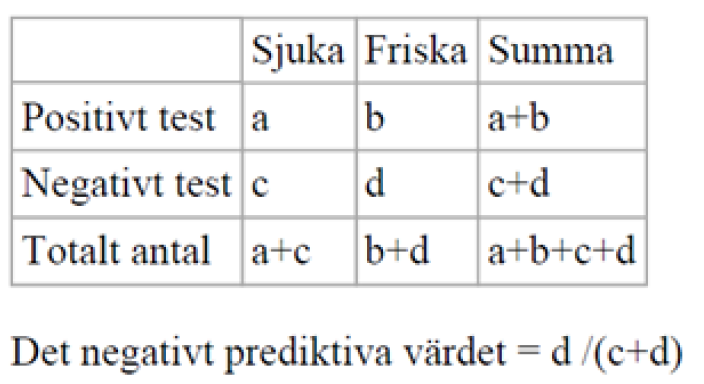 Fall 1: Ibrahim Svensson, 24 år 
Ibrahim Svensson, 24, söker dig på vårdcentralen där du tjänstgör under AT. Ibrahim är ensamstående och arbetar som busschaufför. Han röker ca 10 cigaretter dagligen, men använder ingen alkohol. Sista året har han plågats av återkommande perioder med lågt sittande ryggsmärtor. Nu har han ånyo haft besvär sedan 3 veckor tillbaka. Han har svårt att klara sitt arbete och kommer närmast för att diskutera sjukskrivning. Du funderar över om detta kan röra sig om lumbago/ischias eller om symptomen kan utgöras av inflammatorisk ryggsmärta. Anamnestiskt framkommer att Ibrahims ryggsmärtor har en tydlig dygnsvariation och är värst på efternatten. Han förbättras tydligt av rörelse och försämras av vila och stillasittande. Effekten av Ipren® (ibuprofen) på smärt och stelhet är mycket god. Du misstänker nu att Ibrahim skulle kunna ha en axial spondylartrit eller ankyloserande spondylit. Det framkommer vidare under konsultationen att Ibrahim haft en ensidig irit för ett par år sedan. Den behandlades med kortisondroppar och symptomen gick över tämligen snabbt. Psoriasis och inflammatorisk tarmsjukdom förnekas dock. Du efterfrågar även om Ibrahim, vid sidan av ryggkotpelaren, haft besvär från andra leder. Bland de blodprover du beställer efter besöket finns HLA-B27. Från studietiden minns du att HLA-B27 har betydelse för antigen-presentation på ytan av kärnförande celler. Du minns även att HLA-B27 har ett högt negativt prediktivt värde vid diagnosticering av ankyloserande spondylit. Fråga 1:6. Vilka är konsekvenserna av ett högt negativt prediktivt värde vid diagnosticering av AS för ett positivt, respektive ett negativt, utfall av HLA-B27-testet? (2p)
Fall 1: Ibrahim Svensson, 24 år 
Ibrahim Svensson, 24, söker dig på vårdcentralen där du tjänstgör under AT. Ibrahim är ensamstående och arbetar som busschaufför. Han röker ca 10 cigaretter dagligen, men använder ingen alkohol. Sista året har han plågats av återkommande perioder med lågt sittande ryggsmärtor. Nu har han ånyo haft besvär sedan 3 veckor tillbaka. Han har svårt att klara sitt arbete och kommer närmast för att diskutera sjukskrivning. Du funderar över om detta kan röra sig om lumbago/ischias eller om symptomen kan utgöras av inflammatorisk ryggsmärta. Anamnestiskt framkommer att Ibrahims ryggsmärtor har en tydlig dygnsvariation och är värst på efternatten. Han förbättras tydligt av rörelse och försämras av vila och stillasittande. Effekten av Ipren® (ibuprofen) på smärt och stelhet är mycket god. Du misstänker nu att Ibrahim skulle kunna ha en axial spondylartrit eller ankyloserande spondylit. Det framkommer vidare under konsultationen att Ibrahim haft en ensidig irit för ett par år sedan. Den behandlades med kortisondroppar och symptomen gick över tämligen snabbt. Psoriasis och inflammatorisk tarmsjukdom förnekas dock. Du efterfrågar även om Ibrahim, vid sidan av ryggkotpelaren, haft besvär från andra leder. Bland de blodprover du beställer efter besöket finns HLA-B27. Från studietiden minns du att HLA-B27 har betydelse för antigen-presentation på ytan av kärnförande celler. Du minns även att HLA-B27 har ett högt negativt prediktivt värde vid diagnosticering av ankyloserande spondylit. Fråga 1:6. Vilka är konsekvenserna av ett högt negativt prediktivt värde vid diagnosticering av AS för ett positivt, respektive ett negativt, utfall av HLA-B27-testet? (2p) Svarsförslag: Negativt HLA-B27 innebär mycket låg sannolikhet för AS. Positivt HLA-B27 innebär fortsatt osäkerhet om AS eftersom HLA-B27 är vanligt förekommande i svensk befolkning (ca 15%, viss geografisk spridning från norr till söder finns). 

FLM: Nivå B; Reumatologi (55)
Fall 1: Ibrahim Svensson, 24 år 
Ibrahim Svensson, 24, söker dig på vårdcentralen där du tjänstgör under AT. Ibrahim är ensamstående och arbetar som busschaufför. Han röker ca 10 cigaretter dagligen, men använder ingen alkohol. Sista året har han plågats av återkommande perioder med lågt sittande ryggsmärtor. Nu har han ånyo haft besvär sedan 3 veckor tillbaka. Han har svårt att klara sitt arbete och kommer närmast för att diskutera sjukskrivning. Du funderar över om detta kan röra sig om lumbago/ischias eller om symptomen kan utgöras av inflammatorisk ryggsmärta. Anamnestiskt framkommer att Ibrahims ryggsmärtor har en tydlig dygnsvariation och är värst på efternatten. Han förbättras tydligt av rörelse och försämras av vila och stillasittande. Effekten av Ipren® (ibuprofen) på smärt och stelhet är mycket god. Du misstänker nu att Ibrahim skulle kunna ha en axial spondylartrit eller ankyloserande spondylit. Det framkommer vidare under konsultationen att Ibrahim haft en ensidig irit för ett par år sedan. Den behandlades med kortisondroppar och symptomen gick över tämligen snabbt. Psoriasis och inflammatorisk tarmsjukdom förnekas dock. Du efterfrågar även om Ibrahim, vid sidan av ryggkotpelaren, haft besvär från andra leder. Bland de blodprover du beställer efter besöket finns HLA-B27. Från studietiden minns du att HLA-B27 har betydelse för antigen-presentation på ytan av kärnförande celler. Du minns även att HLA-B27 har ett högt negativt prediktivt värde vid diagnosticering av ankyloserande spondylit. Efter någon vecka erhåller du svaret att HLA-B27 är positivt. Du förbereder nu en remiss till reumatolog, men beslutar dig även för att beställa en radiologisk undersökning som kan bekräfta din misstanke om ankyloserande spondylit. Fråga 1:7. Vilken radiologisk teknik väljer du att beställa för undersökning av ryggkotpelaren (inklusive sakroiliacaleder) och vilken/vilka frågeställningar finns i din remiss? (2p)
Fall 1: Ibrahim Svensson, 24 år 
Ibrahim Svensson, 24, söker dig på vårdcentralen där du tjänstgör under AT. Ibrahim är ensamstående och arbetar som busschaufför. Han röker ca 10 cigaretter dagligen, men använder ingen alkohol. Sista året har han plågats av återkommande perioder med lågt sittande ryggsmärtor. Nu har han ånyo haft besvär sedan 3 veckor tillbaka. Han har svårt att klara sitt arbete och kommer närmast för att diskutera sjukskrivning. Du funderar över om detta kan röra sig om lumbago/ischias eller om symptomen kan utgöras av inflammatorisk ryggsmärta. Anamnestiskt framkommer att Ibrahims ryggsmärtor har en tydlig dygnsvariation och är värst på efternatten. Han förbättras tydligt av rörelse och försämras av vila och stillasittande. Effekten av Ipren® (ibuprofen) på smärt och stelhet är mycket god. Du misstänker nu att Ibrahim skulle kunna ha en axial spondylartrit eller ankyloserande spondylit. Det framkommer vidare under konsultationen att Ibrahim haft en ensidig irit för ett par år sedan. Den behandlades med kortisondroppar och symptomen gick över tämligen snabbt. Psoriasis och inflammatorisk tarmsjukdom förnekas dock. Du efterfrågar även om Ibrahim, vid sidan av ryggkotpelaren, haft besvär från andra leder. Bland de blodprover du beställer efter besöket finns HLA-B27. Från studietiden minns du att HLA-B27 har betydelse för antigen-presentation på ytan av kärnförande celler. Du minns även att HLA-B27 har ett högt negativt prediktivt värde vid diagnosticering av ankyloserande spondylit. Efter någon vecka erhåller du svaret att HLA-B27 är positivt. Du förbereder nu en remiss till reumatolog, men beslutar dig även för att beställa en radiologisk undersökning som kan bekräfta din misstanke om ankyloserande spondylit. Fråga 1:7. Vilken radiologisk teknik väljer du att beställa för undersökning av ryggkotpelaren (inklusive sakroiliacaleder) och vilken/vilka frågeställningar finns i din remiss? (2p) Svarsförslag: Magnetkamera (MR). Inflammation, ankylos och erosioner efterfrågas. 

FLM: Nivå C; Reumatologi (79)
Fall 1: Ibrahim Svensson, 24 år 
Ibrahim Svensson, 24, söker dig på vårdcentralen där du tjänstgör under AT. Ibrahim är ensamstående och arbetar som busschaufför. Han röker ca 10 cigaretter dagligen, men använder ingen alkohol. Sista året har han plågats av återkommande perioder med lågt sittande ryggsmärtor. Nu har han ånyo haft besvär sedan 3 veckor tillbaka. Han har svårt att klara sitt arbete och kommer närmast för att diskutera sjukskrivning. Du funderar över om detta kan röra sig om lumbago/ischias eller om symptomen kan utgöras av inflammatorisk ryggsmärta. Anamnestiskt framkommer att Ibrahims ryggsmärtor har en tydlig dygnsvariation och är värst på efternatten. Han förbättras tydligt av rörelse och försämras av vila och stillasittande. Effekten av Ipren® (ibuprofen) på smärt och stelhet är mycket god. Du misstänker nu att Ibrahim skulle kunna ha en axial spondylartrit eller ankyloserande spondylit. Det framkommer vidare under konsultationen att Ibrahim haft en ensidig irit för ett par år sedan. Den behandlades med kortisondroppar och symptomen gick över tämligen snabbt. Psoriasis och inflammatorisk tarmsjukdom förnekas dock. Du efterfrågar även om Ibrahim, vid sidan av ryggkotpelaren, haft besvär från andra leder. Bland de blodprover du beställer efter besöket finns HLA-B27. Från studietiden minns du att HLA-B27 har betydelse för antigen-presentation på ytan av kärnförande celler. Du minns även att HLA-B27 har ett högt negativt prediktivt värde vid diagnosticering av ankyloserande spondylit. Du valde att beställa en undersökning med magnetkamera (MR) eftersom den tekniken, till skillnad från datortomografi och konventionell röntgen, kan påvisa inflammation. Inte oväntat visade Ibrahims MR bilateral sakroilit med erosioner och inflammatoriska mjukdelsförändringar i ländryggen. Efter att Ibrahim fått träffa din äldrekursare Karin som nu är ST-läkare på Reumatologkliniken inleds farmakologisk och icke-farmakologisk behandling. Fråga 1:8. Vilken är grundstenen i den icke-farmakologiska behandlingen vid ankyloserande spondylit och hur hanterar du hans fråga om sjukskrivning? (1.5 p)
Fall 1: Ibrahim Svensson, 24 år 
Ibrahim Svensson, 24, söker dig på vårdcentralen där du tjänstgör under AT. Ibrahim är ensamstående och arbetar som busschaufför. Han röker ca 10 cigaretter dagligen, men använder ingen alkohol. Sista året har han plågats av återkommande perioder med lågt sittande ryggsmärtor. Nu har han ånyo haft besvär sedan 3 veckor tillbaka. Han har svårt att klara sitt arbete och kommer närmast för att diskutera sjukskrivning. Du funderar över om detta kan röra sig om lumbago/ischias eller om symptomen kan utgöras av inflammatorisk ryggsmärta. Anamnestiskt framkommer att Ibrahims ryggsmärtor har en tydlig dygnsvariation och är värst på efternatten. Han förbättras tydligt av rörelse och försämras av vila och stillasittande. Effekten av Ipren® (ibuprofen) på smärt och stelhet är mycket god. Du misstänker nu att Ibrahim skulle kunna ha en axial spondylartrit eller ankyloserande spondylit. Det framkommer vidare under konsultationen att Ibrahim haft en ensidig irit för ett par år sedan. Den behandlades med kortisondroppar och symptomen gick över tämligen snabbt. Psoriasis och inflammatorisk tarmsjukdom förnekas dock. Du efterfrågar även om Ibrahim, vid sidan av ryggkotpelaren, haft besvär från andra leder. Bland de blodprover du beställer efter besöket finns HLA-B27. Från studietiden minns du att HLA-B27 har betydelse för antigen-presentation på ytan av kärnförande celler. Du minns även att HLA-B27 har ett högt negativt prediktivt värde vid diagnosticering av ankyloserande spondylit. Du valde att beställa en undersökning med magnetkamera (MR) eftersom den tekniken, till skillnad från datortomografi och konventionell röntgen, kan påvisa inflammation. Inte oväntat visade Ibrahims MR bilateral sakroilit med erosioner och inflammatoriska mjukdelsförändringar i ländryggen. Efter att Ibrahim fått träffa din äldrekursare Karin som nu är ST-läkare på Reumatologkliniken inleds farmakologisk och icke-farmakologisk behandling. Fråga 1:8. Vilken är grundstenen i den icke-farmakologiska behandlingen vid ankyloserande spondylit och hur hanterar du hans fråga om sjukskrivning? (1.5 p) Svarsförslag: Träning mycket viktigt (remiss till fysioterapeut). Inledningsvis sannolikt behov av kort sjukskrivning, förhoppningsvis snabbt bättre av din behandling. Informera om vikten av rörelse, kan bli aktuellt med anpassning av arbete eller annat arbete. Använd reumateamet. 
FLM: Nivå C; Reumatologi (79)
Fall 1: Ibrahim Svensson, 24 år 
Ibrahim Svensson, 24, söker dig på vårdcentralen där du tjänstgör under AT. Ibrahim är ensamstående och arbetar som busschaufför. Han röker ca 10 cigaretter dagligen, men använder ingen alkohol. Sista året har han plågats av återkommande perioder med lågt sittande ryggsmärtor. Nu har han ånyo haft besvär sedan 3 veckor tillbaka. Han har svårt att klara sitt arbete och kommer närmast för att diskutera sjukskrivning. Du funderar över om detta kan röra sig om lumbago/ischias eller om symptomen kan utgöras av inflammatorisk ryggsmärta. Anamnestiskt framkommer att Ibrahims ryggsmärtor har en tydlig dygnsvariation och är värst på efternatten. Han förbättras tydligt av rörelse och försämras av vila och stillasittande. Effekten av Ipren® (ibuprofen) på smärt och stelhet är mycket god. Du misstänker nu att Ibrahim skulle kunna ha en axial spondylartrit eller ankyloserande spondylit. Det framkommer vidare under konsultationen att Ibrahim haft en ensidig irit för ett par år sedan. Den behandlades med kortisondroppar och symptomen gick över tämligen snabbt. Psoriasis och inflammatorisk tarmsjukdom förnekas dock. Du efterfrågar även om Ibrahim, vid sidan av ryggkotpelaren, haft besvär från andra leder. Bland de blodprover du beställer efter besöket finns HLA-B27. Från studietiden minns du att HLA-B27 har betydelse för antigen-presentation på ytan av kärnförande celler. Du minns även att HLA-B27 har ett högt negativt prediktivt värde vid diagnosticering av ankyloserande spondylit. Du valde att beställa en undersökning med magnetkamera (MR) eftersom den tekniken, till skillnad från datortomografi och konventionell röntgen, kan påvisa inflammation. Inte oväntat visade Ibrahims MR bilateral sakroilit med erosioner och inflammatoriska mjukdelsförändringar i ländryggen. Efter att Ibrahim fått träffa din äldrekursare Karin som nu är ST-läkare på Reumatologkliniken inleds farmakologisk och icke-farmakologisk behandling. Vid ett uppföljande läkarbesök på reumatologmottagningen har Ibrahim hunnit med att pröva två NSAID-preparat samt Salazopyrin EN® (sulfasalazin) utan tydlig effekt på ryggbesvären. Karin överväger nu att gå vidare med så kallad ”biologisk behandling”. Fråga 1:9. Vilken grupp av biologiska läkemedel är nu aktuell och för vilka infektioner screenas innan behandling kan starta? (2p)
Fall 1: Ibrahim Svensson, 24 år 
Vid ett uppföljande läkarbesök på reumatologmottagningen har Ibrahim hunnit med att pröva två NSAID-preparat samt Salazopyrin EN® (sulfasalazin) utan tydlig effekt på ryggbesvären. Karin överväger nu att gå vidare med så kallad ”biologisk behandling”. Fråga 1:9. Vilken grupp av biologiska läkemedel är nu aktuell och för vilka infektioner screenas innan behandling kan starta? (2p) Svarsförslag: TNF-hämmare (infliximab, adalimumab, golimumab, certulizimab pegol, etanercept). Screening görs för virushepatiter och TB. 

FLM: Nivå C; Reumatologi (79) 

Epilog Efter att Ibrahim screenats för tuberkulos med negativt IGRA-test (Quantiferon®) och virushepatiter inleds behandling med TNF-hämmare (adalimumab 40 mg varannan vecka). Vid återbesöket hos Karin 3 mån senare mår han avsevärt bättre och har återgått i arbete. 

Slut på fall 1!
Katarina Strömberg, 57 år (15 poäng) 
Katarina Strömberg, 57, driver tillsammans med sin make en restaurang med flera anställda i Österköping. På grund av värk och stelhet i leder har hon begärt en läkartid på den vårdcentral där du för närvarande tjänstgör som AT-läkare. Katarina har behandlats för hypertoni med T. Atacand® (candesartan) 8 mg 1x1 sedan åtminstone tiotalet år tillbaka, men upplever sig för övrigt frisk. Vintertid har hon torr hy, och vissa år kan utslag ”blomma upp” på underarmar och ben. Såvitt Katarina vet finns reumatisk sjukdom inte i släkten. Sedan hennes barn flyttat hemifrån har hon fått mer tid att ägna sig åt familjeföretaget, men ledbesvären som kommit smygande sista halvåret har successivt hindrat henne i arbetet. Fråga 7:1. Innan du undersöker Katarina inser du att anamnesen behöver fördjupas. Vilka frågor kompletterar du med? Motivera dina svar genom att ange vilka differentialdiagnoser som du tänkar på där det är relevant. (3p)
Katarina Strömberg, 57 år (15 poäng) 
Katarina Strömberg, 57, driver tillsammans med sin make en restaurang med flera anställda i Österköping. På grund av värk och stelhet i leder har hon begärt en läkartid på den vårdcentral där du för närvarande tjänstgör som AT-läkare. Katarina har behandlats för hypertoni med T. Atacand® (candesartan) 8 mg 1x1 sedan åtminstone tiotalet år tillbaka, men upplever sig för övrigt frisk. Vintertid har hon torr hy, och vissa år kan utslag ”blomma upp” på underarmar och ben. Såvitt Katarina vet finns reumatisk sjukdom inte i släkten. Sedan hennes barn flyttat hemifrån har hon fått mer tid att ägna sig åt familjeföretaget, men ledbesvären som kommit smygande sista halvåret har successivt hindrat henne i arbetet. Fråga 7:1. Innan du undersöker Katarina inser du att anamnesen behöver fördjupas. Vilka frågor kompletterar du med? Motivera dina svar genom att ange vilka differentialdiagnoser som du tänkar på där det är relevant. (3p) Svarsförslag: Utbredning och karaktär av ledbesvär? Vilka leder/ledområden är engagerade? Finns svullnad? Finns värk, stelhet eller båda? Dygnsvariation? Föregående trauma? 
Exposition? Miljöfaktorer; exv. rökning och alkohol (RA, gikt)? Föregående infektioner (reaktiv artrit)? 
Samsjuklighet? Psoriasis (psoriasisartrit)? Inflammatorisk smärta (ankyloserande spondylit)? Artros (degenerativ sjukdom)? Solutlösta utslag, ulcera i mun, Raynaud (SLE)? 
FLM för K10: Nivå A; Reumatologi (10, 11)
Katarina Strömberg, 57 år (15 poäng) 
Katarina Strömberg, 57, driver tillsammans med sin make en restaurang med flera anställda i Österköping. På grund av värk och stelhet i leder har hon begärt en läkartid på den vårdcentral där du för närvarande tjänstgör som AT-läkare. Katarina har behandlats för hypertoni med T. Atacand® (candesartan) 8 mg 1x1 sedan åtminstone tiotalet år tillbaka, men upplever sig för övrigt frisk. Vintertid har hon torr hy, och vissa år kan utslag ”blomma upp” på underarmar och ben. Såvitt Katarina vet finns reumatisk sjukdom inte i släkten. Sedan hennes barn flyttat hemifrån har hon fått mer tid att ägna sig åt familjeföretaget, men ledbesvären som kommit smygande sista halvåret har successivt hindrat henne i arbetet. Anamnestiskt framkommer att Katarinas ledbesvär huvudsakligen föreligger i händer och fötter. Värk finns, men framförallt besväras hon av stelhet vilken kan sitta i under ett par timmar varje morgon och förmiddag. Hon upplever att vissa fingerleder svullnar (MCP och PIP-leder), och vissa dagar kan hon inte få på sig sina ringar. Katarina rökte cigaretter under tonåren och fram tills hon väntade första barnet i 25-årsåldern. Med generad blick medger hon att det under stressiga perioder kan bli återfall gällande rökningen. Alkohol använder hon regelbundet i måttliga mängder tillsammans med maken. 
Vid sidan av en urinvägsinfektion har Katarina inte haft någon infektion under det senaste året. Psoriasis finns inte i släkten. Hon har inga ryggbesvär och förnekar solkänslighet. Fråga 7:2. Utifrån anamnes och den kompletterande information du nu erhållit, vilken är den mest rimliga diagnosen att misstänka primärt? (1p)
Katarina Strömberg, 57 år (15 poäng) 
Katarina Strömberg, 57, driver tillsammans med sin make en restaurang med flera anställda i Österköping. På grund av värk och stelhet i leder har hon begärt en läkartid på den vårdcentral där du för närvarande tjänstgör som AT-läkare. Katarina har behandlats för hypertoni med T. Atacand® (candesartan) 8 mg 1x1 sedan åtminstone tiotalet år tillbaka, men upplever sig för övrigt frisk. Vintertid har hon torr hy, och vissa år kan utslag ”blomma upp” på underarmar och ben. Såvitt Katarina vet finns reumatisk sjukdom inte i släkten. Sedan hennes barn flyttat hemifrån har hon fått mer tid att ägna sig åt familjeföretaget, men ledbesvären som kommit smygande sista halvåret har successivt hindrat henne i arbetet. Anamnestiskt framkommer att Katarinas ledbesvär huvudsakligen föreligger i händer och fötter. Värk finns, men framförallt besväras hon av stelhet vilken kan sitta i under ett par timmar varje morgon och förmiddag. Hon upplever att vissa fingerleder svullnar (MCP och PIP-leder), och vissa dagar kan hon inte få på sig sina ringar. Katarina rökte cigaretter under tonåren och fram tills hon väntade första barnet i 25-årsåldern. Med generad blick medger hon att det under stressiga perioder kan bli återfall gällande rökningen. Alkohol använder hon regelbundet i måttliga mängder tillsammans med maken. 
Vid sidan av en urinvägsinfektion har Katarina inte haft någon infektion under det senaste året. Psoriasis finns inte i släkten. Hon har inga ryggbesvär och förnekar solkänslighet. Fråga 7:2. Utifrån anamnes och den kompletterande information du nu erhållit, vilken är den mest rimliga diagnosen att misstänka primärt? (1p) Svarsförslag: Reumatoid artrit (RA). Polyartrit ger ½ poäng. 
FLM för K10: Nivå C; Reumatologi (79)
Katarina Strömberg, 57 år (15 poäng) 
Katarina Strömberg, 57, driver tillsammans med sin make en restaurang med flera anställda i Österköping. På grund av värk och stelhet i leder har hon begärt en läkartid på den vårdcentral där du för närvarande tjänstgör som AT-läkare. Katarina har behandlats för hypertoni med T. Atacand® (candesartan) 8 mg 1x1 sedan åtminstone tiotalet år tillbaka, men upplever sig för övrigt frisk. Vintertid har hon torr hy, och vissa år kan utslag ”blomma upp” på underarmar och ben. Såvitt Katarina vet finns reumatisk sjukdom inte i släkten. Sedan hennes barn flyttat hemifrån har hon fått mer tid att ägna sig åt familjeföretaget, men ledbesvären som kommit smygande sista halvåret har successivt hindrat henne i arbetet. Anamnestiskt framkommer att Katarinas ledbesvär huvudsakligen föreligger i händer och fötter. Värk finns, men framförallt besväras hon av stelhet vilken kan sitta i under ett par timmar varje morgon och förmiddag. Hon upplever att vissa fingerleder svullnar (MCP och PIP-leder), och vissa dagar kan hon inte få på sig sina ringar. Katarina rökte cigaretter under tonåren och fram tills hon väntade första barnet i 25-årsåldern. Med generad blick medger hon att det under stressiga perioder kan bli återfall gällande rökningen. Alkohol använder hon regelbundet i måttliga mängder tillsammans med maken. 
Vid sidan av en urinvägsinfektion har Katarina inte haft någon infektion under det senaste året. Psoriasis finns inte i släkten. Hon har inga ryggbesvär och förnekar solkänslighet. Fråga 7:3. Vid sidan av ledstatus, vad fokuserar du på vid kroppsundersökning av Katarina? (2p)
Katarina Strömberg, 57 år (15 poäng) 
Katarina Strömberg, 57, driver tillsammans med sin make en restaurang med flera anställda i Österköping. På grund av värk och stelhet i leder har hon begärt en läkartid på den vårdcentral där du för närvarande tjänstgör som AT-läkare. Katarina har behandlats för hypertoni med T. Atacand® (candesartan) 8 mg 1x1 sedan åtminstone tiotalet år tillbaka, men upplever sig för övrigt frisk. Vintertid har hon torr hy, och vissa år kan utslag ”blomma upp” på underarmar och ben. Såvitt Katarina vet finns reumatisk sjukdom inte i släkten. Sedan hennes barn flyttat hemifrån har hon fått mer tid att ägna sig åt familjeföretaget, men ledbesvären som kommit smygande sista halvåret har successivt hindrat henne i arbetet. Anamnestiskt framkommer att Katarinas ledbesvär huvudsakligen föreligger i händer och fötter. Värk finns, men framförallt besväras hon av stelhet vilken kan sitta i under ett par timmar varje morgon och förmiddag. Hon upplever att vissa fingerleder svullnar (MCP och PIP-leder), och vissa dagar kan hon inte få på sig sina ringar. Katarina rökte cigaretter under tonåren och fram tills hon väntade första barnet i 25-årsåldern. Med generad blick medger hon att det under stressiga perioder kan bli återfall gällande rökningen. Alkohol använder hon regelbundet i måttliga mängder tillsammans med maken. 
Vid sidan av en urinvägsinfektion har Katarina inte haft någon infektion under det senaste året. Psoriasis finns inte i släkten. Hon har inga ryggbesvär och förnekar solkänslighet. Fråga 7:3. Vid sidan av ledstatus, vad fokuserar du på vid kroppsundersökning av Katarina? (2p) Svarsförslag: Blodtryck (pga hypertonibehandling), hjärta och lungor (extra-artikulär RA, pga rökning), hud och slemhinnor (Noduli? Psoriasis? Sicca-symtom? Tandstatus, ulcera?). ½ poäng per korrekt organ/organsystem. 
FLM för K10: Nivå A; Reumatologi (10, 11)
Katarina Strömberg, 57 år (15 poäng) 
Katarina Strömberg, 57, driver tillsammans med sin make en restaurang med flera anställda i Österköping. På grund av värk och stelhet i leder har hon begärt en läkartid på den vårdcentral där du för närvarande tjänstgör som AT-läkare. Katarina har behandlats för hypertoni med T. Atacand® (candesartan) 8 mg 1x1 sedan åtminstone tiotalet år tillbaka, men upplever sig för övrigt frisk. Vintertid har hon torr hy, och vissa år kan utslag ”blomma upp” på underarmar och ben. Såvitt Katarina vet finns reumatisk sjukdom inte i släkten. Sedan hennes barn flyttat hemifrån har hon fått mer tid att ägna sig åt familjeföretaget, men ledbesvären som kommit smygande sista halvåret har successivt hindrat henne i arbetet. Anamnestiskt framkommer att Katarinas ledbesvär huvudsakligen föreligger i händer och fötter. Värk finns, men framförallt besväras hon av stelhet vilken kan sitta i under ett par timmar varje morgon och förmiddag. Hon upplever att vissa fingerleder svullnar (MCP och PIP-leder), och vissa dagar kan hon inte få på sig sina ringar. Katarina rökte cigaretter under tonåren och fram tills hon väntade första barnet i 25-årsåldern. Med generad blick medger hon att det under stressiga perioder kan bli återfall gällande rökningen. Alkohol använder hon regelbundet i måttliga mängder tillsammans med maken. 
Vid sidan av en urinvägsinfektion har Katarina inte haft någon infektion under det senaste året. Psoriasis finns inte i släkten. Hon har inga ryggbesvär och förnekar solkänslighet. Tydlig morgonstelhet samt att ledbesvären företrädesvis verkar finnas i händer och fötter kombinerat med långvarig exposition för tobaksrökning gör att du utifrån anamnes i första hand misstänker en nydebuterad reumatoid artrit (RA). Katarinas ålder överensstämmer också väl med när flest svenska kvinnor insjuknar i RA (55–65 års åldern). 
I ledstatus finner du åtminstone två svullna MCP-leder (artriter) i vardera hand, och ytterligare en svullen PIP-led på bägge sidor. I fötterna ömmar Katarina tydligt vid kompression över MTP-leder även om du inte med säkerhet kan finna några svullnader. Vid övrig kroppsundersökning fokuserar du på hjärta och lungor, blodtryck samt hud och slemhinnor. Blodtrycket ligger på 145/75 mm Hg taget i höger arm, i liggande. Hjärta och lungor auskulteras utan anmärkning, och du finner inga utslag eller noduli i huden. Munslemhinnan förefaller oretad, och det finns gott om saliv under tungan. Fråga 7:4. Utifrån fynden i ledstatus (dvs. ledinflammationens utbredning), hur vill du klassificera Katarinas artrit? (1p)
Katarina Strömberg, 57 år (15 poäng) 
Katarina Strömberg, 57, driver tillsammans med sin make en restaurang med flera anställda i Österköping. På grund av värk och stelhet i leder har hon begärt en läkartid på den vårdcentral där du för närvarande tjänstgör som AT-läkare. Katarina har behandlats för hypertoni med T. Atacand® (candesartan) 8 mg 1x1 sedan åtminstone tiotalet år tillbaka, men upplever sig för övrigt frisk. Vintertid har hon torr hy, och vissa år kan utslag ”blomma upp” på underarmar och ben. Såvitt Katarina vet finns reumatisk sjukdom inte i släkten. Sedan hennes barn flyttat hemifrån har hon fått mer tid att ägna sig åt familjeföretaget, men ledbesvären som kommit smygande sista halvåret har successivt hindrat henne i arbetet. Anamnestiskt framkommer att Katarinas ledbesvär huvudsakligen föreligger i händer och fötter. Värk finns, men framförallt besväras hon av stelhet vilken kan sitta i under ett par timmar varje morgon och förmiddag. Hon upplever att vissa fingerleder svullnar (MCP och PIP-leder), och vissa dagar kan hon inte få på sig sina ringar. Katarina rökte cigaretter under tonåren och fram tills hon väntade första barnet i 25-årsåldern. Med generad blick medger hon att det under stressiga perioder kan bli återfall gällande rökningen. Alkohol använder hon regelbundet i måttliga mängder tillsammans med maken. 
Vid sidan av en urinvägsinfektion har Katarina inte haft någon infektion under det senaste året. Psoriasis finns inte i släkten. Hon har inga ryggbesvär och förnekar solkänslighet. Tydlig morgonstelhet samt att ledbesvären företrädesvis verkar finnas i händer och fötter kombinerat med långvarig exposition för tobaksrökning gör att du utifrån anamnes i första hand misstänker en nydebuterad reumatoid artrit (RA). Katarinas ålder överensstämmer också väl med när flest svenska kvinnor insjuknar i RA (55–65 års åldern). 
I ledstatus finner du åtminstone två svullna MCP-leder (artriter) i vardera hand, och ytterligare en svullen PIP-led på bägge sidor. I fötterna ömmar Katarina tydligt vid kompression över MTP-leder även om du inte med säkerhet kan finna några svullnader. Vid övrig kroppsundersökning fokuserar du på hjärta och lungor, blodtryck samt hud och slemhinnor. Blodtrycket ligger på 145/75 mm Hg taget i höger arm, i liggande. Hjärta och lungor auskulteras utan anmärkning, och du finner inga utslag eller noduli i huden. Munslemhinnan förefaller oretad, och det finns gott om saliv under tungan. Fråga 7:4. Utifrån fynden i ledstatus (dvs. ledinflammationens utbredning), hur vill du klassificera Katarinas artrit? (1p) Svarsförslag: Symmetrisk småledsartrit eller symmetrisk polyartrit. Enbart polyartrit ger ½ poäng. 
FLM för K10: Nivå C; Reumatologi (79)
Katarina Strömberg, 57 år (15 poäng) 
Katarina Strömberg, 57, driver tillsammans med sin make en restaurang med flera anställda i Österköping. På grund av värk och stelhet i leder har hon begärt en läkartid på den vårdcentral där du för närvarande tjänstgör som AT-läkare. Katarina har behandlats för hypertoni med T. Atacand® (candesartan) 8 mg 1x1 sedan åtminstone tiotalet år tillbaka, men upplever sig för övrigt frisk. Vintertid har hon torr hy, och vissa år kan utslag ”blomma upp” på underarmar och ben. Såvitt Katarina vet finns reumatisk sjukdom inte i släkten. Sedan hennes barn flyttat hemifrån har hon fått mer tid att ägna sig åt familjeföretaget, men ledbesvären som kommit smygande sista halvåret har successivt hindrat henne i arbetet. Anamnestiskt framkommer att Katarinas ledbesvär huvudsakligen föreligger i händer och fötter. Värk finns, men framförallt besväras hon av stelhet vilken kan sitta i under ett par timmar varje morgon och förmiddag. Hon upplever att vissa fingerleder svullnar (MCP och PIP-leder), och vissa dagar kan hon inte få på sig sina ringar. Katarina rökte cigaretter under tonåren och fram tills hon väntade första barnet i 25-årsåldern. Med generad blick medger hon att det under stressiga perioder kan bli återfall gällande rökningen. Alkohol använder hon regelbundet i måttliga mängder tillsammans med maken. Vid sidan av en urinvägsinfektion har Katarina inte haft någon infektion under det senaste året. Psoriasis finns inte i släkten. Hon har inga ryggbesvär och förnekar solkänslighet. 
Tydlig morgonstelhet samt att ledbesvären företrädesvis verkar finnas i händer och fötter kombinerat med långvarig exposition för tobaksrökning gör att du utifrån anamnes i första hand misstänker en nydebuterad reumatoid artrit (RA). Katarinas ålder överensstämmer också väl med när flest svenska kvinnor insjuknar i RA (55–65 års åldern). I ledstatus finner du åtminstone två svullna MCP-leder (artriter) i vardera hand, och ytterligare en svullen PIP-led på bägge sidor. I fötterna ömmar Katarina tydligt vid kompression över MTP-leder även om du inte med säkerhet kan finna några svullnader. Vid övrig kroppsundersökning fokuserar på hjärta och lungor, blodtryck samt hud och slemhinnor. Blodtrycket ligger på 145/75 mm Hg taget i höger arm, i liggande. Hjärta och lungor auskulteras utan anmärkning, och du finner inga utslag eller noduli i huden. Munslemhinnan förefaller oretad, och det finns gott om saliv under tungan. Du söker nu stöd för din kliniska misstanke om nydebuterad reumatoid artrit (RA) genom att beställa blodprover och röntgen av händer och fötter. Fråga 7:5. Utöver blodstatus (Hb, LPK och TPK) vill du uppskatta graden av systemisk inflammation samt undersöka förekomst av en biomarkör som ofta finns vid RA. Vilka prover beställer du? (1p)
Katarina Strömberg, 57 år (15 poäng) 
Katarina Strömberg, 57, driver tillsammans med sin make en restaurang med flera anställda i Österköping. På grund av värk och stelhet i leder har hon begärt en läkartid på den vårdcentral där du för närvarande tjänstgör som AT-läkare. Katarina har behandlats för hypertoni med T. Atacand® (candesartan) 8 mg 1x1 sedan åtminstone tiotalet år tillbaka, men upplever sig för övrigt frisk. Vintertid har hon torr hy, och vissa år kan utslag ”blomma upp” på underarmar och ben. Såvitt Katarina vet finns reumatisk sjukdom inte i släkten. Sedan hennes barn flyttat hemifrån har hon fått mer tid att ägna sig åt familjeföretaget, men ledbesvären som kommit smygande sista halvåret har successivt hindrat henne i arbetet. Anamnestiskt framkommer att Katarinas ledbesvär huvudsakligen föreligger i händer och fötter. Värk finns, men framförallt besväras hon av stelhet vilken kan sitta i under ett par timmar varje morgon och förmiddag. Hon upplever att vissa fingerleder svullnar (MCP och PIP-leder), och vissa dagar kan hon inte få på sig sina ringar. Katarina rökte cigaretter under tonåren och fram tills hon väntade första barnet i 25-årsåldern. Med generad blick medger hon att det under stressiga perioder kan bli återfall gällande rökningen. Alkohol använder hon regelbundet i måttliga mängder tillsammans med maken. Vid sidan av en urinvägsinfektion har Katarina inte haft någon infektion under det senaste året. Psoriasis finns inte i släkten. Hon har inga ryggbesvär och förnekar solkänslighet. 
Tydlig morgonstelhet samt att ledbesvären företrädesvis verkar finnas i händer och fötter kombinerat med långvarig exposition för tobaksrökning gör att du utifrån anamnes i första hand misstänker en nydebuterad reumatoid artrit (RA). Katarinas ålder överensstämmer också väl med när flest svenska kvinnor insjuknar i RA (55–65 års åldern). I ledstatus finner du åtminstone två svullna MCP-leder (artriter) i vardera hand, och ytterligare en svullen PIP-led på bägge sidor. I fötterna ömmar Katarina tydligt vid kompression över MTP-leder även om du inte med säkerhet kan finna några svullnader. Vid övrig kroppsundersökning fokuserar på hjärta och lungor, blodtryck samt hud och slemhinnor. Blodtrycket ligger på 145/75 mm Hg taget i höger arm, i liggande. Hjärta och lungor auskulteras utan anmärkning, och du finner inga utslag eller noduli i huden. Munslemhinnan förefaller oretad, och det finns gott om saliv under tungan. Du söker nu stöd för din kliniska misstanke om nydebuterad reumatoid artrit (RA) genom att beställa blodprover och röntgen av händer och fötter. Fråga 7:5. Utöver blodstatus (Hb, LPK och TPK) vill du uppskatta graden av systemisk inflammation samt undersöka förekomst av en biomarkör som ofta finns vid RA. Vilka prover beställer du? (1p) Svarsförslag: C-reaktivt protein och anti-CCP (ACPA). SR och/eller reumatoid faktor är inte fel, men krävs ej för full poäng. ½ poäng per korrekt svar. 
FLM för K10: Nivå B; Reumatologi (55)
Katarina Strömberg, 57 år (15 poäng) 
Katarina Strömberg, 57, driver tillsammans med sin make en restaurang med flera anställda i Österköping. På grund av värk och stelhet i leder har hon begärt en läkartid på den vårdcentral där du för närvarande tjänstgör som AT-läkare. Katarina har behandlats för hypertoni med T. Atacand® (candesartan) 8 mg 1x1 sedan åtminstone tiotalet år tillbaka, men upplever sig för övrigt frisk. Vintertid har hon torr hy, och vissa år kan utslag ”blomma upp” på underarmar och ben. Såvitt Katarina vet finns reumatisk sjukdom inte i släkten. Sedan hennes barn flyttat hemifrån har hon fått mer tid att ägna sig åt familjeföretaget, men ledbesvären som kommit smygande sista halvåret har successivt hindrat henne i arbetet. Anamnestiskt framkommer att Katarinas ledbesvär huvudsakligen föreligger i händer och fötter. Värk finns, men framförallt besväras hon av stelhet vilken kan sitta i under ett par timmar varje morgon och förmiddag. Hon upplever att vissa fingerleder svullnar (MCP och PIP-leder), och vissa dagar kan hon inte få på sig sina ringar. Katarina rökte cigaretter under tonåren och fram tills hon väntade första barnet i 25-årsåldern. Med generad blick medger hon att det under stressiga perioder kan bli återfall gällande rökningen. Alkohol använder hon regelbundet i måttliga mängder tillsammans med maken. Vid sidan av en urinvägsinfektion har Katarina inte haft någon infektion under det senaste året. Psoriasis finns inte i släkten. Hon har inga ryggbesvär och förnekar solkänslighet. 
Tydlig morgonstelhet samt att ledbesvären företrädesvis verkar finnas i händer och fötter kombinerat med långvarig exposition för tobaksrökning gör att du utifrån anamnes i första hand misstänker en nydebuterad reumatoid artrit (RA). Katarinas ålder överensstämmer också väl med när flest svenska kvinnor insjuknar i RA (55–65 års åldern). I ledstatus finner du åtminstone två svullna MCP-leder (artriter) i vardera hand, och ytterligare en svullen PIP-led på bägge sidor. I fötterna ömmar Katarina tydligt vid kompression över MTP-leder även om du inte med säkerhet kan finna några svullnader. Vid övrig kroppsundersökning fokuserar på hjärta och lungor, blodtryck samt hud och slemhinnor. Blodtrycket ligger på 145/75 mm Hg taget i höger arm, i liggande. Hjärta och lungor auskulteras utan anmärkning, och du finner inga utslag eller noduli i huden. Munslemhinnan förefaller oretad, och det finns gott om saliv under tungan. Du söker nu stöd för din kliniska misstanke om nydebuterad reumatoid artrit (RA) genom att beställa blodprover och röntgen av händer och fötter. Fråga 7:6. Vad skriver du under ’frågeställning’ i remissen till röntgenavdelningen (undersökning av händer och fötter)? (1p)
Katarina Strömberg, 57 år (15 poäng) 
Katarina Strömberg, 57, driver tillsammans med sin make en restaurang med flera anställda i Österköping. På grund av värk och stelhet i leder har hon begärt en läkartid på den vårdcentral där du för närvarande tjänstgör som AT-läkare. Katarina har behandlats för hypertoni med T. Atacand® (candesartan) 8 mg 1x1 sedan åtminstone tiotalet år tillbaka, men upplever sig för övrigt frisk. Vintertid har hon torr hy, och vissa år kan utslag ”blomma upp” på underarmar och ben. Såvitt Katarina vet finns reumatisk sjukdom inte i släkten. Sedan hennes barn flyttat hemifrån har hon fått mer tid att ägna sig åt familjeföretaget, men ledbesvären som kommit smygande sista halvåret har successivt hindrat henne i arbetet. Anamnestiskt framkommer att Katarinas ledbesvär huvudsakligen föreligger i händer och fötter. Värk finns, men framförallt besväras hon av stelhet vilken kan sitta i under ett par timmar varje morgon och förmiddag. Hon upplever att vissa fingerleder svullnar (MCP och PIP-leder), och vissa dagar kan hon inte få på sig sina ringar. Katarina rökte cigaretter under tonåren och fram tills hon väntade första barnet i 25-årsåldern. Med generad blick medger hon att det under stressiga perioder kan bli återfall gällande rökningen. Alkohol använder hon regelbundet i måttliga mängder tillsammans med maken. Vid sidan av en urinvägsinfektion har Katarina inte haft någon infektion under det senaste året. Psoriasis finns inte i släkten. Hon har inga ryggbesvär och förnekar solkänslighet. 
Tydlig morgonstelhet samt att ledbesvären företrädesvis verkar finnas i händer och fötter kombinerat med långvarig exposition för tobaksrökning gör att du utifrån anamnes i första hand misstänker en nydebuterad reumatoid artrit (RA). Katarinas ålder överensstämmer också väl med när flest svenska kvinnor insjuknar i RA (55–65 års åldern). I ledstatus finner du åtminstone två svullna MCP-leder (artriter) i vardera hand, och ytterligare en svullen PIP-led på bägge sidor. I fötterna ömmar Katarina tydligt vid kompression över MTP-leder även om du inte med säkerhet kan finna några svullnader. Vid övrig kroppsundersökning fokuserar på hjärta och lungor, blodtryck samt hud och slemhinnor. Blodtrycket ligger på 145/75 mm Hg taget i höger arm, i liggande. Hjärta och lungor auskulteras utan anmärkning, och du finner inga utslag eller noduli i huden. Munslemhinnan förefaller oretad, och det finns gott om saliv under tungan. Du söker nu stöd för din kliniska misstanke om nydebuterad reumatoid artrit (RA) genom att beställa blodprover och röntgen av händer och fötter. Fråga 7:6. Vad skriver du under ’frågeställning’ i remissen till röntgenavdelningen (undersökning av händer och fötter)? (1p) Svarsförslag: Usurer? Tecken på erosiva förändringar?
 
FLM för K10: Nivå C; Reumatologi (79)
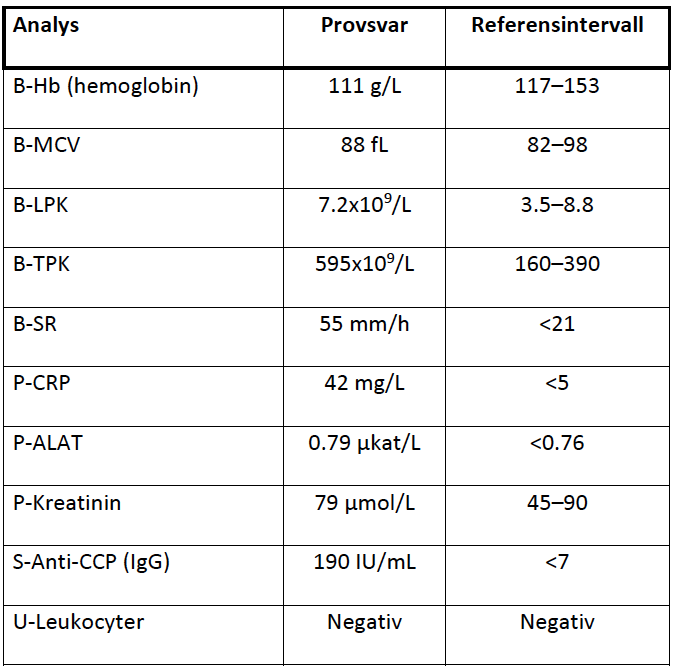 Katarina Strömberg, 57 år (15 poäng) 
Fråga 7:7. C-reaktivt protein (CRP) är ett så kallat akutfasprotein. Var bildas CRP, och vad styr dess bildning? Förklara! (2p)
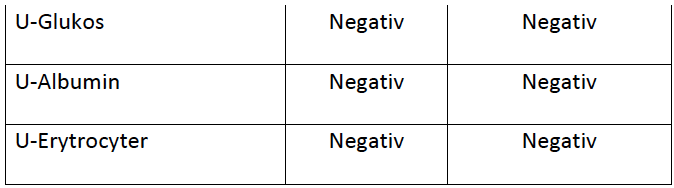 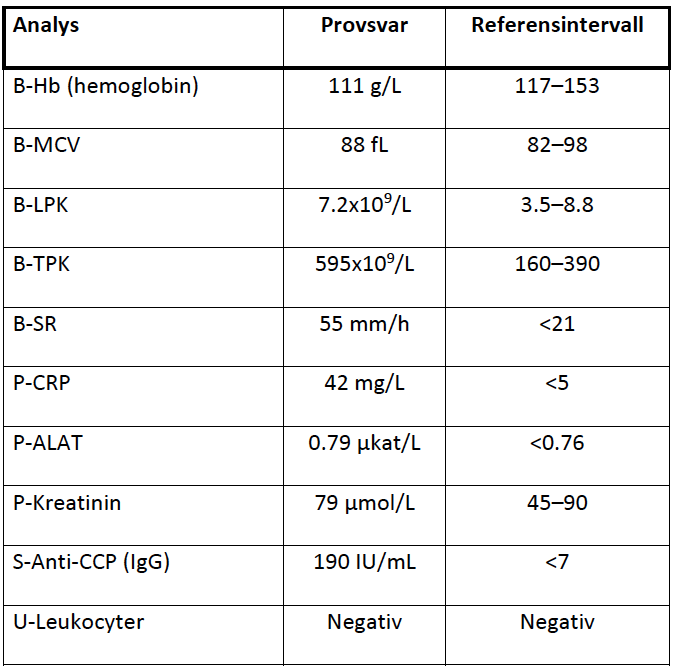 Katarina Strömberg, 57 år (15 poäng) 
Fråga 7:7. C-reaktivt protein (CRP) är ett så kallat akutfasprotein. Var bildas CRP, och vad styr dess bildning? Förklara! (2p) Svarsförslag: CRP bildas i levern som svar på stimulering av ffa. interleukin (IL) 6 och till viss del även IL-1 och TNF. Vissa cytokiner (t.ex. typ-1 interferoner (interferon-alfa) har en inhiberande effekt på CRP-frisättning (det senare krävs inte för full poäng).
 
FLM för K10: Nivå A; Reumatologi (10, 11)
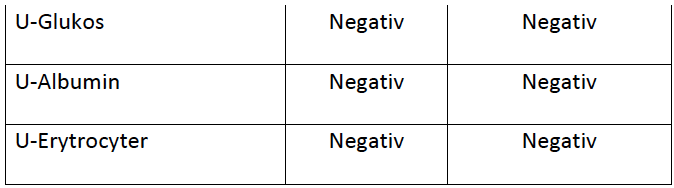 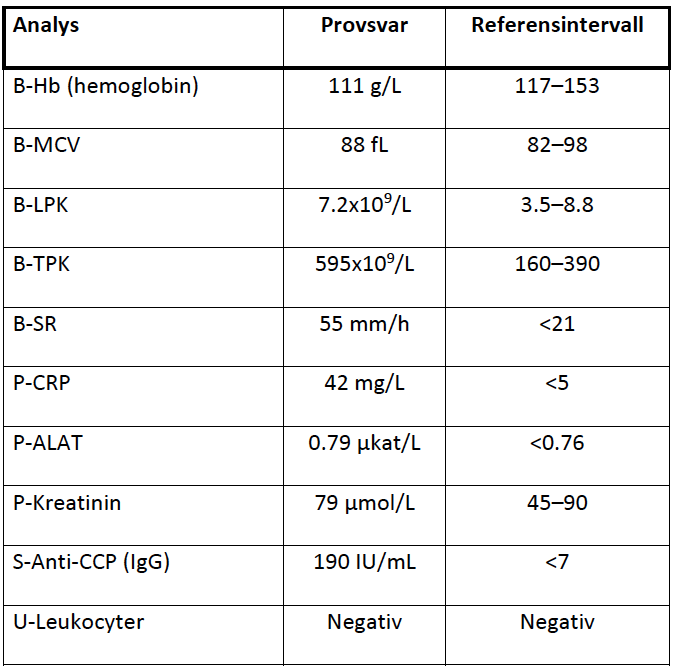 Katarina Strömberg, 57 år (15 poäng) 
Fråga 7:8. Förklara mekanismen för den mest sannolika orsaken till Katarinas trombocytos (stegrat TPK)? (2p)
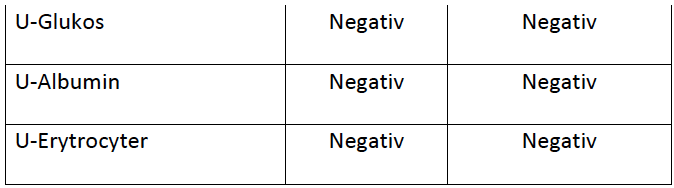 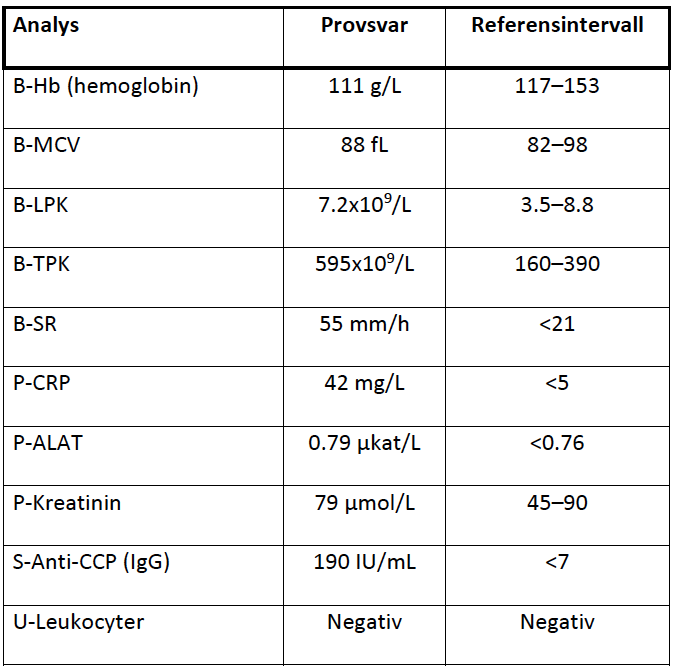 Katarina Strömberg, 57 år (15 poäng) 
Fråga 7:8. Förklara mekanismen för den mest sannolika orsaken till Katarinas trombocytos (stegrat TPK)? (2p) Svarsförslag: IL-6 är ett proinflammatoriskt cytokin som bl.a. stimulerar benmärgen till bildning och ffa. frisättning av trombocyter. Därför brukar trombocytos vara ett uttryck för systemisk inflammation. 
FLM för K10: Nivå A; Reumatologi (10, 11)
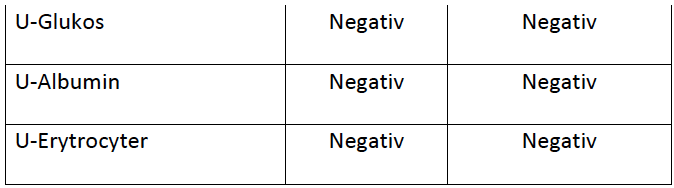 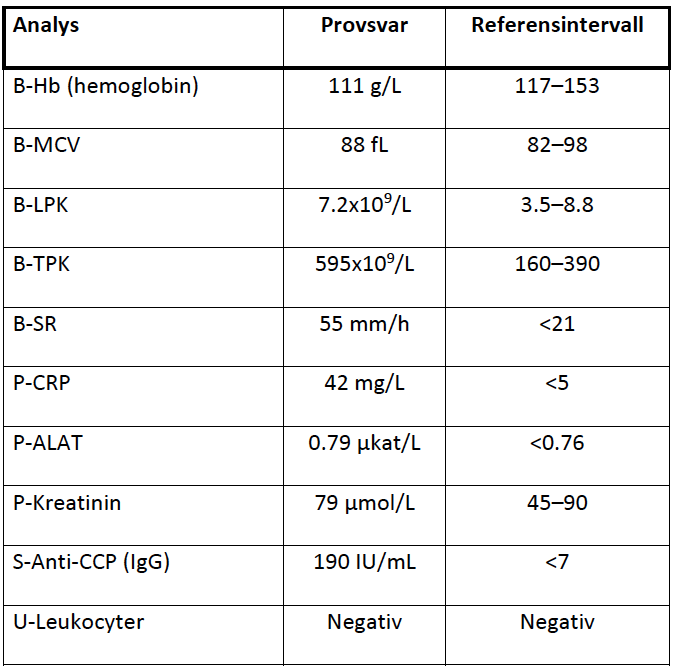 Katarina Strömberg, 57 år (15 poäng) 
Fråga 7:9. Vad är anti-CCP för något? Hur ser sensitivitet respektive specificitet för RA ut för anti-CCP respektive reumatoid faktor? Motivera! (2p)
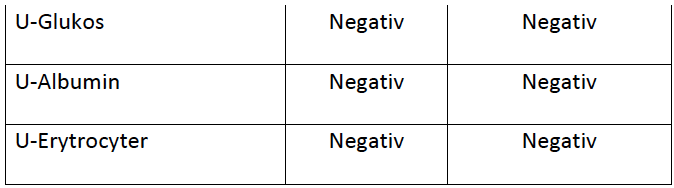 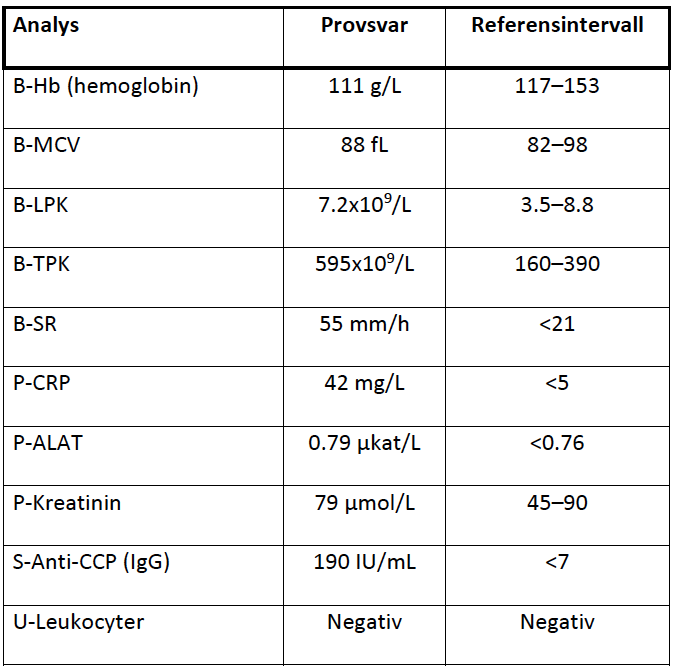 Katarina Strömberg, 57 år (15 poäng) 
Fråga 7:9. Vad är anti-CCP för något? Hur ser sensitivitet respektive specificitet för RA ut för anti-CCP respektive reumatoid faktor? Motivera! (2p) Svarsförslag: Anti-CCP betyder antikropp mot cyklisk citrullinerad peptid och artificiellt antigen. IgG antikroppar riktade mot CCP har en mycket hög specificitet för RA, medan sensitiviteten är 60-70%. Reumatoid faktor har en sämre specificitet för RA än anti-CCP medan sensitiviteten ligger på motsvarande nivå. 

FLM för K10: Nivå C; Reumatologi (79) 

Epilog
Enligt röntgenutlåtandet finns tydliga erosiva förändringar (usurer) i fotskelettet (MTP-5 bilateralt). Därmed kan du diagnosticera Katarina med nydebuterad RA baserat på symmetriska artriter i händer, inflammation i blodprover, hög halt anti-CCP och typiska röntgenförändringar i fotskelettet. Du skickar nu remiss till Reumatologkliniken för fortsatt vård. 
När Katarina får träffa en reumatologspecialist finner man ytterligare svullna leder. Vid sidan av anti-CCP antikroppar visar sig även reumatoid faktor vara positiv i hög nivå. Diagnosen är därmed seropositiv RA. Mot bakgrund av de serologiska fynden samt att röntgen visat erosioner väljer behandlande reumatolog att insätta kraftfull immunmodulerande behandling med Metotab® (metotrexat) i kombination med det TNF-blockerande läkemedlet Hyrimoz® (adalimumab) och kortison (Prednisolon®).
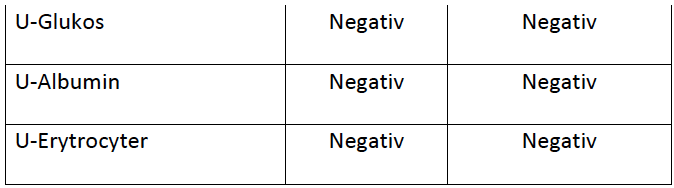 IBI-Infektion
Fall 1, Axel 55 år 
Axel, 55 år, inkommer till Infektionsakuten en dag i januari månad pga luftvägssymtom sedan 5 dagar. I triageringen berättar han att han har insjuknat med feber, hosta, huvudvärk och lös avföring. Pat väger 120 kg, behandlas för hypertoni och har en tablettbehandlad typ 2 diabetes. 
Vitalparametrar vid triagering: adekvat men trött och tagen (RLS1), feber 39,2 grader, hjärtfrekvens 110/min, blodtryck 120/80, andningsfrekvens 24/min, saturation på luft vid ankomst 82%. 
Du går nu in till patienten och tar naturligtvis en noggrann anamnes, men med tanke på patientens luftvägssymtom vill du särskilt fokusera på detta. 

Fråga 1:1 (2 p) 
Vilka frågor ställer du till Axel för att fördjupa anamnesen avseende symtomatologi och epidemiologi för luftvägsinfektioner?
Fall 1, Axel 55 år 
Axel, 55 år, inkommer till Infektionsakuten en dag i januari månad pga luftvägssymtom sedan 5 dagar. I triageringen berättar han att han har insjuknat med feber, hosta, huvudvärk och lös avföring. Pat väger 120 kg, behandlas för hypertoni och har en tablettbehandlad typ 2 diabetes. 
Vitalparametrar vid triagering: adekvat men trött och tagen (RLS1), feber 39,2 grader, hjärtfrekvens 110/min, blodtryck 120/80, andningsfrekvens 24/min, saturation på luft vid ankomst 82%. 
Du går nu in till patienten och tar naturligtvis en noggrann anamnes, men med tanke på patientens luftvägssymtom vill du särskilt fokusera på detta. 

Fråga 1:1 (2 p) 
Vilka frågor ställer du till Axel för att fördjupa anamnesen avseende symtomatologi och epidemiologi för luftvägsinfektioner? 

Svarsförslag:
Precisera symtombilden: Hur och när insjuknade Axel? Feberdynamik/frossa? Andfådd/andnöd? Symtomens förlopp över tid? ÖLI-symtom? Produktiv eller torr hosta? Pleurit-/bröstsmärtor? Finns några andra med luftvägsinfektion i patientens närhet? Reseanamnes. Vaccinationsstatus (Covid-19, influensa, pneumokocker). Yrke. Fågel-/djurkontakter? Kontakt med små barn? Rökare? 

FLM K10 B40, C69a, C124
Fall 1, Axel 55 år 
Axel, 55 år, inkommer till Infektionsakuten en dag i januari månad pga luftvägssymtom sedan 5 dagar. I triageringen berättar han att han har insjuknat med feber, hosta, huvudvärk och lös avföring. Pat väger 120 kg, behandlas för hypertoni och har en tablettbehandlad typ 2 diabetes. Vitalparametrar vid triagering: adekvat men trött och tagen (RLS1), feber 39,2 grader, hjärtfrekvens 110/min, blodtryck 120/80, andningsfrekvens 24/min, saturation på luft vid ankomst 82%. 
Du går nu in till patienten och tar naturligtvis en noggrann anamnes, men med tanke på patientens luftvägssymtom vill du särskilt fokusera på detta. 
Axel berättar att han för 5 dagar sedan insjuknade relativt hastigt med feber, tendens till frossbrytningar och muskelvärk, och fick därefter en tilltagande rethosta som debuterade under första dygnet och lite senare lös avföring ca 5 gånger/dygn. Axel har inte känt sig andfådd i vila men märkt att han blivit andfådd och snabbandad vid trappgång i hemmet. Han beskriver viss bröstsmärta, delvis korrelerat till hostan. Axel berättar att han deltog på en stor företagskonferens, med hemkomst 5 dagar innan insjuknandet, men har för övrigt inte varit utomlands, och förnekar djur- eller fågelkontakter. Han är inte Covid-19-, pneumokock- eller influensavaccinerad och röker inte. 
I status noterar du utbredda sekretbiljud över lungfälten. Andningen är nu lugnare och med 6 liter syrgas på grimma har Axel 93% saturation och hans puls är nu 92/min. Status avseende neurologi, hjärta, blodtryck, buk och hud utfaller ua. Enligt lokal rutin har antigentest för Covid-19 tagits, vilket utfaller positivt. 

Fråga 1:2 (2 p) Sjuksköterskan frågar nu vilka blodprover som skall tas. Vilka blodprover ordinerar du nu när du misstänker en Covid-19 infektion?
Fall 1, Axel 55 år 
Axel, 55 år, inkommer till Infektionsakuten en dag i januari månad pga luftvägssymtom sedan 5 dagar. I triageringen berättar han att han har insjuknat med feber, hosta, huvudvärk och lös avföring. Pat väger 120 kg, behandlas för hypertoni och har en tablettbehandlad typ 2 diabetes. Vitalparametrar vid triagering: adekvat men trött och tagen (RLS1), feber 39,2 grader, hjärtfrekvens 110/min, blodtryck 120/80, andningsfrekvens 24/min, saturation på luft vid ankomst 82%. 
Du går nu in till patienten och tar naturligtvis en noggrann anamnes, men med tanke på patientens luftvägssymtom vill du särskilt fokusera på detta. 
Axel berättar att han för 5 dagar sedan insjuknade relativt hastigt med feber, tendens till frossbrytningar och muskelvärk, och fick därefter en tilltagande rethosta som debuterade under första dygnet och lite senare lös avföring ca 5 gånger/dygn. Axel har inte känt sig andfådd i vila men märkt att han blivit andfådd och snabbandad vid trappgång i hemmet. Han beskriver viss bröstsmärta, delvis korrelerat till hostan. Axel berättar att han deltog på en stor företagskonferens, med hemkomst 5 dagar innan insjuknandet, men har för övrigt inte varit utomlands, och förnekar djur- eller fågelkontakter. Han är inte Covid-19-, pneumokock- eller influensavaccinerad och röker inte. 
I status noterar du utbredda sekretbiljud över lungfälten. Andningen är nu lugnare och med 6 liter syrgas på grimma har Axel 93% saturation och hans puls är nu 92/min. Status avseende neurologi, hjärta, blodtryck, buk och hud utfaller ua. Enligt lokal rutin har antigentest för Covid-19 tagits, vilket utfaller positivt. 

Fråga 1:2 (2 p) Sjuksköterskan frågar nu vilka blodprover som skall tas. Vilka blodprover ordinerar du nu när du misstänker en Covid-19 infektion? 
Svarsförslag: Blod-, el-, leverstatus, diff med lymfocyter, LD. CRP/procalcitonin, D-dimer, B-glukos. Arteriell blodgas. Ev troponin, ev Il-6/ferritin. 

FLM K10 C69a
Fall 1, Axel 55 år 
Axel, 55 år, inkommer till Infektionsakuten en dag i januari månad pga luftvägssymtom sedan 5 dagar. I triageringen berättar han att han har insjuknat med feber, hosta, huvudvärk och lös avföring. Pat väger 120 kg, behandlas för hypertoni och har en tablettbehandlad typ 2 diabetes. Vitalparametrar vid triagering: adekvat men trött och tagen (RLS1), feber 39,2 grader, hjärtfrekvens 110/min, blodtryck 120/80, andningsfrekvens 24/min, saturation på luft vid ankomst 82%. 
Du går nu in till patienten och tar naturligtvis en noggrann anamnes, men med tanke på patientens luftvägssymtom vill du särskilt fokusera på detta. 
Axel berättar att han för 5 dagar sedan insjuknade relativt hastigt med feber, tendens till frossbrytningar och muskelvärk, och fick därefter en tilltagande rethosta som debuterade under första dygnet och lite senare lös avföring ca 5 gånger/dygn. Axel har inte känt sig andfådd i vila men märkt att han blivit andfådd och snabbandad vid trappgång i hemmet. Han beskriver viss bröstsmärta, delvis korrelerat till hostan. Axel berättar att han deltog på en stor företagskonferens, med hemkomst 5 dagar innan insjuknandet, men har för övrigt inte varit utomlands, och förnekar djur- eller fågelkontakter. Han är inte Covid-19-, pneumokock- eller influensavaccinerad och röker inte. 
I status noterar du utbredda sekretbiljud över lungfälten. Andningen är nu lugnare och med 6 liter syrgas på grimma har Axel 93% saturation och hans puls är nu 92/min. Status avseende neurologi, hjärta, blodtryck, buk och hud utfaller ua. Enligt lokal rutin har antigentest för Covid-19 tagits, vilket utfaller positivt. 

Fråga 1:3 (2 p) Vilka mikrobiologiska analyser beställer du?
Fall 1, Axel 55 år 
Axel, 55 år, inkommer till Infektionsakuten en dag i januari månad pga luftvägssymtom sedan 5 dagar. I triageringen berättar han att han har insjuknat med feber, hosta, huvudvärk och lös avföring. Pat väger 120 kg, behandlas för hypertoni och har en tablettbehandlad typ 2 diabetes. Vitalparametrar vid triagering: adekvat men trött och tagen (RLS1), feber 39,2 grader, hjärtfrekvens 110/min, blodtryck 120/80, andningsfrekvens 24/min, saturation på luft vid ankomst 82%. 
Du går nu in till patienten och tar naturligtvis en noggrann anamnes, men med tanke på patientens luftvägssymtom vill du särskilt fokusera på detta. 
Axel berättar att han för 5 dagar sedan insjuknade relativt hastigt med feber, tendens till frossbrytningar och muskelvärk, och fick därefter en tilltagande rethosta som debuterade under första dygnet och lite senare lös avföring ca 5 gånger/dygn. Axel har inte känt sig andfådd i vila men märkt att han blivit andfådd och snabbandad vid trappgång i hemmet. Han beskriver viss bröstsmärta, delvis korrelerat till hostan. Axel berättar att han deltog på en stor företagskonferens, med hemkomst 5 dagar innan insjuknandet, men har för övrigt inte varit utomlands, och förnekar djur- eller fågelkontakter. Han är inte Covid-19-, pneumokock- eller influensavaccinerad och röker inte. 
I status noterar du utbredda sekretbiljud över lungfälten. Andningen är nu lugnare och med 6 liter syrgas på grimma har Axel 93% saturation och hans puls är nu 92/min. Status avseende neurologi, hjärta, blodtryck, buk och hud utfaller ua. Enligt lokal rutin har antigentest för Covid-19 tagits, vilket utfaller positivt. 

Fråga 1:3 (2 p) Vilka mikrobiologiska analyser beställer du? 

Svarsförslag:Blododling x 2, sputumodling om möjligt, annars nph-odling, Covid-19-PCR (nph). 

FLM K10 B94
Fall 1, Axel 55 år 
Axel, 55 år, inkommer till Infektionsakuten en dag i januari månad pga luftvägssymtom sedan 5 dagar. I triageringen berättar han att han har insjuknat med feber, hosta, huvudvärk och lös avföring. Pat väger 120 kg, behandlas för hypertoni och har en tablettbehandlad typ 2 diabetes. Vitalparametrar vid triagering: adekvat men trött och tagen (RLS1), feber 39,2 grader, hjärtfrekvens 110/min, blodtryck 120/80, andningsfrekvens 24/min, saturation på luft vid ankomst 82%. 
Du går nu in till patienten och tar naturligtvis en noggrann anamnes, men med tanke på patientens luftvägssymtom vill du särskilt fokusera på detta. Axel berättar att han för 5 dagar sedan insjuknade relativt hastigt med feber, tendens till frossbrytningar och muskelvärk, och fick därefter en tilltagande rethosta som debuterade under första dygnet och lite senare lös avföring ca 5 gånger/dygn. Axel har inte känt sig andfådd i vila men märkt att han blivit andfådd och snabbandad vid trappgång i hemmet. Han beskriver viss bröstsmärta, delvis korrelerat till hostan. Axel berättar att han deltog på en stor företagskonferens, med hemkomst 5 dagar innan insjuknandet, men har för övrigt inte varit utomlands, och förnekar djur- eller fågelkontakter. Han är inte Covid-19-, pneumokock- eller influensavaccinerad och röker inte. 
I status noterar du utbredda sekretbiljud över lungfälten. Andningen är nu lugnare och med 6 liter syrgas på grimma har Axel 93% saturation och hans puls är nu 92/min. Status avseende neurologi, hjärta, blodtryck, buk och hud utfaller ua. Enligt lokal rutin har antigentest för Covid-19 tagits, vilket utfaller positivt. 
Provtagningen visar LPK 6 (3,5-8,8 x109/L) med viss lymfocytopeni (0,7; 1,1-3,5 x109/L ), CRP 120 (<5 mg/L), procalcitonin 0,20 (<0,05 μg/L). Lätt hyponatremi/-kalemi. Kreatinin och leverstatus ua men LD 7,1 (1,9-4,2 μkat/L). D-dimer 0,85 (<0,75 mg/L). Il-6 55 (<7 ng/L). Ferritin 620 (30-400 μg/L). Covid-19 PCR tas och utfaller positivt, vilket konfirmerar diagnosen. Du ordinerar även blododlingar samt odlingar från sputum eller nasopharynx. 

Fråga 1:4 (2 p) Hur tolkar du svaren avseende blodbild, CRP och procalcitonin? Motivera!
Fall 1, Axel 55 år 
Axel, 55 år, inkommer till Infektionsakuten en dag i januari månad pga luftvägssymtom sedan 5 dagar. I triageringen berättar han att han har insjuknat med feber, hosta, huvudvärk och lös avföring. Pat väger 120 kg, behandlas för hypertoni och har en tablettbehandlad typ 2 diabetes. Vitalparametrar vid triagering: adekvat men trött och tagen (RLS1), feber 39,2 grader, hjärtfrekvens 110/min, blodtryck 120/80, andningsfrekvens 24/min, saturation på luft vid ankomst 82%. 
Du går nu in till patienten och tar naturligtvis en noggrann anamnes, men med tanke på patientens luftvägssymtom vill du särskilt fokusera på detta. Axel berättar att han för 5 dagar sedan insjuknade relativt hastigt med feber, tendens till frossbrytningar och muskelvärk, och fick därefter en tilltagande rethosta som debuterade under första dygnet och lite senare lös avföring ca 5 gånger/dygn. Axel har inte känt sig andfådd i vila men märkt att han blivit andfådd och snabbandad vid trappgång i hemmet. Han beskriver viss bröstsmärta, delvis korrelerat till hostan. Axel berättar att han deltog på en stor företagskonferens, med hemkomst 5 dagar innan insjuknandet, men har för övrigt inte varit utomlands, och förnekar djur- eller fågelkontakter. Han är inte Covid-19-, pneumokock- eller influensavaccinerad och röker inte. 
I status noterar du utbredda sekretbiljud över lungfälten. Andningen är nu lugnare och med 6 liter syrgas på grimma har Axel 93% saturation och hans puls är nu 92/min. Status avseende neurologi, hjärta, blodtryck, buk och hud utfaller ua. Enligt lokal rutin har antigentest för Covid-19 tagits, vilket utfaller positivt. 
Provtagningen visar LPK 6 (3,5-8,8 x109/L) med viss lymfocytopeni (0,7; 1,1-3,5 x109/L ), CRP 120 (<5 mg/L), procalcitonin 0,20 (<0,05 μg/L). Lätt hyponatremi/-kalemi. Kreatinin och leverstatus ua men LD 7,1 (1,9-4,2 μkat/L). D-dimer 0,85 (<0,75 mg/L). Il-6 55 (<7 ng/L). Ferritin 620 (30-400 μg/L). Covid-19 PCR tas och utfaller positivt, vilket konfirmerar diagnosen. Du ordinerar även blododlingar samt odlingar från sputum eller nasopharynx. 

Fråga 1:4 (2 p) Hur tolkar du svaren avseende blodbild, CRP och procalcitonin? Motivera! 
Svarsförslag: Axel uppvisar ej någon leukocytos/neutrofili men har sänkt nivå av lymfocyter vilket ses vid Covid-19. Förhöjt CRP men lågt procalcitonin vilket talar emot bakteriell sekundär infektion. 
FLM K10 C69a
Fall 1, Axel 55 år 
Axel, 55 år, inkommer till Infektionsakuten en dag i januari månad pga luftvägssymtom sedan 5 dagar. I triageringen berättar han att han har insjuknat med feber, hosta, huvudvärk och lös avföring. Pat väger 120 kg, behandlas för hypertoni och har en tablettbehandlad typ 2 diabetes. Vitalparametrar vid triagering: adekvat men trött och tagen (RLS1), feber 39,2 grader, hjärtfrekvens 110/min, blodtryck 120/80, andningsfrekvens 24/min, saturation på luft vid ankomst 82%. 
Du går nu in till patienten och tar naturligtvis en noggrann anamnes, men med tanke på patientens luftvägssymtom vill du särskilt fokusera på detta. Axel berättar att han för 5 dagar sedan insjuknade relativt hastigt med feber, tendens till frossbrytningar och muskelvärk, och fick därefter en tilltagande rethosta som debuterade under första dygnet och lite senare lös avföring ca 5 gånger/dygn. Axel har inte känt sig andfådd i vila men märkt att han blivit andfådd och snabbandad vid trappgång i hemmet. Han beskriver viss bröstsmärta, delvis korrelerat till hostan. Axel berättar att han deltog på en stor företagskonferens, med hemkomst 5 dagar innan insjuknandet, men har för övrigt inte varit utomlands, och förnekar djur- eller fågelkontakter. Han är inte Covid-19-, pneumokock- eller influensavaccinerad och röker inte. 
I status noterar du utbredda sekretbiljud över lungfälten. Andningen är nu lugnare och med 6 liter syrgas på grimma har Axel 93% saturation och hans puls är nu 92/min. Status avseende neurologi, hjärta, blodtryck, buk och hud utfaller ua. Enligt lokal rutin har antigentest för Covid-19 tagits, vilket utfaller positivt. 
Provtagningen visar LPK 6 (3,5-8,8 x109/L) med viss lymfocytopeni (0,7; 1,1-3,5 x109/L ), CRP 120 (<5 mg/L), procalcitonin 0,20 (<0,05 μg/L). Lätt hyponatremi/-kalemi. Kreatinin och leverstatus ua men LD 7,1 (1,9-4,2 μkat/L). D-dimer 0,85 (<0,75 mg/L). Il-6 55 (<7 ng/L). Ferritin 620 (30-400 μg/L). Covid-19 PCR tas och utfaller positivt, vilket konfirmerar diagnosen. Du ordinerar även blododlingar samt odlingar från sputum eller nasopharynx. 

Fråga 1:5 (2 p) Hur tolkar du svaret avseende D-dimer i detta scenario? Motivera! Nämn två vanliga orsaker till förhöjt värde av D-dimer.
Fall 1, Axel 55 år 
Axel, 55 år, inkommer till Infektionsakuten en dag i januari månad pga luftvägssymtom sedan 5 dagar. I triageringen berättar han att han har insjuknat med feber, hosta, huvudvärk och lös avföring. Pat väger 120 kg, behandlas för hypertoni och har en tablettbehandlad typ 2 diabetes. Vitalparametrar vid triagering: adekvat men trött och tagen (RLS1), feber 39,2 grader, hjärtfrekvens 110/min, blodtryck 120/80, andningsfrekvens 24/min, saturation på luft vid ankomst 82%. 
Du går nu in till patienten och tar naturligtvis en noggrann anamnes, men med tanke på patientens luftvägssymtom vill du särskilt fokusera på detta. Axel berättar att han för 5 dagar sedan insjuknade relativt hastigt med feber, tendens till frossbrytningar och muskelvärk, och fick därefter en tilltagande rethosta som debuterade under första dygnet och lite senare lös avföring ca 5 gånger/dygn. Axel har inte känt sig andfådd i vila men märkt att han blivit andfådd och snabbandad vid trappgång i hemmet. Han beskriver viss bröstsmärta, delvis korrelerat till hostan. Axel berättar att han deltog på en stor företagskonferens, med hemkomst 5 dagar innan insjuknandet, men har för övrigt inte varit utomlands, och förnekar djur- eller fågelkontakter. Han är inte Covid-19-, pneumokock- eller influensavaccinerad och röker inte. 
I status noterar du utbredda sekretbiljud över lungfälten. Andningen är nu lugnare och med 6 liter syrgas på grimma har Axel 93% saturation och hans puls är nu 92/min. Status avseende neurologi, hjärta, blodtryck, buk och hud utfaller ua. Enligt lokal rutin har antigentest för Covid-19 tagits, vilket utfaller positivt. 
Provtagningen visar LPK 6 (3,5-8,8 x109/L) med viss lymfocytopeni (0,7; 1,1-3,5 x109/L ), CRP 120 (<5 mg/L), procalcitonin 0,20 (<0,05 μg/L). Lätt hyponatremi/-kalemi. Kreatinin och leverstatus ua men LD 7,1 (1,9-4,2 μkat/L). D-dimer 0,85 (<0,75 mg/L). Il-6 55 (<7 ng/L). Ferritin 620 (30-400 μg/L). Covid-19 PCR tas och utfaller positivt, vilket konfirmerar diagnosen. Du ordinerar även blododlingar samt odlingar från sputum eller nasopharynx. 

Fråga 1:5 (2 p) Hur tolkar du svaret avseende D-dimer i detta scenario? Motivera! Nämn två vanliga orsaker till förhöjt värde av D-dimer. 
Svarsförslag: D-dimer ökar vid tromboembolism, men lätt förhöjda värden kan även ses vid inflammation. I Axels fall, där D-dimer endast är lätt förhöjt, tolkas detta som troligen inflammationsorsakat och ej på en nivå som ger misstanke om tromboembolisk komplikation. FLM K10 C69a
Fall 1, Axel 55 år 
Axel, 55 år, inkommer till Infektionsakuten en dag i januari månad pga luftvägssymtom sedan 5 dagar. I triageringen berättar han att han har insjuknat med feber, hosta, huvudvärk och lös avföring. Pat väger 120 kg, behandlas för hypertoni och har en tablettbehandlad typ 2 diabetes. Vitalparametrar vid triagering: adekvat men trött och tagen (RLS1), feber 39,2 grader, hjärtfrekvens 110/min, blodtryck 120/80, andningsfrekvens 24/min, saturation på luft vid ankomst 82%. 
Du går nu in till patienten och tar naturligtvis en noggrann anamnes, men med tanke på patientens luftvägssymtom vill du särskilt fokusera på detta. Axel berättar att han för 5 dagar sedan insjuknade relativt hastigt med feber, tendens till frossbrytningar och muskelvärk, och fick därefter en tilltagande rethosta som debuterade under första dygnet och lite senare lös avföring ca 5 gånger/dygn. Axel har inte känt sig andfådd i vila men märkt att han blivit andfådd och snabbandad vid trappgång i hemmet. Han beskriver viss bröstsmärta, delvis korrelerat till hostan. Axel berättar att han deltog på en stor företagskonferens, med hemkomst 5 dagar innan insjuknandet, men har för övrigt inte varit utomlands, och förnekar djur- eller fågelkontakter. Han är inte Covid-19-, pneumokock- eller influensavaccinerad och röker inte. 
I status noterar du utbredda sekretbiljud över lungfälten. Andningen är nu lugnare och med 6 liter syrgas på grimma har Axel 93% saturation och hans puls är nu 92/min. Status avseende neurologi, hjärta, blodtryck, buk och hud utfaller ua. Enligt lokal rutin har antigentest för Covid-19 tagits, vilket utfaller positivt. Provtagningen visar LPK 6 (3,5-8,8 x109/L) med viss lymfocytopeni (0,7; 1,1-3,5 x109/L ), CRP 120 (<5 mg/L), procalcitonin 0,20 (<0,05 μg/L). Lätt hyponatremi/-kalemi. Kreatinin och leverstatus ua men LD 7,1 (1,9-4,2 μkat/L). D-dimer 0,85 (<0,75 mg/L). Il-6 55 (<7 ng/L). Ferritin 620 (30-400 μg/L). Covid-19 PCR tas och utfaller positivt, vilket konfirmerar diagnosen. Du ordinerar även blododlingar samt odlingar från sputum eller nasopharynx. 
Axel har en CRP-stegring i nivå som ofta ses vid Covid-19 men procalcitonin är lågt, vilket talar emot bakteriell sekundärinfektion. Lymfocytopeni ses ofta vid Covid-19 och är av viss prognostisk betydelse. D-dimer är lätt förhöjt och är sannolikt orsakat av inflammationen, då nivån är låg talar detta ej för tromboembolisk komplikation. I övrigt måttligt förhöjt Il-6/ferritin/LD. 
Du planerar nu att lägga in Axel och rapporterar honom till sjuksköterska på infektionsavdelningen. 
Fråga 1:6 (2 p) Vilka fortsatta åtgärder, undersökningar och provtagningar att utföras inom det närmaste dygnet ordinerar och beställer du?
Fall 1, Axel 55 år 
Axel, 55 år, inkommer till Infektionsakuten en dag i januari månad pga luftvägssymtom sedan 5 dagar. I triageringen berättar han att han har insjuknat med feber, hosta, huvudvärk och lös avföring. Pat väger 120 kg, behandlas för hypertoni och har en tablettbehandlad typ 2 diabetes. Vitalparametrar vid triagering: adekvat men trött och tagen (RLS1), feber 39,2 grader, hjärtfrekvens 110/min, blodtryck 120/80, andningsfrekvens 24/min, saturation på luft vid ankomst 82%. 
Du går nu in till patienten och tar naturligtvis en noggrann anamnes, men med tanke på patientens luftvägssymtom vill du särskilt fokusera på detta. Axel berättar att han för 5 dagar sedan insjuknade relativt hastigt med feber, tendens till frossbrytningar och muskelvärk, och fick därefter en tilltagande rethosta som debuterade under första dygnet och lite senare lös avföring ca 5 gånger/dygn. Axel har inte känt sig andfådd i vila men märkt att han blivit andfådd och snabbandad vid trappgång i hemmet. Han beskriver viss bröstsmärta, delvis korrelerat till hostan. Axel berättar att han deltog på en stor företagskonferens, med hemkomst 5 dagar innan insjuknandet, men har för övrigt inte varit utomlands, och förnekar djur- eller fågelkontakter. Han är inte Covid-19-, pneumokock- eller influensavaccinerad och röker inte. 
I status noterar du utbredda sekretbiljud över lungfälten. Andningen är nu lugnare och med 6 liter syrgas på grimma har Axel 93% saturation och hans puls är nu 92/min. Status avseende neurologi, hjärta, blodtryck, buk och hud utfaller ua. Enligt lokal rutin har antigentest för Covid-19 tagits, vilket utfaller positivt. Provtagningen visar LPK 6 (3,5-8,8 x109/L) med viss lymfocytopeni (0,7; 1,1-3,5 x109/L ), CRP 120 (<5 mg/L), procalcitonin 0,20 (<0,05 μg/L). Lätt hyponatremi/-kalemi. Kreatinin och leverstatus ua men LD 7,1 (1,9-4,2 μkat/L). D-dimer 0,85 (<0,75 mg/L). Il-6 55 (<7 ng/L). Ferritin 620 (30-400 μg/L). Covid-19 PCR tas och utfaller positivt, vilket konfirmerar diagnosen. Du ordinerar även blododlingar samt odlingar från sputum eller nasopharynx. 
Axel har en CRP-stegring i nivå som ofta ses vid Covid-19 men procalcitonin är lågt, vilket talar emot bakteriell sekundärinfektion. Lymfocytopeni ses ofta vid Covid-19 och är av viss prognostisk betydelse. D-dimer är lätt förhöjt och är sannolikt orsakat av inflammationen, då nivån är låg talar detta ej för tromboembolisk komplikation. I övrigt måttligt förhöjt Il-6/ferritin/LD. 
Du planerar nu att lägga in Axel och rapporterar honom till sjuksköterska på infektionsavdelningen. 
Fråga 1:6 (2 p) Vilka fortsatta åtgärder, undersökningar och provtagningar att utföras inom det närmaste dygnet ordinerar och beställer du? 
Svarsförslag: Axel skall vårdas på isoleringsrum, NEWS-kontroller, vätskemätning, titrera syrgasbehovet utifrån målsaturation (92-96%). Nya prover nästa dag (blod- och el.status, CRP/procalcitonin, D-dimer, ev LD/ferritin/Il-6). Lungröntgen/DT-thorax kan övervägas men inte klart indicerat. FLM K10 B41, C69a
Fall 1, Axel 55 år 
Axel, 55 år, inkommer till Infektionsakuten en dag i januari månad pga luftvägssymtom sedan 5 dagar. I triageringen berättar han att han har insjuknat med feber, hosta, huvudvärk och lös avföring. Pat väger 120 kg, behandlas för hypertoni och har en tablettbehandlad typ 2 diabetes. Vitalparametrar vid triagering: adekvat men trött och tagen (RLS1), feber 39,2 grader, hjärtfrekvens 110/min, blodtryck 120/80, andningsfrekvens 24/min, saturation på luft vid ankomst 82%. 
Du går nu in till patienten och tar naturligtvis en noggrann anamnes, men med tanke på patientens luftvägssymtom vill du särskilt fokusera på detta. Axel berättar att han för 5 dagar sedan insjuknade relativt hastigt med feber, tendens till frossbrytningar och muskelvärk, och fick därefter en tilltagande rethosta som debuterade under första dygnet och lite senare lös avföring ca 5 gånger/dygn. Axel har inte känt sig andfådd i vila men märkt att han blivit andfådd och snabbandad vid trappgång i hemmet. Han beskriver viss bröstsmärta, delvis korrelerat till hostan. Axel berättar att han deltog på en stor företagskonferens, med hemkomst 5 dagar innan insjuknandet, men har för övrigt inte varit utomlands, och förnekar djur- eller fågelkontakter. Han är inte Covid-19-, pneumokock- eller influensavaccinerad och röker inte. 
I status noterar du utbredda sekretbiljud över lungfälten. Andningen är nu lugnare och med 6 liter syrgas på grimma har Axel 93% saturation och hans puls är nu 92/min. Status avseende neurologi, hjärta, blodtryck, buk och hud utfaller ua. Enligt lokal rutin har antigentest för Covid-19 tagits, vilket utfaller positivt. Provtagningen visar LPK 6 (3,5-8,8 x109/L) med viss lymfocytopeni (0,7; 1,1-3,5 x109/L ), CRP 120 (<5 mg/L), procalcitonin 0,20 (<0,05 μg/L). Lätt hyponatremi/-kalemi. Kreatinin och leverstatus ua men LD 7,1 (1,9-4,2 μkat/L). D-dimer 0,85 (<0,75 mg/L). Il-6 55 (<7 ng/L). Ferritin 620 (30-400 μg/L). Covid-19 PCR tas och utfaller positivt, vilket konfirmerar diagnosen. Du ordinerar även blododlingar samt odlingar från sputum eller nasopharynx. 
Axel har en CRP-stegring i nivå som ofta ses vid Covid-19 men procalcitonin är lågt, vilket talar emot bakteriell sekundärinfektion. Lymfocytopeni ses ofta vid Covid-19 och är av viss prognostisk betydelse. D-dimer är lätt förhöjt och är sannolikt orsakat av inflammationen, då nivån är låg talar detta ej för tromboembolisk komplikation. I övrigt måttligt förhöjt Il-6/ferritin/LD. 
Du planerar nu att lägga in Axel och rapporterar honom till sjuksköterska på infektionsavdelningen. 
Fråga 1:7 (3 p) Vilka specifika läkemedelsordinationer gör du och föreligger indikation för antibiotikabehandling? Motivera!
Fall 1, Axel 55 år 
Axel, 55 år, inkommer till Infektionsakuten en dag i januari månad pga luftvägssymtom sedan 5 dagar. I triageringen berättar han att han har insjuknat med feber, hosta, huvudvärk och lös avföring. Pat väger 120 kg, behandlas för hypertoni och har en tablettbehandlad typ 2 diabetes. Vitalparametrar vid triagering: adekvat men trött och tagen (RLS1), feber 39,2 grader, hjärtfrekvens 110/min, blodtryck 120/80, andningsfrekvens 24/min, saturation på luft vid ankomst 82%. 
Du går nu in till patienten och tar naturligtvis en noggrann anamnes, men med tanke på patientens luftvägssymtom vill du särskilt fokusera på detta. Axel berättar att han för 5 dagar sedan insjuknade relativt hastigt med feber, tendens till frossbrytningar och muskelvärk, och fick därefter en tilltagande rethosta som debuterade under första dygnet och lite senare lös avföring ca 5 gånger/dygn. Axel har inte känt sig andfådd i vila men märkt att han blivit andfådd och snabbandad vid trappgång i hemmet. Han beskriver viss bröstsmärta, delvis korrelerat till hostan. Axel berättar att han deltog på en stor företagskonferens, med hemkomst 5 dagar innan insjuknandet, men har för övrigt inte varit utomlands, och förnekar djur- eller fågelkontakter. Han är inte Covid-19-, pneumokock- eller influensavaccinerad och röker inte. 
I status noterar du utbredda sekretbiljud över lungfälten. Andningen är nu lugnare och med 6 liter syrgas på grimma har Axel 93% saturation och hans puls är nu 92/min. Status avseende neurologi, hjärta, blodtryck, buk och hud utfaller ua. Enligt lokal rutin har antigentest för Covid-19 tagits, vilket utfaller positivt. Provtagningen visar LPK 6 (3,5-8,8 x109/L) med viss lymfocytopeni (0,7; 1,1-3,5 x109/L ), CRP 120 (<5 mg/L), procalcitonin 0,20 (<0,05 μg/L). Lätt hyponatremi/-kalemi. Kreatinin och leverstatus ua men LD 7,1 (1,9-4,2 μkat/L). D-dimer 0,85 (<0,75 mg/L). Il-6 55 (<7 ng/L). Ferritin 620 (30-400 μg/L). Covid-19 PCR tas och utfaller positivt, vilket konfirmerar diagnosen. Du ordinerar även blododlingar samt odlingar från sputum eller nasopharynx. 
Axel har en CRP-stegring i nivå som ofta ses vid Covid-19 men procalcitonin är lågt, vilket talar emot bakteriell sekundärinfektion. Lymfocytopeni ses ofta vid Covid-19 och är av viss prognostisk betydelse. D-dimer är lätt förhöjt och är sannolikt orsakat av inflammationen, då nivån är låg talar detta ej för tromboembolisk komplikation. I övrigt måttligt förhöjt Il-6/ferritin/LD. 
Du planerar nu att lägga in Axel och rapporterar honom till sjuksköterska på infektionsavdelningen. 
Fråga 1:7 (3 p) Vilka specifika läkemedelsordinationer gör du och föreligger indikation för antibiotikabehandling? Motivera! 
Svarsförslag: Lågt procalcitonin och medelsvår sjukdomsbild – avvakta med antibiotikabehandling, bakteriell sekundärinfektion mindre sannolikt. Trombosprofylax. Kortisonterapi (betametason alt. dexametason) indicerat pga syrgasbehovet. Remdesivir (antiviral behandling) också indicerat (<7 dagars sjukdomsduration samt riskfaktorer). 
Kommentar: om någon student nämner monoklonala antikroppar i detta fall är det inte fel enligt vårt nationella vårdprogram, men det saknas info om Axel är seronegativ eller ej vilket är ett krav för behandling. I övrigt har Axel betydande riskfaktorer för svår sjukdom dvs utveckling mot kritisk sjukdom/risk för död (obesitas, DM, manligt kön, >50 år, redan svårt sjuk i covid där utbredningen av infiltrat på röntgen också skulle vara prognostisk hjälp). FLM K10 C69a
Fall 1, Axel 55 år 
Axel rapporteras till avdelningen och du berättar att han skall vårdas på isoleringsrum. Du ordinerar regelbundna NEWS-kontroller och titrering av syrgasbehov liksom vätskemätning. Du ordinerar nya prover till nästa dag (blod- och el.status, CRP/procalcitonin, D-dimer, ev LD/ferritin/Il-6). Du meddelar att antibiotika ej är indicerat (lågt procalcitonin och sekundär infektion är ovanligt vid covid-19 i samband med inläggning) men att kortison (betametason/dexametason) och trombosprofylax är ordinerat. Även Remdesivir är ordinerat då Axel har kort sjukdomsduration (<7 dagar) samt flertal riskfaktorer. 
Du beställer också en lungröntgen som Axel får göra på vägen upp till avdelningen. 
Fråga 1:8 (3 p) Vad kallas de tre olika stadierna vid Covid-19? Beskriv de tre olika stadierna i sjukdomsförloppet ur både kliniskt (symtom, tecken) och patofysiologiskt (på cellnivå) perspektiv.
Fall 1, Axel 55 år 
Axel rapporteras till avdelningen och du berättar att han skall vårdas på isoleringsrum. Du ordinerar regelbundna NEWS-kontroller och titrering av syrgasbehov liksom vätskemätning. Du ordinerar nya prover till nästa dag (blod- och el.status, CRP/procalcitonin, D-dimer, ev LD/ferritin/Il-6). Du meddelar att antibiotika ej är indicerat (lågt procalcitonin och sekundär infektion är ovanligt vid covid-19 i samband med inläggning) men att kortison (betametason/dexametason) och trombosprofylax är ordinerat. Även Remdesivir är ordinerat då Axel har kort sjukdomsduration (<7 dagar) samt flertal riskfaktorer. 
Du beställer också en lungröntgen som Axel får göra på vägen upp till avdelningen. 
Fråga 1:8 (3 p) Vad kallas de tre olika stadierna vid Covid-19? Beskriv de tre olika stadierna i sjukdomsförloppet ur både kliniskt (symtom, tecken) och patofysiologiskt (på cellnivå) perspektiv. 

Svarsförslag: Viral, pulmonell- och hyperinflammatorisk fas. 
Viral fas: Spike-ytprotein => ACE2-receptorn på luftvägsepitelceller, ”high-jackar” värdcellens maskineri för virusreplikation. Inflammationssignaler sänds ut av de infekterade cellerna. Milda symtom såsom feber, katarrala besvär ses. Mild/måttlig påverkan på inflammatoriska prover såsom CRP, ferritin, LD, Il-6 och D-dimer. 
Pulmonell fas: Värdförsvaret tilltar med ökad inflammation i lungvävnaden (epitel-endotelbarriären skadas, ökad invandring av immunförsvarets cellinjer etc). Takypné, hypoxi uppstår och patologisk lungradiologi ses. Tilltagande påverkan på inflammationsprover, men procalcitonin vanligen lågt. 
Hyperinflammatorisk fas: Kraftfullt inflammatoriskt svar som vanligen ger upphov till ARDS, men även SIRS/chock och multiorgansvikt ses. 

FLM K10 C69a
Fall 1, Axel 55 år 
Axel är nu på dag 9 och han har fått ett kraftigt tilltagande syrgasbehov, behandlas i HFNO, påtaglig stegring av inflammationsmarkörerna och han undrar om ”det inte finns några fler mediciner han kan få för att snabbare bli bättre”. Han behandlas redan med dexametason sedan 4 dagar, remdesivir och har trombosprofylax. 
Fråga 1:9 (2 p) Nämn ytterligare två farmakologiska behandlingsmöjligheter vid Covid-19, med olika angreppspunkt, och deras respektive verkningsmekanismer.
Fall 1, Axel 55 år 
Axel är nu på dag 9 och han har fått ett kraftigt tilltagande syrgasbehov, behandlas i HFNO, påtaglig stegring av inflammationsmarkörerna och han undrar om ”det inte finns några fler mediciner han kan få för att snabbare bli bättre”. Han behandlas redan med dexametason sedan 4 dagar, remdesivir och har trombosprofylax. 
Fråga 1:9 (2 p) Nämn ytterligare två farmakologiska behandlingsmöjligheter vid Covid-19, med olika angreppspunkt, och deras respektive verkningsmekanismer. 
Svarsförslag:Il-6 receptor-hämmare eller JAK-hämmare – Il-6-receptorhämningen respektive januskinashämningen bromsar det inflammatoriska svaret. 
Antivirala monoklonala antikroppar - Binder till och neutraliserar viabelt virus. 

FLM K10 C69a
Fall 1, Axel 55 år 
Patienten fick behandling med det IL-6-receptorhämmande läkemedlet tocilizumab (RoActemra®). Detta läkemedel är ursprungligen utvecklat för diagnoser inom vuxen- och barnreumatologin där det idag har flera indikationer. 

Fråga 1:10 (2 p) Nämn minst 2 av dessa diagnoser.
Fall 1, Axel 55 år 
Patienten fick behandling med det IL-6-receptorhämmande läkemedlet tocilizumab (RoActemra®). Detta läkemedel är ursprungligen utvecklat för diagnoser inom vuxen- och barnreumatologin där det idag har flera indikationer. 

Fråga 1:10 (2 p) Nämn minst 2 av dessa diagnoser. 

Svarsförslag: Reumatoid artrit, Jättecellsarterit (temporalisarterit) och systemisk juvenil idiopatisk artrit (Still’s disease). 

FLM: 10, 11, 55, 79
Fall 1, Axel 55 år 
Tocilizumab är ett så kallat biologiskt läkemedel, en humaniserad IgG-antikropp som binder till såväl membranbundna som lösliga IL-6-receptorer. Tocilizumab har således både humana och icke-humana beståndsdelar. 

Fråga 1:11 (1 p) Utifrån nomenklaturen och tocilizumabs slutändelse ”zumab”, hur stor andel av antikroppen är icke-human?
Fall 1, Axel 55 år 
Tocilizumab är ett så kallat biologiskt läkemedel, en humaniserad IgG-antikropp som binder till såväl membranbundna som lösliga IL-6-receptorer. Tocilizumab har således både humana och icke-humana beståndsdelar. 

Fråga 1:11 (1 p) Utifrån nomenklaturen och tocilizumabs slutändelse ”zumab”, hur stor andel av antikroppen är icke-human? 

Svarsförslag: En humaniserad antikropp består av ca 90% humant material och resterande 10% är icke-humant. Detta till skillnad från en chimär antikropp, exv. rituximab (75% humant/25% icke-humant), och human, exv. adalimumab (100% humant). 

FLM: 10, 55, 79
Fall 1, Axel 55 år 
Inom specialiteter som exv. reumatologi, gastroenterologi, dermatologi och neurologi har introduktionen av biologiska läkemedel i början av 2000-talet revolutionerat vården och det kliniska omhändertagandet av patienter. Detta har bidragit till många positiva effekter för patienterna, t.ex. ökad livskvalité, minskad inflammation, mindre kortisonrelaterade biverkningar, minskat behov av reumakirurgi, m.m. Långvarigt bruk av vissa biologiska läkemedel har emellertid gett upphov till två huvudsakliga biverkningar. 

Fråga 1:12 (2 p) Vilka är dessa biverkningar och vad är den bakomliggande orsaken?
Fall 1, Axel 55 år 
Inom specialiteter som exv. reumatologi, gastroenterologi, dermatologi och neurologi har introduktionen av biologiska läkemedel i början av 2000-talet revolutionerat vården och det kliniska omhändertagandet av patienter. Detta har bidragit till många positiva effekter för patienterna, t.ex. ökad livskvalité, minskad inflammation, mindre kortisonrelaterade biverkningar, minskat behov av reumakirurgi, m.m. Långvarigt bruk av vissa biologiska läkemedel har emellertid gett upphov till två huvudsakliga biverkningar. 

Fråga 1:12 (2 p) Vilka är dessa biverkningar och vad är den bakomliggande orsaken? 

Svarsförslag: De vanligaste biverkningarna vid långvarig användning av biologiska läkemedel är: (1) avtagande effekt, och (2) allergiska reaktioner. Bägge biverkningarna orsakas av antikroppsbildning mot de främmande (icke-humana) beståndsdelarna av antikropparna. Dessa antikroppar kallas med ett samlingsnamn ”anti-drug antibodies” (ADA). 

FLM: 37, 79 

Slut på fall 1!
Fall 5, Göran 62 år 
Göran, 62 år kommer den 6/6 med ambulans till akuten i Motala, där du tjänstgör som medicinjour. I triagen har man uppmätt följande vitalparametrar: RLS 1-2, Andningsfrekvens: 25/min, Perifer saturation 92% på luft, Bltr.: 105/65 mmHg, Puls: 125/min., Temp. 39,5° C. 
Sköterskan som tagit emot patienten ber dig gå in direkt, och säger ”Han är ju vaken, men väldigt trött och ”seg”. Han säger att han haft frossa så att han skakat av och till sedan i går” Fråga 5:1 (2p) Finner du något av det du hittills fått veta alarmerade? Vad i sådana fall, motivera?
Fall 5, Göran 62 år 
Göran, 62 år kommer den 6/6 med ambulans till akuten i Motala, där du tjänstgör som medicinjour. I triagen har man uppmätt följande vitalparametrar: RLS 1-2, Andningsfrekvens: 25/min, Perifer saturation 92% på luft, Bltr.: 105/65 mmHg, Puls: 125/min., Temp. 39,5° C. 
Sköterskan som tagit emot patienten ber dig gå in direkt, och säger ”Han är ju vaken, men väldigt trött och ”seg”. Han säger att han haft frossa så att han skakat av och till sedan i går” Fråga 5:1 (2p) Finner du något av det du hittills fått veta alarmerade? Vad i sådana fall, motivera? Svarsförslag: Patientens vitalparametrar klassar patienten som Orange i RETTS triageringssystem, vilket varnar för att detta är en patient med ett potentiellt livshotande tillstånd som behöver omedelbart omhändertagande. Organpåverkan (andningsfrekvens, sänkt saturation =lungpåverkan, lågt blodtryck och takykardi =cirkulatorisk påverkan, påverkat medvetande = CNS-påverkan) och misstanke om infektion (anamnes på regelrätt frossa och feber) leder tankarna till sepsis. FLM K10 C69, C70
Fall 5, Göran 62 år 
Göran, 62 år kommer den 6/6 med ambulans till akuten i Motala, där du tjänstgör som medicinjour. I triagen har man uppmätt följande vitalparametrar: RLS 1-2, Andningsfrekvens: 25/min, Perifer saturation 92% på luft, Bltr.: 105/65 mmHg, Puls: 125/min., Temp. 39,5° C. 
Sköterskan som tagit emot patienten ber dig gå in direkt, och säger ”Han är ju vaken, men väldigt trött och ”seg”. Han säger att han haft frossa så att han skakat av och till sedan i går” Fråga 5:2 (2 p) Förutom att fördjupa anamnes och ordinera provtagning, vilka akuta åtgärder vidtar du? (Provtagning och anamnes ingår alltså inte i frågan)
Fall 5, Göran 62 år 
Göran, 62 år kommer den 6/6 med ambulans till akuten i Motala, där du tjänstgör som medicinjour. I triagen har man uppmätt följande vitalparametrar: RLS 1-2, Andningsfrekvens: 25/min, Perifer saturation 92% på luft, Bltr.: 105/65 mmHg, Puls: 125/min., Temp. 39,5° C. 
Sköterskan som tagit emot patienten ber dig gå in direkt, och säger ”Han är ju vaken, men väldigt trött och ”seg”. Han säger att han haft frossa så att han skakat av och till sedan i går” Fråga 5:2 (2 p) Förutom att fördjupa anamnes och ordinera provtagning, vilka akuta åtgärder vidtar du? (Provtagning och anamnes ingår alltså inte i frågan) Svarsförslag: Du ser till att stabilisera patientens vitala funktioner genom att ge syrgas (med mål om minst 93% saturation) och ordinerar två ordentliga infarter och påbörjar behandling med intravenös vätska (t ex Ringeracetat) med behandlingsmål MAP≥65 mmHg. FLM K10 C69, C70
Fall 5, Göran 62 år 
Göran, 62 år kommer den 6/6 med ambulans till akuten i Motala, där du tjänstgör som medicinjour. I triagen har man uppmätt följande vitalparametrar: RLS 1-2, Andningsfrekvens: 25/min, Perifer saturation 92% på luft, Bltr.: 105/65 mmHg, Puls: 125/min., Temp. 39,5° C. 
Sköterskan som tagit emot patienten ber dig gå in direkt, och säger ”Han är ju vaken, men väldigt trött och ”seg”. Han säger att han haft frossa så att han skakat av och till sedan i går” När du ser Göran ligger han på britsen, skakar och skallrar tänder, och säger: ”Precis så här började allt ihop i går eftermiddag. Sen fick jag hög feber och kräktes en gång. Idag känner jag mig helt slut..”. Du misstänker naturligtvis sepsis. När Göran försetts med 2 infarter, syrgas på grimma och en halv liter Ringer-acetat gått in, vilket stabiliserat vitalparmetrarna, piggnar han också till lite och kan ge en bättre anamnes. Han berättar att han medicinerar för högt blodtryck med Enalapril comp (Enalapril kombinerad med hydroklortiazid) och Amlopidin, men betraktar sig som tämligen frisk i vanliga fall. Han är fullvaccinerad mot covid-19. Han röker inte, men medger att alkoholanvändningen nog ökat. Det blir ”ett par öl och en whisky”, 3-4 kvällar/vecka. Han förnekar huvudvärk, hosta, buksmärtor eller diarréer och har inte sett något sår eller hudförändring. Han har lite ont i sitt högra knä men säger: ”..det brukar jag ha av och till, så det är inget nytt.” På en direkt fråga tycker han att han fått kasta vatten lite mer frekvent sista dagarna. Ingen i omgivningen är sjuk på något liknande sätt. 
När du undersöker Göran så finner du följande: CNS: RLS 1, Ingen nackstyvhet. Mun och svalg: Ua., Hjärta: Ua., Lungor: Diskreta rassel basalt bilat på lungorna. Buk: Mjuk och oöm, lätt dunköm vä flank. Hudkostymen inspekteras ua. Lymkörtlar: Ua., Ledstatus: Ua, inklusive höger knä. 
Sköterskan har odlat från blod, urin och nasopharynx och du vill nu starta antibiotikabehandling. Fråga 5:3 (1p) Vilket/vilka infektionsfokus se du som mest troligt/troliga i Görans fall? Motivera ditt svar.
Fall 5, Göran 62 år 
Göran, 62 år kommer den 6/6 med ambulans till akuten i Motala, där du tjänstgör som medicinjour. I triagen har man uppmätt följande vitalparametrar: RLS 1-2, Andningsfrekvens: 25/min, Perifer saturation 92% på luft, Bltr.: 105/65 mmHg, Puls: 125/min., Temp. 39,5° C. 
Sköterskan som tagit emot patienten ber dig gå in direkt, och säger ”Han är ju vaken, men väldigt trött och ”seg”. Han säger att han haft frossa så att han skakat av och till sedan i går” När du ser Göran ligger han på britsen, skakar och skallrar tänder, och säger: ”Precis så här började allt ihop i går eftermiddag. Sen fick jag hög feber och kräktes en gång. Idag känner jag mig helt slut..”. Du misstänker naturligtvis sepsis. När Göran försetts med 2 infarter, syrgas på grimma och en halv liter Ringer-acetat gått in, vilket stabiliserat vitalparmetrarna, piggnar han också till lite och kan ge en bättre anamnes. Han berättar att han medicinerar för högt blodtryck med Enalapril comp (Enalapril kombinerad med hydroklortiazid) och Amlopidin, men betraktar sig som tämligen frisk i vanliga fall. Han är fullvaccinerad mot covid-19. Han röker inte, men medger att alkoholanvändningen nog ökat. Det blir ”ett par öl och en whisky”, 3-4 kvällar/vecka. Han förnekar huvudvärk, hosta, buksmärtor eller diarréer och har inte sett något sår eller hudförändring. Han har lite ont i sitt högra knä men säger: ”..det brukar jag ha av och till, så det är inget nytt.” På en direkt fråga tycker han att han fått kasta vatten lite mer frekvent sista dagarna. Ingen i omgivningen är sjuk på något liknande sätt. 
När du undersöker Göran så finner du följande: CNS: RLS 1, Ingen nackstyvhet. Mun och svalg: Ua., Hjärta: Ua., Lungor: Diskreta rassel basalt bilat på lungorna. Buk: Mjuk och oöm, lätt dunköm vä flank. Hudkostymen inspekteras ua. Lymkörtlar: Ua., Ledstatus: Ua, inklusive höger knä. 
Sköterskan har odlat från blod, urin och nasopharynx och du vill nu starta antibiotikabehandling. Fråga 5:3 (1p) Vilket/vilka infektionsfokus se du som mest troligt/troliga i Görans fall? Motivera ditt svar. Svarsförslag: Utifrån Görans anamnes (frekvent vattenkastning) och dina fynd i status (biljud/rassel vid lungauskultation, dunkömhet vänster flank) misstänker du i första hand pneumoni eller urinvägsinfektion som fokus för Görans sepsis. 
FLM K10 C69, 70
Fall 5, Göran 62 år 
Göran, 62 år kommer den 6/6 med ambulans till akuten i Motala, där du tjänstgör som medicinjour. I triagen har man uppmätt följande vitalparametrar: RLS 1-2, Andningsfrekvens: 25/min, Perifer saturation 92% på luft, Bltr.: 105/65 mmHg, Puls: 125/min., Temp. 39,5° C. 
Sköterskan som tagit emot patienten ber dig gå in direkt, och säger ”Han är ju vaken, men väldigt trött och ”seg”. Han säger att han haft frossa så att han skakat av och till sedan i går” När du ser Göran ligger han på britsen, skakar och skallrar tänder, och säger: ”Precis så här började allt ihop i går eftermiddag. Sen fick jag hög feber och kräktes en gång. Idag känner jag mig helt slut..”. Du misstänker naturligtvis sepsis. När Göran försetts med 2 infarter, syrgas på grimma och en halv liter Ringer-acetat gått in, vilket stabiliserat vitalparmetrarna, piggnar han också till lite och kan ge en bättre anamnes. Han berättar att han medicinerar för högt blodtryck med Enalapril comp (Enalapril kombinerad med hydroklortiazid) och Amlopidin, men betraktar sig som tämligen frisk i vanliga fall. Han är fullvaccinerad mot covid-19. Han röker inte, men medger att alkoholanvändningen nog ökat. Det blir ”ett par öl och en whisky”, 3-4 kvällar/vecka. Han förnekar huvudvärk, hosta, buksmärtor eller diarréer och har inte sett något sår eller hudförändring. Han har lite ont i sitt högra knä men säger: ”..det brukar jag ha av och till, så det är inget nytt.” På en direkt fråga tycker han att han fått kasta vatten lite mer frekvent sista dagarna. Ingen i omgivningen är sjuk på något liknande sätt. 
När du undersöker Göran så finner du följande: CNS: RLS 1, Ingen nackstyvhet. Mun och svalg: Ua., Hjärta: Ua., Lungor: Diskreta rassel basalt bilat på lungorna. Buk: Mjuk och oöm, lätt dunköm vä flank. Hudkostymen inspekteras ua. Lymkörtlar: Ua., Ledstatus: Ua, inklusive höger knä. 
Sköterskan har odlat från blod, urin och nasopharynx och du vill nu starta antibiotikabehandling. Fråga 5:4 (2p) Vilket/vilka antibiotika väljer du att behandla Göran med? – Motivera utifrån ditt svar på fråga 3 och vilka bakterier du avser att täcka in med ditt antibiotikaval.
Fall 5, Göran 62 år 
Göran, 62 år kommer den 6/6 med ambulans till akuten i Motala, där du tjänstgör som medicinjour. I triagen har man uppmätt följande vitalparametrar: RLS 1-2, Andningsfrekvens: 25/min, Perifer saturation 92% på luft, Bltr.: 105/65 mmHg, Puls: 125/min., Temp. 39,5° C. 
Sköterskan som tagit emot patienten ber dig gå in direkt, och säger ”Han är ju vaken, men väldigt trött och ”seg”. Han säger att han haft frossa så att han skakat av och till sedan i går” När du ser Göran ligger han på britsen, skakar och skallrar tänder, och säger: ”Precis så här började allt ihop i går eftermiddag. Sen fick jag hög feber och kräktes en gång. Idag känner jag mig helt slut..”. Du misstänker naturligtvis sepsis. När Göran försetts med 2 infarter, syrgas på grimma och en halv liter Ringer-acetat gått in, vilket stabiliserat vitalparmetrarna, piggnar han också till lite och kan ge en bättre anamnes. Han berättar att han medicinerar för högt blodtryck med Enalapril comp (Enalapril kombinerad med hydroklortiazid) och Amlopidin, men betraktar sig som tämligen frisk i vanliga fall. Han är fullvaccinerad mot covid-19. Han röker inte, men medger att alkoholanvändningen nog ökat. Det blir ”ett par öl och en whisky”, 3-4 kvällar/vecka. Han förnekar huvudvärk, hosta, buksmärtor eller diarréer och har inte sett något sår eller hudförändring. Han har lite ont i sitt högra knä men säger: ”..det brukar jag ha av och till, så det är inget nytt.” På en direkt fråga tycker han att han fått kasta vatten lite mer frekvent sista dagarna. Ingen i omgivningen är sjuk på något liknande sätt. 
När du undersöker Göran så finner du följande: CNS: RLS 1, Ingen nackstyvhet. Mun och svalg: Ua., Hjärta: Ua., Lungor: Diskreta rassel basalt bilat på lungorna. Buk: Mjuk och oöm, lätt dunköm vä flank. Hudkostymen inspekteras ua. Lymkörtlar: Ua., Ledstatus: Ua, inklusive höger knä. 
Sköterskan har odlat från blod, urin och nasopharynx och du vill nu starta antibiotikabehandling. Fråga 5:4 (2p) Vilket/vilka antibiotika väljer du att behandla Göran med? – Motivera utifrån ditt svar på fråga 3 och vilka bakterier du avser att täcka in med ditt antibiotikaval.
Fall 5, Göran 62 år 
Göran, 62 år kommer den 6/6 med ambulans till akuten i Motala, där du tjänstgör som medicinjour. I triagen har man uppmätt följande vitalparametrar: RLS 1-2, Andningsfrekvens: 25/min, Perifer saturation 92% på luft, Bltr.: 105/65 mmHg, Puls: 125/min., Temp. 39,5° C. 
Sköterskan som tagit emot patienten ber dig gå in direkt, och säger ”Han är ju vaken, men väldigt trött och ”seg”. Han säger att han haft frossa så att han skakat av och till sedan i går” När du ser Göran ligger han på britsen, skakar och skallrar tänder, och säger: ”Precis så här började allt ihop i går eftermiddag. Sen fick jag hög feber och kräktes en gång. Idag känner jag mig helt slut..”. Du misstänker naturligtvis sepsis. När Göran försetts med 2 infarter, syrgas på grimma och en halv liter Ringer-acetat gått in, vilket stabiliserat vitalparmetrarna, piggnar han också till lite och kan ge en bättre anamnes. Han berättar att han medicinerar för högt blodtryck med Enalapril comp (Enalapril kombinerad med hydroklortiazid) och Amlopidin, men betraktar sig som tämligen frisk i vanliga fall. Han är fullvaccinerad mot covid-19. Han röker inte, men medger att alkoholanvändningen nog ökat. Det blir ”ett par öl och en whisky”, 3-4 kvällar/vecka. Han förnekar huvudvärk, hosta, buksmärtor eller diarréer och har inte sett något sår eller hudförändring. Han har lite ont i sitt högra knä men säger: ”..det brukar jag ha av och till, så det är inget nytt.” På en direkt fråga tycker han att han fått kasta vatten lite mer frekvent sista dagarna. Ingen i omgivningen är sjuk på något liknande sätt. 
När du undersöker Göran så finner du följande: CNS: RLS 1, Ingen nackstyvhet. Mun och svalg: Ua., Hjärta: Ua., Lungor: Diskreta rassel basalt bilat på lungorna. Buk: Mjuk och oöm, lätt dunköm vä flank. Hudkostymen inspekteras ua. Lymkörtlar: Ua., Ledstatus: Ua, inklusive höger knä. 
Sköterskan har odlat från blod, urin och nasopharynx och du vill nu starta antibiotikabehandling. Fråga 5:4 (2p) Vilket/vilka antibiotika väljer du att behandla Göran med? – Motivera utifrån ditt svar på fråga 3 och vilka bakterier du avser att täcka in med ditt antibiotikaval. Svarsförslag: Då du vill täcka in det som är vanligast och farligast vid infektioner i både urin- och luftvägar (E. coli och andra enterobacterales samt pneumokocker), och anamnesen inte ger misstanke om atypisk genes till pneumoni eller riskfaktorer för resistens väljer du att starta behandlingen med cefotaxim. Piperacillin/tazobactam är ett annat alternativ som är möjligt. 

FLM K10 B42, C66, C94
Fall 5, Göran 62 år 
Göran, 62 år kommer den 6/6 med ambulans till akuten i Motala, där du tjänstgör som medicinjour. I triagen har man uppmätt följande vitalparametrar: RLS 1-2, Andningsfrekvens: 25/min, Perifer saturation 92% på luft, Bltr.: 105/65 mmHg, Puls: 125/min., Temp. 39,5° C. Sköterskan som tagit emot patienten ber dig gå in direkt, och säger ”Han är ju vaken, men väldigt trött och ”seg”. Han säger att han haft frossa så att han skakat av och till sedan i går” När du ser Göran ligger han på britsen, skakar och skallrar tänder, och säger: ”Precis så här började allt ihop i går eftermiddag. Sen fick jag hög feber och kräktes en gång. Idag känner jag mig helt slut..”. Du misstänker naturligtvis sepsis. När Göran försetts med 2 infarter, syrgas på grimma och en halv liter Ringer-acetat gått in, vilket stabiliserat vitalparmetrarna, piggnar han också till lite och kan ge en bättre anamnes. Han berättar att han medicinerar för högt blodtryck med Enalapril comp (Enalapril kombinerad med hydroklortiazid) och Amlopidin, men betraktar sig som tämligen frisk i vanliga fall. Han är fullvaccinerad mot covid-19. Han röker inte, men medger att alkoholanvändningen nog ökat. Det blir ”ett par öl och en whisky”, 3-4 kvällar/vecka. Han förnekar huvudvärk, hosta, buksmärtor eller diarréer och har inte sett något sår eller hudförändring. Han har lite ont i sitt högra knä men säger: ”..det brukar jag ha av och till, så det är inget nytt.” På en direkt fråga tycker han att han fått kasta vatten lite mer frekvent sista dagarna. Ingen i omgivningen är sjuk på något liknande sätt. 
När du undersöker Göran så finner du följande: CNS: RLS 1, Ingen nackstyvhet. Mun och svalg: Ua., Hjärta: Ua., Lungor: Diskreta rassel basalt bilat på lungorna. Buk: Mjuk och oöm, lätt dunköm vä flank. Hudkostymen inspekteras ua. Lymkörtlar: Ua., Ledstatus: Ua, inklusive höger knä. Sköterskan har odlat från blod, urin och nasopharynx och du vill nu starta antibiotikabehandling. Du misstänker i första hand att Görans sepsis utgår från lungorna eller urinvägarna och väjer att starta med en dos av 2 gram Cefotaxim för att täcka in pneumokocker och E. coli i första hand. Svar på orienterande kemiska analyser har nu anlänt (se tabell). Ny kontroll av vitalparametrar efter att 500 ml Ringeracetat administrerats visar: RLS 1, Andningsfrekvens: 20/min, Perifer saturation 96% på 2 l O2, Bltr.: 108/60 mmHg, Puls: 95/min., Temp. 38,8° C. 
Du tycker att detta styrker din misstanke om sepsis, och planerar att lägga in Göran på en intermediärvårdsplats. Du beställer en rtg pulm att utföras inom det närmaste dygnet. 
Fråga 5:5 (4p) Beskriv de bakomliggande patofysiologiska mekanismerna till sepsis på cell- och organnivå.
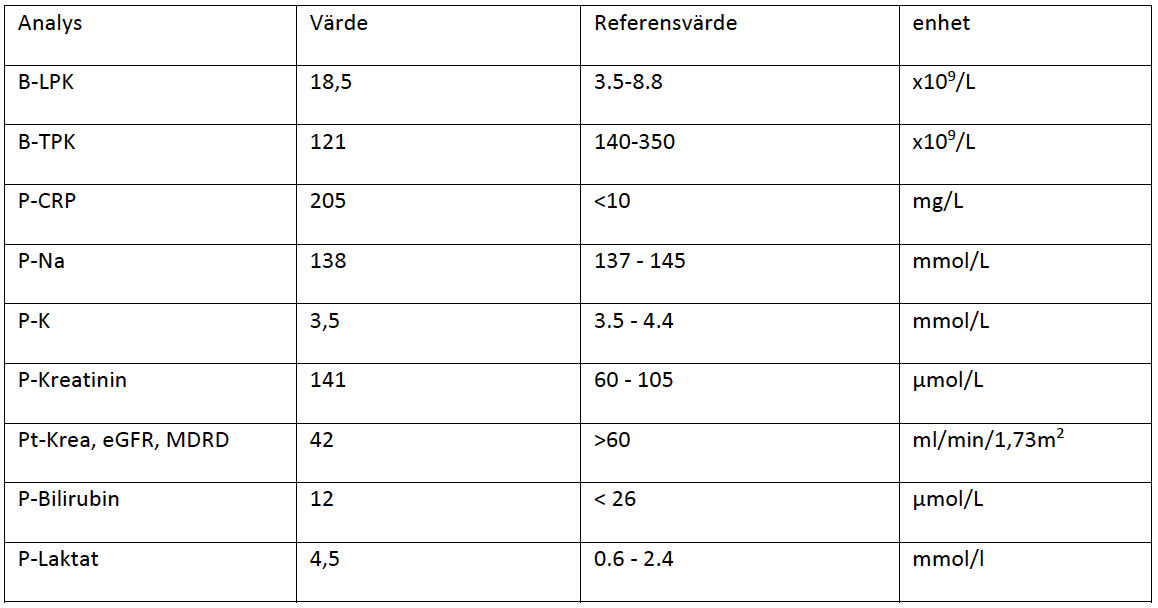 Fall 5, Göran 62 år Du misstänker i första hand att Görans sepsis utgår från lungorna eller urinvägarna och väjer att starta med en dos av 2 gram Cefotaxim för att täcka in pneumokocker och E. coli i första hand. Svar på orienterande kemiska analyser har nu anlänt (se tabell). Ny kontroll av vitalparametrar efter att 500 ml Ringeracetat administrerats visar: RLS 1, Andningsfrekvens: 20/min, Perifer saturation 96% på 2 l O2, Bltr.: 108/60 mmHg, Puls: 95/min., Temp. 38,8° C. 
Du tycker att detta styrker din misstanke om sepsis, och planerar att lägga in Göran på en intermediärvårdsplats. Du beställer en rtg pulm att utföras inom det närmaste dygnet. 
Fråga 5:5 (4p) Beskriv de bakomliggande patofysiologiska mekanismerna till sepsis på cell- och organnivå. 

Svarsförslag: Bakterier som kommer in i kroppen aktiverar vårt medfödda immunförsvar (neutrofiler och makrofager). Detta leder till en ökad produktion och frisättning av inflammatoriska cytokiner (tex TNF-alfa, IL-1 och IL-6) som bl.a. bidrar till vasodilatation. De aktiverade neutrofilerna börjar rulla mot kärlväggen och adhererar, vilket leder till en ökad kärlpermeabilitet. Detta leder till vävnadsödem. Bakterietoxiner och inflammationen bidrar till vävnadsskada som ytterligare underhåller inflammationen. Vävnadsskadan aktiverar komplementsystemet, som bidrar både till bakterieavdödning (via MAC och opsonisering) och kemotaxi. Vävnadsskadan bidrar också till en aktivering av koagulationssystemet, vilket kan ge mikrotrombotisering och i svåra fall DIC. 
Hypovolemi, hypotension, mikrotrombotisering och kardiell påverkan (ses ibland) bidrar till hypoperfusion. Vävnadsödem (både i lungan och i ”mottagande” organ” försvårar gasutbyte. Detta bidrar till en anaerob metabolism och laktatproduktion. Vävnadshypoxi, tillsammans med bakterietoxiner och inflammatoriska mediatorer ger upphov till organdysfunktion/organskador. 
FLM K10 B36
Fall 5, Göran 62 år (…)När du undersöker Göran så finner du följande: CNS: RLS 1, Ingen nackstyvhet. Mun och svalg: Ua., Hjärta: Ua., Lungor: Diskreta rassel basalt bilat på lungorna. Buk: Mjuk och oöm, lätt dunköm vä flank. Hudkostymen inspekteras ua. Lymkörtlar: Ua., Ledstatus: Ua, inklusive höger knä. 
Sköterskan har odlat från blod, urin och nasopharynx och du vill nu starta antibiotikabehandling. 
Du misstänker i första hand att Görans sepsis utgår från lungorna eller urinvägarna och väjer att starta med en dos av 2 gram Cefotaxim för att täcka in pneumokocker och E. coli i första hand. Svar på orienterande kemiska analyser har nu anlänt (se tabell). Ny kontroll av vitalparametrar efter att 500 ml Ringeracetat administrerats visar: RLS 1, Andningsfrekvens: 20/min, Perifer saturation 96% på 2 l O2, Bltr.: 108/60 mmHg, Puls: 95/min., Temp. 38,8° C. 
Du tycker att detta styrker din misstanke om sepsis, och planerar att lägga in Göran på en intermediärvårdsplats. Du beställer en rtg pulm att utföras inom det närmaste dygnet. Fråga 5:6 (4p) Beskriv hur du slutför det initiala omhändertagandet av Göran på akuten och lägger upp en strategi för det fortsätta omhändertagandet på avdelning för de 4 närmaste timmarna.
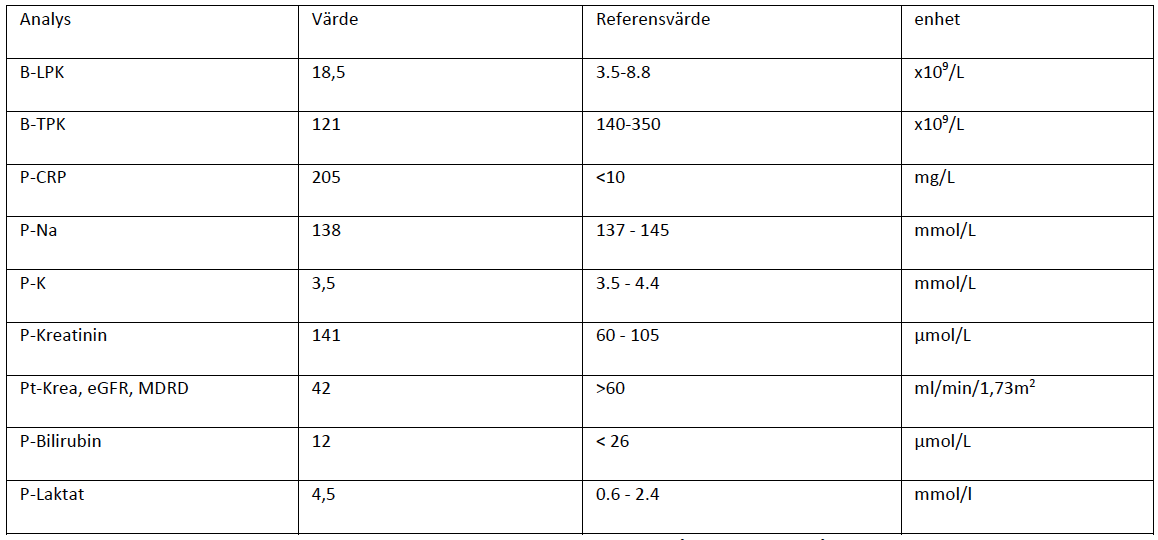 Fall 5, Göran 62 år (…)När du undersöker Göran så finner du följande: CNS: RLS 1, Ingen nackstyvhet. Mun och svalg: Ua., Hjärta: Ua., Lungor: Diskreta rassel basalt bilat på lungorna. Buk: Mjuk och oöm, lätt dunköm vä flank. Hudkostymen inspekteras ua. Lymkörtlar: Ua., Ledstatus: Ua, inklusive höger knä. 
Sköterskan har odlat från blod, urin och nasopharynx och du vill nu starta antibiotikabehandling. 
Du misstänker i första hand att Görans sepsis utgår från lungorna eller urinvägarna och väjer att starta med en dos av 2 gram Cefotaxim för att täcka in pneumokocker och E. coli i första hand. Svar på orienterande kemiska analyser har nu anlänt (se tabell). Ny kontroll av vitalparametrar efter att 500 ml Ringeracetat administrerats visar: RLS 1, Andningsfrekvens: 20/min, Perifer saturation 96% på 2 l O2, Bltr.: 108/60 mmHg, Puls: 95/min., Temp. 38,8° C. 
Du tycker att detta styrker din misstanke om sepsis, och planerar att lägga in Göran på en intermediärvårdsplats. Du beställer en rtg pulm att utföras inom det närmaste dygnet. Fråga 5:6 (4p) Beskriv hur du slutför det initiala omhändertagandet av Göran på akuten och lägger upp en strategi för det fortsätta omhändertagandet på avdelning för de 4 närmaste timmarna. 
Svarsförslag: Du kompletterar den initiala handläggningen med att sätta KAD för mätning av timdiures samt tar ett EKG. Patienten behöver fortsatt övervakning med kontroller minst en gång i timmen (NEWS + urinproduktion). Du sätter upp tydliga behandlingmål/larmvärden för att säkerställa att ansvarig läkare kommer att kontaktas om patienten försämras. Laktat skall kontrolleras om inom 2-4 timmar för att värdera behandlingssvaret. Ytterligare vätska ordineras. 
Om patienten inte snabbt stabiliseras, samt vid stigande eller oförändrat laktat trots vätskebehandling, kontaktas intensivvårdsläkare för diskussion om fortsatt handläggning. 
Med tanke på sepsis med misstanke om urinvägsfokus, dunkömhet över ena njurlogen och stegrat kreatinin tar du ställning till UL/DT buk med frågeställning avstängd pyelit. 
FLM K10 C69, 70
Fall 5, Göran 62 år Göran förses med KAD, och du ordinerar initialt kontroll av vitalparametrar var 30 min, och sätter mål för dessa, samt ordinerar ytterligare vätska och omkontroll av laktat efter 2-4 timmar. Du fortsätter med cefotaxim, 2 g x 3. På avdelningen stabiliseras Göran ytterligare, rtg pulm utfaller ua, och följande eftermiddag får du svar på blododling med fynd av E. coli i 4 av 4 flaskor. Samma bakterie växer i urinodlingen. Du bedömer att fokus för Görans infektion är njuren, dvs en pyelonefrit. 
Göran filosoferar lite över att en liten bakterie kan göra en stor karl som honom så hemskt sjuk. 
Det får dig att försöka minnas dina prekliniska kunskaper och du inventerar minnet vad gäller viktiga virulensfaktorer hos just E. coli. Fråga 5:7 (3p) Ange 3 viktiga virulensfaktorer/ virulensstrategier som E. coli använder sig av. Beskriv också funktionen för den av dessa virulensfaktorer som du tror är viktigast i Görans fall, dvs vid en uppåtstigande infektion i urinvägarna.
Fall 5, Göran 62 år Göran förses med KAD, och du ordinerar initialt kontroll av vitalparametrar var 30 min, och sätter mål för dessa, samt ordinerar ytterligare vätska och omkontroll av laktat efter 2-4 timmar. Du fortsätter med cefotaxim, 2 g x 3. På avdelningen stabiliseras Göran ytterligare, rtg pulm utfaller ua, och följande eftermiddag får du svar på blododling med fynd av E. coli i 4 av 4 flaskor. Samma bakterie växer i urinodlingen. Du bedömer att fokus för Görans infektion är njuren, dvs en pyelonefrit. 
Göran filosoferar lite över att en liten bakterie kan göra en stor karl som honom så hemskt sjuk. 
Det får dig att försöka minnas dina prekliniska kunskaper och du inventerar minnet vad gäller viktiga virulensfaktorer hos just E. coli. Fråga 5:7 (3p) Ange 3 viktiga virulensfaktorer/ virulensstrategier som E. coli använder sig av. Beskriv också funktionen för den av dessa virulensfaktorer som du tror är viktigast i Görans fall, dvs vid en uppåtstigande infektion i urinvägarna. Svarsförslag: Adhesionsfaktorer (adhesiner, p-fimbrier, typ 1-fimbrier), O-antigen (LPS),K-antigen (kapsel); hämmar fagocytos, Hemolysin; kan ge njurskador, Allmänt membranförstörande exotoxiner, Sideroforer. Den viktigaste i Görans fall är sannolikt p-fimbrie, (pyelonefritassocierade pili) som binder till gal-gal-innehållande glykolipid, främst celler i urinvägs- och blåsepitel och är viktigt hos bakterier som orsakar pyelonefrit (finns hos 90% av isolat som orsakar pyelonefrit, men endast hos 20% av cystitorsakande isolat) 
FLM K4 C50
Fall 5, Göran 62 år Göran förses med KAD, och du ordinerar initialt kontroll av vitalparametrar var 30 min, och sätter mål för dessa, samt ordinerar ytterligare vätska och omkontroll av laktat efter 2-4 timmar. Du fortsätter med cefotaxim, 2 g x 3. På avdelningen stabiliseras Göran ytterligare, rtg pulm utfaller ua, och följande eftermiddag får du svar på blododling med fynd av E. coli i 4 av 4 flaskor. Samma bakterie växer i urinodlingen. Du bedömer att fokus för Görans infektion är njuren, dvs en pyelonefrit. 
Göran filosoferar lite över att en liten bakterie kan göra en stor karl som honom så hemskt sjuk. 
Det får dig att försöka minnas dina prekliniska kunskaper och du inventerar minnet vad gäller viktiga virulensfaktorer hos just E. coli. Du tänker att p-fimbrier är den viktigaste virulensmekanismen, då den binder till uroepitel och underlättar uppåtstigande infektion. 
Fem dagar har gått sedan Göran lades in och han mår allt bättre. Han har inte haft feber sedan dag 3, CRP sjunker och KAD har kunnat avvecklas. Du planerar att han ska skrivas ut under morgondagen med Ciprofloxacin p.o. då E. coli-isolaten är känsliga för detta. Samma kväll får dock Göran feber igen (38,2°C) och när du rondar dagen därpå så säger Göran: ”Mitt högra knä värker nu så infernaliskt”. I status finner du nu att cor, pulm och buk utfaller ua. (du finner nu ingen dunkömhet), men vid inspektion av höger knä finner du följande: Värmeökad och lätt rodnad med generell svullnad som verkar fylla ut de övre recesserna. Rörelseomfånget är inskränkt med tydlig extensionsdefekt. 
Du inser att du behöver punktera Görans högerknä för att närmre utreda orsaken till hans hydrops. Fråga 5:8 (2p) Vilka relevanta differentialdiagnoser tänker du i första hand på?
Fall 5, Göran 62 år Göran förses med KAD, och du ordinerar initialt kontroll av vitalparametrar var 30 min, och sätter mål för dessa, samt ordinerar ytterligare vätska och omkontroll av laktat efter 2-4 timmar. Du fortsätter med cefotaxim, 2 g x 3. På avdelningen stabiliseras Göran ytterligare, rtg pulm utfaller ua, och följande eftermiddag får du svar på blododling med fynd av E. coli i 4 av 4 flaskor. Samma bakterie växer i urinodlingen. Du bedömer att fokus för Görans infektion är njuren, dvs en pyelonefrit. 
Göran filosoferar lite över att en liten bakterie kan göra en stor karl som honom så hemskt sjuk. 
Det får dig att försöka minnas dina prekliniska kunskaper och du inventerar minnet vad gäller viktiga virulensfaktorer hos just E. coli. Du tänker att p-fimbrier är den viktigaste virulensmekanismen, då den binder till uroepitel och underlättar uppåtstigande infektion. 
Fem dagar har gått sedan Göran lades in och han mår allt bättre. Han har inte haft feber sedan dag 3, CRP sjunker och KAD har kunnat avvecklas. Du planerar att han ska skrivas ut under morgondagen med Ciprofloxacin p.o. då E. coli-isolaten är känsliga för detta. Samma kväll får dock Göran feber igen (38,2°C) och när du rondar dagen därpå så säger Göran: ”Mitt högra knä värker nu så infernaliskt”. I status finner du nu att cor, pulm och buk utfaller ua. (du finner nu ingen dunkömhet), men vid inspektion av höger knä finner du följande: Värmeökad och lätt rodnad med generell svullnad som verkar fylla ut de övre recesserna. Rörelseomfånget är inskränkt med tydlig extensionsdefekt. 
Du inser att du behöver punktera Görans högerknä för att närmre utreda orsaken till hans hydrops. Fråga 5:8 (2p) Vilka relevanta differentialdiagnoser tänker du i första hand på? Svarsförslag: Septisk artrit, kristallartrit (gikt), reaktiv artrit FLM K10 A10 C79
Fall 5, Göran 62 år Göran förses med KAD, och du ordinerar initialt kontroll av vitalparametrar var 30 min, och sätter mål för dessa, samt ordinerar ytterligare vätska och omkontroll av laktat efter 2-4 timmar. Du fortsätter med cefotaxim, 2 g x 3. På avdelningen stabiliseras Göran ytterligare, rtg pulm utfaller ua, och följande eftermiddag får du svar på blododling med fynd av E. coli i 4 av 4 flaskor. Samma bakterie växer i urinodlingen. Du bedömer att fokus för Görans infektion är njuren, dvs en pyelonefrit. 
Göran filosoferar lite över att en liten bakterie kan göra en stor karl som honom så hemskt sjuk. Det får dig att försöka minnas dina prekliniska kunskaper och du inventerar minnet vad gäller viktiga virulensfaktorer hos just E. coli. Du tänker att p-fimbrier är den viktigaste virulensmekanismen, då den binder till uroepitel och underlättar uppåtstigande infektion. 
Fem dagar har gått sedan Göran lades in och han mår allt bättre. Han har inte haft feber sedan dag 3, CRP sjunker och KAD har kunnat avvecklas. Du planerar att han ska skrivas ut under morgondagen med Ciprofloxacin p.o. då E. coli-isolaten är känsliga för detta. Samma kväll får dock Göran feber igen (38,2°C) och när du rondar dagen därpå så säger Göran: ”Mitt högra knä värker nu så infernaliskt”. I status finner du nu att cor, pulm och buk utfaller ua. (du finner nu ingen dunkömhet), men vid inspektion av höger knä finner du följande: Värmeökad och lätt rodnad med generell svullnad som verkar fylla ut de övre recesserna. Rörelseomfånget är inskränkt med tydlig extensionsdefekt. Du inser att du behöver punktera Görans högerknä för att närmre utreda orsaken till hans hydrops. Efter noggrann steriltvätt punkterar du Görans höger knä med grön nål. Du går in nedom patellas övre laterala kant. Snart tömmer sig rikligt med halmgul ledvätska. Fråga 5:9 (2p) Vilka ledvätskeanalyser vill du beställa?
Fall 5, Göran 62 år Göran förses med KAD, och du ordinerar initialt kontroll av vitalparametrar var 30 min, och sätter mål för dessa, samt ordinerar ytterligare vätska och omkontroll av laktat efter 2-4 timmar. Du fortsätter med cefotaxim, 2 g x 3. På avdelningen stabiliseras Göran ytterligare, rtg pulm utfaller ua, och följande eftermiddag får du svar på blododling med fynd av E. coli i 4 av 4 flaskor. Samma bakterie växer i urinodlingen. Du bedömer att fokus för Görans infektion är njuren, dvs en pyelonefrit. 
Göran filosoferar lite över att en liten bakterie kan göra en stor karl som honom så hemskt sjuk. Det får dig att försöka minnas dina prekliniska kunskaper och du inventerar minnet vad gäller viktiga virulensfaktorer hos just E. coli. Du tänker att p-fimbrier är den viktigaste virulensmekanismen, då den binder till uroepitel och underlättar uppåtstigande infektion. 
Fem dagar har gått sedan Göran lades in och han mår allt bättre. Han har inte haft feber sedan dag 3, CRP sjunker och KAD har kunnat avvecklas. Du planerar att han ska skrivas ut under morgondagen med Ciprofloxacin p.o. då E. coli-isolaten är känsliga för detta. Samma kväll får dock Göran feber igen (38,2°C) och när du rondar dagen därpå så säger Göran: ”Mitt högra knä värker nu så infernaliskt”. I status finner du nu att cor, pulm och buk utfaller ua. (du finner nu ingen dunkömhet), men vid inspektion av höger knä finner du följande: Värmeökad och lätt rodnad med generell svullnad som verkar fylla ut de övre recesserna. Rörelseomfånget är inskränkt med tydlig extensionsdefekt. Du inser att du behöver punktera Görans högerknä för att närmre utreda orsaken till hans hydrops. Efter noggrann steriltvätt punkterar du Görans höger knä med grön nål. Du går in nedom patellas övre laterala kant. Snart tömmer sig rikligt med halmgul ledvätska. Fråga 5:9 (2p) Vilka ledvätskeanalyser vill du beställa? Svarsförslag: Odling (aerob och anaerob), direktmikroskopi, leukocyter, laktat, kristaller FLM K10 C55, C69, C70
Fall 5, Göran 62 år Göran förses med KAD, och du ordinerar initialt kontroll av vitalparametrar var 30 min, och sätter mål för dessa, samt ordinerar ytterligare vätska och omkontroll av laktat efter 2-4 timmar. Du fortsätter med cefotaxim, 2 g x 3. På avdelningen stabiliseras Göran ytterligare, rtg pulm utfaller ua, och följande eftermiddag får du svar på blododling med fynd av E. coli i 4 av 4 flaskor. Samma bakterie växer i urinodlingen. Du bedömer att fokus för Görans infektion är njuren, dvs en pyelonefrit. 
Göran filosoferar lite över att en liten bakterie kan göra en stor karl som honom så hemskt sjuk. Det får dig att försöka minnas dina prekliniska kunskaper och du inventerar minnet vad gäller viktiga virulensfaktorer hos just E. coli. Du tänker att p-fimbrier är den viktigaste virulensmekanismen, då den binder till uroepitel och underlättar uppåtstigande infektion. 
Fem dagar har gått sedan Göran lades in och han mår allt bättre. Han har inte haft feber sedan dag 3, CRP sjunker och KAD har kunnat avvecklas. Du planerar att han ska skrivas ut under morgondagen med Ciprofloxacin p.o. då E. coli-isolaten är känsliga för detta. Samma kväll får dock Göran feber igen (38,2°C) och när du rondar dagen därpå så säger Göran: ”Mitt högra knä värker nu så infernaliskt”. I status finner du nu att cor, pulm och buk utfaller ua. (du finner nu ingen dunkömhet), men vid inspektion av höger knä finner du följande: Värmeökad och lätt rodnad med generell svullnad som verkar fylla ut de övre recesserna. Rörelseomfånget är inskränkt med tydlig extensionsdefekt. Du inser att du behöver punktera Görans högerknä för att närmre utreda orsaken till hans hydrops. Efter noggrann steriltvätt punkterar du Görans höger knä med grön nål. Du går in nedom patellas övre laterala kant. Snart tömmer sig rikligt med halmgul ledvätska. Fråga 5:10 (2p) Utifrån Görans sjukhistoria, vilka riskfaktorer för klassisk gikt kan du identifiera?
Fall 5, Göran 62 år Göran förses med KAD, och du ordinerar initialt kontroll av vitalparametrar var 30 min, och sätter mål för dessa, samt ordinerar ytterligare vätska och omkontroll av laktat efter 2-4 timmar. Du fortsätter med cefotaxim, 2 g x 3. På avdelningen stabiliseras Göran ytterligare, rtg pulm utfaller ua, och följande eftermiddag får du svar på blododling med fynd av E. coli i 4 av 4 flaskor. Samma bakterie växer i urinodlingen. Du bedömer att fokus för Görans infektion är njuren, dvs en pyelonefrit. 
Göran filosoferar lite över att en liten bakterie kan göra en stor karl som honom så hemskt sjuk. Det får dig att försöka minnas dina prekliniska kunskaper och du inventerar minnet vad gäller viktiga virulensfaktorer hos just E. coli. Du tänker att p-fimbrier är den viktigaste virulensmekanismen, då den binder till uroepitel och underlättar uppåtstigande infektion. 
Fem dagar har gått sedan Göran lades in och han mår allt bättre. Han har inte haft feber sedan dag 3, CRP sjunker och KAD har kunnat avvecklas. Du planerar att han ska skrivas ut under morgondagen med Ciprofloxacin p.o. då E. coli-isolaten är känsliga för detta. Samma kväll får dock Göran feber igen (38,2°C) och när du rondar dagen därpå så säger Göran: ”Mitt högra knä värker nu så infernaliskt”. I status finner du nu att cor, pulm och buk utfaller ua. (du finner nu ingen dunkömhet), men vid inspektion av höger knä finner du följande: Värmeökad och lätt rodnad med generell svullnad som verkar fylla ut de övre recesserna. Rörelseomfånget är inskränkt med tydlig extensionsdefekt. Du inser att du behöver punktera Görans högerknä för att närmre utreda orsaken till hans hydrops. Efter noggrann steriltvätt punkterar du Görans höger knä med grön nål. Du går in nedom patellas övre laterala kant. Snart tömmer sig rikligt med halmgul ledvätska. Fråga 5:10 (2p) Utifrån Görans sjukhistoria, vilka riskfaktorer för klassisk gikt kan du identifiera? Svarsförslag: Alkoholöverkonsumtion (ffa. öl), nedsatt njurfunktion, manligt kön, ålder, behandling med thiaziddiuretika, (ev. purinrik föda såsom exv. kött, lever, inälvsmat, fet fisk) FLM K10 B55 C79
Fall 5, Göran 62 år Göran förses med KAD, och du ordinerar initialt kontroll av vitalparametrar var 30 min, och sätter mål för dessa, samt ordinerar ytterligare vätska och omkontroll av laktat efter 2-4 timmar. Du fortsätter med cefotaxim, 2 g x 3. På avdelningen stabiliseras Göran ytterligare, rtg pulm utfaller ua, och följande eftermiddag får du svar på blododling med fynd av E. coli i 4 av 4 flaskor. Samma bakterie växer i urinodlingen. Du bedömer att fokus för Görans infektion är njuren, dvs en pyelonefrit. 
Göran filosoferar lite över att en liten bakterie kan göra en stor karl som honom så hemskt sjuk. Det får dig att försöka minnas dina prekliniska kunskaper och du inventerar minnet vad gäller viktiga virulensfaktorer hos just E. coli. Du tänker att p-fimbrier är den viktigaste virulensmekanismen, då den binder till uroepitel och underlättar uppåtstigande infektion. 
Fem dagar har gått sedan Göran lades in och han mår allt bättre. Han har inte haft feber sedan dag 3, CRP sjunker och KAD har kunnat avvecklas. Du planerar att han ska skrivas ut under morgondagen med Ciprofloxacin p.o. då E. coli-isolaten är känsliga för detta. Samma kväll får dock Göran feber igen (38,2°C) och när du rondar dagen därpå så säger Göran: ”Mitt högra knä värker nu så infernaliskt”. I status finner du nu att cor, pulm och buk utfaller ua. (du finner nu ingen dunkömhet), men vid inspektion av höger knä finner du följande: Värmeökad och lätt rodnad med generell svullnad som verkar fylla ut de övre recesserna. Rörelseomfånget är inskränkt med tydlig extensionsdefekt. Du inser att du behöver punktera Görans högerknä för att närmre utreda orsaken till hans hydrops. Efter noggrann steriltvätt punkterar du Görans höger knä med grön nål. Du går in nedom patellas övre laterala kant. Snart tömmer sig rikligt med halmgul ledvätska. Följande dag erhåller du svar från Klin. Kem. lab att man iakttagit rikligt med uratkristaller i ledvätskan. Mikrobiologen meddelar att direktmikroskopi för bakterier är negativ. Eftersom du redan tidigt misstänkte klassisk gikt har du även kompletterat lab med urat i plasma som också visar sig vara stegrat: 675 μmol/L (ref. 230-480). 
I samband med utskrivning blir det aktuellt att föreskriva ett urat-sänkande läkemedel för att förhindra nya giktattacker. Fråga 5:11 (1p) Ge exempel på åtminstone två urat-sänkande läkemedel som kan förebygga gikt?
Fall 5, Göran 62 år Göran förses med KAD, och du ordinerar initialt kontroll av vitalparametrar var 30 min, och sätter mål för dessa, samt ordinerar ytterligare vätska och omkontroll av laktat efter 2-4 timmar. Du fortsätter med cefotaxim, 2 g x 3. På avdelningen stabiliseras Göran ytterligare, rtg pulm utfaller ua, och följande eftermiddag får du svar på blododling med fynd av E. coli i 4 av 4 flaskor. Samma bakterie växer i urinodlingen. Du bedömer att fokus för Görans infektion är njuren, dvs en pyelonefrit. 
Göran filosoferar lite över att en liten bakterie kan göra en stor karl som honom så hemskt sjuk. Det får dig att försöka minnas dina prekliniska kunskaper och du inventerar minnet vad gäller viktiga virulensfaktorer hos just E. coli. Du tänker att p-fimbrier är den viktigaste virulensmekanismen, då den binder till uroepitel och underlättar uppåtstigande infektion. 
Fem dagar har gått sedan Göran lades in och han mår allt bättre. Han har inte haft feber sedan dag 3, CRP sjunker och KAD har kunnat avvecklas. Du planerar att han ska skrivas ut under morgondagen med Ciprofloxacin p.o. då E. coli-isolaten är känsliga för detta. Samma kväll får dock Göran feber igen (38,2°C) och när du rondar dagen därpå så säger Göran: ”Mitt högra knä värker nu så infernaliskt”. I status finner du nu att cor, pulm och buk utfaller ua. (du finner nu ingen dunkömhet), men vid inspektion av höger knä finner du följande: Värmeökad och lätt rodnad med generell svullnad som verkar fylla ut de övre recesserna. Rörelseomfånget är inskränkt med tydlig extensionsdefekt. Du inser att du behöver punktera Görans högerknä för att närmre utreda orsaken till hans hydrops. Efter noggrann steriltvätt punkterar du Görans höger knä med grön nål. Du går in nedom patellas övre laterala kant. Snart tömmer sig rikligt med halmgul ledvätska. Följande dag erhåller du svar från Klin. Kem. lab att man iakttagit rikligt med uratkristaller i ledvätskan. Mikrobiologen meddelar att direktmikroskopi för bakterier är negativ. Eftersom du redan tidigt misstänkte klassisk gikt har du även kompletterat lab med urat i plasma som också visar sig vara stegrat: 675 μmol/L (ref. 230-480). 
I samband med utskrivning blir det aktuellt att föreskriva ett urat-sänkande läkemedel för att förhindra nya giktattacker. Fråga 5:11 (1p) Ge exempel på åtminstone två urat-sänkande läkemedel som kan förebygga gikt? Svarsförslag: allopurinol, probenecid, febuxostat FLM K10 B55 C79 

Slut på fall 5!
Fall 4: John, 53 år 
Du arbetar idag på infektionsmottagningen och tar nu emot en remisspatient. John är en 53 år gammal man som ursprungligen kommer från Kenya. Han kom till Sverige för 4 år sedan och hans familj, fru och tre barn, anlände för två år sedan och familjen har fått permanent uppehållstillstånd. Hans övriga familjemedlemmar (syskon, mor) lever i Kenya. Tyvärr gjordes aldrig någon hälsokontroll via asylsjukvården vid ankomsten till Sverige. 
John har kontakt med sin Hälsocentral pga hypertoni och kostbehandlad typ 2 diabetes och behandlas med ACE-hämmare och Amlodipin. Han har genom livet varit frisk i övrigt. 
Din allmänläkarkollega har funnit förhöjda transaminaser och var observant och noterade att blodsmittescreening tidigare ej utförts. Resultatet visade att John har HBsAg påvisat och remissen till dig skrevs därför. John känner ej till detta bärarskap sedan tidigare. Fråga 4:1. Vilken infektionssjukdom misstänker du att patienten har? Motivera. (1 p)
Fall 4: John, 53 år 
Du arbetar idag på infektionsmottagningen och tar nu emot en remisspatient. John är en 53 år gammal man som ursprungligen kommer från Kenya. Han kom till Sverige för 4 år sedan och hans familj, fru och tre barn, anlände för två år sedan och familjen har fått permanent uppehållstillstånd. Hans övriga familjemedlemmar (syskon, mor) lever i Kenya. Tyvärr gjordes aldrig någon hälsokontroll via asylsjukvården vid ankomsten till Sverige. 
John har kontakt med sin Hälsocentral pga hypertoni och kostbehandlad typ 2 diabetes och behandlas med ACE-hämmare och Amlodipin. Han har genom livet varit frisk i övrigt. 
Din allmänläkarkollega har funnit förhöjda transaminaser och var observant och noterade att blodsmittescreening tidigare ej utförts. Resultatet visade att John har HBsAg påvisat och remissen till dig skrevs därför. John känner ej till detta bärarskap sedan tidigare. Fråga 4:1. Vilken infektionssjukdom misstänker du att patienten har? Motivera. (1 p) Svarsförslag: HBsAg påvisat vilket betyder att John har en aktuell Hepatit B men säger ej om denna är akut eller kronisk. Men med tanke på ursprung och att John ej har några symtom tydande på akut Hepatit B blir misstanken att detta rör sig om en kronisk Hepatit B. 

FLM: C123
Fall 4: John, 53 år 
Du arbetar idag på infektionsmottagningen och tar nu emot en remisspatient. John är en 53 år gammal man som ursprungligen kommer från Kenya. Han kom till Sverige för 4 år sedan och hans familj, fru och tre barn, anlände för två år sedan och familjen har fått permanent uppehållstillstånd. Hans övriga familjemedlemmar (syskon, mor) lever i Kenya. Tyvärr gjordes aldrig någon hälsokontroll via asylsjukvården vid ankomsten till Sverige. 
John har kontakt med sin Hälsocentral pga hypertoni och kostbehandlad typ 2 diabetes och behandlas med ACE-hämmare och Amlodipin. Han har genom livet varit frisk i övrigt. 
Din allmänläkarkollega har funnit förhöjda transaminaser och var observant och noterade att blodsmittescreening tidigare ej utförts. Resultatet visade att John har HBsAg påvisat och remissen till dig skrevs därför. John känner ej till detta bärarskap sedan tidigare. Du misstänker att patienten har kronisk hepatit B då han ej uppvisar några symtom som indikerar akut hepatit. 
John undrar hur han kan ha blivit infekterad av hepatit B. Fråga 4:2. Vilka frågor vill du ställa till John för att utröna hur han kan ha blivit smittad? (2p)
Fall 4: John, 53 år 
Du arbetar idag på infektionsmottagningen och tar nu emot en remisspatient. John är en 53 år gammal man som ursprungligen kommer från Kenya. Han kom till Sverige för 4 år sedan och hans familj, fru och tre barn, anlände för två år sedan och familjen har fått permanent uppehållstillstånd. Hans övriga familjemedlemmar (syskon, mor) lever i Kenya. Tyvärr gjordes aldrig någon hälsokontroll via asylsjukvården vid ankomsten till Sverige. 
John har kontakt med sin Hälsocentral pga hypertoni och kostbehandlad typ 2 diabetes och behandlas med ACE-hämmare och Amlodipin. Han har genom livet varit frisk i övrigt. 
Din allmänläkarkollega har funnit förhöjda transaminaser och var observant och noterade att blodsmittescreening tidigare ej utförts. Resultatet visade att John har HBsAg påvisat och remissen till dig skrevs därför. John känner ej till detta bärarskap sedan tidigare. Du misstänker att patienten har kronisk hepatit B då han ej uppvisar några symtom som indikerar akut hepatit. 
John undrar hur han kan ha blivit infekterad av hepatit B. Fråga 4:2. Vilka frågor vill du ställa till John för att utröna hur han kan ha blivit smittad? (2p) Svarsförslag: Episod med gulsot tidigare i livet? Blodtransfusioner? Iv missbruk, ev tatueringar? Känd kronisk Hepatit B inom den egna familjen eller hos syskon/föräldrar? FLM: C71
Fall 4: John, 53 år 
Du arbetar idag på infektionsmottagningen och tar nu emot en remisspatient. John är en 53 år gammal man som ursprungligen kommer från Kenya. Han kom till Sverige för 4 år sedan och hans familj, fru och tre barn, anlände för två år sedan och familjen har fått permanent uppehållstillstånd. Hans övriga familjemedlemmar (syskon, mor) lever i Kenya. Tyvärr gjordes aldrig någon hälsokontroll via asylsjukvården vid ankomsten till Sverige. 
John har kontakt med sin Hälsocentral pga hypertoni och kostbehandlad typ 2 diabetes och behandlas med ACE-hämmare och Amlodipin. Han har genom livet varit frisk i övrigt. 
Din allmänläkarkollega har funnit förhöjda transaminaser och var observant och noterade att blodsmittescreening tidigare ej utförts. Resultatet visade att John har HBsAg påvisat och remissen till dig skrevs därför. John känner ej till detta bärarskap sedan tidigare. Du misstänker att patienten har kronisk hepatit B då han ej uppvisar några symtom som indikerar akut hepatit. 
John undrar hur han kan ha blivit infekterad av hepatit B. Fråga 4:3. Vilka smittvägar finns för hepatit B? Ange även vilken smittväg som är mest sannolik i Johns fall (om vi förutsätter att han har en kronisk hepatit B). (2p)
Fall 4: John, 53 år 
Du arbetar idag på infektionsmottagningen och tar nu emot en remisspatient. John är en 53 år gammal man som ursprungligen kommer från Kenya. Han kom till Sverige för 4 år sedan och hans familj, fru och tre barn, anlände för två år sedan och familjen har fått permanent uppehållstillstånd. Hans övriga familjemedlemmar (syskon, mor) lever i Kenya. Tyvärr gjordes aldrig någon hälsokontroll via asylsjukvården vid ankomsten till Sverige. 
John har kontakt med sin Hälsocentral pga hypertoni och kostbehandlad typ 2 diabetes och behandlas med ACE-hämmare och Amlodipin. Han har genom livet varit frisk i övrigt. 
Din allmänläkarkollega har funnit förhöjda transaminaser och var observant och noterade att blodsmittescreening tidigare ej utförts. Resultatet visade att John har HBsAg påvisat och remissen till dig skrevs därför. John känner ej till detta bärarskap sedan tidigare. Du misstänker att patienten har kronisk hepatit B då han ej uppvisar några symtom som indikerar akut hepatit. 
John undrar hur han kan ha blivit infekterad av hepatit B. Fråga 4:3. Vilka smittvägar finns för hepatit B? Ange även vilken smittväg som är mest sannolik i Johns fall (om vi förutsätter att han har en kronisk hepatit B). (2p) Svarsförslag: Smittvägarna för Hepatit B är olika former av blodkontakt samt sexuellt. Mor-barn smitta i samband med födelsen är den vanligaste smittvägen vid kronisk hepatit B i endemiska länder. 
FLM: C71
Fall 4: John, 53 år 
Smittvägarna för Hepatit B är olika former av blodkontakt samt sexuellt. I endemiska länder är den vanligaste smittvägen mor-barn i samband med födelsen. 
John berättar att han aldrig haft gulsot eller fått några blodtransfusioner, det har aldrig förelegat något iv-missbruk och det finns inga kända Hepatit B fall inom hans egen familj eller hos syskon/föräldrar. Hans far dog av cancersjukdom i buken, men John vet inte vilken cancer det rörde sig om. Du drar slutsatsen att den troligaste smittvägen är mor-barn transmission i samband med Johns födelse. 
Inför mottagningsbesöket har John lämnat blodprover som visar följande: Fråga 4:4. Hur tolkar du både de patologiska och de normala värdena ur ett leverperspektiv (leverprover, blodbild, albumin, PK)? Motivera ditt svar. (2 p)
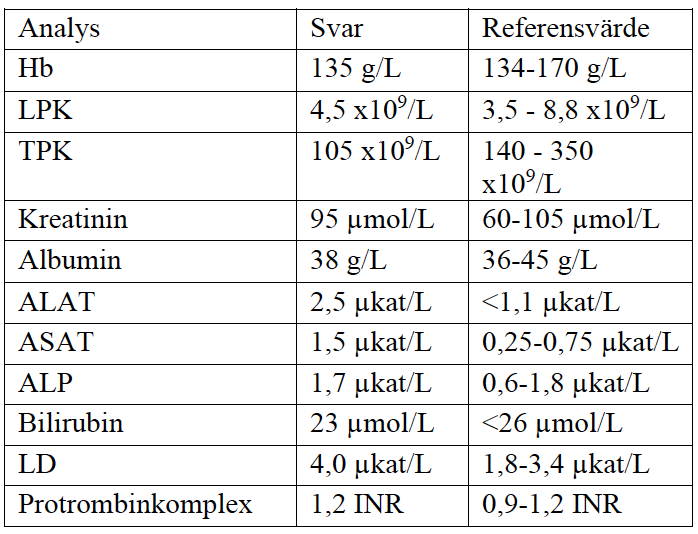 Fall 4: John, 53 år 
Smittvägarna för Hepatit B är olika former av blodkontakt samt sexuellt. I endemiska länder är den vanligaste smittvägen mor-barn i samband med födelsen. 
John berättar att han aldrig haft gulsot eller fått några blodtransfusioner, det har aldrig förelegat något iv-missbruk och det finns inga kända Hepatit B fall inom hans egen familj eller hos syskon/föräldrar. Hans far dog av cancersjukdom i buken, men John vet inte vilken cancer det rörde sig om. Du drar slutsatsen att den troligaste smittvägen är mor-barn transmission i samband med Johns födelse. 
Inför mottagningsbesöket har John lämnat blodprover som visar följande: Fråga 4:4. Hur tolkar du både de patologiska och de normala värdena ur ett leverperspektiv (leverprover, blodbild, albumin, PK)? Motivera ditt svar. (2 p) Svarsförslag: John har en hepatopati med transaminasstegring, ej kolestatisk bild, vilket tyder på en inflammation i leverparenkymet. Denna inflammation kan ge en lättare stegring av LD. En måttlig trombocytopeni föreligger vilket gör att begynnande (F (fibrosgrad) 3) eller manifest (F4) levercirrhos kan föreligga. Värdena avseende albumin, PK samt bilirubin är normala, vilket talar emot en mer allvarlig cirrhosutveckling. Vid en lindrig cirrhos kan dessa parametrar dock fortfarande vara normala. FLM: B46
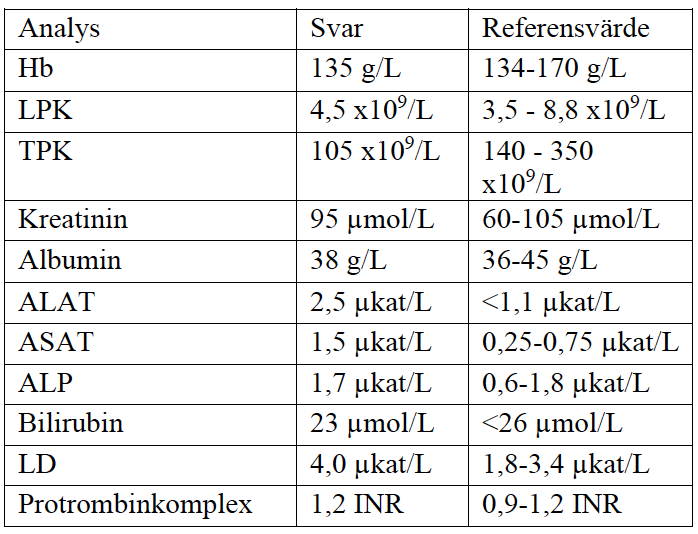 Fall 4: John, 53 år 
Proverna talar för inflammation av levern (ALAT, ASAT) och där låga trombocyter antyder begynnande cirrhosutveckling. Dock är leverfunktionproverna normala (PK, albumin, bilirubin) vilket talar mot manifest allvarlig cirrhos. 
Inför mottagningsbesöket togs också en panel med virusprover. Dessa visar: Fråga 4:5 Hur tolkar du dessa svar (kommentera både positiva och negativa fynd)? Motivera dina svar. (2 p)
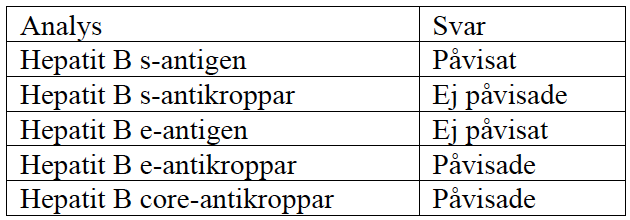 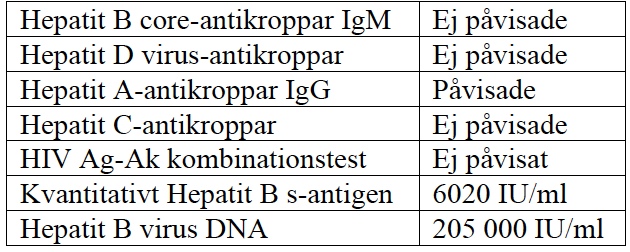 Fall 4: John, 53 år 
Proverna talar för inflammation av levern (ALAT, ASAT) och där låga trombocyter antyder begynnande cirrhosutveckling. Dock är leverfunktionproverna normala (PK, albumin, bilirubin) vilket talar mot manifest allvarlig cirrhos. 
Inför mottagningsbesöket togs också en panel med virusprover. Dessa visar: Fråga 4:5 Hur tolkar du dessa svar (kommentera både positiva och negativa fynd)? Motivera dina svar. (2 p) Svarsförslag: John har HBsAg påvisat samt är anti-HBc IgM negativ vilket tyder på en kronisk Hepatit B, ej en akut Hepatit B. Svaren visar att han har konverterat i HBeAg-systemet (HBeAg neg, anti-HBe pos). Han har ej serologiska fynd förenliga med co-infektion med Delta-virus, ej heller Hepatit C eller HIV. HAV-IgG är påvisat vilket tyder på immunitet, antingen förvärvad via naturlig infektion (stor sannolikhet när John vuxit upp i Kenya) eller vaccination. Kvantitativt HBsAg är relativt högt vilket i sig visar att han ej är nära utläkning. HBV-DNA uppvisar en hög viremi om än inte så hög som de flesta patienter som är HBeAg-positiva uppvisar. FLM: B46, C65, C71
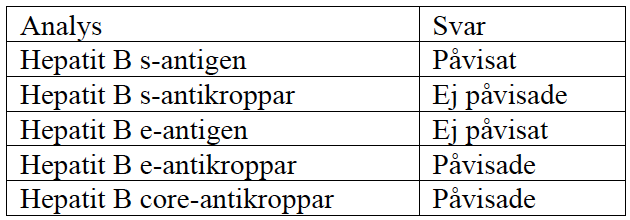 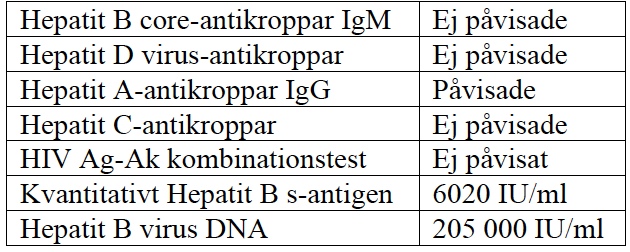 Fall 4: John, 53 år 
John har HBsAg påvisat men har konverterat i HBeAg-systemet. Han har en hög viremi (HBV-DNA) om än inte så hög som patienter med påvisat HBeAg, även kvantitativt HBsAg är relativt högt. Han har ej någon co-infektion med övriga agens och är immun mot Hepatit A via tidigare infektion (vilket är troligt vid uppväxt i afrikanskt land) eller via vaccination. Fråga 4:6. Redogör för de olika faserna av Hepatit B, nya och gamla nomenklaturen, och namnge dem i den tidsföljd som naturalförloppet av Hepatit B uppvisar. (2 p)
Fall 4: John, 53 år 
John har HBsAg påvisat men har konverterat i HBeAg-systemet. Han har en hög viremi (HBV-DNA) om än inte så hög som patienter med påvisat HBeAg, även kvantitativt HBsAg är relativt högt. Han har ej någon co-infektion med övriga agens och är immun mot Hepatit A via tidigare infektion (vilket är troligt vid uppväxt i afrikanskt land) eller via vaccination. Fråga 4:6. Redogör för de olika faserna av Hepatit B, nya och gamla nomenklaturen, och namnge dem i den tidsföljd som naturalförloppet av Hepatit B uppvisar. (2 p) Svarsförslag: 
Toleransfas – HbeAg-positiv kronisk infektion 
Immunaktiveringsfas – HbeAg-positiv kronisk hepatit 
Övervakningsfas – HbeAg-negativ kronisk infektion 
Reaktiveringsfas – HbeAg-negativ hepatit
Fall 4: John, 53 år 
John har HBsAg påvisat men har konverterat i HBeAg-systemet. Han har en hög viremi (HBV-DNA) om än inte så hög som patienter med påvisat HBeAg, även kvantitativt HBsAg är relativt högt. Han har ej någon co-infektion med övriga agens och är immun mot Hepatit A via tidigare infektion (vilket är troligt vid uppväxt i afrikanskt land) eller via vaccination. Fråga 4:7. I vilken fas befinner sig John? (1p)
Fall 4: John, 53 år 
John har HBsAg påvisat men har konverterat i HBeAg-systemet. Han har en hög viremi (HBV-DNA) om än inte så hög som patienter med påvisat HBeAg, även kvantitativt HBsAg är relativt högt. Han har ej någon co-infektion med övriga agens och är immun mot Hepatit A via tidigare infektion (vilket är troligt vid uppväxt i afrikanskt land) eller via vaccination. Fråga 4:7. I vilken fas befinner sig John? (1p) Svarsförslag: John befinner sig i reaktiveringsfas/HBeAg-negativ hepatit. FLM: B46, C65, C71
Fall 4: John, 53 år 
John har HBsAg påvisat men har konverterat i HBeAg-systemet. Han har en hög viremi (HBV-DNA) om än inte så hög som patienter med påvisat HBeAg, även kvantitativt HBsAg är relativt högt. Han har ej någon co-infektion med övriga agens och är immun mot Hepatit A via tidigare infektion (vilket är troligt vid uppväxt i afrikanskt land) eller via vaccination. 
John befinner sig i en reaktiveringsfas/HBeAg-negativ hepatit med hög viremi och hepatopati. Fråga 4:8. Du funderar nu på vilken grad av fibrosutveckling John egentligen har. Vilka tre möjliga undersökningar kan du överväga och beskriv vilka svar/fynd du kan få av respektive undersökning och dess korrelation till eventuell cirrhos? (2p)
Fall 4: John, 53 år 
John har HBsAg påvisat men har konverterat i HBeAg-systemet. Han har en hög viremi (HBV-DNA) om än inte så hög som patienter med påvisat HBeAg, även kvantitativt HBsAg är relativt högt. Han har ej någon co-infektion med övriga agens och är immun mot Hepatit A via tidigare infektion (vilket är troligt vid uppväxt i afrikanskt land) eller via vaccination. 
John befinner sig i en reaktiveringsfas/HBeAg-negativ hepatit med hög viremi och hepatopati. Fråga 4:8. Du funderar nu på vilken grad av fibrosutveckling John egentligen har. Vilka tre möjliga undersökningar kan du överväga och beskriv vilka svar/fynd du kan få av respektive undersökning och dess korrelation till eventuell cirrhos? (2p) Svarsförslag: Leverelastografi (Fibroscan) – ger en gradering av fibrosgraden, F0-F4. Svaren är ej exakta och måste värderas. Det finns felkällor avseende falskt för höga värden (tex inflammation) och sampling error vid undersökning av en cirrhotisk lever med regeneration av levervävnad. Metoden ger bäst träffsäkerhet avseende F0-1 resp F3-4, mer osäker tolkning av värden motsvarande måttlig fibrosutveckling. 
Leverbiopsi – patologen ger en gradering, F0-F4. Metoden så nära golden standard som vi kan komma men kan ge sampling error om leverns struktur uppvisar en ojämn fördelning av cirrhotiskt omvandlad vävnad vs regenererad vävnad. 
Ultraljud lever/mjälte – kan vara normala fynd vid en lindrigare cirrhos. Men, fynd av formförändrad lever (ojämn yta), splenomegali, fynd av variköst omvandlade vener, sänkt blodflöde i portavenen talar för cirrhosutveckling. FLM: C71
Fall 4: John, 53 år 
John har HBsAg påvisat men har konverterat i HBeAg-systemet. Han har en hög viremi (HBV-DNA) om än inte så hög som patienter med påvisat HBeAg, även kvantitativt HBsAg är relativt högt. Han har ej någon co-infektion med övriga agens och är immun mot Hepatit A via tidigare infektion (vilket är troligt vid uppväxt i afrikanskt land) eller via vaccination. John befinner sig i en reaktiveringsfas/HBeAg-negativ hepatit med hög viremi och hepatopati. Fibrosgrad kan bedömas mha leverelastografi samt leverbiopsi. Ultraljudsundersökning kan finna tecken på cirrhosutveckling – ojämn leveryta, lever- och mjältstorlek, varikösa kärl och sänkt flöde i portavenen. 
Du utför nu en leverelastografi som tekniskt går fint att utföra och hjälpfunktionerna på skärmen indikerar att undersökningen är tillförlitlig. Resultaten presenteras som 13,3 kPa vilket indikerar lindrig cirrhos. 
John som nu har svårt att ta till sig all information frågar efter behandling. Fråga 4:9. Vilka två principiellt olika behandlingsalternativ har du att tillgå? Redogör för deras verkningsmekanismer. (3p)
Fall 4: John, 53 år 
John har HBsAg påvisat men har konverterat i HBeAg-systemet. Han har en hög viremi (HBV-DNA) om än inte så hög som patienter med påvisat HBeAg, även kvantitativt HBsAg är relativt högt. Han har ej någon co-infektion med övriga agens och är immun mot Hepatit A via tidigare infektion (vilket är troligt vid uppväxt i afrikanskt land) eller via vaccination. John befinner sig i en reaktiveringsfas/HBeAg-negativ hepatit med hög viremi och hepatopati. Fibrosgrad kan bedömas mha leverelastografi samt leverbiopsi. Ultraljudsundersökning kan finna tecken på cirrhosutveckling – ojämn leveryta, lever- och mjältstorlek, varikösa kärl och sänkt flöde i portavenen. 
Du utför nu en leverelastografi som tekniskt går fint att utföra och hjälpfunktionerna på skärmen indikerar att undersökningen är tillförlitlig. Resultaten presenteras som 13,3 kPa vilket indikerar lindrig cirrhos. 
John som nu har svårt att ta till sig all information frågar efter behandling. Fråga 4:9. Vilka två principiellt olika behandlingsalternativ har du att tillgå? Redogör för deras verkningsmekanismer. (3p) Svarsförslag: Det finns ingen enkel, snabb och botande behandling för Hepatit B. Interferoninjektioner under ett år om virologiskt svar kan påvisas under den första delen av behandlingen – förstärker det immunologiska svaret på Hepatit B infektionen. Målet är ett bestående immunologiskt svar som förändrar infektionens naturalförlopp. Men det är en relativt låg andel av patienterna som uppnår detta. 
Antiviral suppressionsterapi – HBV DNA-polymerase med protein-primer initierad omvänd transkriptas aktivitet är ett väsentligt enzym i HBVs replikationscykel. HBV-specifika antivirala medel (sk nukleosid/nukleotidanaloger) fungerar som ”falska/defekta/felaktiga” DNA-byggstenar, som integreras via ny-syntes av viral arvsmassa (DNA) och därmed åstadkommer stopp i DNA-kedjan. Behandlingen blir långvarig, många gånger livslång, om inte utläkning under behandlingen sker. 

FLM: C71, K4 C52
Fall 4: John, 53 år 
John uppfyller flera behandlingskriterier. Interferonterapi lämpar sig ej med tanke på hans ålder (ökad frekvens av biverkningar). Valet blir antiviral suppressionsterapi i form av nukleosid-/nukleotidanalog. 
Du erbjuder nu John antiviral suppressionsterapi i form av entecavir vilket han accepterar. Du berättar att han skall följas med regelbundna provtagningar samt återbesök på Infektionsmottagningen och förbereder honom på att behandlingen kan bli livslång och att det är noga att han inte glömmer bort att ta sin tablett varje dag. 
John frågar dig varför han ska ta sitt läkemedel då det inte kommer bota hans kroniska Hepatit B infektion. Fråga 4:10. Vilka är de två allvarliga, potentiellt dödliga medicinska tillstånd som behandlingen kan förebygga? (1p)
Fall 4: John, 53 år 
John uppfyller flera behandlingskriterier. Interferonterapi lämpar sig ej med tanke på hans ålder (ökad frekvens av biverkningar). Valet blir antiviral suppressionsterapi i form av nukleosid-/nukleotidanalog. 
Du erbjuder nu John antiviral suppressionsterapi i form av entecavir vilket han accepterar. Du berättar att han skall följas med regelbundna provtagningar samt återbesök på Infektionsmottagningen och förbereder honom på att behandlingen kan bli livslång och att det är noga att han inte glömmer bort att ta sin tablett varje dag. 
John frågar dig varför han ska ta sitt läkemedel då det inte kommer bota hans kroniska Hepatit B infektion. Fråga 4:10. Vilka är de två allvarliga, potentiellt dödliga medicinska tillstånd som behandlingen kan förebygga? (1p) Svarsförslag: Cirrhosprogress och som resultat fulminant leversvikt. Hepatocellulär cancer (HCC). 

FLM: C71
Fall 4: John, 53 år 
Behandlingens mål är att förebygga progress av fibros som kan leda till fulminant leversvikt samt minska risken för uppkomst av hepatocellulär cancer (HCC). Då John har cirrhos skall han screenas för HCC var 6e månad mha ultraljud (ev MR om svårundersökt). 
Hepatit B lyder under Smittskyddslagen så du funderar nu på vilka som är dina och Johns skyldigheter. Fråga 4:11. Vad ger du för förhållningsregler till John? (2p)
Fall 4: John, 53 år 
Behandlingens mål är att förebygga progress av fibros som kan leda till fulminant leversvikt samt minska risken för uppkomst av hepatocellulär cancer (HCC). Då John har cirrhos skall han screenas för HCC var 6e månad mha ultraljud (ev MR om svårundersökt). 
Hepatit B lyder under Smittskyddslagen så du funderar nu på vilka som är dina och Johns skyldigheter. Fråga 4:11. Vad ger du för förhållningsregler till John? (2p) Svarsförslag: Du berättar för John att han är skyldig att komma på sina återbesök och att han har upplysningsplikt avseende sexuella kontakter, vid sjukvård eller vid besök hos tandläkare. Vid sexuell kontakt måste kondom användas om inte partnern är vaccinerad. Han har också upplysningsplikt vid andra situationer där personer riskerar att komma i kontakt med hans blod (tatuerare, håltagning i öra osv). Om någon utsätts för blodkontakt vid trauma eller liknande så måste han också berätta om sin blodsmitta och han får inte lämna blod. Han ska inte heller dela saker som kan ge blodkontakt, tex rakhyvel, tandborste och vid iv-missbruk måste egna nålar och övriga tillbehör användas. FLM: A8, B96, C129 
Slut på fall 4!
Fall 5: Nils, 42 år 
Det är högt tryck på akuten en kväll i januari (19/1 2018, dvs innan covidpandemin), när du i egenskap av infektionsjour får ta hand om Nils, 42 år, som söker pga. 41 graders feber. Han är tidigare väsentligen frisk, appendektomerad som barn, sambo, inga barn och arbetar som fotograf. 
Han insjuknade akut på kvällen 16/1 med 40 graders feber och frossa. Senaste dagarna har han börjat få lös avföring, som han inte noterat något blod i. Han förnekar ljuskänslighet, hosta, vattenkastnings- eller andningsbesvär. Han har själv trott att det är influensa och har inte velat åka till sjukhus, men söker nu då febern ånyo stigit och han känner sig alltmer matt. 
I status noterar du: Allmäntillstånd: Trött och tagen. Temp 39,5. RLS 1, ingen nackstelhet. Andningsfrekvens: 22/min, Perifer saturation: 96% på luft, Bltr: 105/70 mmHg. Puls: 85/min. Hjärtat auskulteras utan blåsljud. Lungor: Auskulteras ua. Buk: Mjuk, Ömmar diffust i buken. Ingen dunkömhet över njurlogerna. Lymfkörtlar: Samtliga stationer palperas ua. Fråga 5:1. Hur vill du komplettera anamnesen? (2p)
Fall 5: Nils, 42 år 
Det är högt tryck på akuten en kväll i januari (19/1 2018, dvs innan covidpandemin), när du i egenskap av infektionsjour får ta hand om Nils, 42 år, som söker pga. 41 graders feber. Han är tidigare väsentligen frisk, appendektomerad som barn, sambo, inga barn och arbetar som fotograf. 
Han insjuknade akut på kvällen 16/1 med 40 graders feber och frossa. Senaste dagarna har han börjat få lös avföring, som han inte noterat något blod i. Han förnekar ljuskänslighet, hosta, vattenkastnings- eller andningsbesvär. Han har själv trott att det är influensa och har inte velat åka till sjukhus, men söker nu då febern ånyo stigit och han känner sig alltmer matt. 
I status noterar du: Allmäntillstånd: Trött och tagen. Temp 39,5. RLS 1, ingen nackstelhet. Andningsfrekvens: 22/min, Perifer saturation: 96% på luft, Bltr: 105/70 mmHg. Puls: 85/min. Hjärtat auskulteras utan blåsljud. Lungor: Auskulteras ua. Buk: Mjuk, Ömmar diffust i buken. Ingen dunkömhet över njurlogerna. Lymfkörtlar: Samtliga stationer palperas ua. Fråga 5:1. Hur vill du komplettera anamnesen? (2p) Svarsförslag: En infektionsanamnes skall förutom generella frågor om fördjupad symtomatologi, tidigare och aktuella sjukdomar, läkemedel, allergier, alkohol- och drog användning, debut och duration av symtom innehålla infektionsepidemilogiska frågor som t ex andra sjuka i omgivningen och vistelse på ort med annat infektionspanorama. Debut och duration av symtom gavs i ingressen till fallet. 
(K10C69, K10C124)
Fall 5: Nils, 42 år 
Det är högt tryck på akuten en kväll i januari (19/1 2018, dvs innan covidpandemin), när du i egenskap av infektionsjour får ta hand om Nils, 42 år, som söker pga. 41 graders feber. Han är tidigare väsentligen frisk, appendektomerad som barn, sambo, inga barn och arbetar som fotograf. 
Han insjuknade akut på kvällen 16/1 med 40 graders feber och frossa. Senaste dagarna har han börjat få lös avföring, som han inte noterat något blod i. Han förnekar ljuskänslighet, hosta, vattenkastnings- eller andningsbesvär. Han har själv trott att det är influensa och har inte velat åka till sjukhus, men söker nu då febern ånyo stigit och han känner sig alltmer matt. 
I status noterar du: Allmäntillstånd: Trött och tagen. Temp 39,5. RLS 1, ingen nackstelhet. Andningsfrekvens: 22/min, Perifer saturation: 96% på luft, Bltr: 105/70 mmHg. Puls: 85/min. Hjärtat auskulteras utan blåsljud. Lungor: Auskulteras ua. Buk: Mjuk, Ömmar diffust i buken. Ingen dunkömhet över njurlogerna. Lymfkörtlar: Samtliga stationer palperas ua. Nils tar inga läkemedel och har inga allergier. När det gäller besvären från mag-tarmkanalen, så har han ca 2-3 lösa avföringar/dygn, har inte kräkts och har kunnat dricka, så han känner sig inte törstig. Han kom hem för fyra dagar sedan från en 3 veckor lång rundresa i Afrika. Vad han vet så har ingen annan i resesällskapet insjuknat. Sambon mår bra. Fråga 5:2. Vilka två viktiga diagnoser vill du vara säker på att inte missa, med hänsyn taget till att patienten varit utomlands (feberinsjuknande efter vistelse i tropikerna)? (1p)
Fall 5: Nils, 42 år 
Det är högt tryck på akuten en kväll i januari (19/1 2018, dvs innan covidpandemin), när du i egenskap av infektionsjour får ta hand om Nils, 42 år, som söker pga. 41 graders feber. Han är tidigare väsentligen frisk, appendektomerad som barn, sambo, inga barn och arbetar som fotograf. 
Han insjuknade akut på kvällen 16/1 med 40 graders feber och frossa. Senaste dagarna har han börjat få lös avföring, som han inte noterat något blod i. Han förnekar ljuskänslighet, hosta, vattenkastnings- eller andningsbesvär. Han har själv trott att det är influensa och har inte velat åka till sjukhus, men söker nu då febern ånyo stigit och han känner sig alltmer matt. 
I status noterar du: Allmäntillstånd: Trött och tagen. Temp 39,5. RLS 1, ingen nackstelhet. Andningsfrekvens: 22/min, Perifer saturation: 96% på luft, Bltr: 105/70 mmHg. Puls: 85/min. Hjärtat auskulteras utan blåsljud. Lungor: Auskulteras ua. Buk: Mjuk, Ömmar diffust i buken. Ingen dunkömhet över njurlogerna. Lymfkörtlar: Samtliga stationer palperas ua. Nils tar inga läkemedel och har inga allergier. När det gäller besvären från mag-tarmkanalen, så har han ca 2-3 lösa avföringar/dygn, har inte kräkts och har kunnat dricka, så han känner sig inte törstig. Han kom hem för fyra dagar sedan från en 3 veckor lång rundresa i Afrika. Vad han vet så har ingen annan i resesällskapet insjuknat. Sambon mår bra. Fråga 5:2. Vilka två viktiga diagnoser vill du vara säker på att inte missa, med hänsyn taget till att patienten varit utomlands (feberinsjuknande efter vistelse i tropikerna)? (1p) Svarsförslag: Malaria och tyfoidfeber skall alltid ingå som differential-diagnoser vid handläggning av en patient med feber efter vistelse i tropikerna. Man bör dock inte heller glömma bort att ”det vanliga är det vanliga” dvs infektioner som UVI, pneumoni, bakteriell gastroenterit etc. är vanliga infektioner oavsett var i världen man varit (K10C69b)
Fall 5: Nils, 42 år 
Det är högt tryck på akuten en kväll i januari (19/1 2018, dvs innan covidpandemin), när du i egenskap av infektionsjour får ta hand om Nils, 42 år, som söker pga. 41 graders feber. Han är tidigare väsentligen frisk, appendektomerad som barn, sambo, inga barn och arbetar som fotograf. 
Han insjuknade akut på kvällen 16/1 med 40 graders feber och frossa. Senaste dagarna har han börjat få lös avföring, som han inte noterat något blod i. Han förnekar ljuskänslighet, hosta, vattenkastnings- eller andningsbesvär. Han har själv trott att det är influensa och har inte velat åka till sjukhus, men söker nu då febern ånyo stigit och han känner sig alltmer matt. 
I status noterar du: Allmäntillstånd: Trött och tagen. Temp 39,5. RLS 1, ingen nackstelhet. Andningsfrekvens: 22/min, Perifer saturation: 96% på luft, Bltr: 105/70 mmHg. Puls: 85/min. Hjärtat auskulteras utan blåsljud. Lungor: Auskulteras ua. Buk: Mjuk, Ömmar diffust i buken. Ingen dunkömhet över njurlogerna. Lymfkörtlar: Samtliga stationer palperas ua. Nils tar inga läkemedel och har inga allergier. När det gäller besvären från mag-tarmkanalen, så har han ca 2-3 lösa avföringar/dygn, har inte kräkts och har kunnat dricka, så han känner sig inte törstig. Han kom hem för fyra dagar sedan från en 3 veckor lång rundresa i Afrika. Vad han vet så har ingen annan i resesällskapet insjuknat. Sambon mår bra. Fråga 5:3. Vilka frågor vill du komplettera reseanamnesen med? (2p)
Fall 5: Nils, 42 år 
Det är högt tryck på akuten en kväll i januari (19/1 2018, dvs innan covidpandemin), när du i egenskap av infektionsjour får ta hand om Nils, 42 år, som söker pga. 41 graders feber. Han är tidigare väsentligen frisk, appendektomerad som barn, sambo, inga barn och arbetar som fotograf. 
Han insjuknade akut på kvällen 16/1 med 40 graders feber och frossa. Senaste dagarna har han börjat få lös avföring, som han inte noterat något blod i. Han förnekar ljuskänslighet, hosta, vattenkastnings- eller andningsbesvär. Han har själv trott att det är influensa och har inte velat åka till sjukhus, men söker nu då febern ånyo stigit och han känner sig alltmer matt. 
I status noterar du: Allmäntillstånd: Trött och tagen. Temp 39,5. RLS 1, ingen nackstelhet. Andningsfrekvens: 22/min, Perifer saturation: 96% på luft, Bltr: 105/70 mmHg. Puls: 85/min. Hjärtat auskulteras utan blåsljud. Lungor: Auskulteras ua. Buk: Mjuk, Ömmar diffust i buken. Ingen dunkömhet över njurlogerna. Lymfkörtlar: Samtliga stationer palperas ua. Nils tar inga läkemedel och har inga allergier. När det gäller besvären från mag-tarmkanalen, så har han ca 2-3 lösa avföringar/dygn, har inte kräkts och har kunnat dricka, så han känner sig inte törstig. Han kom hem för fyra dagar sedan från en 3 veckor lång rundresa i Afrika. Vad han vet så har ingen annan i resesällskapet insjuknat. Sambon mår bra. Fråga 5:3. Vilka frågor vill du komplettera reseanamnesen med? (2p) Svarsförslag: En fördjupad reseanamnes bör innehåll frågor om själva resan: (Var har du vistats? I vilken miljö? Vad var syftet med resan? Et.c), men även frågor gällande profylaktiska åtgärder för att undvika infektioner, som vaccinationer och läkemedelsprofylax, samt generella åtgärder som myggnät, myggmedel etc. (K10C39, K1069b, K10C124)
Fall 5: Nils, 42 år 
Det är högt tryck på akuten en kväll i januari (19/1 2018, dvs innan covidpandemin), när du i egenskap av infektionsjour får ta hand om Nils, 42 år, som söker pga. 41 graders feber. Han är tidigare väsentligen frisk, appendektomerad som barn, sambo, inga barn och arbetar som fotograf. Han insjuknade akut på kvällen 16/1 med 40 graders feber och frossa. Senaste dagarna har han börjat få lös avföring, som han inte noterat något blod i. Han förnekar ljuskänslighet, hosta, vattenkastnings- eller andningsbesvär. Han har själv trott att det är influensa och har inte velat åka till sjukhus, men söker nu då febern ånyo stigit och han känner sig alltmer matt. I status noterar du: Allmäntillstånd: Trött och tagen. Temp 39,5. RLS 1, ingen nackstelhet. Andningsfrekvens: 22/min, Perifer saturation: 96% på luft, Bltr: 105/70 mmHg. Puls: 85/min. Hjärtat auskulteras utan blåsljud. Lungor: Auskulteras ua. Buk: Mjuk, Ömmar diffust i buken. Ingen dunkömhet över njurlogerna. Lymfkörtlar: Samtliga stationer palperas ua. Nils tar inga läkemedel och har inga allergier. När det gäller besvären från mag-tarmkanalen, så har han ca 2-3 lösa avföringar/dygn, har inte kräkts och har kunnat dricka, så han känner sig inte törstig. Han kom hem för fyra dagar sedan från en 3 veckor lång rundresa i Afrika. Vad han vet så har ingen annan i resesällskapet insjuknat. Sambon mår bra. Du kompletterar genom att fråga efter typ av resa samt vilka vaccinationer och malariaprofylax han tagit, och drar dig till minnes att tyfoidfeber och malaria alltid bör ingå som differentialdiagnoser vid utredning av akut febersjukdom efter vistelse i tropikerna. 
Nils har varit på turist/fotoresa i Sydafrika, Malawi och Tanzania, inkluderande bl a safari. Den första veckan åkte man runt i Krugerparken i Sydafrika. Han tror att han kan ha fått någon fästing på sig då, för det var ganska gott om dem. Därefter reste man till Malawi och bodde vid Malawisjön på ett camp där man snorklade och tittade på fiskar. Slutligen åkte man på safari i Tanzania under den sista veckan. Där bodde man i tältlodger på savannen. Det var ganska mycket mygg där, men han hade myggnät på nätterna. Nils har tagit samma malariaprofylax som han använt tidigare vid fotojobb i Sydamerika (Klorokin 2 tabl/vecka). Han började med det när han åkte från Sydafrika, men medger att han missat några doser och att tabletterna tog slut dagen efter att han kom hem. Han vaccinerade sig senast för tre år sedan mot hepatit A och B (Twinrix x 3) och gula febern, och man konstaterade då att hans grundvaccinering (enl. barnvaccinationsprogrammet) var fullständig. Han har därför tänkt att han inte behövde några ytterligare vaccinationer inför den aktuella resan. Han har inte haft oskyddad sex under resan. Fråga 5:4. Utifrån ovanstående anamnes: vilka feberorsakande zoonoser eller vektorburna sjukdomar (utöver malaria) kan Nils ha exponerats för? Motivera. (3p)
Fall 5: Nils, 42 år 
Det är högt tryck på akuten en kväll i januari (19/1 2018, dvs innan covidpandemin), när du i egenskap av infektionsjour får ta hand om Nils, 42 år, som söker pga. 41 graders feber. Han är tidigare väsentligen frisk, appendektomerad som barn, sambo, inga barn och arbetar som fotograf. Han insjuknade akut på kvällen 16/1 med 40 graders feber och frossa. Senaste dagarna har han börjat få lös avföring, som han inte noterat något blod i. Han förnekar ljuskänslighet, hosta, vattenkastnings- eller andningsbesvär. Han har själv trott att det är influensa och har inte velat åka till sjukhus, men söker nu då febern ånyo stigit och han känner sig alltmer matt. I status noterar du: Allmäntillstånd: Trött och tagen. Temp 39,5. RLS 1, ingen nackstelhet. Andningsfrekvens: 22/min, Perifer saturation: 96% på luft, Bltr: 105/70 mmHg. Puls: 85/min. Hjärtat auskulteras utan blåsljud. Lungor: Auskulteras ua. Buk: Mjuk, Ömmar diffust i buken. Ingen dunkömhet över njurlogerna. Lymfkörtlar: Samtliga stationer palperas ua. Nils tar inga läkemedel och har inga allergier. När det gäller besvären från mag-tarmkanalen, så har han ca 2-3 lösa avföringar/dygn, har inte kräkts och har kunnat dricka, så han känner sig inte törstig. Han kom hem för fyra dagar sedan från en 3 veckor lång rundresa i Afrika. Vad han vet så har ingen annan i resesällskapet insjuknat. Sambon mår bra. Du kompletterar genom att fråga efter typ av resa samt vilka vaccinationer och malariaprofylax han tagit, och drar dig till minnes att tyfoidfeber och malaria alltid bör ingå som differentialdiagnoser vid utredning av akut febersjukdom efter vistelse i tropikerna. 
Nils har varit på turist/fotoresa i Sydafrika, Malawi och Tanzania, inkluderande bl a safari. Den första veckan åkte man runt i Krugerparken i Sydafrika. Han tror att han kan ha fått någon fästing på sig då, för det var ganska gott om dem. Därefter reste man till Malawi och bodde vid Malawisjön på ett camp där man snorklade och tittade på fiskar. Slutligen åkte man på safari i Tanzania under den sista veckan. Där bodde man i tältlodger på savannen. Det var ganska mycket mygg där, men han hade myggnät på nätterna. Nils har tagit samma malariaprofylax som han använt tidigare vid fotojobb i Sydamerika (Klorokin 2 tabl/vecka). Han började med det när han åkte från Sydafrika, men medger att han missat några doser och att tabletterna tog slut dagen efter att han kom hem. Han vaccinerade sig senast för tre år sedan mot hepatit A och B (Twinrix x 3) och gula febern, och man konstaterade då att hans grundvaccinering (enl. barnvaccinationsprogrammet) var fullständig. Han har därför tänkt att han inte behövde några ytterligare vaccinationer inför den aktuella resan. Han har inte haft oskyddad sex under resan. Fråga 5:4. Utifrån ovanstående anamnes: vilka feberorsakande zoonoser eller vektorburna sjukdomar (utöver malaria) kan Nils ha exponerats för? Motivera. (3p) 
Svarsförslag: Myggbett i Östafrika – tänk malaria, dengue, eventuellt chikungunya och zika . Fästingbett i Krugerparken – tänk rickettsios, Bad i Malawisjön, tänk schistosomiasis (katayamafeber) (K1069b, K10C125)
Fall 5: Nils, 42 år 
Det är högt tryck på akuten en kväll i januari (19/1 2018, dvs innan covidpandemin), när du i egenskap av infektionsjour får ta hand om Nils, 42 år, som söker pga. 41 graders feber. Han är tidigare väsentligen frisk, appendektomerad som barn, sambo, inga barn och arbetar som fotograf. Han insjuknade akut på kvällen 16/1 med 40 graders feber och frossa. Senaste dagarna har han börjat få lös avföring, som han inte noterat något blod i. Han förnekar ljuskänslighet, hosta, vattenkastnings- eller andningsbesvär. Han har själv trott att det är influensa och har inte velat åka till sjukhus, men söker nu då febern ånyo stigit och han känner sig alltmer matt. I status noterar du: Allmäntillstånd: Trött och tagen. Temp 39,5. RLS 1, ingen nackstelhet. Andningsfrekvens: 22/min, Perifer saturation: 96% på luft, Bltr: 105/70 mmHg. Puls: 85/min. Hjärtat auskulteras utan blåsljud. Lungor: Auskulteras ua. Buk: Mjuk, Ömmar diffust i buken. Ingen dunkömhet över njurlogerna. Lymfkörtlar: Samtliga stationer palperas ua. Nils tar inga läkemedel och har inga allergier. När det gäller besvären från mag-tarmkanalen, så har han ca 2-3 lösa avföringar/dygn, har inte kräkts och har kunnat dricka, så han känner sig inte törstig. Han kom hem för fyra dagar sedan från en 3 veckor lång rundresa i Afrika. Vad han vet så har ingen annan i resesällskapet insjuknat. Sambon mår bra. Du kompletterar genom att fråga efter typ av resa samt vilka vaccinationer och malariaprofylax han tagit, och drar dig till minnes att tyfoidfeber och malaria alltid bör ingå som differentialdiagnoser vid utredning av akut febersjukdom efter vistelse i tropikerna. 
Nils har varit på turist/fotoresa i Sydafrika, Malawi och Tanzania, inkluderande bl a safari. Den första veckan åkte man runt i Krugerparken i Sydafrika. Han tror att han kan ha fått någon fästing på sig då, för det var ganska gott om dem. Därefter reste man till Malawi och bodde vid Malawisjön på ett camp där man snorklade och tittade på fiskar. Slutligen åkte man på safari i Tanzania under den sista veckan. Där bodde man i tältlodger på savannen. Det var ganska mycket mygg där, men han hade myggnät på nätterna. Nils har tagit samma malariaprofylax som han använt tidigare vid fotojobb i Sydamerika (Klorokin 2 tabl/vecka). Han började med det när han åkte från Sydafrika, men medger att han missat några doser och att tabletterna tog slut dagen efter att han kom hem. Han vaccinerade sig senast för tre år sedan mot hepatit A och B (Twinrix x 3) och gula febern, och man konstaterade då att hans grundvaccinering (enl. barnvaccinationsprogrammet) var fullständig. Han har därför tänkt att han inte behövde några ytterligare vaccinationer inför den aktuella resan. Han har inte haft oskyddad sex under resan. Fråga 5:5. Du har ju redan utfört en översiktlig kroppsstatus. Utifrån den fördjupade anamnesen –vad i status vill du nu undersöka som du inte gjorde tidigare? Motivera. (1p)
Fall 5: Nils, 42 år 
Det är högt tryck på akuten en kväll i januari (19/1 2018, dvs innan covidpandemin), när du i egenskap av infektionsjour får ta hand om Nils, 42 år, som söker pga. 41 graders feber. Han är tidigare väsentligen frisk, appendektomerad som barn, sambo, inga barn och arbetar som fotograf. Han insjuknade akut på kvällen 16/1 med 40 graders feber och frossa. Senaste dagarna har han börjat få lös avföring, som han inte noterat något blod i. Han förnekar ljuskänslighet, hosta, vattenkastnings- eller andningsbesvär. Han har själv trott att det är influensa och har inte velat åka till sjukhus, men söker nu då febern ånyo stigit och han känner sig alltmer matt. I status noterar du: Allmäntillstånd: Trött och tagen. Temp 39,5. RLS 1, ingen nackstelhet. Andningsfrekvens: 22/min, Perifer saturation: 96% på luft, Bltr: 105/70 mmHg. Puls: 85/min. Hjärtat auskulteras utan blåsljud. Lungor: Auskulteras ua. Buk: Mjuk, Ömmar diffust i buken. Ingen dunkömhet över njurlogerna. Lymfkörtlar: Samtliga stationer palperas ua. Nils tar inga läkemedel och har inga allergier. När det gäller besvären från mag-tarmkanalen, så har han ca 2-3 lösa avföringar/dygn, har inte kräkts och har kunnat dricka, så han känner sig inte törstig. Han kom hem för fyra dagar sedan från en 3 veckor lång rundresa i Afrika. Vad han vet så har ingen annan i resesällskapet insjuknat. Sambon mår bra. Du kompletterar genom att fråga efter typ av resa samt vilka vaccinationer och malariaprofylax han tagit, och drar dig till minnes att tyfoidfeber och malaria alltid bör ingå som differentialdiagnoser vid utredning av akut febersjukdom efter vistelse i tropikerna. 
Nils har varit på turist/fotoresa i Sydafrika, Malawi och Tanzania, inkluderande bl a safari. Den första veckan åkte man runt i Krugerparken i Sydafrika. Han tror att han kan ha fått någon fästing på sig då, för det var ganska gott om dem. Därefter reste man till Malawi och bodde vid Malawisjön på ett camp där man snorklade och tittade på fiskar. Slutligen åkte man på safari i Tanzania under den sista veckan. Där bodde man i tältlodger på savannen. Det var ganska mycket mygg där, men han hade myggnät på nätterna. Nils har tagit samma malariaprofylax som han använt tidigare vid fotojobb i Sydamerika (Klorokin 2 tabl/vecka). Han började med det när han åkte från Sydafrika, men medger att han missat några doser och att tabletterna tog slut dagen efter att han kom hem. Han vaccinerade sig senast för tre år sedan mot hepatit A och B (Twinrix x 3) och gula febern, och man konstaterade då att hans grundvaccinering (enl. barnvaccinationsprogrammet) var fullständig. Han har därför tänkt att han inte behövde några ytterligare vaccinationer inför den aktuella resan. Han har inte haft oskyddad sex under resan. Fråga 5:5. Du har ju redan utfört en översiktlig kroppsstatus. Utifrån den fördjupade anamnesen –vad i status vill du nu undersöka som du inte gjorde tidigare? Motivera. (1p) Svarsförslag: Undersöka hudkostymen för att leta efter t ex escar (rickettsios), myggbett eller infekterade sår. 
(K10C125)
Fall 5: Nils, 42 år 
Det är högt tryck på akuten en kväll i januari (19/1 2018, dvs innan covidpandemin), när du i egenskap av infektionsjour får ta hand om Nils, 42 år, som söker pga. 41 graders feber. Han är tidigare väsentligen frisk, appendektomerad som barn, sambo, inga barn och arbetar som fotograf. Han insjuknade akut på kvällen 16/1 med 40 graders feber och frossa. Senaste dagarna har han börjat få lös avföring, som han inte noterat något blod i. Han förnekar ljuskänslighet, hosta, vattenkastnings- eller andningsbesvär. Han har själv trott att det är influensa och har inte velat åka till sjukhus, men söker nu då febern ånyo stigit och han känner sig alltmer matt. I status noterar du: Allmäntillstånd: Trött och tagen. Temp 39,5. RLS 1, ingen nackstelhet. Andningsfrekvens: 22/min, Perifer saturation: 96% på luft, Bltr: 105/70 mmHg. Puls: 85/min. Hjärtat auskulteras utan blåsljud. Lungor: Auskulteras ua. Buk: Mjuk, Ömmar diffust i buken. Ingen dunkömhet över njurlogerna. Lymfkörtlar: Samtliga stationer palperas ua. Nils tar inga läkemedel och har inga allergier. När det gäller besvären från mag-tarmkanalen, så har han ca 2-3 lösa avföringar/dygn, har inte kräkts och har kunnat dricka, så han känner sig inte törstig. Han kom hem för fyra dagar sedan från en 3 veckor lång rundresa i Afrika. Vad han vet så har ingen annan i resesällskapet insjuknat. Sambon mår bra. Du kompletterar genom att fråga efter typ av resa samt vilka vaccinationer och malariaprofylax han tagit, och drar dig till minnes att tyfoidfeber och malaria alltid bör ingå som differentialdiagnoser vid utredning av akut febersjukdom efter vistelse i tropikerna. 
Nils har varit på turist/fotoresa i Sydafrika, Malawi och Tanzania, inkluderande bl a safari. Den första veckan åkte man runt i Krugerparken i Sydafrika. Han tror att han kan ha fått någon fästing på sig då, för det var ganska gott om dem. Därefter reste man till Malawi och bodde vid Malawisjön på ett camp där man snorklade och tittade på fiskar. Slutligen åkte man på safari i Tanzania under den sista veckan. Där bodde man i tältlodger på savannen. Det var ganska mycket mygg där, men han hade myggnät på nätterna. Nils har tagit samma malariaprofylax som han använt tidigare vid fotojobb i Sydamerika (Klorokin 2 tabl/vecka). Han började med det när han åkte från Sydafrika, men medger att han missat några doser och att tabletterna tog slut dagen efter att han kom hem. Han vaccinerade sig senast för tre år sedan mot hepatit A och B (Twinrix x 3) och gula febern, och man konstaterade då att hans grundvaccinering (enl. barnvaccinationsprogrammet) var fullständig. Han har därför tänkt att han inte behövde några ytterligare vaccinationer inför den aktuella resan. Han har inte haft oskyddad sex under resan. Förutom malaria, som du redan tänkt på, funderar du över rickettsios utifrån fästingexposition i högendemiskt område, dengue med tanke på myggen, och schistosomiasis (katayamafeber) utifrån badandet i Malawisjön. Du undersöker hela hudkostymen, och hittar lite sönderkliade myggbett utan infektionstecken, men inget escar-liknande sår, utslag eller infekterat sår. 
Sköterskan på akuten har tagit prover till kem. lab (blod-, el och leverstatus inklusive CRP) där några svar redan anlänt: Sköterskan undrar om nu du vill ha någon mer provtagning gjord innan du lägger in Nils. Fråga 5:6. Hur vill du komplettera provtagningen för att komma närmare diagnos? (2p)
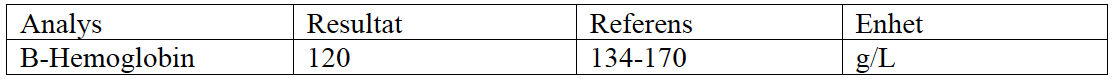 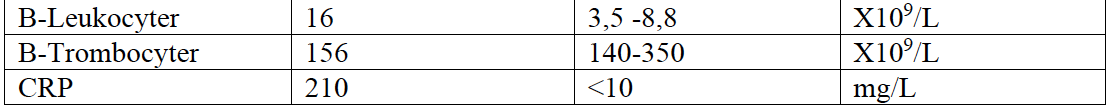 Fall 5: Nils, 42 år 
Förutom malaria, som du redan tänkt på, funderar du över rickettsios utifrån fästingexposition i högendemiskt område, dengue med tanke på myggen, och schistosomiasis (katayamafeber) utifrån badandet i Malawisjön. Du undersöker hela hudkostymen, och hittar lite sönderkliade myggbett utan infektionstecken, men inget escar-liknande sår, utslag eller infekterat sår. 
Sköterskan på akuten har tagit prover till kem. lab (blod-, el och leverstatus inklusive CRP) där några svar redan anlänt: Sköterskan undrar om nu du vill ha någon mer provtagning gjord innan du lägger in Nils. Fråga 5:6. Hur vill du komplettera provtagningen för att komma närmare diagnos? (2p) Svarsförslag: Viktigt att säkra odlingar från blod och urin och att ta mikrobiologisk faecesdiagnostik samt snabbtest för malaria, malariautstryk och tjock droppe. Man kan överväga olika typer av luftvägsdiagnostik (NPH- eller sputumodling, luftvägs-PCR och luftvägsaspirat för PCR-diagnostik av influensa). Patienten negerar dock helt symtom från luftvägar, varför detta inte ges samma tyngd som övrig diagnostik i detta fall. 

(K10C94)
Fall 5: Nils, 42 år 
Fråga 5:7. Nils har ett förhöjt CRP. Beskriv översiktligt mekanismen som leder till ett förhöjt CRP och hur du tolkar detta i Nils fall. (2p)
Fall 5: Nils, 42 år 
Fråga 5:7. Nils har ett förhöjt CRP. Beskriv översiktligt mekanismen som leder till ett förhöjt CRP och hur du tolkar detta i Nils fall. (2p) Svarsförslag: C-reaktivt protein (CRP) är ett akutfasprotein och bildas huvudsakligen i levern Det syntetiseras av hepatocyter som svar på pro-inflammatoriska stimuli (fr.a. IL-6, och Il-1). CRP stiger vid bakteriella infektioner och vid allvarlig malaria, men oftast inte vid virusinfektioner. 
(K4C51)
Fall 5: Nils, 42 år 
Du ber att få odling från blod, urin och mikrobiologisk faecesdiagnostik och snabbtest för malaria samt malariautstryk och tjock droppe. ( CRP bildas av hepatocyter som svar på pro-inflammatoriska stimuli (fr.a. IL-6, Il-1) och stiger vid bakteriella infektioner och vid allvarlig malaria, men oftast inte vid virusinfektioner 
Medan du försöker hitta en plats till Nils återkommer svar på malaria snabbtesten, vilket utfallit positivt. Fråga 5:8 Utifrån Nils historia och symtombild, vilken malariatyp (species) är mest sannolik? Motivera. (2p)
Fall 5: Nils, 42 år 
Du ber att få odling från blod, urin och mikrobiologisk faecesdiagnostik och snabbtest för malaria samt malariautstryk och tjock droppe. ( CRP bildas av hepatocyter som svar på pro-inflammatoriska stimuli (fr.a. IL-6, Il-1) och stiger vid bakteriella infektioner och vid allvarlig malaria, men oftast inte vid virusinfektioner 
Medan du försöker hitta en plats till Nils återkommer svar på malaria snabbtesten, vilket utfallit positivt. Fråga 5:8 Utifrån Nils historia och symtombild, vilken malariatyp (species) är mest sannolik? Motivera. (2p) Svarsförslag: Plasmodium falciparum är den species som är mest sannolik i Nils fall, med tanke på i vilket område han rest, avsaknaden av adekvat profylax, det snabba insjuknandet och hans allmänpåverkan. 
(K10C69b, K10C125) 
Slut på fall 5!
Fall 4. Ibrahim, 19 år (17 poäng) 
Under ett arbetspass i augusti, när du är medicinjour vid ett länssjukhus, inkommer Ibrahim 19 år i ambulans pga. kraftig huvudvärk, kräkningar och feber. Hans pappa medföljer och kompletterar anamnesen. Det framkommer att Ibrahim är frisk, frånsett migrän i perioder av stress. Han upplever god effekt av sumatriptan nasalspray. Frånsett gräs- och pollenallergi tål han allt. Han är född i Sverige, går sista året på tekniskt gymnasium och bor tillsammans med sina föräldrar och tre yngre syskon. Familjen är välmående. 
Ibrahim kom hem från ett scoutläger i Östergötland för fem dagar sedan. På lägret delade han tält med sex kompisar, varav en hade halsont och hosta sista dagarna. Efter hemkomst har han klagat över halsont. För två dagar sedan fick han feber, kraftig huvudvärk, ont i kroppen och har sedan dess legat i sängen. I morse upplevts försämrad med temp 39,5°C, trött, pratar osammanhängande, ont i magen och kräkningar. Uppger inga diarréer eller besvär från urinvägarna. Ibrahim klagar över att varken paracetamol eller migränmedicinen hjälper mot den ”sprängande” huvudvärken. 
Av sjuksköterskan får du följande uppgifter: Smärtpåverkad, kommer inte till ro, RLS 2. Orienterad till person och rum, men orkar inte svara på fler frågor. Temp 38,9°C, AF 20/min, SaO2 97% (rumsluft), BT 145/85 mmHg, puls 83/min. Fråga 4:1. Vad misstänker du att Ibrahim insjuknat i? Ange preliminär diagnos och en rimlig differentialdiagnos. Motivera. (2 p)
Fall 4. Ibrahim, 19 år (17 poäng) 
Under ett arbetspass i augusti, när du är medicinjour vid ett länssjukhus, inkommer Ibrahim 19 år i ambulans pga. kraftig huvudvärk, kräkningar och feber. Hans pappa medföljer och kompletterar anamnesen. Det framkommer att Ibrahim är frisk, frånsett migrän i perioder av stress. Han upplever god effekt av sumatriptan nasalspray. Frånsett gräs- och pollenallergi tål han allt. Han är född i Sverige, går sista året på tekniskt gymnasium och bor tillsammans med sina föräldrar och tre yngre syskon. Familjen är välmående. 
Ibrahim kom hem från ett scoutläger i Östergötland för fem dagar sedan. På lägret delade han tält med sex kompisar, varav en hade halsont och hosta sista dagarna. Efter hemkomst har han klagat över halsont. För två dagar sedan fick han feber, kraftig huvudvärk, ont i kroppen och har sedan dess legat i sängen. I morse upplevts försämrad med temp 39,5°C, trött, pratar osammanhängande, ont i magen och kräkningar. Uppger inga diarréer eller besvär från urinvägarna. Ibrahim klagar över att varken paracetamol eller migränmedicinen hjälper mot den ”sprängande” huvudvärken. 
Av sjuksköterskan får du följande uppgifter: Smärtpåverkad, kommer inte till ro, RLS 2. Orienterad till person och rum, men orkar inte svara på fler frågor. Temp 38,9°C, AF 20/min, SaO2 97% (rumsluft), BT 145/85 mmHg, puls 83/min. Fråga 4:1. Vad misstänker du att Ibrahim insjuknat i? Ange preliminär diagnos och en rimlig differentialdiagnos. Motivera. (2 p) Svarsförslag. Du misstänker att Ibrahim drabbats av en akut CNS-infektion (meningit/encefalit) eftersom han har feber, huvudvärk och påverkat medvetande. Rimliga differentialdiagnoser är bakteriell sinuit, viros (”sommarinfluensa”) och fästingburna infektioner ex. TBE (K10C70)
Fall 4. Ibrahim, 19 år (17 poäng) 
Under ett arbetspass i augusti, när du är medicinjour vid ett länssjukhus, inkommer Ibrahim 19 år i ambulans pga. kraftig huvudvärk, kräkningar och feber. Hans pappa medföljer och kompletterar anamnesen. Det framkommer att Ibrahim är frisk, frånsett migrän i perioder av stress. Han upplever god effekt av sumatriptan nasalspray. Frånsett gräs- och pollenallergi tål han allt. Han är född i Sverige, går sista året på tekniskt gymnasium och bor tillsammans med sina föräldrar och tre yngre syskon. Familjen är välmående. Ibrahim kom hem från ett scoutläger i Östergötland för fem dagar sedan. På lägret delade han tält med sex kompisar, varav en hade halsont och hosta sista dagarna. Efter hemkomst har han klagat över halsont. För två dagar sedan fick han feber, kraftig huvudvärk, ont i kroppen och har sedan dess legat i sängen. I morse upplevts försämrad med temp 39,5°C, trött, pratar osammanhängande, ont i magen och kräkningar. Uppger inga diarréer eller besvär från urinvägarna. Ibrahim klagar över att varken paracetamol eller migränmedicinen hjälper mot den ”sprängande” huvudvärken. Av sjuksköterskan får du följande uppgifter: Smärtpåverkad, kommer inte till ro, RLS 2. Orienterad till person och rum, men orkar inte svara på fler frågor. Temp 38,9°C, AF 20/min, SaO2 97% (rumsluft), BT 145/85 mmHg, puls 83/min. Du misstänker att Ibrahim insjuknat i akut CNS-infektion. Bakteriell sinuit, viros (”sommarinfluensa”) och fästingburna infektioner, ex. TBE, bedömer du är möjliga differentialdiagnoser. Du har lärt dig att infektioner i CNS kan drabba både meningierna och hjärnparenkymet och särskiljs av olika symtombild. Du försöker dra dig till minnes vilka symtom som kännetecknar respektive tillstånd. Fråga 4:2. Ange vanliga symtom vid meningit respektive encefalit. Vad talar för meningit respektive encefalit i Ibrahims fall? (3 p)
Fall 4. Ibrahim, 19 år (17 poäng) 
Under ett arbetspass i augusti, när du är medicinjour vid ett länssjukhus, inkommer Ibrahim 19 år i ambulans pga. kraftig huvudvärk, kräkningar och feber. Hans pappa medföljer och kompletterar anamnesen. Det framkommer att Ibrahim är frisk, frånsett migrän i perioder av stress. Han upplever god effekt av sumatriptan nasalspray. Frånsett gräs- och pollenallergi tål han allt. Han är född i Sverige, går sista året på tekniskt gymnasium och bor tillsammans med sina föräldrar och tre yngre syskon. Familjen är välmående. Ibrahim kom hem från ett scoutläger i Östergötland för fem dagar sedan. På lägret delade han tält med sex kompisar, varav en hade halsont och hosta sista dagarna. Efter hemkomst har han klagat över halsont. För två dagar sedan fick han feber, kraftig huvudvärk, ont i kroppen och har sedan dess legat i sängen. I morse upplevts försämrad med temp 39,5°C, trött, pratar osammanhängande, ont i magen och kräkningar. Uppger inga diarréer eller besvär från urinvägarna. Ibrahim klagar över att varken paracetamol eller migränmedicinen hjälper mot den ”sprängande” huvudvärken. Av sjuksköterskan får du följande uppgifter: Smärtpåverkad, kommer inte till ro, RLS 2. Orienterad till person och rum, men orkar inte svara på fler frågor. Temp 38,9°C, AF 20/min, SaO2 97% (rumsluft), BT 145/85 mmHg, puls 83/min. Du misstänker att Ibrahim insjuknat i akut CNS-infektion. Bakteriell sinuit, viros (”sommarinfluensa”) och fästingburna infektioner, ex. TBE, bedömer du är möjliga differentialdiagnoser. Du har lärt dig att infektioner i CNS kan drabba både meningierna och hjärnparenkymet och särskiljs av olika symtombild. Du försöker dra dig till minnes vilka symtom som kännetecknar respektive tillstånd. Fråga 4:2. Ange vanliga symtom vid meningit respektive encefalit. Vad talar för meningit respektive encefalit i Ibrahims fall? (3 p) Svarsförslag. Meningit: feber, huvudvärk, nackstyvhet, medvetandepåverkan, fotofobi (minst tre symtom bör anges). I Ibrahims fall talar hv, feber och medv påverkan för meningit. 
Encefalit: feber, huvudvärk, konfusion, medvetandepåverkan, motoriska svårigheter, talsvårigheter, kramper, fotofobi (minst tre symtom bör anges). I Ibrahims fall talar hv, feber, medv påverkan samt möjlig konfusion för encefalit. Status bör utföras för att kunna erhålla mer information om motoriska svårigheter.
Fall 4. Ibrahim, 19 år (17 poäng) 
Under ett arbetspass i augusti, när du är medicinjour vid ett länssjukhus, inkommer Ibrahim 19 år i ambulans pga. kraftig huvudvärk, kräkningar och feber. Hans pappa medföljer och kompletterar anamnesen. Det framkommer att Ibrahim är frisk, frånsett migrän i perioder av stress. Han upplever god effekt av sumatriptan nasalspray. Frånsett gräs- och pollenallergi tål han allt. Han är född i Sverige, går sista året på tekniskt gymnasium och bor tillsammans med sina föräldrar och tre yngre syskon. Familjen är välmående. Ibrahim kom hem från ett scoutläger i Östergötland för fem dagar sedan. På lägret delade han tält med sex kompisar, varav en hade halsont och hosta sista dagarna. Efter hemkomst har han klagat över halsont. För två dagar sedan fick han feber, kraftig huvudvärk, ont i kroppen och har sedan dess legat i sängen. I morse upplevts försämrad med temp 39,5°C, trött, pratar osammanhängande, ont i magen och kräkningar. Uppger inga diarréer eller besvär från urinvägarna. Ibrahim klagar över att varken paracetamol eller migränmedicinen hjälper mot den ”sprängande” huvudvärken. Av sjuksköterskan får du följande uppgifter: Smärtpåverkad, kommer inte till ro, RLS 2. Orienterad till person och rum, men orkar inte svara på fler frågor. Temp 38,9°C, AF 20/min, SaO2 97% (rumsluft), BT 145/85 mmHg, puls 83/min. Du misstänker att Ibrahim insjuknat i akut CNS-infektion. Bakteriell sinuit, viros (”sommarinfluensa”) och fästingburna infektioner, ex. TBE, bedömer du är möjliga differentialdiagnoser. Du har lärt dig att infektioner i CNS kan drabba både meningierna och hjärnparenkymet och särskiljs av olika symtombild. Du försöker dra dig till minnes vilka symtom som kännetecknar respektive tillstånd. Ibrahim är påverkad av feber, smärta och det starka ljuset i akutrummet. Han önskar åka hem, men lugnar sig snart. Du bestämmer dig för att skyndsamt undersöka honom, så att den fortsatta handläggningen inte fördröjs. Du lyssnar snabbt på hjärta och lungor samt klämmer på buken utan att finna något onormalt, men inser att du behöver göra en noggrannare kroppsundersökning. Fråga 4:3. Vad är särskilt viktigt att undersöka i status i Ibrahims fall? Beskriv varje statusmoment och ange relevanta förväntade statusfynd vid meningit. (3 p)
Fall 4. Ibrahim, 19 år (17 poäng) 
Under ett arbetspass i augusti, när du är medicinjour vid ett länssjukhus, inkommer Ibrahim 19 år i ambulans pga. kraftig huvudvärk, kräkningar och feber. Hans pappa medföljer och kompletterar anamnesen. Det framkommer att Ibrahim är frisk, frånsett migrän i perioder av stress. Han upplever god effekt av sumatriptan nasalspray. Frånsett gräs- och pollenallergi tål han allt. Han är född i Sverige, går sista året på tekniskt gymnasium och bor tillsammans med sina föräldrar och tre yngre syskon. Familjen är välmående. Ibrahim kom hem från ett scoutläger i Östergötland för fem dagar sedan. På lägret delade han tält med sex kompisar, varav en hade halsont och hosta sista dagarna. Efter hemkomst har han klagat över halsont. För två dagar sedan fick han feber, kraftig huvudvärk, ont i kroppen och har sedan dess legat i sängen. I morse upplevts försämrad med temp 39,5°C, trött, pratar osammanhängande, ont i magen och kräkningar. Uppger inga diarréer eller besvär från urinvägarna. Ibrahim klagar över att varken paracetamol eller migränmedicinen hjälper mot den ”sprängande” huvudvärken. Av sjuksköterskan får du följande uppgifter: Smärtpåverkad, kommer inte till ro, RLS 2. Orienterad till person och rum, men orkar inte svara på fler frågor. Temp 38,9°C, AF 20/min, SaO2 97% (rumsluft), BT 145/85 mmHg, puls 83/min. Du misstänker att Ibrahim insjuknat i akut CNS-infektion. Bakteriell sinuit, viros (”sommarinfluensa”) och fästingburna infektioner, ex. TBE, bedömer du är möjliga differentialdiagnoser. Du har lärt dig att infektioner i CNS kan drabba både meningierna och hjärnparenkymet och särskiljs av olika symtombild. Du försöker dra dig till minnes vilka symtom som kännetecknar respektive tillstånd. Ibrahim är påverkad av feber, smärta och det starka ljuset i akutrummet. Han önskar åka hem, men lugnar sig snart. Du bestämmer dig för att skyndsamt undersöka honom, så att den fortsatta handläggningen inte fördröjs. Du lyssnar snabbt på hjärta och lungor samt klämmer på buken utan att finna något onormalt, men inser att du behöver göra en noggrannare kroppsundersökning. Fråga 4:3. Vad är särskilt viktigt att undersöka i status i Ibrahims fall? Beskriv varje statusmoment och ange relevanta förväntade statusfynd vid meningit. (3 p) Svarsförslag. Med utgångspunkt i symtombeskrivning och vid misstanke om CNS-infektion bedömer du det särskilt viktigt att undersöka följande: 
MoS: ev svalginfektion, tonsillit, slh-förändringar. Öronstatus bilat: ev mediaotit. Hud: utslag, bettmärken, petekier, sår. Neurologi: RLS, pupillstorlek och ljusreaktion bilat, nackstyvhet, kranialnerver, talförmåga, koordinationsförmåga, extremitetsreflexer, grov kraft i extremiteter (RLS, pupiller, nackstyvhet, pareser, talförmåga bör nämnas) (K10C125).
Fall 4. Ibrahim, 19 år (17 poäng) 
Under ett arbetspass i augusti, när du är medicinjour vid ett länssjukhus, inkommer Ibrahim 19 år i ambulans pga. kraftig huvudvärk, kräkningar och feber. Hans pappa medföljer och kompletterar anamnesen. Det framkommer att Ibrahim är frisk, frånsett migrän i perioder av stress. Han upplever god effekt av sumatriptan nasalspray. Frånsett gräs- och pollenallergi tål han allt. Han är född i Sverige, går sista året på tekniskt gymnasium och bor tillsammans med sina föräldrar och tre yngre syskon. Familjen är välmående. Ibrahim kom hem från ett scoutläger i Östergötland för fem dagar sedan. På lägret delade han tält med sex kompisar, varav en hade halsont och hosta sista dagarna. Efter hemkomst har han klagat över halsont. För två dagar sedan fick han feber, kraftig huvudvärk, ont i kroppen och har sedan dess legat i sängen. I morse upplevts försämrad med temp 39,5°C, trött, pratar osammanhängande, ont i magen och kräkningar. Uppger inga diarréer eller besvär från urinvägarna. Ibrahim klagar över att varken paracetamol eller migränmedicinen hjälper mot den ”sprängande” huvudvärken. Av sjuksköterskan får du följande uppgifter: Smärtpåverkad, kommer inte till ro, RLS 2. Orienterad till person och rum, men orkar inte svara på fler frågor. Temp 38,9°C, AF 20/min, SaO2 97% (rumsluft), BT 145/85 mmHg, puls 83/min. Du misstänker att Ibrahim insjuknat i akut CNS-infektion. Bakteriell sinuit, viros (”sommarinfluensa”) och fästingburna infektioner, ex. TBE, bedömer du är möjliga differentialdiagnoser. Du har lärt dig att infektioner i CNS kan drabba både meningierna och hjärnparenkymet och särskiljs av olika symtombild. Du försöker dra dig till minnes vilka symtom som kännetecknar respektive tillstånd. Ibrahim är påverkad av feber, smärta och det starka ljuset i akutrummet. Han önskar åka hem, men lugnar sig snart. Du bestämmer dig för att skyndsamt undersöka honom, så att den fortsatta handläggningen inte fördröjs. Du lyssnar snabbt på hjärta och lungor samt klämmer på buken utan att finna något onormalt, men inser att du behöver göra en noggrannare kroppsundersökning. Utifrån statusfynd misstänker du att Ibrahim har en svalginfektion (rodnad i bakre svalget, lätt förstorade tonsiller), möjligen en bakteriemi (petekiala utslag på underben bilat) och meningit (tydligt nackstyv). Övrig neurologi, liksom öronstatus och hudkostym ua. Du ordinerar en infart, paracetamol iv och ett långsamt dropp med kristalloid vätska och ber sjuksköterskan förbereda provtagning och KAD. Du funderar över etiologi till infektionen och inser att det inte är lätt att utifrån symtombild differentiera mellan bakteriell och viral genes. När du funderat färdigt och lagt upp en plan undrar sköterskan om inte all provtagning kan göras på avdelningen, då belastningen är mycket hög på akutmottagningen. Fråga 4:4. Vad svarar du sköterskan? Motivera ditt svar. (1 p)
Fall 4. Ibrahim, 19 år (17 poäng) 
Under ett arbetspass i augusti, när du är medicinjour vid ett länssjukhus, inkommer Ibrahim 19 år i ambulans pga. kraftig huvudvärk, kräkningar och feber. Hans pappa medföljer och kompletterar anamnesen. Det framkommer att Ibrahim är frisk, frånsett migrän i perioder av stress. Han upplever god effekt av sumatriptan nasalspray. Frånsett gräs- och pollenallergi tål han allt. Han är född i Sverige, går sista året på tekniskt gymnasium och bor tillsammans med sina föräldrar och tre yngre syskon. Familjen är välmående. Ibrahim kom hem från ett scoutläger i Östergötland för fem dagar sedan. På lägret delade han tält med sex kompisar, varav en hade halsont och hosta sista dagarna. Efter hemkomst har han klagat över halsont. För två dagar sedan fick han feber, kraftig huvudvärk, ont i kroppen och har sedan dess legat i sängen. I morse upplevts försämrad med temp 39,5°C, trött, pratar osammanhängande, ont i magen och kräkningar. Uppger inga diarréer eller besvär från urinvägarna. Ibrahim klagar över att varken paracetamol eller migränmedicinen hjälper mot den ”sprängande” huvudvärken. Av sjuksköterskan får du följande uppgifter: Smärtpåverkad, kommer inte till ro, RLS 2. Orienterad till person och rum, men orkar inte svara på fler frågor. Temp 38,9°C, AF 20/min, SaO2 97% (rumsluft), BT 145/85 mmHg, puls 83/min. Du misstänker att Ibrahim insjuknat i akut CNS-infektion. Bakteriell sinuit, viros (”sommarinfluensa”) och fästingburna infektioner, ex. TBE, bedömer du är möjliga differentialdiagnoser. Du har lärt dig att infektioner i CNS kan drabba både meningierna och hjärnparenkymet och särskiljs av olika symtombild. Du försöker dra dig till minnes vilka symtom som kännetecknar respektive tillstånd. Ibrahim är påverkad av feber, smärta och det starka ljuset i akutrummet. Han önskar åka hem, men lugnar sig snart. Du bestämmer dig för att skyndsamt undersöka honom, så att den fortsatta handläggningen inte fördröjs. Du lyssnar snabbt på hjärta och lungor samt klämmer på buken utan att finna något onormalt, men inser att du behöver göra en noggrannare kroppsundersökning. Utifrån statusfynd misstänker du att Ibrahim har en svalginfektion (rodnad i bakre svalget, lätt förstorade tonsiller), möjligen en bakteriemi (petekiala utslag på underben bilat) och meningit (tydligt nackstyv). Övrig neurologi, liksom öronstatus och hudkostym ua. Du ordinerar en infart, paracetamol iv och ett långsamt dropp med kristalloid vätska och ber sjuksköterskan förbereda provtagning och KAD. Du funderar över etiologi till infektionen och inser att det inte är lätt att utifrån symtombild differentiera mellan bakteriell och viral genes. När du funderat färdigt och lagt upp en plan undrar sköterskan om inte all provtagning kan göras på avdelningen, då belastningen är mycket hög på akutmottagningen. Fråga 4:4. Vad svarar du sköterskan? Motivera ditt svar. (1 p) Svarsförslag. Ditt svar blir givetvis NEJ! Patient med misstänkt akut CNS-inf bör provtas skyndsamt och adekvat beh inledas helst inom en timme, eftersom mortalitet och morbiditet ökar drastiskt för varje förlorad timme utan adekvat behandling (K10B94, K10C69, K10C70).
Fall 4. Ibrahim, 19 år (17 poäng) 
Under ett arbetspass i augusti, när du är medicinjour vid ett länssjukhus, inkommer Ibrahim 19 år i ambulans pga. kraftig huvudvärk, kräkningar och feber. Hans pappa medföljer och kompletterar anamnesen. Det framkommer att Ibrahim är frisk, frånsett migrän i perioder av stress. Han upplever god effekt av sumatriptan nasalspray. Frånsett gräs- och pollenallergi tål han allt. Han är född i Sverige, går sista året på tekniskt gymnasium och bor tillsammans med sina föräldrar och tre yngre syskon. Familjen är välmående. Ibrahim kom hem från ett scoutläger i Östergötland för fem dagar sedan. På lägret delade han tält med sex kompisar, varav en hade halsont och hosta sista dagarna. Efter hemkomst har han klagat över halsont. För två dagar sedan fick han feber, kraftig huvudvärk, ont i kroppen och har sedan dess legat i sängen. I morse upplevts försämrad med temp 39,5°C, trött, pratar osammanhängande, ont i magen och kräkningar. Uppger inga diarréer eller besvär från urinvägarna. Ibrahim klagar över att varken paracetamol eller migränmedicinen hjälper mot den ”sprängande” huvudvärken. Av sjuksköterskan får du följande uppgifter: Smärtpåverkad, kommer inte till ro, RLS 2. Orienterad till person och rum, men orkar inte svara på fler frågor. Temp 38,9°C, AF 20/min, SaO2 97% (rumsluft), BT 145/85 mmHg, puls 83/min. Du misstänker att Ibrahim insjuknat i akut CNS-infektion. Bakteriell sinuit, viros (”sommarinfluensa”) och fästingburna infektioner, ex. TBE, bedömer du är möjliga differentialdiagnoser. Du har lärt dig att infektioner i CNS kan drabba både meningierna och hjärnparenkymet och särskiljs av olika symtombild. Du försöker dra dig till minnes vilka symtom som kännetecknar respektive tillstånd. Ibrahim är påverkad av feber, smärta och det starka ljuset i akutrummet. Han önskar åka hem, men lugnar sig snart. Du bestämmer dig för att skyndsamt undersöka honom, så att den fortsatta handläggningen inte fördröjs. Du lyssnar snabbt på hjärta och lungor samt klämmer på buken utan att finna något onormalt, men inser att du behöver göra en noggrannare kroppsundersökning. Utifrån statusfynd misstänker du att Ibrahim har en svalginfektion (rodnad i bakre svalget, lätt förstorade tonsiller), möjligen en bakteriemi (petekiala utslag på underben bilat) och meningit (tydligt nackstyv). Övrig neurologi, liksom öronstatus och hudkostym ua. Du ordinerar en infart, paracetamol iv och ett långsamt dropp med kristalloid vätska och ber sjuksköterskan förbereda provtagning och KAD. Du funderar över etiologi till infektionen och inser att det inte är lätt att utifrån symtombild differentiera mellan bakteriell och viral genes. När du funderat färdigt och lagt upp en plan undrar sköterskan om inte all provtagning kan göras på avdelningen, då belastningen är mycket hög på akutmottagningen. Fråga 4:5. Vilken utredning (provtagning och andra åtgärder) hjälper dig att komma fram till rätt diagnos och etiologi? (3 p)
Fall 4. Ibrahim, 19 år (17 poäng) Utifrån statusfynd misstänker du att Ibrahim har en svalginfektion (rodnad i bakre svalget, lätt förstorade tonsiller), möjligen en bakteriemi (petekiala utslag på underben bilat) och meningit (tydligt nackstyv). Övrig neurologi, liksom öronstatus och hudkostym ua. Du ordinerar en infart, paracetamol iv och ett långsamt dropp med kristalloid vätska och ber sjuksköterskan förbereda provtagning och KAD. Du funderar över etiologi till infektionen och inser att det inte är lätt att utifrån symtombild differentiera mellan bakteriell och viral genes. När du funderat färdigt och lagt upp en plan undrar sköterskan om inte all provtagning kan göras på avdelningen, då belastningen är mycket hög på akutmottagningen. Fråga 4:5. Vilken utredning (provtagning och andra åtgärder) hjälper dig att komma fram till rätt diagnos och etiologi? (3 p) Svarsförslag. Du beslutar om följande provtagning och utredning: 
1. Blodprover för att differentiera mellan bakteriell respektive viral infektion: LPK, v-diff, CRP, procalcitonin, laktat (arteriellt eller venös). 
2. Lumbalpunktion för att diagnosticera pleocytos samt differentiera mellan bakteriell respektive viral genes: analys av csv-celler med cellräkning (mono/poly), csv-laktat, csv-albumin, csv-glukoskvot 
3. Mikrobiologisk diagnostik för att identifiera etiologiskt agens: blod-, svalg-, nasofarynx- och likvorodling. Pneumokock ag i urin + likvor. Likvor för direktmikroskopi och snabb-PCR (FilmArray). (K10B94, K10C65).
Fall 4. Ibrahim, 19 år (17 poäng) 
Utifrån statusfynd misstänker du att Ibrahim har en svalginfektion (rodnad i bakre svalget, lätt förstorade tonsiller), möjligen en bakteriemi (petekiala utslag på underben bilat) och meningit (tydligt nackstyv). Övrig neurologi, liksom öronstatus och hudkostym ua. Du ordinerar en infart, paracetamol iv och ett långsamt dropp med kristalloid vätska och ber sjuksköterskan förbereda provtagning och KAD. Du funderar över etiologi till infektionen och inser att det inte är lätt att utifrån symtombild differentiera mellan bakteriell och viral genes. När du funderat färdigt och lagt upp en plan undrar sköterskan om inte all provtagning kan göras på avdelningen, då belastningen är mycket hög på akutmottagningen. Du förklarar för sköterskan att en patient med misstänkt akut CNS-inf bör provtas snarast och adekvat behandling inledas helst inom en timme, eftersom såväl morbiditet som mortalitet ökar drastiskt för varje förlorad timme utan adekvat behandling. Sköterskan tar de ordinerade blodproverna och odlingarna. Eftersom Ibrahims symtom utvecklats inom några dagar och då han inte uppvisar några fokala neurologiska bortfall i status och är RLS 2 bedömer du att DT huvud inte behöver utföras akut. 
Lumbalpunktion utförs komplikationsfritt i liggande ställning, med utbyte av opalescent likvor. Lumbalt likvortryck uppmäts till 25 cmH2O (normalt <18 cmH2O). Du säkerställer att likvor skickas akut till Kem lab och informerar jourhavande bakteriolog om att likvor anländer för akut diagnostik. 
Efter en timme anländer svar på följande analyser: 
a) Blodprov: 
Hb 153 g/L (ref. 134–170), LPK 19.9 x 109/L (3.5–8.8), TPK 172 x 109/L (140–350), CRP 180 mg/L (<10), Prokalcitonin 24.7 μg/L (<0.5), Natrium 137 mmol/L (137–145), Kalium 3.9 mmol/L (3.5–4.4), Kreatinin 95 μmol/L (60–105), ASAT 0.4 μkat/L (<0.76), ALAT 0.3 μg/L (<1.2), (venöst) Laktat 2.2 mmol/L (<2.2), PK-INR 1.2 (0.8–1.2) och APTT 30 s (24–34). 
b) Likvordiagnostik: 
Fråga 4:6. Vilken diagnos bekräftas? Misstänker du bakteriell eller viral genes? Motivera. (2 p)
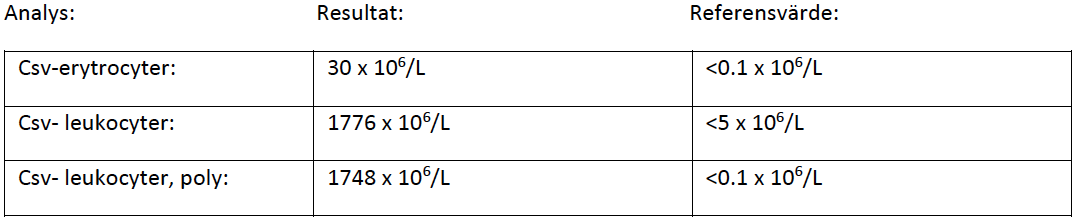 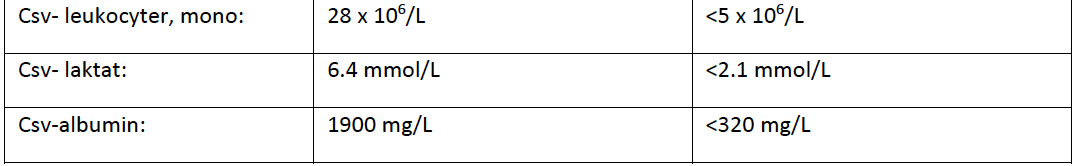 Fall 4. Ibrahim, 19 år (17 poäng) 
Utifrån statusfynd misstänker du att Ibrahim har en svalginfektion (rodnad i bakre svalget, lätt förstorade tonsiller), möjligen en bakteriemi (petekiala utslag på underben bilat) och meningit (tydligt nackstyv). Övrig neurologi, liksom öronstatus och hudkostym ua. Du ordinerar en infart, paracetamol iv och ett långsamt dropp med kristalloid vätska och ber sjuksköterskan förbereda provtagning och KAD. Du funderar över etiologi till infektionen och inser att det inte är lätt att utifrån symtombild differentiera mellan bakteriell och viral genes. När du funderat färdigt och lagt upp en plan undrar sköterskan om inte all provtagning kan göras på avdelningen, då belastningen är mycket hög på akutmottagningen. Du förklarar för sköterskan att en patient med misstänkt akut CNS-inf bör provtas snarast och adekvat behandling inledas helst inom en timme, eftersom såväl morbiditet som mortalitet ökar drastiskt för varje förlorad timme utan adekvat behandling. Sköterskan tar de ordinerade blodproverna och odlingarna. Eftersom Ibrahims symtom utvecklats inom några dagar och då han inte uppvisar några fokala neurologiska bortfall i status och är RLS 2 bedömer du att DT huvud inte behöver utföras akut. 
Lumbalpunktion utförs komplikationsfritt i liggande ställning, med utbyte av opalescent likvor. Lumbalt likvortryck uppmäts till 25 cmH2O (normalt <18 cmH2O). Du säkerställer att likvor skickas akut till Kem lab och informerar jourhavande bakteriolog om att likvor anländer för akut diagnostik. 
Efter en timme anländer svar på följande analyser: 
a) Blodprov: 
Hb 153 g/L (ref. 134–170), LPK 19.9 x 109/L (3.5–8.8), TPK 172 x 109/L (140–350), CRP 180 mg/L (<10), Prokalcitonin 24.7 μg/L (<0.5), Natrium 137 mmol/L (137–145), Kalium 3.9 mmol/L (3.5–4.4), Kreatinin 95 μmol/L (60–105), ASAT 0.4 μkat/L (<0.76), ALAT 0.3 μg/L (<1.2), (venöst) Laktat 2.2 mmol/L (<2.2), PK-INR 1.2 (0.8–1.2) och APTT 30 s (24–34). 
b) Likvordiagnostik: 
Fråga 4:6. Vilken diagnos bekräftas? Misstänker du bakteriell eller viral genes? Motivera. (2 p) Svarsförslag. CNS-infektion. Leukocytos, högt CRP respektive procalcitonin samt pleocytos med poly-övervikt överensstämmer med bakteriell infektion, i detta fall bakteriell CNS-infektion (K10C70).
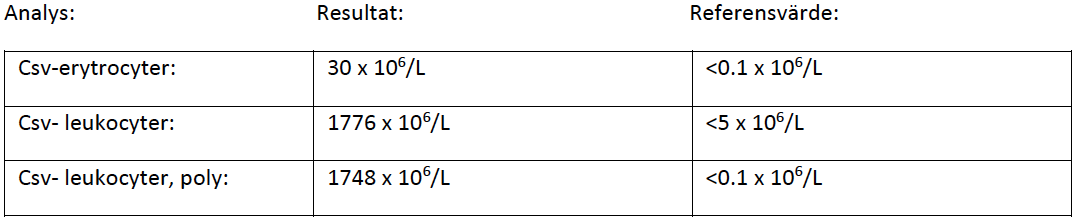 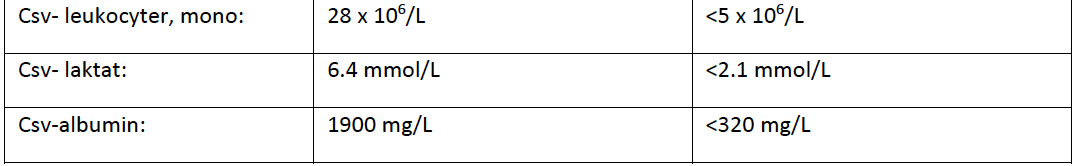 Fall 4. Ibrahim, 19 år (17 poäng) 
Lumbalpunktion utförs komplikationsfritt i liggande ställning, med utbyte av opalescent likvor. Lumbalt likvortryck uppmäts till 25 cmH2O (normalt <18 cmH2O). Du säkerställer att likvor skickas akut till Kem lab och informerar jourhavande bakteriolog om att likvor anländer för akut diagnostik. 
Blodprover och likvordiagnostik bekräftar diagnosen bakteriell CNS-infektion. 
Jourhavande mikrobiolog ringer kort därefter och meddelar att man funnit rikligt med gramnegativa diplokocker i likvorutstryket (direktmikroskopi). Du försöker minnas vad du lärt dig under prekliniska terminer om gramfärgning. Fråga 4:7. Vad särskiljer gramnegativa och grampositiva bakterier? Vilken bakterieinfektion är mest sannolik i Ibrahims fall? (3 p)
Fall 4. Ibrahim, 19 år (17 poäng) 
Lumbalpunktion utförs komplikationsfritt i liggande ställning, med utbyte av opalescent likvor. Lumbalt likvortryck uppmäts till 25 cmH2O (normalt <18 cmH2O). Du säkerställer att likvor skickas akut till Kem lab och informerar jourhavande bakteriolog om att likvor anländer för akut diagnostik. 
Blodprover och likvordiagnostik bekräftar diagnosen bakteriell CNS-infektion. 
Jourhavande mikrobiolog ringer kort därefter och meddelar att man funnit rikligt med gramnegativa diplokocker i likvorutstryket (direktmikroskopi). Du försöker minnas vad du lärt dig under prekliniska terminer om gramfärgning. Fråga 4:7. Vad särskiljer gramnegativa och grampositiva bakterier? Vilken bakterieinfektion är mest sannolik i Ibrahims fall? (3 p) Svarsförslag. Gramnegativa bakterier har en tunn cellvägg och yttre cellmembran, som färgas rosa/röda vid gramfärgning. Cellväggen består av LPS och liten del peptidoglykan. Grampositiva bakterier har en tjockare cellvägg bestående av flera skikt peptidoglykan men saknar LPS. De färgas blåa/lila vid Gramfärgning. I Ibrahims fall misstänks i första hand infektion orsakad av Neisseria meningitidis (meningokocker), med tanke på meningit, lägervistelse och förekomst av petekier (K10C123, K10C126). 
Epilog: Efter några timmar bekräftas diagnosen meningokockmeningit med hjälp av snabb-PCR i likvor, som utfaller positiv för Neisseria meningitidis DNA. Samma bakterie växer efter några dygn i likvorodling, men däremot inte i blod. Ibrahim behandlas initialt med betametason 8 mg x 4 iv. samt meropenem 2 g x 3, men då han förbättras snabbt avslutas kortisonbehandlingen efter 2 dygn och meropenem ersätts av Bensylpc 3 g x 4 då meningokocken uppvisar full känslighet för PcG. Ibrahim vårdas en vecka på sjukhus och skrivs ut välmående och återställd. Familjen erhåller antibiotikaprofylax med en singeldos ciprofloxacin. Smittskyddsenheten inkopplas för smittspårning. 
Slut på fall 4!
Fall 5. Lars, 42 år (18 poäng) 
Som medicinjour på akuten den 4/4 2021, tar du emot Lars 42 år, som kommer på remiss från sin vårdcentral. I remissen framgår följande kortfattade information: 
”Feber sedan 3–4 veckor, nytillkommen värk i höger axel. CRP> 160. Inläggningsfall?” 
Sköterskan har kontrollerat vitalparametrar vid ankomst till akuten: Temp. 38,0° C, Blodtryck: 150/75 mmHg, Puls: 85/min, Saturation: 96% på luft, Andningsfrekvens: 16/min 
Med tanke på durationen av symtomen blir din utredningsdiagnos oklar feber. Fråga 5:1 (2p) Förutom infektioner, vilka andra orsaker kan finnas till klassisk oklar feber (principiella, enskilda sjukdomar efterfrågas ej)?
Fall 5. Lars, 42 år (18 poäng) 
Som medicinjour på akuten den 4/4 2021, tar du emot Lars 42 år, som kommer på remiss från sin vårdcentral. I remissen framgår följande kortfattade information: 
”Feber sedan 3–4 veckor, nytillkommen värk i höger axel. CRP> 160. Inläggningsfall?” 
Sköterskan har kontrollerat vitalparametrar vid ankomst till akuten: Temp. 38,0° C, Blodtryck: 150/75 mmHg, Puls: 85/min, Saturation: 96% på luft, Andningsfrekvens: 16/min 
Med tanke på durationen av symtomen blir din utredningsdiagnos oklar feber. Fråga 5:1 (2p) Förutom infektioner, vilka andra orsaker kan finnas till klassisk oklar feber (principiella, enskilda sjukdomar efterfrågas ej)? Svarsförslag. Förutom infektioner kan klassisk oklar feber orsakas av autoimmuna sjukdomar, malignitet, tromboembolisk sjukdom, endokrina sjukdomar, läkemedel och faktitia. 

FLM K10 C69, C79
Fall 5. Lars, 42 år (18 poäng) 
Som medicinjour på akuten den 4/4 2021, tar du emot Lars 42 år, som kommer på remiss från sin vårdcentral. I remissen framgår följande kortfattade information: 
”Feber sedan 3–4 veckor, nytillkommen värk i höger axel. CRP> 160. Inläggningsfall?” 
Sköterskan har kontrollerat vitalparametrar vid ankomst till akuten: Temp. 38,0° C, Blodtryck: 150/75 mmHg, Puls: 85/min, Saturation: 96% på luft, Andningsfrekvens: 16/min 
Med tanke på durationen av symtomen blir din utredningsdiagnos oklar feber. Fråga 5:2 (3p) Du vill förstås komplettera anamnesen – vilka frågor ställer du till Lars?
Fall 5. Lars, 42 år (18 poäng) 
Som medicinjour på akuten den 4/4 2021, tar du emot Lars 42 år, som kommer på remiss från sin vårdcentral. I remissen framgår följande kortfattade information: 
”Feber sedan 3–4 veckor, nytillkommen värk i höger axel. CRP> 160. Inläggningsfall?” 
Sköterskan har kontrollerat vitalparametrar vid ankomst till akuten: Temp. 38,0° C, Blodtryck: 150/75 mmHg, Puls: 85/min, Saturation: 96% på luft, Andningsfrekvens: 16/min 
Med tanke på durationen av symtomen blir din utredningsdiagnos oklar feber. Fråga 5:2 (3p) Du vill förstås komplettera anamnesen – vilka frågor ställer du till Lars? Svarsförslag. Viktigt att ta en bred och djup anamnes vid oklar feber. Du efterhör debut och duration av symtomen, feberdynamik, symtom från olika organsystem, reseanamnes (tidigare och aktuellt), omgivningsepidemiologi, användning av alkohol och andra droger, social situation, tidigare sjukdomar och läkemedel, feberdynamik, heriditet för malignitet, autoimmuna sjukdomar m.m. FLM K10 C69, C123
Fall 5. Lars, 42 år (18 poäng) 
Som medicinjour på akuten den 4/4 2021, tar du emot Lars 42 år, som kommer på remiss från sin vårdcentral. I remissen framgår följande kortfattade information: ”Feber sedan 3–4 veckor, nytillkommen värk i höger axel. CRP> 160. Inläggningsfall?” Sköterskan har kontrollerat vitalparametrar vid ankomst till akuten: Temp. 38,0° C, Blodtryck: 150/75 mmHg, Puls: 85/min, Saturation: 96% på luft, Andningsfrekvens: 16/min. Med tanke på durationen av symtomen blir din utredningsdiagnos oklar feber. Förutom infektioner kan klassisk oklar feber orsakas av autoimmuna sjukdomar, malignitet, tromboembolisk sjukdom, endokrina sjukdomar, läkemedel och faktitia. 
Då patienten verkar ha haft feber under lång tid, tänker du att det gäller att ta en djup och bred anamnes. Lars är född och uppvuxen i Boxholm, bor nu i Linköping där han arbetar som datatekniker. Han är tidigare frisk, aldrig opererad och tar inga läkemedel utom Ipren vid behov. Han lever ensam, och under pandemin har han sedan mitten av november huvudsakligen arbetat hemifrån. Lars har träffat sin syster, och hennes familj, (vilka inte har några infektionssymtom) men han har för övrigt försök hålla sig ifrån sociala sammanhang och inte rest utanför Östergötland. Senaste resa utanför Sverige, var en semester i Thailand för 3 år sedan. Han röker, menar att han dricker måttligt med alkohol och använder inga andra droger. 
Han berättar att han började få frossbrytningar på kvällarna för ca 4 veckor sedan, och började då kontrollera tempen x2. Temperaturen har varit över 38,3°C nästan varje kväll. Efter 3 dagar testade han sig för ”coronavirus”, vilket utföll negativ. Eftersom febern fortsatt har han testat sig ytterligare två gånger, senast för 2 dagar sedan, och testet är fortsatt negativt. För 2 dagar sedan fick han plötsligt ont i höger axel. Det är lite bättre nu, men inte helt borta. För övrigt negerar han symtom från urin- och luftvägar eller buken. Han har lite värk kring tänderna i underkäken, men menar ”det är inget nytt” och medger att han inte varit hos tandläkare sedan högstadiet, då han tycker att det är väldigt obehagligt. 
Du undersöker Lars och finner följande: Allmäntillstånd: Väsentligen opåverkad. Neurologi: RLS 1, ingen nackstyvhet. Grov neurologisk undersökning ua. Mun och svalg: Oretat svalg. Dålig tandstatus, med svåra kariesangrepp i ett flertal av tänderna. Hjärta: Svårauskulterat, inga uppenbara biljud. Blodtryck 150/75 mmHg. Puls: 88/min, Lungor: Normala andningsljud. Buk: Mjuk, oöm. Mjälte och lever ej palpabla. Ledstatus: Måttlig värmeökning och svullnad över vänster axel. Ingen rodnad. Palpationsömhet ventralt i axelleden. Rörelseomfånget begränsas av smärta. Övriga leder ua. 
Vid undersökning av hudkostymen finner du under vänster stortå en rund, 5 mm stor, blålila förändring. Förändringen är inte värmeökad, gör inte ont och försvinner inte vid tryck. Fråga 5:3 (3p). Baserat på Lars anamnes och din kliniska undersökning vad misstänker du att Lars drabbats av? Motivera ditt svar.
Fall 5. Lars, 42 år (18 poäng) 
Förutom infektioner kan klassisk oklar feber orsakas av autoimmuna sjukdomar, malignitet, tromboembolisk sjukdom, endokrina sjukdomar, läkemedel och faktitia. 
Då patienten verkar ha haft feber under lång tid, tänker du att det gäller att ta en djup och bred anamnes. Lars är född och uppvuxen i Boxholm, bor nu i Linköping där han arbetar som datatekniker. Han är tidigare frisk, aldrig opererad och tar inga läkemedel utom Ipren vid behov. Han lever ensam, och under pandemin har han sedan mitten av november huvudsakligen arbetat hemifrån. Lars har träffat sin syster, och hennes familj, (vilka inte har några infektionssymtom) men han har för övrigt försök hålla sig ifrån sociala sammanhang och inte rest utanför Östergötland. Senaste resa utanför Sverige, var en semester i Thailand för 3 år sedan. Han röker, menar att han dricker måttligt med alkohol och använder inga andra droger. 
Han berättar att han började få frossbrytningar på kvällarna för ca 4 veckor sedan, och började då kontrollera tempen x2. Temperaturen har varit över 38,3°C nästan varje kväll. Efter 3 dagar testade han sig för ”coronavirus”, vilket utföll negativ. Eftersom febern fortsatt har han testat sig ytterligare två gånger, senast för 2 dagar sedan, och testet är fortsatt negativt. För 2 dagar sedan fick han plötsligt ont i höger axel. Det är lite bättre nu, men inte helt borta. För övrigt negerar han symtom från urin- och luftvägar eller buken. Han har lite värk kring tänderna i underkäken, men menar ”det är inget nytt” och medger att han inte varit hos tandläkare sedan högstadiet, då han tycker att det är väldigt obehagligt. 
Du undersöker Lars och finner följande: Allmäntillstånd: Väsentligen opåverkad. Neurologi: RLS 1, ingen nackstyvhet. Grov neurologisk undersökning ua. Mun och svalg: Oretat svalg. Dålig tandstatus, med svåra kariesangrepp i ett flertal av tänderna. Hjärta: Svårauskulterat, inga uppenbara biljud. Blodtryck 150/75 mmHg. Puls: 88/min, Lungor: Normala andningsljud. Buk: Mjuk, oöm. Mjälte och lever ej palpabla. Ledstatus: Måttlig värmeökning och svullnad över vänster axel. Ingen rodnad. Palpationsömhet ventralt i axelleden. Rörelseomfånget begränsas av smärta. Övriga leder ua. 
Vid undersökning av hudkostymen finner du under vänster stortå en rund, 5 mm stor, blålila förändring. Förändringen är inte värmeökad, gör inte ont och försvinner inte vid tryck. Fråga 5:3 (3p). Baserat på Lars anamnes och din kliniska undersökning vad misstänker du att Lars drabbats av? Motivera ditt svar. 
Svarsförslag. Med tanke på Lars dåliga tandstatus, som kan vara en ingångsport för bakteremi orsakad av alfastreptokocker (vanligaste bakterien vid subakut endokardit) och fynd som talar för septisk embolisering till vänster tå och möjligen till höger axel, blir din preliminära diagnos subakut endokardit med misstänkt embolisering. Nytillkommet blåsljud är ett vanligt, men inte ett obligat fynd vid endokardit. FLM K10 C70, C125
Fall 5. Lars, 42 år (18 poäng) 
Som medicinjour på akuten den 4/4 2021, tar du emot Lars 42 år, som kommer på remiss från sin vårdcentral. I remissen framgår följande kortfattade information: ”Feber sedan 3–4 veckor, nytillkommen värk i höger axel. CRP> 160. Inläggningsfall?”. Sköterskan har kontrollerat vitalparametrar vid ankomst till akuten: Temp. 38,0° C, Blodtryck: 150/75 mmHg, Puls: 85/min, Saturation: 96% på luft, Andningsfrekvens: 16/min. Med tanke på durationen av symtomen blir din utredningsdiagnos oklar feber. Förutom infektioner kan klassisk oklar feber orsakas av autoimmuna sjukdomar, malignitet, tromboembolisk sjukdom, endokrina sjukdomar, läkemedel och faktitia. 
Då patienten verkar ha haft feber under lång tid, tänker du att det gäller att ta en djup och bred anamnes. Lars är född och uppvuxen i Boxholm, bor nu i Linköping där han arbetar som datatekniker. Han är tidigare frisk, aldrig opererad och tar inga läkemedel utom Ipren vid behov. Han lever ensam, och under pandemin har han sedan mitten av november huvudsakligen arbetat hemifrån. Lars har träffat sin syster, och hennes familj, (vilka inte har några infektionssymtom) men han har för övrigt försök hålla sig ifrån sociala sammanhang och inte rest utanför Östergötland. Senaste resa utanför Sverige, var en semester i Thailand för 3 år sedan. Han röker, menar att han dricker måttligt med alkohol och använder inga andra droger. 
Han berättar att han började få frossbrytningar på kvällarna för ca 4 veckor sedan, och började då kontrollera tempen x2. Temperaturen har varit över 38,3°C nästan varje kväll. Efter 3 dagar testade han sig för ”coronavirus”, vilket utföll negativ. Eftersom febern fortsatt har han testat sig ytterligare två gånger, senast för 2 dagar sedan, och testet är fortsatt negativt. För 2 dagar sedan fick han plötsligt ont i höger axel. Det är lite bättre nu, men inte helt borta. För övrigt negerar han symtom från urin- och luftvägar eller buken. Han har lite värk kring tänderna i underkäken, men menar ”det är inget nytt” och medger att han inte varit hos tandläkare sedan högstadiet, då han tycker att det är väldigt obehagligt. 
Du undersöker Lars och finner följande: Allmäntillstånd: Väsentligen opåverkad. Neurologi: RLS 1, ingen nackstyvhet. Grov neurologisk undersökning ua. Mun och svalg: Oretat svalg. Dålig tandstatus, med svåra kariesangrepp i ett flertal av tänderna. Hjärta: Svårauskulterat, inga uppenbara biljud Blodtryck 150/75 mmHg. Puls: 88/min, Lungor: Normala andningsljud. Buk: Mjuk, oöm. Mjälte och lever ej palpabla. Ledstatus: Måttlig värmeökning och svullnad över vänster axel. Ingen rodnad. Palpationsömhet ventralt i axelleden. Rörelseomfånget begränsas av smärta. Övriga leder ua. 
Vid undersökning av hudkostymen finner du under vänster stortå en rund, 5 mm stor, blålila förändring. Förändringen är inte värmeökad, gör inte ont och försvinner inte vid tryck. 
Din preliminära diagnos är subakut endokardit med misstänkt embolisering till vänster tå och höger axel. Fråga 5:4 (3p) Hur går du vidare med utredningen (provtagning, undersökningar) av Lars misstänkta endokardit? Motivera dina val.
Fall 5. Lars, 42 år (18 poäng) 
Som medicinjour på akuten den 4/4 2021, tar du emot Lars 42 år, som kommer på remiss från sin vårdcentral. I remissen framgår följande kortfattade information: ”Feber sedan 3–4 veckor, nytillkommen värk i höger axel. CRP> 160. Inläggningsfall?”. Sköterskan har kontrollerat vitalparametrar vid ankomst till akuten: Temp. 38,0° C, Blodtryck: 150/75 mmHg, Puls: 85/min, Saturation: 96% på luft, Andningsfrekvens: 16/min. Med tanke på durationen av symtomen blir din utredningsdiagnos oklar feber. Förutom infektioner kan klassisk oklar feber orsakas av autoimmuna sjukdomar, malignitet, tromboembolisk sjukdom, endokrina sjukdomar, läkemedel och faktitia. 
Då patienten verkar ha haft feber under lång tid, tänker du att det gäller att ta en djup och bred anamnes. Lars är född och uppvuxen i Boxholm, bor nu i Linköping där han arbetar som datatekniker. Han är tidigare frisk, aldrig opererad och tar inga läkemedel utom Ipren vid behov. Han lever ensam, och under pandemin har han sedan mitten av november huvudsakligen arbetat hemifrån. Lars har träffat sin syster, och hennes familj, (vilka inte har några infektionssymtom) men han har för övrigt försök hålla sig ifrån sociala sammanhang och inte rest utanför Östergötland. Senaste resa utanför Sverige, var en semester i Thailand för 3 år sedan. Han röker, menar att han dricker måttligt med alkohol och använder inga andra droger. 
Han berättar att han började få frossbrytningar på kvällarna för ca 4 veckor sedan, och började då kontrollera tempen x2. Temperaturen har varit över 38,3°C nästan varje kväll. Efter 3 dagar testade han sig för ”coronavirus”, vilket utföll negativ. Eftersom febern fortsatt har han testat sig ytterligare två gånger, senast för 2 dagar sedan, och testet är fortsatt negativt. För 2 dagar sedan fick han plötsligt ont i höger axel. Det är lite bättre nu, men inte helt borta. För övrigt negerar han symtom från urin- och luftvägar eller buken. Han har lite värk kring tänderna i underkäken, men menar ”det är inget nytt” och medger att han inte varit hos tandläkare sedan högstadiet, då han tycker att det är väldigt obehagligt. 
Du undersöker Lars och finner följande: Allmäntillstånd: Väsentligen opåverkad. Neurologi: RLS 1, ingen nackstyvhet. Grov neurologisk undersökning ua. Mun och svalg: Oretat svalg. Dålig tandstatus, med svåra kariesangrepp i ett flertal av tänderna. Hjärta: Svårauskulterat, inga uppenbara biljud Blodtryck 150/75 mmHg. Puls: 88/min, Lungor: Normala andningsljud. Buk: Mjuk, oöm. Mjälte och lever ej palpabla. Ledstatus: Måttlig värmeökning och svullnad över vänster axel. Ingen rodnad. Palpationsömhet ventralt i axelleden. Rörelseomfånget begränsas av smärta. Övriga leder ua. 
Vid undersökning av hudkostymen finner du under vänster stortå en rund, 5 mm stor, blålila förändring. Förändringen är inte värmeökad, gör inte ont och försvinner inte vid tryck. 
Din preliminära diagnos är subakut endokardit med misstänkt embolisering till vänster tå och höger axel. Fråga 5:4 (3p) Hur går du vidare med utredningen (provtagning, undersökningar) av Lars misstänkta endokardit? Motivera dina val. Svarsförslag. Du blododlar x 3 och beställer en transthorakal ekokardiografi (TTE) med beredskap för transeosophageal undersökning (TEE) Punktion av höger axel och odling (+ laktat och LPK), radiologiskt via ultraljud eller via ortopedkonsult FLM K10 C65, C70, C94
Fall 5. Lars, 42 år (18 poäng) 
Som medicinjour på akuten den 4/4 2021, tar du emot Lars 42 år, som kommer på remiss från sin vårdcentral. I remissen framgår följande kortfattade information: ”Feber sedan 3–4 veckor, nytillkommen värk i höger axel. CRP> 160. Inläggningsfall?”. Sköterskan har kontrollerat vitalparametrar vid ankomst till akuten: Temp. 38,0° C, Blodtryck: 150/75 mmHg, Puls: 85/min, Saturation: 96% på luft, Andningsfrekvens: 16/min. Med tanke på durationen av symtomen blir din utredningsdiagnos oklar feber. Förutom infektioner kan klassisk oklar feber orsakas av autoimmuna sjukdomar, malignitet, tromboembolisk sjukdom, endokrina sjukdomar, läkemedel och faktitia. Då patienten verkar ha haft feber under lång tid, tänker du att det gäller att ta en djup och bred anamnes. Lars är född och uppvuxen i Boxholm, bor nu i Linköping där han arbetar som datatekniker. Han är tidigare frisk, aldrig opererad och tar inga läkemedel utom Ipren vid behov. Han lever ensam, och under pandemin har han sedan mitten av november huvudsakligen arbetat hemifrån. Lars har träffat sin syster, och hennes familj, (vilka inte har några infektionssymtom) men han har för övrigt försök hålla sig ifrån sociala sammanhang och inte rest utanför Östergötland. Senaste resa utanför Sverige, var en semester i Thailand för 3 år sedan. Han röker, menar att han dricker måttligt med alkohol och använder inga andra droger. Han berättar att han började få frossbrytningar på kvällarna för ca 4 veckor sedan, och började då kontrollera tempen x2. Temperaturen har varit över 38,3°C nästan varje kväll. Efter 3 dagar testade han sig för ”coronavirus”, vilket utföll negativ. Eftersom febern fortsatt har han testat sig ytterligare två gånger, senast för 2 dagar sedan, och testet är fortsatt negativt. För 2 dagar sedan fick han plötsligt ont i höger axel. Det är lite bättre nu, men inte helt borta. För övrigt negerar han symtom från urin- och luftvägar eller buken. Han har lite värk kring tänderna i underkäken, men menar ”det är inget nytt” och medger att han inte varit hos tandläkare sedan högstadiet, då han tycker att det är väldigt obehagligt. Du undersöker Lars och finner följande: Allmäntillstånd: Väsentligen opåverkad. Neurologi: RLS 1, ingen nackstyvhet. Grov neurologisk undersökning ua. Mun och svalg: Oretat svalg. Dålig tandstatus, med svåra kariesangrepp i ett flertal av tänderna. Hjärta Svårauskulterat, inga uppenbara biljud. Blodtryck 150/75 mmHg. Puls: 88/min, Lungor: Normala andningsljud. Buk: Mjuk, oöm. Mjälte och lever ej palpabla. Ledstatus: Måttlig värmeökning och svullnad över vänster axel. Ingen rodnad. Palpationsömhet ventralt i axelleden. Rörelseomfånget begränsas av smärta. Övriga leder ua. 
Vid undersökning av hudkostymen finner du under vänster stortå en rund, 5 mm stor, blålila förändring. Förändringen är inte värmeökad, gör inte ont och försvinner inte vid tryck. Din preliminära diagnos är subakut endokardit med misstänkt embolisering till vänster tå och höger axel. 
Du blododlar x 3, beställer transthorakal ekokardiografi (TTE) med beredskap för transeosophageal undersökning (TEE) och ser till att säkra odling (plus ledvätske-LPK och -laktat) från höger axel genom punktion av denna. Till detta får du hjälp av din ortopedkollega på akuten som du konsulterat. För övrigt tar du blodprov för orienterande kemiska analyser. 
Du bestämmer dig för att lägga in Lars och även att starta antibiotikabehandling med bencylpenicillin 3 g x 4 i kombination med tobramycin (3 mg/kg x 1). Patienten undrar om det verkligen duger med penicillin när han varit sjuk så länge: ”Kan jag inte ha blivit resistent”? Han har hört talas om antibiotikaresistens, men erkänner att han inte vet så mycket om det. 
Patientens undran får dig att försöka minnas vad det var du lärde dig på preklin om antibiotikas verknings- och resistensmekanismer 
Fråga 5:5 (1p) Vilken grupp av antibiotika tillhör tobramycin, och vad är deras verkningsmekanism?
Fall 5. Lars, 42 år (18 poäng) 
Som medicinjour på akuten den 4/4 2021, tar du emot Lars 42 år, som kommer på remiss från sin vårdcentral. I remissen framgår följande kortfattade information: ”Feber sedan 3–4 veckor, nytillkommen värk i höger axel. CRP> 160. Inläggningsfall?”. Sköterskan har kontrollerat vitalparametrar vid ankomst till akuten: Temp. 38,0° C, Blodtryck: 150/75 mmHg, Puls: 85/min, Saturation: 96% på luft, Andningsfrekvens: 16/min. Med tanke på durationen av symtomen blir din utredningsdiagnos oklar feber. Förutom infektioner kan klassisk oklar feber orsakas av autoimmuna sjukdomar, malignitet, tromboembolisk sjukdom, endokrina sjukdomar, läkemedel och faktitia. Då patienten verkar ha haft feber under lång tid, tänker du att det gäller att ta en djup och bred anamnes. Lars är född och uppvuxen i Boxholm, bor nu i Linköping där han arbetar som datatekniker. Han är tidigare frisk, aldrig opererad och tar inga läkemedel utom Ipren vid behov. Han lever ensam, och under pandemin har han sedan mitten av november huvudsakligen arbetat hemifrån. Lars har träffat sin syster, och hennes familj, (vilka inte har några infektionssymtom) men han har för övrigt försök hålla sig ifrån sociala sammanhang och inte rest utanför Östergötland. Senaste resa utanför Sverige, var en semester i Thailand för 3 år sedan. Han röker, menar att han dricker måttligt med alkohol och använder inga andra droger. Han berättar att han började få frossbrytningar på kvällarna för ca 4 veckor sedan, och började då kontrollera tempen x2. Temperaturen har varit över 38,3°C nästan varje kväll. Efter 3 dagar testade han sig för ”coronavirus”, vilket utföll negativ. Eftersom febern fortsatt har han testat sig ytterligare två gånger, senast för 2 dagar sedan, och testet är fortsatt negativt. För 2 dagar sedan fick han plötsligt ont i höger axel. Det är lite bättre nu, men inte helt borta. För övrigt negerar han symtom från urin- och luftvägar eller buken. Han har lite värk kring tänderna i underkäken, men menar ”det är inget nytt” och medger att han inte varit hos tandläkare sedan högstadiet, då han tycker att det är väldigt obehagligt. Du undersöker Lars och finner följande: Allmäntillstånd: Väsentligen opåverkad. Neurologi: RLS 1, ingen nackstyvhet. Grov neurologisk undersökning ua. Mun och svalg: Oretat svalg. Dålig tandstatus, med svåra kariesangrepp i ett flertal av tänderna. Hjärta Svårauskulterat, inga uppenbara biljud. Blodtryck 150/75 mmHg. Puls: 88/min, Lungor: Normala andningsljud. Buk: Mjuk, oöm. Mjälte och lever ej palpabla. Ledstatus: Måttlig värmeökning och svullnad över vänster axel. Ingen rodnad. Palpationsömhet ventralt i axelleden. Rörelseomfånget begränsas av smärta. Övriga leder ua. 
Vid undersökning av hudkostymen finner du under vänster stortå en rund, 5 mm stor, blålila förändring. Förändringen är inte värmeökad, gör inte ont och försvinner inte vid tryck. Din preliminära diagnos är subakut endokardit med misstänkt embolisering till vänster tå och höger axel. 
Du blododlar x 3, beställer transthorakal ekokardiografi (TTE) med beredskap för transeosophageal undersökning (TEE) och ser till att säkra odling (plus ledvätske-LPK och -laktat) från höger axel genom punktion av denna. Till detta får du hjälp av din ortopedkollega på akuten som du konsulterat. För övrigt tar du blodprov för orienterande kemiska analyser. 
Du bestämmer dig för att lägga in Lars och även att starta antibiotikabehandling med bencylpenicillin 3 g x 4 i kombination med tobramycin (3 mg/kg x 1). Patienten undrar om det verkligen duger med penicillin när han varit sjuk så länge: ”Kan jag inte ha blivit resistent”? Han har hört talas om antibiotikaresistens, men erkänner att han inte vet så mycket om det. 
Patientens undran får dig att försöka minnas vad det var du lärde dig på preklin om antibiotikas verknings- och resistensmekanismer 
Fråga 5:5 (1p) Vilken grupp av antibiotika tillhör tobramycin, och vad är deras verkningsmekanism? 
Svarsförslag. Tobramycin tillhör gruppen aminoglykosider som verkar genom att hämma bakteriens proteinsyntes.
Fall 5. Lars, 42 år (18 poäng) 
Fråga 5:6 (3p). Beskriv på cellulär nivå de två viktigaste generella mekanismerna för resistens mot betalaktam-antibiotika, och ge ett specifikt exempel på en bakterie och dess resistensmekanism mot betalaktam.
Fall 5. Lars, 42 år (18 poäng) 
Fråga 5:6 (3p). Beskriv på cellulär nivå de två viktigaste generella mekanismerna för resistens mot betalaktam-antibiotika, och ge ett specifikt exempel på en bakterie och dess resistensmekanism mot betalaktam. Svarsförslag. De viktigaste resistensmekanismerna vad gäller resistens mot betalaktam-antibiotika är: a) Modifiering av antibiotikas struktur genom betalaktamasproduktion (enzymer som bryter ner betalaktamringen), b) förändring av target (förändrade penicillinbindande proteiner (PBP) med lägre affinitet för antibiotikum). Ett exempel på bakterier som förvärvat betalaktamaser är t ex en E. coli som förvärvat en gen (t ex ctx-m) som kodar för extended-spectrum betalactamase (ESBL) och som därmed blivit resistent mot cefalosporiner m.m FLM K4 C52
Fall 5. Lars, 42 år (18 poäng) 
Tobramycin tillhör gruppen aminoglykosider som verkar genom att hämma bakteriens proteinsyntes. 
De viktigaste resistensmekanismerna vad gäller resistens mot betalaktam-antibiotika är: a) Modifiering av antibiotikas struktur genom betalaktamasproduktion (enzymer som bryter ner betalaktamringen), b) förändring av target (förändrade penicillinbindande proteiner (PBP) med lägre affinitet för antibiotikum). Ett exempel på bakterier som förvärvat betalaktamaser är t ex en E. coli som förvärvat en gen (t ex ctx-m) som kodar för extended-spectrum betalactamase (ESBL) och som därmed blivit resistent mot cefalosporiner m.m Fråga 5:7 (3p). Om Lars i tillägg till given anamnes hade berättat att han emellanåt använder amfetamin intravenöst, hade det förändrat ditt val av antibiotikaterapi? På vilket sätt i så fall? Motivera ditt val.
Fall 5. Lars, 42 år (18 poäng) 
Tobramycin tillhör gruppen aminoglykosider som verkar genom att hämma bakteriens proteinsyntes. 
De viktigaste resistensmekanismerna vad gäller resistens mot betalaktam-antibiotika är: a) Modifiering av antibiotikas struktur genom betalaktamasproduktion (enzymer som bryter ner betalaktamringen), b) förändring av target (förändrade penicillinbindande proteiner (PBP) med lägre affinitet för antibiotikum). Ett exempel på bakterier som förvärvat betalaktamaser är t ex en E. coli som förvärvat en gen (t ex ctx-m) som kodar för extended-spectrum betalactamase (ESBL) och som därmed blivit resistent mot cefalosporiner m.m Fråga 5:7 (3p). Om Lars i tillägg till given anamnes hade berättat att han emellanåt använder amfetamin intravenöst, hade det förändrat ditt val av antibiotikaterapi? På vilket sätt i så fall? Motivera ditt val. Svarsförslag. Vid endokardit där intravenöst missbruk är ingångsport, är S. aureus vanligaste patogen och bör således täckas av den empiriska antibiotikabehandlingen, även om Lars anamnes är lång och snarast talar för streptokockgenes. Om S. aureus inte kan uteslutas är kloxacillin förstahandsmedel(se SILFs vårdprogram för endokardit).FLM K10 C126 

Slut på fall 5!
Fall 6 – Olle, 47 år 
Olle, 47 år, söker på grund av feber på kvällen den 5 april 2022 på akuten i Norrköping där du tjänstgör som medicinjour. Han beskriver att han mådde rätt så OK i morse, men att han under dagen plötsligt börjat frossa och sedan fått hög feber. Han känner sig nu matt och lite illamående. 
Sköterskan som tagit emot honom har tagit rutinkontroller som visar: Temp: 39,1°C. Blodtryck: 110/70 mmHg. Puls: 102/minut. Andningsfrekvens (AF): 19/min. Saturation: 93% på luft. Fråga 6:1 (2p) Vilka frågor vill du att Olle ska svara på för att du ska få en bättre bild av vad som gett honom ovanstående symtom? Motivera!
Fall 6 – Olle, 47 år 
Olle, 47 år, söker på grund av feber på kvällen den 5 april 2022 på akuten i Norrköping där du tjänstgör som medicinjour. Han beskriver att han mådde rätt så OK i morse, men att han under dagen plötsligt börjat frossa och sedan fått hög feber. Han känner sig nu matt och lite illamående. 
Sköterskan som tagit emot honom har tagit rutinkontroller som visar: Temp: 39,1°C. Blodtryck: 110/70 mmHg. Puls: 102/minut. Andningsfrekvens (AF): 19/min. Saturation: 93% på luft. Fråga 6:1 (2p) Vilka frågor vill du att Olle ska svara på för att du ska få en bättre bild av vad som gett honom ovanstående symtom? Motivera! Svarsförslag: Du frågar efter debut och förlopp av den aktuella episoden – varför söker han nu, utlösande faktorer? Symtom från andra organsystem och andra associerade symtom? Infektionsepidemiologi; dvs resor utomlands eller i Norrland och om det finns andra i närheten med liknande symtom. Tidigare och nuvarande sjukdomar, inklusive infektioner. Aktuella läkemedel och eventuella allergier. Bruk av tobak, alkohol och andra droger. Sociala faktorer – arbete, bor han ensam eller delar han bostad.FLM K10 C70
Fall 6 – Olle, 47 år 
Olle, 47 år, söker på grund av feber på kvällen den 5 april 2022 på akuten i Norrköping där du tjänstgör som medicinjour. Han beskriver att han mådde rätt så OK i morse, men att han under dagen plötsligt börjat frossa och sedan fått hög feber. Han känner sig nu matt och lite illamående. 
Sköterskan som tagit emot honom har tagit rutinkontroller som visar: Temp: 39,1°C. Blodtryck: 110/70 mmHg. Puls: 102/minut. Andningsfrekvens (AF): 19/min. Saturation: 93% på luft. 
Olle berättar att han röker, är tidigare frisk och tar inga mediciner. Han hade covid-19 i januari (innevarande år) men blev inte särskilt sjuk, då han var fullvaccinerad redan innan. Han är allergisk mot penicillin. Han har inte varit utomlands sedan 2019. Olle är frånskild, barnen är vuxna och han bor ensam, men han har en särbo som bor i Valdemarsvik. Han jobbar som målare, och hjälper till på byggen med lite av varje när det är ont om målarjobb. Ingen i hans närhet är sjuk på samma sätt som han. Han förnekar hosta eller övre luftvägsbesvär. Vattenkastning och tarmtömning fungerar som vanligt menar Olle, och han har inte ont i magen, men han känner sig sjuk och matt. Frossan och febern kom som sagt plötsligt under eftermiddagen. Han ringde då 1177, som hänvisade honom till akuten. 
I status noterar du: 
AT: Allmänpåverkad, men vaken och orienterad till tid, rum och person. Ingen nackstyvhet. Mun och svalg: Normalstora, oretade tonsiller. Cor: Regelbunden rytm utan hörbara biljud. Lungor: Normala andningsljud, inga biljud. AF: 21/min. Buk: Palperas mjuk och oöm. Ingen dunkömhet över njurloger. Blodtryck: 95/65 mmHg. Puls:111/min. Saturation: 91% på luft Fråga 6:2 (1p) Saknar du något i status? Vad i sådana fall?
Fall 6 – Olle, 47 år 
Olle, 47 år, söker på grund av feber på kvällen den 5 april 2022 på akuten i Norrköping där du tjänstgör som medicinjour. Han beskriver att han mådde rätt så OK i morse, men att han under dagen plötsligt börjat frossa och sedan fått hög feber. Han känner sig nu matt och lite illamående. 
Sköterskan som tagit emot honom har tagit rutinkontroller som visar: Temp: 39,1°C. Blodtryck: 110/70 mmHg. Puls: 102/minut. Andningsfrekvens (AF): 19/min. Saturation: 93% på luft. 
Olle berättar att han röker, är tidigare frisk och tar inga mediciner. Han hade covid-19 i januari (innevarande år) men blev inte särskilt sjuk, då han var fullvaccinerad redan innan. Han är allergisk mot penicillin. Han har inte varit utomlands sedan 2019. Olle är frånskild, barnen är vuxna och han bor ensam, men han har en särbo som bor i Valdemarsvik. Han jobbar som målare, och hjälper till på byggen med lite av varje när det är ont om målarjobb. Ingen i hans närhet är sjuk på samma sätt som han. Han förnekar hosta eller övre luftvägsbesvär. Vattenkastning och tarmtömning fungerar som vanligt menar Olle, och han har inte ont i magen, men han känner sig sjuk och matt. Frossan och febern kom som sagt plötsligt under eftermiddagen. Han ringde då 1177, som hänvisade honom till akuten. 
I status noterar du: 
AT: Allmänpåverkad, men vaken och orienterad till tid, rum och person. Ingen nackstyvhet. Mun och svalg: Normalstora, oretade tonsiller. Cor: Regelbunden rytm utan hörbara biljud. Lungor: Normala andningsljud, inga biljud. AF: 21/min. Buk: Palperas mjuk och oöm. Ingen dunkömhet över njurloger. Blodtryck: 95/65 mmHg. Puls:111/min. Saturation: 91% på luft Fråga 6:2 (1p) Saknar du något i status? Vad i sådana fall? Svarsförslag: Inspektion av hudkostymen och palpation av lymfkörtelstationer. 
FLM K10 C70
Fall 6 – Olle, 47 år 
Olle, 47 år, söker på grund av feber på kvällen den 5 april 2022 på akuten i Norrköping där du tjänstgör som medicinjour. Han beskriver att han mådde rätt så OK i morse, men att han under dagen plötsligt börjat frossa och sedan fått hög feber. Han känner sig nu matt och lite illamående. 
Sköterskan som tagit emot honom har tagit rutinkontroller som visar: Temp: 39,1°C. Blodtryck: 110/70 mmHg. Puls: 102/minut. Andningsfrekvens (AF): 19/min. Saturation: 93% på luft. Olle berättar att han röker, är tidigare frisk och tar inga mediciner. Han hade covid-19 i januari (innevarande år) men blev inte särskilt sjuk, då han var fullvaccinerad redan innan. Han är allergisk mot penicillin. Han har inte varit utomlands sedan 2019. Olle är frånskild, barnen är vuxna och han bor ensam, men han har en särbo som bor i Valdemarsvik. Han jobbar som målare, och hjälper till på byggen med lite av varje när det är ont om målarjobb. Ingen i hans närhet är sjuk på samma sätt som han. Han förnekar hosta eller övre luftvägsbesvär. Vattenkastning och tarmtömning fungerar som vanligt menar Olle, och han har inte ont i magen, men han känner sig sjuk och matt. Frossan och febern kom som sagt plötsligt under eftermiddagen. Han ringde då 1177, som hänvisade honom till akuten. 
I status noterar du: AT: Allmänpåverkad, men vaken och orienterad till tid, rum och person. Ingen nackstyvhet. Mun och svalg: Normalstora, oretade tonsiller. Cor: Regelbunden rytm utan hörbara biljud. Lungor: Normala andningsljud, inga biljud. AF: 21/min. Buk: Palperas mjuk och oöm. Ingen dunkömhet över njurloger. Blodtryck: 95/65 mmHg. Puls:111/min. Saturation: 91% på luft Fråga 6:3 (1p) Vilken är nu din preliminära diagnos?
Fall 6 – Olle, 47 år 
Olle, 47 år, söker på grund av feber på kvällen den 5 april 2022 på akuten i Norrköping där du tjänstgör som medicinjour. Han beskriver att han mådde rätt så OK i morse, men att han under dagen plötsligt börjat frossa och sedan fått hög feber. Han känner sig nu matt och lite illamående. 
Sköterskan som tagit emot honom har tagit rutinkontroller som visar: Temp: 39,1°C. Blodtryck: 110/70 mmHg. Puls: 102/minut. Andningsfrekvens (AF): 19/min. Saturation: 93% på luft. Olle berättar att han röker, är tidigare frisk och tar inga mediciner. Han hade covid-19 i januari (innevarande år) men blev inte särskilt sjuk, då han var fullvaccinerad redan innan. Han är allergisk mot penicillin. Han har inte varit utomlands sedan 2019. Olle är frånskild, barnen är vuxna och han bor ensam, men han har en särbo som bor i Valdemarsvik. Han jobbar som målare, och hjälper till på byggen med lite av varje när det är ont om målarjobb. Ingen i hans närhet är sjuk på samma sätt som han. Han förnekar hosta eller övre luftvägsbesvär. Vattenkastning och tarmtömning fungerar som vanligt menar Olle, och han har inte ont i magen, men han känner sig sjuk och matt. Frossan och febern kom som sagt plötsligt under eftermiddagen. Han ringde då 1177, som hänvisade honom till akuten. 
I status noterar du: AT: Allmänpåverkad, men vaken och orienterad till tid, rum och person. Ingen nackstyvhet. Mun och svalg: Normalstora, oretade tonsiller. Cor: Regelbunden rytm utan hörbara biljud. Lungor: Normala andningsljud, inga biljud. AF: 21/min. Buk: Palperas mjuk och oöm. Ingen dunkömhet över njurloger. Blodtryck: 95/65 mmHg. Puls:111/min. Saturation: 91% på luft Fråga 6:3 (1p) Vilken är nu din preliminära diagnos? Svarsförslag: Du bedömer att Olle har en sepsis, då det finns tecken på sviktande organfunktion (ffa cirkulationssvikt) som du bedömer sannolikt utgår från en rosfeber (erysipelas). 
FLM K10 C70
Fall 6 – Olle, 47 år 
Olle, 47 år, söker på grund av feber på kvällen den 5 april 2022 på akuten i Norrköping där du tjänstgör som medicinjour. Han beskriver att han mådde rätt så OK i morse, men att han under dagen plötsligt börjat frossa och sedan fått hög feber. Han känner sig nu matt och lite illamående. Sköterskan som tagit emot honom har tagit rutinkontroller som visar: Temp: 39,1°C. Blodtryck: 110/70 mmHg. Puls: 102/minut. Andningsfrekvens (AF): 19/min. Saturation: 93% på luft. Olle berättar att han röker, är tidigare frisk och tar inga mediciner. Han hade covid-19 i januari (innevarande år) men blev inte särskilt sjuk, då han var fullvaccinerad redan innan. Han är allergisk mot penicillin. Han har inte varit utomlands sedan 2019. Olle är frånskild, barnen är vuxna och han bor ensam, men han har en särbo som bor i Valdemarsvik. Han jobbar som målare, och hjälper till på byggen med lite av varje när det är ont om målarjobb. Ingen i hans närhet är sjuk på samma sätt som han. Han förnekar hosta eller övre luftvägsbesvär. Vattenkastning och tarmtömning fungerar som vanligt menar Olle, och han har inte ont i magen, men han känner sig sjuk och matt. Frossan och febern kom som sagt plötsligt under eftermiddagen. Han ringde då 1177, som hänvisade honom till akuten. I status noterar du: AT: Allmänpåverkad, men vaken och orienterad till tid, rum och person. Ingen nackstyvhet. Mun och svalg: Normalstora, oretade tonsiller. Cor: Regelbunden rytm utan hörbara biljud. Lungor: Normala andningsljud, inga biljud. AF: 21/min. Buk: Palperas mjuk och oöm. Ingen dunkömhet över njurloger. Blodtryck: 95/65 mmHg. Puls:111/min. Saturation: 91% på luft. Du inser att du glömt att inspektera hudkostymen och att palpera lymfkörtelstationer och när du gör det noterar du ett handflatestort rodnat område distalt på Olles högra underben. När du palperar lymfkörtelstationerna så märker du att det finns en rodnad distalt om körtlarna i hö ljumske. Inguinalkörtlarna på höger sida är också svullna och Olle säger att det gör ont när du palperar dem. 
Olles tillstånd stabiliseras genom att han får syrgas på grimma och en initial intravenös vätskebolus i en av de två venösa infarter du ordinerat, och du vill nu starta antibiotikabehandling. Olle har ju uppgivit allergi mot penicillin, och när du kontrollerar i journalen finner du mycket riktigt en sådan varning. Den hänvisar till en journalanteckning där det visar sig att Olle reagerat med svullnad i halsen, angioödem och urtikaria i samband med att han fått Ekvacillin iv, vid ett tidigare tillfälle. Du vill därför inte gärna ge honom något antibiotikum som är besläktat med (tillhör samma grupp som) penicilliner. Fråga 6:4 (2p) Vilket/vilka antibiotika vill du nu ge Olle utifrån preliminär diagnos och vetskap om hans allergi (motivera)?
Fall 6 – Olle, 47 år 
Olle, 47 år, söker på grund av feber på kvällen den 5 april 2022 på akuten i Norrköping där du tjänstgör som medicinjour. Han beskriver att han mådde rätt så OK i morse, men att han under dagen plötsligt börjat frossa och sedan fått hög feber. Han känner sig nu matt och lite illamående. Sköterskan som tagit emot honom har tagit rutinkontroller som visar: Temp: 39,1°C. Blodtryck: 110/70 mmHg. Puls: 102/minut. Andningsfrekvens (AF): 19/min. Saturation: 93% på luft. Olle berättar att han röker, är tidigare frisk och tar inga mediciner. Han hade covid-19 i januari (innevarande år) men blev inte särskilt sjuk, då han var fullvaccinerad redan innan. Han är allergisk mot penicillin. Han har inte varit utomlands sedan 2019. Olle är frånskild, barnen är vuxna och han bor ensam, men han har en särbo som bor i Valdemarsvik. Han jobbar som målare, och hjälper till på byggen med lite av varje när det är ont om målarjobb. Ingen i hans närhet är sjuk på samma sätt som han. Han förnekar hosta eller övre luftvägsbesvär. Vattenkastning och tarmtömning fungerar som vanligt menar Olle, och han har inte ont i magen, men han känner sig sjuk och matt. Frossan och febern kom som sagt plötsligt under eftermiddagen. Han ringde då 1177, som hänvisade honom till akuten. I status noterar du: AT: Allmänpåverkad, men vaken och orienterad till tid, rum och person. Ingen nackstyvhet. Mun och svalg: Normalstora, oretade tonsiller. Cor: Regelbunden rytm utan hörbara biljud. Lungor: Normala andningsljud, inga biljud. AF: 21/min. Buk: Palperas mjuk och oöm. Ingen dunkömhet över njurloger. Blodtryck: 95/65 mmHg. Puls:111/min. Saturation: 91% på luft. Du inser att du glömt att inspektera hudkostymen och att palpera lymfkörtelstationer och när du gör det noterar du ett handflatestort rodnat område distalt på Olles högra underben. När du palperar lymfkörtelstationerna så märker du att det finns en rodnad distalt om körtlarna i hö ljumske. Inguinalkörtlarna på höger sida är också svullna och Olle säger att det gör ont när du palperar dem. 
Olles tillstånd stabiliseras genom att han får syrgas på grimma och en initial intravenös vätskebolus i en av de två venösa infarter du ordinerat, och du vill nu starta antibiotikabehandling. Olle har ju uppgivit allergi mot penicillin, och när du kontrollerar i journalen finner du mycket riktigt en sådan varning. Den hänvisar till en journalanteckning där det visar sig att Olle reagerat med svullnad i halsen, angioödem och urtikaria i samband med att han fått Ekvacillin iv, vid ett tidigare tillfälle. Du vill därför inte gärna ge honom något antibiotikum som är besläktat med (tillhör samma grupp som) penicilliner. Fråga 6:4 (2p) Vilket/vilka antibiotika vill du nu ge Olle utifrån preliminär diagnos och vetskap om hans allergi (motivera)? Svarsförslag: Du väljer att starta behandlingen med klindamycin (600 mg x 3 iv), som har bra effekt på betahemolytiska streptokocker, vilka är mest sannolika som agens. Du överväger att även ge en dos aminoglykosid (Nebcina), men eftersom Olles tillstånd stabiliserats så avstår du från det just nu. 

FLM K10 C66, C70
Fall 6 – Olle, 47 år 
Olle, 47 år, söker på grund av feber på kvällen den 5 april 2022 på akuten i Norrköping där du tjänstgör som medicinjour. Han beskriver att han mådde rätt så OK i morse, men att han under dagen plötsligt börjat frossa och sedan fått hög feber. Han känner sig nu matt och lite illamående. Sköterskan som tagit emot honom har tagit rutinkontroller som visar: Temp: 39,1°C. Blodtryck: 110/70 mmHg. Puls: 102/minut. Andningsfrekvens (AF): 19/min. Saturation: 93% på luft. Olle berättar att han röker, är tidigare frisk och tar inga mediciner. Han hade covid-19 i januari (innevarande år) men blev inte särskilt sjuk, då han var fullvaccinerad redan innan. Han är allergisk mot penicillin. Han har inte varit utomlands sedan 2019. Olle är frånskild, barnen är vuxna och han bor ensam, men han har en särbo som bor i Valdemarsvik. Han jobbar som målare, och hjälper till på byggen med lite av varje när det är ont om målarjobb. Ingen i hans närhet är sjuk på samma sätt som han. Han förnekar hosta eller övre luftvägsbesvär. Vattenkastning och tarmtömning fungerar som vanligt menar Olle, och han har inte ont i magen, men han känner sig sjuk och matt. Frossan och febern kom som sagt plötsligt under eftermiddagen. Han ringde då 1177, som hänvisade honom till akuten. I status noterar du: AT: Allmänpåverkad, men vaken och orienterad till tid, rum och person. Ingen nackstyvhet. Mun och svalg: Normalstora, oretade tonsiller. Cor: Regelbunden rytm utan hörbara biljud. Lungor: Normala andningsljud, inga biljud. AF: 21/min. Buk: Palperas mjuk och oöm. Ingen dunkömhet över njurloger. Blodtryck: 95/65 mmHg. Puls:111/min. Saturation: 91% på luft. Du inser att du glömt att inspektera hudkostymen och att palpera lymfkörtelstationer och när du gör det noterar du ett handflatestort rodnat område distalt på Olles högra underben. När du palperar lymfkörtelstationerna så märker du att det finns en rodnad distalt om körtlarna i hö ljumske. Inguinalkörtlarna på höger sida är också svullna och Olle säger att det gör ont när du palperar dem. 
Olles tillstånd stabiliseras genom att han får syrgas på grimma och en initial intravenös vätskebolus i en av de två venösa infarter du ordinerat, och du vill nu starta antibiotikabehandling. Olle har ju uppgivit allergi mot penicillin, och när du kontrollerar i journalen finner du mycket riktigt en sådan varning. Den hänvisar till en journalanteckning där det visar sig att Olle reagerat med svullnad i halsen, angioödem och urtikaria i samband med att han fått Ekvacillin iv, vid ett tidigare tillfälle. Du vill därför inte gärna ge honom något antibiotikum som är besläktat med (tillhör samma grupp som) penicilliner. Du noterar även att det finns ett observandum i journalen om blodsmitta, utan hänvisning till någon journalanteckning. Det är inte närmare angivet vilken typ det är, och när du frågar Olle så säger han att han fick besked för ca 15 år sedan att han hade någon sorts hepatit, men kommer inte ihåg vilken sort det var. När han fick beskedet levde han ett lite ”struligt” liv, som han säger, och brydde sig inte om att gå på några kontroller. Eftersom han inte mått dålig så har han inte tagit kontakt med vården på senare år heller. Fråga 6:5 (1p) Vilken typ av hepatit kan det röra sig om, om det stämmer att Olle har en blodsmitta?
Fall 6 – Olle, 47 år 
Olle, 47 år, söker på grund av feber på kvällen den 5 april 2022 på akuten i Norrköping där du tjänstgör som medicinjour. Han beskriver att han mådde rätt så OK i morse, men att han under dagen plötsligt börjat frossa och sedan fått hög feber. Han känner sig nu matt och lite illamående. Sköterskan som tagit emot honom har tagit rutinkontroller som visar: Temp: 39,1°C. Blodtryck: 110/70 mmHg. Puls: 102/minut. Andningsfrekvens (AF): 19/min. Saturation: 93% på luft. Olle berättar att han röker, är tidigare frisk och tar inga mediciner. Han hade covid-19 i januari (innevarande år) men blev inte särskilt sjuk, då han var fullvaccinerad redan innan. Han är allergisk mot penicillin. Han har inte varit utomlands sedan 2019. Olle är frånskild, barnen är vuxna och han bor ensam, men han har en särbo som bor i Valdemarsvik. Han jobbar som målare, och hjälper till på byggen med lite av varje när det är ont om målarjobb. Ingen i hans närhet är sjuk på samma sätt som han. Han förnekar hosta eller övre luftvägsbesvär. Vattenkastning och tarmtömning fungerar som vanligt menar Olle, och han har inte ont i magen, men han känner sig sjuk och matt. Frossan och febern kom som sagt plötsligt under eftermiddagen. Han ringde då 1177, som hänvisade honom till akuten. I status noterar du: AT: Allmänpåverkad, men vaken och orienterad till tid, rum och person. Ingen nackstyvhet. Mun och svalg: Normalstora, oretade tonsiller. Cor: Regelbunden rytm utan hörbara biljud. Lungor: Normala andningsljud, inga biljud. AF: 21/min. Buk: Palperas mjuk och oöm. Ingen dunkömhet över njurloger. Blodtryck: 95/65 mmHg. Puls:111/min. Saturation: 91% på luft. Du inser att du glömt att inspektera hudkostymen och att palpera lymfkörtelstationer och när du gör det noterar du ett handflatestort rodnat område distalt på Olles högra underben. När du palperar lymfkörtelstationerna så märker du att det finns en rodnad distalt om körtlarna i hö ljumske. Inguinalkörtlarna på höger sida är också svullna och Olle säger att det gör ont när du palperar dem. 
Olles tillstånd stabiliseras genom att han får syrgas på grimma och en initial intravenös vätskebolus i en av de två venösa infarter du ordinerat, och du vill nu starta antibiotikabehandling. Olle har ju uppgivit allergi mot penicillin, och när du kontrollerar i journalen finner du mycket riktigt en sådan varning. Den hänvisar till en journalanteckning där det visar sig att Olle reagerat med svullnad i halsen, angioödem och urtikaria i samband med att han fått Ekvacillin iv, vid ett tidigare tillfälle. Du vill därför inte gärna ge honom något antibiotikum som är besläktat med (tillhör samma grupp som) penicilliner. Du noterar även att det finns ett observandum i journalen om blodsmitta, utan hänvisning till någon journalanteckning. Det är inte närmare angivet vilken typ det är, och när du frågar Olle så säger han att han fick besked för ca 15 år sedan att han hade någon sorts hepatit, men kommer inte ihåg vilken sort det var. När han fick beskedet levde han ett lite ”struligt” liv, som han säger, och brydde sig inte om att gå på några kontroller. Eftersom han inte mått dålig så har han inte tagit kontakt med vården på senare år heller. Fråga 6:5 (1p) Vilken typ av hepatit kan det röra sig om, om det stämmer att Olle har en blodsmitta? Svarsförslag: Olle kan vara smittad av Hepatit B eller C, vilka smittar via kroppsvätskor såsom till exempel blod. Det gör även hepatit D-virus, men för att infekteras av detta virus krävs samtidig HBV-infektion. FLM K10 B40, B46
Fall 6 – Olle, 47 år 
Olle, 47 år, söker på grund av feber på kvällen den 5 april 2022 på akuten i Norrköping där du tjänstgör som medicinjour. Han beskriver att han mådde rätt så OK i morse, men att han under dagen plötsligt börjat frossa och sedan fått hög feber. Han känner sig nu matt och lite illamående. Sköterskan som tagit emot honom har tagit rutinkontroller som visar: Temp: 39,1°C. Blodtryck: 110/70 mmHg. Puls: 102/minut. Andningsfrekvens (AF): 19/min. Saturation: 93% på luft. Olle berättar att han röker, är tidigare frisk och tar inga mediciner. Han hade covid-19 i januari (innevarande år) men blev inte särskilt sjuk, då han var fullvaccinerad redan innan. Han är allergisk mot penicillin. Han har inte varit utomlands sedan 2019. Olle är frånskild, barnen är vuxna och han bor ensam, men han har en särbo som bor i Valdemarsvik. Han jobbar som målare, och hjälper till på byggen med lite av varje när det är ont om målarjobb. Ingen i hans närhet är sjuk på samma sätt som han. Han förnekar hosta eller övre luftvägsbesvär. Vattenkastning och tarmtömning fungerar som vanligt menar Olle, och han har inte ont i magen, men han känner sig sjuk och matt. Frossan och febern kom som sagt plötsligt under eftermiddagen. Han ringde då 1177, som hänvisade honom till akuten. I status noterar du: AT: Allmänpåverkad, men vaken och orienterad till tid, rum och person. Ingen nackstyvhet. Mun och svalg: Normalstora, oretade tonsiller. Cor: Regelbunden rytm utan hörbara biljud. Lungor: Normala andningsljud, inga biljud. AF: 21/min. Buk: Palperas mjuk och oöm. Ingen dunkömhet över njurloger. Blodtryck: 95/65 mmHg. Puls:111/min. Saturation: 91% på luft. Du inser att du glömt att inspektera hudkostymen och att palpera lymfkörtelstationer och när du gör det noterar du ett handflatestort rodnat område distalt på Olles högra underben. När du palperar lymfkörtelstationerna så märker du att det finns en rodnad distalt om körtlarna i hö ljumske. Inguinalkörtlarna på höger sida är också svullna och Olle säger att det gör ont när du palperar dem. 
Olles tillstånd stabiliseras genom att han får syrgas på grimma och en initial intravenös vätskebolus i en av de två venösa infarter du ordinerat, och du vill nu starta antibiotikabehandling. Olle har ju uppgivit allergi mot penicillin, och när du kontrollerar i journalen finner du mycket riktigt en sådan varning. Den hänvisar till en journalanteckning där det visar sig att Olle reagerat med svullnad i halsen, angioödem och urtikaria i samband med att han fått Ekvacillin iv, vid ett tidigare tillfälle. Du vill därför inte gärna ge honom något antibiotikum som är besläktat med (tillhör samma grupp som) penicilliner. Du noterar även att det finns ett observandum i journalen om blodsmitta, utan hänvisning till någon journalanteckning. Det är inte närmare angivet vilken typ det är, och när du frågar Olle så säger han att han fick besked för ca 15 år sedan att han hade någon sorts hepatit, men kommer inte ihåg vilken sort det var. När han fick beskedet levde han ett lite ”struligt” liv, som han säger, och brydde sig inte om att gå på några kontroller. Eftersom han inte mått dålig så har han inte tagit kontakt med vården på senare år heller. Fråga 6:6 (2 p) Vilka övriga typer av virusorsakad hepatit känner du till, och hur smittar de?
Fall 6 – Olle, 47 år 
Olle, 47 år, söker på grund av feber på kvällen den 5 april 2022 på akuten i Norrköping där du tjänstgör som medicinjour. Han beskriver att han mådde rätt så OK i morse, men att han under dagen plötsligt börjat frossa och sedan fått hög feber. Han känner sig nu matt och lite illamående. Sköterskan som tagit emot honom har tagit rutinkontroller som visar: Temp: 39,1°C. Blodtryck: 110/70 mmHg. Puls: 102/minut. Andningsfrekvens (AF): 19/min. Saturation: 93% på luft. Olle berättar att han röker, är tidigare frisk och tar inga mediciner. Han hade covid-19 i januari (innevarande år) men blev inte särskilt sjuk, då han var fullvaccinerad redan innan. Han är allergisk mot penicillin. Han har inte varit utomlands sedan 2019. Olle är frånskild, barnen är vuxna och han bor ensam, men han har en särbo som bor i Valdemarsvik. Han jobbar som målare, och hjälper till på byggen med lite av varje när det är ont om målarjobb. Ingen i hans närhet är sjuk på samma sätt som han. Han förnekar hosta eller övre luftvägsbesvär. Vattenkastning och tarmtömning fungerar som vanligt menar Olle, och han har inte ont i magen, men han känner sig sjuk och matt. Frossan och febern kom som sagt plötsligt under eftermiddagen. Han ringde då 1177, som hänvisade honom till akuten. I status noterar du: AT: Allmänpåverkad, men vaken och orienterad till tid, rum och person. Ingen nackstyvhet. Mun och svalg: Normalstora, oretade tonsiller. Cor: Regelbunden rytm utan hörbara biljud. Lungor: Normala andningsljud, inga biljud. AF: 21/min. Buk: Palperas mjuk och oöm. Ingen dunkömhet över njurloger. Blodtryck: 95/65 mmHg. Puls:111/min. Saturation: 91% på luft. Du inser att du glömt att inspektera hudkostymen och att palpera lymfkörtelstationer och när du gör det noterar du ett handflatestort rodnat område distalt på Olles högra underben. När du palperar lymfkörtelstationerna så märker du att det finns en rodnad distalt om körtlarna i hö ljumske. Inguinalkörtlarna på höger sida är också svullna och Olle säger att det gör ont när du palperar dem. 
Olles tillstånd stabiliseras genom att han får syrgas på grimma och en initial intravenös vätskebolus i en av de två venösa infarter du ordinerat, och du vill nu starta antibiotikabehandling. Olle har ju uppgivit allergi mot penicillin, och när du kontrollerar i journalen finner du mycket riktigt en sådan varning. Den hänvisar till en journalanteckning där det visar sig att Olle reagerat med svullnad i halsen, angioödem och urtikaria i samband med att han fått Ekvacillin iv, vid ett tidigare tillfälle. Du vill därför inte gärna ge honom något antibiotikum som är besläktat med (tillhör samma grupp som) penicilliner. Du noterar även att det finns ett observandum i journalen om blodsmitta, utan hänvisning till någon journalanteckning. Det är inte närmare angivet vilken typ det är, och när du frågar Olle så säger han att han fick besked för ca 15 år sedan att han hade någon sorts hepatit, men kommer inte ihåg vilken sort det var. När han fick beskedet levde han ett lite ”struligt” liv, som han säger, och brydde sig inte om att gå på några kontroller. Eftersom han inte mått dålig så har han inte tagit kontakt med vården på senare år heller. Fråga 6:6 (2 p) Vilka övriga typer av virusorsakad hepatit känner du till, och hur smittar de? Svarsförslag: Hepatit A smittar via kontaminerad föda eller vatten, vilket även Hepatit E-virus gör. Andra virus som kan ge leverinflammation är CMV (smittväg: kroppsvätskor inkl. saliv och bröstmjölk, vid nära kontakt) och EBV (smittväg :ff a direkt kontaktsmitta via saliv) FLM K10 B40, B46
Fall 6 – Olle, 47 år 
Du bestämmer dig för att kontrollera hepatit-serologier för att reda ut vilken typ av hepatit Olle har (eller har haft) och för att få veta om den fortsatt är aktuell. Olle läggs in på infektionsavdelning med antibiotika (klindamycin 600 mg x 3) och fortsatt vätsketerapi. Dagen därpå mår Olle något bättre, och hans vitalparametrar är helt utan anmärkning, men rodnaden på benet omfattar nu hela underbenet. Från mikrobiologen ringer man och meddelar att det växer grampositiva kocker i kedjor i 4 av 4 blododlingsflaskor som ni tog igår. Fråga 6:7 (1p) Föranleder blododlingssvaret någon förändring i antibiotikaterapin (klindamycin 600 mg x 3)? Motivera.
Fall 6 – Olle, 47 år 
Du bestämmer dig för att kontrollera hepatit-serologier för att reda ut vilken typ av hepatit Olle har (eller har haft) och för att få veta om den fortsatt är aktuell. Olle läggs in på infektionsavdelning med antibiotika (klindamycin 600 mg x 3) och fortsatt vätsketerapi. Dagen därpå mår Olle något bättre, och hans vitalparametrar är helt utan anmärkning, men rodnaden på benet omfattar nu hela underbenet. Från mikrobiologen ringer man och meddelar att det växer grampositiva kocker i kedjor i 4 av 4 blododlingsflaskor som ni tog igår. Fråga 6:7 (1p) Föranleder blododlingssvaret någon förändring i antibiotikaterapin (klindamycin 600 mg x 3)? Motivera. Svarsförslag: Fynd av grampositiva kocker i kedjor stämmer ju bra med din kliniska misstanke om att Olles infektion orsakas av betahemolytiska streptokocker, och föranleder ingen ändring av antibiotikaregimen. 

FLM K10 B42, C66
Fall 6 – Olle, 47 år 
Du bestämmer dig för att kontrollera hepatit-serologier för att reda ut vilken typ av hepatit Olle har (eller har haft) och för att få veta om den fortsatt är aktuell. Olle läggs in på infektionsavdelning med antibiotika (klindamycin 600 mg x 3) och fortsatt vätsketerapi. Dagen därpå mår Olle något bättre, och hans vitalparametrar är helt utan anmärkning, men rodnaden på benet omfattar nu hela underbenet. Från mikrobiologen ringer man och meddelar att det växer grampositiva kocker i kedjor i 4 av 4 blododlingsflaskor som ni tog igår. Fråga 6:8 (2 p) Om Olle även hade angivit besvär från urinvägarna och preliminärsvaret från mikrobiologen istället för ovanstående hade varit växt av gramnegativa stavar i 4 av 4 blododlingsflaskor (Olle behandlas fortfarande med klindamycin 600 mg x 3) – hade detta då föranlett något annat ställningstagande avseende antibiotikabehandlingen? Hur i så fall - motivera ditt svar
Fall 6 – Olle, 47 år 
Du bestämmer dig för att kontrollera hepatit-serologier för att reda ut vilken typ av hepatit Olle har (eller har haft) och för att få veta om den fortsatt är aktuell. Olle läggs in på infektionsavdelning med antibiotika (klindamycin 600 mg x 3) och fortsatt vätsketerapi. Dagen därpå mår Olle något bättre, och hans vitalparametrar är helt utan anmärkning, men rodnaden på benet omfattar nu hela underbenet. Från mikrobiologen ringer man och meddelar att det växer grampositiva kocker i kedjor i 4 av 4 blododlingsflaskor som ni tog igår. Fråga 6:8 (2 p) Om Olle även hade angivit besvär från urinvägarna och preliminärsvaret från mikrobiologen istället för ovanstående hade varit växt av gramnegativa stavar i 4 av 4 blododlingsflaskor (Olle behandlas fortfarande med klindamycin 600 mg x 3) – hade detta då föranlett något annat ställningstagande avseende antibiotikabehandlingen? Hur i så fall - motivera ditt svar Svarsförslag: Klindamycin har ingen effekt på gramnegativa bakterier, så vid ett sådant fynd hade man fått bredda regimen till att även omfatta gramnegativ täckning med beaktande av Olles allergi mot penicilliner, till exempel med ett tillägg av ciprofloxacin eller en aminoglykosid. 

FLM K10 B42, C66
Fall 6 – Olle, 47 år 
Du fortsätter med klindamycin, eftersom blododlingssvaret stärker din kliniska misstanke om att Olles infektion orsakas av streptokocker. Han förbättras succesivt och det börjar bli dags för utskrivning. Du får då svar på hepatitproverna som ser ut som följer: 
HBsAg: neg, anti-HBc: neg, anti-HBs: pos, anti-HAV IgG: pos, anti-HAV IgM: neg, anti-HCV: pos, HCV-RNA: 32 000 IU/ml Fråga 6:9 (3p) Hur tolkar du detta svar? Ge besked om diagnos, aktualitet och ev. smittsamhet.
Fall 6 – Olle, 47 år 
Du fortsätter med klindamycin, eftersom blododlingssvaret stärker din kliniska misstanke om att Olles infektion orsakas av streptokocker. Han förbättras succesivt och det börjar bli dags för utskrivning. Du får då svar på hepatitproverna som ser ut som följer: 
HBsAg: neg, anti-HBc: neg, anti-HBs: pos, anti-HAV IgG: pos, anti-HAV IgM: neg, anti-HCV: pos, HCV-RNA: 32 000 IU/ml Fråga 6:9 (3p) Hur tolkar du detta svar? Ge besked om diagnos, aktualitet och ev. smittsamhet. Svarsförslag: Olle har en aktuell, smittsam, Hepatit C infektion, som sannolikt är kronisk. Han är vaccinerad mot hepatit B och är antingen vaccinerad eller har en genomgången, utläkt, hepatit A. 

FLM K10 C71
Fall 6 – Olle, 47 år 
Du noterar även att det finns ett observandum i journalen om blodsmitta, utan hänvisning till någon journalanteckning. Det är inte närmare angivet vilken typ det är, och när du frågar Olle så säger han att han fick besked för ca 15 år sedan att han hade någon sorts hepatit, men kommer inte ihåg vilken sort det var. När han fick beskedet levde han ett lite ”struligt” liv, som han säger, och brydde sig inte om att gå på några kontroller. Eftersom han inte mått dålig så har han inte tagit kontakt med vården på senare år heller. Du bestämmer dig för att kontrollera hepatit-serologier för att reda ut vilken typ av hepatit Olle har (eller har haft) och för att få veta om den fortsatt är aktuell. Olle läggs in på infektionsavdelning med antibiotika (klindamycin 600 mg x 3) och fortsatt vätsketerapi. Dagen därpå mår Olle något bättre, och hans vitalparametrar är helt utan anmärkning, men rodnaden på benet omfattar nu hela underbenet. Från mikrobiologen ringer man och meddelar att det växer grampositiva kocker i kedjor i 4 av 4 blododlingsflaskor som ni tog igår. Du fortsätter med klindamycin, eftersom blododlingssvaret stärker din kliniska misstanke om att Olles infektion orsakas av streptokocker. Han förbättras succesivt och det börjar bli dags för utskrivning. Du får då svar på hepatitproverna som ser ut som följer: HBsAg: neg, anti-HBc: neg, anti-HBs: pos, anti-HAV IgG: pos, anti-HAV IgM: neg, anti-HCV: pos, HCV-RNA: 32 000 IU/ml 
Olle undrar om man brukar behandla hepatit C och vad syftet i så fall skulle vara – han tycker ju inte att han har några besvär? Fråga 6:10 (2p) Vad svarar du Olle – vad är övergripande mål med eventuell behandling mot hepatit C hos någon som inte har några besvär. Motivera ditt svar?
Fall 6 – Olle, 47 år 
Du noterar även att det finns ett observandum i journalen om blodsmitta, utan hänvisning till någon journalanteckning. Det är inte närmare angivet vilken typ det är, och när du frågar Olle så säger han att han fick besked för ca 15 år sedan att han hade någon sorts hepatit, men kommer inte ihåg vilken sort det var. När han fick beskedet levde han ett lite ”struligt” liv, som han säger, och brydde sig inte om att gå på några kontroller. Eftersom han inte mått dålig så har han inte tagit kontakt med vården på senare år heller. Du bestämmer dig för att kontrollera hepatit-serologier för att reda ut vilken typ av hepatit Olle har (eller har haft) och för att få veta om den fortsatt är aktuell. Olle läggs in på infektionsavdelning med antibiotika (klindamycin 600 mg x 3) och fortsatt vätsketerapi. Dagen därpå mår Olle något bättre, och hans vitalparametrar är helt utan anmärkning, men rodnaden på benet omfattar nu hela underbenet. Från mikrobiologen ringer man och meddelar att det växer grampositiva kocker i kedjor i 4 av 4 blododlingsflaskor som ni tog igår. Du fortsätter med klindamycin, eftersom blododlingssvaret stärker din kliniska misstanke om att Olles infektion orsakas av streptokocker. Han förbättras succesivt och det börjar bli dags för utskrivning. Du får då svar på hepatitproverna som ser ut som följer: HBsAg: neg, anti-HBc: neg, anti-HBs: pos, anti-HAV IgG: pos, anti-HAV IgM: neg, anti-HCV: pos, HCV-RNA: 32 000 IU/ml 
Olle undrar om man brukar behandla hepatit C och vad syftet i så fall skulle vara – han tycker ju inte att han har några besvär? Fråga 6:10 (2p) Vad svarar du Olle – vad är övergripande mål med eventuell behandling mot hepatit C hos någon som inte har några besvär. Motivera ditt svar? Svarsförslag: Övergripande mål är att bota patienten från sin infektion. Obehandlad hepatit C kan på sikt leda till fibrosutveckling som i sin fullt utvecklade form innebär levercirrhos. I sena stadier av fibrosutvecklingen ökar även risken för hepatocellulär cancer. En annan aspekt på behandling är att minska smittspridning. Alla patienter med Hepatit C i Sverige ska erbjudas behandling. 

FLM K10 C71
Fall 6 – Olle, 47 år 
Du noterar även att det finns ett observandum i journalen om blodsmitta, utan hänvisning till någon journalanteckning. Det är inte närmare angivet vilken typ det är, och när du frågar Olle så säger han att han fick besked för ca 15 år sedan att han hade någon sorts hepatit, men kommer inte ihåg vilken sort det var. När han fick beskedet levde han ett lite ”struligt” liv, som han säger, och brydde sig inte om att gå på några kontroller. Eftersom han inte mått dålig så har han inte tagit kontakt med vården på senare år heller. Du bestämmer dig för att kontrollera hepatit-serologier för att reda ut vilken typ av hepatit Olle har (eller har haft) och för att få veta om den fortsatt är aktuell. Olle läggs in på infektionsavdelning med antibiotika (klindamycin 600 mg x 3) och fortsatt vätsketerapi. Dagen därpå mår Olle något bättre, och hans vitalparametrar är helt utan anmärkning, men rodnaden på benet omfattar nu hela underbenet. Från mikrobiologen ringer man och meddelar att det växer grampositiva kocker i kedjor i 4 av 4 blododlingsflaskor som ni tog igår. Du fortsätter med klindamycin, eftersom blododlingssvaret stärker din kliniska misstanke om att Olles infektion orsakas av streptokocker. Han förbättras succesivt och det börjar bli dags för utskrivning. Du får då svar på hepatitproverna som ser ut som följer: HBsAg: neg, anti-HBc: neg, anti-HBs: pos, anti-HAV IgG: pos, anti-HAV IgM: neg, anti-HCV: pos, HCV-RNA: 32 000 IU/ml 
Han funderar också på om det är något särskilt han ska tänka på med tanke på att han nu vet att han har en smittsam hepatit C? Fråga 6:11 (3 p) Vad säger du till Olle? Vilka smittskyddsföreskrifter gäller vid hepatit C?
Fall 6 – Olle, 47 år 
Du noterar även att det finns ett observandum i journalen om blodsmitta, utan hänvisning till någon journalanteckning. Det är inte närmare angivet vilken typ det är, och när du frågar Olle så säger han att han fick besked för ca 15 år sedan att han hade någon sorts hepatit, men kommer inte ihåg vilken sort det var. När han fick beskedet levde han ett lite ”struligt” liv, som han säger, och brydde sig inte om att gå på några kontroller. Eftersom han inte mått dålig så har han inte tagit kontakt med vården på senare år heller. Du bestämmer dig för att kontrollera hepatit-serologier för att reda ut vilken typ av hepatit Olle har (eller har haft) och för att få veta om den fortsatt är aktuell. Olle läggs in på infektionsavdelning med antibiotika (klindamycin 600 mg x 3) och fortsatt vätsketerapi. Dagen därpå mår Olle något bättre, och hans vitalparametrar är helt utan anmärkning, men rodnaden på benet omfattar nu hela underbenet. Från mikrobiologen ringer man och meddelar att det växer grampositiva kocker i kedjor i 4 av 4 blododlingsflaskor som ni tog igår. Du fortsätter med klindamycin, eftersom blododlingssvaret stärker din kliniska misstanke om att Olles infektion orsakas av streptokocker. Han förbättras succesivt och det börjar bli dags för utskrivning. Du får då svar på hepatitproverna som ser ut som följer: HBsAg: neg, anti-HBc: neg, anti-HBs: pos, anti-HAV IgG: pos, anti-HAV IgM: neg, anti-HCV: pos, HCV-RNA: 32 000 IU/ml 
Han funderar också på om det är något särskilt han ska tänka på med tanke på att han nu vet att han har en smittsam hepatit C? Fråga 6:11 (3 p) Vad säger du till Olle? Vilka smittskyddsföreskrifter gäller vid hepatit C? Svarsförslag: De föreskrifter som Olle ska följa (enligt smittskyddslagen) är följande: 
Att komma på de återbesök för HCV som hans läkare anser nödvändiga, Att uppge vid sjuk- eller tandvårdskontakt att han har en blodsmitta. Detta skall även anges om han tex ska tatuera sig eller genomgå annan behandling där det kan bli en hudblödning. 
Att han inte får lämna blod, donera sperma, ägg, organ eller vävnad för transplantation. 
Att inte dela toalettartiklar som rakhyvel eller tandborste med andra, och om han injicerar narkotika måste han ha egna sprutor och kanyler och inte låta andra använda dessa. Han får inte heller använda gemensam blandningskopp och andra tillbehör och måste förvara injektionsverktygen så att de inte utgör en smittrisk för andra. 
Om någon får hans blod i hudsår, ögon, näsa eller mun ska man omgående skölja med vatten. Du måste informera personen om att blodet är smittsamt med hepatit C och att han/hon snarast ska kontakta sin vård-/hälsocentral, närmaste infektionsklinik eller 1177/Vårdguiden. 
Om det finns risk för blödning och/eller slemhinneskada vid samlag/annan intim kontakt ska han informera sin partner om att han har hepatit C, och om det finns risk för blödning och/eller slemhinneskada vid samlag där penis är inne i slidan, ändtarmen eller munnen ska kondom användas under hela samlaget. FLM K10 B40, FLM K10 C71 
Slut på fall 6!
Pediatrik
Fall 4 - Benjamin, 3 år 
Du befinner dig på ett medelstort länssjukhus där du några dagar tidigare påbörjat ditt första vikariat som underläkare på en Barnklinik. Tanken var att du skulle gå bredvid en ST-läkare som var barnjour på akutmottagningen denna lördag men hon var sjuk och ersättaren var en överläkare som också har två avdelningar att ronda. Därför är du den enda läkaren i barnteamet på akutmottagningen när en pappa kommer inrusande med en medvetslös 3 årig pojke. Familjen bor granne med sjukhuset och pappan bedömde att det skulle gå fortare att springa över gatan än att ringa efter en ambulans. 

Fråga 4:1 (2p) 
Vilka är de fyra viktigaste åtgärderna du ska göra utan dröjsmål i denna situation?
Fall 4 - Benjamin, 3 år 
Du befinner dig på ett medelstort länssjukhus där du några dagar tidigare påbörjat ditt första vikariat som underläkare på en Barnklinik. Tanken var att du skulle gå bredvid en ST-läkare som var barnjour på akutmottagningen denna lördag men hon var sjuk och ersättaren var en överläkare som också har två avdelningar att ronda. Därför är du den enda läkaren i barnteamet på akutmottagningen när en pappa kommer inrusande med en medvetslös 3 årig pojke. Familjen bor granne med sjukhuset och pappan bedömde att det skulle gå fortare att springa över gatan än att ringa efter en ambulans. 

Fråga 4:1 (2p) 
Vilka är de fyra viktigaste åtgärderna du ska göra utan dröjsmål i denna situation? 

Svarsförslag: 
• Skaffa hjälp (bakjour, narkosjour, kirurgjour, akutläkare?) 
• Bedöma medvetandegrad (AVPU-coma scale/RLS-85/Glascow Coma scale) 
• Göra en första bedömning enligt ABCDE 
• Ta en (begränsad) anamnes från pappan 
• Få till en pålitlig infart (i.v eller i.o.)
Fall 4 - Benjamin, 3 år 
Du befinner dig på ett medelstort länssjukhus där du några dagar tidigare påbörjat ditt första vikariat som underläkare på en Barnklinik. Tanken var att du skulle gå bredvid en ST-läkare som var barnjour på akutmottagningen denna lördag men hon var sjuk och ersättaren var en överläkare som också har två avdelningar att ronda. Därför är du den enda läkaren i barnteamet på akutmottagningen när en pappa kommer inrusande med en medvetslös 3 årig pojke. Familjen bor granne med sjukhuset och pappan bedömde att det skulle gå fortare att springa över gatan än att ringa efter en ambulans. 
Det första du gör är att be undersköterskan att tillkalla överläkaren och du ber en sjuksköterska i korridoren att söka på narkosjouren. Du är noga med att det ska framgå att ni har ett medvetslöst barn på akuten och att du vill ha personen på plats omedelbart. Därefter gör du en första bedömning av medvetandegrad och en snabb utvärdering enligt ABCDE. Du noterar att patienten inte svarar på tilltal men gnyr lite vid smärtstimulering. Patienten andas själv, har en fyllig puls kring 160 och en kapillär återfyllnad på 1,5 sekund. Pappan berättar att han hade lämnat Benjamin framför Tv:n en halvtimme och sedan hittat honom medvetslös för 8-10 minuter sedan. 

Fråga 4:2 (2p) 
Vilka är dina differentialdiagnoser och vilka anamnestiska uppgifter är viktiga för att bekräfta eller utesluta dessa? Ge 4 differentialdiagnoser kopplad med relevanta frågor.
Fall 4 - Benjamin, 3 år 

Fråga 4:2 (2p) 
Vilka är dina differentialdiagnoser och vilka anamnestiska uppgifter är viktiga för att bekräfta eller utesluta dessa? Ge 4 differentialdiagnoser kopplad med relevanta frågor. 

Svarsförslag: 
• Krampanfall/epilepsi - Frågor: Heriditet? Tidigare krampanfall? 
• Diabetes mellitus - Frågor: Ökad törst? Större urinmängder? Magont? 
• Huvudtrauma - Frågor: Varit med någon olycka eller annat trauma? 
• Meningit/Encephalit/sepsis - Frågor: Feber? Kräkningar? Nackstelhet? Personlighetsförändring? 
• Hjärntumör - Frågor: Neurologiskt bortfall? Huvudvärk? Synpåverkan? Illamående på morgonen? 
• Förgiftning - Frågor: Tar han några läkemedel? Har det funnits läkemedel (droger) framme? 
• Kortisolsvikt - Frågor: Svimning? Svaghetskänsla? Buksmärta? Illamående? Saltsug?
Fall 4 - Benjamin, 3 år 
Du befinner dig på ett medelstort länssjukhus där du några dagar tidigare påbörjat ditt första vikariat som underläkare på en Barnklinik. Tanken var att du skulle gå bredvid en ST-läkare som var barnjour på akutmottagningen denna lördag men hon var sjuk och ersättaren var en överläkare som också har två avdelningar att ronda. Därför är du den enda läkaren i barnteamet på akutmottagningen när en pappa kommer inrusande med en medvetslös 3 årig pojke. Familjen bor granne med sjukhuset och pappan bedömde att det skulle gå fortare att springa över gatan än att ringa efter en ambulans. 
Det första du gör är att be undersköterskan att tillkalla överläkaren och du ber en sjuksköterska i korridoren att söka på narkosjouren. Du är noga med att det ska framgå att ni har ett medvetslöst barn på akuten och att du vill ha personen på plats omedelbart. Därefter gör du en första bedömning av medvetandegrad och en snabb utvärdering enligt ABCDE. Du noterar att patienten inte svarar på tilltal men gnyr lite vid smärtstimulering. Patienten andas själv, har en fyllig puls kring 160 och en kapillär återfyllnad på 1,5 sekund. Pappan berättar att han hade lämnat Benjamin framför Tv:n en halvtimme och sedan hittat honom medvetslös för 8-10 minuter sedan. 

Du överväger i första hand krampanfall som orsak till medvetslösheten. Pappan berättar att Benjamin i stora drag var sig själv vid frukosten. Kanske lite tröttare än vanligt men han hade ingen feber och hade ätit med skaplig aptit. Inga kräkningar och Benjamin hade inte klagat över huvudvärk. Benjamin är helt frisk och äter inga mediciner. Han föddes i v.28 med kejsarsnitt på grund av oklara problem med mammans blodtryck. Benjamin har varit lite senare än jämnåriga med det motoriska. Medan du pratar med pappan lyckas barnsjuksköterskan sätta två perifera intravenösa nålar och frågar dig vilka prover du vill ta. 

Fråga 4:3 (2p) 
Vilka fyra blodanalyser vill du i första hand få ett snabbt svar på? Förklara provets relation till dina differentialdiagnoser och hur provet kan ge dig hjälp med val av behandling.
Fall 4 - Benjamin, 3 år 
Fråga 4:3 (2p) 
Vilka fyra blodanalyser vill du i första hand få ett snabbt svar på? Förklara provets relation till dina differentialdiagnoser och hur provet kan ge dig hjälp med val av behandling. 

Svarsförslag: 
• Blodgas (inklusive laktat): Sänkt pH (acidos) kan tala för diabetes keto acidos, metabol problematik (acidos) respiratorisk svikt (förhöjt PCO2 & acidos), cirkulatorisk svikt (sänkt pH, förhöjt PCO2 och laktat), läkemedelsintox (förhöjt laktat/acidos). Blodgasen kan vägleda ditt val av vårdnivå (IVA eller barnavdelning?), huruvida du ger syrgas och forcerad ventilation och ditt val av eventuell vätsketerapi. 
• Glukos: Förhöjt talar starkt för diabetes mellitus? Lätt förhöjt skulle kunna bero på krampanfall, starkt stress. Sänkt skulle kunna bero på metabol sjukdom. Blodglukossvaret kan vägleda ditt beslut om att påbörja rehydrering och insulinbehandling. 
• CRP: Förhöjt CRP, tolkat i ljuset av tidsförloppet (24 h eftersläpning) och andra symptom, talar för pågående infektion. Prover kan vägleda dig i att påbörja tidig (intravenös) antibiotika, eller antiviral behandling. 
• Blodstatus: Höga leukocyter talar för infektion (skyhöga talar för leukemi). Låga erytrocyter talar för blodförlust/anemi. Höga trombocyter talar för pågående inflammation. Blodstatuset kan vägleda dig i valet att påbörja tidig antibiotika eller antiviral behandling, alternativt planera för en blodtransfusion. 
• Elektrolyter: Avvikande kalium (högt eller lågt) kan ha orsakat arytmi med cirkulationspåverkan, Hyponatremi plus hyperkalemi (i kombination med hypoglykemi) skulle tala för akut kortisolsvikt (Addison). Elektrolyter kan vägleda tidig kontakt med barnkardiolog, val av korrigerande vätsketerapi, påbörjande av glukokortikoid-substitution.
Fall 4 - Benjamin, 3 år 
Du ordinerar en venös 'blodgas' och blodglukos via akutens snabbanalys och skickar blodstatus, CRP, och elektrolyter som akutmärkta prover. I samma stund som sköterskan springer ut ur rummet med proverna så anländer en andfådd överläkare, som har sprungit ned från avdelningen. Han undrar vad som hänt och du ger honom en kondenserad rapport. 

Fråga 4:4 (2p) 
Hur skulle du snabbt sammanfatta vad du vet om patienten hittills enligt SBAR-principen för effektiv och säker kommunikation?
Fall 4 - Benjamin, 3 år 
Du ordinerar en venös 'blodgas' och blodglukos via akutens snabbanalys och skickar blodstatus, CRP, och elektrolyter som akutmärkta prover. I samma stund som sköterskan springer ut ur rummet med proverna så anländer en andfådd överläkare, som har sprungit ned från avdelningen. Han undrar vad som hänt och du ger honom en kondenserad rapport. 

Fråga 4:4 (2p) 
Hur skulle du snabbt sammanfatta vad du vet om patienten hittills enligt SBAR-principen för effektiv och säker kommunikation? 

Svarsförslag: 
S. Situation: För xx minuter sedan kom pappa själv med sin 3 årige pojke, som har varit medvetslös sedan ungefär en kvart. Han har fri luftväg (A), andas själv (B) och är cirkulatoriskt stabil för stunden (C). Han svarar inte på tilltal, men gnyr vid smärtstimulering (D). Inga anamnestiska uppgifter om infektionstecken, trauman eller intoxikation (E). 
B. Bakgrund: Patienten är väsentligen frisk, född i v.28, inga mediciner. Mådde bra vid frukost och hade suttit själv i en halvtimme när pappan hittade honom medvetslös. 
A. Aktuellt: Jag har gjort en preliminär bedömning enligt ABCDE, vi har fått 2 iv infarter på plats och jag har ordinerat prover. 
R. Rekommendation: Om inte blodgasen eller blodglukosen ger oss någon stark misstanke om orsak till medvetslösheten så var min tanke att vi behöver gå vidare med en CT huvud. Är det något jag borde ha tänkt på som du vill undersöka eller lägga till i provtagningen?
Fall 4 - Benjamin, 3 år 
Du ordinerar en venös 'blodgas' och blodglukos via akutens snabbanalys och skickar blodstatus, CRP, och elektrolyter som akutmärkta prover. I samma stund som sköterskan springer ut ur rummet med proverna så anländer en andfådd överläkare, som har sprungit ned från avdelningen. Han undrar vad som hänt och du ger honom en kondenserad rapport. 
Du auskulterar medan din äldre kollega gör sin egen undersökning av patienten och samtidigt som sköterskan återvänder med de första provsvaren så ropar barnsköterskan att barnet krampar. Överläkaren noterar även att patienten har ett högt PCO2, men normalt glukos och CRP. En narkosläkare som just dykt upp håller fri luftväg och börjar ge understödd ventilation och överläkaren ordinerar en dos midazolam intravenöst enligt gossens senaste vikt. 

Fråga 4:5 (1p) 
Om du i princip har uteslutit feber, infektion eller hypoglykemi som orsak till krampanfallet, vilka differentialdiagnoser kvarstår? Nämn två.
Fall 4 - Benjamin, 3 år 
Du ordinerar en venös 'blodgas' och blodglukos via akutens snabbanalys och skickar blodstatus, CRP, och elektrolyter som akutmärkta prover. I samma stund som sköterskan springer ut ur rummet med proverna så anländer en andfådd överläkare, som har sprungit ned från avdelningen. Han undrar vad som hänt och du ger honom en kondenserad rapport. 
Du auskulterar medan din äldre kollega gör sin egen undersökning av patienten och samtidigt som sköterskan återvänder med de första provsvaren så ropar barnsköterskan att barnet krampar. Överläkaren noterar även att patienten har ett högt PCO2, men normalt glukos och CRP. En narkosläkare som just dykt upp håller fri luftväg och börjar ge understödd ventilation och överläkaren ordinerar en dos midazolam intravenöst enligt gossens senaste vikt. 

Fråga 4:5 (1p) 
Om du i princip har uteslutit feber, infektion eller hypoglykemi som orsak till krampanfallet, vilka differentialdiagnoser kvarstår? Nämn två. 

Svarsförslag: 
• Krampanfall 
• Förgiftning (läkemedels/drogintox) 
• Huvudskada/intrakraniell blödning? Hjärntumör? Misshandel?
Fall 4 - Benjamin, 3 år 
Du ordinerar en venös 'blodgas' och blodglukos via akutens snabbanalys och skickar blodstatus, CRP, och elektrolyter som akutmärkta prover. I samma stund som sköterskan springer ut ur rummet med proverna så anländer en andfådd överläkare, som har sprungit ned från avdelningen. Han undrar vad som hänt och du ger honom en kondenserad rapport. 
Du auskulterar medan din äldre kollega gör sin egen undersökning av patienten och samtidigt som sköterskan återvänder med de första provsvaren så ropar barnsköterskan att barnet krampar. Överläkaren noterar även att patienten har ett högt PCO2, men normalt glukos och CRP. En narkosläkare som just dykt upp håller fri luftväg och börjar ge understödd ventilation och överläkaren ordinerar en dos midazolam intravenöst enligt gossens senaste vikt. 

Krampanfallet slutar efter cirka en minut och gossen är fortsatt medvetslös i en kvart, och sedan väldigt trött under den timme som han blir kvar på akutmottagningen. CT-huvud-undersökningen påvisade inte någon blödning, skelettskada eller indirekta tecken till förhöjt tryck. Väl uppe på barnklinikens avdelning är han dock sig själv igen och leker glatt i korridoren. Vid fördjupad anamnes framkommer att Benjamin flera gånger senaste månaden har haft konstiga ryckningar och saliverat kraftigt i sömnen. Ett EEG genomfört dagen efter visar rikligt med epileptiform aktivitet i form av sidoskiftande spikes och sharp-waves med hög amplitud. I svaret står att bilden stämmer med benign barnepilepsi, även kallad Rolandisk. Dagen efter blir det ditt jobb att skriva ut Benjamin till hemmet. Pappan har tusen frågor. Han känner ingen som har epilepsi och undrar om du kan förklara så att man förstår vad det är. 

Fråga 4:6 (2p) 
Hur förklarar du på ett enkelt sätt vad epilepsi är, hur den behandlas och vad man kan förvänta sig för prognos om man får diagnosen i barndomen?
Fall 4 - Benjamin, 3 år 
Fråga 4:6 (2p) 
Hur förklarar du på ett enkelt sätt vad epilepsi är, hur den behandlas och vad man kan förvänta sig för prognos om man får diagnosen i barndomen? 
Svarsförslag: 
1. Epilepsi är en sjukdom som yttrar sig genom att det överdrivna urladdningar i hjärnans elektriska aktivitet, sk epileptiska anfall. 
2. Korta anfall orsakar ingen skada på hjärnan. Långa anfall kan ställa till problem och det är viktigt med vård snabbt om inte anfallet klingar av spontant eller släpper efter att man har gett medicin. 
3. Epileptiska anfall kan bero på en mängd olika orsaker, som skador och sjukdomsorsakande gener. Ofta kan man inte hitta någon orsak. 
4. Anfallen ser olika ut beroende på var i hjärnan de startar och om de sprider sig. Om de stannar i ett begränsat område kallas de fokala, och om de sprider sig till hela hjärnan kallas de generaliserade. 
5. Diagnosen ställs efter att en patient har haft två oprovocerade anfall. 
6. I vissa fall kan utredning med magnetkamera eller EEG vara till hjälp. 
7. Behandlingen går ut på att förbygga nya anfall. Ofta behandlar man med läkemedel, men ibland, i särskilt svåra fall eller där det finns en tydlig orsak, är behandlingen kirurgi. 
8. Behandlingen är inte botande utan tar bara bort symptomen och minskar risken för nya anfall genom att dämpa hjärnans aktivitet. 
9. Vissa former av epilepsi i barndomen har god prognos och kan växa bort. Man brukar rekommendera minst två års krampfrihet innan man överväger att pröva att sätta ut medicin för att se om sjukdomen vuxit bort.
Fall 4 - Benjamin, 3 år 
Sju år senare är du i slutet av din specialistutbildning i barn- och ungdomsmedicin. Du har din ST-tjänst på ett universitetssjukhus och du har allmänpediatrisk mottagning en regnig tisdag. Nästa patient, en 11-årig gosse som heter Benjamin, kommer på remiss från skolhälsovården för bedömning av överviktsproblematik. Du läser i journalen att Benjamin har en välbehandlad epilepsi i botten och viktproblematiken har eskalerat sista året. Du ser på tillväxtkurvan att Benjamin ligger 4 SD plus i vikt och har ett ISO-BMI på 37. Först när du träffar Benjamins pappa i korridoren inser du att det är samma patient som inkom medvetslös till barnakuten sju år tidigare. 

Fråga 4:7 (1p) 
Obesitas är ett komplext tillstånd där såväl endogena som exogena faktorer kan spela avgörande roller. Du noterar på tillväxtkurvan att längden under den period där vikten har ökat har varit opåverkad; det vill säga att han växer kanalparallellt på längden. Vilka två endokrina tillstånd bör du misstänka?
Fall 4 - Benjamin, 3 år 
Sju år senare är du i slutet av din specialistutbildning i barn- och ungdomsmedicin. Du har din ST-tjänst på ett universitetssjukhus och du har allmänpediatrisk mottagning en regnig tisdag. Nästa patient, en 11-årig gosse som heter Benjamin, kommer på remiss från skolhälsovården för bedömning av överviktsproblematik. Du läser i journalen att Benjamin har en välbehandlad epilepsi i botten och viktproblematiken har eskalerat sista året. Du ser på tillväxtkurvan att Benjamin ligger 4 SD plus i vikt och har ett ISO-BMI på 37. Först när du träffar Benjamins pappa i korridoren inser du att det är samma patient som inkom medvetslös till barnakuten sju år tidigare. 

Fråga 4:7 (1p) 
Obesitas är ett komplext tillstånd där såväl endogena som exogena faktorer kan spela avgörande roller. Du noterar på tillväxtkurvan att längden under den period där vikten har ökat har varit opåverkad; det vill säga att han växer kanalparallellt på längden. Vilka två endokrina tillstånd bör du misstänka? 

Svarsförslag: 
Hypotyreos 
Hyperkortisolism (Cushings sjukdom)
Fall 4 - Benjamin, 3 år 
Sju år senare är du i slutet av din specialistutbildning i barn- och ungdomsmedicin. Du har din ST-tjänst på ett universitetssjukhus och du har allmänpediatrisk mottagning en regnig tisdag. Nästa patient, en 11-årig gosse som heter Benjamin, kommer på remiss från skolhälsovården för bedömning av överviktsproblematik. Du läser i journalen att Benjamin har en välbehandlad epilepsi i botten och viktproblematiken har eskalerat sista året. Du ser på tillväxtkurvan att Benjamin ligger 4 SD plus i vikt och har ett ISO-BMI på 37. Först när du träffar Benjamins pappa i korridoren inser du att det är samma patient som inkom medvetslös till barnakuten sju år tidigare. 
Din kartläggning av Benjamins problematik och de överviktsprover som du tog vid nybesöket avslöjar ingen hypothyreos. Cushings sjukdom är en mycket svårare diagnos att utesluta men efter att ha gjort flera dygnssamlingar med urin där dygnskortisol ligget lågt och även haft Benjamin inneliggande för dygnskurva kortisol med låga värden runt midnatt, känner du dig säker att kunna utesluta denna diagnos. Benjamins prover såg inte särskilt alarmerande ut. Du misstänker en kombination av genetik – hans mor har varit överviktig hela livet och även storasyster har ett högt BMI – och att epilepsimedicinen kan ha bidragit till utvecklingen av problematiken. Vid första återbesöket återkopplar du din bedömning och dina undersökningsresultat till Benjamin och föräldrarna och förklarar att det finns skäl att starta en behandling även om proverna ser bra ut idag. Benjamins mor säger att hon vet allt om vilka risker som finns med övervikt på lång sikt (tex tidigare debut av hjärtkärlsjukdomar), men undrar om det är farligt även i barndomen. 

Fråga 4:8 (2p) 
Vilken vanlig co-morbiditet finns för barn och ungdomar med obesitas redan före 18-årsdagen? Nämn minst 4 tillstånd. Förklara kort hur fetma ökar risken för dessa tillstånd.
Fall 4 - Benjamin, 3 år 
Fråga 4:8 (2p) 
Vilken vanlig co-morbiditet finns för barn och ungdomar med obesitas redan före 18-årsdagen? Nämn minst 4 tillstånd. Förklara kort hur fetma ökar risken för dessa tillstånd. 

Svarsförslag: 
• Hypertoni; fetma är associerad med insulin resistens och båda dessa ökar mikroinflammation i kärlen som är del av den aterosklerotiska processen och detta ökar blodtrycket 
• Ortopediska komplikationer (Blount – varusfelställning, höftfysiolys); pga ökad belastning 
• Leversteatos; Inlägring av fett i andra vävnader än fett är vanligt vid fetma 
• Imparied glukos tolerans eller Diabetes typ II; fetma är associerad med insulin resistens pga mikroinflammation mm 
• Tidig/försenad pubertet; då initiering av central pubertet är beroende av signaler från fettet t ex leptin. Hyperadrogenisme är associerad med fetma pga insulin resistens och sänkt SHBG 
• Psykiatriska sjukdomar (ångest, nedstämdhet, ätstörningar); dålig självbild mm 
• Lipidrubbningar; pga kost och ökade lipolytisk aktivitet med glycerol ökning 
• Sömnapné; fetakumulering i många strukturer 
• Acantosis nigricans; insulin resistens - mekanismen delvis okänd 
Slut på fall 4!
Fall 7 – Sharah, 0 år 7 månader 
Du gör din ST i barnmedicin och träffar Sharah sju månader, som kommer med sin pappa till barnakuten, där du denna förmiddag jobbar som barnjour. Pappa berättar att hon verkat ha ont i magen och att hon kräkts upprepade gånger det senaste dygnet. Hon är född i vecka 36 efter en okomplicerad graviditet, hade en period med hypoglykemi och senare ikterus men har därefter mått bra fram till i natt. 

Fråga 7:1 (2p) Beskriv de viktigast anamnestiska uppgifter du vill komplettera med? Motivera genom att ange trolig(a) differentialdiagnos(er).
Fall 7 – Sharah, 0 år 7 månader 
Du gör din ST i barnmedicin och träffar Sharah sju månader, som kommer med sin pappa till barnakuten, där du denna förmiddag jobbar som barnjour. Pappa berättar att hon verkat ha ont i magen och att hon kräkts upprepade gånger det senaste dygnet. Hon är född i vecka 36 efter en okomplicerad graviditet, hade en period med hypoglykemi och senare ikterus men har därefter mått bra fram till i natt. 

Fråga 7:1 (2p) Beskriv de viktigast anamnestiska uppgifter du vill komplettera med? Motivera genom att ange trolig(a) differentialdiagnos(er). 

Svarsförslag: Feber? GE/UVI Avföring – lös/hård/frekvens/blod? Gasavgång? GE/obstipation/Infestation(?)/invagination Karaktär på kräkningar antal/färg/blod? GE/reflux/invagination Kissat? Intag av mat/vätska? Dehydrering/UVI Någon annan i familjen sjuk? GE 




A1, B23, C69, B91, C106a, B132
Fall 7 – Sharah, 0 år 7 månader 
Du gör din ST i barnmedicin och träffar Sharah sju månader, som kommer med sin pappa till barnakuten, där du denna förmiddag jobbar som barnjour. Pappa berättar att hon verkat ha ont i magen och att hon kräkts upprepade gånger det senaste dygnet. Hon är född i vecka 36 efter en okomplicerad graviditet, hade en period med hypoglykemi och senare ikterus men har därefter mått bra fram till i natt. 
När du frågar vidare berättar pappa att Sharah inte fått behålla något att äta eller dricka, har haft lite feber 38,3 och ett par lösa avföringar utan tecken till blod. Kräkningarna är intensiva och vattniga, utan grönt, brunt eller blodigt inslag. Pappa vet inte när hon kissade senast. Ingen annan i familjen är sjuk men det går kräksjuka på store broderns förskola. Sharahs mage är sammanfallen och man hör livliga men normala tarmljud. 

Fråga 7:2 (1p) På vad i status baserar du din bedömning av eventuell dehydreringsgrad?
Fall 7 – Sharah, 0 år 7 månader 
Du gör din ST i barnmedicin och träffar Sharah sju månader, som kommer med sin pappa till barnakuten, där du denna förmiddag jobbar som barnjour. Pappa berättar att hon verkat ha ont i magen och att hon kräkts upprepade gånger det senaste dygnet. Hon är född i vecka 36 efter en okomplicerad graviditet, hade en period med hypoglykemi och senare ikterus men har därefter mått bra fram till i natt. 
När du frågar vidare berättar pappa att Sharah inte fått behålla något att äta eller dricka, har haft lite feber 38,3 och ett par lösa avföringar utan tecken till blod. Kräkningarna är intensiva och vattniga, utan grönt, brunt eller blodigt inslag. Pappa vet inte när hon kissade senast. Ingen annan i familjen är sjuk men det går kräksjuka på store broderns förskola. Sharahs mage är sammanfallen och man hör livliga men normala tarmljud. 

Fråga 7:2 (1p) På vad i status baserar du din bedömning av eventuell dehydreringsgrad? 

Svarsförslag: 
Klinisk undersökning med värdering av dehydreringstecken såsom halonering, nedsatt hudturgor, torra slemhinnor, förlängd kapillär återfyllnad, allmäntillstånd samt vikt i relation till tidigare vikter på tillväxtkurvan. 




A1, B23, C69, B91, C106a, B132
Fall 7 – Sharah, 0 år 7 månader 
Du gör din ST i barnmedicin och träffar Sharah sju månader, som kommer med sin pappa till barnakuten, där du denna förmiddag jobbar som barnjour. Pappa berättar att hon verkat ha ont i magen och att hon kräkts upprepade gånger det senaste dygnet. Hon är född i vecka 36 efter en okomplicerad graviditet, hade en period med hypoglykemi och senare ikterus men har därefter mått bra fram till i natt. 

Fråga 7:3 (1p) 
Beskriv kortfattat de huvudsakliga mekanismerna kroppen har för att motverka dehydrering.
Fall 7 – Sharah, 0 år 7 månader 
Du gör din ST i barnmedicin och träffar Sharah sju månader, som kommer med sin pappa till barnakuten, där du denna förmiddag jobbar som barnjour. Pappa berättar att hon verkat ha ont i magen och att hon kräkts upprepade gånger det senaste dygnet. Hon är född i vecka 36 efter en okomplicerad graviditet, hade en period med hypoglykemi och senare ikterus men har därefter mått bra fram till i natt. 

Fråga 7:3 (1p) 
Beskriv kortfattat de huvudsakliga mekanismerna kroppen har för att motverka dehydrering. 

Svarsförslag: 
Törst stimuleras av baro- och osmoreceptorer och regleras av hypothalamus. Samma stimuli leder också till ökad insöndring av ADH från hypofysens baklopp som ökar återupptagen av vatten ur primärurinen genom vattentransportörer (aquaporiner) och därigenom minskar förlusten av vätska i njurarna.
Fall 7 – Sharah, 0 år 7 månader 
Du misstänker att hon drabbats av en gastroenterit. Vid undersökning finner du en fullt vaken men hängig tjej med halonerade ögon, torra munslemhinnor och något nedsatt hudturgor. Hon har normala vitalparametrar förutom temp 38.5 och en lätt takykardi. Med hjälp av tillväxtkurvan och dagens vikt uppskattar du att hon har en vikt ungefär 8% under förväntat. 

Fråga 7:4 (2p) Vilken utredning vill du gå vidare med för att kunna planera den fortsatta handläggningen - motivera?
Fall 7 – Sharah, 0 år 7 månader 
Du misstänker att hon drabbats av en gastroenterit. Vid undersökning finner du en fullt vaken men hängig tjej med halonerade ögon, torra munslemhinnor och något nedsatt hudturgor. Hon har normala vitalparametrar förutom temp 38.5 och en lätt takykardi. Med hjälp av tillväxtkurvan och dagens vikt uppskattar du att hon har en vikt ungefär 8% under förväntat. 

Fråga 7:4 (2p) Vilken utredning vill du gå vidare med för att kunna planera den fortsatta handläggningen - motivera? 

Svarsförslag: Provtagning inkluderande Na, K för att kunna planera vätsketerapi (hyperton? Iv eller po?) samt ev CRP för att ”utesluta” bakteriell infektion antingen i tarm, buk eller urinvägar 







A1, B23, C69, B91, C106a, B132
Fall 7 – Sharah, 0 år 7 månader 
Du bedömer att hon har en måttlig dehydrering och behöver rehydrering. Provtagning visar Natrium 158, Kalium 4.1, Base-excess -8 och B-glukos 3.8. CRP ej förhöjd. 

Fråga 7:5 (2p) 
Hur planerar du din vätskebehandling – Beskriv principerna dvs. administrationsväg, typ av vätskor, eventuelle snabbare och långsammare faser (exakta mängder krävs inte).
Fall 7 – Sharah, 0 år 7 månader 
Du bedömer att hon har en måttlig dehydrering och behöver rehydrering. Provtagning visar Natrium 158, Kalium 4.1, Base-excess -8 och B-glukos 3.8. CRP ej förhöjd. 

Fråga 7:5 (2p) 
Hur planerar du din vätskebehandling – Beskriv principerna dvs. administrationsväg, typ av vätskor, eventuelle snabbare och långsammare faser (exakta mängder krävs inte). 

Svarsförslag 
Sharah har drabbats av hyperton dehydrering och behöver därför en långsam iv rehydrering med återställning av vätskebalansen över två dygn. Eftersom hon inte är i chock eller prechock behövs ingen bolus. Eventuellt kan snabb rehydrering ges initialt men sedan bör dropptakten anpassas för långsamt återställande. Du ger vätskan iv och flickan bör avhållas från att dricka initialt för att inte riskera att natrium sjunker alltför snabbt och därmed riskera hjärnödem. Etc. etc. 





A1, C69, B191, C106a, B132
Fall 7 – Sharah, 0 år 7 månader 
Då hon har en hyperton dehydrering planerar du långsam rehydrering för att inte riskera utveckling av hjärnödem. 

Fråga 7:6 (2p) Beskriv mekanismen bakom risken för hjärnödem om rehydrering sker för snabbt vid hyperton dehydrering?
Fall 7 – Sharah, 0 år 7 månader 
Då hon har en hyperton dehydrering planerar du långsam rehydrering för att inte riskera utveckling av hjärnödem. 

Fråga 7:6 (2p) Beskriv mekanismen bakom risken för hjärnödem om rehydrering sker för snabbt vid hyperton dehydrering? 

Svarsförslag: 
När hyperosmolariteten etablerats under några dygn kommer kroppens celler att öka sin intracellulära osmolalitet (mha vilka osmotiska faktorer?) och om en snabb normalisering av serum osmolaliteten sker medför det ett flöde av vätska in i cellerna vilket för hjärncellernas del kommer medföra ökad intrakraniellt tryck och därmed risk för inklämning.
Fall 7 – Sharah, 0 år 7 månader 
Då hon har en hyperton dehydrering planerar du långsam rehydrering för att inte riskera utveckling av hjärnödem. 

Fråga 7:7 (1p) 
Vilka agens bedömer du vara mest sannolika vid GE i denna ålder?
Fall 7 – Sharah, 0 år 7 månader 
Då hon har en hyperton dehydrering planerar du långsam rehydrering för att inte riskera utveckling av hjärnödem. 

Fråga 7:7 (1p) 
Vilka agens bedömer du vara mest sannolika vid GE i denna ålder? 

Svarsförslag: 
Calici-, Adeno-, Rota- eller Astrovirus. Bakteriell infektion mindre sannolik.
Fall 7 – Sharah, 0 år 7 månader 
Fråga 7:8 (1p) Vad skulle få dig att misstänka bakteriell genes till en gastroenterit?
Fall 7 – Sharah, 0 år 7 månader 
Fråga 7:8 (1p) Vad skulle få dig att misstänka bakteriell genes till en gastroenterit? 

Svarsförslag: Utlandsresa, lantbruk, fall av bakteriell GE i omgivningen etc.
Fall 7 – Sharah, 0 år 7 månader 
Sharah har sannolikt en gastroenterit orsakad av virus som tex. Calici-, Adeno-, Rota- eller Astrovirus. 

Fråga 7:9 (2p) Sannolikheten att barn drabbas av allvarlig gastroenterit orsakad av Rotavirus har minskat påtagligt de senaste åren efter att Rotavirusvaccin införts i det allmänna barnvaccinationsprogrammet – vilka andra vacciner ingår i vaccinationsprogrammet?
Fall 7 – Sharah, 0 år 7 månader 
Sharah har sannolikt en gastroenterit orsakad av virus som tex. Calici-, Adeno-, Rota- eller Astrovirus. 

Fråga 7:9 (2p) Sannolikheten att barn drabbas av allvarlig gastroenterit orsakad av Rotavirus har minskat påtagligt de senaste åren efter att Rotavirusvaccin införts i det allmänna barnvaccinationsprogrammet – vilka andra vacciner ingår i vaccinationsprogrammet? 

Svarsförslag: Difteri, tetanus, pertussis, HiB, pneumokocker, Mässling, Röda hund, Polio, HPV 

Slut på fall 7!






B38
Fall 3, Nyfödd flicka 
Du är underläkare på barnkliniken. En barnmorska på BB ringer en vardag förmiddag angående en flicka som nu är 2 dagar gammal. Komplikationsfri vaginal förlossning i vecka 39+3, födelsevikt 3,4 kg. den gångna natten och i morse har mamman sett att flickan har ryckningar i höger arm och höger ben som kommit i serier. Fråga 3:1 (2p) Du säger att du kommer så fort du kan och ber henne göra några saker i väntan på att du kommer dit. Vilka?
Fall 3, Nyfödd flicka 
Du är underläkare på barnkliniken. En barnmorska på BB ringer en vardag förmiddag angående en flicka som nu är 2 dagar gammal. Komplikationsfri vaginal förlossning i vecka 39+3, födelsevikt 3,4 kg. den gångna natten och i morse har mamman sett att flickan har ryckningar i höger arm och höger ben som kommit i serier. Fråga 3:1 (2p) Du säger att du kommer så fort du kan och ber henne göra några saker i väntan på att du kommer dit. Vilka? Svarsförslag: Kolla p-glukos, CRP, SaO2, andningsfrekvens, temp
Fall 3, Nyfödd flicka 
Du är underläkare på barnkliniken. En barnmorska på BB ringer en vardag förmiddag angående en flicka som nu är 2 dagar gammal. Komplikationsfri vaginal förlossning i vecka 39+3, födelsevikt 3,4 kg. den gångna natten och i morse har mamman sett att flickan har ryckningar i höger arm och höger ben som kommit i serier. Du ber barnmorskan kolla barnets andningsfrekvens, temperatur och saturation (i hand och fot). Prov för snabb-CRP och p-glukos. När du kommer dit har hon följande svar: 
Andningsfrekvens 45, Temp 37.2, SaO2 96% höger hand, 95% i foten CRP 15, p-glukos 3.5. 

Fråga 3:2 (1p) Du undersöker flickan enligt mallen för spädbarnsundersökning och hittar inget tydligt avvikande vid undersökningen. Du funderar på om hon kan vara kvar på BB eller bör läggas in på neonatalavdelning. Motivera ditt beslut?
Fall 3, Nyfödd flicka 
Du är underläkare på barnkliniken. En barnmorska på BB ringer en vardag förmiddag angående en flicka som nu är 2 dagar gammal. Komplikationsfri vaginal förlossning i vecka 39+3, födelsevikt 3,4 kg. den gångna natten och i morse har mamman sett att flickan har ryckningar i höger arm och höger ben som kommit i serier. Du ber barnmorskan kolla barnets andningsfrekvens, temperatur och saturation (i hand och fot). Prov för snabb-CRP och p-glukos. När du kommer dit har hon följande svar: 
Andningsfrekvens 45, Temp 37.2, SaO2 96% höger hand, 95% i foten CRP 15, p-glukos 3.5. 

Fråga 3:2 (1p) Du undersöker flickan enligt mallen för spädbarnsundersökning och hittar inget tydligt avvikande vid undersökningen. Du funderar på om hon kan vara kvar på BB eller bör läggas in på neonatalavdelning. Motivera ditt beslut? Svarsförslag:Inläggning neo - nyfödda med misstänkta kramper ska alltid vårdas på neonatalavdelning
Fall 3, Nyfödd flicka 
Du är underläkare på barnkliniken. En barnmorska på BB ringer en vardag förmiddag angående en flicka som nu är 2 dagar gammal. Komplikationsfri vaginal förlossning i vecka 39+3, födelsevikt 3,4 kg. den gångna natten och i morse har mamman sett att flickan har ryckningar i höger arm och höger ben som kommit i serier. Du undersöker flickan enligt mallen för spädbarnsundersökning och hittar inget tydligt avvikande vid undersökningen. Du lägger in flickan på neonatalavdelningen och föräldrarna att försöka filma ryckningarna om de kommer tillbaka. Fråga 3:3 (1p) Hur vill du övervaka henne?
Fall 3, Nyfödd flicka 
Du är underläkare på barnkliniken. En barnmorska på BB ringer en vardag förmiddag angående en flicka som nu är 2 dagar gammal. Komplikationsfri vaginal förlossning i vecka 39+3, födelsevikt 3,4 kg. den gångna natten och i morse har mamman sett att flickan har ryckningar i höger arm och höger ben som kommit i serier. Du undersöker flickan enligt mallen för spädbarnsundersökning och hittar inget tydligt avvikande vid undersökningen. Du lägger in flickan på neonatalavdelningen och föräldrarna att försöka filma ryckningarna om de kommer tillbaka. Fråga 3:3 (1p) Hur vill du övervaka henne? Svarsförslag: EKG, saturation och bedside EEG
Fall 3, Nyfödd flicka 
Du är underläkare på barnkliniken. En barnmorska på BB ringer en vardag förmiddag angående en flicka som nu är 2 dagar gammal. Komplikationsfri vaginal förlossning i vecka 39+3, födelsevikt 3,4 kg. den gångna natten och imorse har mamman sett att flickan har ryckningar i höger arm och höger ben som kommit i serier. Du undersöker flickan enligt mallen för spädbarnsundersökning och hittar inget tydligt avvikande vid undersökningen. Du lägger in flickan på neonatalavdelningen och föräldrarna att försöka filma ryckningarna om de kommer tillbaka. 
Du ordinerar övervakning med EKG, saturation och kontinuerligt bedside-EEG. 
Du ordinerar också venös infart, provtagning enligt PM för kramper hos nyfödda och planerar göra lumbalpunktion. Du funderar på vilken radiologisk undersökning av hjärnan du ska välja. Fråga 3:4 (3p) Nämn 4 relevanta differentialdiagnoser du frågar efter i remissen? Vilka för- och nackdelar finns vid de olika alternativa radiologiska undersökningarna?
Fall 3, Nyfödd flicka 
Du är underläkare på barnkliniken. En barnmorska på BB ringer en vardag förmiddag angående en flicka som nu är 2 dagar gammal. Komplikationsfri vaginal förlossning i vecka 39+3, födelsevikt 3,4 kg. den gångna natten och imorse har mamman sett att flickan har ryckningar i höger arm och höger ben som kommit i serier. Du undersöker flickan enligt mallen för spädbarnsundersökning och hittar inget tydligt avvikande vid undersökningen. Du lägger in flickan på neonatalavdelningen och föräldrarna att försöka filma ryckningarna om de kommer tillbaka. 
Du ordinerar övervakning med EKG, saturation och kontinuerligt bedside-EEG. 
Du ordinerar också venös infart, provtagning enligt PM för kramper hos nyfödda och planerar göra lumbalpunktion. Du funderar på vilken radiologisk undersökning av hjärnan du ska välja. Fråga 3:4 (3p) Nämn 4 relevanta differentialdiagnoser du frågar efter i remissen? Vilka för- och nackdelar finns vid de olika alternativa radiologiska undersökningarna? 
Svarsförslag:Missbildning, blödning, ischemi, hydrocephalus, tumör 
Val av radiologisk metod beror på lokala resurser på radiologen och kompetens hos neonatologer. 
Ultraljud hjärna – lättaste undersökningen att göra som inte ger strålning – brukar oftast vara förstahandsundersökning men är bäst på underburna 
CT- går snabbt att få och kräver ingen sedering, bra för att påvisa blödning 
MR hjärna – mest noggranna bildgivningen dvs bättre på misbildningar,ischemi, blödning - är att föredra om det går att få snabbt, MEN kräver sedering.
Fall 3, Nyfödd flicka 
Du är underläkare på barnkliniken. En barnmorska på BB ringer en vardag förmiddag angående en flicka som nu är 2 dagar gammal. Komplikationsfri vaginal förlossning i vecka 39+3, födelsevikt 3,4 kg. den gångna natten och imorse har mamman sett att flickan har ryckningar i höger arm och höger ben som kommit i serier. Du undersöker flickan enligt mallen för spädbarnsundersökning och hittar inget tydligt avvikande vid undersökningen. Du lägger in flickan på neonatalavdelningen och föräldrarna att försöka filma ryckningarna om de kommer tillbaka. 
Du ordinerar övervakning med EKG, saturation och kontinuerligt bedside-EEG. Du ordinerar också venös infart, provtagning enligt PM för kramper hos nyfödda och planerar göra lumbalpunktion. Du funderar på vilken radiologisk undersökning av hjärnan du ska välja. 
Du ringer till radiologen och de kan hjälpa till med MR hjärna redan i eftermiddag så du skriver remiss. 
Du har nu fått labsvar med blodstatus, elektrolyter, laktat, kreatinin, syra/bas, Il6 och venös blodgas - allt är normalt. Med assistans lyckas du göra LP med klar likvor i utbyte. Cellräkning, laktat albumin visar normala värden. 
MR senare samma dag visar däremot ett ischemiskt område supratentoriellt vänster sida som inte är helt färskt. Flickan har alltså haft en intrauterin vänstersidig cerebral infarkt som förklarar hennes högersidiga kramper. Fråga 3:5 (1p) Vilket är förstahandsmedlet vid farmakologisk behandling av kramper hos nyfödda?
Fall 3, Nyfödd flicka 
Du är underläkare på barnkliniken. En barnmorska på BB ringer en vardag förmiddag angående en flicka som nu är 2 dagar gammal. Komplikationsfri vaginal förlossning i vecka 39+3, födelsevikt 3,4 kg. den gångna natten och imorse har mamman sett att flickan har ryckningar i höger arm och höger ben som kommit i serier. Du undersöker flickan enligt mallen för spädbarnsundersökning och hittar inget tydligt avvikande vid undersökningen. Du lägger in flickan på neonatalavdelningen och föräldrarna att försöka filma ryckningarna om de kommer tillbaka. 
Du ordinerar övervakning med EKG, saturation och kontinuerligt bedside-EEG. Du ordinerar också venös infart, provtagning enligt PM för kramper hos nyfödda och planerar göra lumbalpunktion. Du funderar på vilken radiologisk undersökning av hjärnan du ska välja. 
Du ringer till radiologen och de kan hjälpa till med MR hjärna redan i eftermiddag så du skriver remiss. 
Du har nu fått labsvar med blodstatus, elektrolyter, laktat, kreatinin, syra/bas, Il6 och venös blodgas - allt är normalt. Med assistans lyckas du göra LP med klar likvor i utbyte. Cellräkning, laktat albumin visar normala värden. 
MR senare samma dag visar däremot ett ischemiskt område supratentoriellt vänster sida som inte är helt färskt. Flickan har alltså haft en intrauterin vänstersidig cerebral infarkt som förklarar hennes högersidiga kramper. Fråga 3:5 (1p) Vilket är förstahandsmedlet vid farmakologisk behandling av kramper hos nyfödda? Svarsförslag: Fenobarbital
Fall 3, Nyfödd flicka 
Du är underläkare på barnkliniken. En barnmorska på BB ringer en vardag förmiddag angående en flicka som nu är 2 dagar gammal. Komplikationsfri vaginal förlossning i vecka 39+3, födelsevikt 3,4 kg. den gångna natten och imorse har mamman sett att flickan har ryckningar i höger arm och höger ben som kommit i serier. Du undersöker flickan enligt mallen för spädbarnsundersökning och hittar inget tydligt avvikande vid undersökningen. Du lägger in flickan på neonatalavdelningen och föräldrarna att försöka filma ryckningarna om de kommer tillbaka. 
Du ordinerar övervakning med EKG, saturation och kontinuerligt bedside-EEG. Du ordinerar också venös infart, provtagning enligt PM för kramper hos nyfödda och planerar göra lumbalpunktion. Du funderar på vilken radiologisk undersökning av hjärnan du ska välja. 
Du ringer till radiologen och de kan hjälpa till med MR hjärna redan i eftermiddag så du skriver remiss. 
Du har nu fått labsvar med blodstatus, elektrolyter, laktat, kreatinin, syra/bas, Il6 och venös blodgas - allt är normalt. Med assistans lyckas du göra LP med klar likvor i utbyte. Cellräkning, laktat albumin visar normala värden. 
MR senare samma dag visar däremot ett ischemiskt område supratentoriellt vänster sida som inte är helt färskt. Flickan har alltså haft en intrauterin vänstersidig cerebral infarkt som förklarar hennes högersidiga kramper. Fråga 3:6 (1p) Nämn 4 orsaker till kramper hos barn EFTER neonatalperioden (bortsett från prenatal hjärnskada)
Fall 3, Nyfödd flicka 
Du är underläkare på barnkliniken. En barnmorska på BB ringer en vardag förmiddag angående en flicka som nu är 2 dagar gammal. Komplikationsfri vaginal förlossning i vecka 39+3, födelsevikt 3,4 kg. den gångna natten och imorse har mamman sett att flickan har ryckningar i höger arm och höger ben som kommit i serier. Du undersöker flickan enligt mallen för spädbarnsundersökning och hittar inget tydligt avvikande vid undersökningen. Du lägger in flickan på neonatalavdelningen och föräldrarna att försöka filma ryckningarna om de kommer tillbaka. 
Du ordinerar övervakning med EKG, saturation och kontinuerligt bedside-EEG. Du ordinerar också venös infart, provtagning enligt PM för kramper hos nyfödda och planerar göra lumbalpunktion. Du funderar på vilken radiologisk undersökning av hjärnan du ska välja. 
Du ringer till radiologen och de kan hjälpa till med MR hjärna redan i eftermiddag så du skriver remiss. 
Du har nu fått labsvar med blodstatus, elektrolyter, laktat, kreatinin, syra/bas, Il6 och venös blodgas - allt är normalt. Med assistans lyckas du göra LP med klar likvor i utbyte. Cellräkning, laktat albumin visar normala värden. 
MR senare samma dag visar däremot ett ischemiskt område supratentoriellt vänster sida som inte är helt färskt. Flickan har alltså haft en intrauterin vänstersidig cerebral infarkt som förklarar hennes högersidiga kramper. Fråga 3:6 (1p) Nämn 4 orsaker till kramper hos barn EFTER neonatalperioden (bortsett från prenatal hjärnskada) Svarsförslag:Feberkramper, asfyktisk hjärnskada, idiopatisk epilepsi, epilepsisyndrom, benign barnepilepsi
Fall 3, Nyfödd flicka 
Du är underläkare på barnkliniken. En barnmorska på BB ringer en vardag förmiddag angående en flicka som nu är 2 dagar gammal. Komplikationsfri vaginal förlossning i vecka 39+3, födelsevikt 3,4 kg. den gångna natten och imorse har mamman sett att flickan har ryckningar i höger arm och höger ben som kommit i serier. Du undersöker flickan enligt mallen för spädbarnsundersökning och hittar inget tydligt avvikande vid undersökningen. Du lägger in flickan på neonatalavdelningen och föräldrarna att försöka filma ryckningarna om de kommer tillbaka. Du ordinerar övervakning med EKG, saturation och kontinuerligt bedside-EEG. Du ordinerar också venös infart, provtagning enligt PM för kramper hos nyfödda och planerar göra lumbalpunktion. 
Du ringer till radiologen och de kan hjälpa till med MR hjärna redan i eftermiddag så du skriver remiss för detta. 
MR senare samma dag visar däremot ett ischemiskt område supratentoriellt vänster sida som inte är helt färskt. Flickan har alltså haft en intrauterin vänstersidig cerebral infarkt som förklarar hennes högersidiga kramper. 
Vid 15 månaders ålder träffar flickan en barnneurolog som ser tecken på en lindrig-måttlig högersidig spastisk CP. Vid 18-månaderbesöket i barnhälsovården kan hon resa sig upp till stående men går inte utan stöd. Fråga 3:7 (1p) 
Vid vilken ålder ska ett barn kunna följa ett föremål med blicken? Fråga 3:8 (1p) 
Vid vilken ålder ska ett barn kunna gå utan stöd? Fråga 3:9 (1p) 
Vid vilken ålder ska ett barn kunna prata i 2-ordsmeningar?
Fall 3, Nyfödd flicka 
Du är underläkare på barnkliniken. En barnmorska på BB ringer en vardag förmiddag angående en flicka som nu är 2 dagar gammal. Komplikationsfri vaginal förlossning i vecka 39+3, födelsevikt 3,4 kg. den gångna natten och imorse har mamman sett att flickan har ryckningar i höger arm och höger ben som kommit i serier. Du undersöker flickan enligt mallen för spädbarnsundersökning och hittar inget tydligt avvikande vid undersökningen. Du lägger in flickan på neonatalavdelningen och föräldrarna att försöka filma ryckningarna om de kommer tillbaka. Du ordinerar övervakning med EKG, saturation och kontinuerligt bedside-EEG. Du ordinerar också venös infart, provtagning enligt PM för kramper hos nyfödda och planerar göra lumbalpunktion. 
Du ringer till radiologen och de kan hjälpa till med MR hjärna redan i eftermiddag så du skriver remiss för detta. 
MR senare samma dag visar däremot ett ischemiskt område supratentoriellt vänster sida som inte är helt färskt. Flickan har alltså haft en intrauterin vänstersidig cerebral infarkt som förklarar hennes högersidiga kramper. 
Vid 15 månaders ålder träffar flickan en barnneurolog som ser tecken på en lindrig-måttlig högersidig spastisk CP. Vid 18-månaderbesöket i barnhälsovården kan hon resa sig upp till stående men går inte utan stöd. Fråga 3:7 (1p) 
Vid vilken ålder ska ett barn kunna följa ett föremål med blicken? Svarsförslag: 4 mån Fråga 3:8 (1p) 
Vid vilken ålder ska ett barn kunna gå utan stöd? Svarsförslag: 18 mån Fråga 3:9 (1p) 
Vid vilken ålder ska ett barn kunna prata i 2-ordsmeningar? Svarsförslag: 24 mån
Fall 3, Nyfödd flicka 
18 månader gammal flicka med prenatal cerebral infarkt som av barnneurolog bedömts ha tecken på en lindrig-måttlig högersidig spastisk CP. Vid 18-månadersbesöket i BHV skickade man remiss till barnmottagning pga bristande viktökning. Flickan kräks en del och klagar ganska ofta över ont i magen. På tillväxtkurvan har vikten planat av från +/-0 SD vid 12 månaders ålder till -1,5 SD nu men längden fortsätter fint på +/-0 SD. Fråga 3:10 (3p) Nämn 3 rimliga differentialdiagnoser som kan förklara bristande viktutveckling hos denna flicka och beskriv kort hur du ska utreda var och en av dessa.
Fall 3, Nyfödd flicka 
18 månader gammal flicka med prenatal cerebral infarkt som av barnneurolog bedömts ha tecken på en lindrig-måttlig högersidig spastisk CP. Vid 18-månadersbesöket i BHV skickade man remiss till barnmottagning pga bristande viktökning. Flickan kräks en del och klagar ganska ofta över ont i magen. På tillväxtkurvan har vikten planat av från +/-0 SD vid 12 månaders ålder till -1,5 SD nu men längden fortsätter fint på +/-0 SD. Fråga 3:10 (3p) Nämn 3 rimliga differentialdiagnoser som kan förklara bristande viktutveckling hos denna flicka och beskriv kort hur du ska utreda var och en av dessa. Svarsförslag:
Otillräckligt energi-intag – remiss dietist för kostregistrering 
Gastro-esofageal reflux relaterat till hennes neurologiska sjukdom – 24-tim pH-mätning eller prova med antirefluxbehandling 
Mjölkintolerans – eliminera komjölksprotein, ev kontroll av IgE mjölk 
Coeliaki –transglutaminas-ak 
Hypotyreos –TSH + frittT4 

Slut på fall 3!
Fall 8, Tore 7 år 
Tore är andra barnet i en hel familj, och föddes efter normal graviditet och förlossning i fullgången tid, Födelsevikt 2855g, längd 47cm i v 40+1. Apgar 9-10-10. POX var ua och inför hemgång gjordes det obligatoriska PKU provet. Fråga 8:1 (1p) Vad innebär POX ua? Hur mäts POX på BB?
Fall 8, Tore 7 år 
Tore är andra barnet i en hel familj, och föddes efter normal graviditet och förlossning i fullgången tid, Födelsevikt 2855g, längd 47cm i v 40+1. Apgar 9-10-10. POX var ua och inför hemgång gjordes det obligatoriska PKU provet. Fråga 8:1 (1p) Vad innebär POX ua? Hur mäts POX på BB? Svarsförslag:POX ua innebär att Saturationen är >95% i hand o fot eller mindre än 4% skillnad hand –fot. Avvikande värde är saturation <95% i hand och fot eller skillnad >4%-enheter mellan hand och fot. Syremättnaden i blodet mäts i hand och fot dvs pre- respektive postductalt.
Fall 8, Tore 7 år 
Tore är andra barnet i en hel familj, och föddes efter normal graviditet och förlossning i fullgången tid, Födelsevikt 2855g, längd 47cm i v 40+1. Apgar 9-10-10. POX var ua och inför hemgång gjordes det obligatoriska PKU provet. Fråga 8:2 (1p) Vad är PKU-prov och varför tas PKU-prov?
Fall 8, Tore 7 år 
Tore är andra barnet i en hel familj, och föddes efter normal graviditet och förlossning i fullgången tid, Födelsevikt 2855g, längd 47cm i v 40+1. Apgar 9-10-10. POX var ua och inför hemgång gjordes det obligatoriska PKU provet. Fråga 8:2 (1p) Vad är PKU-prov och varför tas PKU-prov? Svarsförslag:PKU-prov tas på alla nyfödda i Sverige och när barnet är 48 timmars ålder. Syftet är att hitta barn med ovanliga men allvarliga medfödda sjukdomar som går att behandla, och där en tidig diagnos är viktig för prognosen. Från början testades bara för fenylketonuri, men nu innefattas en lång lista av ffa metabola sjukdomar, men också medfödd hypothyreos och medfödd adrenal hyperplasi (CAH). 2021 screenas för 25 olika medfödda sjukdomar i PKU provet. Blodprovet tas som ”blood spots” dvs blodet droppas på filterpapper i 4 st ringar som skall fyllas helt för tillräcklig mängd, blodprovet skickas till PKU-laboratoriet, sparas vid PKU-biobanken, Centrum för medfödda metabola sjukdomar (CMMS) Karolinska sjukhuset i Stockholm.
Fall 8, Tore 7 år 
Tore är andra barnet i en hel familj, och föddes efter normal graviditet och förlossning i fullgången tid, Födelsevikt 2855g, längd 47cm. Apgar 9-10-10. POX var ua och inför hemgång gjordes det obligatoriska PKU provet. PKU-provet, som tas på alla nyfödda i Sverige när barnet är runt 48 timmar gammal och testar för allvarliga medfödda sjukdomar, utföll normalt. 
Tore är nu 7 år och har följts via BVC på grund av kortvuxenhet. Han är något sen i sin utveckling. Det har alltid varit svårt att få mat i Tore. BVC remitterar till barnmottagningen pga avflackande tillväxtkurva: 
Fråga 8:3 (2p) Beskriv tillväxtkurvans förlopp i detalj. Ta ställning till om något är avvikande och ange i så fall varför du bedömer den avvikande. Behövs ytterligare utredning?
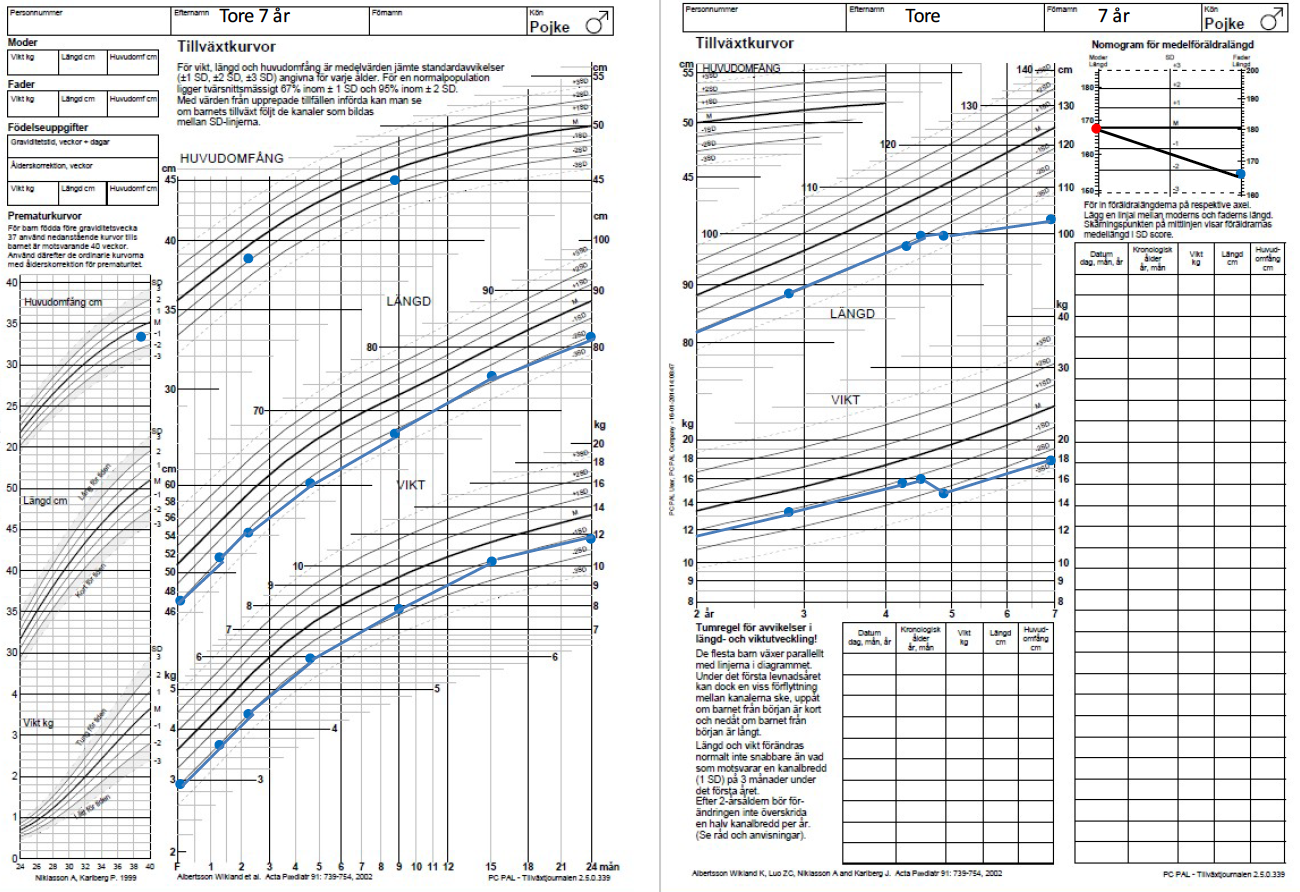 Fall 8, Tore 7 år 
Tore är andra barnet i en hel familj, och föddes efter normal graviditet och förlossning i fullgången tid, Födelsevikt 2855g, längd 47cm. Apgar 9-10-10. POX var ua och inför hemgång gjordes det obligatoriska PKU provet. PKU-provet, som tas på alla nyfödda i Sverige när barnet är runt 48 timmar gammal och testar för allvarliga medfödda sjukdomar, utföll normalt. 
Tore är nu 7 år och har följts via BVC på grund av kortvuxenhet. Han är något sen i sin utveckling. Det har alltid varit svårt att få mat i Tore. BVC remitterar till barnmottagningen pga avflackande tillväxtkurva: 
Fråga 8:3 (2p) Beskriv tillväxtkurvans förlopp i detalj. Ta ställning till om något är avvikande och ange i så fall varför du bedömer den avvikande. Behövs ytterligare utredning? 
Svarsförslag:Tore föddes ca -2 SDS på vikt och längd => diagnos SGA för vikt och längd. Huvudomfånget är mindre påverkad. På vikten följer han först -2SDS och uppvisar ingen amningspuckel vilket är anmärkningsvärd => ingen diagnos. 
Vid året ökar vikten och han följer sedan – 1 SDS fram till 4.5 åå där han tappar en SD och ligger vid besöket precis nedan för -2 SDS. På längden är han i princip kanalföljare på – 2 SDS fram till 4.5 åå där han tappar 2 kanel på 2 år fram till7 åå. 
Detta är starkt patologisk=> kortvuxenhet. Eftersom vikten ligget på samma nivå eller över längdkurvan är det osannoliktatt dålig nutrition eller malabsorption är en trolig förklaring (etiologi) för den dåliga längdutvecklingen. 
Vidare utredning behövs.
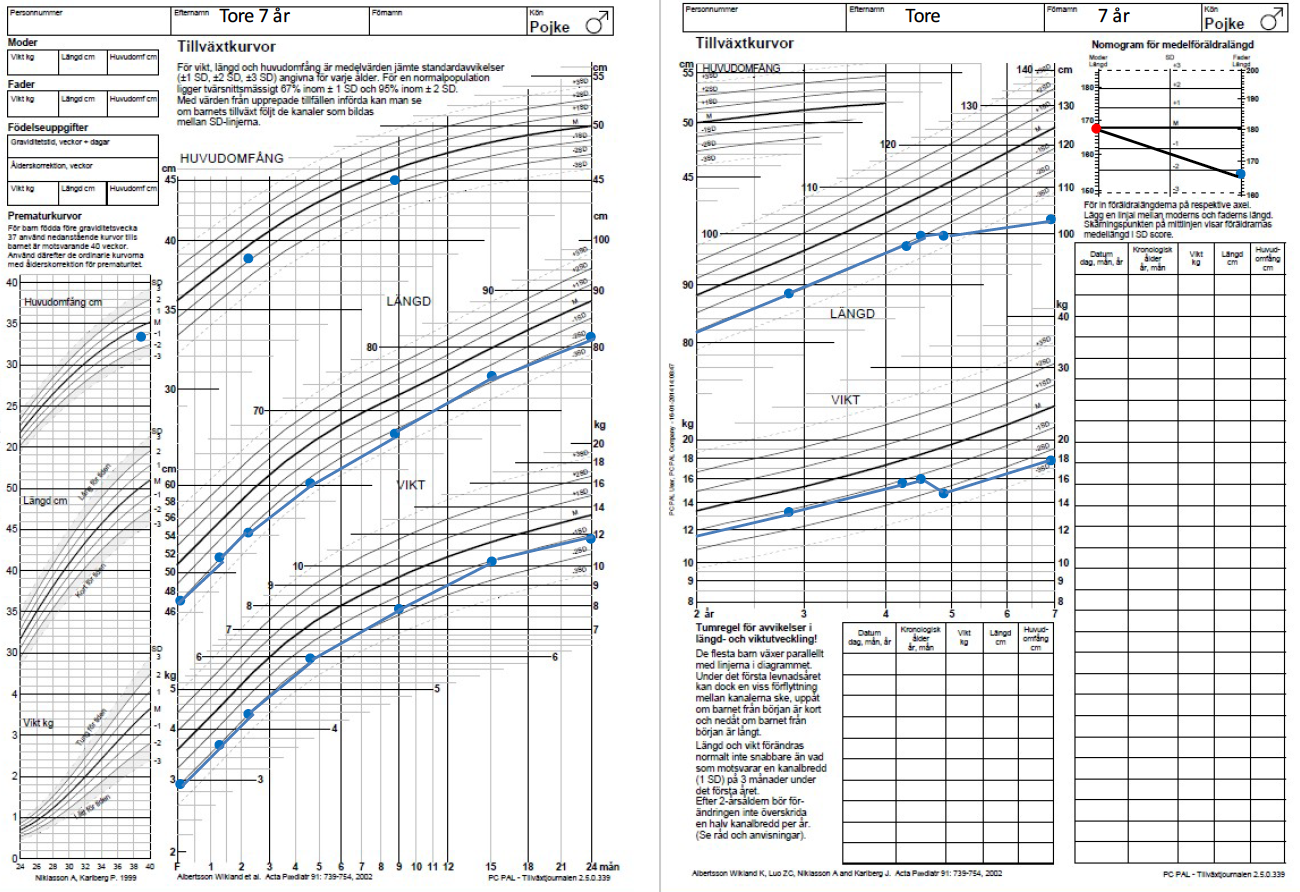 Fall 8, Tore 7 år 
Du bedömer remissen från BVC till barnmottagningen i Linköping som randande ST-läkare i allmänmedicin. På tillväxtkurvan ser du att Tore är född på gränsen till SGA på längd och vikt. På vikten har han följt -1 SDS och sedan från 4 års ålder -2 SDS och på längden har han följd -2 SDS utan catch-up, och från 4 års ålder tappat 2 SD på fram till 7 års ålder vilket innebär kortvuxenhet och är starkt patologisk. Av remissen framgår vidare: 
Vid senaste BVC kontroll (där remissen skrevs) hördes ett blåsljud vid hjärtauskultation. Familjen flyttade nyligen till Linköping. Tore går i första klass, orkar bra i skolgymnastiken och spelar fotboll på fritiden utan besvär, men får lätt stora blåmärken. Ingen aktuell medicinering. Vid mottagningsbesöket är endast mor närvarande pga pandemiregler. Fråga 8:4 (3p) När du bedömer remissen ser du 3 huvudproblem. Ge 3 sannolika differentialdiagnoser för dessa problem? Vilka anamnestiska uppgifter vill du få svar på? - ange två förslag för varje differentialdiagnos och motivera ditt svar.
Fall 8, Tore 7 år 
Du bedömer remissen från BVC till barnmottagningen i Linköping som randande ST-läkare i allmänmedicin. På tillväxtkurvan ser du att Tore är född på gränsen till SGA på längd och vikt. På vikten har han följt -1 SDS och sedan från 4 års ålder -2 SDS och på längden har han följd -2 SDS utan catch-up, och från 4 års ålder tappat 2 SD på fram till 7 års ålder vilket innebär kortvuxenhet och är starkt patologisk. Av remissen framgår vidare: 
Vid senaste BVC kontroll (där remissen skrevs) hördes ett blåsljud vid hjärtauskultation. Familjen flyttade nyligen till Linköping. Tore går i första klass, orkar bra i skolgymnastiken och spelar fotboll på fritiden utan besvär, men får lätt stora blåmärken. Ingen aktuell medicinering. Vid mottagningsbesöket är endast mor närvarande pga pandemiregler. 
Fråga 8:4 (3p) När du bedömer remissen ser du 3 huvudproblem. Ge 3 sannolika differentialdiagnoser för dessa problem? Vilka anamnestiska uppgifter vill du få svar på? - ange två förslag för varje differentialdiagnos och motivera ditt svar. 
Svarsförslag:Kortvuxenhet, hjärtsjukdom och blödningssjukdomar är breda differentialdiagnoser som beskriver tre huvudproblem. Mer specifika etiologiska differentialdiagnoser kan vara SGA utan catch-up eller syndrom med kortvuxenhet, medfött hjärtfel och malignitet som leukemi (med blödningsanamnes) eller barnmisshandel. 
Hereditet för specifika sjukdomar (som du namnger så familjen förstår vad du efterfrågor) är viktigt för att bedöma samtliga tillstånd 
Kortvuxenhet: Snabb avvikande längd med mindre viktpåverkan kan tala för hypothyreos – anamnestiska frågor är obstipation, frusen, torr hud? Svår sjukdom i samband med födelsen/infektion/svält? Malabsorption eller dåligt matintag/svält är inte sannolik med tanke på att längden avviker mer. Sen motorisk eller språk/kontakt – kan vara försenad vid syndrom Är föräldrar släkt? Kan öka risken för recessiva tillstånd med kortvuxenhet 
Hjärtsjukdom Blåsljud/Hjärtfel (kan förekomma som del av syndrom m kortvuxenhet)? Syncope? Cyanos? Symptom vid hjärtfel Trötthet, dålig ork som resultat av dålig syresättning Sen motorisk eller språk/kontakt – kan pga hypoxi vara sen vid syndrom med hjärtvitium 
Blödningssjukdomar (kan vara del av syndrom m kortvuxenhet) Blåmärken talar för denna diff diag Hereditet speciell för medfödd blödningssjukdom då en kan vara ärftlig och syndrom associerad med blödningssjd och kortvuxenhet (t ex Noonan) Blödningsanamnes inkl ledbesvär Slemhinnablödning? Sociala and hemförhållande som kan öka misstanke om barnmisshandel
Fall 8, Tore 7 år 
Tore är andra barnet i en hel familj, och föddes efter normal graviditet och förlossning i fullgången tid, Födelsevikt 2855g, längd 47cm. Apgar 9-10-10. POX var ua och inför hemgång gjordes det obligatoriska PKU provet vilket också utföll normalt. 
Tore är nu 7 år och har följts via BVC på grund av kortvuxenhet. Han är något sen i sin utveckling. Det har alltid varit svårt att få mat i Tore. Du bedömer remissen från BVC till barnmottagningen i Linköping som randande ST-läkare i allmänmedicin. På tillväxtkurvan ser du att Tore är född på gränsen till SGA på längd och vikt. På vikten har han följt -1 SDS och sedan från 4 års ålder -2 SDS och på längden har han följd -2 SDS utan catch-up, och från 4 års ålder tappat 2 SD på fram till 7 års ålder vilket innebär kortvuxenhet och är starkt patologisk. Av remissen framgår vidare: 
Vid senaste BVC kontroll (där remissen skrevs) hördes ett blåsljud vid hjärtauskultation. Familjen flyttade nyligen till Linköping. Tore går i första klass, orkar bra i skolgymnastiken och spelar fotboll på fritiden utan besvär, men får lätt stora blåmärken. Ingen aktuell medicinering. Vid mottagningsbesöket är endast mor närvarande pga pandemiregler. Kortvuxenheten, hjärtsjukdom och blödningssjukdom är breda differentialdiagnoser du fokuserar på och ställer anamnestiska frågor om. Det framkommer att både far och bror är kortvuxna, och far kontrolleras för blåsljud. Kan vara en del av ett medfött syndrom och blåsljudet kan vara medfödd. Tyreoideasjukdom kan vara orsak till kortvuxenhet. Blödningssjukdom kan förekomma i kombination med tillväxthämning vid flera syndrom. Andra orsaker till blödning kan vara malignitet inkl. leukemi samt barnmisshandel. Du känner dig inte så orolig för malignitet; inför besöket har du tagit blodstatus som var normalt. Fråga 8:5 (3p) Vilka statusfynd vill du framför allt ta reda på (utöver de som redan framgått)? Ange två statusfynd/huvudsymtom som kan vara viktigt för att bättre kartlägga differentialdiagnoserna kortvuxenhet, hjärtsjukdom och blödningssjukdom. Motivera dina svar.
Fall 8, Tore 7 år Kortvuxenheten, hjärtsjukdom och blödningssjukdom är breda differentialdiagnoser du fokuserar på och ställer anamnestiska frågor om. Det framkommer att både far och bror är kortvuxna, och far kontrolleras för blåsljud. Kan vara en del av ett medfött syndrom och blåsljudet kan vara medfödd. Tyreoideasjukdom kan vara orsak till kortvuxenhet. Blödningssjukdom kan förekomma i kombination med tillväxthämning vid flera syndrom. Andra orsaker till blödning kan vara malignitet inkl. leukemi samt barnmisshandel. Du känner dig inte så orolig för malignitet; inför besöket har du tagit blodstatus som var normalt. Fråga 8:5 (3p) Vilka statusfynd vill du framför allt ta reda på (utöver de som redan framgått)? Ange två statusfynd/huvudsymtom som kan vara viktigt för att bättre kartlägga differentialdiagnoserna kortvuxenhet, hjärtsjukdom och blödningssjukdom. Motivera dina svar. 
Svarsförslag:Fysiologiskt status Allmäntillstånd, finns speciell fenotyp -dysmorfa drag (som vid syndrom) Kortvuxenhet Bedömning av kroppsproportioner, symmetriskt kortvuxen? (vissa tillstånd ger assymetrisk tillväxt) Hud – Hår –Nagel kvalitet (torr hud? Torrt krulligt hår?) Palp thyroidea. Sänkt hjärtfrekvens, lågt blodtryck Hjärtsjukdom Kardiellt status Cor auskultation, rytm (regelbunden-oregelbunden), normal hjärtfrekvens?, punktum maximum för blåsljudet, gradering I-VI/VI, utstrålning, toner cirkulatorisk status, perifer cirkulation Blödningssjukdom Lokalisation av blåmärken-anges? Ledblödning? Slemhinneblödning? Bukpalp - organförstoring Tecken på barnmisshandel? Callus-knölar, dvs läkta benbrott? Sårskador? Ärr?
Fall 8, Tore 7 år Tore är andra barnet i en hel familj, och föddes efter normal graviditet och förlossning i fullgången tid, Födelsevikt 2855g, längd 47cm. Apgar 9-10-10. POX var ua och inför hemgång gjordes det obligatoriska PKU provet vilket också utföll normalt. 
Tore är nu 7 år och har följts via BVC på grund av kortvuxenhet. Han är något sen i sin utveckling. Det har alltid varit svårt att få mat i Tore. Du bedömer remissen från BVC till barnmottagningen i Linköping som randande ST-läkare i allmänmedicin. På tillväxtkurvan ser du att Tore är född på gränsen till SGA på längd och vikt. På vikten har han följt -1 SDS och sedan från 4 års ålder -2 SDS och på längden har han följd -2 SDS utan catch-up, och från 4 års ålder tappat 2 SD på fram till 7 års ålder vilket innebär kortvuxenhet och är starkt patologisk. Av remissen framgår vidare: 
Vid senaste BVC kontroll (där remissen skrevs) hördes ett blåsljud vid hjärtauskultation. Familjen flyttade nyligen till Linköping. Tore går i första klass, orkar bra i skolgymnastiken och spelar fotboll på fritiden utan besvär, men får lätt stora blåmärken. Ingen aktuell medicinering. Vid mottagningsbesöket är endast mor närvarande pga pandemiregler. 
Kortvuxenheten, hjärtsjukdom och blödningssjukdom är breda differentialdiagnoser du fokuserar på och ställer anamnestiska frågor om. Det framkommer att både far och bror är kortvuxna, och far kontrolleras för blåsljud. Kan vara en del av ett medfött syndrom och blåsljudet kan vara medfödd. Tyreoideasjukdom kan vara orsak till kortvuxenhet. Blödningssjukdom kan förekomma i kombination med tillväxthämning vid flera syndrom. Andra orsaker till blödning kan vara malignitet inkl. leukemi samt barnmisshandel. Du känner dig inte så orolig för malignitet; inför besöket har du tagit blodstatus som var normalt. 
Far går på hjärtkontroller för en förträngd hjärtklaff. Far har också lätt att få stora blåmärken, men är inte utredd för det. Uppfödningssvårigheter har alltid funnits men Tore har legat bättre gällande vikt än längd. Gällande blåsljudet – Tore har god energi, ingen trötthet, orkar bra, inga allvarliga symtom. Tore har nästan alltid blåmärken på underbenen, nästan aldrig på övriga kroppen. Aldrig allvarlig blödning. 
STATUS AT – Gott, opåverkad. Lite speciellt utseende, men liknar fadern (mors uppgift). Smal, men inte mager. Bred näsrot, med något glest sittande ögon. Lågt sittande öron. Bred nacke. Hög panna med högt hårfäste. Tämligen symmetriskt kortväxt. Torr hud utan eksem. Krulligt, torrt hår. Hjärta – Regelbunden rytm 119 slag/min, tydligt, grovt systoliskt blåsljud, pm I2-I3 sinister, normal andraton. Kapillär återfyllnad normal. Lungor – Auskulteras ua, normalt andningsmönster och andningsfrekvens Syremättnad – 94% Buk – mjuk och oöm, inga resistenser Lokalstatus blåmärken: Spridda mindre blåmärken på underbenen, max 3cm stora märken, inga blåmärken på låren, armar-bål/rygg. Leder undersöks ua. Inga slemhinneblödningar. Vikt 17,8 kg, Längd 103,6 cm Fråga 8:6 (2p) Vilka vanliga medfödda hjärtfel kan generellt ge upphov till ett systoliskt blåsljud hos barn (Ge minst 3 diagnoser eller förslag)
Fall 8, Tore 7 år Tore är andra barnet i en hel familj, och föddes efter normal graviditet och förlossning i fullgången tid, Födelsevikt 2855g, längd 47cm. Apgar 9-10-10. POX var ua och inför hemgång gjordes det obligatoriska PKU provet vilket också utföll normalt. 
Tore är nu 7 år och har följts via BVC på grund av kortvuxenhet. Han är något sen i sin utveckling. Det har alltid varit svårt att få mat i Tore. Du bedömer remissen från BVC till barnmottagningen i Linköping som randande ST-läkare i allmänmedicin. På tillväxtkurvan ser du att Tore är född på gränsen till SGA på längd och vikt. På vikten har han följt -1 SDS och sedan från 4 års ålder -2 SDS och på längden har han följd -2 SDS utan catch-up, och från 4 års ålder tappat 2 SD på fram till 7 års ålder vilket innebär kortvuxenhet och är starkt patologisk. Av remissen framgår vidare: 
Vid senaste BVC kontroll (där remissen skrevs) hördes ett blåsljud vid hjärtauskultation. Familjen flyttade nyligen till Linköping. Tore går i första klass, orkar bra i skolgymnastiken och spelar fotboll på fritiden utan besvär, men får lätt stora blåmärken. Ingen aktuell medicinering. Vid mottagningsbesöket är endast mor närvarande pga pandemiregler. 
Kortvuxenheten, hjärtsjukdom och blödningssjukdom är breda differentialdiagnoser du fokuserar på och ställer anamnestiska frågor om. Det framkommer att både far och bror är kortvuxna, och far kontrolleras för blåsljud. Kan vara en del av ett medfött syndrom och blåsljudet kan vara medfödd. Tyreoideasjukdom kan vara orsak till kortvuxenhet. Blödningssjukdom kan förekomma i kombination med tillväxthämning vid flera syndrom. Andra orsaker till blödning kan vara malignitet inkl. leukemi samt barnmisshandel. Du känner dig inte så orolig för malignitet; inför besöket har du tagit blodstatus som var normalt. 
Far går på hjärtkontroller för en förträngd hjärtklaff. Far har också lätt att få stora blåmärken, men är inte utredd för det. Uppfödningssvårigheter har alltid funnits men Tore har legat bättre gällande vikt än längd. Gällande blåsljudet – Tore har god energi, ingen trötthet, orkar bra, inga allvarliga symtom. Tore har nästan alltid blåmärken på underbenen, nästan aldrig på övriga kroppen. Aldrig allvarlig blödning. 
STATUS AT – Gott, opåverkad. Lite speciellt utseende, men liknar fadern (mors uppgift). Smal, men inte mager. Bred näsrot, med något glest sittande ögon. Lågt sittande öron. Bred nacke. Hög panna med högt hårfäste. Tämligen symmetriskt kortväxt. Torr hud utan eksem. Krulligt, torrt hår. Hjärta – Regelbunden rytm 119 slag/min, tydligt, grovt systoliskt blåsljud, pm I2-I3 sinister, normal andraton. Kapillär återfyllnad normal. Lungor – Auskulteras ua, normalt andningsmönster och andningsfrekvens Syremättnad – 94% Buk – mjuk och oöm, inga resistenser Lokalstatus blåmärken: Spridda mindre blåmärken på underbenen, max 3cm stora märken, inga blåmärken på låren, armar-bål/rygg. Leder undersöks ua. Inga slemhinneblödningar. Vikt 17,8 kg, Längd 103,6 cm Fråga 8:6 (2p) Vilka vanliga medfödda hjärtfel kan generellt ge upphov till ett systoliskt blåsljud hos barn (Ge minst 3 diagnoser eller förslag) 
Svarsförslag: Pulmonalisstenos, aortastenos, VSD, komplicerat hjärtfel, hypertrof kardiomyopati
Fall 8, Tore 7 år Tore är andra barnet i en hel familj, och föddes efter normal graviditet och förlossning i fullgången tid, Födelsevikt 2855g, längd 47cm. Apgar 9-10-10. POX var ua och inför hemgång gjordes det obligatoriska PKU provet vilket också utföll normalt. 
Tore är nu 7 år och har följts via BVC på grund av kortvuxenhet. Han är något sen i sin utveckling. Det har alltid varit svårt att få mat i Tore. Du bedömer remissen från BVC till barnmottagningen i Linköping som randande ST-läkare i allmänmedicin. På tillväxtkurvan ser du att Tore är född på gränsen till SGA på längd och vikt. På vikten har han följt -1 SDS och sedan från 4 års ålder -2 SDS och på längden har han följd -2 SDS utan catch-up, och från 4 års ålder tappat 2 SD på fram till 7 års ålder vilket innebär kortvuxenhet och är starkt patologisk. Av remissen framgår vidare: 
Vid senaste BVC kontroll (där remissen skrevs) hördes ett blåsljud vid hjärtauskultation. Familjen flyttade nyligen till Linköping. Tore går i första klass, orkar bra i skolgymnastiken och spelar fotboll på fritiden utan besvär, men får lätt stora blåmärken. Ingen aktuell medicinering. Vid mottagningsbesöket är endast mor närvarande pga pandemiregler. 
Kortvuxenheten, hjärtsjukdom och blödningssjukdom är breda differentialdiagnoser du fokuserar på och ställer anamnestiska frågor om. Det framkommer att både far och bror är kortvuxna, och far kontrolleras för blåsljud. Kan vara en del av ett medfött syndrom och blåsljudet kan vara medfödd. Tyreoideasjukdom kan vara orsak till kortvuxenhet. Blödningssjukdom kan förekomma i kombination med tillväxthämning vid flera syndrom. Andra orsaker till blödning kan vara malignitet inkl. leukemi samt barnmisshandel. Du känner dig inte så orolig för malignitet; inför besöket har du tagit blodstatus som var normalt. 
Far går på hjärtkontroller för en förträngd hjärtklaff. Far har också lätt att få stora blåmärken, men är inte utredd för det. Uppfödningssvårigheter har alltid funnits men Tore har legat bättre gällande vikt än längd. Gällande blåsljudet – Tore har god energi, ingen trötthet, orkar bra, inga allvarliga symtom. Tore har nästan alltid blåmärken på underbenen, nästan aldrig på övriga kroppen. Aldrig allvarlig blödning. 
STATUS AT – Gott, opåverkad. Lite speciellt utseende, men liknar fadern (mors uppgift). Smal, men inte mager. Bred näsrot, med något glest sittande ögon. Lågt sittande öron. Bred nacke. Hög panna med högt hårfäste. Tämligen symmetriskt kortväxt. Torr hud utan eksem. Krulligt, torrt hår. Hjärta – Regelbunden rytm 119 slag/min, tydligt, grovt systoliskt blåsljud, pm I2-I3 sinister, normal andraton. Kapillär återfyllnad normal. Lungor – Auskulteras ua, normalt andningsmönster och andningsfrekvens Syremättnad – 94% Buk – mjuk och oöm, inga resistenser Lokalstatus blåmärken: Spridda mindre blåmärken på underbenen, max 3cm stora märken, inga blåmärken på låren, armar-bål/rygg. Leder undersöks ua. Inga slemhinneblödningar. Vikt 17,8 kg, Längd 103,6 cm Fråga 8:7 (1p) Vilken är den första nästa undersökning som du beställer på Tore med tanke på blåsljudet?
Fall 8, Tore 7 år Tore är andra barnet i en hel familj, och föddes efter normal graviditet och förlossning i fullgången tid, Födelsevikt 2855g, längd 47cm. Apgar 9-10-10. POX var ua och inför hemgång gjordes det obligatoriska PKU provet vilket också utföll normalt. 
Tore är nu 7 år och har följts via BVC på grund av kortvuxenhet. Han är något sen i sin utveckling. Det har alltid varit svårt att få mat i Tore. Du bedömer remissen från BVC till barnmottagningen i Linköping som randande ST-läkare i allmänmedicin. På tillväxtkurvan ser du att Tore är född på gränsen till SGA på längd och vikt. På vikten har han följt -1 SDS och sedan från 4 års ålder -2 SDS och på längden har han följd -2 SDS utan catch-up, och från 4 års ålder tappat 2 SD på fram till 7 års ålder vilket innebär kortvuxenhet och är starkt patologisk. Av remissen framgår vidare: 
Vid senaste BVC kontroll (där remissen skrevs) hördes ett blåsljud vid hjärtauskultation. Familjen flyttade nyligen till Linköping. Tore går i första klass, orkar bra i skolgymnastiken och spelar fotboll på fritiden utan besvär, men får lätt stora blåmärken. Ingen aktuell medicinering. Vid mottagningsbesöket är endast mor närvarande pga pandemiregler. 
Kortvuxenheten, hjärtsjukdom och blödningssjukdom är breda differentialdiagnoser du fokuserar på och ställer anamnestiska frågor om. Det framkommer att både far och bror är kortvuxna, och far kontrolleras för blåsljud. Kan vara en del av ett medfött syndrom och blåsljudet kan vara medfödd. Tyreoideasjukdom kan vara orsak till kortvuxenhet. Blödningssjukdom kan förekomma i kombination med tillväxthämning vid flera syndrom. Andra orsaker till blödning kan vara malignitet inkl. leukemi samt barnmisshandel. Du känner dig inte så orolig för malignitet; inför besöket har du tagit blodstatus som var normalt. 
Far går på hjärtkontroller för en förträngd hjärtklaff. Far har också lätt att få stora blåmärken, men är inte utredd för det. Uppfödningssvårigheter har alltid funnits men Tore har legat bättre gällande vikt än längd. Gällande blåsljudet – Tore har god energi, ingen trötthet, orkar bra, inga allvarliga symtom. Tore har nästan alltid blåmärken på underbenen, nästan aldrig på övriga kroppen. Aldrig allvarlig blödning. 
STATUS AT – Gott, opåverkad. Lite speciellt utseende, men liknar fadern (mors uppgift). Smal, men inte mager. Bred näsrot, med något glest sittande ögon. Lågt sittande öron. Bred nacke. Hög panna med högt hårfäste. Tämligen symmetriskt kortväxt. Torr hud utan eksem. Krulligt, torrt hår. Hjärta – Regelbunden rytm 119 slag/min, tydligt, grovt systoliskt blåsljud, pm I2-I3 sinister, normal andraton. Kapillär återfyllnad normal. Lungor – Auskulteras ua, normalt andningsmönster och andningsfrekvens Syremättnad – 94% Buk – mjuk och oöm, inga resistenser Lokalstatus blåmärken: Spridda mindre blåmärken på underbenen, max 3cm stora märken, inga blåmärken på låren, armar-bål/rygg. Leder undersöks ua. Inga slemhinneblödningar. Vikt 17,8 kg, Längd 103,6 cm Fråga 8:7 (1p) Vilken är den första nästa undersökning som du beställer på Tore med tanke på blåsljudet? Svarsförslag: EKG
Fall 8, Tore 7 år Vid mottagningsbesöket bestämmer du att kontrollera ett EKG: Fråga 8:8 (2p) Beskriv detta EKG, och vad du ser som avvikande på EKG. Behövs ytterligare utredning, och i så fall vad? Ge förslag på nästa undersökning.
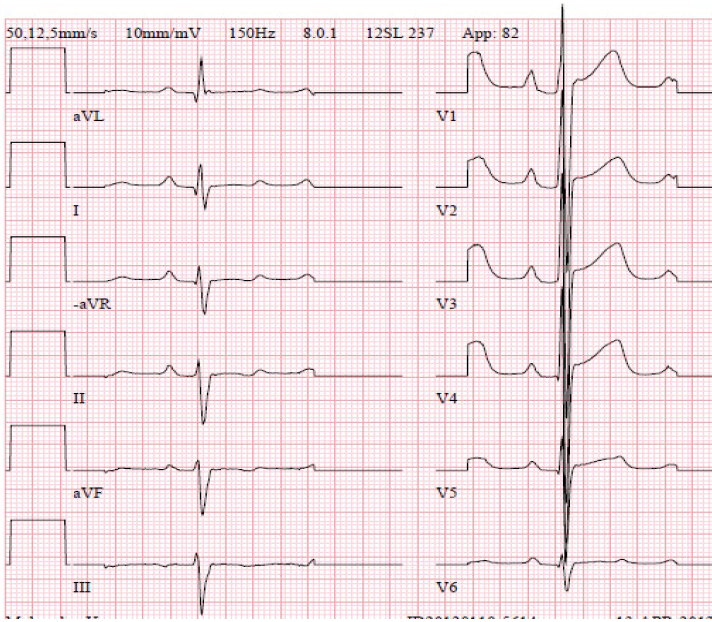 Fall 8, Tore 7 år Vid mottagningsbesöket bestämmer du att kontrollera ett EKG: Fråga 8:8 (2p) Beskriv detta EKG, och vad du ser som avvikande på EKG. Behövs ytterligare utredning, och i så fall vad? Ge förslag på nästa undersökning. Svarsförslag:EKG-tolkning= Sinusrytm, svårdefinierad el-axel, högerhypertrofi, höga P-vågor samt generellt höga amplituder inger misstanke om även vänsterkammarhypertrofi, septal hypertrofi. 
OBS positiva T-vågor i högersidiga avledningar !!! Diskreta ST-höjningar septalt. 
Högerhypertrofi, Pulmonell hypertension eller pulmonalstenos får misstänkas utifrån EKG. 
Ja, man behöver gå vidare med EKO kardiografi (ultraljud av hjärta).
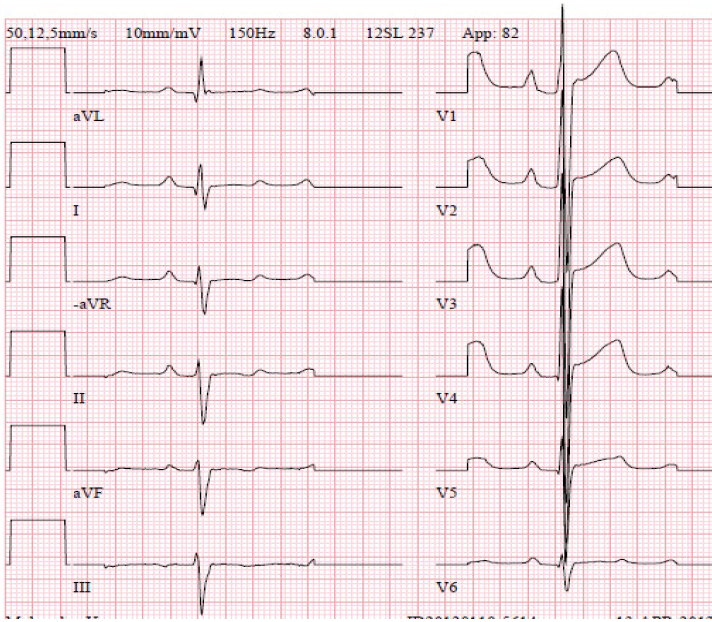 Fall 8, Tore 7 år 
Återkoppling 
Du bedömer att EKG är patologiskt. 
Du beställer ett ultraljud av hjärtat (ekokardiografi) som visar en minst måttlig pulmonalstenos och en hypertrof kardiomyopati. 
Det stod senare klart att Tore har diagnosen Noonan syndrom, diagnosen misstänktes i fortsatt utredning, genetiskt prov togs och visade en genetisk avvikelse som är vanlig vid Noonan syndrom, vilket gav förklaring till hela patientens symtombild. Familjeutredning gjordes och storebror liksom far har också detta syndrom. 

Slut på fall 8!
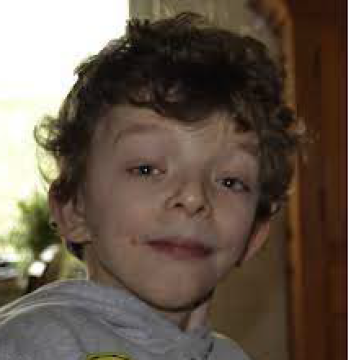 Fall 1, Charlotta 15 år 
Du jobbar som underläkare på ett litet sjukhus i södra Sverige. På den allmänpediatriska mottagningen träffar du på ett nybesök Charlotta 15 år tillsammans med sin mamma. Charlotta söker på grund av trötthet och hjärtklappning. Hon berättar att hon även blir lättare andfådd när hon anstränger sig, ex när hon rider, att hon tycker hon blir svettig ofta och att hon får gå på toa och bajsa oftare än hon brukar. Mamma berättar att hon inte riktigt känner igen sin dotter, hon tycker Charlotta verkar nervös och ångestladdad, sover sämre och har gått ner i vikt 3kg. Hon är mkt orolig och har bett om att få prata med Charlottas mentor i skolan. Fråga 1:1 (3p) Nämn 3 differentialdiagnoser. Motivera genom att ange vilken anamnestisk information som talar för eller emot.
Fall 1, Charlotta 15 år 
Du jobbar som underläkare på ett litet sjukhus i södra Sverige. På den allmänpediatriska mottagningen träffar du på ett nybesök Charlotta 15 år tillsammans med sin mamma. Charlotta söker på grund av trötthet och hjärtklappning. Hon berättar att hon även blir lättare andfådd när hon anstränger sig, ex när hon rider, att hon tycker hon blir svettig ofta och att hon får gå på toa och bajsa oftare än hon brukar. Mamma berättar att hon inte riktigt känner igen sin dotter, hon tycker Charlotta verkar nervös och ångestladdad, sover sämre och har gått ner i vikt 3kg. Hon är mkt orolig och har bett om att få prata med Charlottas mentor i skolan. Fråga 1:1 (3p) Nämn 3 differentialdiagnoser. Motivera genom att ange vilken anamnestisk information som talar för eller emot. Svarsförslag: hypertyreos (svettning, lös avföring, viktnedgång, oro, hjärtklappning, sover sämre och trötthet talar för) 
hjärtsjukdom ((hjärtsvikt, arytmi) hjärtklappning, viktnedgång, andfåddhet, svettningar, trötthet talar för) 
psykiatrisk diagnos ((depression, oro, ätstörning, ADHD) viktnedgång, oro, sömnstörning, trötthet talar för) 
diabetes mellitus (viktnedgång, andfåddhet, trötthet, sömnstörning/oro/ångest talar för) 
IBD/gastroenterit/malnutrition (viktnedgång, lös avföring, trötthet talar för)
Fall 1, Charlotta 15 år 
Du jobbar som underläkare på ett litet sjukhus i södra Sverige. På den allmänpediatriska mottagningen träffar du på ett nybesök Charlotta 15 år tillsammans med sin mamma. Charlotta söker på grund av trötthet och hjärtklappning. Hon berättar att hon även blir lättare andfådd när hon anstränger sig, ex när hon rider, att hon tycker hon blir svettig ofta och att hon får gå på toa och bajsa oftare än hon brukar. Mamma berättar att hon inte riktigt känner igen sin dotter, hon tycker Charlotta verkar nervös och ångestladdad, sover sämre och har gått ner i vikt 3kg. Hon är mkt orolig och har bett om att få prata med Charlottas mentor i skolan. Fråga 1:2 (2p) För var av dina 3 differentialdiagnoser, vilken ytterligare anamnestisk information är viktig för din bedömning?
Fall 1, Charlotta 15 år 
Du jobbar som underläkare på ett litet sjukhus i södra Sverige. På den allmänpediatriska mottagningen träffar du på ett nybesök Charlotta 15 år tillsammans med sin mamma. Charlotta söker på grund av trötthet och hjärtklappning. Hon berättar att hon även blir lättare andfådd när hon anstränger sig, ex när hon rider, att hon tycker hon blir svettig ofta och att hon får gå på toa och bajsa oftare än hon brukar. Mamma berättar att hon inte riktigt känner igen sin dotter, hon tycker Charlotta verkar nervös och ångestladdad, sover sämre och har gått ner i vikt 3kg. Hon är mkt orolig och har bett om att få prata med Charlottas mentor i skolan. Fråga 1:2 (2p) För var av dina 3 differentialdiagnoser, vilken ytterligare anamnestisk information är viktig för din bedömning? Svarsförslag: Hypertyreos; ärftlighet för autoimmun sjd, duration av symptom, svullnad hals, synpåverkan 
Hjärtsjukdom; ärftlighet för hjärtsjukdom/arytmi/plötslig död, symptom på cirkulationspåverkan (försämrad kondition/ansträngningsrelaterade symptom, bröstsmärta, dyspnoé)?, ödem/perifer inkompensation?, duration av symptom) 
psykiatrisk diagnos; psykosociala stressorer/miljö, ärftlighet för psykiatrisk sjd, basal neuropedriatisk anamnes (avvikande graviditet/förlossning? avvikande kognitiv/motorisk utveckling? skolprestationer/minne/kognitiv förmåga, koncentrationssvårigheter, motorisk oro, hyperaktivitet, beteende/social förmåga/autismspektrum-drag) 
diabetes mellitus; duration av symptom, polyuri - kissar nattetid?, polydipsi, hunger, luktar aceton ur munnen? 
IBD/gastroenterit/malnutrition; matsituation, basal ”matdagbok”, förändring i ätandet? beteende som tyder på ätstörning, kräkningar/diareer/blod/slem i avföringen-symptomduration? Utomlandsvistelse (bakteriell gastroenterit/parasitinfektion)?. Epidemiologi – ngn annan med liknande symptom i omgivningen?
Fall 1, Charlotta 15 år 
Du jobbar som underläkare på ett litet sjukhus i södra Sverige. På den allmänpediatriska mottagningen träffar du på ett nybesök Charlotta 15 år tillsammans med sin mamma. Charlotta söker på grund av trötthet och hjärtklappning. Hon berättar att hon även blir lättare andfådd när hon anstränger sig, ex när hon rider, att hon tycker hon blir svettig ofta och att hon får gå på toa och bajsa oftare än hon brukar. Mamma berättar att hon inte riktigt känner igen sin dotter, hon tycker Charlotta verkar nervös och ångestladdad, sover sämre och har gått ner i vikt 3kg. Hon är mkt orolig och har bett om att få prata med Charlottas mentor i skolan. Du har nu tänkt ut 3 differentialdiagnoser som är sannolika och har ställt dina anamnestiska frågor till Charlotta och mamma och noterar följande i status: 
AT: Lite trött. Perifert kompenserad. Verkar lite nervös/motoriskt orolig och skakar/darrar lite när du ber henne klä av sig. I övrigt väsentligen opåverkad. 
Blodtryck: 138/68 mmHg ok 
Hjärta: Regelbunden rytm, frekvens 120 slag/min, inga blås/biljud. 
Lungor: Rena andningsljud bilateralt. 
Saturation: 98% 
Temp: 37,8 grader 
Buk: mjuk, oöm, livliga tarmljud. Inga patologiska resistenser. Femoralispulsar liksidiga och normala. 
Hud: lite svettig i handflatorna. Inga eksem/manifestationer. Kapillär återfyllnad 1-2 sekunder. 
Vikt: 51kg, längd: 168cm. 
Med dessa statusfynd känner anser du att en differentialdiagnos är mest sannolik. Fråga 1:3 (1p) Finns det flera statusfynd som är viktiga?
Fall 1, Charlotta 15 år 
Du jobbar som underläkare på ett litet sjukhus i södra Sverige. På den allmänpediatriska mottagningen träffar du på ett nybesök Charlotta 15 år tillsammans med sin mamma. Charlotta söker på grund av trötthet och hjärtklappning. Hon berättar att hon även blir lättare andfådd när hon anstränger sig, ex när hon rider, att hon tycker hon blir svettig ofta och att hon får gå på toa och bajsa oftare än hon brukar. Mamma berättar att hon inte riktigt känner igen sin dotter, hon tycker Charlotta verkar nervös och ångestladdad, sover sämre och har gått ner i vikt 3kg. Hon är mkt orolig och har bett om att få prata med Charlottas mentor i skolan. Du har nu tänkt ut 3 differentialdiagnoser som är sannolika och har ställt dina anamnestiska frågor till Charlotta och mamma och noterar följande i status: 
AT: Lite trött. Perifert kompenserad. Verkar lite nervös/motoriskt orolig och skakar/darrar lite när du ber henne klä av sig. I övrigt väsentligen opåverkad. 
Blodtryck: 138/68 mmHg ok 
Hjärta: Regelbunden rytm, frekvens 120 slag/min, inga blås/biljud. 
Lungor: Rena andningsljud bilateralt. 
Saturation: 98% 
Temp: 37,8 grader 
Buk: mjuk, oöm, livliga tarmljud. Inga patologiska resistenser. Femoralispulsar liksidiga och normala. 
Hud: lite svettig i handflatorna. Inga eksem/manifestationer. Kapillär återfyllnad 1-2 sekunder. 
Vikt: 51kg, längd: 168cm. 
Med dessa statusfynd känner anser du att en differentialdiagnos är mest sannolik. Fråga 1:3 (1p) Finns det flera statusfynd som är viktiga? Svarsförslag: Ögon (exoftalmus?). Thyroideastatus dvs storlek, konsistens, auskultation.
Fall 1, Charlotta 15 år 
Du jobbar som underläkare på ett litet sjukhus i södra Sverige. På den allmänpediatriska mottagningen träffar du på ett nybesök Charlotta 15 år tillsammans med sin mamma. Charlotta söker på grund av trötthet och hjärtklappning. Hon berättar att hon även blir lättare andfådd när hon anstränger sig, ex när hon rider, att hon tycker hon blir svettig ofta och att hon får gå på toa och bajsa oftare än hon brukar. Mamma berättar att hon inte riktigt känner igen sin dotter, hon tycker Charlotta verkar nervös och ångestladdad, sover sämre och har gått ner i vikt 3kg. Hon är mkt orolig och har bett om att få prata med Charlottas mentor i skolan. Du har nu tänkt ut 3 differentialdiagnoser som är sannolika och har ställt dina anamnestiska frågor till Charlotta och mamma och noterar följande i status: 
AT: Lite trött. Perifert kompenserad. Verkar lite nervös/motoriskt orolig och skakar/darrar lite när du ber henne klä av sig. I övrigt väsentligen opåverkad. 
Blodtryck: 138/68 mmHg ok 
Hjärta: Regelbunden rytm, frekvens 120 slag/min, inga blås/biljud. 
Lungor: Rena andningsljud bilateralt. 
Saturation: 98% 
Temp: 37,8 grader 
Buk: mjuk, oöm, livliga tarmljud. Inga patologiska resistenser. Femoralispulsar liksidiga och normala. 
Hud: lite svettig i handflatorna. Inga eksem/manifestationer. Kapillär återfyllnad 1-2 sekunder. 
Vikt: 51kg, längd: 168cm. 
Med dessa statusfynd känner anser du att en differentialdiagnos är mest sannolik. Fråga 1:4 (1p) Vilken undersökning bör du göra på en gång på mottagningen?
Fall 1, Charlotta 15 år 
Du jobbar som underläkare på ett litet sjukhus i södra Sverige. På den allmänpediatriska mottagningen träffar du på ett nybesök Charlotta 15 år tillsammans med sin mamma. Charlotta söker på grund av trötthet och hjärtklappning. Hon berättar att hon även blir lättare andfådd när hon anstränger sig, ex när hon rider, att hon tycker hon blir svettig ofta och att hon får gå på toa och bajsa oftare än hon brukar. Mamma berättar att hon inte riktigt känner igen sin dotter, hon tycker Charlotta verkar nervös och ångestladdad, sover sämre och har gått ner i vikt 3kg. Hon är mkt orolig och har bett om att få prata med Charlottas mentor i skolan. Du har nu tänkt ut 3 differentialdiagnoser som är sannolika och har ställt dina anamnestiska frågor till Charlotta och mamma och noterar följande i status: 
AT: Lite trött. Perifert kompenserad. Verkar lite nervös/motoriskt orolig och skakar/darrar lite när du ber henne klä av sig. I övrigt väsentligen opåverkad. 
Blodtryck: 138/68 mmHg ok 
Hjärta: Regelbunden rytm, frekvens 120 slag/min, inga blås/biljud. 
Lungor: Rena andningsljud bilateralt. 
Saturation: 98% 
Temp: 37,8 grader 
Buk: mjuk, oöm, livliga tarmljud. Inga patologiska resistenser. Femoralispulsar liksidiga och normala. 
Hud: lite svettig i handflatorna. Inga eksem/manifestationer. Kapillär återfyllnad 1-2 sekunder. 
Vikt: 51kg, längd: 168cm. 
Med dessa statusfynd känner anser du att en differentialdiagnos är mest sannolik. Fråga 1:4 (1p) Vilken undersökning bör du göra på en gång på mottagningen? Svarsförslag: EKG
Fall 1, Charlotta 15 år 
Du jobbar som underläkare på ett litet sjukhus i södra Sverige. På den allmänpediatriska mottagningen träffar du på ett nybesök Charlotta 15 år tillsammans med sin mamma. Charlotta söker på grund av trötthet och hjärtklappning. Hon berättar att hon även blir lättare andfådd när hon anstränger sig, ex när hon rider, att hon tycker hon blir svettig ofta och att hon får gå på toa och bajsa oftare än hon brukar. Mamma berättar att hon inte riktigt känner igen sin dotter, hon tycker Charlotta verkar nervös och ångestladdad, sover sämre och har gått ner i vikt 3kg. Hon är mkt orolig och har bett om att få prata med Charlottas mentor i skolan. 
Du har nu tänkt ut 3 differentialdiagnoser som är sannolika och har ställt dina anamnestiska frågor till Charlotta och mamma och noterar följande i status: AT: Lite trött. Perifert kompenserad. Verkar lite nervös/motoriskt orolig och skakar/darrar lite när du ber henne klä av sig. I överigt väsentligen opåverkat. Blodtryck: 138/68 mmHg ok Hjärta: Regelbunden rytm, frekvens 120 slag/min, inga blås/biljud. Lungor: Rena andningsljud bilateralt. Saturation: 98% Temp: 37,8 grader Buk: mjuk, oöm, livliga tarmljud. Inga patologiska resistenser. Femoralispulsar liksidiga och normala. Hud: lite svettig i handflatorna. Inga exem/manifestationer. Kapillär återfyllnad 1-2 sekunder. Vikt: 51kg, längd: 168cm. 
Med dessa statusfynd känner anser du att en differentialdiagnos är mest sannolik. Du misstänker att Emma drabbats av en hyperthyreos. EKG visar sinustakykardi. Du frågar hur länga symptomen funnits, om svullnad på halsen, synpåverkan, om ärftlighet för thyreoidea sjukdom eller annan autoimmun sjukdom. Du finner inga psykosociala stressorer, tecken på ätstörning eller något som talar för att det finns/funnits neuropsykiatrisk eller annan psykiatrisk problematik. 
Du undersöker thyreoidea som har normal konsistens utan fokala resistenser, inte är storleksökad, du hör inget säkert blåsljud när du auskulterar över thyreoidea och Emma har ingen exoftalmus eller upplevda synrubbningar. Fråga 1:5 (1p) Vilka labprover behöver du ta för att säkerställa diagnosen?
Fall 1, Charlotta 15 år 
Du jobbar som underläkare på ett litet sjukhus i södra Sverige. På den allmänpediatriska mottagningen träffar du på ett nybesök Charlotta 15 år tillsammans med sin mamma. Charlotta söker på grund av trötthet och hjärtklappning. Hon berättar att hon även blir lättare andfådd när hon anstränger sig, ex när hon rider, att hon tycker hon blir svettig ofta och att hon får gå på toa och bajsa oftare än hon brukar. Mamma berättar att hon inte riktigt känner igen sin dotter, hon tycker Charlotta verkar nervös och ångestladdad, sover sämre och har gått ner i vikt 3kg. Hon är mkt orolig och har bett om att få prata med Charlottas mentor i skolan. 
Du har nu tänkt ut 3 differentialdiagnoser som är sannolika och har ställt dina anamnestiska frågor till Charlotta och mamma och noterar följande i status: AT: Lite trött. Perifert kompenserad. Verkar lite nervös/motoriskt orolig och skakar/darrar lite när du ber henne klä av sig. I överigt väsentligen opåverkat. Blodtryck: 138/68 mmHg ok Hjärta: Regelbunden rytm, frekvens 120 slag/min, inga blås/biljud. Lungor: Rena andningsljud bilateralt. Saturation: 98% Temp: 37,8 grader Buk: mjuk, oöm, livliga tarmljud. Inga patologiska resistenser. Femoralispulsar liksidiga och normala. Hud: lite svettig i handflatorna. Inga exem/manifestationer. Kapillär återfyllnad 1-2 sekunder. Vikt: 51kg, längd: 168cm. 
Med dessa statusfynd känner anser du att en differentialdiagnos är mest sannolik. Du misstänker att Emma drabbats av en hyperthyreos. EKG visar sinustakykardi. Du frågar hur länga symptomen funnits, om svullnad på halsen, synpåverkan, om ärftlighet för thyreoidea sjukdom eller annan autoimmun sjukdom. Du finner inga psykosociala stressorer, tecken på ätstörning eller något som talar för att det finns/funnits neuropsykiatrisk eller annan psykiatrisk problematik. 
Du undersöker thyreoidea som har normal konsistens utan fokala resistenser, inte är storleksökad, du hör inget säkert blåsljud när du auskulterar över thyreoidea och Emma har ingen exoftalmus eller upplevda synrubbningar. Fråga 1:5 (1p) Vilka labprover behöver du ta för att säkerställa diagnosen? Svarsförslag: TSH, fT4, (fT3,) TPO-ak, TRAK
Fall 1, Charlotta 15 år 
Du jobbar som underläkare på ett litet sjukhus i södra Sverige. På den allmänpediatriska mottagningen träffar du på ett nybesök Charlotta 15 år tillsammans med sin mamma. Charlotta söker på grund av trötthet och hjärtklappning. Hon berättar att hon även blir lättare andfådd när hon anstränger sig, ex när hon rider, att hon tycker hon blir svettig ofta och att hon får gå på toa och bajsa oftare än hon brukar. Mamma berättar att hon inte riktigt känner igen sin dotter, hon tycker Charlotta verkar nervös och ångestladdad, sover sämre och har gått ner i vikt 3kg. Hon är mkt orolig och har bett om att få prata med Charlottas mentor i skolan. 
Du har nu tänkt ut 3 differentialdiagnoser som är sannolika och har ställt dina anamnestiska frågor till Charlotta och mamma och noterar följande i status: AT: Lite trött. Perifert kompenserad. Verkar lite nervös/motoriskt orolig och skakar/darrar lite när du ber henne klä av sig. I överigt väsentligen opåverkat. Blodtryck: 138/68 mmHg ok Hjärta: Regelbunden rytm, frekvens 120 slag/min, inga blås/biljud. Lungor: Rena andningsljud bilateralt. Saturation: 98% Temp: 37,8 grader Buk: mjuk, oöm, livliga tarmljud. Inga patologiska resistenser. Femoralispulsar liksidiga och normala. Hud: lite svettig i handflatorna. Inga exem/manifestationer. Kapillär återfyllnad 1-2 sekunder. Vikt: 51kg, längd: 168cm. 
Med dessa statusfynd känner anser du att en differentialdiagnos är mest sannolik. Du misstänker att Emma drabbats av en hyperthyreos. EKG visar sinustakykardi. Du frågar hur länga symptomen funnits, om svullnad på halsen, synpåverkan, om ärftlighet för thyreoidea sjukdom eller annan autoimmun sjukdom. Du finner inga psykosociala stressorer, tecken på ätstörning eller något som talar för att det finns/funnits neuropsykiatrisk eller annan psykiatrisk problematik. 
Du undersöker thyreoidea som har normal konsistens utan fokala resistenser, inte är storleksökad, du hör inget säkert blåsljud när du auskulterar över thyreoidea och Emma har ingen exoftalmus eller upplevda synrubbningar. Du får provsvar följande dag. Med tanke på den behandling du tänkt har du även tagit blodstatus. Proverna visar: Hb: 123, LPK: 8, TPK: 290, TSH: <0,01, fT4: 38, TPO-ak: 304 (ref: <34), TRAK: 6 (ref <1,8) Fråga 1:6 (2p) Vilken är diagnosen? Förklara patogenesen och hormonnivåerna utifrån din kunskap om endokrin reglering.
Fall 1, Charlotta 15 år 
Du jobbar som underläkare på ett litet sjukhus i södra Sverige. På den allmänpediatriska mottagningen träffar du på ett nybesök Charlotta 15 år tillsammans med sin mamma. Charlotta söker på grund av trötthet och hjärtklappning. Hon berättar att hon även blir lättare andfådd när hon anstränger sig, ex när hon rider, att hon tycker hon blir svettig ofta och att hon får gå på toa och bajsa oftare än hon brukar. Mamma berättar att hon inte riktigt känner igen sin dotter, hon tycker Charlotta verkar nervös och ångestladdad, sover sämre och har gått ner i vikt 3kg. Hon är mkt orolig och har bett om att få prata med Charlottas mentor i skolan. 
Du har nu tänkt ut 3 differentialdiagnoser som är sannolika och har ställt dina anamnestiska frågor till Charlotta och mamma och noterar följande i status: AT: Lite trött. Perifert kompenserad. Verkar lite nervös/motoriskt orolig och skakar/darrar lite när du ber henne klä av sig. I överigt väsentligen opåverkat. Blodtryck: 138/68 mmHg ok Hjärta: Regelbunden rytm, frekvens 120 slag/min, inga blås/biljud. Lungor: Rena andningsljud bilateralt. Saturation: 98% Temp: 37,8 grader Buk: mjuk, oöm, livliga tarmljud. Inga patologiska resistenser. Femoralispulsar liksidiga och normala. Hud: lite svettig i handflatorna. Inga exem/manifestationer. Kapillär återfyllnad 1-2 sekunder. Vikt: 51kg, längd: 168cm. 
Med dessa statusfynd känner anser du att en differentialdiagnos är mest sannolik. Du misstänker att Emma drabbats av en hyperthyreos. EKG visar sinustakykardi. Du frågar hur länga symptomen funnits, om svullnad på halsen, synpåverkan, om ärftlighet för thyreoidea sjukdom eller annan autoimmun sjukdom. Du finner inga psykosociala stressorer, tecken på ätstörning eller något som talar för att det finns/funnits neuropsykiatrisk eller annan psykiatrisk problematik. 
Du undersöker thyreoidea som har normal konsistens utan fokala resistenser, inte är storleksökad, du hör inget säkert blåsljud när du auskulterar över thyreoidea och Emma har ingen exoftalmus eller upplevda synrubbningar. Du får provsvar följande dag. Med tanke på den behandling du tänkt har du även tagit blodstatus. Proverna visar: Hb: 123, LPK: 8, TPK: 290, TSH: <0,01, fT4: 38, TPO-ak: 304 (ref: <34), TRAK: 6 (ref <1,8) Fråga 1:6 (2p) Vilken är diagnosen? Förklara patogenesen och hormonnivåerna utifrån din kunskap om endokrin reglering. Svarsförslag: Graves sjukdom. TSH är helt nedtryckt pga a negativ feedback från T4 på TRH och TSH frisättningen och det är TRAK som binder sig till TSH receptorn och stimulerar till ökad T4/T3 produktion.
Fall 1, Charlotta 15 år 
Du jobbar som underläkare på ett litet sjukhus i södra Sverige. På den allmänpediatriska mottagningen träffar du på ett nybesök Charlotta 15 år tillsammans med sin mamma. Charlotta söker på grund av trötthet och hjärtklappning. Hon berättar att hon även blir lättare andfådd när hon anstränger sig, ex när hon rider, att hon tycker hon blir svettig ofta och att hon får gå på toa och bajsa oftare än hon brukar. Mamma berättar att hon inte riktigt känner igen sin dotter, hon tycker Charlotta verkar nervös och ångestladdad, sover sämre och har gått ner i vikt 3kg. Hon är mkt orolig och har bett om att få prata med Charlottas mentor i skolan. 
Du har nu tänkt ut 3 differentialdiagnoser som är sannolika och har ställt dina anamnestiska frågor till Charlotta och mamma och noterar följande i status: AT: Lite trött. Perifert kompenserad. Verkar lite nervös/motoriskt orolig och skakar/darrar lite när du ber henne klä av sig. I överigt väsentligen opåverkat. Blodtryck: 138/68 mmHg ok Hjärta: Regelbunden rytm, frekvens 120 slag/min, inga blås/biljud. Lungor: Rena andningsljud bilateralt. Saturation: 98% Temp: 37,8 grader Buk: mjuk, oöm, livliga tarmljud. Inga patologiska resistenser. Femoralispulsar liksidiga och normala. Hud: lite svettig i handflatorna. Inga exem/manifestationer. Kapillär återfyllnad 1-2 sekunder. Vikt: 51kg, längd: 168cm. 
Med dessa statusfynd känner anser du att en differentialdiagnos är mest sannolik. Du misstänker att Emma drabbats av en hyperthyreos. EKG visar sinustakykardi. Du frågar hur länga symptomen funnits, om svullnad på halsen, synpåverkan, om ärftlighet för thyreoidea sjukdom eller annan autoimmun sjukdom. Du finner inga psykosociala stressorer, tecken på ätstörning eller något som talar för att det finns/funnits neuropsykiatrisk eller annan psykiatrisk problematik. 
Du undersöker thyreoidea som har normal konsistens utan fokala resistenser, inte är storleksökad, du hör inget säkert blåsljud när du auskulterar över thyreoidea och Emma har ingen exoftalmus eller upplevda synrubbningar. Du får provsvar följande dag. Med tanke på den behandling du tänkt har du även tagit blodstatus. Proverna visar: Hb: 123, LPK: 8, TPK: 290, TSH: <0,01, fT4: 38, TPO-ak: 304 (ref: <34), TRAK: 6 (ref <1,8) Graves sjukdom innebär att TRAK binder till TSH receptorn och stimulerar T4/T3 produktionen i thyreoidea. TRH och TSH hämmas av negativ feedback. Fråga 1:7 (2p) Hur handlägger du fallet under den närmaste månaden?
Fall 1, Charlotta 15 år 
Med dessa statusfynd känner anser du att en differentialdiagnos är mest sannolik. Du misstänker att Emma drabbats av en hyperthyreos. EKG visar sinustakykardi. Du frågar hur länga symptomen funnits, om svullnad på halsen, synpåverkan, om ärftlighet för thyreoidea sjukdom eller annan autoimmun sjukdom. Du finner inga psykosociala stressorer, tecken på ätstörning eller något som talar för att det finns/funnits neuropsykiatrisk eller annan psykiatrisk problematik. 
Du undersöker thyreoidea som har normal konsistens utan fokala resistenser, inte är storleksökad, du hör inget säkert blåsljud när du auskulterar över thyreoidea och Emma har ingen exoftalmus eller upplevda synrubbningar. Du får provsvar följande dag. Med tanke på den behandling du tänkt har du även tagit blodstatus. Proverna visar: Hb: 123, LPK: 8, TPK: 290, TSH: <0,01, fT4: 38, TPO-ak: 304 (ref: <34), TRAK: 6 (ref <1,8) Graves sjukdom innebär att TRAK binder till TSH receptorn och stimulerar T4/T3 produktionen i thyreoidea. TRH och TSH hämmas av negativ feedback. 
Fråga 1:7 (2p) Hur handlägger du fallet under den närmaste månaden? Svarsförslag: Beställer UL tyreoidea som dock inte kommer påverka handläggningen. Överväger insättning av propranolol (betablockad) under en kortare tid mot takykardin vilket dock sällan (?) är nödvändigt till barn/ungdomar. 
Startar Tyreostatika Thacapzol (Tiamzol) 
Tar nya thyroideaprover efter högst 1-2 veckor och därefter varannan vecka tills läget är stabilt. Har beredskap att starta Levaxin om fT4 blir lågt. Det finns två behandlingsprinciper ”block and replace” som i stort är bytt mott titering till lägsta dos Thacapzol. (tilläggsinformation – behövs ej för full poäng: enligt titreringsregim. Alt Block-replace) Behandlingstid sannolikt minst 2 år, eller till TRAK påtagligt minskat. Efter några veckor komplettering med att Levaxin). Initial dos 0,5mg/kg, uppföljande prover veckovis och när normaliserat fT4 dossänkning gradvis därefter. Målet är rätt dos thyreostatika med så lite biverkningar som möjligt och euthyroid patient)
Fall 1, Charlotta 15 år 
Det har nu gått några år och du har beslutat dig för att utbilda dig till barnläkare. Du har fått ST på samma lilla sjukhus i södra Sverige och ska precis börja dagens BB-rond. Du träffar ånyo Charlotta som nu hunnit bli 20 år och fått sitt första barn. Charlotta har fått recidiv av sin hyperthyreos efter utsättande av thyreostatika, och har därför genomgått definitiv behandling med thyroidektomi och behandlas nu med Levaxin. Hon har följts på specialistmödravården under graviditeten. 
Barnet är förlöst för sex timmar sedan i v 38+4, partus normalis, Apgar 9,10,10. FV 3680g. Fråga 1:8 (1p) Hur tar du reda på om Charlottas barn har påverkats av hennes tidigare tyreoideasjukdom och vilka prover vill du ta på barnet?
Fall 1, Charlotta 15 år 
Det har nu gått några år och du har beslutat dig för att utbilda dig till barnläkare. Du har fått ST på samma lilla sjukhus i södra Sverige och ska precis börja dagens BB-rond. Du träffar ånyo Charlotta som nu hunnit bli 20 år och fått sitt första barn. Charlotta har fått recidiv av sin hyperthyreos efter utsättande av thyreostatika, och har därför genomgått definitiv behandling med thyroidektomi och behandlas nu med Levaxin. Hon har följts på specialistmödravården under graviditeten. 
Barnet är förlöst för sex timmar sedan i v 38+4, partus normalis, Apgar 9,10,10. FV 3680g. Fråga 1:8 (1p) Hur tar du reda på om Charlottas barn har påverkats av hennes tidigare tyreoideasjukdom och vilka prover vill du ta på barnet? Svarsförslag: Tar blodprov på Charlotta och beställer TRAK (och tar fram tidigare provsvar med TRAK tagna under graviditeten). Tar även TRAK, TSH, fT4 på barnet vid födelsen.
Fall 1, Charlotta 15 år 
Det har nu gått några år och du har beslutat dig för att utbilda dig till barnläkare. Du har fått ST på samma lilla sjukhus i södra Sverige och ska precis börja dagens BB-rond. Du träffar ånyo Charlotta som nu hunnit bli 20 år och fått sitt första barn. Charlotta har fått recidiv av sin hyperthyreos efter utsättande av thyreostatika, och har därför genomgått definitiv behandling med thyroidektomi och behandlas nu med Levaxin. Hon har följts på specialistmödravården under graviditeten. 
Barnet är förlöst för sex timmar sedan i v 38+4, partus normalis, Apgar 9,10,10. FV 3680g. Fråga 1:9 (2p) Kan barnet gå på tidig hemgång (då 6 timmar passerat efter partus)? Behöver barnet övervakas? Vilka kontroller vill du i så fall ta på barnet?
Fall 1, Charlotta 15 år 
Det har nu gått några år och du har beslutat dig för att utbilda dig till barnläkare. Du har fått ST på samma lilla sjukhus i södra Sverige och ska precis börja dagens BB-rond. Du träffar ånyo Charlotta som nu hunnit bli 20 år och fått sitt första barn. Charlotta har fått recidiv av sin hyperthyreos efter utsättande av thyreostatika, och har därför genomgått definitiv behandling med thyroidektomi och behandlas nu med Levaxin. Hon har följts på specialistmödravården under graviditeten. 
Barnet är förlöst för sex timmar sedan i v 38+4, partus normalis, Apgar 9,10,10. FV 3680g. Fråga 1:9 (2p) Kan barnet gå på tidig hemgång (då 6 timmar passerat efter partus)? Behöver barnet övervakas? Vilka kontroller vill du i så fall ta på barnet? Svarsförslag: Tidig hemgång ej tillämpligt. Förlängd BB-tid med observation på symtom som vid thyreotoxikos (Kontroller med andningsfrekvens och puls samt observation angående oro, sprittighet (titta efter takypné, takykardi och motorisk oro). Tätt (var 4h initialt, glesas ut om stabilt). Omkontroll av prover vid 2 dygns ålder, (tilläggsinfo – behövs ej för att få rätt på frågan: om TRAK ej finns hos barnet kan kontroller avslutas om thyroideaproverna i övrigt är normala, om TRAK påvisas hos barnet fortsatt uppföljning med provtagning och klinisk undersökning 1 gång/vecka i fyra veckor) 


Slut på fall 1!
Fall 2, Maja 4 månader och Linda 7 månader 
Du arbetar som underläkare på barnakuten i Linköping. In kommer Maja 4 mån med förkylningssymtom, snuvighet och hosta sedan 4 dagar tillbaka. Hon har de senaste 2 dagarna haft 39 graders feber. Idag upplever mamma att flickan är trött, ledsen och ammat sämre. Flickan väger 7 kg. Fråga 2:1 (2p) Nämn 4 punkter du vill komplettera anamnesen med. Motivera genom att ange relevans för den fortsatta handläggningen.
Fall 2, Maja 4 månader och Linda 7 månader 
Du arbetar som underläkare på barnakuten i Linköping. In kommer Maja 4 mån med förkylningssymtom, snuvighet och hosta sedan 4 dagar tillbaka. Hon har de senaste 2 dagarna haft 39 graders feber. Idag upplever mamma att flickan är trött, ledsen och ammat sämre. Flickan väger 7 kg. Fråga 2:1 (2p) Nämn 4 punkter du vill komplettera anamnesen med. Motivera genom att ange relevans för den fortsatta handläggningen. Svarsförslag: 
1. Graviditet och nyföddhetsperiod? Är flickan prematur född? Prematurer har ökad risk för nedsatt lungfunktion och svårare infektioner) 
2. Finns andra infektionstecken? Diarréer? Hudutslag? GE? Viral infektion? 
3. Miktion? Nedsatt miktion är tecken på uttorkning. 
4. Viktnedgång? Dehydreringsgrad? 
5. Andra sjuka i omgivningen? Följt vaccinationsprogram?
Fall 2, Maja 4 månader och Linda 7 månader 
Du arbetar som underläkare på barnakuten i Linköping. In kommer Maja 4 mån med förkylningssymtom, snuvighet och hosta sedan 4 dagar tillbaka. Hon har de senaste 2 dagarna haft 39 graders feber. Idag upplever mamma att flickan är trött, ledsen och ammat sämre. Flickan väger 7 kg. Flickan är född i fullgången tid och frisk sedan tidigare. Hon har inga andra infektionstecken. Hon har haft miktion idag men modern har reagerat på att frekvensen och mängden är mindre än vanligt. Flickan har inte haft någon viktnedgång. I status finner du en förkyld och snuvig flicka. Mun och svalg ua. Oretad hud. Hon har normal fontanelltension. Normala hjärtljud, puls 125 slag/min. Kap återfyllnad 2s. Vid lungauskultation hör du rikligt med slembiljud. Inget rassel eller ronki. Flickan saturerar sig 91%. Fråga 2:2 (2p) Nämn 4 statusfynd som tecken på andningssvårigheter hos barn
Fall 2, Maja 4 månader och Linda 7 månader 
Du arbetar som underläkare på barnakuten i Linköping. In kommer Maja 4 mån med förkylningssymtom, snuvighet och hosta sedan 4 dagar tillbaka. Hon har de senaste 2 dagarna haft 39 graders feber. Idag upplever mamma att flickan är trött, ledsen och ammat sämre. Flickan väger 7 kg. Flickan är född i fullgången tid och frisk sedan tidigare. Hon har inga andra infektionstecken. Hon har haft miktion idag men modern har reagerat på att frekvensen och mängden är mindre än vanligt. Flickan har inte haft någon viktnedgång. I status finner du en förkyld och snuvig flicka. Mun och svalg ua. Oretad hud. Hon har normal fontanelltension. Normala hjärtljud, puls 125 slag/min. Kap återfyllnad 2s. Vid lungauskultation hör du rikligt med slembiljud. Inget rassel eller ronki. Flickan saturerar sig 91%. Fråga 2:2 (2p) Nämn 4 statusfynd som tecken på andningssvårigheter hos barn Svarsförslag: Bukanding. Subkostala/interkostala indragningar. Head bobbing. Ökad andningsfrekvens. Näsvingespel. Blekhet över ansiktet/läpparna. Stridor/skällande hosta.
Fall 2, Maja 4 månader och Linda 7 månader 
Du arbetar som underläkare på barnakuten i Linköping. In kommer Maja 4 mån med förkylningssymtom, snuvighet och hosta sedan 4 dagar tillbaka. Hon har de senaste 2 dagarna haft 39 graders feber. Idag upplever mamma att flickan är trött, ledsen och ammat sämre. Flickan väger 7 kg. Flickan är född i fullgången tid och frisk sedan tidigare. Hon har inga andra infektionstecken. Hon har haft miktion idag men modern har reagerat på att frekvensen och mängden är mindre än vanligt. Flickan har inte haft någon viktnedgång. I status finner du en förkyld och snuvig flicka. Mun och svalg ua. Oretad hud. Hon har normal fontanelltension. Normala hjärtljud, puls 125 slag/min. Kap återfyllnad 2s. Vid lungauskultation hör du rikligt med slembiljud. Inget rassel eller ronki. Flickan saturerar sig 91%. Fråga 2:3 (1p) Nämn 2 differentialdiagnoser.
Fall 2, Maja 4 månader och Linda 7 månader 
Du arbetar som underläkare på barnakuten i Linköping. In kommer Maja 4 mån med förkylningssymtom, snuvighet och hosta sedan 4 dagar tillbaka. Hon har de senaste 2 dagarna haft 39 graders feber. Idag upplever mamma att flickan är trött, ledsen och ammat sämre. Flickan väger 7 kg. Flickan är född i fullgången tid och frisk sedan tidigare. Hon har inga andra infektionstecken. Hon har haft miktion idag men modern har reagerat på att frekvensen och mängden är mindre än vanligt. Flickan har inte haft någon viktnedgång. I status finner du en förkyld och snuvig flicka. Mun och svalg ua. Oretad hud. Hon har normal fontanelltension. Normala hjärtljud, puls 125 slag/min. Kap återfyllnad 2s. Vid lungauskultation hör du rikligt med slembiljud. Inget rassel eller ronki. Flickan saturerar sig 91%. Fråga 2:3 (1p) Nämn 2 differentialdiagnoser. Svarsförslag: Pneumoni, RS, COVID, annan viros, (astma)
Fall 2, Maja 4 månader och Linda 7 månader 
Du arbetar som underläkare på barnakuten i Linköping. In kommer Maja 4 mån med förkylningssymtom, snuvighet och hosta sedan 4 dagar tillbaka. Hon har de senaste 2 dagarna haft 39 graders feber. Idag upplever mamma att flickan är trött, ledsen och ammat sämre. Flickan väger 7 kg. Flickan är född i fullgången tid och frisk sedan tidigare. Hon har inga andra infektionstecken. Hon har haft miktion idag men modern har reagerat på att frekvensen och mängden är mindre än vanligt. Flickan har inte haft någon viktnedgång. I status finner du en förkyld och snuvig flicka. Mun och svalg ua. Oretad hud. Hon har normal fontanelltension. Normala hjärtljud, puls 125 slag/min. Kap återfyllnad 2s. Vid lungauskultation hör du rikligt med slembiljud. Inget rassel eller ronki. Flickan saturerar sig 91%. Fråga 2:4 (1p) Vad blir dina första åtgärder?
Fall 2, Maja 4 månader och Linda 7 månader 
Du arbetar som underläkare på barnakuten i Linköping. In kommer Maja 4 mån med förkylningssymtom, snuvighet och hosta sedan 4 dagar tillbaka. Hon har de senaste 2 dagarna haft 39 graders feber. Idag upplever mamma att flickan är trött, ledsen och ammat sämre. Flickan väger 7 kg. Flickan är född i fullgången tid och frisk sedan tidigare. Hon har inga andra infektionstecken. Hon har haft miktion idag men modern har reagerat på att frekvensen och mängden är mindre än vanligt. Flickan har inte haft någon viktnedgång. I status finner du en förkyld och snuvig flicka. Mun och svalg ua. Oretad hud. Hon har normal fontanelltension. Normala hjärtljud, puls 125 slag/min. Kap återfyllnad 2s. Vid lungauskultation hör du rikligt med slembiljud. Inget rassel eller ronki. Flickan saturerar sig 91%. Fråga 2:4 (1p) Vad blir dina första åtgärder? Svarsförslag: Ge syrgas på grimma Ordinera inhalation med isoton koksalt eller evt. adrenalin 2 ml adrenalin 1mg/ml 1+1 ml via Maxin. Ventolin är ej aktuell för en sådan liten flicka.
Fall 2, Maja 4 månader och Linda 7 månader 
Du arbetar som underläkare på barnakuten i Linköping. In kommer Maja 4 mån med förkylningssymtom, snuvighet och hosta sedan 4 dagar tillbaka. Hon har de senaste 2 dagarna haft 39 graders feber. Idag upplever mamma att flickan är trött, ledsen och ammat sämre. Flickan väger 7 kg. Flickan är född i fullgången tid och frisk sedan tidigare. Hon har inga andra infektionstecken. Hon har haft miktion idag men modern har reagerat på att frekvensen och mängden är mindre än vanligt. Flickan har inte haft någon viktnedgång. I status finner du en förkyld och snuvig flicka. Mun och svalg ua. Oretad hud. Hon har normal fontanelltension. Normala hjärtljud, puls 125 slag/min. Kap återfyllnad 2s. Vid lungauskultation hör du rikligt med slembiljud. Inget rassel eller ronki. Flickan saturerar sig 91%. Fråga 2:5 (1p) Vilken provtagning ordinerar du akut? (1p)
Fall 2, Maja 4 månader och Linda 7 månader 
Du arbetar som underläkare på barnakuten i Linköping. In kommer Maja 4 mån med förkylningssymtom, snuvighet och hosta sedan 4 dagar tillbaka. Hon har de senaste 2 dagarna haft 39 graders feber. Idag upplever mamma att flickan är trött, ledsen och ammat sämre. Flickan väger 7 kg. Flickan är född i fullgången tid och frisk sedan tidigare. Hon har inga andra infektionstecken. Hon har haft miktion idag men modern har reagerat på att frekvensen och mängden är mindre än vanligt. Flickan har inte haft någon viktnedgång. I status finner du en förkyld och snuvig flicka. Mun och svalg ua. Oretad hud. Hon har normal fontanelltension. Normala hjärtljud, puls 125 slag/min. Kap återfyllnad 2s. Vid lungauskultation hör du rikligt med slembiljud. Inget rassel eller ronki. Flickan saturerar sig 91%. I status finner du att flickan har en AF på 65. Hon är blek om läpparna, har kraftig bukandning samt interskostala indragningar. Hon har även näsvingespel men inget tecken till head bobbing. Du hör ingen stridor eller skällande hosta. Du misstänker att flickan har en viros och/eller pneumoni. Med tanke på flickans ålder och anamnes misstänker du RS bronchiolit i första hand. Du ordinerar syrgas samt koksalt inhalation. Flickan svarar bra på behandlingen och saturationen stiger till 94%. Blodgasen visar pH 7,33, PCO2 7,9, Laktat 1,5, Be-6. Bikarbonat 24,8, Na 139, K, 4,1. Crp 45. Snabbtest visar att flickan är RS positiv, Covid negativ. Flickan dimper efter en stund åter ned i saturation och du bestämmer dig för att lägga in flickan på avdelningen. Fråga 2:6 (3p) Ge fullständiga ordinationer till avdelningen för natten (4p)
Fall 2, Maja 4 månader och Linda 7 månader 
Du arbetar som underläkare på barnakuten i Linköping. In kommer Maja 4 mån med förkylningssymtom, snuvighet och hosta sedan 4 dagar tillbaka. Hon har de senaste 2 dagarna haft 39 graders feber. Idag upplever mamma att flickan är trött, ledsen och ammat sämre. Flickan väger 7 kg. Flickan är född i fullgången tid och frisk sedan tidigare. Hon har inga andra infektionstecken. Hon har haft miktion idag men modern har reagerat på att frekvensen och mängden är mindre än vanligt. Flickan har inte haft någon viktnedgång. I status finner du en förkyld och snuvig flicka. Mun och svalg ua. Oretad hud. Hon har normal fontanelltension. Normala hjärtljud, puls 125 slag/min. Kap återfyllnad 2s. Vid lungauskultation hör du rikligt med slembiljud. Inget rassel eller ronki. Flickan saturerar sig 91%. I status finner du att flickan har en AF på 65. Hon är blek om läpparna, har kraftig bukandning samt interskostala indragningar. Hon har även näsvingespel men inget tecken till head bobbing. Du hör ingen stridor eller skällande hosta. Du misstänker att flickan har en viros och/eller pneumoni. Med tanke på flickans ålder och anamnes misstänker du RS bronchiolit i första hand. Du ordinerar syrgas samt koksalt inhalation. Flickan svarar bra på behandlingen och saturationen stiger till 94%. Blodgasen visar pH 7,33, PCO2 7,9, Laktat 1,5, Be-6. Bikarbonat 24,8, Na 139, K, 4,1. Crp 45. Snabbtest visar att flickan är RS positiv, Covid negativ. Flickan dimper efter en stund åter ned i saturation och du bestämmer dig för att lägga in flickan på avdelningen. Fråga 2:6 (3p) Ge fullständiga ordinationer till avdelningen för natten (4p) Svarsförslag: 
1. Smärtlindring i form av paracetamol 15mg/kg var 6:e timme. 
2. Kontinuerliga inhalationer med koksalt var 4 timme. Inhalation med adrenalin (2ml adrenalin 1mg/ml) 1+1 min via Maxin, alternativt 2 ml (1 ml Adrenalin 1mg/ml + 1 ml NaCl 0,9 mg/ml) via Ailos, aeroneb vb. 
3. Flickan orkar ej amma och behöver sond för sondmatning. 
4. Högflöde . Med tanke på hennes andningspåverkan, stigande pCO2 och låga saturation rekommenderas högflöde. Startinställning 14L (2ml/kg) med 30% O2. 
5. Pews kontroller regelbundet, tex var 3:e timme. Du vill följa hennes förlopp med ny kontroll av blodgas efter tex 6h. Skulle flickan bli sämre får man höra av sig till jouren.
Fall 2, Maja 4 månader och Linda 7 månader 
Du arbetar som underläkare på barnakuten i Linköping. In kommer Maja 4 mån med förkylningssymtom, snuvighet och hosta sedan 4 dagar tillbaka. Hon har de senaste 2 dagarna haft 39 graders feber. Idag upplever mamma att flickan är trött, ledsen och ammat sämre. Flickan väger 7 kg. Flickan är född i fullgången tid och frisk sedan tidigare. Hon har inga andra infektionstecken. Hon har haft miktion idag men modern har reagerat på att frekvensen och mängden är mindre än vanligt. Flickan har inte haft någon viktnedgång. I status finner du en förkyld och snuvig flicka. Mun och svalg ua. Oretad hud. Hon har normal fontanelltension. Normala hjärtljud, puls 125 slag/min. Kap återfyllnad 2s. Vid lungauskultation hör du rikligt med slembiljud. Inget rassel eller ronki. Flickan saturerar sig 91%. I status finner du att flickan har en AF på 65. Hon är blek om läpparna, har kraftig bukandning samt interskostala indragningar. Hon har även näsvingespel men inget tecken till head bobbing. Du hör ingen stridor eller skällande hosta. Du misstänker att flickan har en viros och/eller pneumoni. Med tanke på flickans ålder och anamnes misstänker du RS bronchiolit i första hand. Du ordinerar syrgas samt koksalt inhalation. Flickan svarar bra på behandlingen och saturationen stiger till 94%. Blodgasen visar pH 7,33, PCO2 7,9, Laktat 1,5, Be-6. Bikarbonat 24,8, Na 139, K, 4,1. Crp 45. Snabbtest visar att flickan är RS positiv, Covid negativ. Flickan dimper efter en stund åter ned i saturation och du bestämmer dig för att lägga in flickan på avdelningen. Du lägger in henne med koksaltinhalationer var 4:e h samt adrenalin vb. Hon erhåller högflöde 14L med 30% syrgas. Flickan erhåller en sond då hon inte orkat amma. Du ordinerar Paracetamol 15mg/kg var 6:e h som smärtlindring. Du ber avdelning ta PEWS var 3:e timme. Du ordinerar ett nytt blodgas efter 6h för att följa hennes pCO2. Vid försämring ska man kontakta dig. 
Flickan svarar på behandlingen och efter 3 dagar kan man ta bort andningsstödet. På avdelningen har man noterat att flickan vid 2 tillfällen legat lågt i sina neutrofiler på 0,7 x109/L samt 0,5 X109/L (ref 1,5-7,7 109/L ). Avdelnings sjuksköterskan undrar vad som är orsaken till hennes neutropeni och vad som ska göras. Fråga 2:7 (2p) Vad svarar du? Hur handlägger du flickan med hänsyn till detta provsvar?
Fall 2, Maja 4 månader och Linda 7 månader 
Du arbetar som underläkare på barnakuten i Linköping. In kommer Maja 4 mån med förkylningssymtom, snuvighet och hosta sedan 4 dagar tillbaka. Hon har de senaste 2 dagarna haft 39 graders feber. Idag upplever mamma att flickan är trött, ledsen och ammat sämre. Flickan väger 7 kg. Flickan är född i fullgången tid och frisk sedan tidigare. Hon har inga andra infektionstecken. Hon har haft miktion idag men modern har reagerat på att frekvensen och mängden är mindre än vanligt. Flickan har inte haft någon viktnedgång. I status finner du en förkyld och snuvig flicka. Mun och svalg ua. Oretad hud. Hon har normal fontanelltension. Normala hjärtljud, puls 125 slag/min. Kap återfyllnad 2s. Vid lungauskultation hör du rikligt med slembiljud. Inget rassel eller ronki. Flickan saturerar sig 91%. I status finner du att flickan har en AF på 65. Hon är blek om läpparna, har kraftig bukandning samt interskostala indragningar. Hon har även näsvingespel men inget tecken till head bobbing. Du hör ingen stridor eller skällande hosta. Du misstänker att flickan har en viros och/eller pneumoni. Med tanke på flickans ålder och anamnes misstänker du RS bronchiolit i första hand. Du ordinerar syrgas samt koksalt inhalation. Flickan svarar bra på behandlingen och saturationen stiger till 94%. Blodgasen visar pH 7,33, PCO2 7,9, Laktat 1,5, Be-6. Bikarbonat 24,8, Na 139, K, 4,1. Crp 45. Snabbtest visar att flickan är RS positiv, Covid negativ. Flickan dimper efter en stund åter ned i saturation och du bestämmer dig för att lägga in flickan på avdelningen. Du lägger in henne med koksaltinhalationer var 4:e h samt adrenalin vb. Hon erhåller högflöde 14L med 30% syrgas. Flickan erhåller en sond då hon inte orkat amma. Du ordinerar Paracetamol 15mg/kg var 6:e h som smärtlindring. Du ber avdelning ta PEWS var 3:e timme. Du ordinerar ett nytt blodgas efter 6h för att följa hennes pCO2. Vid försämring ska man kontakta dig. 
Flickan svarar på behandlingen och efter 3 dagar kan man ta bort andningsstödet. På avdelningen har man noterat att flickan vid 2 tillfällen legat lågt i sina neutrofiler på 0,7 x109/L samt 0,5 X109/L (ref 1,5-7,7 109/L ). Avdelnings sjuksköterskan undrar vad som är orsaken till hennes neutropeni och vad som ska göras. Fråga 2:7 (2p) Vad svarar du? Hur handlägger du flickan med hänsyn till detta provsvar? 

Svarsförslag: 
Neutrofiler bör kontrolleras om i lugnt skede efter 4-6v, de borde då vara normaliserade. Detta kan ske genom remiss till allmänped mott på sjukhuset eller i öppenvården. Alternativt kan du själv återkoppla provsvar per telefon och remittera vid behov. 
Vid fortsatt neutropeni efter 4-6v bör flickan utredas vidare. Man bör då utesluta bl.a. autoimmun neutropeni med autoimmuna ak, B12 brist, fosfat brist samt svår kongenital neutropeni med Pro-LL37. Utredning sker på barnmottagning.
Fall 2, Maja 4 månader och Linda 7 månader 
Du arbetar som underläkare på barnakuten i Linköping. In kommer Maja 4 mån med förkylningssymtom, snuvighet och hosta sedan 4 dagar tillbaka. Hon har de senaste 2 dagarna haft 39 graders feber. Idag upplever mamma att flickan är trött, ledsen och ammat sämre. Flickan väger 7 kg. Flickan är född i fullgången tid och frisk sedan tidigare. Hon har inga andra infektionstecken. Hon har haft miktion idag men modern har reagerat på att frekvensen och mängden är mindre än vanligt. Flickan har inte haft någon viktnedgång. I status finner du en förkyld och snuvig flicka. Mun och svalg ua. Oretad hud. Hon har normal fontanelltension. Normala hjärtljud, puls 125 slag/min. Kap återfyllnad 2s. Vid lungauskultation hör du rikligt med slembiljud. Inget rassel eller ronki. Flickan saturerar sig 91%. I status finner du att flickan har en AF på 65. Hon är blek om läpparna, har kraftig bukandning samt interskostala indragningar. Hon har även näsvingespel men inget tecken till head bobbing. Du hör ingen stridor eller skällande hosta. Du misstänker att flickan har en viros och/eller pneumoni. Med tanke på flickans ålder och anamnes misstänker du RS bronchiolit i första hand. Du ordinerar syrgas samt koksalt inhalation. Flickan svarar bra på behandlingen och saturationen stiger till 94%. Blodgasen visar pH 7,33, PCO2 7,9, Laktat 1,5, Be-6. Bikarbonat 24,8, Na 139, K, 4,1. Crp 45. Snabbtest visar att flickan är RS positiv, Covid negativ. Flickan dimper efter en stund åter ned i saturation och du bestämmer dig för att lägga in flickan på avdelningen. Du lägger in henne med koksaltinhalationer var 4:e h samt adrenalin vb. Hon erhåller högflöde 14L med 30% syrgas. Flickan erhåller en sond då hon inte orkat amma. Du ordinerar Paracetamol 15mg/kg var 6:e h som smärtlindring. Du ber avdelning ta PEWS var 3:e timme. Du ordinerar ett nytt blodgas efter 6h för att följa hennes pCO2. Vid försämring ska man kontakta dig. 
Flickan svarar på behandlingen och efter 3 dagar kan man ta bort andningsstödet. På avdelningen har man noterat att flickan vid 2 tillfällen legat lågt i sina neutrofiler på 0,7 x109/L samt 0,5 X109/L (ref 1,5-7,7 109/L ). Avdelnings sjuksköterskan undrar vad som är orsaken till hennes neutropeni och vad som ska göras. Du ger lugnande besked till sjuksköterskan, neutropenin är troligtvis orsakad av flickans viros. Du beställer nya prover om 6v. Dessa visar sig vara normala (neutrofiler 3,3 x109/L). Flickan hade ingen anamnes som tyder på immunbrist och du ringar familjen och meddelar att ingen uppföljning behövs. Fråga 2:8 (1p) Ange 3 varningstecken för immunbrist hos barn
Fall 2, Maja 4 månader och Linda 7 månader 
Du ger lugnande besked till sjuksköterskan, neutropenin är troligtvis orsakad av flickans viros. Du beställer nya prover om 6v. Dessa visar sig vara normala (neutrofiler 3,3 x109/L). Flickan hade ingen anamnes som tyder på immunbrist och du ringar familjen och meddelar att ingen uppföljning behövs. Fråga 2:8 (1p) Ange 3 varningstecken för immunbrist hos barn Svarsförslag: 
• upprepade antibiotikakrävande otiter (≥4/år), sinuiter (≥2/år) eller pneumonier (≥2/år) 
• infektioner som inte läker på förväntat sätt med adekvat antibiotikabehandling 
• återkommande hud- och mjukdelsinfektioner, organabscesser eller icke-infektiösa granulom 
• infektioner med ovanlig lokalisation eller orsakade av ovanliga agens 
• ≥1 invasiv infektion såsom osteomyelit, meningit eller sepsis 
• uttalad kronisk oral eller kutan candidos 
• multipla autoimmuna sjukdomar eller mycket tidig debut av autoimmun sjukdom (≤3år) 
• omfattande hudförändringar, erytrodermi eller eksem som inte svarar på behandling 
• spädbarn som inte växer som förväntat 
• känd primär immunbristsjukdom i familjen
Fall 2, Maja 4 månader och Linda 7 månader 
3 månader senare arbetar du åter på akuten. In kommer en Linda, 7 månader med kraftig hosta. Flickans mor berättar att flickan hade en förkylning för 2,5 veckor sedan och har sedan dess haft rethosta. Senaste veckan har hostan förvärrats. Flickan har rejäla hostattacker som håller i sig i flera minuter. I samband med detta blir hon blek och blå i ansiktet och kippar efter luft. Flickan har ibland svårt att återhämta sig från hostattackerna. Hon har ingen feber. Hostan förekommer dygnet runt, ibland sämre nattetid. Flickan har normal aptit. Hon har inga förkylningssymtom. Flickan har inga allergier eller eksem. 
Vid lungauskultation hörs rena andningsljud, inga krepitationer, ronki, enstaka slembiljud. Inget ökat andningarbete eller indragningar. Flickan är mellan hostattackerna relativ pigg. MOS ua, Cor ua, buk ua. Normal fontanelltension. Fråga 2:9 (1p) Nämn 2 troliga differentialdiagnoser
Fall 2, Maja 4 månader och Linda 7 månader 
3 månader senare arbetar du åter på akuten. In kommer en Linda, 7 månader med kraftig hosta. Flickans mor berättar att flickan hade en förkylning för 2,5 veckor sedan och har sedan dess haft rethosta. Senaste veckan har hostan förvärrats. Flickan har rejäla hostattacker som håller i sig i flera minuter. I samband med detta blir hon blek och blå i ansiktet och kippar efter luft. Flickan har ibland svårt att återhämta sig från hostattackerna. Hon har ingen feber. Hostan förekommer dygnet runt, ibland sämre nattetid. Flickan har normal aptit. Hon har inga förkylningssymtom. Flickan har inga allergier eller eksem. 
Vid lungauskultation hörs rena andningsljud, inga krepitationer, ronki, enstaka slembiljud. Inget ökat andningarbete eller indragningar. Flickan är mellan hostattackerna relativ pigg. MOS ua, Cor ua, buk ua. Normal fontanelltension. Fråga 2:9 (1p) Nämn 2 troliga differentialdiagnoser Svarsförslag: Kikhosta/pertussis, atypisk pneumoni, astma
Fall 2, Maja 4 månader och Linda 7 månader 
3 månader senare arbetar du åter på akuten. In kommer en Linda, 7 månader med kraftig hosta. Flickans mor berättar att flickan hade en förkylning för 2,5 veckor sedan och har sedan dess haft rethosta. Senaste veckan har hostan förvärrats. Flickan har rejäla hostattacker som håller i sig i flera minuter. I samband med detta blir hon blek och blå i ansiktet och kippar efter luft. Flickan har ibland svårt att återhämta sig från hostattackerna. Hon har ingen feber. Hostan förekommer dygnet runt, ibland sämre nattetid. Flickan har normal aptit. Hon har inga förkylningssymtom. Flickan har inga allergier eller eksem. 
Vid lungauskultation hörs rena andningsljud, inga krepitationer, ronki, enstaka slembiljud. Inget ökat andningarbete eller indragningar. Flickan är mellan hostattackerna relativ pigg. MOS ua, Cor ua, buk ua. Normal fontanelltension. Du misstänker främst kikhosta/pertussis. 
Fråga 2:10 (1p) Vilken fråga i anamnesen är viktig att ställa?
Fall 2, Maja 4 månader och Linda 7 månader 
3 månader senare arbetar du åter på akuten. In kommer en Linda, 7 månader med kraftig hosta. Flickans mor berättar att flickan hade en förkylning för 2,5 veckor sedan och har sedan dess haft rethosta. Senaste veckan har hostan förvärrats. Flickan har rejäla hostattacker som håller i sig i flera minuter. I samband med detta blir hon blek och blå i ansiktet och kippar efter luft. Flickan har ibland svårt att återhämta sig från hostattackerna. Hon har ingen feber. Hostan förekommer dygnet runt, ibland sämre nattetid. Flickan har normal aptit. Hon har inga förkylningssymtom. Flickan har inga allergier eller eksem. 
Vid lungauskultation hörs rena andningsljud, inga krepitationer, ronki, enstaka slembiljud. Inget ökat andningarbete eller indragningar. Flickan är mellan hostattackerna relativ pigg. MOS ua, Cor ua, buk ua. Normal fontanelltension. Du misstänker främst kikhosta/pertussis. 
Fråga 2:10 (1p) Vilken fråga i anamnesen är viktig att ställa? Svarsförslag: Har hon fått sina vaccinationer? Enligt vaccinationsprogrammet ska flickan ha blivit vaccinerad med MPR (morbilli, pertussis och rubella) vid 3 och 5 månaders ålder och bör därför ha viss skydd mot pertussis. 

Du frågar modern om vaccination. Modern svarar att de är skeptiska till vaccin och flickan har ej fått någon. Du tar prover för pertussis och flickan insättes på Ery-Max 40mg/kg fördelar på 2 dygn i 10 dagar. Flickan inlägges för observation under ett dygn men får sedan gå hem. Svar från mikrobiologi kommer som visar att hon är positiv för Bordetella Pertussin och en smittskyddsanmälan görs. 

Slut på fall 2!
Fall 6: Nyfött barn 
Du har fått ST i barnmedicin och går din första nattjour. En barnmorska ringer från förlossningen och ger följande rapport: 
S: 10 min gammalt barn har lite jobbigt med andningen. B: Frisk mamma, andra barnet, normal graviditet, vattenavgång för 2 dagar sedan, snabb förlossning i vecka 37+2. A: Skrek direkt efter förlossningen men nu ansträngd andning med grunting och indragningar. R: Hon vill att du kommer direkt. 
På vägen till förlossningen funderar du på olika typer av andningsstörningar hos nyfödda. Fråga 6:1. Nämn 3 differentialdiagnoser som mest sannolikt kan förklara detta barnets andningsbesvär och förklara kortfattat - en mening räcker - varför du överväger dessa tillstånd (3p)
Fall 6: Nyfött barn 
Du har fått ST i barnmedicin och går din första nattjour. En barnmorska ringer från förlossningen och ger följande rapport: 
S: 10 min gammalt barn har lite jobbigt med andningen. B: Frisk mamma, andra barnet, normal graviditet, vattenavgång för 2 dagar sedan, snabb förlossning i vecka 37+2. A: Skrek direkt efter förlossningen men nu ansträngd andning med grunting och indragningar. R: Hon vill att du kommer direkt. 
På vägen till förlossningen funderar du på olika typer av andningsstörningar hos nyfödda. Fråga 6:1. Nämn 3 differentialdiagnoser som mest sannolikt kan förklara detta barnets andningsbesvär och förklara kortfattat - en mening räcker - varför du överväger dessa tillstånd (3p) Svarsförslag: 0,5p per tillstånd som är relevant och 0,5 p per motivering 
1. Adaptationsstörning/NAS/PAS – kan drabba alla utan riskfaktorer, ökad risk vid lätt underburenhet 
2. Infektion – lång vattenavgång ger ökad risk för detta 
3. Pneumothorax – kan drabba alla och ger samma symptom som övriga orsaker 
4. Persisterande pulmonell hypertension – måste alltid övervägas även om det typiska snarast är syresättningssvårigheter mer än andningsbesvär 
5. Hjärtvitium – kan godkännas då det kan ge andningsbesvär men ger inte full poäng eftersom diagnoserna ovan är mer sannolika 
6. Mekoniumaspiration – mindre troligt då det inte finns uppgifter om mekoniumförekomst men kan inte uteslutas i detta läget) 
7. RDS kan knappast godkännas då det inte drabbar barn vid denna gestationsåldern 
B91a, B91b, B91c, B132
Fall 6: Nyfött barn 
Du har fått ST i barnmedicin och går din första nattjour. En barnmorska ringer från förlossningen och ger följande rapport: S: 10 min gammalt barn har lite jobbigt med andningen. B: Frisk mamma, andra barnet, normal graviditet, vattenavgång för 2 dagar sedan, snabb förlossning i vecka 37+2. A: Skrek direkt efter förlossningen men nu ansträngd andning med grunting och indragningar. R: Hon vill att du kommer direkt. Du tänker att adaptationsstörning nog är den mest sannolika orsaken. Med tanke på långvattenavgång måste du ha ev infektion i åtanke. En tredje differentialdiagnos kan vara pneumothorax. 
Du undersöker barnet som ligger på mammans mage inne i förlossningsrummet. Det är nu 15 minuter gammalt. 
Rosig hudfärg. Regelbunden men ansträngd andning med grunting, intercostala indragningar, näsvingespel. Regelbunden hjärtrytm ca 120/minut, inga tydliga blåsljud. Svag muskeltonus. Fråga 6:2. Utifrån dina diagnostiska funderingar ovan, vilken behandling vill du ge barnet för att underlätta andningen? (1p)
Fall 6: Nyfött barn 
Du har fått ST i barnmedicin och går din första nattjour. En barnmorska ringer från förlossningen och ger följande rapport: S: 10 min gammalt barn har lite jobbigt med andningen. B: Frisk mamma, andra barnet, normal graviditet, vattenavgång för 2 dagar sedan, snabb förlossning i vecka 37+2. A: Skrek direkt efter förlossningen men nu ansträngd andning med grunting och indragningar. R: Hon vill att du kommer direkt. Du tänker att adaptationsstörning nog är den mest sannolika orsaken. Med tanke på långvattenavgång måste du ha ev infektion i åtanke. En tredje differentialdiagnos kan vara pneumothorax. 
Du undersöker barnet som ligger på mammans mage inne i förlossningsrummet. Det är nu 15 minuter gammalt. 
Rosig hudfärg. Regelbunden men ansträngd andning med grunting, intercostala indragningar, näsvingespel. Regelbunden hjärtrytm ca 120/minut, inga tydliga blåsljud. Svag muskeltonus. Fråga 6:2. Utifrån dina diagnostiska funderingar ovan, vilken behandling vill du ge barnet för att underlätta andningen? (1p) Svarsförslag: CPAP/nasal CPAP 
B91a, C106c, C107, C108
Fall 6: Nyfött barn 
Du har fått ST i barnmedicin och går din första nattjour. En barnmorska ringer från förlossningen och ger följande rapport: S: 10 min gammalt barn har lite jobbigt med andningen. B: Frisk mamma, andra barnet, normal graviditet, vattenavgång för 2 dagar sedan, snabb förlossning i vecka 37+2. A: Skrek direkt efter förlossningen men nu ansträngd andning med grunting och indragningar. R: Hon vill att du kommer direkt. Du tänker att adaptationsstörning nog är den mest sannolika orsaken. Med tanke på långvattenavgång måste du ha ev infektion i åtanke. En tredje differentialdiagnos kan vara pneumothorax. Du undersöker barnet som ligger på mammans mage inne i förlossningsrummet. Det är nu 15 minuter gammalt. Rosig hudfärg. Regelbunden men ansträngd andning med grunting, intercostala indragningar, näsvingespel. Regelbunden hjärtrytm ca 120/minut, inga tydliga blåsljud. Svag muskeltonus. Du ringer till neotalavdelningen som ligger intill och ber att en sköterska kommer direkt med avdelningens portala CPAP som ni ansluter barnet till inne på förlossningsrummet. Ni startar CPAP med tryck 4 cm vatten, 21% O2, varpå barnets andningsarbete blir mycket lugnare. Grunting och indragningar avtar med andningsfrekvensen är fortfarande hög, ca 80/minut. Fråga 6:3. Vilken vitalparameter är viktigast att övervaka nu och varför? (1p)
Fall 6: Nyfött barn 
Du har fått ST i barnmedicin och går din första nattjour. En barnmorska ringer från förlossningen och ger följande rapport: S: 10 min gammalt barn har lite jobbigt med andningen. B: Frisk mamma, andra barnet, normal graviditet, vattenavgång för 2 dagar sedan, snabb förlossning i vecka 37+2. A: Skrek direkt efter förlossningen men nu ansträngd andning med grunting och indragningar. R: Hon vill att du kommer direkt. Du tänker att adaptationsstörning nog är den mest sannolika orsaken. Med tanke på långvattenavgång måste du ha ev infektion i åtanke. En tredje differentialdiagnos kan vara pneumothorax. Du undersöker barnet som ligger på mammans mage inne i förlossningsrummet. Det är nu 15 minuter gammalt. Rosig hudfärg. Regelbunden men ansträngd andning med grunting, intercostala indragningar, näsvingespel. Regelbunden hjärtrytm ca 120/minut, inga tydliga blåsljud. Svag muskeltonus. Du ringer till neotalavdelningen som ligger intill och ber att en sköterska kommer direkt med avdelningens portala CPAP som ni ansluter barnet till inne på förlossningsrummet. Ni startar CPAP med tryck 4 cm vatten, 21% O2, varpå barnets andningsarbete blir mycket lugnare. Grunting och indragningar avtar med andningsfrekvensen är fortfarande hög, ca 80/minut. Fråga 6:3. Vilken vitalparameter är viktigast att övervaka nu och varför? (1p) Svarsförslag: SaO2. Om barnet syresätts normalt kan man avvakta lite men om barnet behöver extra syrgas indikerar det ett allvarligare tillstånd och man behöver gå vidare i diagnostiken. B91a
Fall 6: Nyfött barn 
Du har fått ST i barnmedicin och går din första nattjour. En barnmorska ringer från förlossningen och ger följande rapport: S: 10 min gammalt barn har lite jobbigt med andningen. B: Frisk mamma, andra barnet, normal graviditet, vattenavgång för 2 dagar sedan, snabb förlossning i vecka 37+2. A: Skrek direkt efter förlossningen men nu ansträngd andning med grunting och indragningar. R: Hon vill att du kommer direkt. Du tänker att adaptationsstörning nog är den mest sannolika orsaken. Med tanke på långvattenavgång måste du ha ev infektion i åtanke. En tredje differentialdiagnos kan vara pneumothorax. Du undersöker barnet som ligger på mammans mage inne i förlossningsrummet. Det är nu 15 minuter gammalt. Rosig hudfärg. Regelbunden men ansträngd andning med grunting, intercostala indragningar, näsvingespel. Regelbunden hjärtrytm ca 120/minut, inga tydliga blåsljud. Svag muskeltonus. Du ringer till neotalavdelningen som ligger intill och ber att en sköterska kommer direkt med avdelningens portala CPAP som ni ansluter barnet till inne på förlossningsrummet. Ni startar CPAP med tryck 4 cm vatten, 21% O2, varpå barnets andningsarbete blir mycket lugnare. Grunting och indragningar avtar med andningsfrekvensen är fortfarande hög, ca 80/minut. Fråga 6:4. Du funderar på om barnet kan ha en infektion och i så fall behöver antibiotikabehandling. Nämn 2 saker du vill veta om mamman – utöver lång vattenavgång - som skulle kunna öka risken för neonatal infektion. (2p)
Fall 6: Nyfött barn 
Du har fått ST i barnmedicin och går din första nattjour. En barnmorska ringer från förlossningen och ger följande rapport: S: 10 min gammalt barn har lite jobbigt med andningen. B: Frisk mamma, andra barnet, normal graviditet, vattenavgång för 2 dagar sedan, snabb förlossning i vecka 37+2. A: Skrek direkt efter förlossningen men nu ansträngd andning med grunting och indragningar. R: Hon vill att du kommer direkt. Du tänker att adaptationsstörning nog är den mest sannolika orsaken. Med tanke på långvattenavgång måste du ha ev infektion i åtanke. En tredje differentialdiagnos kan vara pneumothorax. Du undersöker barnet som ligger på mammans mage inne i förlossningsrummet. Det är nu 15 minuter gammalt. Rosig hudfärg. Regelbunden men ansträngd andning med grunting, intercostala indragningar, näsvingespel. Regelbunden hjärtrytm ca 120/minut, inga tydliga blåsljud. Svag muskeltonus. Du ringer till neotalavdelningen som ligger intill och ber att en sköterska kommer direkt med avdelningens portala CPAP som ni ansluter barnet till inne på förlossningsrummet. Ni startar CPAP med tryck 4 cm vatten, 21% O2, varpå barnets andningsarbete blir mycket lugnare. Grunting och indragningar avtar med andningsfrekvensen är fortfarande hög, ca 80/minut. Fråga 6:4. Du funderar på om barnet kan ha en infektion och i så fall behöver antibiotikabehandling. Nämn 2 saker du vill veta om mamman – utöver lång vattenavgång - som skulle kunna öka risken för neonatal infektion. (2p) Svarsförslag: Känd kolonisering med GBS? Feber under förlossningsförloppet? Tidigare barn med neonatal infektion? Har hon fått intrapartal antibiotikaprofylax? B91b, C106b
Fall 6: Nyfött barn 
Du har fått ST i barnmedicin och går din första nattjour. En barnmorska ringer från förlossningen och ger följande rapport: S: 10 min gammalt barn har lite jobbigt med andningen. B: Frisk mamma, andra barnet, normal graviditet, vattenavgång för 2 dagar sedan, snabb förlossning i vecka 37+2. A: Skrek direkt efter förlossningen men nu ansträngd andning med grunting och indragningar. R: Hon vill att du kommer direkt. Du tänker att adaptationsstörning nog är den mest sannolika orsaken. Med tanke på långvattenavgång måste du ha ev infektion i åtanke. En tredje differentialdiagnos kan vara pneumothorax. Du undersöker barnet som ligger på mammans mage inne i förlossningsrummet. Det är nu 15 minuter gammalt. Rosig hudfärg. Regelbunden men ansträngd andning med grunting, intercostala indragningar, näsvingespel. Regelbunden hjärtrytm ca 120/minut, inga tydliga blåsljud. Svag muskeltonus. Du ringer till neotalavdelningen som ligger intill och ber att en sköterska kommer direkt med avdelningens portala CPAP som ni ansluter barnet till inne på förlossningsrummet. Ni startar CPAP med tryck 4 cm vatten, 21% O2, varpå barnets andningsarbete blir mycket lugnare. Grunting och indragningar avtar med andningsfrekvensen är fortfarande hög, ca 80/minut. Du kopplar på saturationsmätare som visar 96% och tolkar detta som att behandlingen har god effekt. Du väljer därför att inte separera barnet från mamman direkt utan flytta mor och barn tillsammans till neonatalavdelningen om en stund när mamman är transportabel. 
Fråga 6:5. Om barnet hade haft syrgasbehov som steg successivt under första stunden med CPAP – hur hade detta förändrat handläggningen? Beskriv kortfattat vad du hade gjort och varför (3p)
Fall 6: Nyfött barn 
Du har fått ST i barnmedicin och går din första nattjour. En barnmorska ringer från förlossningen och ger följande rapport: S: 10 min gammalt barn har lite jobbigt med andningen. B: Frisk mamma, andra barnet, normal graviditet, vattenavgång för 2 dagar sedan, snabb förlossning i vecka 37+2. A: Skrek direkt efter förlossningen men nu ansträngd andning med grunting och indragningar. R: Hon vill att du kommer direkt. Du tänker att adaptationsstörning nog är den mest sannolika orsaken. Med tanke på långvattenavgång måste du ha ev infektion i åtanke. En tredje differentialdiagnos kan vara pneumothorax. Du undersöker barnet som ligger på mammans mage inne i förlossningsrummet. Det är nu 15 minuter gammalt. Rosig hudfärg. Regelbunden men ansträngd andning med grunting, intercostala indragningar, näsvingespel. Regelbunden hjärtrytm ca 120/minut, inga tydliga blåsljud. Svag muskeltonus. Du ringer till neotalavdelningen som ligger intill och ber att en sköterska kommer direkt med avdelningens portala CPAP som ni ansluter barnet till inne på förlossningsrummet. Ni startar CPAP med tryck 4 cm vatten, 21% O2, varpå barnets andningsarbete blir mycket lugnare. Grunting och indragningar avtar med andningsfrekvensen är fortfarande hög, ca 80/minut. Du kopplar på saturationsmätare som visar 96% och tolkar detta som att behandlingen har god effekt. Du väljer därför att inte separera barnet från mamman direkt utan flytta mor och barn tillsammans till neonatalavdelningen om en stund när mamman är transportabel. 
Fråga 6:5. Om barnet hade haft syrgasbehov som steg successivt under första stunden med CPAP – hur hade detta förändrat handläggningen? Beskriv kortfattat vad du hade gjort och varför (3p) Svarsförslag: För 3 p krävs: Flytta barnet till neo, beställa rtg lungor + en ytterligare adekvat åtgärd – t ex: sätta infart, ta blododling och ge antibiotika, koppla upp EKG, mäta saturation i hand och fot. 


B23g, B91a, B91b, B132
Fall 6: Nyfött barn 
Du har fått ST i barnmedicin och går din första nattjour. En barnmorska ringer från förlossningen och ger följande rapport: S: 10 min gammalt barn har lite jobbigt med andningen. B: Frisk mamma, andra barnet, normal graviditet, vattenavgång för 2 dagar sedan, snabb förlossning i vecka 37+2. A: Skrek direkt efter förlossningen men nu ansträngd andning med grunting och indragningar. R: Hon vill att du kommer direkt. Du tänker att adaptationsstörning nog är den mest sannolika orsaken. Med tanke på långvattenavgång måste du ha ev infektion i åtanke. En tredje differentialdiagnos kan vara pneumothorax. Du undersöker barnet som ligger på mammans mage inne i förlossningsrummet. Det är nu 15 minuter gammalt. Rosig hudfärg. Regelbunden men ansträngd andning med grunting, intercostala indragningar, näsvingespel. Regelbunden hjärtrytm ca 120/minut, inga tydliga blåsljud. Svag muskeltonus. Du ringer till neotalavdelningen som ligger intill och ber att en sköterska kommer direkt med avdelningens portala CPAP som ni ansluter barnet till inne på förlossningsrummet. Ni startar CPAP med tryck 4 cm vatten, 21% O2, varpå barnets andningsarbete blir mycket lugnare. Grunting och indragningar avtar med andningsfrekvensen är fortfarande hög, ca 80/minut. Du kopplar på saturationsmätare som visar 96% och tolkar detta som att behandlingen har god effekt. Du väljer därför att inte separera barnet från mamman direkt utan flytta mor och barn tillsammans till neonatalavdelningen om en stund när mamman är transportabel. Mor och barn flyttas till neo när barnet är 40 min gammalt, har då CPAP 4 cm vatten, fortsatt god syresättning, är nu piggare i sitt rörelsemönster men fortsatt takypné. Barnets födelsevikt är 2210 g, alltså SGA (small för gestational age= lätt för tiden). Fråga 6:6. Vad är extra viktigt att tänka på vid SGA och hur ska du agera utifrån detta? (2p)
Fall 6: Nyfött barn 
Du har fått ST i barnmedicin och går din första nattjour. En barnmorska ringer från förlossningen och ger följande rapport: S: 10 min gammalt barn har lite jobbigt med andningen. B: Frisk mamma, andra barnet, normal graviditet, vattenavgång för 2 dagar sedan, snabb förlossning i vecka 37+2. A: Skrek direkt efter förlossningen men nu ansträngd andning med grunting och indragningar. R: Hon vill att du kommer direkt. Du tänker att adaptationsstörning nog är den mest sannolika orsaken. Med tanke på långvattenavgång måste du ha ev infektion i åtanke. En tredje differentialdiagnos kan vara pneumothorax. Du undersöker barnet som ligger på mammans mage inne i förlossningsrummet. Det är nu 15 minuter gammalt. Rosig hudfärg. Regelbunden men ansträngd andning med grunting, intercostala indragningar, näsvingespel. Regelbunden hjärtrytm ca 120/minut, inga tydliga blåsljud. Svag muskeltonus. Du ringer till neotalavdelningen som ligger intill och ber att en sköterska kommer direkt med avdelningens portala CPAP som ni ansluter barnet till inne på förlossningsrummet. Ni startar CPAP med tryck 4 cm vatten, 21% O2, varpå barnets andningsarbete blir mycket lugnare. Grunting och indragningar avtar med andningsfrekvensen är fortfarande hög, ca 80/minut. Du kopplar på saturationsmätare som visar 96% och tolkar detta som att behandlingen har god effekt. Du väljer därför att inte separera barnet från mamman direkt utan flytta mor och barn tillsammans till neonatalavdelningen om en stund när mamman är transportabel. Mor och barn flyttas till neo när barnet är 40 min gammalt, har då CPAP 4 cm vatten, fortsatt god syresättning, är nu piggare i sitt rörelsemönster men fortsatt takypné. Barnets födelsevikt är 2210 g, alltså SGA (small för gestational age= lätt för tiden). SGA är en riskfaktor för utveckling av neonatal hypoglykemi och du ordinerar därför tillmatning av barnet enligt PM så snart barnet kommer till neo och sedan kontroller av p-glukos enligt PM. Fråga 6:7. Finns det fler faktorer hos detta barnet som kan påverka risken för hypoglykemi? På vilket sätt? (1p)
Fall 6: Nyfött barn 
Du har fått ST i barnmedicin och går din första nattjour. En barnmorska ringer från förlossningen och ger följande rapport: S: 10 min gammalt barn har lite jobbigt med andningen. B: Frisk mamma, andra barnet, normal graviditet, vattenavgång för 2 dagar sedan, snabb förlossning i vecka 37+2. A: Skrek direkt efter förlossningen men nu ansträngd andning med grunting och indragningar. R: Hon vill att du kommer direkt. Du tänker att adaptationsstörning nog är den mest sannolika orsaken. Med tanke på långvattenavgång måste du ha ev infektion i åtanke. En tredje differentialdiagnos kan vara pneumothorax. Du undersöker barnet som ligger på mammans mage inne i förlossningsrummet. Det är nu 15 minuter gammalt. Rosig hudfärg. Regelbunden men ansträngd andning med grunting, intercostala indragningar, näsvingespel. Regelbunden hjärtrytm ca 120/minut, inga tydliga blåsljud. Svag muskeltonus. Du ringer till neotalavdelningen som ligger intill och ber att en sköterska kommer direkt med avdelningens portala CPAP som ni ansluter barnet till inne på förlossningsrummet. Ni startar CPAP med tryck 4 cm vatten, 21% O2, varpå barnets andningsarbete blir mycket lugnare. Grunting och indragningar avtar med andningsfrekvensen är fortfarande hög, ca 80/minut. Du kopplar på saturationsmätare som visar 96% och tolkar detta som att behandlingen har god effekt. Du väljer därför att inte separera barnet från mamman direkt utan flytta mor och barn tillsammans till neonatalavdelningen om en stund när mamman är transportabel. Mor och barn flyttas till neo när barnet är 40 min gammalt, har då CPAP 4 cm vatten, fortsatt god syresättning, är nu piggare i sitt rörelsemönster men fortsatt takypné. Barnets födelsevikt är 2210 g, alltså SGA (small för gestational age= lätt för tiden). SGA är en riskfaktor för utveckling av neonatal hypoglykemi och du ordinerar därför tillmatning av barnet enligt PM så snart barnet kommer till neo och sedan kontroller av p-glukos enligt PM. Fråga 6:7. Finns det fler faktorer hos detta barnet som kan påverka risken för hypoglykemi? På vilket sätt? (1p) Svarsförslag: Barnet är fött några veckor för tidigt och har därmed mindre energireserver vilket ökar risken för hypoglykemi (0,5p) Ett ökat andningsarbete förbrukar energi och ökar risken för hypoglykemi (0,5p) 

B91c
Fall 6: Nyfött barn 
Fråga 6:8. Förklara de mekanismer som det nyfödda barnet använder sig av för att mobilisera energi och säkerställa normoglykemi innan amningen etableras (2p)
Fall 6: Nyfött barn 
Fråga 6:8. Förklara de mekanismer som det nyfödda barnet använder sig av för att mobilisera energi och säkerställa normoglykemi innan amningen etableras (2p) Svarsförslag: Vid fasta hos det nyfödda barnet används fettdepåer som har byggs upp under tredje trimestern. Med hjälp av sänkt insulin och ökad adrenalin/noradrenalin, GH och kortisolfrisättning ökar lipolys (1p) av fett med frisättning av fria fettsyror och glycerol. Glycerol omsätts i levern genom glukoneogenes (1p) till glukos och ökad glukagon/minskad insulin bidrar till en nettofrisättning av glukos från levern. Fria fettsyror används i levern för ketonbildning (1p) som delvis är substrat för hjärnan, muskel och hjärtmuskel. Även nedbrytning av protein kan bidra till att aminosyror ingår i glukoneogenes. K1 FLM 44, K4 FLM 31 

Slut på fall 6!
Fall 6. Ellen, 4 veckor (5 poäng) 
Du jobbar som läkare på Vårdcentral och ska idag ha ett förmiddagspass på Barnhälsovården (BHV). 
Du och BHV-sjuksköterskan börjar dagen med att sitta ner och titta igenom dagens mottagning. Den består av en blandning av olika teambesök. Dagens sista besök är ett 4-veckors teambesök och där har BHV-sjuksköterskan bokat av 45 min. 
Hon berättar följande: 
Det är ett nyblivet föräldrapar som har fått en liten dotter. Graviditet och förlossning har gått bra och BHV-sjuksköterskan har gjort det första hembesöket. I samband med detta berättade föräldrarna att de är mycket tveksamma till att gå till BHV av någon anledning som inte kommer fram. Detta är en mycket ovanlig situation och BHV-sjuksköterskan vet inte riktigt hur hon ska hantera situationen. Hon finner sig och bjuder in familjen till ett första teambesök där ni tillsammans kan informera familjen om vad BHV har att erbjuda och varför ni anser att det är varje barns rättighet att få ta del av barnhälsovårdsprogrammet. 
Du träffar Jonna och Per med sin 4 veckor gamla Ellen. Du inleder med en öppen fråga om de vill berätta varför de känner en tveksamhet? Sedan förklarar du att BHV är ett frivilligt erbjudande men att ni gärna berättar om BHV-verksamheten så att de kan ta ett välgrundat beslut. Fråga 6:1. Beskriv fem olika områden/delar som ingår i de olika hälsobesöken i det Nationella barnhälsovårdsprogrammet samt resonera kort kring varför respektive del är viktig utifrån ett hälsofrämjande och förebyggande perspektiv? (5p)
Fall 6. Ellen, 4 veckor (5 poäng) 
Fråga 6:1. Beskriv fem olika områden/delar som ingår i de olika hälsobesöken i det Nationella barnhälsovårdsprogrammet samt resonera kort kring varför respektive del är viktig utifrån ett hälsofrämjande och förebyggande perspektiv? (5p) Svarsförslag: 
Tillväxtkontroll 
Psykomotorisk utvecklingsuppföljning (motorik, samspel-kommunikation, kognitiv utveckling, socialutveckling) - Genom att följa barnets tillväxt och utveckling har vi möjlighet att på ett tidigt stadie hitta eventuella somatiska sjukdomar, syndrom, failure to thrive, neuropsykiatrisk problematik. 
Amningsstöd eller vid behov annat stöd om amningen inte fungerar- Genom att finnas med tidigt och stötta amningen ökar möjligheten för en lyckad amning och ett välmående barn och mamma. 
Allmän rådgivning och föräldrastöd, t.ex. stöd kring föräldra-barn-relationen - Rådgivning kring bland annat kost, övergång från bröstmjölk/ersättning till vanlig kost- Föräldrastöd ger tryggare föräldrar och mer välmående familjer - Nytt är det enskilda föräldrasamtalet där man även ger den icke-födande föräldern möjlighet att prata om den nya situationen att ha blivit förälder, nya roller etc. Det påverkar en god relation till barnet och till ens partner och ger förhoppningsvis tryggare föräldrar och barn. 
EPDS- EPDS screenar för postpartum depression hos mamman och genom att hitta det tidigt och sätta in åtgärder påverkar man barnets och mammans möjligheter till en positiv anknytning som man vet är väldigt betydelsefull. 
Olycksfallsprofylax relaterat till barnets olika åldrar- Många barn skadas fortfarande i hemmet och genom att kontinuerligt erbjuda föräldrarna kunskap relaterat till barnets ålder kan man förebygga många olyckor. 
Samtal kring hälsofrämjande levnadsvanor (kost, sömn, fysisk aktivitet, skärmtid)- Nyblivna föräldrar/familjer är ofta mottagliga för information och beteendeförändring för mer hälsosamma levnadsvanor som i förlängningen även påverkar barnets levnadsvanor och kan förhindra t ex framtida övervikt och fetma. 
Vaccinationer enligt vaccinationsprogram- Vaccinationer är barnets rättighet för att skydda sig från olika sjukdomar och dess komplikationer. 
Screening avseende syn, hörsel och språk - Syn, hörsel och språk är oerhört viktigt för barnets psykomotoriska och sociala utveckling. Här behöver man hitta avvikelser tidigt för att kunna förbättra prognosen ( synfel), hjälpa till med stödinsatser ( logoped, hörhjälpmedel om hörselnedsättning) för att barnet ska kunna utvecklas normalt. FLM K10: 13, 14Slut på fall 6!
Fall 7. Henry 10 år (15 poäng) 
Henry 10 år har av 1177 blivit hänvisad till barnakutmottagningen där du går jour. Han har kräkts hela natten och är allmänpåverkad. 
Du träffar en kille som är trött och tagen. Du tar anamnes av medföljande pappa och får veta att Henry är tidigare frisk och pigg, trivs i skolan och spelar mycket tennis på fritiden. Han äter inga mediciner och har inga kända allergier. 
Tennistränaren har för en vecka sedan ringt hem och berättat att hon inte tycker att Henry varit lika pigg som vanligt. Han har avstått träningar och har flera gånger avbrutit sitt tränande för att gå ut i omklädningsrummet. Henrys lärare har också påtalat att Henry inte är sig riktigt lik och att han senaste dagarna velat gå på toaletten under lektionstid. Pappa har märkt att Henry varit uppe de senaste nätterna och kissat och att han varit väldigt törstig. Han har noterat att Henry gått ner i vikt. 
Senast dygnet har han haft ont i magen och han har i natt kräkts sex gånger. Han har ingen diarré. På akuten kräks Henry igen och han kissar också på sig. Han har ingen feber och ingen annan i familjen är sjuk. Fråga 7:1. Vilken diagnos är troligast att Henry drabbats av och vilken akut komplikation till diagnosen misstänker du? Motivera (2p)
Fall 7. Henry 10 år (15 poäng) 
Henry 10 år har av 1177 blivit hänvisad till barnakutmottagningen där du går jour. Han har kräkts hela natten och är allmänpåverkad. 
Du träffar en kille som är trött och tagen. Du tar anamnes av medföljande pappa och får veta att Henry är tidigare frisk och pigg, trivs i skolan och spelar mycket tennis på fritiden. Han äter inga mediciner och har inga kända allergier. 
Tennistränaren har för en vecka sedan ringt hem och berättat att hon inte tycker att Henry varit lika pigg som vanligt. Han har avstått träningar och har flera gånger avbrutit sitt tränande för att gå ut i omklädningsrummet. Henrys lärare har också påtalat att Henry inte är sig riktigt lik och att han senaste dagarna velat gå på toaletten under lektionstid. Pappa har märkt att Henry varit uppe de senaste nätterna och kissat och att han varit väldigt törstig. Han har noterat att Henry gått ner i vikt. 
Senast dygnet har han haft ont i magen och han har i natt kräkts sex gånger. Han har ingen diarré. På akuten kräks Henry igen och han kissar också på sig. Han har ingen feber och ingen annan i familjen är sjuk. Fråga 7:1. Vilken diagnos är troligast att Henry drabbats av och vilken akut komplikation till diagnosen misstänker du? Motivera (2p) Svarsförslag: Typ 1 diabetes med ketoacidos med tanke på att han kräks och är allmänpåverkad. 
FLM K10: Färdighet och förmåga nivå B 91:D, nivå C 106:S Värderingsförmåga och förhållningssätt Nivå A 132
Fall 7. Henry 10 år (15 poäng) 
Henry 10 år har av 1177 blivit hänvisad till barnakutmottagningen där du går jour då han kräkts hela natten och är allmänpåverkad. 
Du träffar en kille som är trött och tagen. Du tar anamnesen av medföljande pappa och får veta att Henry är tidigare frisk och pigg, trivs i skolan och spelar mycket tennis på fritiden. Han äter inga mediciner och har inga kända allergier. 
Tennistränaren har för en vecka sedan ringt hem och berättat att hon inte tycker att Henry varit lika pigg som vanligt. Han har avstått träningar och har flera gånger avbrutit sitt tränande för att gå ut i omklädningsrummet. Henrys lärare har också påtalat att Henry inte är sig riktigt lik och att han senaste dagarna velat gå på toaletten under lektionstid. Pappa har märkt att Henry varit uppe de senaste nätterna och kissat och att han varit väldigt törstig. Han har noterat att Henry gått ner i vikt. 
Senast dygnet har han haft ont i magen och han har i natt kräkts sex gånger. Han har ingen diarré. På akuten kräks Henry igen och han kissar också på sig. Han har ingen feber och ingen annan i familjen är sjuk. 
Du misstänker att Henry drabbats av typ 1 diabetes med ketoacidos Fråga 7:2. Vilka prover vill du kontrollera? Vilka är de diagnostiska kriterierna för diabetes mellitus? Vad talar för att det är typ 1 diabetes mellitus? Vad är definitionen för ketoacidos? (3p)
Fall 7. Henry 10 år (15 poäng) 
Henry 10 år har av 1177 blivit hänvisad till barnakutmottagningen där du går jour då han kräkts hela natten och är allmänpåverkad. 
Du träffar en kille som är trött och tagen. Du tar anamnesen av medföljande pappa och får veta att Henry är tidigare frisk och pigg, trivs i skolan och spelar mycket tennis på fritiden. Han äter inga mediciner och har inga kända allergier. 
Tennistränaren har för en vecka sedan ringt hem och berättat att hon inte tycker att Henry varit lika pigg som vanligt. Han har avstått träningar och har flera gånger avbrutit sitt tränande för att gå ut i omklädningsrummet. Henrys lärare har också påtalat att Henry inte är sig riktigt lik och att han senaste dagarna velat gå på toaletten under lektionstid. Pappa har märkt att Henry varit uppe de senaste nätterna och kissat och att han varit väldigt törstig. Han har noterat att Henry gått ner i vikt. 
Senast dygnet har han haft ont i magen och han har i natt kräkts sex gånger. Han har ingen diarré. På akuten kräks Henry igen och han kissar också på sig. Han har ingen feber och ingen annan i familjen är sjuk. 
Du misstänker att Henry drabbats av typ 1 diabetes med ketoacidos Fråga 7:2. Vilka prover vill du kontrollera? Vilka är de diagnostiska kriterierna för diabetes mellitus? Vad talar för att det är typ 1 diabetes mellitus? Vad är definitionen för ketoacidos? (3p) Svarsförslag: P-glukos, U-glukos, HbA1c, pH, standardbikarbonat, b-ketoner, u-ketoner, elektrolyter, (vid blodgas får man svar på pH, standardbikarbonat och elektrolyter). 
Blodsockervärden (>11,1 mmol/l) varav minst ett ska vara venöst plasma-glukos (kapillärt > 12,2 mmol/l). HbA1c > 48 mmol/mol. 
Typ 1 diabetes utgör > 90 % av barn med diabetes och insjuknandet med ketoacidos utesluter i princip annan typ av diabetes (även om fall med T2DM och ketos finns) 
Den biokemiska definitionen av hyperglukemi med ketoacidos är P-glukos >11 mmol/l och venöst pH <7,3 eller standardbikarbonat <15 mmol/l och ketonemi/ketonuri. Beta-hydroxismörsyra (B-ketoner) > 3,0 mmol/l räknas numera också som ett diagnostiskt kriterium för ketoacidos. Ketoacidos kan dock förekomma även vid blodsockervärden <10 mmol/l, så kallad euglykemisk ketoacidos 
FLMK10 Färdighet och förmåga nivå B 91:D, nivå C 106:f, g, i Värderingsförmåga och förhållningssätt Nivå A 132
Fall 7. Henry 10 år (15 poäng) 
Henry 10 år har av 1177 blivit hänvisad till barnakutmottagningen där du går jour då han kräkts hela natten och är allmänpåverkad. Du träffar en kille som är trött och tagen. Du tar anamnesen av medföljande pappa och får veta att Henry är tidigare frisk och pigg, trivs i skolan och spelar mycket tennis på fritiden. Han äter inga mediciner och har inga kända allergier. Tennistränaren har för en vecka sedan ringt hem och berättat att hon inte tycker att Henry varit lika pigg som vanligt. Han har avstått träningar och har flera gånger avbrutit sitt tränande för att gå ut i omklädningsrummet. Henrys lärare har också påtalat att Henry inte är sig riktigt lik och att han senaste dagarna velat gå på toaletten under lektionstid. Pappa har märkt att Henry varit uppe de senaste nätterna och kissat och att han varit väldigt törstig. Han har noterat att Henry gått ner i vikt. Senast dygnet har han haft ont i magen och han har i natt kräkts sex gånger. Han har ingen diarré. På akuten kräks Henry igen och han kissar också på sig. Han har ingen feber och ingen annan i familjen är sjuk. Du misstänker att Henry drabbats av typ 1 diabetes med ketoacidos Du får svar på glukos som är 28 mmol/L och blodketoner är 3,5 mmol/l. Dessutom är pH 7,20, och standardbikarbonat är 10 mmol/l. Diagnosen typ 1 diabetes med ketoacidos är alltså verifierad. Typ 1 diabetes utgör > 90% av fallen hos barn och för att ketoacidos är extremt ovanligt vid andra diabetes typer. Du får i blodgasen också ett elektrolytstatus. Fråga 7:3. Hur förväntar du dig att natrium, kalium och osmolalitet ser ut i provsvaren. Förklara orsak/mekanismer till de påverkade värdena. (3p)
Fall 7. Henry 10 år (15 poäng) 
Henry 10 år har av 1177 blivit hänvisad till barnakutmottagningen där du går jour då han kräkts hela natten och är allmänpåverkad. Du träffar en kille som är trött och tagen. Du tar anamnesen av medföljande pappa och får veta att Henry är tidigare frisk och pigg, trivs i skolan och spelar mycket tennis på fritiden. Han äter inga mediciner och har inga kända allergier. Tennistränaren har för en vecka sedan ringt hem och berättat att hon inte tycker att Henry varit lika pigg som vanligt. Han har avstått träningar och har flera gånger avbrutit sitt tränande för att gå ut i omklädningsrummet. Henrys lärare har också påtalat att Henry inte är sig riktigt lik och att han senaste dagarna velat gå på toaletten under lektionstid. Pappa har märkt att Henry varit uppe de senaste nätterna och kissat och att han varit väldigt törstig. Han har noterat att Henry gått ner i vikt. Senast dygnet har han haft ont i magen och han har i natt kräkts sex gånger. Han har ingen diarré. På akuten kräks Henry igen och han kissar också på sig. Han har ingen feber och ingen annan i familjen är sjuk. Du misstänker att Henry drabbats av typ 1 diabetes med ketoacidos Du får svar på glukos som är 28 mmol/L och blodketoner är 3,5 mmol/l. Dessutom är pH 7,20, och standardbikarbonat är 10 mmol/l. Diagnosen typ 1 diabetes med ketoacidos är alltså verifierad. Typ 1 diabetes utgör > 90% av fallen hos barn och för att ketoacidos är extremt ovanligt vid andra diabetes typer. Du får i blodgasen också ett elektrolytstatus. Fråga 7:3. Hur förväntar du dig att natrium, kalium och osmolalitet ser ut i provsvaren. Förklara orsak/mekanismer till de påverkade värdena. (3p) Svarsförslag: För lågt natrium (eller under ref) pga förluster av Na i urinen drivet av osmotisk diures (högt glukosvärde). Dessutom: När blodglukosnivån stiger ökar mängden vatten i det extracellulära rummet genom osmos och det uppmätta P-Na-värdet sjunker på grund av utspädningen. 
Ketoacidos föregås ofta av en kortare eller längre period med ökad diures på grund av glukosuri. Patienten dricker då ofta kompensatoriskt stora mängder hypoton vätska, och efter en längre tids ökad diures kan även kroppens totala natriuminnehåll minska och en hyperton hyponatremisk dehydrering utvecklas. 
Högt kalium (i övre ref eller eventuellt över). Insulinbrist och acidos bidrar båda till hyperkalemin. De viktigaste mekanismer är 1) att insulin bristen medför att den insulinberoende glukos – kalium cotransport minskar. Insulin stimulerar i normalfallet natrium–kaliumpumpen i skelettmuskelceller, vilket gör att kalium förflyttas intracellulärt framförallt efter måltid, men detta sker inte vid insulinbrist. 2) att högt B-glukos ger en osmotisk gradient som tvingar vatten ur cellen och det drar med sig K som är den viktigaste intracellulära postiva jonen. Slutligen 3) kommer K+ som den viktigaste intracellulära positiva jonen att bytas mot H+ när buffringskapaciteten i blodet inte räcker till och pH sjunker dvs att acidosen ger en ökning av K+ i blodet. I normalfallet finns största delen av kalium intracellulärt men när du får en acidos blir det ett skifte av H som går intracellulärt i utbyte med kalium som då går extracellulärt. Dock finns en total förlust av båda Na och K vid ketoacidos som under behandlingen måste bemötas. 
Osmolaliteten blir hög, trots lågt natrium, pga högt glukos. 
FLMK10 Färdighet och förmåga nivå B 91:D, nivå C 106:f, g, i Värderingsförmåga och förhållningssätt Nivå A 132
Fall 7. Henry 10 år (15 poäng) 
Henry 10 år har av 1177 blivit hänvisad till barnakutmottagningen där du går jour då han kräkts hela natten och är allmänpåverkad. Du träffar en kille som är trött och tagen. Du tar anamnesen av medföljande pappa och får veta att Henry är tidigare frisk och pigg, trivs i skolan och spelar mycket tennis på fritiden. Han äter inga mediciner och har inga kända allergier. Tennistränaren har för en vecka sedan ringt hem och berättat att hon inte tycker att Henry varit lika pigg som vanligt. Han har avstått träningar och har flera gånger avbrutit sitt tränande för att gå ut i omklädningsrummet. Henrys lärare har också påtalat att Henry inte är sig riktigt lik och att han senaste dagarna velat gå på toaletten under lektionstid. Pappa har märkt att Henry varit uppe de senaste nätterna och kissat och att han varit väldigt törstig. Han har noterat att Henry gått ner i vikt. Senast dygnet har han haft ont i magen och han har i natt kräkts sex gånger. Han har ingen diarré. På akuten kräks Henry igen och han kissar också på sig. Han har ingen feber och ingen annan i familjen är sjuk. Du misstänker att Henry drabbats av typ 1 diabetes med ketoacidos Du får svar på glukos som är 28 mmol/L och blodketoner är 3,5 mmol/l. Dessutom är pH 7,20, och standardbikarbonat är 10 mmol/l. Diagnosen typ 1 diabetes med ketoacidos är alltså verifierad. Typ 1 diabetes utgör > 90% av fallen hos barn och för att ketoacidos är extremt ovanligt vid andra diabetes typer. Du får i blodgasen också ett elektrolytstatus. Du får i blodgasen också ett elektrolytstatus som påvisar att Na+ ligger under nedre referensvärde, at K+ ligger högt i normalområdet eller eventuellt över referensvärde och att osmolaliteten är hög pga ett högt B-glukos. Fråga 7:4. Du noterar att Henrys andning är påverkad. Hur förväntar du dig att han utifrån ketoacidosen andas och hur ser pCO2 värdet ut? Förklara mekanismen. (2p)
Fall 7. Henry 10 år (15 poäng) 
Henry 10 år har av 1177 blivit hänvisad till barnakutmottagningen där du går jour då han kräkts hela natten och är allmänpåverkad. Du träffar en kille som är trött och tagen. Du tar anamnesen av medföljande pappa och får veta att Henry är tidigare frisk och pigg, trivs i skolan och spelar mycket tennis på fritiden. Han äter inga mediciner och har inga kända allergier. Tennistränaren har för en vecka sedan ringt hem och berättat att hon inte tycker att Henry varit lika pigg som vanligt. Han har avstått träningar och har flera gånger avbrutit sitt tränande för att gå ut i omklädningsrummet. Henrys lärare har också påtalat att Henry inte är sig riktigt lik och att han senaste dagarna velat gå på toaletten under lektionstid. Pappa har märkt att Henry varit uppe de senaste nätterna och kissat och att han varit väldigt törstig. Han har noterat att Henry gått ner i vikt. Senast dygnet har han haft ont i magen och han har i natt kräkts sex gånger. Han har ingen diarré. På akuten kräks Henry igen och han kissar också på sig. Han har ingen feber och ingen annan i familjen är sjuk. Du misstänker att Henry drabbats av typ 1 diabetes med ketoacidos Du får svar på glukos som är 28 mmol/L och blodketoner är 3,5 mmol/l. Dessutom är pH 7,20, och standardbikarbonat är 10 mmol/l. Diagnosen typ 1 diabetes med ketoacidos är alltså verifierad. Typ 1 diabetes utgör > 90% av fallen hos barn och för att ketoacidos är extremt ovanligt vid andra diabetes typer. Du får i blodgasen också ett elektrolytstatus. Du får i blodgasen också ett elektrolytstatus som påvisar att Na+ ligger under nedre referensvärde, at K+ ligger högt i normalområdet eller eventuellt över referensvärde och att osmolaliteten är hög pga ett högt B-glukos. Fråga 7:4. Du noterar att Henrys andning är påverkad. Hur förväntar du dig att han utifrån ketoacidosen andas och hur ser pCO2 värdet ut? Förklara mekanismen. (2p) Svarsförslag. Henry försöker kompensera den metabola acidosen (H+ överskott) som uppstår pga ketosen genom att hyperventilera (göra sig av med CO2) vilket sänker pCO2 och därmed ger en buffring av acidosen (genom att förskjuta reaktionerna CO2 + H2O ↔ H2CO3 ↔ H+ + HCO3- mot vänster). pCO2 blir lågt. H2CO3 tillsammans med HCO3−, är blodets viktigaste buffertsystem. 
Kussmauls andning eller beskrivning av djup snabb andning kan godkännas 

FLMK10 Färdighet och förmåga nivå B 91:D, nivå C 106:f, g, i Värderingsförmåga och förhållningssätt Nivå A 132
Fall 7. Henry 10 år (15 poäng) 
Henry 10 år har av 1177 blivit hänvisad till barnakutmottagningen där du går jour då han kräkts hela natten och är allmänpåverkad. Du träffar en kille som är trött och tagen. Du tar anamnesen av medföljande pappa och får veta att Henry är tidigare frisk och pigg, trivs i skolan och spelar mycket tennis på fritiden. Han äter inga mediciner och har inga kända allergier. Tennistränaren har för en vecka sedan ringt hem och berättat att hon inte tycker att Henry varit lika pigg som vanligt. Han har avstått träningar och har flera gånger avbrutit sitt tränande för att gå ut i omklädningsrummet. Henrys lärare har också påtalat att Henry inte är sig riktigt lik och att han senaste dagarna velat gå på toaletten under lektionstid. Pappa har märkt att Henry varit uppe de senaste nätterna och kissat och att han varit väldigt törstig. Han har noterat att Henry gått ner i vikt. Senast dygnet har han haft ont i magen och han har i natt kräkts sex gånger. Han har ingen diarré. På akuten kräks Henry igen och han kissar också på sig. Han har ingen feber och ingen annan i familjen är sjuk. Du misstänker att Henry drabbats av typ 1 diabetes med ketoacidos Du får svar på glukos som är 28 mmol/L och blodketoner är 3,5 mmol/l. Dessutom är pH 7,20, och standardbikarbonat är 10 mmol/l. Diagnosen typ 1 diabetes med ketoacidos är alltså verifierad. Typ 1 diabetes utgör > 90% av fallen hos barn och för att ketoacidos är extremt ovanligt vid andra diabetes typer. Du får i blodgasen också ett elektrolytstatus. Du får i blodgasen också ett elektrolytstatus som påvisar att Na+ ligger under nedre referensvärde, at K+ ligger högt i normalområdet eller eventuellt över referensvärde och att osmolaliteten är hög pga ett högt B-glukos. Henry har kussmauls andning och försöker respiratorisk kompensera sin metabola acidos vilket leder till sänkt pCO2. Fråga 7:5. Redogör för och motivera principerna för behandling av ketoacidos hos ett barn. Av din beskrivning ska framgå i vilken ordning olika åtgärder görs och i de fall åtgärden inte är obligat när den är indicerad (du förväntas inte redogöra för den mest allvarliga komplikation vid ketoacidos). (5p)
Fall 7. Henry 10 år (15 poäng) 
Fråga 7:5. Redogör för och motivera principerna för behandling av ketoacidos hos ett barn. Av din beskrivning ska framgå i vilken ordning olika åtgärder görs och i de fall åtgärden inte är obligat när den är indicerad (du förväntas inte redogöra för den mest allvarliga komplikation vid ketoacidos). (5p) 
Svarsförslag. 
I första fas (0-2 timmarna) av behandlingen ges intravenös uppvätskning med kristalloid lösning (NaCl 9 % 12,5 ml/kg/h krävs inte sort och hastighet) eftersom detta i sig minskar blodsocker, understöttar cirkulationen som är påverkad vid dehydrering. Vid svår dehydrering och prechock/chock ges behandling med albumin iv (dos krävs inte). Acidoskorrektion ges endast på vitalindikation (inkluderande livshotande hyperkalemi) och kan övervägas vid pH <6,9. 
I de nästa faser (II-III) påbörjas en långsam rehydrering med vätska, glukos och elektrolyter under 48 timmar (5 % av kroppsvikt per 24 timmar plus underhåll). Den fortsatta långsamma tillförsel av vätska som skall säkerställa en långsam återställning av normal väske- och elektrolytbalans mellan blodet och intracellulärrummet samt ersätta glukos som osmotisk komponent. Detta är speciellt viktigt för hjärnan där en snabbare sänkning av glukos och elektrolyter (osmoloalitet) i blodet jmf med intracellulärt kan driva en snabb vätskeökning intracellulärt med risk för hjärnödem. 
Tillsats av mycket Na och K (trots den initiala hyperkalemin) krävs pga att tidigare förluster (120-160 mmol/l Na och 40-80 mmol/L K, dos av tillsatser krävs inte) 
I denna fas börjar även insulinbehandling, tidigast 1 timme och senast 2 timmar efter det att vätskebehandlingen har kommit igång. Målet är en långsam sänkning av B-glukos med max 4-5 mmol/l per timma ned till 15 mmol/l och B-glukos på 12-15 mmol/l eftersträvas tills acidosen korrigerats dvs pH > 7.3 (genom tillförsel av socker och insulin som stoppas ketonbildningen). Tillförsel av glukos kan behöva ökas för att kunna ge insulin och fortsätta behandlingen. Insulintillförsel ökar K och glukos co-transport och minskar K i blodbanan. 
Insulin som bolusdos ges inte då det medför ökad risk för snabbt blodsockerfall och cerebralt ödem. Detta då en snabb sänkning av glukos i blod ger en snabb sänkning av osmolaliteten i blodbanan och om inte natrium parallellt stiger och då kommer vätska att gå från blodbanan och in i cellerna. 
Insulintillförsel före påbörjad vätskebehandling kan leda till chock och hjärnödem eftersom sänkt blodsocker utan samtidig volymtillförsel medför ett sänkt osmotiskt tryck. 
Vid svår hypokalemi (< 2,5 mmol/, sällsynt), avvaktas med insulin 
I den sista fasen (fas IV) har acidosen korrigerats helt (pH>7.3) och barnet kan börja dricka per os men den långsamma intravenösa vätskebehandlingen, glukos och elektrolyter (minus per os vätska) fortsätter. Normal glukosnivå eftersträvas nu. 
Slut på fall 7!
FLMK10 Färdighet och förmåga nivå B 91:D, nivå C 106 g, 114 
Värderingsförmåga och förhållningssätt Nivå A 132
Fall 5 – Lotta, 2 år och 2 månader 
Du sitter på Barnmottagningen. Remiss har inkommit på en 2 år gammal flicka. Lilla Lotta har haft kontakt med BVC p.g.a. torr hud och kliande utslag. Lotta har ammats fullt fram till 7 månader då modern började introducera mjölk i kosten. Mor har misstänkt mjölk vid ca 8 månaders ålder. Barnmottagningen kontaktades och man bekräftade med ett S-IgE förekomst av IgE antikroppar mot mjölk i låga nivåer. Lotta fick då mjölkfri kost och huden blev bättre. Vid ca 14 månaders ålder fick hon i sig mjölk i kosten utan att reagera och har sedan dess haft mjölk i maten och avslutades från barnmottagningen. 
Anledningen till besöket är att flickan har haft mycket besvär med förkylningar, långdragen hosta med varierande karaktär, ibland slemmig och ibland retlig, de senaste 6 månaderna. Vid något tillfälle skällande hosta. Samtidigt har huden försämrats i perioder. Senaste veckan besvärligt framför allt med klåda. 
I status noterar du att flickan är svår att undersöka. Värjer sig vid undersökningen, gråter en stund. I samband med gråt diskret rethosta men du kan så småningom lugna barnet och får undersöka. 
AT: Klar sekret från näsan, saturation 98%, andningsfrekvens 40. Inga distansronki. Andningsrörelse finns i bröstkorgen men antydan till bukandning. Pulm: Rena andningsljud, kort inspirium men något långdraget expirium. Hud: Rodnad i ansiktet, lite sprickig hud intill näsan och enstaka excoriationer på kinden. Ingen hyperkeratos. Generellt torr hud, på bålen och ryggen spridda röda utslag med lätt hyperkeratos. Excoriationer där det går att klia på bålen armar och ben. Rodnad och torr hud i armveck och knäveck. 
Mor undrar om hennes allergi har återkommit? Fråga 5:1 (2p) Ange dina diagnosförslag utifrån anamnes och status? Motivera
Fall 5 – Lotta, 2 år och 2 månader 
Du sitter på Barnmottagningen. Remiss har inkommit på en 2 år gammal flicka. Lilla Lotta har haft kontakt med BVC p.g.a. torr hud och kliande utslag. Lotta har ammats fullt fram till 7 månader då modern började introducera mjölk i kosten. Mor har misstänkt mjölk vid ca 8 månaders ålder. Barnmottagningen kontaktades och man bekräftade med ett S-IgE förekomst av IgE antikroppar mot mjölk i låga nivåer. Lotta fick då mjölkfri kost och huden blev bättre. Vid ca 14 månaders ålder fick hon i sig mjölk i kosten utan att reagera och har sedan dess haft mjölk i maten och avslutades från barnmottagningen. 
Anledningen till besöket är att flickan har haft mycket besvär med förkylningar, långdragen hosta med varierande karaktär, ibland slemmig och ibland retlig, de senaste 6 månaderna. Vid något tillfälle skällande hosta. Samtidigt har huden försämrats i perioder. Senaste veckan besvärligt framför allt med klåda. 
I status noterar du att flickan är svår att undersöka. Värjer sig vid undersökningen, gråter en stund. I samband med gråt diskret rethosta men du kan så småningom lugna barnet och får undersöka. 
AT: Klar sekret från näsan, saturation 98%, andningsfrekvens 40. Inga distansronki. Andningsrörelse finns i bröstkorgen men antydan till bukandning. Pulm: Rena andningsljud, kort inspirium men något långdraget expirium. Hud: Rodnad i ansiktet, lite sprickig hud intill näsan och enstaka excoriationer på kinden. Ingen hyperkeratos. Generellt torr hud, på bålen och ryggen spridda röda utslag med lätt hyperkeratos. Excoriationer där det går att klia på bålen armar och ben. Rodnad och torr hud i armveck och knäveck. 
Mor undrar om hennes allergi har återkommit? Fråga 5:1 (2p) Ange dina diagnosförslag utifrån anamnes och status? Motivera Svarsförslag: Atopiskt eksem, Förkylningsutlöst astma (obstruktivitet). I status finns klara hållpunkter för en obstruktivitet. Tillsammans med långdragna besvär och atopiskt eksem och tidigare födoämnesallergi får hon diagnosen förkylningsutlöst astma.
Fall 5 – Lotta, 2 år och 2 månader 
Du sitter på Barnmottagningen. Remiss har inkommit på en 2 år gammal flicka. Lilla Lotta har haft kontakt med BVC p.g.a. torr hud och kliande utslag. Lotta har ammats fullt fram till 7 månader då modern började introducera mjölk i kosten. Mor har misstänkt mjölk vid ca 8 månaders ålder. Barnmottagningen kontaktades och man bekräftade med ett S-IgE förekomst av IgE antikroppar mot mjölk i låga nivåer. Lotta fick då mjölkfri kost och huden blev bättre. Vid ca 14 månaders ålder fick hon i sig mjölk i kosten utan att reagera och har sedan dess haft mjölk i maten och avslutades från barnmottagningen. 
Anledningen till besöket är att flickan har haft mycket besvär med förkylningar, långdragen hosta med varierande karaktär, ibland slemmig och ibland retlig, de senaste 6 månaderna. Vid något tillfälle skällande hosta. Samtidigt har huden försämrats i perioder. Senaste veckan besvärligt framför allt med klåda. 
I status noterar du att flickan är svår att undersöka. Värjer sig vid undersökningen, gråter en stund. I samband med gråt diskret rethosta men du kan så småningom lugna barnet och får undersöka. I status finns klara hållpunkter för en obstruktivitet. Tillsammans med långdragna besvär och atopiskt eksem och tidigare födoämnesallergi får hon diagnosen förkylningsutlöst astma. Fråga 5:2 (1p) Vilka ytterligare anamnestiska uppgifter vill du fråga efter för att stärka dina diagnoser?
Fall 5 – Lotta, 2 år och 2 månader 
Du sitter på Barnmottagningen. Remiss har inkommit på en 2 år gammal flicka. Lilla Lotta har haft kontakt med BVC p.g.a. torr hud och kliande utslag. Lotta har ammats fullt fram till 7 månader då modern började introducera mjölk i kosten. Mor har misstänkt mjölk vid ca 8 månaders ålder. Barnmottagningen kontaktades och man bekräftade med ett S-IgE förekomst av IgE antikroppar mot mjölk i låga nivåer. Lotta fick då mjölkfri kost och huden blev bättre. Vid ca 14 månaders ålder fick hon i sig mjölk i kosten utan att reagera och har sedan dess haft mjölk i maten och avslutades från barnmottagningen. 
Anledningen till besöket är att flickan har haft mycket besvär med förkylningar, långdragen hosta med varierande karaktär, ibland slemmig och ibland retlig, de senaste 6 månaderna. Vid något tillfälle skällande hosta. Samtidigt har huden försämrats i perioder. Senaste veckan besvärligt framför allt med klåda. 
I status noterar du att flickan är svår att undersöka. Värjer sig vid undersökningen, gråter en stund. I samband med gråt diskret rethosta men du kan så småningom lugna barnet och får undersöka. I status finns klara hållpunkter för en obstruktivitet. Tillsammans med långdragna besvär och atopiskt eksem och tidigare födoämnesallergi får hon diagnosen förkylningsutlöst astma. Fråga 5:2 (1p) Vilka ytterligare anamnestiska uppgifter vill du fråga efter för att stärka dina diagnoser? Svarsförslag: Ärftlighet för allergi i familjen (eksem, astma)
Fall 5 – Lotta, 2 år och 2 månader 
Du sitter på Barnmottagningen. Remiss har inkommit på en 2 år gammal flicka. Lilla Lotta har haft kontakt med BVC p.g.a. torr hud och kliande utslag. Lotta har ammats fullt fram till 7 månader då modern började introducera mjölk i kosten. Mor har misstänkt mjölk vid ca 8 månaders ålder. Barnmottagningen kontaktades och man bekräftade med ett S-IgE förekomst av IgE antikroppar mot mjölk i låga nivåer. Lotta fick då mjölkfri kost och huden blev bättre. Vid ca 14 månaders ålder fick hon i sig mjölk i kosten utan att reagera och har sedan dess haft mjölk i maten och avslutades från barnmottagningen. Anledningen till besöket är att flickan har haft mycket besvär med förkylningar, långdragen hosta med varierande karaktär, ibland slemmig och ibland retlig, de senaste 6 månaderna. Vid något tillfälle skällande hosta. Samtidigt har huden försämrats i perioder. Senaste veckan besvärligt framför allt med klåda. I status noterar du att flickan är svår att undersöka. Värjer sig vid undersökningen, gråter en stund. I samband med gråt diskret rethosta men du kan så småningom lugna barnet och får undersöka. I status finns klara hållpunkter för en obstruktivitet. Tillsammans med långdragna besvär och atopiskt eksem och tidigare födoämnesallergi får hon diagnosen förkylningsutlöst astma. I arvet framkommer det att mor har astmabesvär och det finns en äldre syster som har haft liknade besvär under de första levnadsåren. Hon är nu i tidiga tonåren och har allergisk hösnuva.
Förälderlängder är +0.9 SD för mamma och +0.3 SD för pappa. Fråga 5:3 (2p) Beskriv systematisk barnets tillväxtkurva och notera ev. patologiska avvikelser och diskutera ev. diagnoser som framgår direkt av tillväxt kurvan. 

Kurvan kommer på nästa sida
Fall 5 – Lotta, 2 år och 2 månader 
Du sitter på Barnmottagningen. Remiss har inkommit på en 2 år gammal flicka. Lilla Lotta har haft kontakt med BVC p.g.a. torr hud och kliande utslag. Lotta har ammats fullt fram till 7 månader då modern började introducera mjölk i kosten. Mor har misstänkt mjölk vid ca 8 månaders ålder. Barnmottagningen kontaktades och man bekräftade med ett S-IgE förekomst av IgE antikroppar mot mjölk i låga nivåer. Lotta fick då mjölkfri kost och huden blev bättre. Vid ca 14 månaders ålder fick hon i sig mjölk i kosten utan att reagera och har sedan dess haft mjölk i maten och avslutades från barnmottagningen. Anledningen till besöket är att flickan har haft mycket besvär med förkylningar, långdragen hosta med varierande karaktär, ibland slemmig och ibland retlig, de senaste 6 månaderna. Vid något tillfälle skällande hosta. Samtidigt har huden försämrats i perioder. Senaste veckan besvärligt framför allt med klåda. I status noterar du att flickan är svår att undersöka. Värjer sig vid undersökningen, gråter en stund. I samband med gråt diskret rethosta men du kan så småningom lugna barnet och får undersöka. I status finns klara hållpunkter för en obstruktivitet. Tillsammans med långdragna besvär och atopiskt eksem och tidigare födoämnesallergi får hon diagnosen förkylningsutlöst astma. I arvet framkommer det att mor har astmabesvär och det finns en äldre syster som har haft liknade besvär under de första levnadsåren. Hon är nu i tidiga tonåren och har allergisk hösnuva.
Förälderlängder är +0.9 SD för mamma och +0.3 SD för pappa. Fråga 5:3 (2p) Beskriv systematisk barnets tillväxtkurva och notera ev. patologiska avvikelser och diskutera ev. diagnoser som framgår direkt av tillväxt kurvan. 

Kurvan kommer på nästa sida
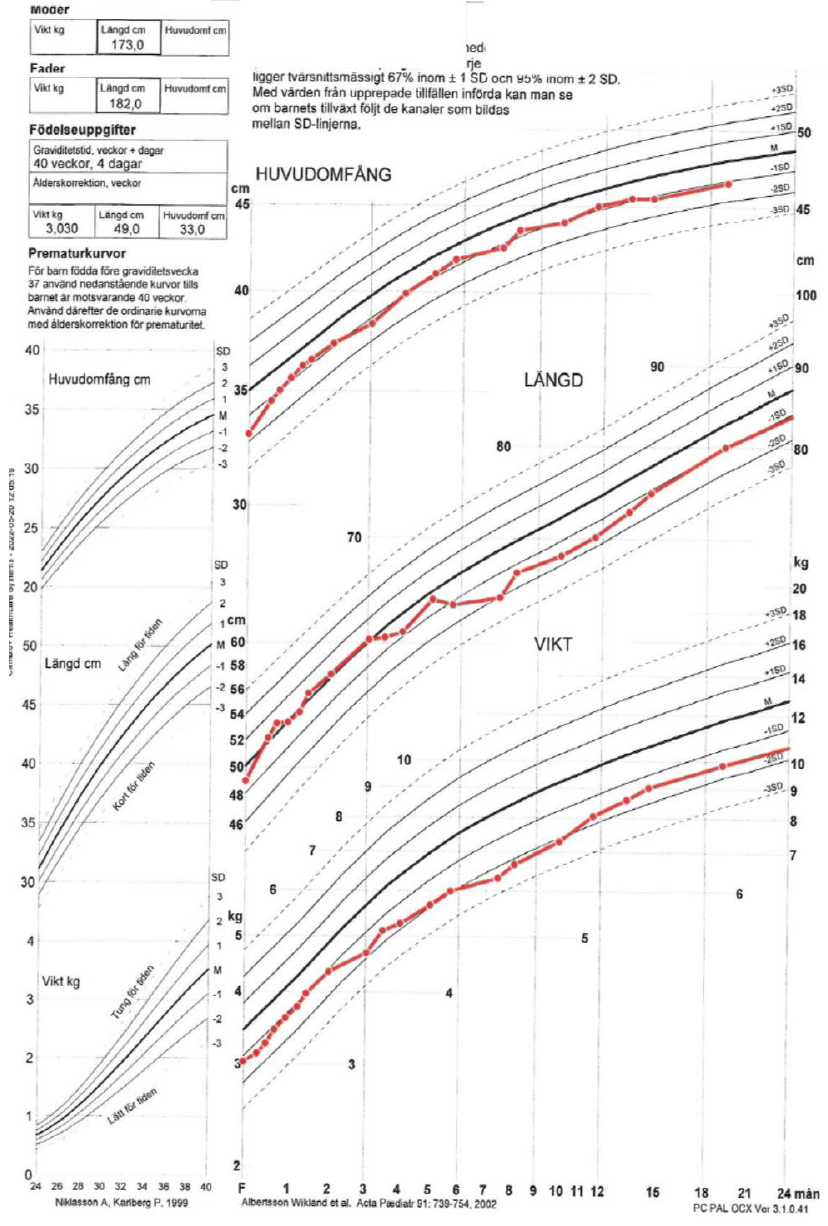 Fall 5 – Lotta, 2 år och 2 månader 
Förälderlängder är +0.9 SD för mamma och +0.3 SD för pappa. 
Fråga 5:3 (2p) Beskriv systematisk barnets tillväxtkurva och notera ev. patologiska avvikelser och diskutera ev. diagnoser som framgår direkt av tillväxtkurvan.
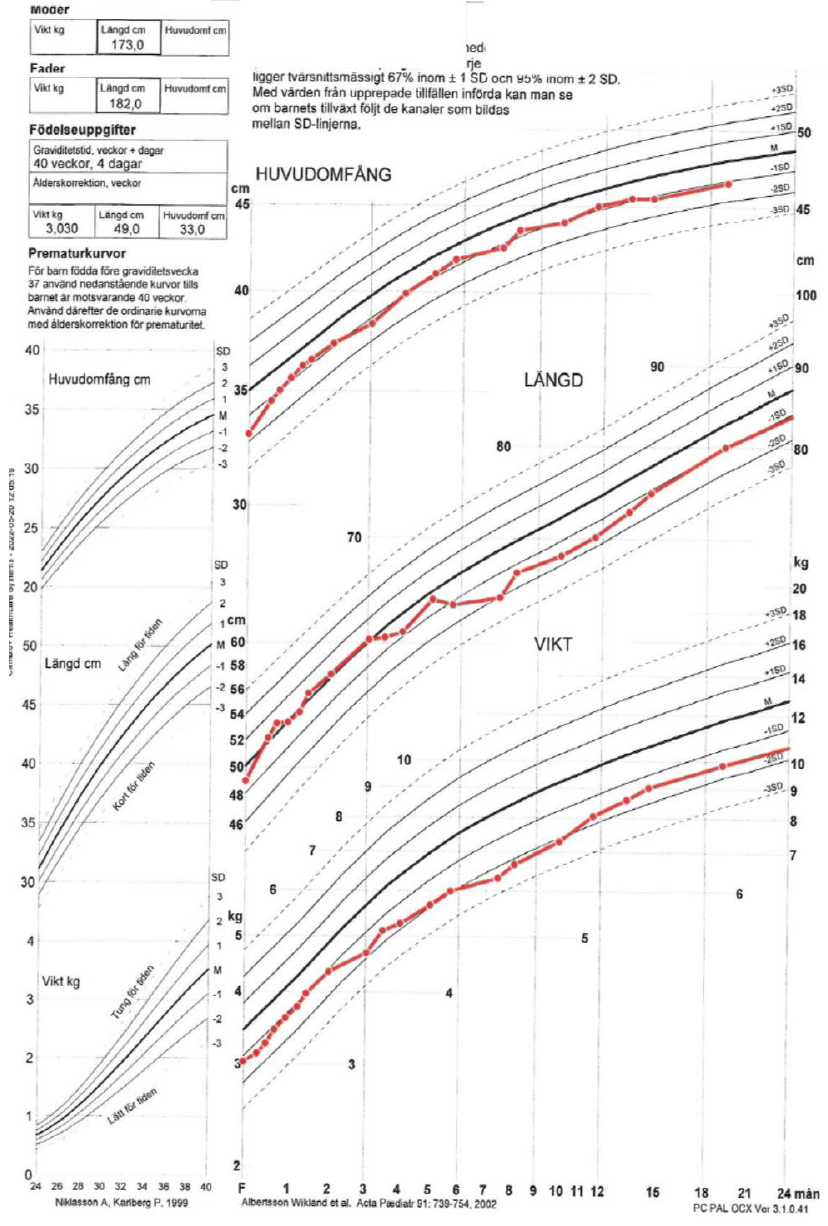 Fall 5 – Lotta, 2 år och 2 månader 
Förälderlängder är +0.9 SD för mamma och +0.3 SD för pappa. 
Fråga 5:3 (2p) Beskriv systematisk barnets tillväxtkurva och notera ev. patologiska avvikelser och diskutera ev. diagnoser som framgår direkt av tillväxtkurvan.

Svarsförslag: Barnet är född i normal tid för och är normalstor när det gäller längd, vikt och huvudomfång vid födelsen. Diagnosen AGA (average för gestational age) 
Antydd amningspuckel men inte så uttalad och viss längdminskning efter denna vilket ger en position under – 2 SD vid en mätning och i princip diagnosen kortvuxenhet men i och med att barn under de första två år av livet får byta kanal och söka sin längd och viktkanal kan detta inte anses vara säkert patologisk, dock är positionen något under familjelängden (target). Vikten är mer avvikande än längden vilket talar mindre för diagnoser som tidigt påverkar längd som t ex skelettdysplasi och Turners syndrom och mer för viktdriven längdminskning vid födoämnesallergier och celiaki. 
Längdutvecklingen bättre sista sex månader vilket talar emot kortvuxensdiagnoserna.
Fall 5 – Lotta, 2 år och 2 månader 
Du sitter på Barnmottagningen i Motala. Remiss har inkommit på en 2 år gammal flicka. Lilla Lotta har haft kontakt med BVC p.g.a. torr hud och kliande utslag. Lotta har ammats fullt fram till 7 månader då modern började introducera mjölk i kosten. Mor har misstänkt mjölk vid ca 8 månaders ålder. Barnmottagningen kontaktades och man bekräftade med ett S-IgE förekomst av IgE antikroppar mot mjölk i låga nivåer. Lotta fick då mjölkfri kost och huden blev bättre. Vid ca 14 månaders ålder fick hon i sig mjölk i kosten utan att reagera och har sedan dess haft mjölk i maten och avslutades från barnmottagningen. Anledningen till besöket är att flickan har haft mycket besvär med förkylningar, långdragen hosta med varierande karaktär, ibland slemmig och ibland retlig, de senaste 6 månaderna. Vid något tillfälle skällande hosta. Samtidigt har huden försämrats i perioder. Senaste veckan besvärligt framför allt med klåda. I status noterar du att flickan är svår att undersöka. Värjer sig vid undersökningen, gråter en stund. I samband med gråt diskret rethosta men du kan så småningom lugna barnet och får undersöka. I status finns klara hållpunkter för en obstruktivitet. Tillsammans med långdragna besvär och atopiskt eksem och tidigare födoämnesallergi får hon diagnosen förkylningsutlöst astma. I arvet framkommer det att mor har astmabesvär och det finns en äldre syster som har haft liknade besvär under de första levnadsåren. Hon är nu i tidiga tonåren och har allergisk hösnuva. 
Du noterar att barnet är född i normal tid för gestationsålder, är normal när det gäller längd och vikt vid födelsen (AGA). Viktutvecklingen visar inte på en amningspuckel under första levnadsåret. Längden ligger något under förälderlängder (target) och lägre än vikten vilket talar emot att längavvikelsen är primärt viktdriven. Vid 6 månaders ålder faller flickan nedanför - 2SD men återhämtar sig till 2 år. Fråga 5:4 (3p) Utifrån anamnesen och den kliniska bilden, nämn minst 4 tillstånd som skulle kunna påverka längd- och viktutvecklingen det senaste året? Motivera och beskriv hur du genom ytterligare anamnestisk information, statusfynd och undersökningar/provtagning kan bekräfta/avfärda dina misstankar?
Fall 5 – Lotta, 2 år och 2 månader 
Du sitter på Barnmottagningen i Motala. Remiss har inkommit på en 2 år gammal flicka. Lilla Lotta har haft kontakt med BVC p.g.a. torr hud och kliande utslag. Lotta har ammats fullt fram till 7 månader då modern började introducera mjölk i kosten. Mor har misstänkt mjölk vid ca 8 månaders ålder. Barnmottagningen kontaktades och man bekräftade med ett S-IgE förekomst av IgE antikroppar mot mjölk i låga nivåer. Lotta fick då mjölkfri kost och huden blev bättre. Vid ca 14 månaders ålder fick hon i sig mjölk i kosten utan att reagera och har sedan dess haft mjölk i maten och avslutades från barnmottagningen. Anledningen till besöket är att flickan har haft mycket besvär med förkylningar, långdragen hosta med varierande karaktär, ibland slemmig och ibland retlig, de senaste 6 månaderna. Vid något tillfälle skällande hosta. Samtidigt har huden försämrats i perioder. Senaste veckan besvärligt framför allt med klåda. I status noterar du att flickan är svår att undersöka. Värjer sig vid undersökningen, gråter en stund. I samband med gråt diskret rethosta men du kan så småningom lugna barnet och får undersöka. I status finns klara hållpunkter för en obstruktivitet. Tillsammans med långdragna besvär och atopiskt eksem och tidigare födoämnesallergi får hon diagnosen förkylningsutlöst astma. I arvet framkommer det att mor har astmabesvär och det finns en äldre syster som har haft liknade besvär under de första levnadsåren. Hon är nu i tidiga tonåren och har allergisk hösnuva. 
Du noterar att barnet är född i normal tid för gestationsålder, är normal när det gäller längd och vikt vid födelsen (AGA). Viktutvecklingen visar inte på en amningspuckel under första levnadsåret. Längden ligger något under förälderlängder (target) och lägre än vikten vilket talar emot att längavvikelsen är primärt viktdriven. Vid 6 månaders ålder faller flickan nedanför - 2SD men återhämtar sig till 2 år. Fråga 5:4 (3p) Utifrån anamnesen och den kliniska bilden, nämn minst 4 tillstånd som skulle kunna påverka längd- och viktutvecklingen det senaste året? Motivera och beskriv hur du genom ytterligare anamnestisk information, statusfynd och undersökningar/provtagning kan bekräfta/avfärda dina misstankar?
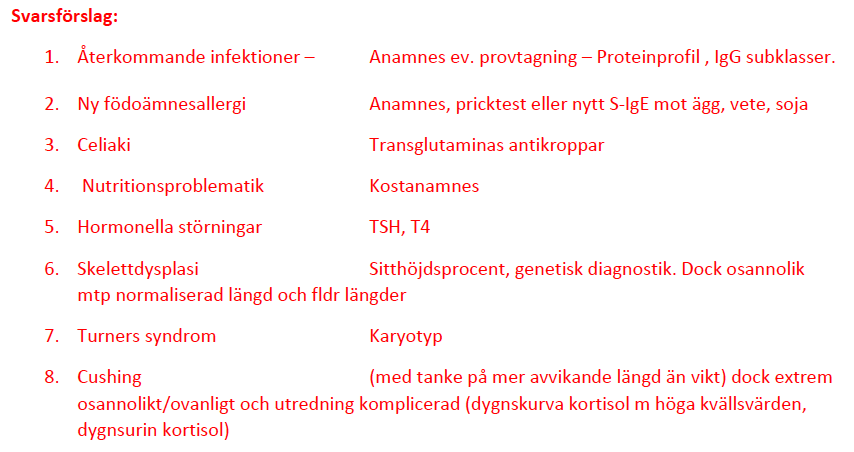 Fall 5 – Lotta, 2 år och 2 månader 
Du sitter på Barnmottagningen i Motala. Remiss har inkommit på en 2 år gammal flicka. Lilla Lotta har haft kontakt med BVC p.g.a. torr hud och kliande utslag. Lotta har ammats fullt fram till 7 månader då modern började introducera mjölk i kosten. Mor har misstänkt mjölk vid ca 8 månaders ålder. Barnmottagningen kontaktades och man bekräftade med ett S-IgE förekomst av IgE antikroppar mot mjölk i låga nivåer. Lotta fick då mjölkfri kost och huden blev bättre. Vid ca 14 månaders ålder fick hon i sig mjölk i kosten utan att reagera och har sedan dess haft mjölk i maten och avslutades från barnmottagningen. Anledningen till besöket är att flickan har haft mycket besvär med förkylningar, långdragen hosta med varierande karaktär, ibland slemmig och ibland retlig, de senaste 6 månaderna. Vid något tillfälle skällande hosta. Samtidigt har huden försämrats i perioder. Senaste veckan besvärligt framför allt med klåda. I status noterar du att flickan är svår att undersöka. Värjer sig vid undersökningen, gråter en stund. I samband med gråt diskret rethosta men du kan så småningom lugna barnet och får undersöka. I status finns klara hållpunkter för en obstruktivitet. Tillsammans med långdragna besvär och atopiskt eksem och tidigare födoämnesallergi får hon diagnosen förkylningsutlöst astma. I arvet framkommer det att mor har astmabesvär och det finns en äldre syster som har haft liknade besvär under de första levnadsåren. Hon är nu i tidiga tonåren och har allergisk hösnuva. 
Du noterar att barnet är född i normal tid för gestationsålder, är normal när det gäller längd och vikt vid födelsen (AGA). Viktutvecklingen visar inte på en amningspuckel under första levnadsåret. Längden ligger något under förälderlängder (target) och lägre än vikten vilket talar emot att längavvikelsen är primärt viktdriven. Vid 6 månaders ålder faller flickan nedanför - 2SD men återhämtar sig till 2 år. Anamnesen talar för ny födoämnesallergi; ny sensibilisering mot födoämnen (IgE/pricktest mot ägg, vete, soja, fisk) skulle kunna förklara försämringen av eksem. 
Glutenintolernas (ovanligt i detta läge men ej omöjligt, kontrollera transglutaminas antikroppar) och brukar påverka primärt vikt och sedan längd. 
Svårigheter med övergång från amning till fast föda och otillräckligt energiintag (kontrollera kostrutiner). 
En primär påverkan av längden pga skelettdysplasi och Turners syndrom är osannolik då längden normaliseras. Generell belastning på utvecklingen av både längd och vikt av tätt återkommande infektioner (inflammation och nutrition). Detta skulle kunna förklara den långdragna perioden med hosta. Anamnesen viktig för att särskilja infektionskänslighet (Ev Proteinprofil och IgG subklasser vid anamnes på djupa bakteriella infektioner). 
Autoimmun tyreoidit debuterar senare men tyreoidea prover bör kontrolleras. 
Lotta visade sig ha positiv pricktest mot vete. Normala prover och bra anamnes vad gäller kosten. Fråga 5:5. (3p) Hur skulle du vilja behandla flickans eksem? Var så konkret som möjligt!
Fall 5 – Lotta, 2 år och 2 månader 
Du sitter på Barnmottagningen i Motala. Remiss har inkommit på en 2 år gammal flicka. Lilla Lotta har haft kontakt med BVC p.g.a. torr hud och kliande utslag. Lotta har ammats fullt fram till 7 månader då modern började introducera mjölk i kosten. Mor har misstänkt mjölk vid ca 8 månaders ålder. Barnmottagningen kontaktades och man bekräftade med ett S-IgE förekomst av IgE antikroppar mot mjölk i låga nivåer. Lotta fick då mjölkfri kost och huden blev bättre. Vid ca 14 månaders ålder fick hon i sig mjölk i kosten utan att reagera och har sedan dess haft mjölk i maten och avslutades från barnmottagningen. Anledningen till besöket är att flickan har haft mycket besvär med förkylningar, långdragen hosta med varierande karaktär, ibland slemmig och ibland retlig, de senaste 6 månaderna. Vid något tillfälle skällande hosta. Samtidigt har huden försämrats i perioder. Senaste veckan besvärligt framför allt med klåda. I status noterar du att flickan är svår att undersöka. Värjer sig vid undersökningen, gråter en stund. I samband med gråt diskret rethosta men du kan så småningom lugna barnet och får undersöka. I status finns klara hållpunkter för en obstruktivitet. Tillsammans med långdragna besvär och atopiskt eksem och tidigare födoämnesallergi får hon diagnosen förkylningsutlöst astma. I arvet framkommer det att mor har astmabesvär och det finns en äldre syster som har haft liknade besvär under de första levnadsåren. Hon är nu i tidiga tonåren och har allergisk hösnuva. 
Du noterar att barnet är född i normal tid för gestationsålder, är normal när det gäller längd och vikt vid födelsen (AGA). Viktutvecklingen visar inte på en amningspuckel under första levnadsåret. Längden ligger något under förälderlängder (target) och lägre än vikten vilket talar emot att längavvikelsen är primärt viktdriven. Vid 6 månaders ålder faller flickan nedanför - 2SD men återhämtar sig till 2 år. Anamnesen talar för ny födoämnesallergi; ny sensibilisering mot födoämnen (IgE/pricktest mot ägg, vete, soja, fisk) skulle kunna förklara försämringen av eksem. 
Glutenintolernas (ovanligt i detta läge men ej omöjligt, kontrollera transglutaminas antikroppar) och brukar påverka primärt vikt och sedan längd. 
Svårigheter med övergång från amning till fast föda och otillräckligt energiintag (kontrollera kostrutiner). 
En primär påverkan av längden pga skelettdysplasi och Turners syndrom är osannolik då längden normaliseras. Generell belastning på utvecklingen av både längd och vikt av tätt återkommande infektioner (inflammation och nutrition). Detta skulle kunna förklara den långdragna perioden med hosta. Anamnesen viktig för att särskilja infektionskänslighet (Ev Proteinprofil och IgG subklasser vid anamnes på djupa bakteriella infektioner). 
Autoimmun tyreoidit debuterar senare men tyreoidea prover bör kontrolleras. 
Lotta visade sig ha positiv pricktest mot vete. Normala prover och bra anamnes vad gäller kosten. Fråga 5:5. (3p) Hur skulle du vilja behandla flickans eksem? Var så konkret som möjligt! Svarsförslag: Vetefri kost, mjukgörande salvor, Kortisonsalvor, grupp 2-3 med nedtrappning av styrkan på kortisonsalvorna
Fall 5 – Lotta, 2 år och 2 månader 
Du sitter på Barnmottagningen i Motala. Remiss har inkommit på en 2 år gammal flicka. Lilla Lotta har haft kontakt med BVC p.g.a. torr hud och kliande utslag. Lotta har ammats fullt fram till 7 månader då modern började introducera mjölk i kosten. Mor har misstänkt mjölk vid ca 8 månaders ålder. Barnmottagningen kontaktades och man bekräftade med ett S-IgE förekomst av IgE antikroppar mot mjölk i låga nivåer. Lotta fick då mjölkfri kost och huden blev bättre. Vid ca 14 månaders ålder fick hon i sig mjölk i kosten utan att reagera och har sedan dess haft mjölk i maten och avslutades från barnmottagningen. Anledningen till besöket är att flickan har haft mycket besvär med förkylningar, långdragen hosta med varierande karaktär, ibland slemmig och ibland retlig, de senaste 6 månaderna. Vid något tillfälle skällande hosta. Samtidigt har huden försämrats i perioder. Senaste veckan besvärligt framför allt med klåda. I status noterar du att flickan är svår att undersöka. Värjer sig vid undersökningen, gråter en stund. I samband med gråt diskret rethosta men du kan så småningom lugna barnet och får undersöka. I status finns klara hållpunkter för en obstruktivitet. Tillsammans med långdragna besvär och atopiskt eksem och tidigare födoämnesallergi får hon diagnosen förkylningsutlöst astma. I arvet framkommer det att mor har astmabesvär och det finns en äldre syster som har haft liknade besvär under de första levnadsåren. Hon är nu i tidiga tonåren och har allergisk hösnuva. 
Du noterar att barnet är född i normal tid för gestationsålder, är normal när det gäller längd och vikt vid födelsen (AGA). Viktutvecklingen visar inte på en amningspuckel under första levnadsåret. Längden ligger något under förälderlängder (target) och lägre än vikten vilket talar emot att längavvikelsen är primärt viktdriven. Vid 6 månaders ålder faller flickan nedanför - 2SD men återhämtar sig till 2 år. Anamnesen talar för ny födoämnesallergi; ny sensibilisering mot födoämnen (IgE/pricktest mot ägg, vete, soja, fisk) skulle kunna förklara försämringen av eksem. 
Glutenintolernas (ovanligt i detta läge men ej omöjligt, kontrollera transglutaminas antikroppar) och brukar påverka primärt vikt och sedan längd. 
Svårigheter med övergång från amning till fast föda och otillräckligt energiintag (kontrollera kostrutiner). 
En primär påverkan av längden pga skelettdysplasi och Turners syndrom är osannolik då längden normaliseras. Generell belastning på utvecklingen av både längd och vikt av tätt återkommande infektioner (inflammation och nutrition). Detta skulle kunna förklara den långdragna perioden med hosta. Anamnesen viktig för att särskilja infektionskänslighet (Ev Proteinprofil och IgG subklasser vid anamnes på djupa bakteriella infektioner). 
Autoimmun tyreoidit debuterar senare men tyreoidea prover bör kontrolleras. 
Lotta visade sig ha positiv pricktest mot vete. Normala prover och bra anamnes vad gäller kosten. Fråga 5:6 (3p) Hur skulle du vilja behandla flickans astma? Var så konkret som möjligt!
Fall 5 – Lotta, 2 år och 2 månader 
Du sitter på Barnmottagningen i Motala. Remiss har inkommit på en 2 år gammal flicka. Lilla Lotta har haft kontakt med BVC p.g.a. torr hud och kliande utslag. Lotta har ammats fullt fram till 7 månader då modern började introducera mjölk i kosten. Mor har misstänkt mjölk vid ca 8 månaders ålder. Barnmottagningen kontaktades och man bekräftade med ett S-IgE förekomst av IgE antikroppar mot mjölk i låga nivåer. Lotta fick då mjölkfri kost och huden blev bättre. Vid ca 14 månaders ålder fick hon i sig mjölk i kosten utan att reagera och har sedan dess haft mjölk i maten och avslutades från barnmottagningen. Anledningen till besöket är att flickan har haft mycket besvär med förkylningar, långdragen hosta med varierande karaktär, ibland slemmig och ibland retlig, de senaste 6 månaderna. Vid något tillfälle skällande hosta. Samtidigt har huden försämrats i perioder. Senaste veckan besvärligt framför allt med klåda. I status noterar du att flickan är svår att undersöka. Värjer sig vid undersökningen, gråter en stund. I samband med gråt diskret rethosta men du kan så småningom lugna barnet och får undersöka. I status finns klara hållpunkter för en obstruktivitet. Tillsammans med långdragna besvär och atopiskt eksem och tidigare födoämnesallergi får hon diagnosen förkylningsutlöst astma. I arvet framkommer det att mor har astmabesvär och det finns en äldre syster som har haft liknade besvär under de första levnadsåren. Hon är nu i tidiga tonåren och har allergisk hösnuva. 
Du noterar att barnet är född i normal tid för gestationsålder, är normal när det gäller längd och vikt vid födelsen (AGA). Viktutvecklingen visar inte på en amningspuckel under första levnadsåret. Längden ligger något under förälderlängder (target) och lägre än vikten vilket talar emot att längavvikelsen är primärt viktdriven. Vid 6 månaders ålder faller flickan nedanför - 2SD men återhämtar sig till 2 år. Anamnesen talar för ny födoämnesallergi; ny sensibilisering mot födoämnen (IgE/pricktest mot ägg, vete, soja, fisk) skulle kunna förklara försämringen av eksem. 
Glutenintolernas (ovanligt i detta läge men ej omöjligt, kontrollera transglutaminas antikroppar) och brukar påverka primärt vikt och sedan längd. 
Svårigheter med övergång från amning till fast föda och otillräckligt energiintag (kontrollera kostrutiner). 
En primär påverkan av längden pga skelettdysplasi och Turners syndrom är osannolik då längden normaliseras. Generell belastning på utvecklingen av både längd och vikt av tätt återkommande infektioner (inflammation och nutrition). Detta skulle kunna förklara den långdragna perioden med hosta. Anamnesen viktig för att särskilja infektionskänslighet (Ev Proteinprofil och IgG subklasser vid anamnes på djupa bakteriella infektioner). 
Autoimmun tyreoidit debuterar senare men tyreoidea prover bör kontrolleras. 
Lotta visade sig ha positiv pricktest mot vete. Normala prover och bra anamnes vad gäller kosten. Fråga 5:6 (3p) Hur skulle du vilja behandla flickans astma? Var så konkret som möjligt! Svarsförslag: Inhalationssteroider (Flutide). Optichamber/Vortex och nedtrappande schema. Beta-2-agonister i inhalationsform (Ventoline). Optichamber/Vortex och nedtrappande schema. Slut på fall 5!
Fall 7 – Kalle, 3,5 år 
Du jobbar som underläkare på en barnakutmottagning. Din första patient idag är Kalle, en 3,5 år gammal pojke som söker tillsammans med sina föräldrar som tycker sig ha sett blod i hans urin vid ett par tillfällen de senaste 2 veckorna. Pojken har i övrigt mått i väsentligen bra förutom att han har haft tendens till hård avföring och kanske lite sämre aptit i samband med det. Föräldrarna undrar varför han har blod i urinen? Fråga 7:1 (2p) Vilka vanliga orsaker till makroskopisk hematuri hos barn känner du till (nämn minst fyra)?
Fall 7 – Kalle, 3,5 år 
Du jobbar som underläkare på en barnakutmottagning. Din första patient idag är Kalle, en 3,5 år gammal pojke som söker tillsammans med sina föräldrar som tycker sig ha sett blod i hans urin vid ett par tillfällen de senaste 2 veckorna. Pojken har i övrigt mått i väsentligen bra förutom att han har haft tendens till hård avföring och kanske lite sämre aptit i samband med det. Föräldrarna undrar varför han har blod i urinen? Fråga 7:1 (2p) Vilka vanliga orsaker till makroskopisk hematuri hos barn känner du till (nämn minst fyra)? Svarsförslag: 
- UVI (hemorrargisk cystit) 
- Glomerulonefrit/vaskuliter 
- Henoch-Schönlein 
- Trauma 
- Njursten 
- Läkemedel 

C11, C21, C52, C56
Ovanliga: 
- Tumör 
- Blödningsbenägenhet 
- Alport-syndrom 
- benign familjär hematuri 
- hemolytiskt uremiskt syndrom (HUS) 
- njurvenstrombos
Fall 7 – Kalle, 3,5 år 
Du jobbar som underläkare på en barnakutmottagning. Din första patient idag är Kalle, en 3,5 år gammal pojke som söker tillsammans med sina föräldrar som tycker sig ha sett blod i hans urin vid ett par tillfällen de senaste 2 veckorna. Pojken har i övrigt mått i väsentligen bra förutom att han har haft tendens till hård avföring och kanske lite sämre aptit i samband med det. Föräldrarna undrar varför han har blod i urinen? Du anser att UVI (hemorrargisk cystit), glomerulonefrit/vaskuliter, Henoch-Schönlein och trauma är de mest relevante differentialdiagnoser. Fråga 7:2 (4p) Vilka anamnestiska uppgifter behöver du för att kunna sortera mellan dessa differentialdiagnoser och vilka lab-/kontroller vill du ta?
Fall 7 – Kalle, 3,5 år 
Du jobbar som underläkare på en barnakutmottagning. Din första patient idag är Kalle, en 3,5 år gammal pojke som söker tillsammans med sina föräldrar som tycker sig ha sett blod i hans urin vid ett par tillfällen de senaste 2 veckorna. Pojken har i övrigt mått i väsentligen bra förutom att han har haft tendens till hård avföring och kanske lite sämre aptit i samband med det. Föräldrarna undrar varför han har blod i urinen? Du anser att UVI (hemorrargisk cystit), glomerulonefrit/vaskuliter, Henoch-Schönlein och trauma är de mest relevante differentialdiagnoser. Fråga 7:2 (4p) Vilka anamnestiska uppgifter behöver du för att kunna sortera mellan dessa differentialdiagnoser och vilka lab-/kontroller vill du ta? Svarsförslag: 
- Feber, trängningar, miktionssmärta, buksmärtor (UVI) 
- Utslag? Blödningar? (vaskulit/Henoch-Schönlein, blödningstillstånd) 
- Ramlat/anamnes på trauma? (trauma) 
- Buksmärtor/flanksmärtor? (njursten) 
- Buksmärtor, förstoppning, stor mage? (tumör) 
- Urinprov för att verifiera hematuri samt att kontrollera ev förekomst av leukocyter och protein i urinen (infektion? isolerad hematuri?) 
- Blodstatus (lågt Hb? Blödning?) 
- Blodtryck (GN) 
- (ultraljud) kan tänka mig att vissa redan nu vill göra ett ulj, även om det kanske inte det första man behöver göra 

C11, C21, C52, C56
Fall 7 – Kalle, 3,5 år 
Du jobbar som underläkare på en barnakutmottagning. Din första patient idag är Kalle, en 3,5 år gammal pojke som söker tillsammans med sina föräldrar som tycker sig ha sett blod i hans urin vid ett par tillfällen de senaste 2 veckorna. Pojken har i övrigt mått i väsentligen bra förutom att han har haft tendens till hård avföring och kanske lite sämre aptit i samband med det. Föräldrarna undrar varför han har blod i urinen? Du anser att UVI (hemorrargisk cystit), glomerulonefrit/vaskuliter, Henoch-Schönlein och trauma är de mest relevante differentialdiagnoser. Du undersöker Kalle som verkar ganska opåverkad och är feberfri. Du känner en tydlig knöl till vänster i buken som inte ömmar märkbart vid palpation, men hittar inget avvikande i övrigt. I urinprovet noteras röda blodkroppar. Blodtrycket är normalt. Fråga 7:3 (3p) Nämn olika differentialdiagnoser för ’oklara knölar/resistenser’ i buken hos små barn. Nämn sex differentialdiagnoser (även de som ömmer och inte är associerade med hematuri efterfrågas) och ange minst ett annat statusfynd som kan förväntas för varje av dem.
Fall 7 – Kalle, 3,5 år 
Du jobbar som underläkare på en barnakutmottagning. Din första patient idag är Kalle, en 3,5 år gammal pojke som söker tillsammans med sina föräldrar som tycker sig ha sett blod i hans urin vid ett par tillfällen de senaste 2 veckorna. Pojken har i övrigt mått i väsentligen bra förutom att han har haft tendens till hård avföring och kanske lite sämre aptit i samband med det. Föräldrarna undrar varför han har blod i urinen? Du anser att UVI (hemorrargisk cystit), glomerulonefrit/vaskuliter, Henoch-Schönlein och trauma är de mest relevante differentialdiagnoser. Du undersöker Kalle som verkar ganska opåverkad och är feberfri. Du känner en tydlig knöl till vänster i buken som inte ömmar märkbart vid palpation, men hittar inget avvikande i övrigt. I urinprovet noteras röda blodkroppar. Blodtrycket är normalt. Fråga 7:3 (3p) Nämn olika differentialdiagnoser för ’oklara knölar/resistenser’ i buken hos små barn. Nämn sex differentialdiagnoser (även de som ömmer och inte är associerade med hematuri efterfrågas) och ange minst ett annat statusfynd som kan förväntas för varje av dem. Svarsförslag:
- Förstorad mjälte/lever; tröt, blek, petekier/vaskuliter 
- Fekalom, uppdriven buk, lokalisation i vå fossa 
- Full urinblåsa (urinstämma), oro och smärtpåverkad 
- Pylorusstenos, kaskadkräkningar 
- Invagination, smärtpåverkad, intervallsmärta, uppdriven buk, blodblandat eller slemmigt afföring kräkningar 
- Lymfkörtlar,feber 
- Tumör, viktnedgång, blekhet
Fall 7 – Kalle, 3,5 år 
Du jobbar som underläkare på en barnakutmottagning. Din första patient idag är Kalle, en 3,5 år gammal pojke som söker tillsammans med sina föräldrar som tycker sig ha sett blod i hans urin vid ett par tillfällen de senaste 2 veckorna. Pojken har i övrigt mått i väsentligen bra förutom att han har haft tendens till hård avföring och kanske lite sämre aptit i samband med det. Föräldrarna undrar varför han har blod i urinen? Du anser att UVI (hemorrargisk cystit), glomerulonefrit/vaskuliter, Henoch-Schönlein och trauma är de mest relevante differentialdiagnoser. Du undersöker Kalle som verkar ganska opåverkad och är feberfri. Du känner en tydlig knöl till vänster i buken som inte ömmar märkbart vid palpation, men hittar inget avvikande i övrigt. I urinprovet noteras röda blodkroppar. Blodtrycket är normalt. Fråga 7:4 (1p) Vilken diagnos är den mest sannolika med tanke på Kalles symtom, hans ålder och knölens lokalisation? Motivera.
Fall 7 – Kalle, 3,5 år 
Du jobbar som underläkare på en barnakutmottagning. Din första patient idag är Kalle, en 3,5 år gammal pojke som söker tillsammans med sina föräldrar som tycker sig ha sett blod i hans urin vid ett par tillfällen de senaste 2 veckorna. Pojken har i övrigt mått i väsentligen bra förutom att han har haft tendens till hård avföring och kanske lite sämre aptit i samband med det. Föräldrarna undrar varför han har blod i urinen? Du anser att UVI (hemorrargisk cystit), glomerulonefrit/vaskuliter, Henoch-Schönlein och trauma är de mest relevante differentialdiagnoser. Du undersöker Kalle som verkar ganska opåverkad och är feberfri. Du känner en tydlig knöl till vänster i buken som inte ömmar märkbart vid palpation, men hittar inget avvikande i övrigt. I urinprovet noteras röda blodkroppar. Blodtrycket är normalt. Fråga 7:4 (1p) Vilken diagnos är den mest sannolika med tanke på Kalles symtom, hans ålder och knölens lokalisation? Motivera. Svarsförslag: Njurtumör som kan ge hematuri.
Fall 7 – Kalle, 3,5 år 
Du jobbar som underläkare på en barnakutmottagning. Din första patient idag är en 3.5 år gammal pojke som kommer tillsammans med sina föräldrar som tycker sig ha sett blod i hans urin vid ett par tillfällen de senaste 2 veckorna. Pojken har i övrigt mått i väsentligen bra förutom att han har haft tendens till hård avföring och kanske lite sämre aptit i samband med det. Föräldrarna undrar varför han har blod i urinen? Du anser att UVI (hemorrargisk cystit), glomerulonefrit/vaskuliter, Henoch-Schönlein och trauma är de mest relevante differentialdiagnoser. Du undersöker Kalle som verkar ganska opåverkad och är feberfri. Du känner en tydlig knöl till vänster i buken som ömmar inte märkbart vid palpation, men hittar inget i avvikande övrigt. I urinprovet noteras röda blodkroppar. Blodtrycket är normalt. 
Med tanke på Kalles ålder och lokalisationen av knölen tänker du i första hand på att det skulle kunna vara en förstorad mjälte, ett fekalom eller en buktumör även om det sistnämnda är ganska ovanligt. Fråga 7:5 (1p) Vad blir nästa diagnostiska steg?
Fall 7 – Kalle, 3,5 år 
Du jobbar som underläkare på en barnakutmottagning. Din första patient idag är en 3.5 år gammal pojke som kommer tillsammans med sina föräldrar som tycker sig ha sett blod i hans urin vid ett par tillfällen de senaste 2 veckorna. Pojken har i övrigt mått i väsentligen bra förutom att han har haft tendens till hård avföring och kanske lite sämre aptit i samband med det. Föräldrarna undrar varför han har blod i urinen? Du anser att UVI (hemorrargisk cystit), glomerulonefrit/vaskuliter, Henoch-Schönlein och trauma är de mest relevante differentialdiagnoser. Du undersöker Kalle som verkar ganska opåverkad och är feberfri. Du känner en tydlig knöl till vänster i buken som ömmar inte märkbart vid palpation, men hittar inget i avvikande övrigt. I urinprovet noteras röda blodkroppar. Blodtrycket är normalt. 
Med tanke på Kalles ålder och lokalisationen av knölen tänker du i första hand på att det skulle kunna vara en förstorad mjälte, ett fekalom eller en buktumör även om det sistnämnda är ganska ovanligt. Fråga 7:5 (1p) Vad blir nästa diagnostiska steg? Svarsförslag: Radiologi (ulj, CT buk, MR buk)
Fall 7 – Kalle, 3,5 år 
Du jobbar som underläkare på en barnakutmottagning. Din första patient idag är en 3.5 år gammal pojke som kommer tillsammans med sina föräldrar som tycker sig ha sett blod i hans urin vid ett par tillfällen de senaste 2 veckorna. Pojken har i övrigt mått i väsentligen bra förutom att han har haft tendens till hård avföring och kanske lite sämre aptit i samband med det. Föräldrarna undrar varför han har blod i urinen? Du anser att UVI (hemorrargisk cystit), glomerulonefrit/vaskuliter, Henoch-Schönlein och trauma är de mest relevante differentialdiagnoser. Du undersöker Kalle som verkar ganska opåverkad och är feberfri. Du känner en tydlig knöl till vänster i buken som ömmar inte märkbart vid palpation, men hittar inget i avvikande övrigt. I urinprovet noteras röda blodkroppar. Blodtrycket är normalt. Med tanke på Kalles ålder och lokalisationen av knölen kan man överväga en förstorad mjälte ellerett fekalom som differentialdiagnos.
Dessa diagnoser förklarar dock inte hematurin varför en buktumör, särskilt njurtumr bör misstänkas även om den diagnosen är ganska ovanlig. 
Du beställer ett ultraljud som visar en ca 8x10x5 cm stor tumör vid vänster njure. Fråga 7:6 (1p) Vilken är den vanligaste njurtumören hos barn?
Fall 7 – Kalle, 3,5 år 
Du jobbar som underläkare på en barnakutmottagning. Din första patient idag är en 3.5 år gammal pojke som kommer tillsammans med sina föräldrar som tycker sig ha sett blod i hans urin vid ett par tillfällen de senaste 2 veckorna. Pojken har i övrigt mått i väsentligen bra förutom att han har haft tendens till hård avföring och kanske lite sämre aptit i samband med det. Föräldrarna undrar varför han har blod i urinen? Du anser att UVI (hemorrargisk cystit), glomerulonefrit/vaskuliter, Henoch-Schönlein och trauma är de mest relevante differentialdiagnoser. Du undersöker Kalle som verkar ganska opåverkad och är feberfri. Du känner en tydlig knöl till vänster i buken som ömmar inte märkbart vid palpation, men hittar inget i avvikande övrigt. I urinprovet noteras röda blodkroppar. Blodtrycket är normalt. Med tanke på Kalles ålder och lokalisationen av knölen kan man överväga en förstorad mjälte ellerett fekalom som differentialdiagnos.
Dessa diagnoser förklarar dock inte hematurin varför en buktumör, särskilt njurtumr bör misstänkas även om den diagnosen är ganska ovanlig. 
Du beställer ett ultraljud som visar en ca 8x10x5 cm stor tumör vid vänster njure. Fråga 7:6 (1p) Vilken är den vanligaste njurtumören hos barn? Svarsförslag: Nefroblastom (Wilms Tumör)
Fall 7 – Kalle, 3,5 år 
Du jobbar som underläkare på en barnakutmottagning. Din första patient idag är en 3.5 år gammal pojke som kommer tillsammans med sina föräldrar som tycker sig ha sett blod i hans urin vid ett par tillfällen de senaste 2 veckorna. Pojken har i övrigt mått i väsentligen bra förutom att han har haft tendens till hård avföring och kanske lite sämre aptit i samband med det. Föräldrarna undrar varför han har blod i urinen? Du anser att UVI (hemorrargisk cystit), glomerulonefrit/vaskuliter, Henoch-Schönlein och trauma är de mest relevante differentialdiagnoser. Du undersöker Kalle som verkar ganska opåverkad och är feberfri. 
Du känner en tydlig knöl till vänster i buken som ömmar inte märkbart vid palpation, men hittar inget i avvikande övrigt. I urinprovet noteras röda blodkroppar. Blodtrycket är normalt. Med tanke på Kalles ålder och lokalisationen av knölen tänker du i första hand på att det skulle kunna vara en förstorad mjälte, ett fekalom eller en buktumör även om det sistnämnda är ganska ovanligt. Du beställer ett ultraljud som visar en ca 8x10x5 cm stor tumör vid vänster njure. 
Du misstänker den vanligaste njurtumören hos barn; Nefroblastom (Wilms Tumör). Fråga 7:7 (2p) Vad är den principiella behandlingen vid Wilms Tumör? Prognos?
Fall 7 – Kalle, 3,5 år 
Du jobbar som underläkare på en barnakutmottagning. Din första patient idag är en 3.5 år gammal pojke som kommer tillsammans med sina föräldrar som tycker sig ha sett blod i hans urin vid ett par tillfällen de senaste 2 veckorna. Pojken har i övrigt mått i väsentligen bra förutom att han har haft tendens till hård avföring och kanske lite sämre aptit i samband med det. Föräldrarna undrar varför han har blod i urinen? Du anser att UVI (hemorrargisk cystit), glomerulonefrit/vaskuliter, Henoch-Schönlein och trauma är de mest relevante differentialdiagnoser. Du undersöker Kalle som verkar ganska opåverkad och är feberfri. 
Du känner en tydlig knöl till vänster i buken som ömmar inte märkbart vid palpation, men hittar inget i avvikande övrigt. I urinprovet noteras röda blodkroppar. Blodtrycket är normalt. Med tanke på Kalles ålder och lokalisationen av knölen tänker du i första hand på att det skulle kunna vara en förstorad mjälte, ett fekalom eller en buktumör även om det sistnämnda är ganska ovanligt. Du beställer ett ultraljud som visar en ca 8x10x5 cm stor tumör vid vänster njure. 
Du misstänker den vanligaste njurtumören hos barn; Nefroblastom (Wilms Tumör). Fråga 7:7 (2p) Vad är den principiella behandlingen vid Wilms Tumör? Prognos? Svarsförslag: 
- Cellgift + Operation (+ strålning) 
- Generellt mycket god prognos med upp till 90% som botas, men det finns även högmaligna subtyper
Fall 7 – Kalle, 3,5 år 
Du jobbar som underläkare på en barnakutmottagning. Din första patient idag är en 3.5 år gammal pojke som kommer tillsammans med sina föräldrar som tycker sig ha sett blod i hans urin vid ett par tillfällen de senaste 2 veckorna. Pojken har i övrigt mått i väsentligen bra förutom att han har haft tendens till hård avföring och kanske lite sämre aptit i samband med det. Föräldrarna undrar varför han har blod i urinen? Du anser att UVI (hemorrargisk cystit), glomerulonefrit/vaskuliter, Henoch-Schönlein och trauma är de mest relevante differentialdiagnoser. Du undersöker Kalle som verkar ganska opåverkad och är feberfri. 
Du känner en tydlig knöl till vänster i buken som ömmar inte märkbart vid palpation, men hittar inget i avvikande övrigt. I urinprovet noteras röda blodkroppar. Blodtrycket är normalt. Med tanke på Kalles ålder och lokalisationen av knölen tänker du i första hand på att det skulle kunna vara en förstorad mjälte, ett fekalom eller en buktumör även om det sistnämnda är ganska ovanligt. Du beställer ett ultraljud som visar en ca 8x10x5 cm stor tumör vid vänster njure. 
Du misstänker den vanligaste njurtumören hos barn; Nefroblastom (Wilms Tumör). Fråga 7:7 (2p) Vad är den principiella behandlingen vid Wilms Tumör? Prognos? Svarsförslag: 
- Cellgift + Operation (+ strålning) 
- Generellt mycket god prognos med upp till 90% som botas, men det finns även högmaligna subtyper 

Radiologiskt tolkar man tumören som Wilms Tumör och påbörjar behandlingen med cellgifter och planerar för operation av tumören efter ca 4-5 veckor. Man undersöker även lungorna utan att hitta tecken på metastaser. Utifrån tumörens histologi efter operationen bestämmer man den post-operativa behandlingen med cellgifter. 
(endast återkoppling – fallet fortsätter)
Fall 7 – Kalle, 3,5 år 
Kalle opereras och får cellgiftsbehandling. Behandlingen går bra och prognosen är ofta god. 
15 år senare, när Kalle uppnått 18 års ålder, har han börjat få symptom i form av värk och stelhet i ländrygg och bäcken. Besvären har funnits i mer än 3 månader. Stelheten och smärtan finns framförallt nattetid och kan sitta på såväl höger som vänster sida i bäckenet. Han tycker att besvären förbättras av rörelse. Kalle söker nu vårdcentralen för sina besvär. Något föregående trauma finns inte. Blodprover visar lätt förhöjda inflammationsparametrar (SR 33 mm/h, CRP 22 mg/L) medan blod- och urinstatus utfaller normala. Fråga 7:8. (1p) Vilken diagnos misstänker du i första hand?
Fall 7 – Kalle, 3,5 år 
Kalle opereras och får cellgiftsbehandling. Behandlingen går bra och prognosen är ofta god. 
15 år senare, när Kalle uppnått 18 års ålder, har han börjat få symptom i form av värk och stelhet i ländrygg och bäcken. Besvären har funnits i mer än 3 månader. Stelheten och smärtan finns framförallt nattetid och kan sitta på såväl höger som vänster sida i bäckenet. Han tycker att besvären förbättras av rörelse. Kalle söker nu vårdcentralen för sina besvär. Något föregående trauma finns inte. Blodprover visar lätt förhöjda inflammationsparametrar (SR 33 mm/h, CRP 22 mg/L) medan blod- och urinstatus utfaller normala. Fråga 7:8. (1p) Vilken diagnos misstänker du i första hand? Svarsförslag: Ankyloserande spondylit (AS), pelvospondylit, (Mb. Bechterew) 

A10
Fall 7 – Kalle, 3,5 år 
Kalle opereras och får cellgiftsbehandling. Behandlingen går bra och prognosen är ofta god. 
15 år senare, när Kalle uppnått 18 års ålder, har han börjat få symptom i form av värk och stelhet i ländrygg och bäcken. Besvären har funnits i mer än 3 månader. Stelheten och smärtan finns framförallt nattetid och kan sitta på såväl höger som vänster sida i bäckenet. Han tycker att besvären förbättras av rörelse. Kalle söker nu vårdcentralen för sina besvär. Något föregående trauma finns inte. Blodprover visar lätt förhöjda inflammationsparametrar (SR 33 mm/h, CRP 22 mg/L) medan blod- och urinstatus utfaller normala. Du misstänker i första hand den inflammatoriska ryggsjukdomen ankyloserande spondylit (AS). För att bekräfta misstanken ombesörjs ytterligare provtagning och skickar en remiss till röntgenkliniken. Fråga 7:9 (3p) I Kalles fall, vilken typ av radiologisk undersökning av bäcken och ländrygg beställer du och vad förväntar du dig att finna vid ”tidig” respektive ”etablerad” (långvarig) AS?
Fall 7 – Kalle, 3,5 år 
Kalle opereras och får cellgiftsbehandling. Behandlingen går bra och prognosen är ofta god. 
15 år senare, när Kalle uppnått 18 års ålder, har han börjat få symptom i form av värk och stelhet i ländrygg och bäcken. Besvären har funnits i mer än 3 månader. Stelheten och smärtan finns framförallt nattetid och kan sitta på såväl höger som vänster sida i bäckenet. Han tycker att besvären förbättras av rörelse. Kalle söker nu vårdcentralen för sina besvär. Något föregående trauma finns inte. Blodprover visar lätt förhöjda inflammationsparametrar (SR 33 mm/h, CRP 22 mg/L) medan blod- och urinstatus utfaller normala. Du misstänker i första hand den inflammatoriska ryggsjukdomen ankyloserande spondylit (AS). För att bekräfta misstanken ombesörjs ytterligare provtagning och skickar en remiss till röntgenkliniken. Fråga 7:9 (3p) I Kalles fall, vilken typ av radiologisk undersökning av bäcken och ländrygg beställer du och vad förväntar du dig att finna vid ”tidig” respektive ”etablerad” (långvarig) AS? Svarsförslag:I första hand beställs MR för att påvissa inflammation . Vid tidig AS ses inflammation i t.ex. SI-leder (sakroiliit) men även runt kotor. Vid långvarig AS ses förbeningar av ligament (bambu spine). 

A10, C79
Fall 7 – Kalle, 3,5 år 
Kalle opereras och får cellgiftsbehandling. Behandlingen går bra och prognosen är ofta god. 
15 år senare, när Kalle uppnått 18 års ålder, har han börjat få symptom i form av värk och stelhet i ländrygg och bäcken. Besvären har funnits i mer än 3 månader. Stelheten och smärtan finns framförallt nattetid och kan sitta på såväl höger som vänster sida i bäckenet. Han tycker att besvären förbättras av rörelse. Kalle söker nu vårdcentralen för sina besvär. Något föregående trauma finns inte. Blodprover visar lätt förhöjda inflammationsparametrar (SR 33 mm/h, CRP 22 mg/L) medan blod- och urinstatus utfaller normala. 
Du misstänker i första hand den inflammatoriska ryggsjukdomen ankyloserande spondylit (AS). För att bekräfta misstanken ombesörjs ytterligare provtagning och skickar en remiss till röntgenkliniken. Vid misstanke om AS ingår även kontroll av ett vävnadsantigen på ytan av kärnförande celler vilket har betydelse för antigen-presentation. Fråga 7:10 (2p) Vilket vävnadsantigen kontrolleras (blodprov) vid utredning av AS och hur vanligt förekommande är detta antigen i normalpopulationen i Sverige?
Fall 7 – Kalle, 3,5 år 
Kalle opereras och får cellgiftsbehandling. Behandlingen går bra och prognosen är ofta god. 
15 år senare, när Kalle uppnått 18 års ålder, har han börjat få symptom i form av värk och stelhet i ländrygg och bäcken. Besvären har funnits i mer än 3 månader. Stelheten och smärtan finns framförallt nattetid och kan sitta på såväl höger som vänster sida i bäckenet. Han tycker att besvären förbättras av rörelse. Kalle söker nu vårdcentralen för sina besvär. Något föregående trauma finns inte. Blodprover visar lätt förhöjda inflammationsparametrar (SR 33 mm/h, CRP 22 mg/L) medan blod- och urinstatus utfaller normala. 
Du misstänker i första hand den inflammatoriska ryggsjukdomen ankyloserande spondylit (AS). För att bekräfta misstanken ombesörjs ytterligare provtagning och skickar en remiss till röntgenkliniken. Vid misstanke om AS ingår även kontroll av ett vävnadsantigen på ytan av kärnförande celler vilket har betydelse för antigen-presentation. Fråga 7:10 (2p) Vilket vävnadsantigen kontrolleras (blodprov) vid utredning av AS och hur vanligt förekommande är detta antigen i normalpopulationen i Sverige? Svarsförslag: HLA-B27. Förekomsten i Sverige är 15-20%. Nord-sydlig gradient (högre i Norrland) 

B55, C79
Fall 7 – Kalle, 3,5 år 
Kalle opereras och får cellgiftsbehandling. Behandlingen går bra och prognosen är ofta god. 
15 år senare, när Kalle uppnått 18 års ålder, har han börjat få symptom i form av värk och stelhet i ländrygg och bäcken. Besvären har funnits i mer än 3 månader. Stelheten och smärtan finns framförallt nattetid och kan sitta på såväl höger som vänster sida i bäckenet. Han tycker att besvären förbättras av rörelse. Kalle söker nu vårdcentralen för sina besvär. Något föregående trauma finns inte. Blodprover visar lätt förhöjda inflammationsparametrar (SR 33 mm/h, CRP 22 mg/L) medan blod- och urinstatus utfaller normala. 
Du misstänker i första hand den inflammatoriska ryggsjukdomen ankyloserande spondylit (AS). För att bekräfta misstanken ombesörjs ytterligare provtagning och skickar en remiss till röntgenkliniken. Vid misstanke om AS ingår även kontroll av ett vävnadsantigen på ytan av kärnförande celler vilket har betydelse för antigen-presentation. Det är inte ovanligt med så kallade extra-artikulära manifestationer vid AS. Fråga 7:11 (1p) Vilka är de tre vanligaste extra-artikulära manifestationerna vid AS och som bör efterfrågas under utredningen?
Fall 7 – Kalle, 3,5 år 
Kalle opereras och får cellgiftsbehandling. Behandlingen går bra och prognosen är ofta god. 
15 år senare, när Kalle uppnått 18 års ålder, har han börjat få symptom i form av värk och stelhet i ländrygg och bäcken. Besvären har funnits i mer än 3 månader. Stelheten och smärtan finns framförallt nattetid och kan sitta på såväl höger som vänster sida i bäckenet. Han tycker att besvären förbättras av rörelse. Kalle söker nu vårdcentralen för sina besvär. Något föregående trauma finns inte. Blodprover visar lätt förhöjda inflammationsparametrar (SR 33 mm/h, CRP 22 mg/L) medan blod- och urinstatus utfaller normala. 
Du misstänker i första hand den inflammatoriska ryggsjukdomen ankyloserande spondylit (AS). För att bekräfta misstanken ombesörjs ytterligare provtagning och skickar en remiss till röntgenkliniken. Vid misstanke om AS ingår även kontroll av ett vävnadsantigen på ytan av kärnförande celler vilket har betydelse för antigen-presentation. Det är inte ovanligt med så kallade extra-artikulära manifestationer vid AS. Fråga 7:11 (1p) Vilka är de tre vanligaste extra-artikulära manifestationerna vid AS och som bör efterfrågas under utredningen? Svarsförslag: Inflammatorisk tarmsjukdom (CD/UC), irit/uveit, psoriasis. 

A10, C79
Fall 7 – Kalle, 3,5 år 
Kalle opereras och får cellgiftsbehandling. Behandlingen går bra och prognosen är ofta god. 
15 år senare, när Kalle uppnått 18 års ålder, har han börjat få symptom i form av värk och stelhet i ländrygg och bäcken. Besvären har funnits i mer än 3 månader. Stelheten och smärtan finns framförallt nattetid och kan sitta på såväl höger som vänster sida i bäckenet. Han tycker att besvären förbättras av rörelse. Kalle söker nu vårdcentralen för sina besvär. Något föregående trauma finns inte. Blodprover visar lätt förhöjda inflammationsparametrar (SR 33 mm/h, CRP 22 mg/L) medan blod- och urinstatus utfaller normala. 
Du misstänker i första hand den inflammatoriska ryggsjukdomen ankyloserande spondylit (AS). För att bekräfta misstanken ombesörjs ytterligare provtagning och skickar en remiss till röntgenkliniken. Vid misstanke om AS ingår även kontroll av ett vävnadsantigen på ytan av kärnförande celler vilket har betydelse för antigen-presentation. Det är inte ovanligt med så kallade extra-artikulära manifestationer vid AS. Det visade sig att Kalle var HLA-B27 positiv. MR visade bilateral sakroiliit. Han hade haft en irit (regnbågshinneinflammation) senaste året och ärftlighet fanns för ulcerös kolit. Han remitteras nu till närmaste reumatologklinik. Fråga 7:12 (2p) Vilka behandlingar (medicinska och övriga) är aktuella för Kalle?
Fall 7 – Kalle, 3,5 år 
Kalle opereras och får cellgiftsbehandling. Behandlingen går bra och prognosen är ofta god. 
15 år senare, när Kalle uppnått 18 års ålder, har han börjat få symptom i form av värk och stelhet i ländrygg och bäcken. Besvären har funnits i mer än 3 månader. Stelheten och smärtan finns framförallt nattetid och kan sitta på såväl höger som vänster sida i bäckenet. Han tycker att besvären förbättras av rörelse. Kalle söker nu vårdcentralen för sina besvär. Något föregående trauma finns inte. Blodprover visar lätt förhöjda inflammationsparametrar (SR 33 mm/h, CRP 22 mg/L) medan blod- och urinstatus utfaller normala. 
Du misstänker i första hand den inflammatoriska ryggsjukdomen ankyloserande spondylit (AS). För att bekräfta misstanken ombesörjs ytterligare provtagning och skickar en remiss till röntgenkliniken. Vid misstanke om AS ingår även kontroll av ett vävnadsantigen på ytan av kärnförande celler vilket har betydelse för antigen-presentation. Det är inte ovanligt med så kallade extra-artikulära manifestationer vid AS. Det visade sig att Kalle var HLA-B27 positiv. MR visade bilateral sakroiliit. Han hade haft en irit (regnbågshinneinflammation) senaste året och ärftlighet fanns för ulcerös kolit. Han remitteras nu till närmaste reumatologklinik. Fråga 7:12 (2p) Vilka behandlingar (medicinska och övriga) är aktuella för Kalle? Svarsförslag: I första hand fysioterapi/sjukgymnastik och NSAID (2 st). Vid svikt på detta kan Salazopyrin övervägas (i 3 mån). Om detta ej hjälper insätts TNF-hämmande läkemedel, antikropp (infliximab, adalimumab, golimumab, certulizumab) rekommenderas eftersom etanercept har dålig effekt på extra-artikulära manifestationer. 

C79 
Slut på fall 7!
PU
Fall 6 – Emma, 27 år 
Du träffar Emma, 27, vid läkarbesök på vårdcentralen, och du har just förmedlat lite muntlig och skriftlig information om hennes nyställda diagnos hypotyreos. Emma svarar efter en paus i samtalet att hon har haft tidigare goda erfarenheter av dels homeopati, och dels kinesisk akupunktur för flera kroppsliga besvär. Emma fortsätter med lite osäker blick att hon nog skulle vilja avvakta med din rekommenderade läkemedelsbehandling för sköldkörteln, och istället börja med att söka hjälp från någon av dessa andra terapier. 

Fråga 6:1 (1p) Hur skiljer sig alternativmedicinska terapier i princip från den etablerade sjukvårdens (”skolmedicinens”) behandlingsformer?
Fall 6 – Emma, 27 år 
Du träffar Emma, 27, vid läkarbesök på vårdcentralen, och du har just förmedlat lite muntlig och skriftlig information om hennes nyställda diagnos hypotyreos. Emma svarar efter en paus i samtalet att hon har haft tidigare goda erfarenheter av dels homeopati, och dels kinesisk akupunktur för flera kroppsliga besvär. Emma fortsätter med lite osäker blick att hon nog skulle vilja avvakta med din rekommenderade läkemedelsbehandling för sköldkörteln, och istället börja med att söka hjälp från någon av dessa andra terapier. 

Fråga 6:1 (1p) Hur skiljer sig alternativmedicinska terapier i princip från den etablerade sjukvårdens (”skolmedicinens”) behandlingsformer? 

Svarsförslag: 
• Olika världsbilder eller olika förklaringsmodeller = 1,5p eller full pott. 
• ”Skolmedicin bygger på vetenskap och beprövad erfarenhet” ger bara ½p. Detta stämmer bara delvis, och dessutom kan det hävdas att även vissa alternativmedicinska terapier bygger på vetenskap och beprövad erfarenhet, även om evidensgraden som regel brukar vara sämre än för skolmedicinska terapier. 
• Övriga svarsförslag som är bristfälligt formulerade eller ligger någonstans i närheten av dessa ovanstående svar får poäng utifrån graden av överensstämmelse med ovanstående förslag.
Fall 6 – Emma, 27 år 
Du träffar Emma, 27, vid läkarbesök på vårdcentralen, och du har just förmedlat lite muntlig och skriftlig information om hennes nyställda diagnos hypotyreos. Emma svarar efter en paus i samtalet att hon har haft tidigare goda erfarenheter av dels homeopati, och dels kinesisk akupunktur för flera kroppsliga besvär. Emma fortsätter med lite osäker blick att hon nog skulle vilja avvakta med din rekommenderade läkemedelsbehandling för sköldkörteln, och istället börja med att söka hjälp från någon av dessa andra terapier. 

Fråga 6:2 (1p) Ge ett exempel på en komplementär terapi, och motivera varför detta inte bör räknas som en alternativmedicinsk terapiform.
Fall 6 – Emma, 27 år 
Du träffar Emma, 27, vid läkarbesök på vårdcentralen, och du har just förmedlat lite muntlig och skriftlig information om hennes nyställda diagnos hypotyreos. Emma svarar efter en paus i samtalet att hon har haft tidigare goda erfarenheter av dels homeopati, och dels kinesisk akupunktur för flera kroppsliga besvär. Emma fortsätter med lite osäker blick att hon nog skulle vilja avvakta med din rekommenderade läkemedelsbehandling för sköldkörteln, och istället börja med att söka hjälp från någon av dessa andra terapier. 

Fråga 6:2 (1p) Ge ett exempel på en komplementär terapi, och motivera varför detta inte bör räknas som en alternativmedicinsk terapiform. 
Svarsförslag: Ex på komplementära terapier: Naprapati, kiropraktik massage, kognitiv beteendeterapi, antioxidanter, västerländsk akupunktur, TENS smärtbehandling, naturläkemedel, basal kroppskännedom, klassisk massage. Även olika dieter passar in i denna grupp av terapier. Denna lista kan göras mkt lång, eftersom gränsen mellan alternativa och komplementära metoder är diffus. En och samma metod kan i vissa fall ev rentav passa in i kategorin alternativ medicin och komplementär medicin samtidigt beroende på syftet med den specifika behandlingen. Tex klassas aromaterapi med syfte att dämpa postoperativ oro (enl info att läsa på NIH:s hemsida) som komplementär medicin, medan aromaterapi i syfte att bota cancer istället bör klassas som alternativ medicin. Kiropraktik, naprapati, klassisk massage västerländsk akupunktur, ”komplementära smärtbehandlingsmetoder”: andning, massage, musik och riktad visualiseringelektriskt stimuli, ljudvågor, värme eller laser som västerländsk akupunktur kombineras med. TENS (förkortning avTranscutaneous Electrical Nerve Stimulation) som baseras på grindteorin.kosttillskott: antioxidanter, etcdiet-regimer: vegetarisk kost, diabetes-kost, etc. kognitiv beteendeterapi (KBT), interpersonell terapi(IPT) basal kroppskännedom. 
Motivering till ovanstående exempel: Komplementära terapier bygger på en världsbild, och har förklaringsmodeller, diagnos och behandlingsstrategier som är i stort sett förenliga med skolmedicin/etablerad sjukvård. Det kan därmed sägas vara ett komplement till skolmedicin, medan alternativa terapier snarare utgör alternativ till skolmedicin. Alternativa terapier bygger däremot i princip på en annorlunda världsbild och avsevärt annorlunda förklaringsmodeller än dem som används inom skolmedicin/etablerad sjukvård.
Fall 6 – Emma, 27 år 
Fråga 6:3 (3p) 
Ge förslag på hur du kan bemöta Emmas övervägande att prioritera alternativmedicinsk terapi framför för din (skolmedicinska) rekommenderade behandling vid hypotyreos. Utgå ifrån att du vill bevara alliansen med Emma mer långsiktigt, när du beskriver ditt förslag.
Fall 6 – Emma, 27 år 
Fråga 6:3 (3p) 
Ge förslag på hur du kan bemöta Emmas övervägande att prioritera alternativmedicinsk terapi framför för din (skolmedicinska) rekommenderade behandling vid hypotyreos. Utgå ifrån att du vill bevara alliansen med Emma mer långsiktigt, när du beskriver ditt förslag. 

Svarsförslag: Bemötande av Emmas val mellan alternativmedicinsk och skolmedicinsk behandling: Minst två goda förslag ger 2 poäng, dvs full pott. Ytterligare ett krav (kanske inte nödvändigt) för full pott är att man på något sätt ändå på rationella grunder motiverar nyttan med erbjuden standardbehandling. Exempel på poänggivande svar:
Informera om skolmedicin resp alt medicin och dess skillnader 
Peppa för eget ställningstagande, autonomi 
Info att hälsotillståndet kan försämras ju längre tid det tar innan skolmedicinsk behandling insätts, vilket motsvarar ett rationellt skäl till att välja skolmedicin. 
Att ”insistera på att hon måste lita på oss” duger inte som svar (=irrationell grund för att välja skolmedicin), behöver bygga på information eller pats egen motivation. 
”Vi får inte förespråka något annat än vetenskap” räcker inte för att ge full pott. 
Validering, att lyssna in och efterfråga pats egna tankar om behandlingsval ger poäng. 
Slut på fall 6!
Kursmål: Reflektera över läkarens förhållningssätt till komplementär- och alternativmedicin (KAM).
Fall 7, Sara 16 år 
Sara, 16 år, söker tillsammans med sin mamma på Akuten för lågt sittande buksmärta. Du läser i journalen före besöket att Sara tidigare har haft kontakt med habiliteringen då hon, har diagnosen medelsvår psykisk utvecklingsstörning. Hon har också haft en del kontakt med vårdcentralen för diffusa symptom men har inga andra diagnoser. Familjen har tackat nej till LSS stödinsatser och hon bor tillsammans med mamma, pappa och bror. 
Hon kommer nu tillsammans med sin mamma som följer med in i rummet. Sara sitter med huvudet sänkt och tittar ned i golvet och svarar varken ja eller nej på några av dina frågor. Däremot svarar mamman snabbt att Sara inte pratar så mycket. Att hon har varit som vanligt, inget som har avvikit men att Sara har klagat på ont i magen i några veckors tid. Du upplever mamman som lite lätt forcerad och som att hon inte riktigt vill lämna utrymme för dig att ställa frågor till Sara. Fråga 7:1 (2p) Hur går du vidare i samtalet och vad ska du tänka på när du undersöker Sara?
Fall 7, Sara 16 år 
Sara, 16 år, söker tillsammans med sin mamma på Akuten för lågt sittande buksmärta. Du läser i journalen före besöket att Sara tidigare har haft kontakt med habiliteringen då hon, har diagnosen medelsvår psykisk utvecklingsstörning. Hon har också haft en del kontakt med vårdcentralen för diffusa symptom men har inga andra diagnoser. Familjen har tackat nej till LSS stödinsatser och hon bor tillsammans med mamma, pappa och bror. 
Hon kommer nu tillsammans med sin mamma som följer med in i rummet. Sara sitter med huvudet sänkt och tittar ned i golvet och svarar varken ja eller nej på några av dina frågor. Däremot svarar mamman snabbt att Sara inte pratar så mycket. Att hon har varit som vanligt, inget som har avvikit men att Sara har klagat på ont i magen i några veckors tid. Du upplever mamman som lite lätt forcerad och som att hon inte riktigt vill lämna utrymme för dig att ställa frågor till Sara. Fråga 7:1 (2p) Hur går du vidare i samtalet och vad ska du tänka på när du undersöker Sara? 
Svarsförslag:1. Samtal i enrum, frågor om våldsutsatthet, social situation, relation till föräldrar. (1p) 
2. Undersökning med respekt för integritet och traumamedvetet bemötande, (Ex kvinnlig kollega, fråga om lov vid undersökning av kroppen, tittar efter blåmärken och skador). (1p) 

Lärandemål: 
• Tillämpa kunskap om mäns våld mot kvinnor och våld i nära relationer (psykiskt, fysiskt och sexuellt) i förebyggande syfte 
• Reflektera över hur våld i nära relationer och/eller utsatthet för sexuella övergrepp påverkar den vårdsökande
Fall 7, Sara 16 år 
Sara, 16 år, söker tillsammans med sin mamma på Akuten för lågt sittande buksmärta. Du läser i journalen före besöket att Sara tidigare har haft kontakt med habiliteringen då hon, har diagnosen medelsvår psykisk utvecklingsstörning. Hon har också haft en del kontakt med vårdcentralen för diffusa symptom men har inga andra diagnoser. Familjen har tackat nej till LSS stödinsatser och hon bor tillsammans med mamma, pappa och bror. 
Hon kommer nu tillsammans med sin mamma som följer med in i rummet. Sara sitter med huvudet sänkt och tittar ned i golvet och svarar varken ja eller nej på några av dina frågor. Däremot svarar mamman snabbt att Sara inte pratar så mycket. Att hon har varit som vanligt, inget som har avvikit men att Sara har klagat på ont i magen i några veckors tid. Du upplever mamman som lite lätt forcerad och som att hon inte riktigt vill lämna utrymme för dig att ställa frågor till Sara. Efter att ha bett mamman sätta sig i väntrummet med ursäkten att du behöver undersöka Sara samtalar du med Sara i enrum men ber kvinnlig sköterska vara med i rummet. Du ställer bland annat frågor om hur hon mår, hur hon har det hemma och om hon blivit utsatt för något mot sin vilja eller någon typ av våld. Sara är fortsatt mycket tystlåten och fortsätter att stirra ned i golvet och svarar varken ja eller nej på dina frågor men börjar stilla gråta. Du ber att få undersöka henne och gör detta varsamt med respekt för hennes integritet. Du känner på buken och tittar efter märken på kroppen som skulle kunna tyda på våld. Sara har redan lämnat basala blodprover som alla är ua, men urinsticka visar positivt graviditetstest. 
När du går ut från undersökningsrummet märker du att mamman inte sitter i väntrummet dit du hänvisat henne utan vankar av och an precis utanför rummet. Hon undrar om de kan gå hem nu och blir irriterad och motsträvig när du säger att Sara behöver stanna en stund till. Fråga 7:2 (3p) Hur bedömer du situationen och hur önskar du fortsätta handläggningen av Sara? Beskriv även hur du önskar dokumentera besöket?
Fall 7, Sara 16 år 
Sara, 16 år, söker tillsammans med sin mamma på Akuten för lågt sittande buksmärta. Du läser i journalen före besöket att Sara tidigare har haft kontakt med habiliteringen då hon, har diagnosen medelsvår psykisk utvecklingsstörning. Hon har också haft en del kontakt med vårdcentralen för diffusa symptom men har inga andra diagnoser. Familjen har tackat nej till LSS stödinsatser och hon bor tillsammans med mamma, pappa och bror. 
Hon kommer nu tillsammans med sin mamma som följer med in i rummet. Sara sitter med huvudet sänkt och tittar ned i golvet och svarar varken ja eller nej på några av dina frågor. Däremot svarar mamman snabbt att Sara inte pratar så mycket. Att hon har varit som vanligt, inget som har avvikit men att Sara har klagat på ont i magen i några veckors tid. Du upplever mamman som lite lätt forcerad och som att hon inte riktigt vill lämna utrymme för dig att ställa frågor till Sara. Efter att ha bett mamman sätta sig i väntrummet med ursäkten att du behöver undersöka Sara samtalar du med Sara i enrum men ber kvinnlig sköterska vara med i rummet. Du ställer bland annat frågor om hur hon mår, hur hon har det hemma och om hon blivit utsatt för något mot sin vilja eller någon typ av våld. Sara är fortsatt mycket tystlåten och fortsätter att stirra ned i golvet och svarar varken ja eller nej på dina frågor men börjar stilla gråta. Du ber att få undersöka henne och gör detta varsamt med respekt för hennes integritet. Du känner på buken och tittar efter märken på kroppen som skulle kunna tyda på våld. Sara har redan lämnat basala blodprover som alla är ua, men urinsticka visar positivt graviditetstest. 
När du går ut från undersökningsrummet märker du att mamman inte sitter i väntrummet dit du hänvisat henne utan vankar av och an precis utanför rummet. Hon undrar om de kan gå hem nu och blir irriterad och motsträvig när du säger att Sara behöver stanna en stund till. Fråga 7:2 (3p) Hur bedömer du situationen och hur önskar du fortsätta handläggningen av Sara? Beskriv även hur du önskar dokumentera besöket? Svarsförslag:
1. Stark misstanke om barn som far illa (våld i nära relation, ev. sexuellt våld) 2. Orosanmälan och kontakt med sociala jouren 3. Kontakt med gyn för undersökning och dokumentation samt kuratorskontakt. Eventuellt lägga in om man vill vinna tid kring utredning av sociala situationen och våldsutsatthet 4. Dokumentation i mall som är dold i journal på nätet, exv. oro för barn som far illa, läkarundersökning dold eller liknande beroende på vad som finns i aktuell region – se till så det ej är läsbart för anhöriga. 
Lärandemål: Tillämpa kunskap om mäns våld mot kvinnor och våld i nära relationer (psykiskt, fysiskt och sexuellt) i förebyggande syfte Reflektera över hur våld i nära relationer och/eller utsatthet för sexuella övergrepp påverkar den vårdsökande
Fall 7, Sara 16 år 
Återkoppling 
Utifrån situationen med mammans uppträdande och Saras mående får du en stark oro för att Sara far illa och på något sätt är utsatt för våld, kanske i familjen men kanske även sexuellt utifrån att hon nu är gravid. Du gör en orosanmälan till socialtjänsten om oro för barn som far illa. Du är noggrann med att dokumentera i en journalmall som är dold i journal på nätet för att familjen inte ska kunna läsa vad som framkommer vid besöket och undersökningen av Sara. 
Utifrån att du har en stark misstanke om våldsutsatthet men inte får fram så mycket information av Sara som bara gråter, pratar du med din bakjour för att höra om ni möjligen kan lägga in Sara. Du tänker att hon skulle behöva träffa gynekolog för undersökning utifrån lågt sittande buksmärta och graviditet men också utifrån eventuellt skadedokumentation om Sara varit utsatt för sexuellt våld. Du tänker att Sara skulle behöva få en kuratorskontakt men framför allt behöver man utreda den sociala situationen mer i samråd med socialtjänsten. För att få tid till detta tänker du att inneliggande vård på Barnkliniken kunde vara hjälpsamt.

Slut på fall 7!
Fall 4, Sara 32 år 
Du vikarierar som underläkare på en vårdcentral under sommaren. En dag träffar du Sara, 32 år, som kommer för uppföljning av medicin då man vid medicinförnyelse insåg att hon inte hade träffat läkare på 3 år. 
Du frågar henne hur hon tycker att medicinerna fungerar och svarar först att det fungerar bra, men sen säger hon efter lite tvekan: ”Jag vet inte om det är medicinerna eller inte, men jag kan nästan inte ha sex längre med min sambo.” 
Hennes läkemedelslista 
Efter en depressiv episod för 5 år sedan: Citalopram 40 mg 1x1 - SSRI Venlafaxin 150 mg 1x1 – SNRI 
Förebyggande för migrän: Propranolol 40 mg 1x2 - Betablockad 
Hypotyreos: Levaxin - Levytyroxin, sköldkörtelhormon 50 mikrogram 
Preventivmedel: Mirena - hormonspiral; Levonorgestrel 
IBS: Inolaxol - Karayagummi 1 dospåse x1 
Diskbråck: Paracetamol 1g x4 Naproxen 500 mg x2 Dolcontin - Morfin 10 mg 1x1 Fråga 4:1 (2p) För vilka av ovanstående läkemedel är nedsatt sexuell lust eller funktion en vanlig biverkan?
Fall 4, Sara 32 år 
Hennes läkemedelslista 
Efter en depressiv episod för 5 år sedan: Citalopram 40 mg 1x1 - SSRI Venlafaxin 150 mg 1x1 – SNRI 
Förebyggande för migrän: Propranolol 40 mg 1x2 - Betablockad 
Hypotyreos: Levaxin - Levytyroxin, sköldkörtelhormon 50 mikrogram 
Preventivmedel: Mirena - hormonspiral; Levonorgestrel 
IBS: Inolaxol - Karayagummi 1 dospåse x1 
Diskbråck: Paracetamol 1g x4 Naproxen 500 mg x2 Dolcontin - Morfin 10 mg 1x1 Fråga 4:1 (2p) För vilka av ovanstående läkemedel är nedsatt sexuell lust eller funktion en vanlig biverkan? Svarsförslag: 
1. Citalopram och Velafaxin (påverkan på lust, lubrikation/erektion och orgasm/utlösning), 
2. Dolcontin (påverkan på lust, lubrikation/erektion) 
3. Propranolol (lubrikation/erektion). 
4. Mirena (lust)
Lärandemål: 
- Belysa sexuell och reproduktiv hälsa i mötet med patienter 
- FLM. Förklara hur olika vanliga sjukdomstillstånd kan påverka sexuell och reproduktiv hälsa. 
- FLM. Utveckla förmåga att kommunicera kring sexuell och reproduktiv hälsa i mötet med patienter och närstående
Fall 4, Sara 32 år 
Fråga 4:2 (1p) Om patienten själv inte hade tagit upp problemet, ge förslag på hur du själv hade kunnat formulera en fråga angående sexuella biverkningar.
Fall 4, Sara 32 år 
Fråga 4:2 (1p) Om patienten själv inte hade tagit upp problemet, ge förslag på hur du själv hade kunnat formulera en fråga angående sexuella biverkningar. Svarsförslag: Finns många rätta svar men en bra mening är ”Det är vanligt med sexuell påverkan på vissa av dina läkemedel. Är det något du har märkt av?” 

Lärandemål: 
- Belysa sexuell och reproduktiv hälsa i mötet med patienter 
- FLM. Förklara hur olika vanliga sjukdomstillstånd kan påverka sexuell och reproduktiv hälsa. 
- FLM. Utveckla förmåga att kommunicera kring sexuell och reproduktiv hälsa i mötet med patienter och närstående
Fall 4, Sara 32 år 
Du vikarierar som underläkare på en vårdcentral under sommaren. En dag träffar du Sara, 32 år, som kommer för uppföljning av medicin då man vid medicinförnyelse insåg att hon inte hade träffat läkare på 3 år. 
Du frågar henne hur hon tycker att medicinerna fungerar och svarar först att det fungerar bra, men sen säger hon efter lite tvekan: ”Jag vet inte om det är medicinerna eller inte, men jag kan nästan inte ha sex längre med min sambo.” 
Hennes läkemedelslista: Citalopram 40 mg 1x1, Venlafaxin 150 mg 1x1 (efter en depressiv episod för 5 år sedan), Propranolol 40 mg 1x2 (Förebyggande för migrän), Levaxin 50 mikrogram (sköldkörtelhormon), Mirena (hormonspiral; Levonorgestrel), Inolaxol 1 dospåse x1 (mot IBS) och mot diskbråck Paracetamol 1g x4, Naproxen 500 mg x2, och Dolcontin (Morfin) 10 mg 1x1 
Du identifierar fyra läkemedelsgrupper som kan påverka sexuell lust eller funktion. Då Sara inte har haft vare sig psykiska besvär eller migrän på flera år kommer ni överens om att sätta ut Propranolol, och trappa ut först Venlafaxin och sedan Citalopram. Hon går också med på att bara ta Dolcontin vid behov för sitt diskbråck. 
Vid närmare anamnes framkommer det att Sara dels har nedsatt sexuell lust och svårt att få orgasm, men framför allt lider av smärtsamma samlag. Smärtan sitter i slidöppningen och är brännande och svidande under och efter själva samlaget. Hon tycker nu att smärtan kommer oftare och oftare och även börjar påverka henne när hon inte ens har haft samlag. Du bedömer efter en normal gyn-undersökning att Sara sannolikt har en vestibulit. Fråga 4:3 (1 p) Ge förslag på 2 olika behandlingar som du kan överväga på vårdcentralen för hennes vestibulit innan du skickar remiss till specialiserad mottagning.
Fall 4, Sara 32 år 
Du vikarierar som underläkare på en vårdcentral under sommaren. En dag träffar du Sara, 32 år, som kommer för uppföljning av medicin då man vid medicinförnyelse insåg att hon inte hade träffat läkare på 3 år. 
Du frågar henne hur hon tycker att medicinerna fungerar och svarar först att det fungerar bra, men sen säger hon efter lite tvekan: ”Jag vet inte om det är medicinerna eller inte, men jag kan nästan inte ha sex längre med min sambo.” 
Hennes läkemedelslista: Citalopram 40 mg 1x1, Venlafaxin 150 mg 1x1 (efter en depressiv episod för 5 år sedan), Propranolol 40 mg 1x2 (Förebyggande för migrän), Levaxin 50 mikrogram (sköldkörtelhormon), Mirena (hormonspiral; Levonorgestrel), Inolaxol 1 dospåse x1 (mot IBS) och mot diskbråck Paracetamol 1g x4, Naproxen 500 mg x2, och Dolcontin (Morfin) 10 mg 1x1 
Du identifierar fyra läkemedelsgrupper som kan påverka sexuell lust eller funktion. Då Sara inte har haft vare sig psykiska besvär eller migrän på flera år kommer ni överens om att sätta ut Propranolol, och trappa ut först Venlafaxin och sedan Citalopram. Hon går också med på att bara ta Dolcontin vid behov för sitt diskbråck. 
Vid närmare anamnes framkommer det att Sara dels har nedsatt sexuell lust och svårt att få orgasm, men framför allt lider av smärtsamma samlag. Smärtan sitter i slidöppningen och är brännande och svidande under och efter själva samlaget. Hon tycker nu att smärtan kommer oftare och oftare och även börjar påverka henne när hon inte ens har haft samlag. Du bedömer efter en normal gyn-undersökning att Sara sannolikt har en vestibulit. Fråga 4:3 (1 p) Ge förslag på 2 olika behandlingar som du kan överväga på vårdcentralen för hennes vestibulit innan du skickar remiss till specialiserad mottagning. Svarsförslag: Information om undvika överdrivet tvättande, använda sig av oljetvätt 
Råd att undvika smärtsamt sex 
Desensibilisering, smörj med xylocain 2% x flera varje dag, övergå sen till mjukgörande eller olja efter någon månad 
Saroten i lågdos till natten 
Sjukgymnastik med fokus på bäckenbotten 
Akupunktur 
Terapi/ KBT med fokus på sexualitet, gränssättning, stress, relationer mm 
Sensualitetsträning med partner
Lärandemål: 
- Belysa sexuell och reproduktiv hälsa i mötet med patienter 
- FLM. Förklara hur olika vanliga sjukdomstillstånd kan påverka sexuell och reproduktiv hälsa. 
- FLM. Utveckla förmåga att kommunicera kring sexuell och reproduktiv hälsa i mötet med patienter och närstående
Fall 4, Sara 32 år 
Du vikarierar som underläkare på en vårdcentral under sommaren. En dag träffar du Sara, 32 år, som kommer för uppföljning av medicin då man vid medicinförnyelse insåg att hon inte hade träffat läkare på 3 år. 
Du frågar henne hur hon tycker att medicinerna fungerar och svarar först att det fungerar bra, men sen säger hon efter lite tvekan: ”Jag vet inte om det är medicinerna eller inte, men jag kan nästan inte ha sex längre med min sambo.” 
Hennes läkemedelslista: 
Citalopram 40 mg 1x1, Venlafaxin 150 mg 1x1 (efter en depressiv episod för 5 år sedan), Propranolol 40 mg 1x2 (Förebyggande för migrän), Levaxin 50 mikrogram (sköldkörtelhormon), Mirena (hormonspiral; Levonorgestrel), Inolaxol 1 dospåse x1 (mot IBS) och mot diskbråck Paracetamol 1g x4, Naproxen 500 mg x2, och Dolcontin (Morfin) 10 mg 1x1 
Du identifierar fyra läkemedelsgrupper som kan påverkar sexuell lust eller funktion. Då Sara inte har haft vare sig psykiska besvär eller migrän på flera år kommer ni överens om att sätta ut Propranolol, och trappa ut först Venlafaxin och sedan Citalopram. Hon går också med på att bara ta Dolcontin vid behov för sitt diskbråck. 
Vid närmare anamnes framkommer det att Sara dels har nedsatt sexuell lust och svårt att få orgasm, men framför allt lider av smärtsamma samlag. Smärtan sitter i slidöppningen och är brännande och svidande under och efter själva samlaget. Hon tycker nu att smärtan kommer oftare och oftare och även börjar påverka henne när hon inte ens har haft samlag. Du bedömer efter en normal gyn-undersökning att Sara sannolikt har en vestibulit. Fråga 4:4 (1 p) Om Sara hade haft recidiverande depression, tvång eller någon annan sjukdom som gjorde att hon hade behövt ha kvar ett SSRI-preparat i högdos resten av livet, vad hade du kunnat göra för att minska de sexuella biverkningarna? Ge två exempel.
Fall 4, Sara 32 år 
Du vikarierar som underläkare på en vårdcentral under sommaren. En dag träffar du Sara, 32 år, som kommer för uppföljning av medicin då man vid medicinförnyelse insåg att hon inte hade träffat läkare på 3 år. 
Du frågar henne hur hon tycker att medicinerna fungerar och svarar först att det fungerar bra, men sen säger hon efter lite tvekan: ”Jag vet inte om det är medicinerna eller inte, men jag kan nästan inte ha sex längre med min sambo.” 
Hennes läkemedelslista: 
Citalopram 40 mg 1x1, Venlafaxin 150 mg 1x1 (efter en depressiv episod för 5 år sedan), Propranolol 40 mg 1x2 (Förebyggande för migrän), Levaxin 50 mikrogram (sköldkörtelhormon), Mirena (hormonspiral; Levonorgestrel), Inolaxol 1 dospåse x1 (mot IBS) och mot diskbråck Paracetamol 1g x4, Naproxen 500 mg x2, och Dolcontin (Morfin) 10 mg 1x1 
Du identifierar fyra läkemedelsgrupper som kan påverkar sexuell lust eller funktion. Då Sara inte har haft vare sig psykiska besvär eller migrän på flera år kommer ni överens om att sätta ut Propranolol, och trappa ut först Venlafaxin och sedan Citalopram. Hon går också med på att bara ta Dolcontin vid behov för sitt diskbråck. 
Vid närmare anamnes framkommer det att Sara dels har nedsatt sexuell lust och svårt att få orgasm, men framför allt lider av smärtsamma samlag. Smärtan sitter i slidöppningen och är brännande och svidande under och efter själva samlaget. Hon tycker nu att smärtan kommer oftare och oftare och även börjar påverka henne när hon inte ens har haft samlag. Du bedömer efter en normal gyn-undersökning att Sara sannolikt har en vestibulit. Fråga 4:4 (1 p) Om Sara hade haft recidiverande depression, tvång eller någon annan sjukdom som gjorde att hon hade behövt ha kvar ett SSRI-preparat i högdos resten av livet, vad hade du kunnat göra för att minska de sexuella biverkningarna? Ge två exempel. Svarsförslag: Drug holiday Byta till annat SSRI t.ex. Escitalopram som har minst sexuella biverkningar av alla SSRI Lägga till Mirtazapin, Buspiron eller Bupropion 

Lärandemål: - Belysa sexuell och reproduktiv hälsa i mötet med patienter - FLM. Förklara hur olika vanliga sjukdomstillstånd kan påverka sexuell och reproduktiv hälsa. - FLM. Utveckla förmåga att kommunicera kring sexuell och reproduktiv hälsa i mötet med patienter och närstående 
Slut på fall 4!
Fall 3: Cancerpatient 
Patienter som drabbas av olika former för cancer har en stor risk att påverkas i sitt sexliv. Det är därför viktigt att uppmärksamma detta hos denna patientgrupp. Fråga 3:1. Beskriv minst 5 viktiga steg eller element som är viktiga att tänka på i den sexuella rehabiliteringen för en cancerpatient (5p)
Fall 3: Cancerpatient 
Patienter som drabbas av olika former för cancer har en stor risk att påverkas i sitt sexliv. Det är därför viktigt att uppmärksamma detta hos denna patientgrupp. Fråga 3:1. Beskriv minst 5 viktiga steg eller element som är viktiga att tänka på i den sexuella rehabiliteringen för en cancerpatient (5p) 
Svarsförslag: Möjliga svar där varje korrekt svar ger 1p. Understrukna ord anger nyckelbegreppet inom varje svar. 
- Att den påbörjas så snart som möjligt – både av psykosociala skäl och för att eventuellt kunna minska risken för irreversibla skador i genitalierna hos både män och kvinnor. 
- Tidig och kontinuerlig information och inbjudan till samtal om den sexuella hälsan och stöd är viktigt som komplement till medicinska åtgärder. 
- Om patienten upplever nedsatt sexuell förmåga som ett problem ska hen få stödsamtal, information och råd om sexuell rehabilitering. 
- Det är viktigt att bjuda in eventuell partner. 
- Det är viktigt att erbjuda både skriftlig och muntlig information och sedan följa upp den. 
- Det är viktigt att vara lyhörd för vad sexuell hälsa innebär för den jag samtalar med. 
- Det är viktigt att tänka på att sex är mer än vaginalt samlag. 
- 10 år efter behandling känner 30 % av cancerpatienterna av fatigue, dvs stor trötthet och håglöshet – det är viktigt att komma ihåg att den sexuella rehabiliteringen kan vara en lång process. 
- Det är viktigt att samtliga patienter, även äldre och ensamstående, informeras om hur behandlingen kan förväntas påverka deras sexliv. 
- Det är viktigt att komma ihåg att även i sen palliativ fas kan sexualiteten vara av stor betydelse och information efterfrågas. 
FLM: 5, 85, 86, 131 
Slut på fall 3!
Fall 8 – barn, 13 år 
En familj, vars 13 åriga barn har insjuknat i typ I diabetes sedan 6 månader, har senaste dagarna haft blodglukosvärden som varierat mycket, och barnet mår inte riktigt bra. Föräldrarna ringer till dig som är ansvarig läkare för att fråga hur de ska göra de kommande dagarna. Ni kommer tillsammans fram till att om barnet är hemma med en vuxen kan de stabilisera tillståndet med kontinuerligt telefonstöd från barndiabetesteamet. Fråga 8:1 (1p) Hur hjälper du familjen att få ekonomisk ersättning för förlorad arbetsinkomst - vilket intyg skriver du? Vem kan få denna ersättning?
Fall 8 – barn, 13 år 
En familj, vars 13 åriga barn har insjuknat i typ I diabetes sedan 6 månader, har senaste dagarna haft blodglukosvärden som varierat mycket, och barnet mår inte riktigt bra. Föräldrarna ringer till dig som är ansvarig läkare för att fråga hur de ska göra de kommande dagarna. Ni kommer tillsammans fram till att om barnet är hemma med en vuxen kan de stabilisera tillståndet med kontinuerligt telefonstöd från barndiabetesteamet. Fråga 8:1 (1p) Hur hjälper du familjen att få ekonomisk ersättning för förlorad arbetsinkomst - vilket intyg skriver du? Vem kan få denna ersättning? Svarsförslag: Eftersom barnet är över 12 år behöver jag skriva intyg för tillfällig föräldrapenning för barn som fyllt 12 men inte 16 år (Läkarutlåtande 7447). Jag informerar även föräldrarna om att de inte kan få tillfällig föräldrapenning för samma tid om det inte bedöms att båda föräldrarna krävs som en del i behandlingen av barnet, jag kommer i så fall skriva det på läkarutlåtandet 

(Kursmål förklara och tillämpa lagar och förordningar relaterade till kursens medicinska specialitetsområden).
Fall 8 – barn, 13 år 
En familj, vars 13 åriga barn har insjuknat i typ I diabetes sedan 6 månader, har senaste dagarna haft blodglukosvärden som varierat mycket, och barnet mår inte riktigt bra. Föräldrarna ringer till dig som är ansvarig läkare för att fråga hur de ska göra de kommande dagarna. Ni kommer tillsammans fram till att om barnet är hemma med en vuxen kan de stabilisera tillståndet med kontinuerligt telefonstöd från barndiabetesteamet. Föräldrarna hanterar situationen med stöd från barndiabetesteamet under 1 veckas tid men klarar inte av att komma till rätta med problemet. Du bedömer att barnets tillstånd har förvärrats alltmer och kräver sjukhusvård (så kallad ”omstart”). Fråga 8:2 (1p) Föräldrarna är nu mycket oroliga och båda skulle vilja vara på sjukhuset men undrar om detta är möjligt. Vad svarar du och hur hanterar du i praktiken föräldrarnas eventuella vistelse på sjukhuset under inläggningen?
Fall 8 – barn, 13 år 
En familj, vars 13 åriga barn har insjuknat i typ I diabetes sedan 6 månader, har senaste dagarna haft blodglukosvärden som varierat mycket, och barnet mår inte riktigt bra. Föräldrarna ringer till dig som är ansvarig läkare för att fråga hur de ska göra de kommande dagarna. Ni kommer tillsammans fram till att om barnet är hemma med en vuxen kan de stabilisera tillståndet med kontinuerligt telefonstöd från barndiabetesteamet. Föräldrarna hanterar situationen med stöd från barndiabetesteamet under 1 veckas tid men klarar inte av att komma till rätta med problemet. Du bedömer att barnets tillstånd har förvärrats alltmer och kräver sjukhusvård (så kallad ”omstart”). Fråga 8:2 (1p) Föräldrarna är nu mycket oroliga och båda skulle vilja vara på sjukhuset men undrar om detta är möjligt. Vad svarar du och hur hanterar du i praktiken föräldrarnas eventuella vistelse på sjukhuset under inläggningen? Svarsförslag: Jag skriver ett läkarutlåtande där det framgår att barnet vårdas inneliggande på sjukhus och då kan möjligheten till tillfällig föräldrapenning finnas för båda föräldrarna samtidigt 

(Kursmål förklara och tillämpa lagar och förordningar relaterade till kursens medicinska specialitetsområden).
Fall 8 – barn, 13 år 
En familj, vars 13 åriga barn har insjuknat i typ I diabetes sedan 6 månader, har senaste dagarna haft blodglukosvärden som varierat mycket, och barnet mår inte riktigt bra. Föräldrarna ringer till dig som är ansvarig läkare för att fråga hur de ska göra de kommande dagarna. Ni kommer tillsammans fram till att om barnet är hemma med en vuxen kan de stabilisera tillståndet med kontinuerligt telefonstöd från barndiabetesteamet. Föräldrarna hanterar situationen med stöd från barndiabetesteamet under 1 veckas tid men klarar inte av att komma till rätta med problemet. Du bedömer att barnets tillstånd har förvärrats alltmer och kräver sjukhusvård (så kallad ”omstart”). Efter 1 veckas tid börjar det bli aktuellt att skriva ut barnet även om sjukdomstillståndet ännu inte är helt stabilt. Föräldrarna vill gärna fortsätta med tillfällig föräldrapenning under en tid efter utskrivningen av deras barn. Fråga 8:3 (1p) Hur länge kan båda föräldrarna få tillfällig föräldrapenning samtidigt?
Fall 8 – barn, 13 år 
En familj, vars 13 åriga barn har insjuknat i typ I diabetes sedan 6 månader, har senaste dagarna haft blodglukosvärden som varierat mycket, och barnet mår inte riktigt bra. Föräldrarna ringer till dig som är ansvarig läkare för att fråga hur de ska göra de kommande dagarna. Ni kommer tillsammans fram till att om barnet är hemma med en vuxen kan de stabilisera tillståndet med kontinuerligt telefonstöd från barndiabetesteamet. Föräldrarna hanterar situationen med stöd från barndiabetesteamet under 1 veckas tid men klarar inte av att komma till rätta med problemet. Du bedömer att barnets tillstånd har förvärrats alltmer och kräver sjukhusvård (så kallad ”omstart”). Efter 1 veckas tid börjar det bli aktuellt att skriva ut barnet även om sjukdomstillståndet ännu inte är helt stabilt. Föräldrarna vill gärna fortsätta med tillfällig föräldrapenning under en tid efter utskrivningen av deras barn. Fråga 8:3 (1p) Hur länge kan båda föräldrarna få tillfällig föräldrapenning samtidigt? Svarsförslag: Så länge som barnet vårdas inneliggande på sjukhus kan möjligheten till tillfällig föräldrapenning finnas för båda föräldrarna och därefter om det bedöms att båda föräldrarna krävs som del i barnets behandling 

(Kursmål förklara och tillämpa lagar och förordningar relaterade till kursens medicinska specialitetsområden).
Fall 8 – barn, 13 år 
En familj, vars 13 åriga barn har insjuknat i typ I diabetes sedan 6 månader, har senaste dagarna haft blodglukosvärden som varierat mycket, och barnet mår inte riktigt bra. Föräldrarna ringer till dig som är ansvarig läkare för att fråga hur de ska göra de kommande dagarna. Ni kommer tillsammans fram till att om barnet är hemma med en vuxen kan de stabilisera tillståndet med kontinuerligt telefonstöd från barndiabetesteamet. Föräldrarna hanterar situationen med stöd från barndiabetesteamet under 1 veckas tid men klarar inte av att komma till rätta med problemet. Du bedömer att barnets tillstånd har förvärrats alltmer och kräver sjukhusvård (så kallad ”omstart”). Efter 1 veckas tid börjar det bli aktuellt att skriva ut barnet även om sjukdomstillståndet ännu inte är helt stabilt. Föräldrarna vill gärna fortsätta med tillfällig föräldrapenning under en tid efter utskrivningen av deras barn. Barnet är nu 15 år då det har gått 2 år sedan föregående scenario. Barnet har sedan två dagar tillbaka igen haft svängande blodglukosnivåer på samma sätt som i början av förra incidenten. När föräldrarna kontaktar barndiabetesteamet har läget dock stabiliserats men föräldrarna blir direkt mycket rädda och ser framför sig en liknande utveckling som förra gången. De vill att barnet stannar hemma för säkerhets skull och de vill också stanna hemma och övervaka i förebyggande syfte. Fråga 8:4 (1p) Du ringer upp föräldrarna som ber att få ett intyg så de kan stanna hemma med barnet för att förebygga att deras barn ska bli sämre? Vad svarar du?
Fall 8 – barn, 13 år 
En familj, vars 13 åriga barn har insjuknat i typ I diabetes sedan 6 månader, har senaste dagarna haft blodglukosvärden som varierat mycket, och barnet mår inte riktigt bra. Föräldrarna ringer till dig som är ansvarig läkare för att fråga hur de ska göra de kommande dagarna. Ni kommer tillsammans fram till att om barnet är hemma med en vuxen kan de stabilisera tillståndet med kontinuerligt telefonstöd från barndiabetesteamet. Föräldrarna hanterar situationen med stöd från barndiabetesteamet under 1 veckas tid men klarar inte av att komma till rätta med problemet. Du bedömer att barnets tillstånd har förvärrats alltmer och kräver sjukhusvård (så kallad ”omstart”). Efter 1 veckas tid börjar det bli aktuellt att skriva ut barnet även om sjukdomstillståndet ännu inte är helt stabilt. Föräldrarna vill gärna fortsätta med tillfällig föräldrapenning under en tid efter utskrivningen av deras barn. Barnet är nu 15 år då det har gått 2 år sedan föregående scenario. Barnet har sedan två dagar tillbaka igen haft svängande blodglukosnivåer på samma sätt som i början av förra incidenten. När föräldrarna kontaktar barndiabetesteamet har läget dock stabiliserats men föräldrarna blir direkt mycket rädda och ser framför sig en liknande utveckling som förra gången. De vill att barnet stannar hemma för säkerhets skull och de vill också stanna hemma och övervaka i förebyggande syfte. Fråga 8:4 (1p) Du ringer upp föräldrarna som ber att få ett intyg så de kan stanna hemma med barnet för att förebygga att deras barn ska bli sämre? Vad svarar du? Svarsförslag: Jag informerar om att möjlighet till tillfällig föräldrapenning inte finns i förebyggande syfte utifrån att barnet riskerar att bli försämrad i sin diabetes och därför kan jag inte skriva ett läkarutlåtande för tillfällig föräldrapenning 

(Kursmål förklara och tillämpa lagar och förordningar relaterade till kursens medicinska specialitetsområden).
Fall 8 – barn, 13 år 
Det har nu gått flera år och barnet har vuxit upp och blivit en ung kvinna. Hon arbetar nu i Helsingborg där hon träffade sin danske man som övertalade henne att flytta permanent till Danmark. De väntar sitt första barn. Graviditetsillamåendet är dock mycket besvärligt på morgonen och förhindrar arbete. Dessutom arbetar hon inom kemikalieindustri och hanterar ämnen som kan orsaka missbildningar hos fostret. Arbetsgivaren har ingen möjlighet att omplacera till andra arbetsuppgifter. Fråga 8:5 (1p) Vad gäller nu avseende sjukskrivning? När illamåendet har gått över och hon kan jobba igen, måste hon då säga upp sig, eller finns det någon annan försäkring man skulle kunna använda? Svarsförslag: Hon har rätt att bli sjukskriven i Sverige eftersom hon arbetar där. Sjukskrivningen kan vara deltid i detta fall eftersom illamåendet är värst på morgonen. Graviditetspenning för risker i arbetsmiljön kan gälla från den dagen förbudet att vistas i miljön gäller

Slut på fall 8!
(Kursmål förklara och tillämpa lagar och förordningar relaterade till kursens medicinska specialitetsområden).